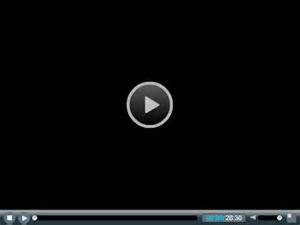 HAVE FUN + Watch Video	= 玩得开心 + 看视频 	= Wán dé kāixīn  + Kàn shìpín=
Be quiet 安靜 ĀnjìngSit down 坐下  Zuò xiàLook at me 看着我  Kànzhe wǒListen to me 听我说   Tīng wǒ shuō
Answer me 回答我  Huídá wǒ
.
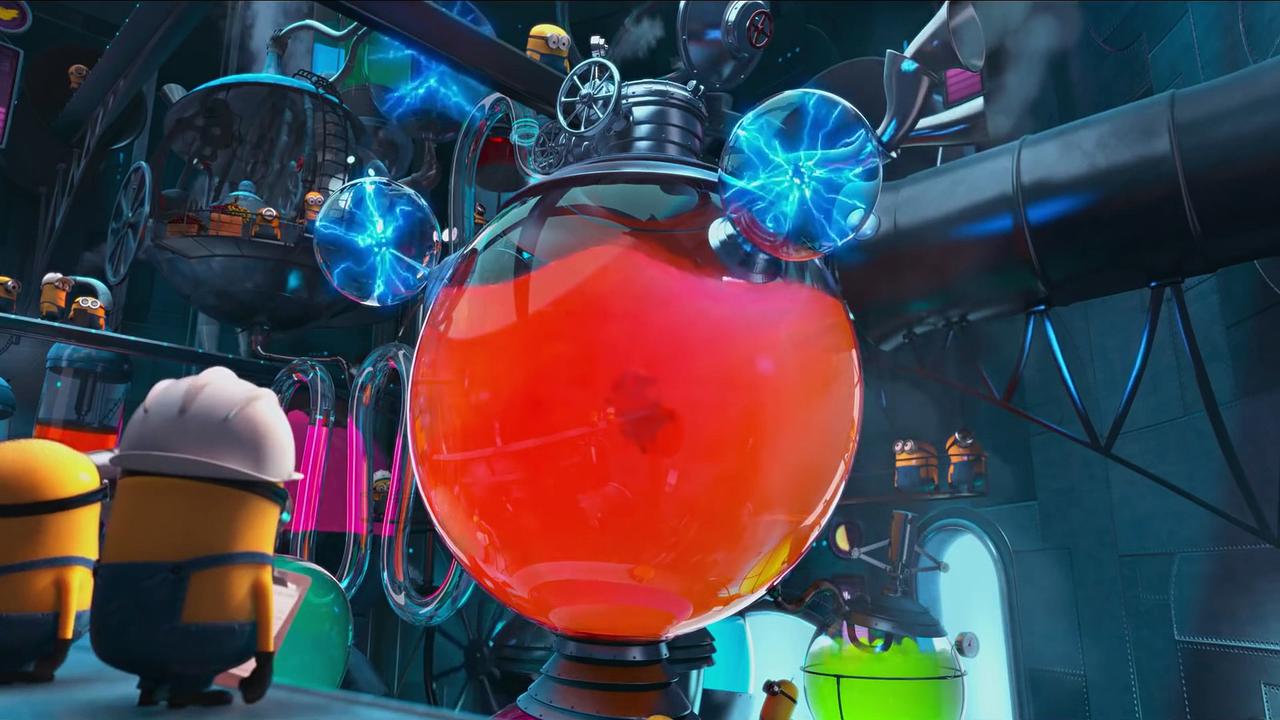 Template Design:
Adam Zero
Gru’s
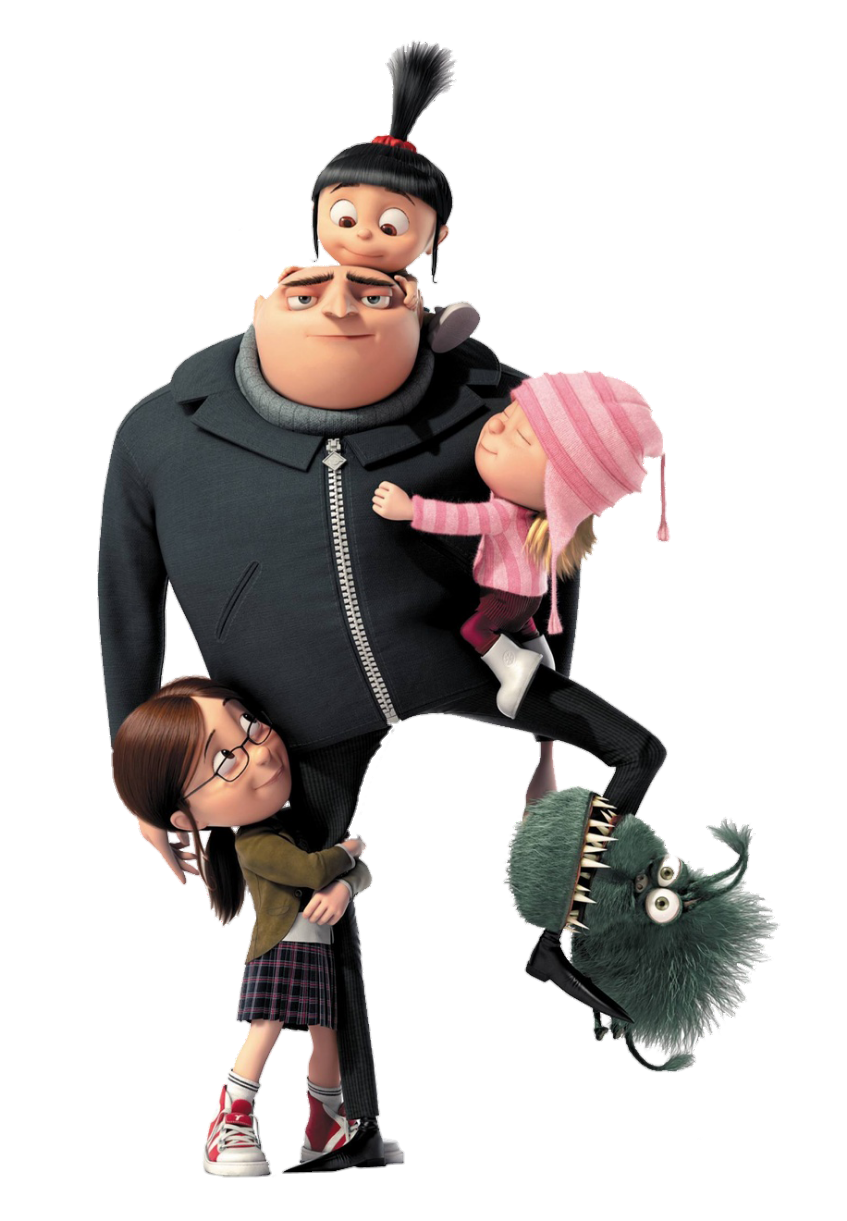 FACTORY
WITH
ru
&
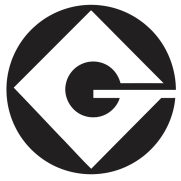 the
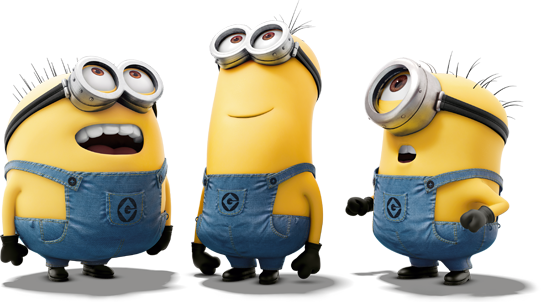 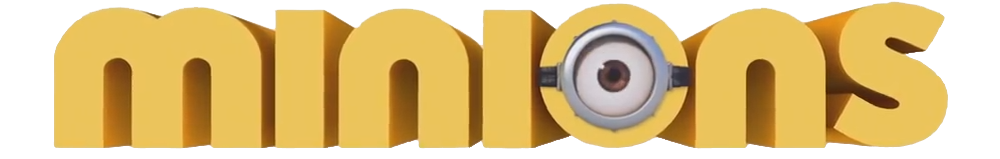 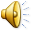 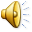 [Speaker Notes: NOTE: After clicking a letter on the home screen (slide 3) click anywhere to bring up the question/picture, then click again to bring up the answer, and so on for the reward animations.  Once the red ‘ABCDEF’ button appears you may click ANYWHERE on the slide to return to the home screen (an invisible link box will cover the screen after the reward is displayed).  There are 5 unique ‘good’ rewards, 5 unique ‘bad’ rewards, and 1 unique ‘good or bad’ reward, each repeated twice.  
AUDIO and ANIMATIONS: It seems that the first time this presentation is used on a given computer some of the audio is clipped and some of the animations are rough or delayed.  If possible, try to run through it prior to using it in a class setting.
EDITING NOTE:  This game uses elaborate animations to display/remove questions, answers, pictures, and rewards.  Each slide contains a large number of objects and animations.  With this in mind, the default state of each slide has been organized to provide a teacher with easy access to the question text, answer text, and question picture.  The question picture, however, should be changed by right-clicking the current image and selecting ‘Change Picture’ (‘그림 바꾸기’), then browsing for your new image, rather than simply deleting the current image and pasting or inserting the new one.  This is because the question picture has an exit animation attached to it so that the objects behind it become visible after the question is answered.  I’ve found that saving any images you want to use in this game (whether from other PPTs or from the internet) to a single folder makes the ‘Change Picture’ process much more convenient.  Also, if you want to use multiple images or text you can place those as desired, select them together, right-click them and save them as an image (그림으로 저장); then delete them and use ‘Change Picture’ as above to place them seamlessly into the presentation.]
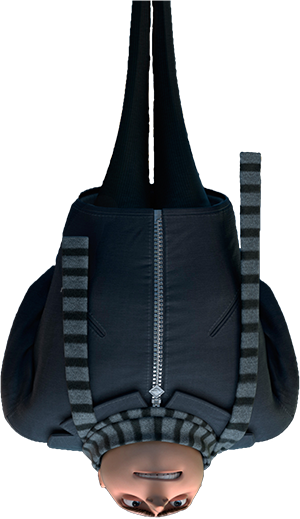 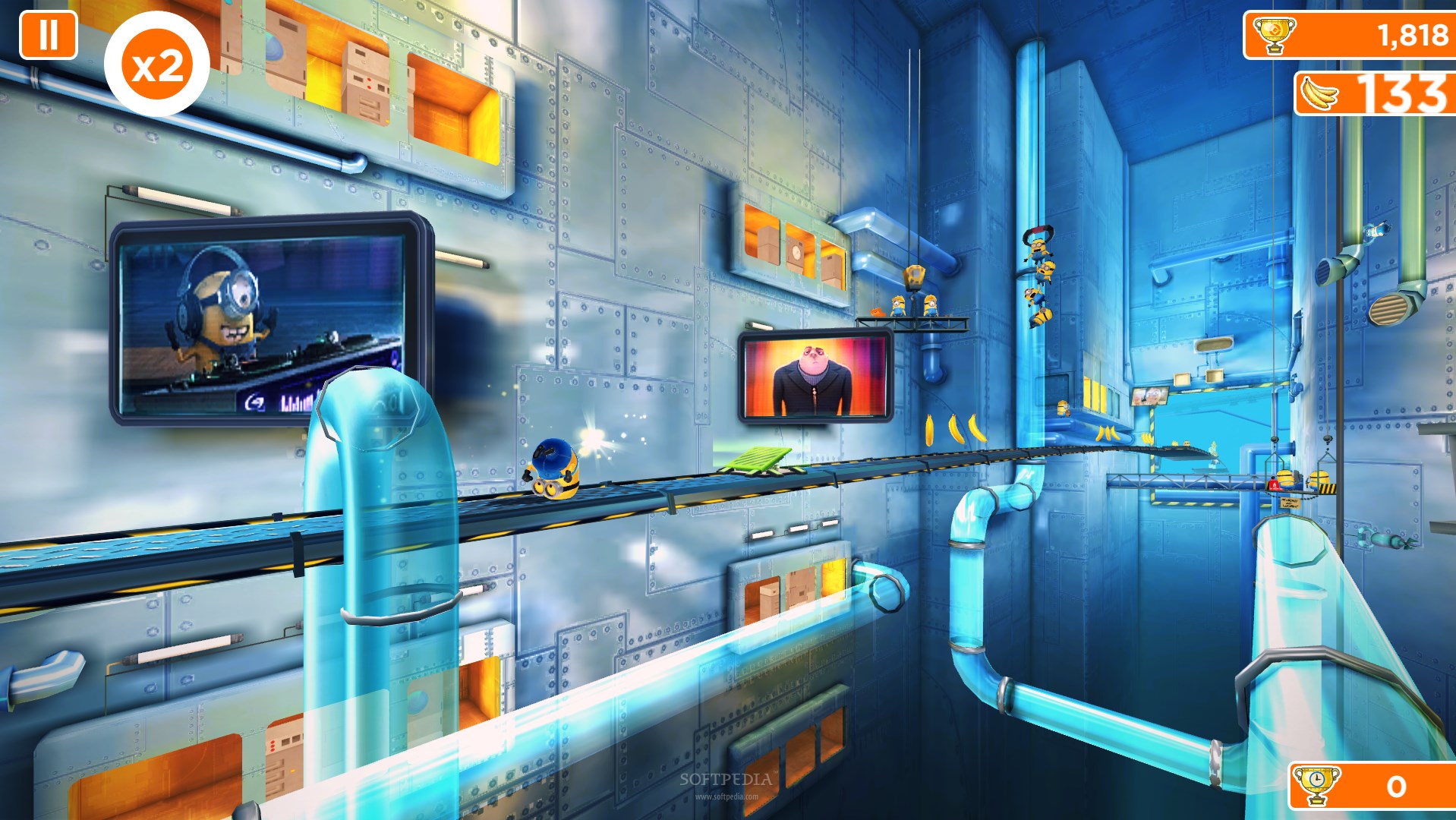 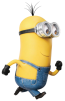 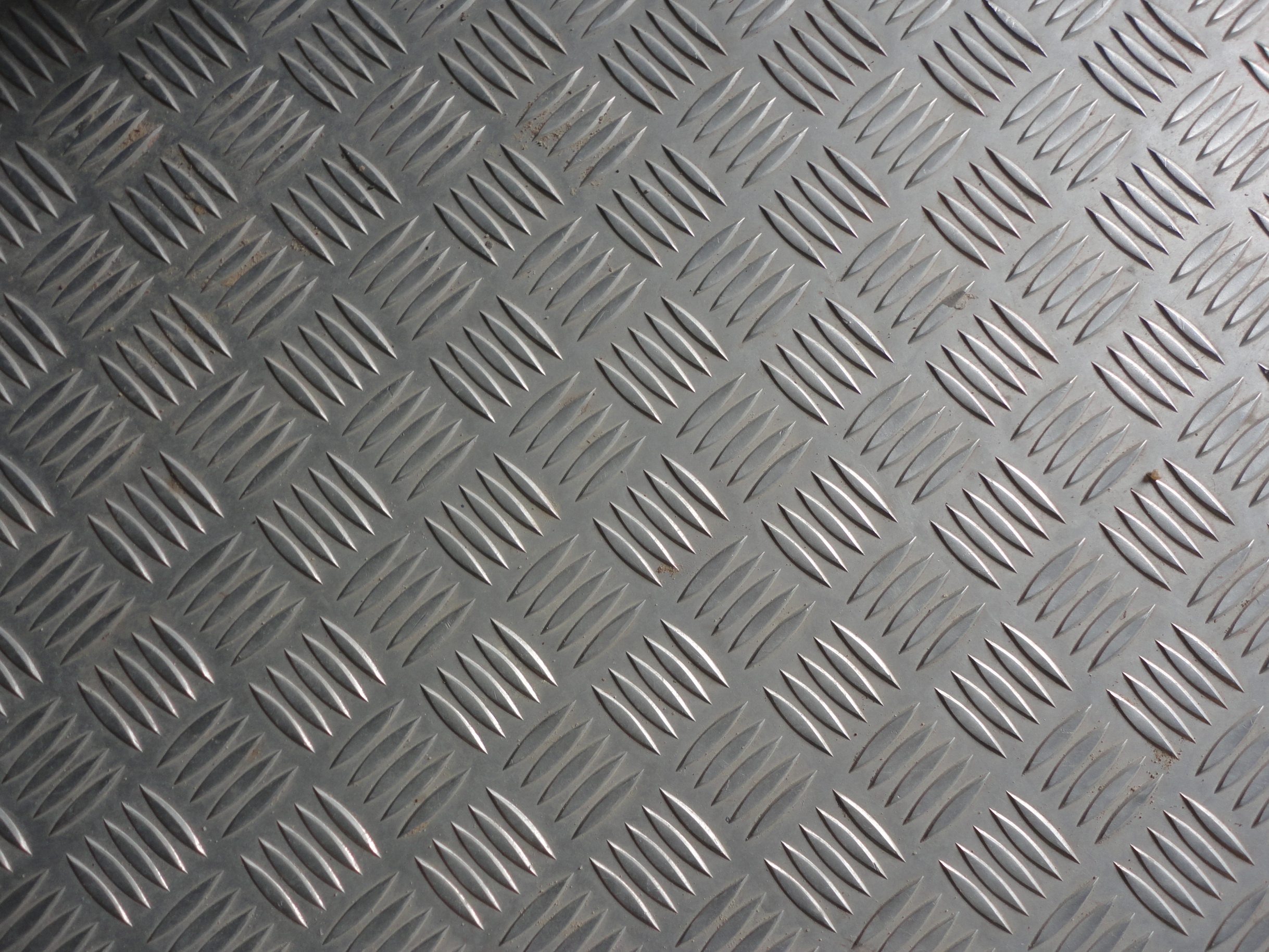 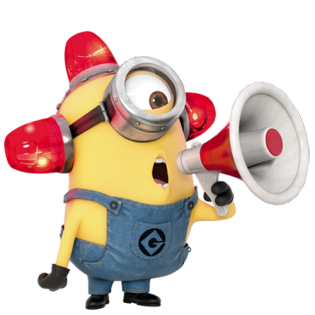 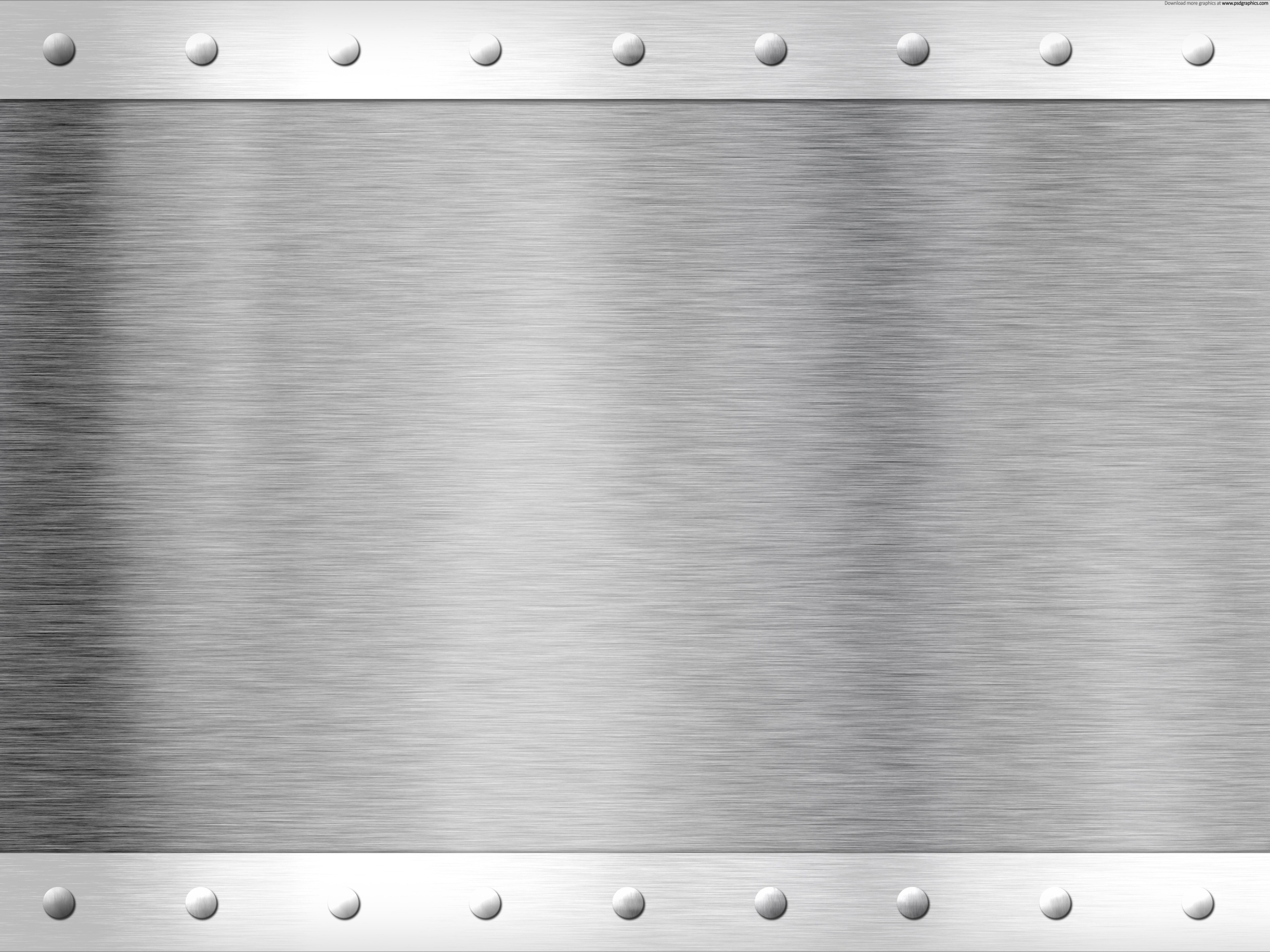 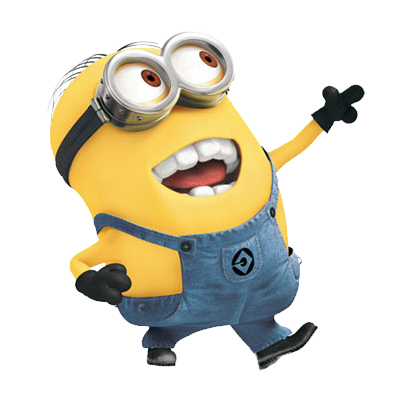 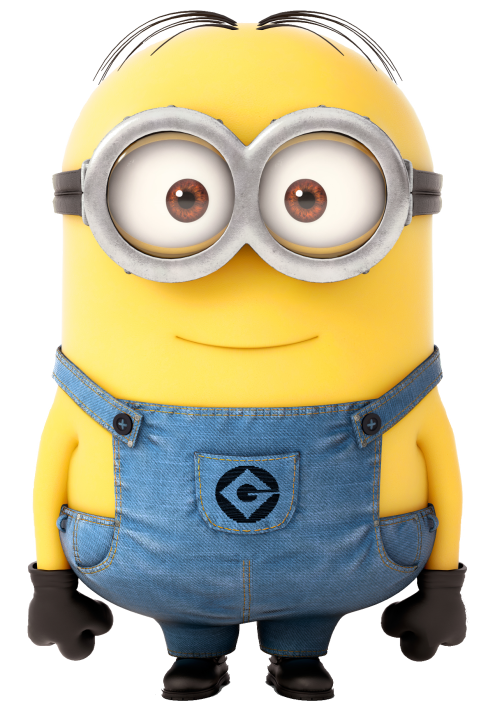 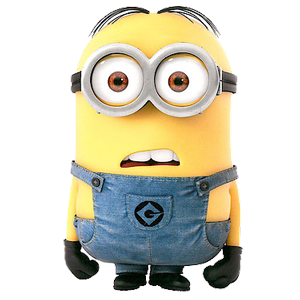 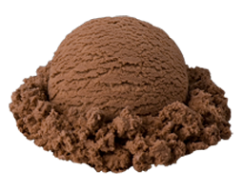 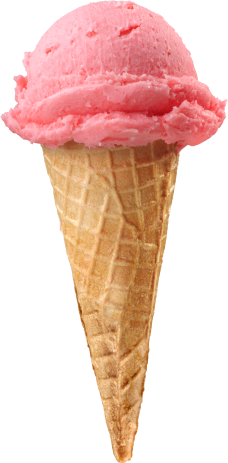 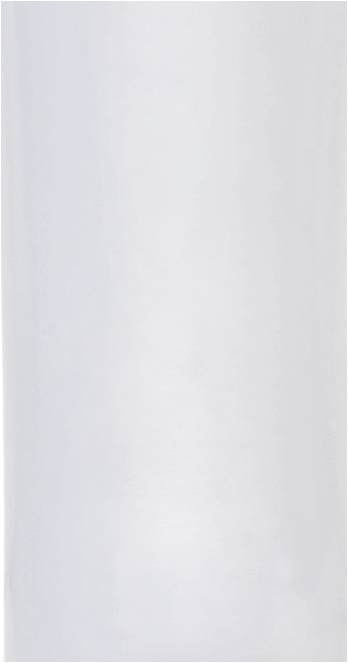 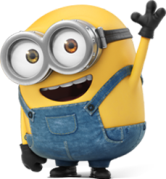 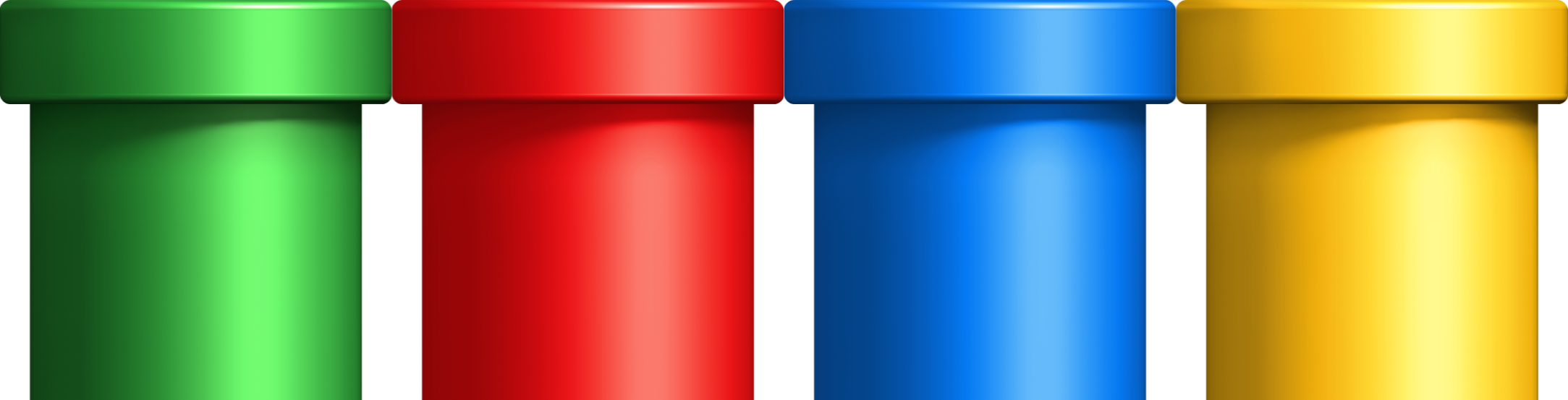 Answer the question, then choose
to use the item on your team ...
There’s a problem at 
Gru’s Factory ...
Some are good ...
... and some are bad!
The machines are dropping
random items!
... or use it on one
other team!
Then the item ... good or bad ...
will drop.  Good luck!
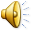 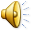 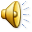 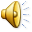 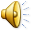 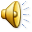 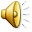 [Speaker Notes: Game explanation sequence.  Teams choose a letter on the menu screen (Slide 3), answer the question that appears, then choose if they want to use the reward item that will drop (which they can’t see, yet) on their own team or on one other team of their choosing (similar to the ‘Keep or Give’ choice in the classic ‘Mystery Box’ game).  The ‘Your Team?  Other Team?’ decision must be made before the reward item ‘drops’ and, once made, is final.]
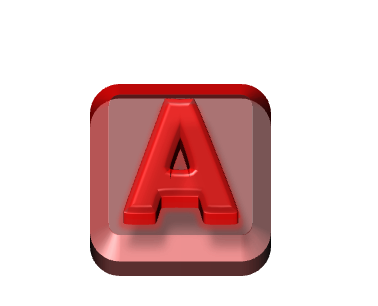 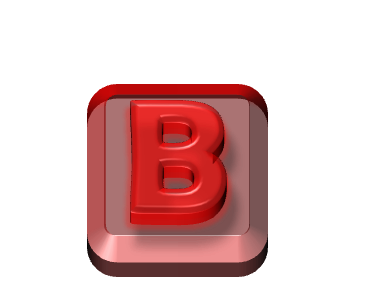 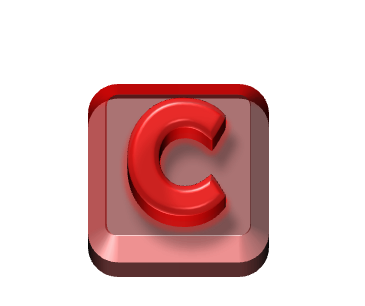 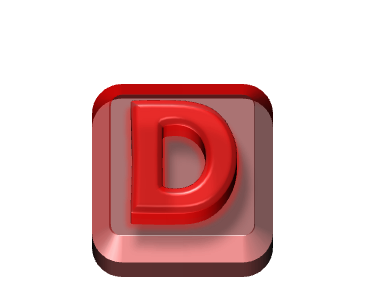 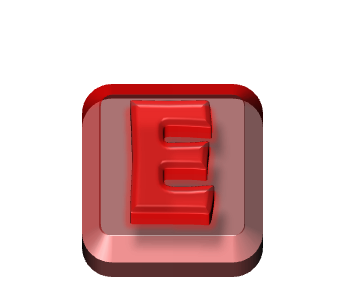 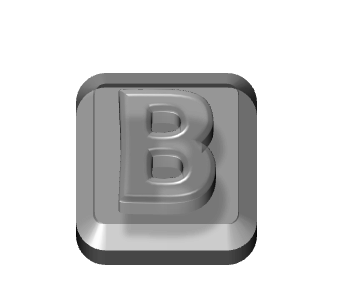 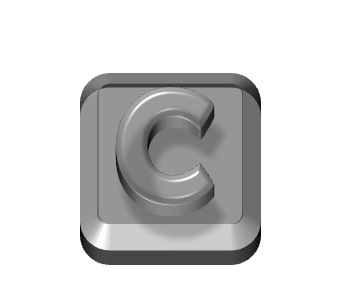 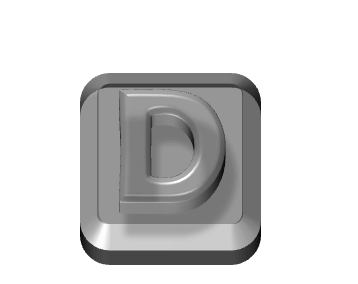 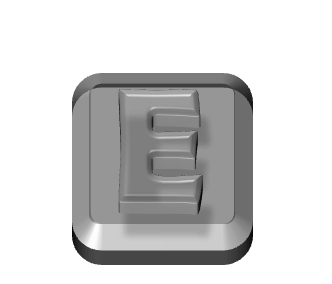 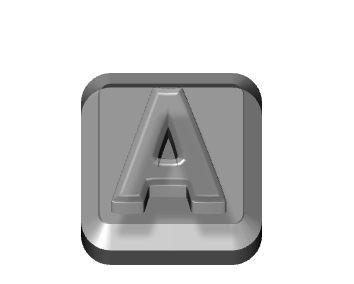 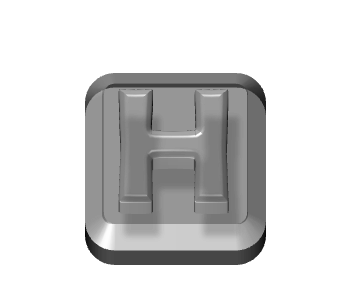 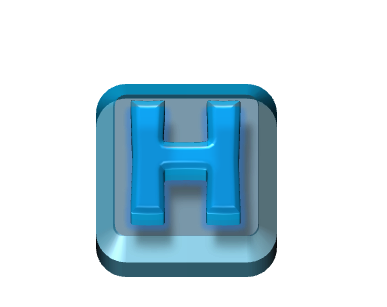 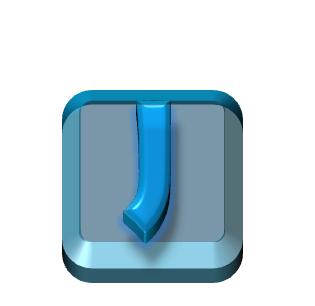 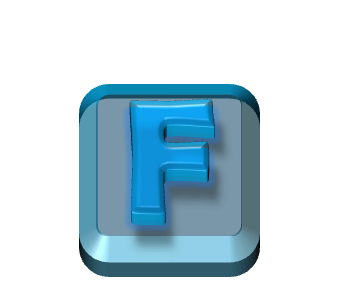 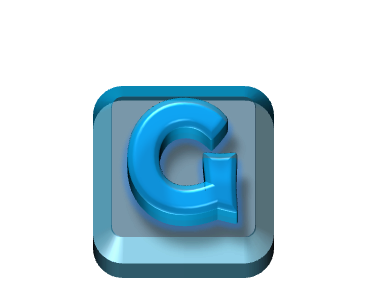 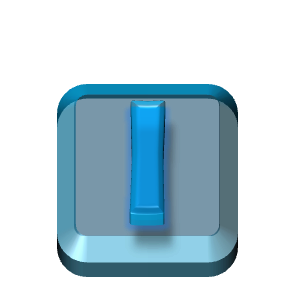 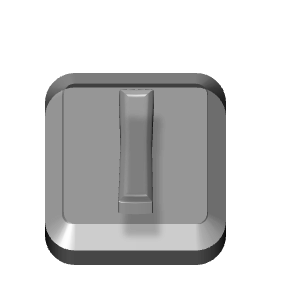 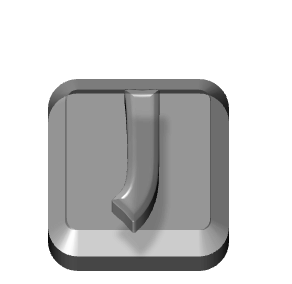 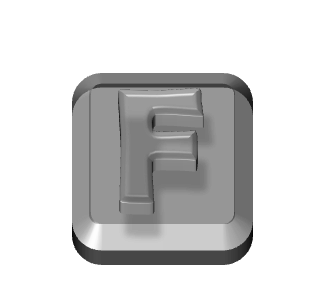 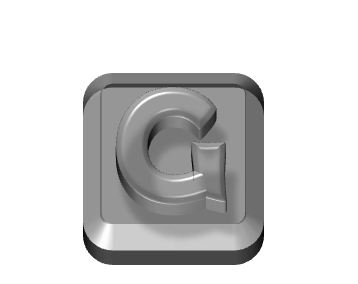 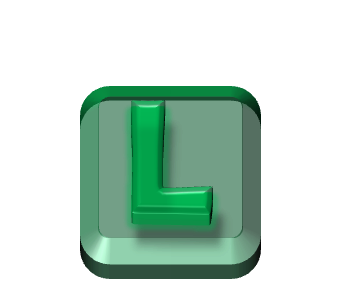 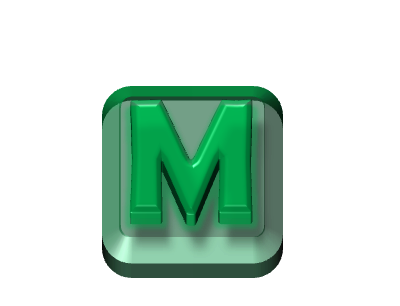 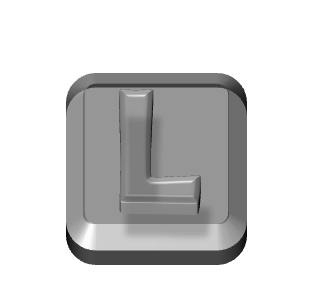 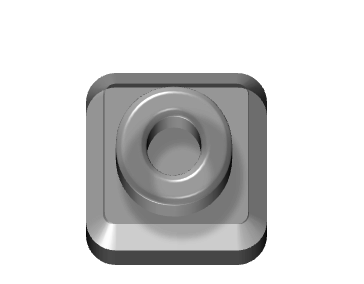 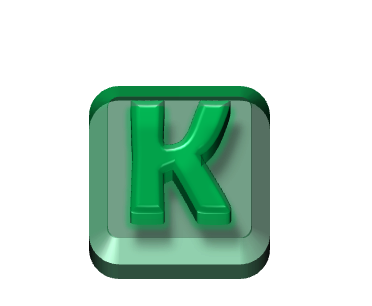 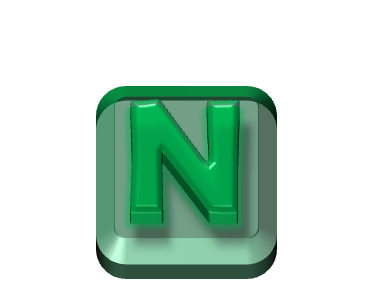 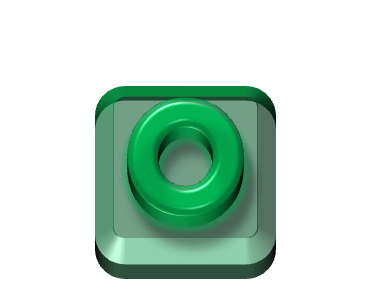 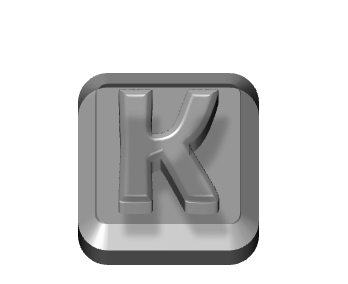 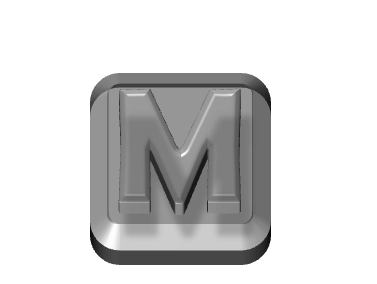 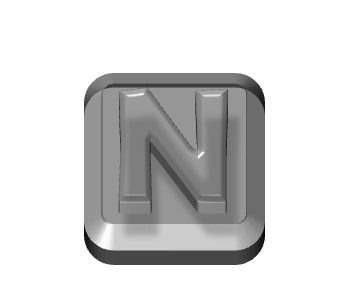 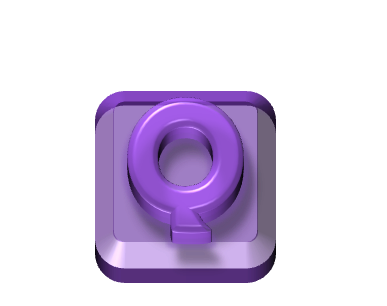 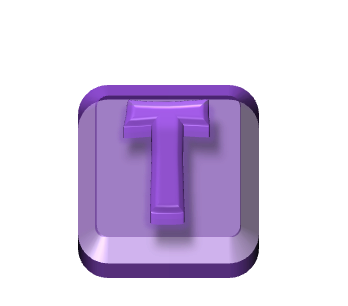 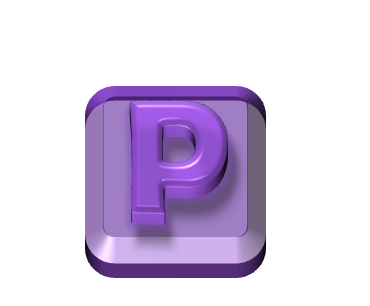 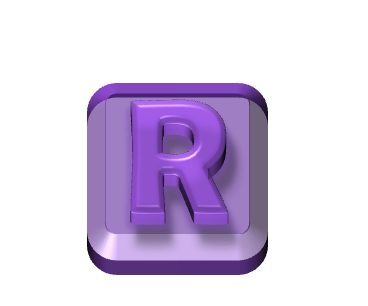 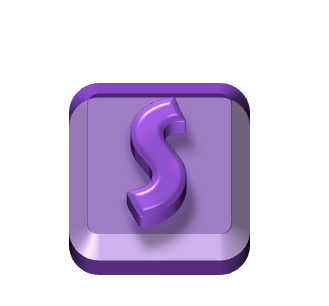 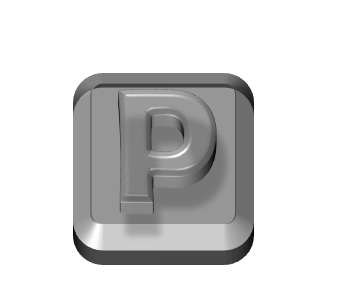 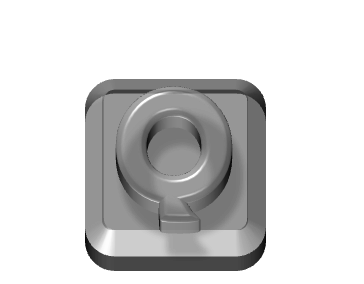 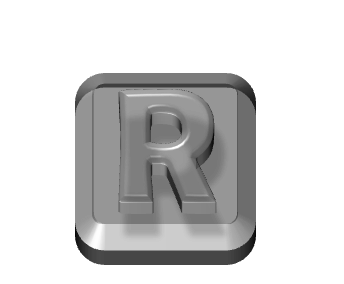 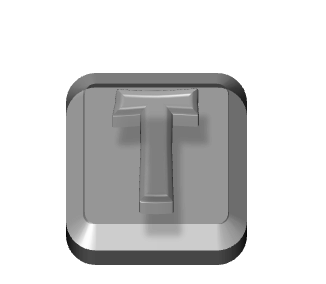 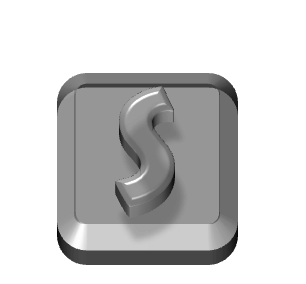 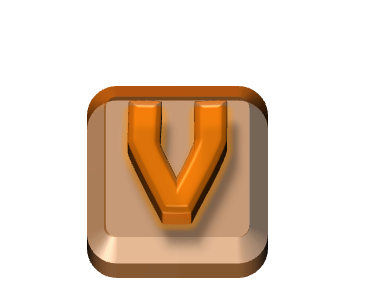 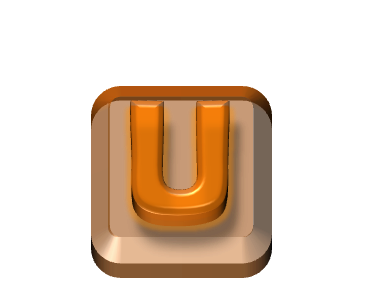 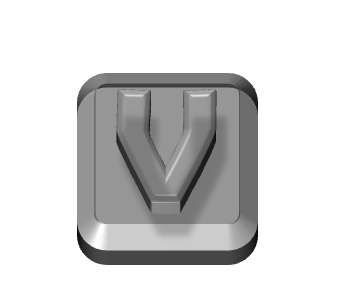 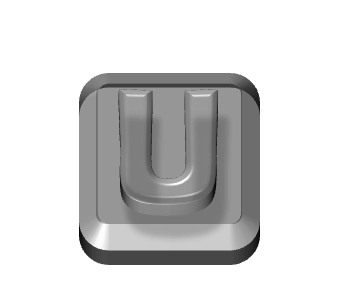 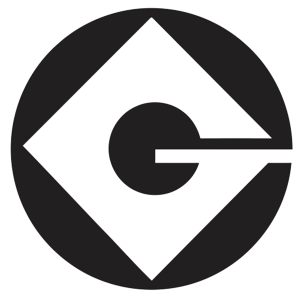 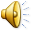 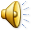 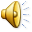 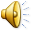 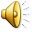 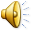 [Speaker Notes: EDITING NOTE:  Each letter is a picture with a hyperlink attached to it (other than Gru’s ‘G’ logo, which is only decoration).  To change the hyperlink to a different question/reward slide, just right-click the letter and select ‘Edit Hyperlink’, then choose a different slide.  Simply reordering the question/reward slides will not change which letter links to which slide.  Slides 4-25 are the questions/rewards, so you could write those numbers down and check them off as you randomly link to them.  If you want a specific letter to link to a specific reward, here is the rundown of rewards for each slide.
4-5: 2 points       6-7: 3 points       8-9: 4 points       10-11: 5 points       12-13: 6 points
14-15: Change points       16-17: -2 points       18-19: -3 points       20-21: Lose next turn
22-23: Give 3 points to next team       24-25: Lose half points]
What colour letters do you see?
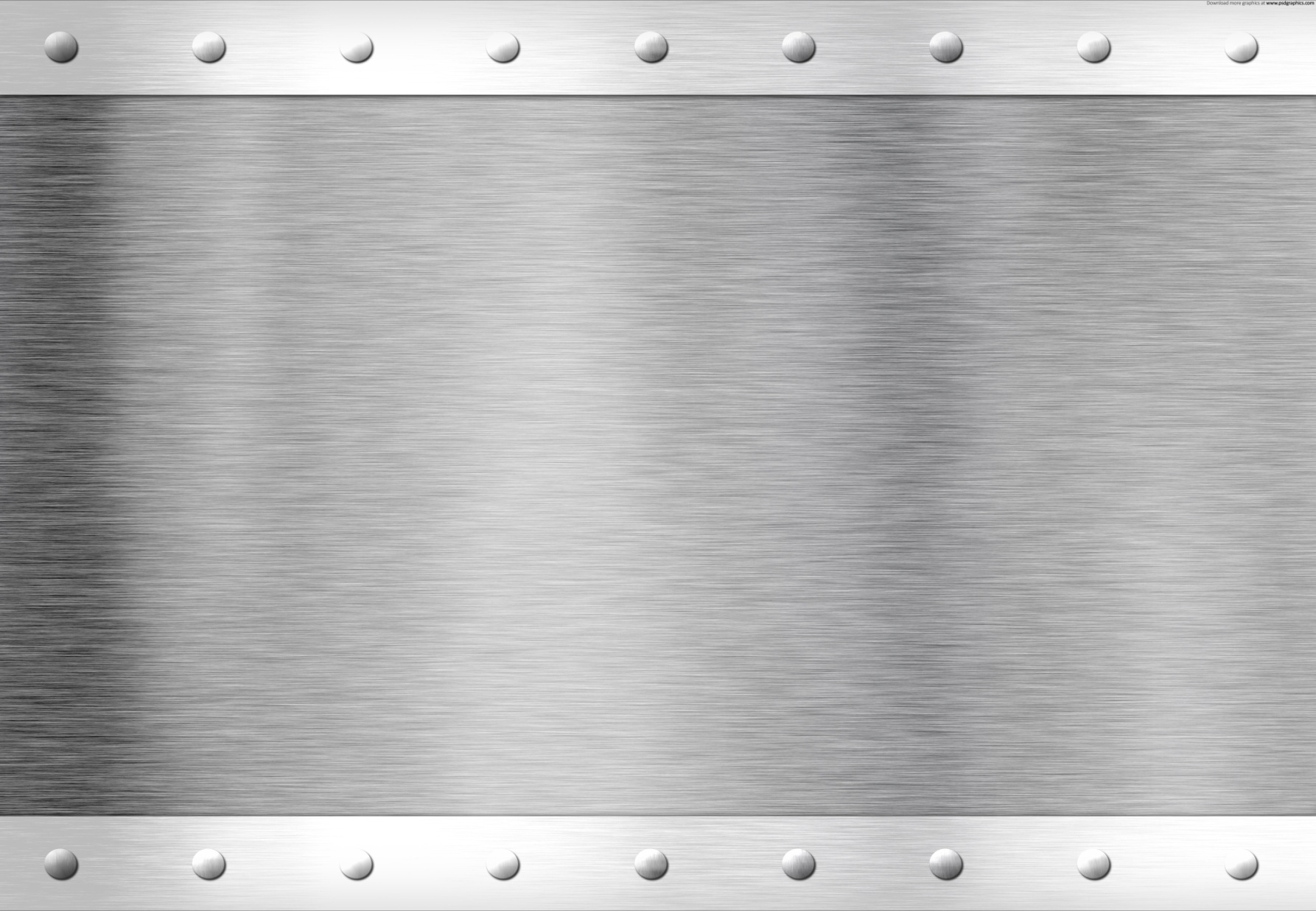 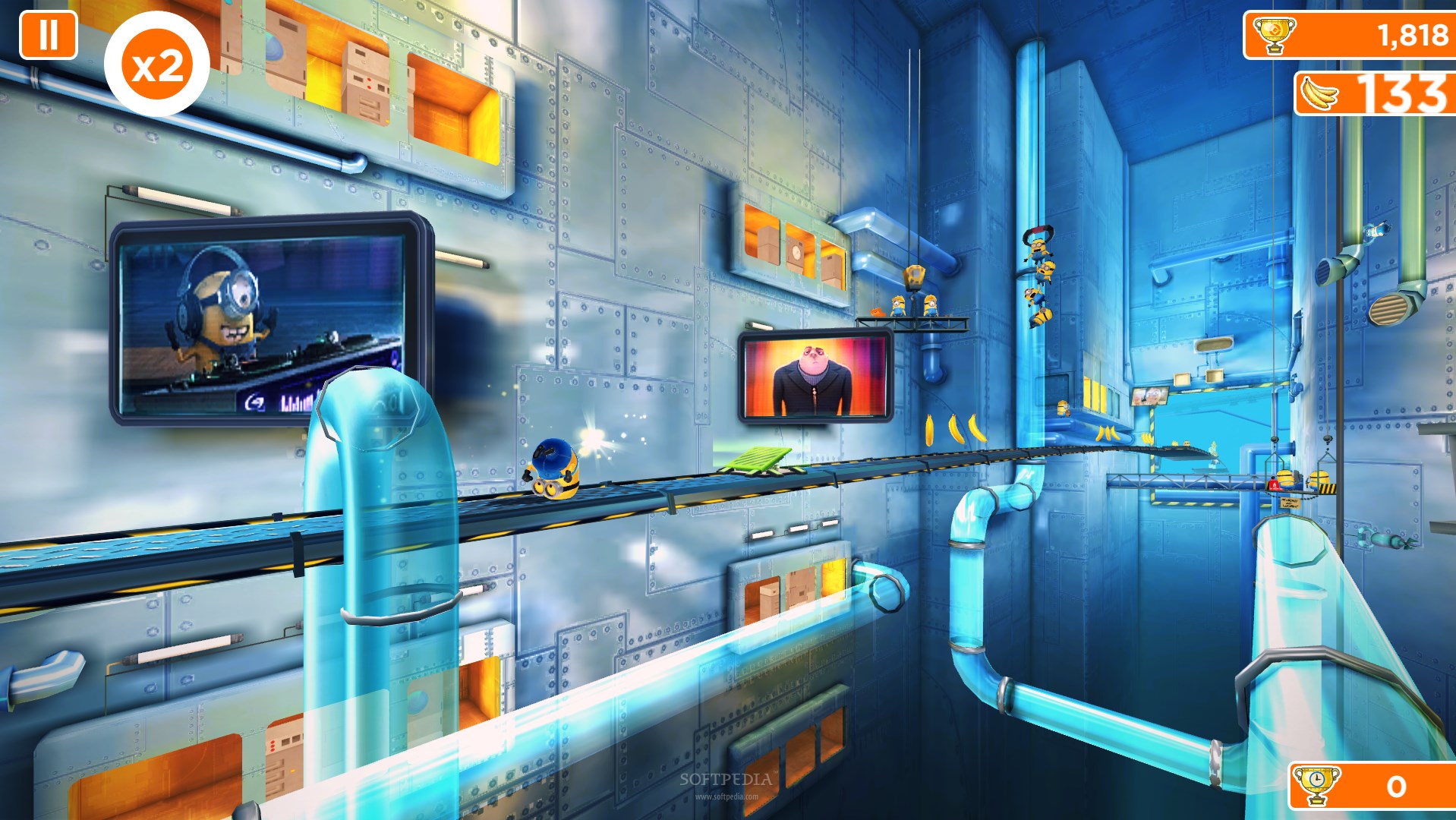 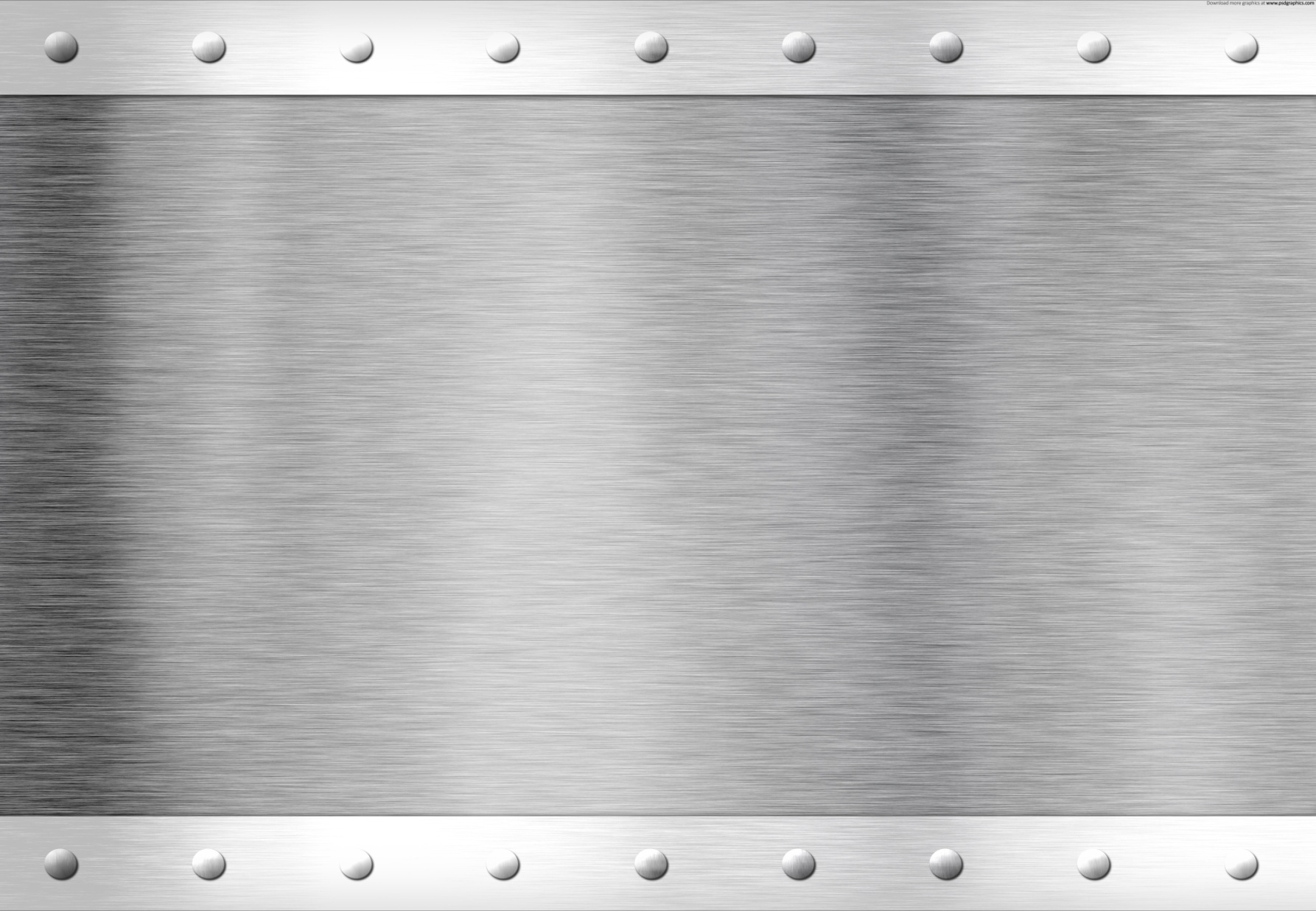 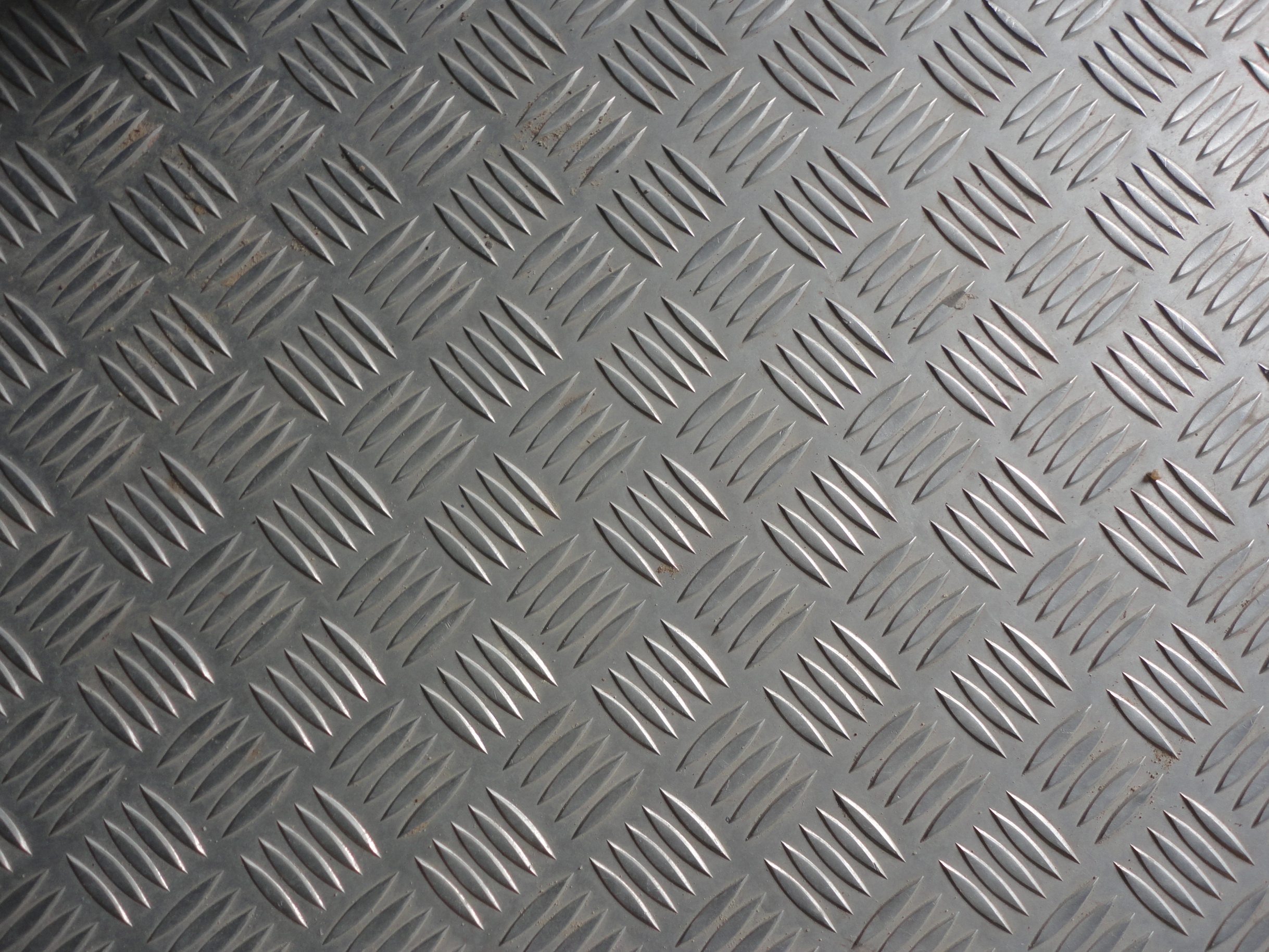 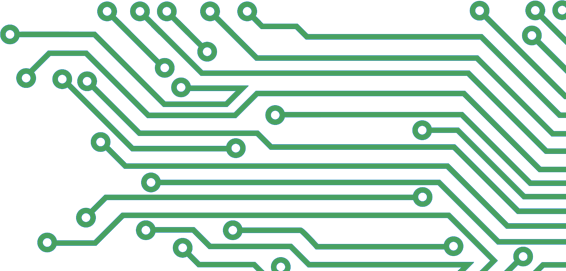 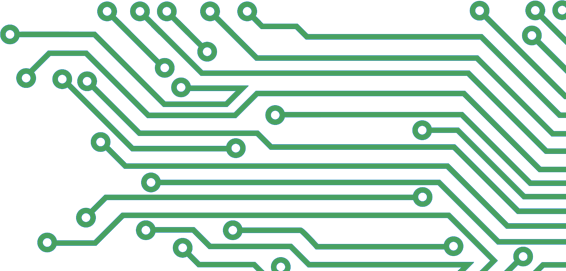 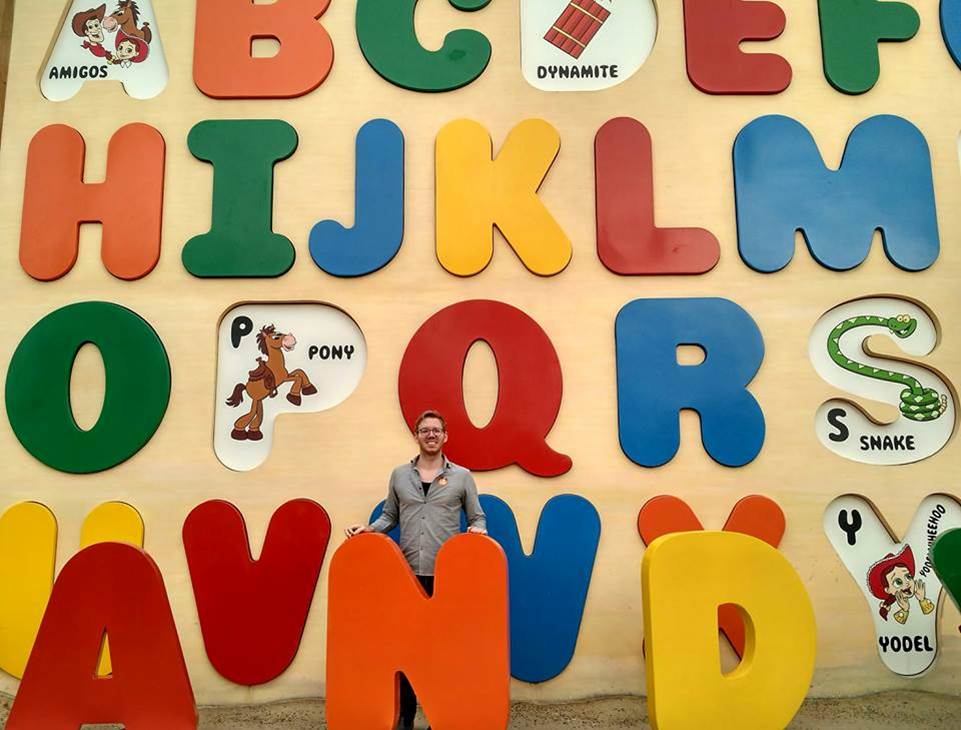 Your Team?
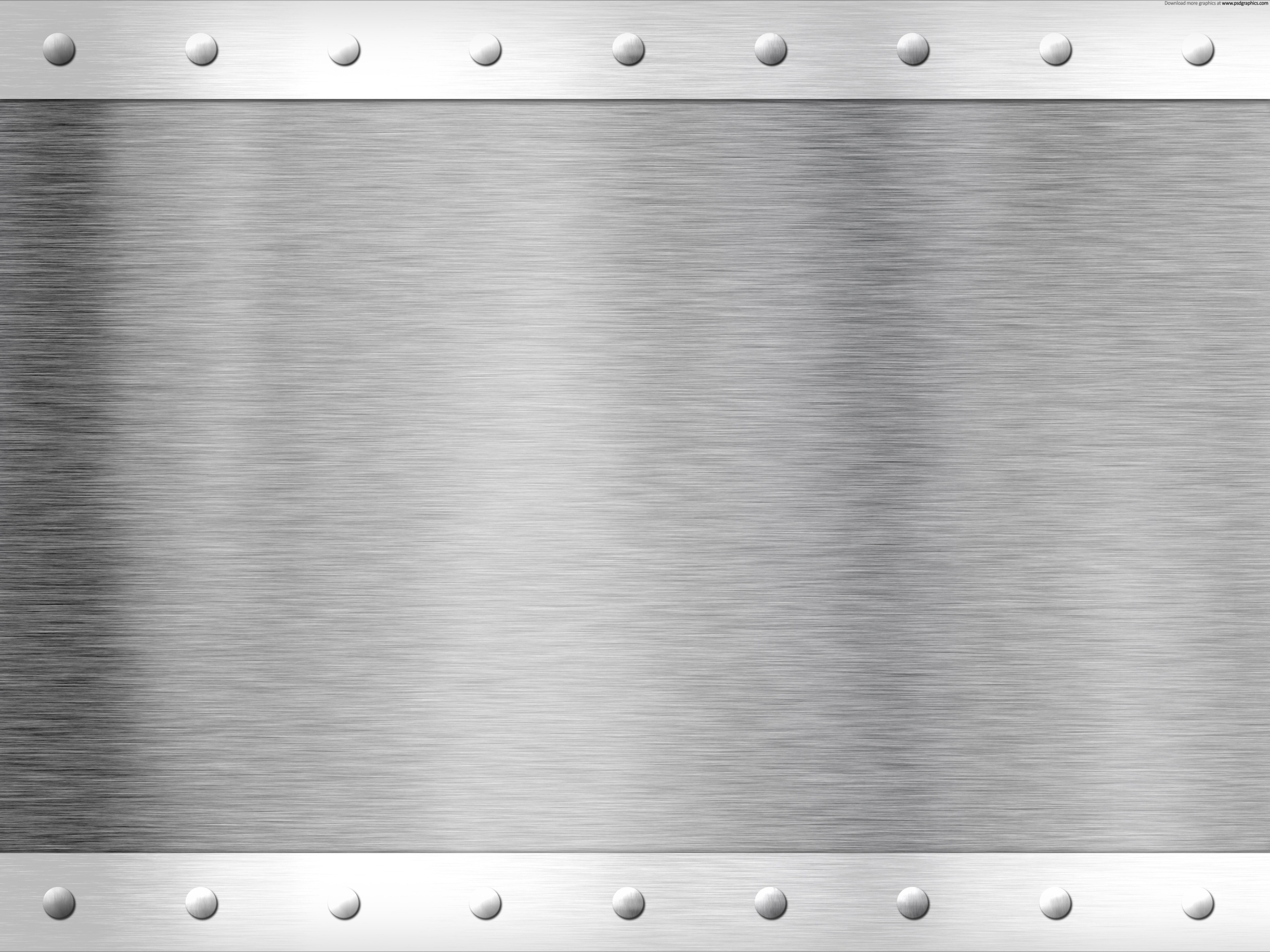 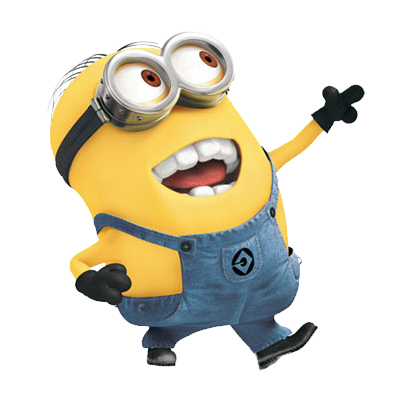 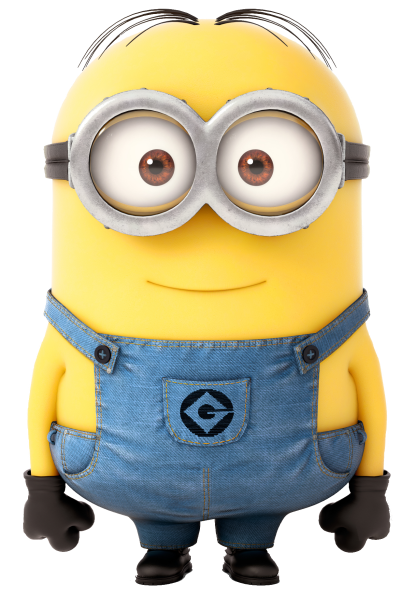 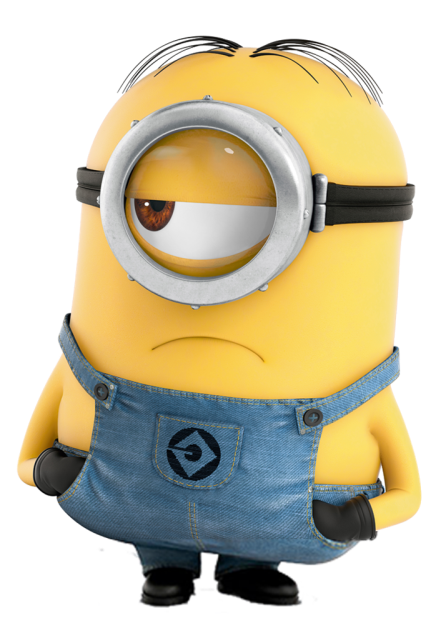 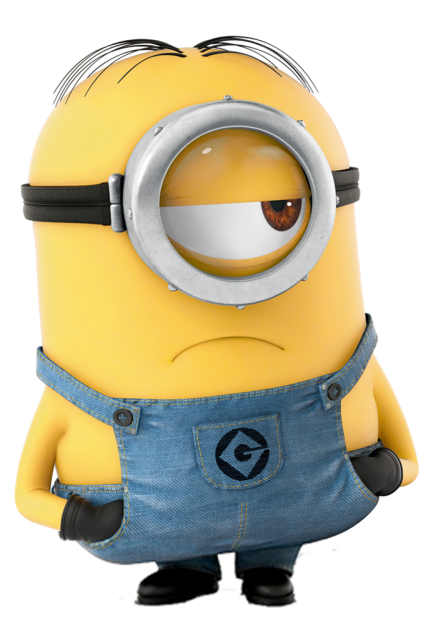 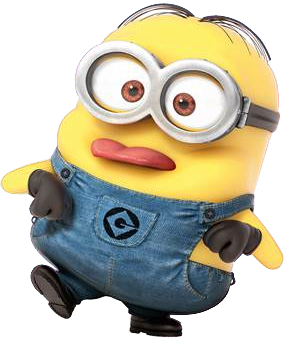 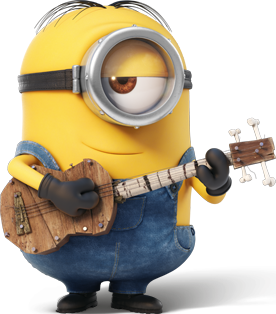 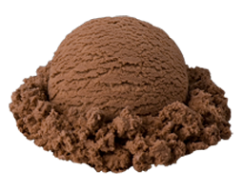 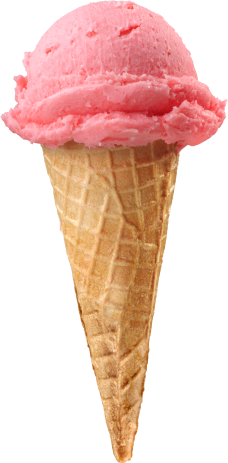 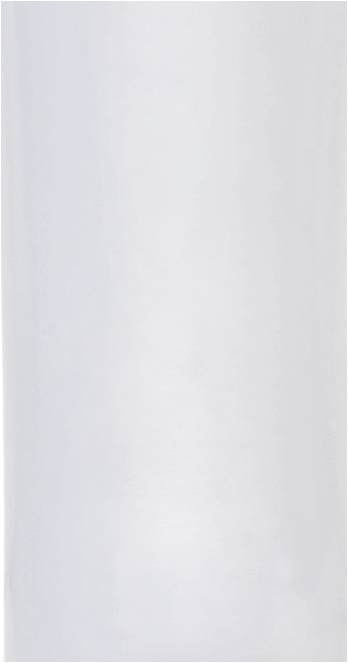 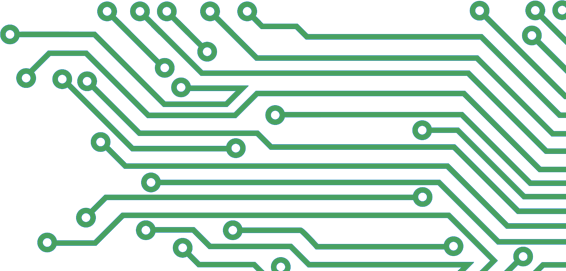 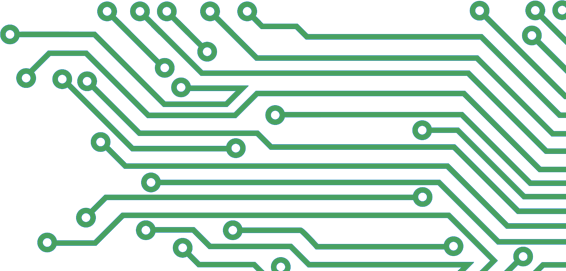 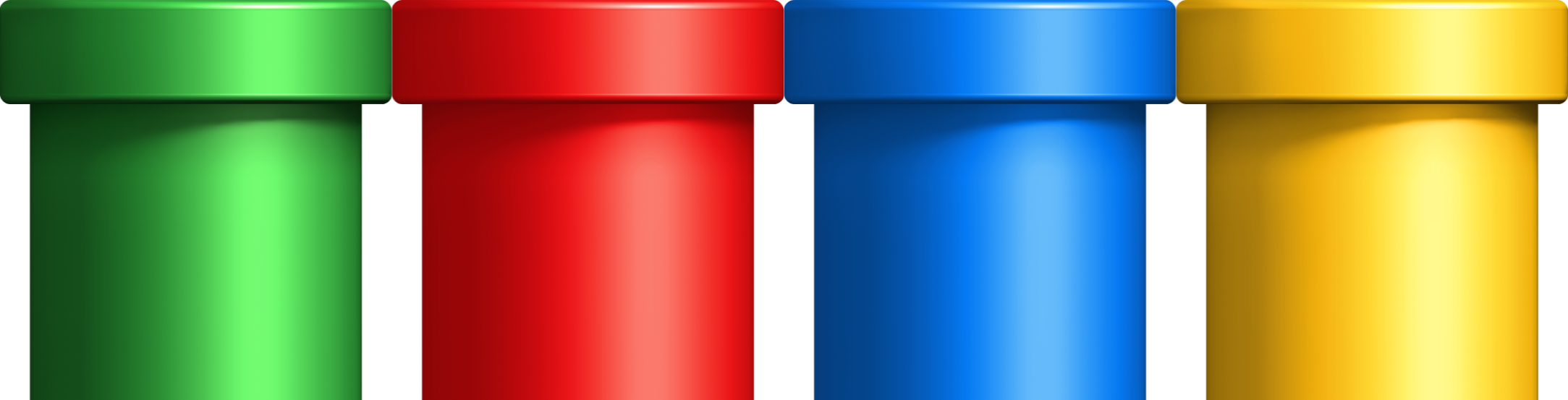 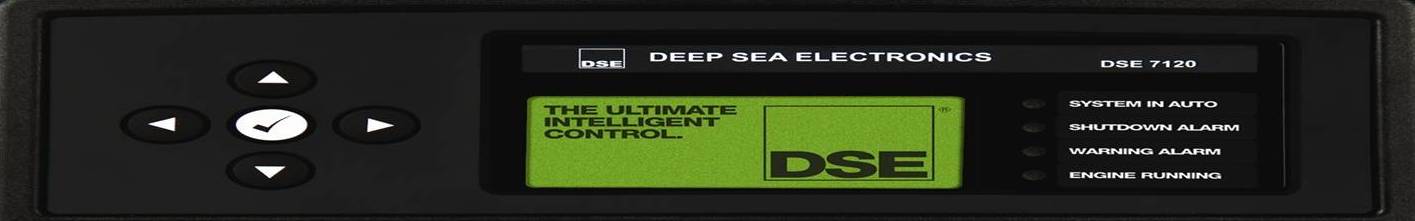 Other Team?
Double Scoop Ice Cream
2 points
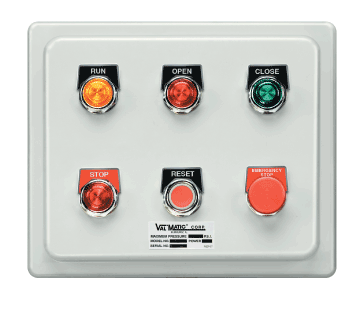 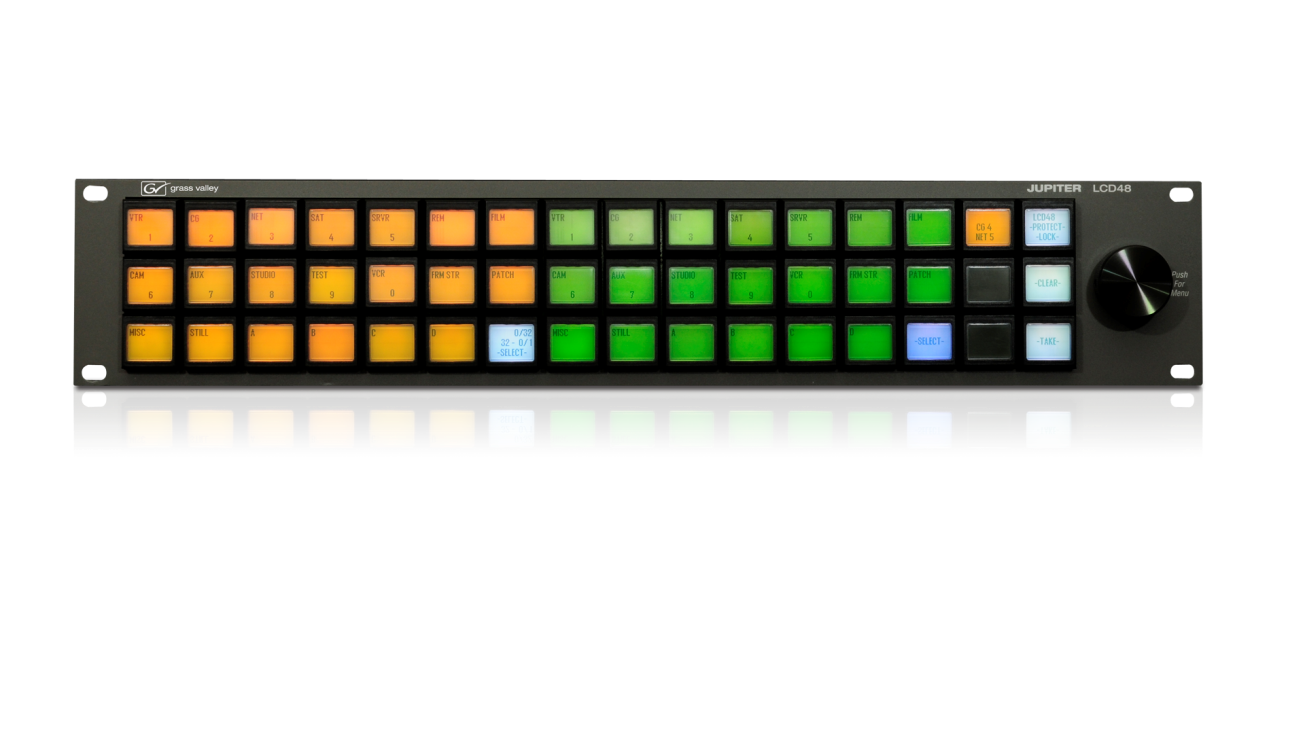 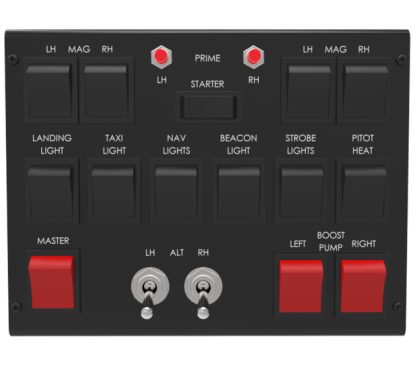 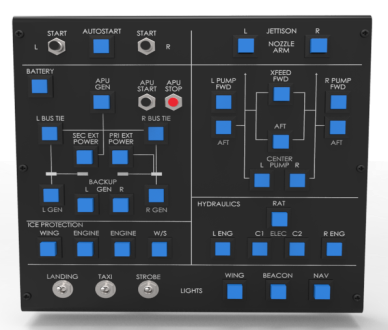 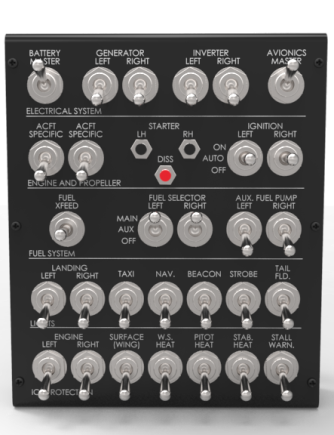 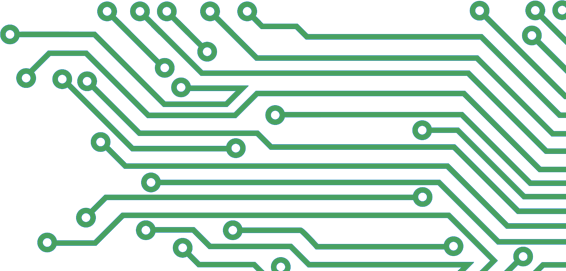 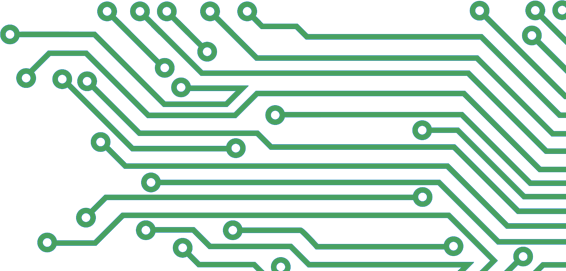 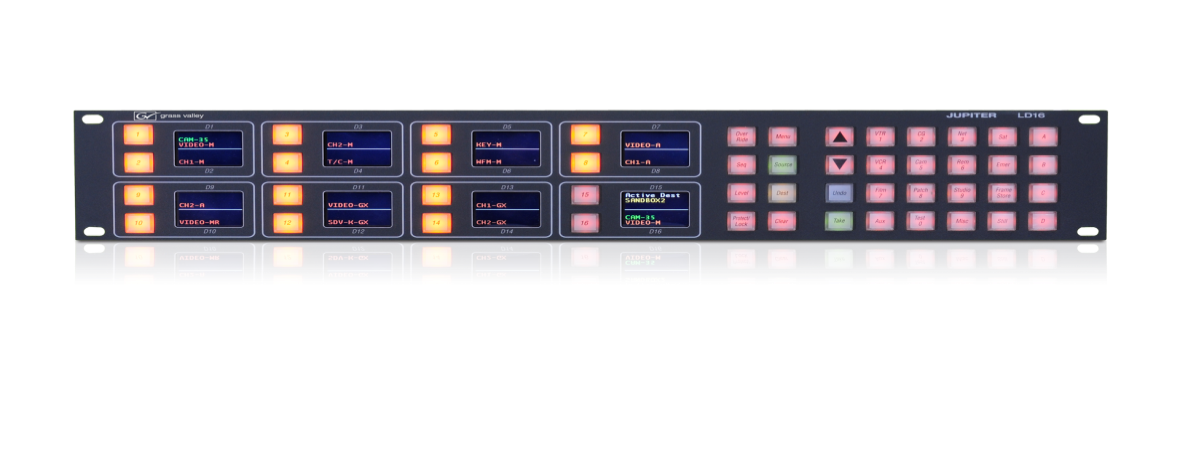 I see red, orange, blue, green and yellow
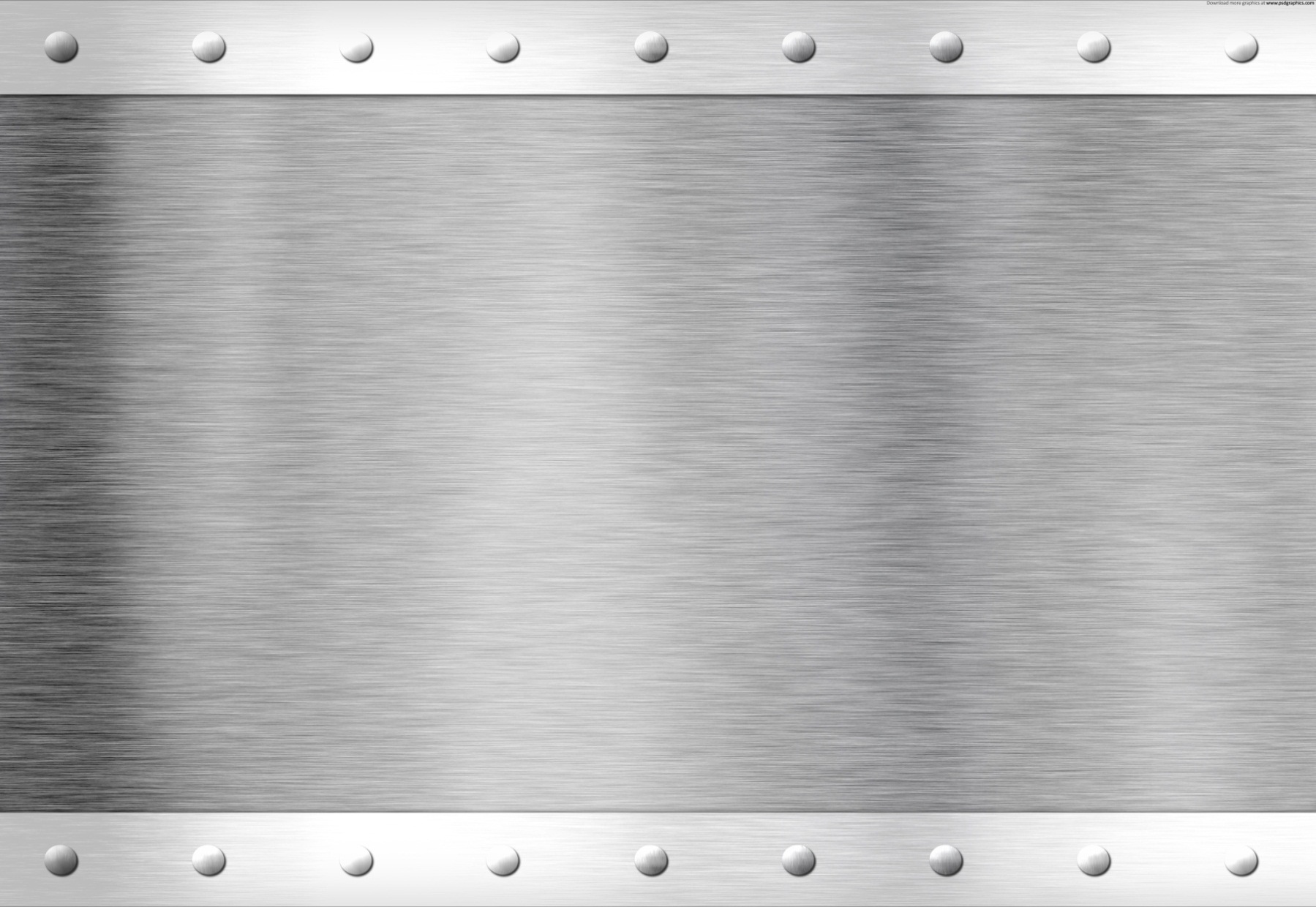 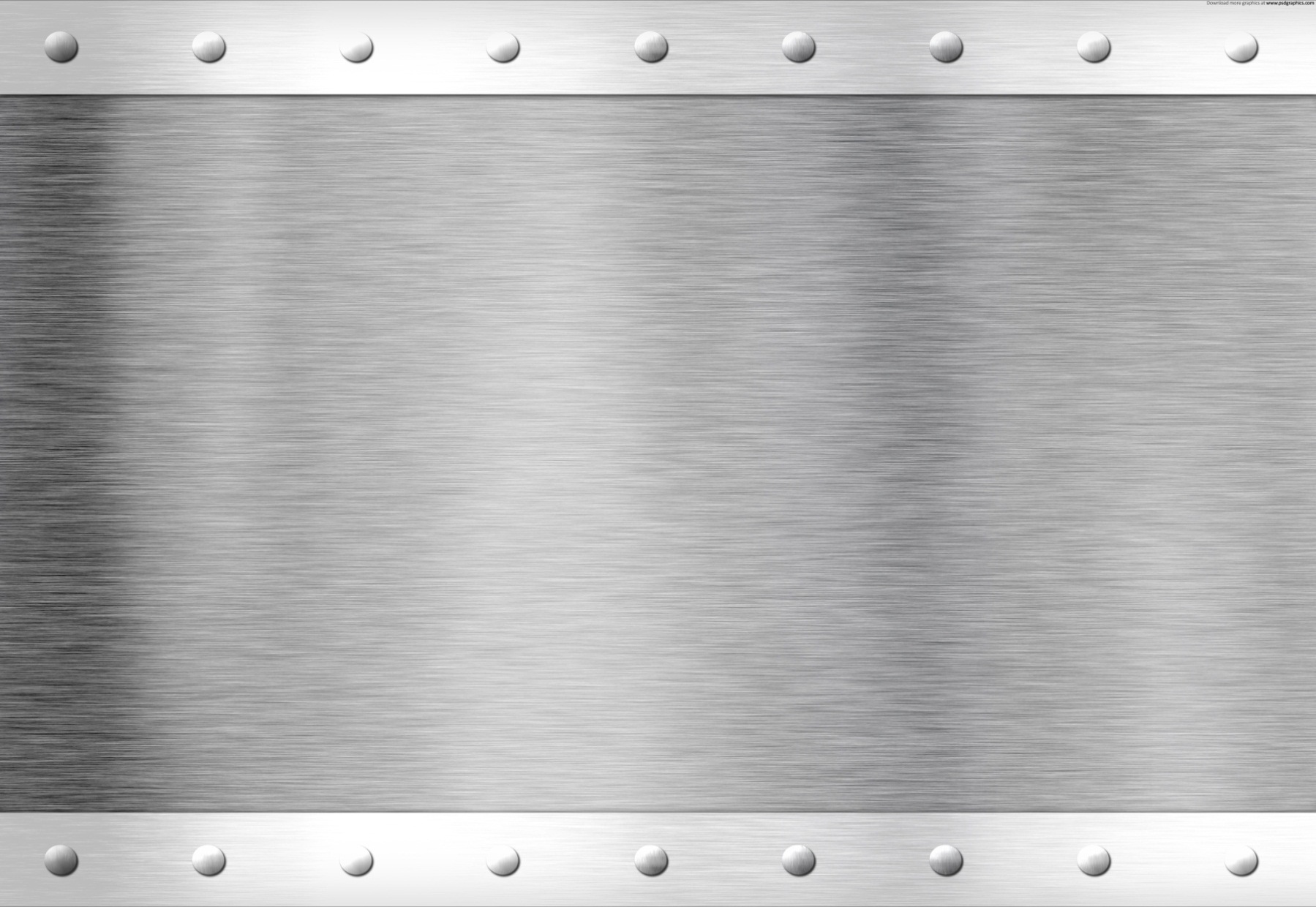 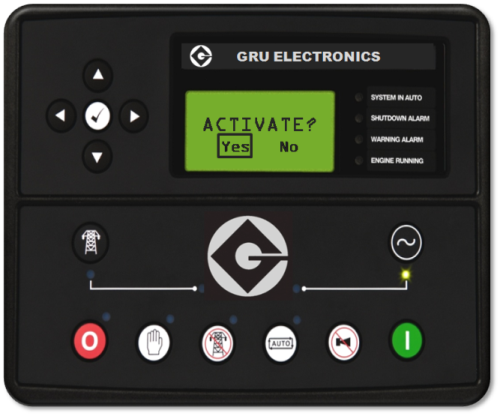 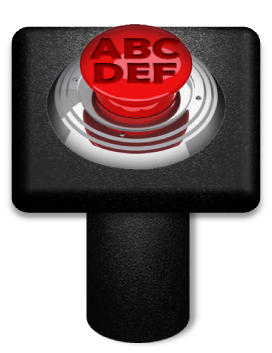 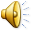 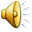 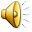 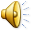 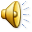 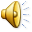 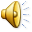 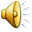 [Speaker Notes: Double Ice Cream = 2 Points.  EDITING NOTE:  When changing the image for the question, you should right-click the current image and choose ‘Change Picture’ (‘그림 바꾸기’) and select the new image, then resize as desired.  This is because the image has an exit animation so that it disappears and the ‘Your Team/Other Team’ and points animations can be seen.
I’ve found that saving any images you want to use in this game (whether from other PPTs or from the internet) to a single folder makes the ‘Change Picture’ process much more convenient.  Also, if you want to use multiple images or text you can place those as desired, select them together, right-click them and save them as an image (그림으로 저장); then delete them and use ‘Change Picture’ as above to place them seamlessly into the presentation.
As a final note, the default question image has a ‘soft edge’ (부드러운 가장자리), accessible from picture effects (서식 -> 그림효과), which may look awkward for transparency enabled images (PNGs or GIFs) and can be removed.]
What colour does he like?
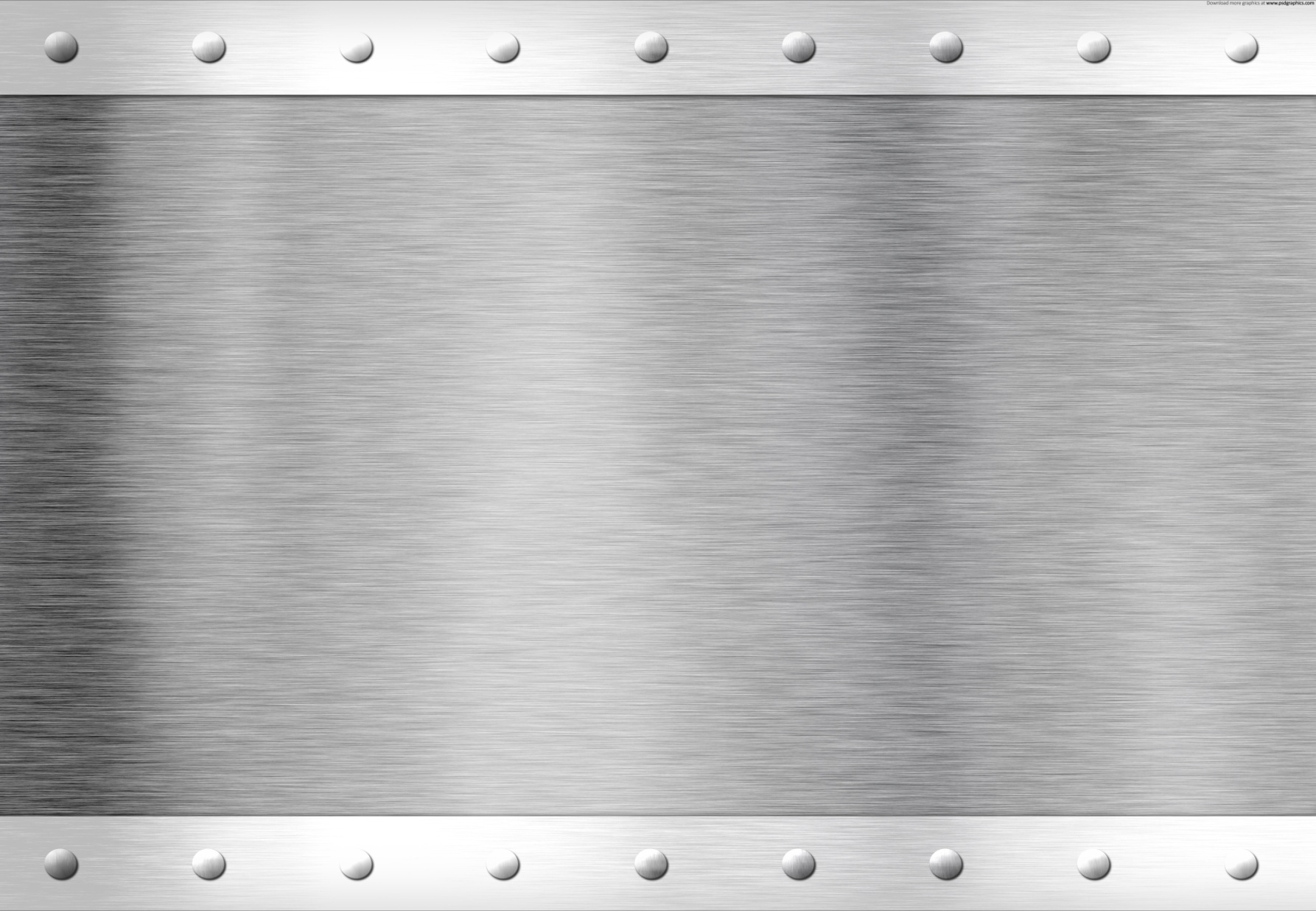 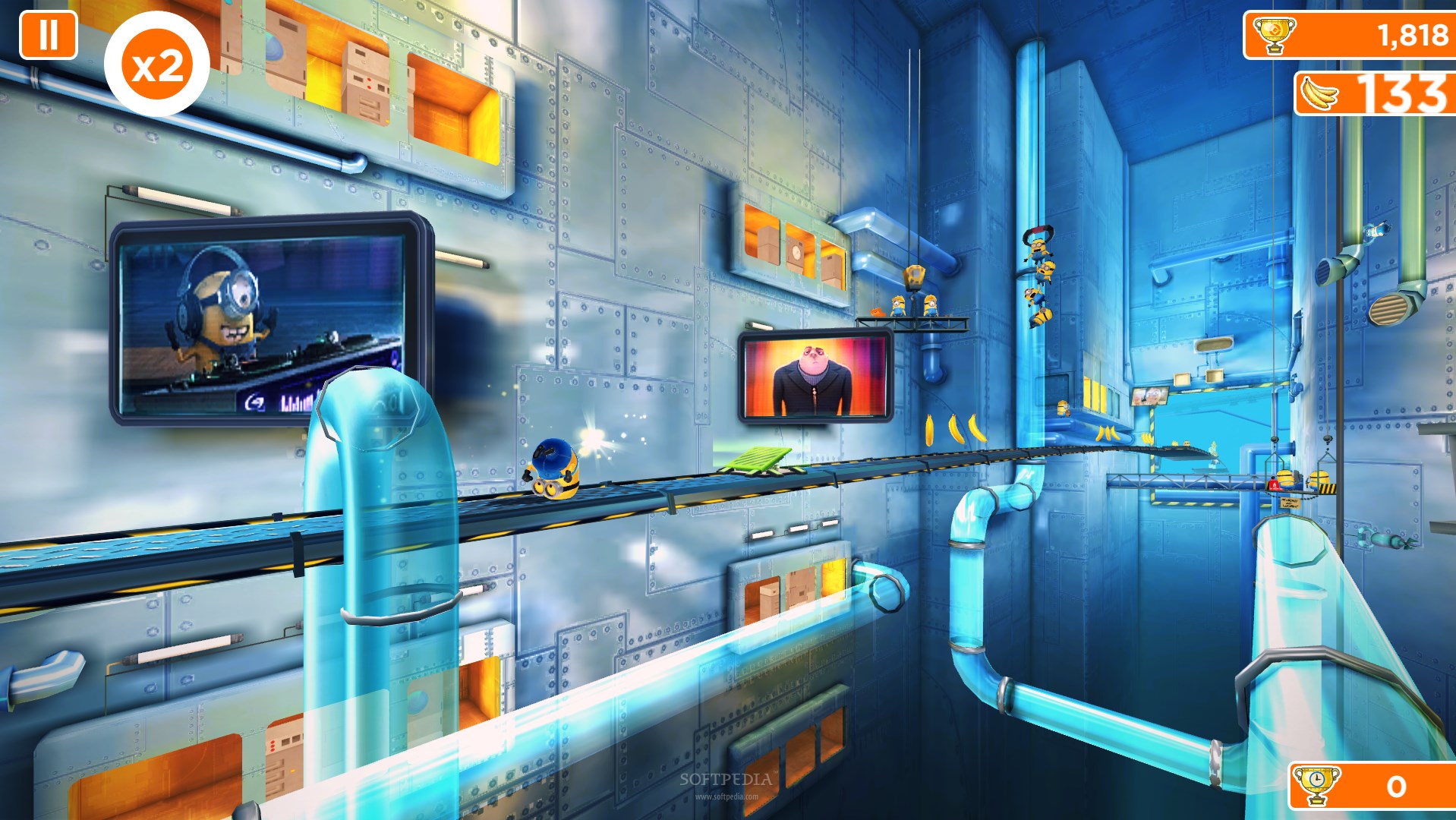 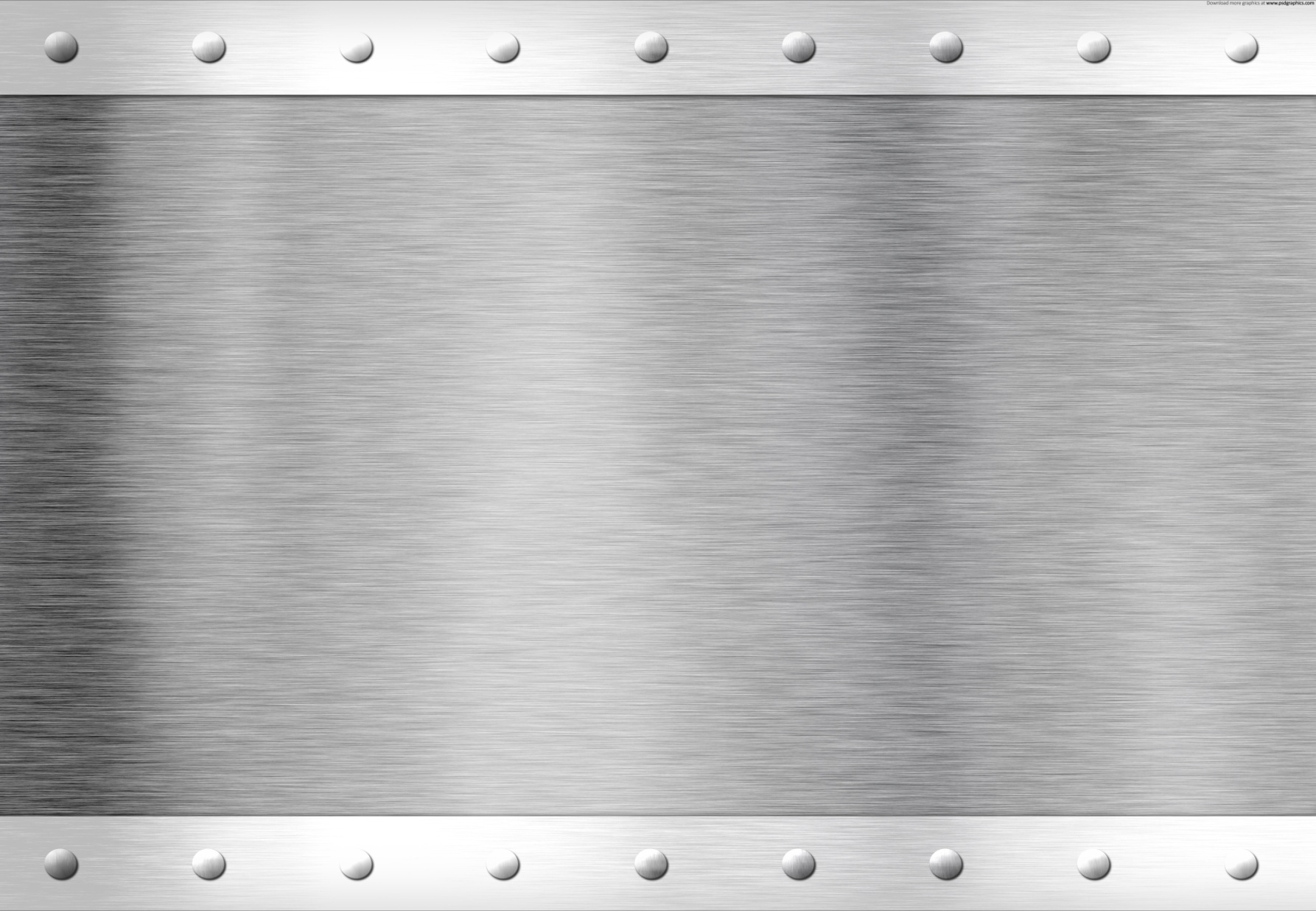 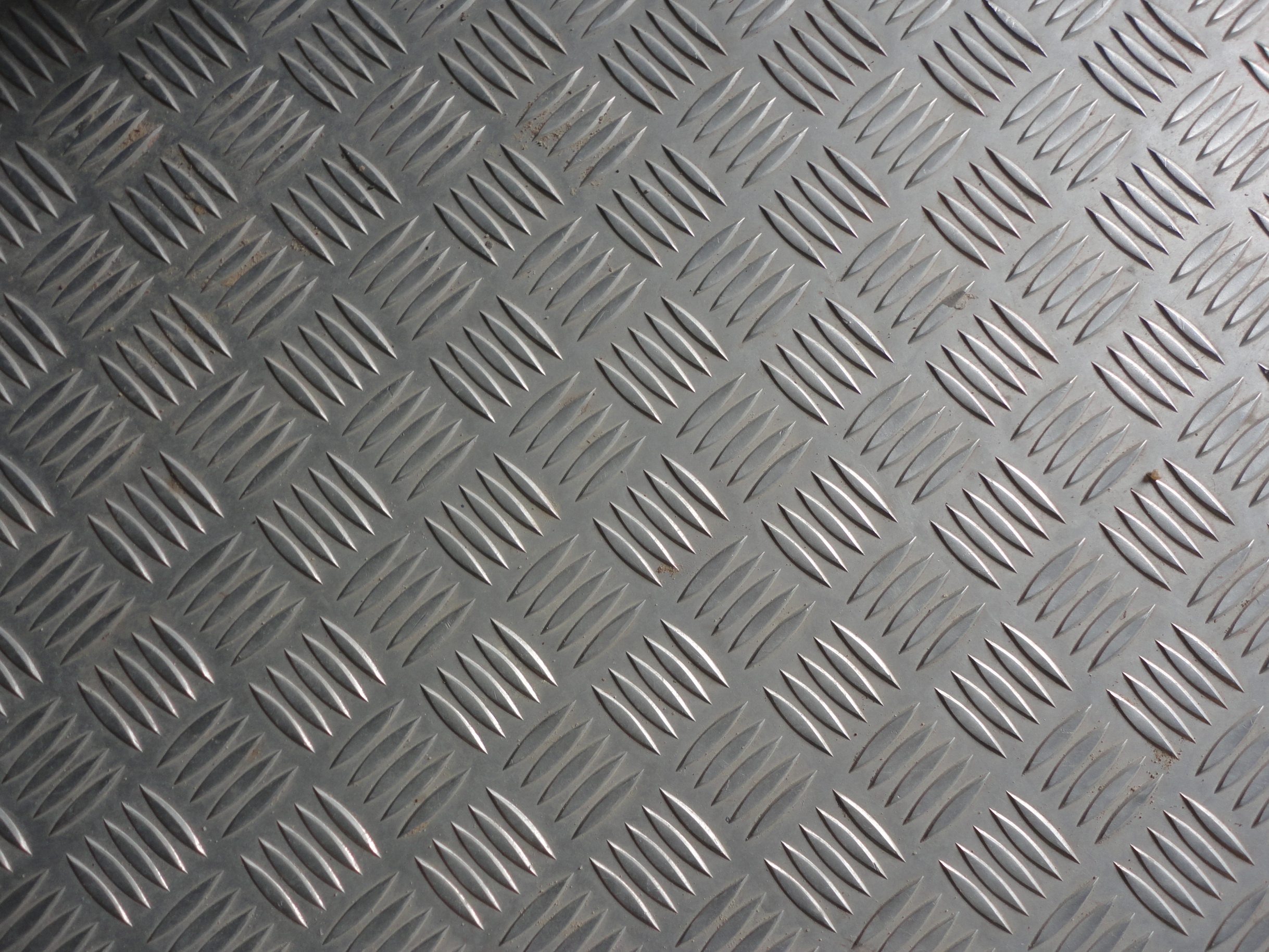 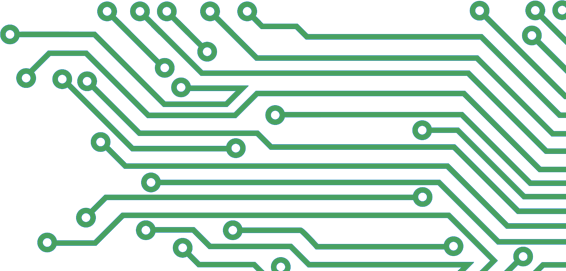 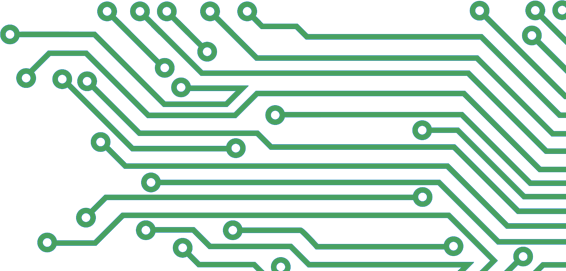 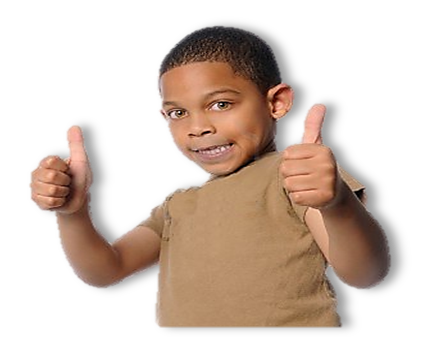 Your Team?
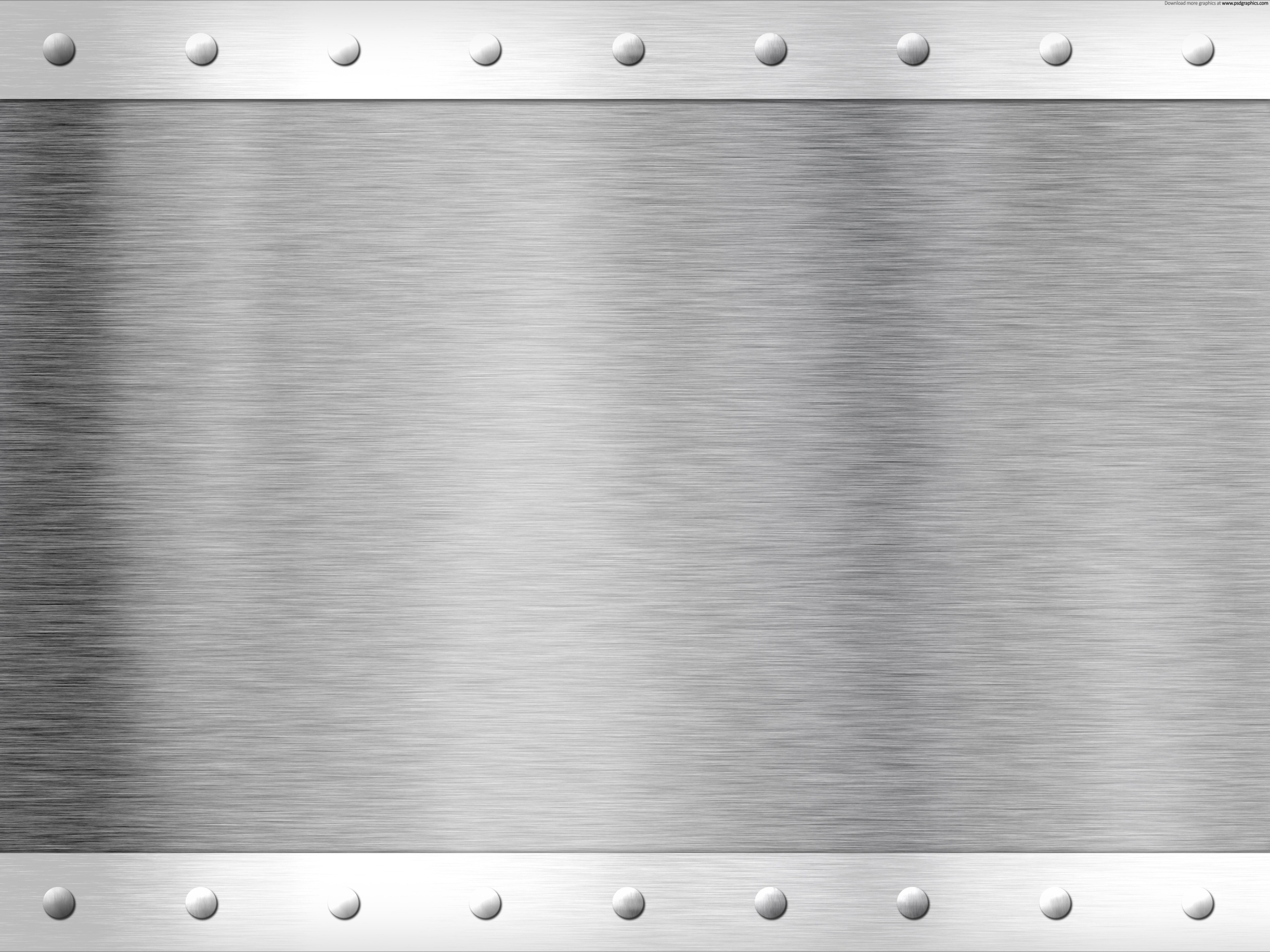 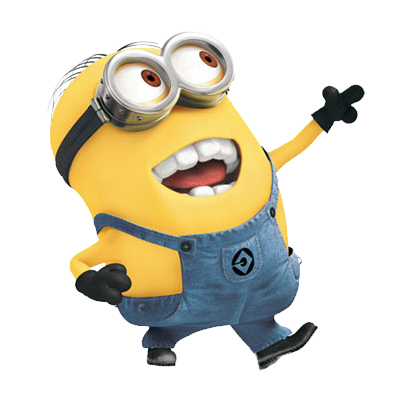 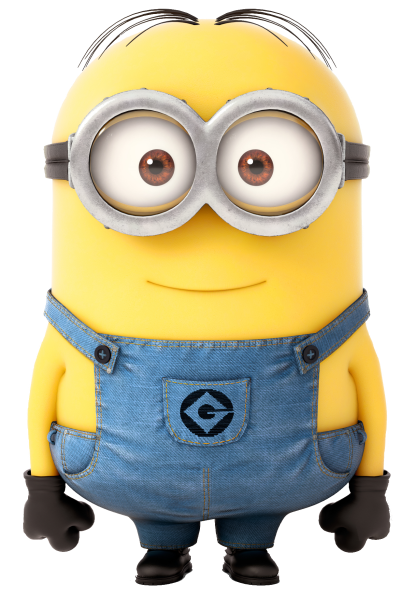 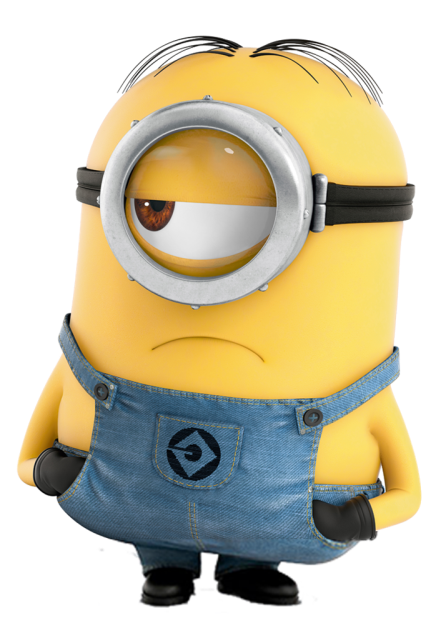 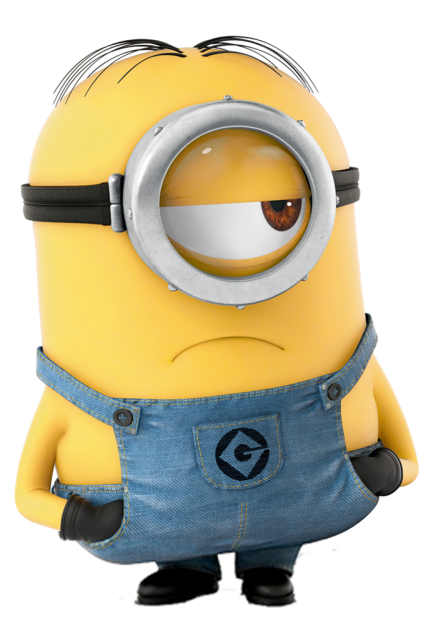 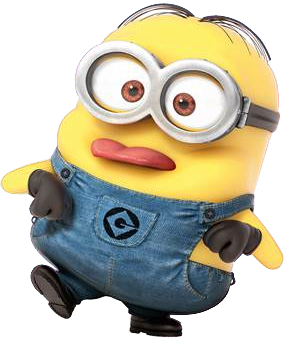 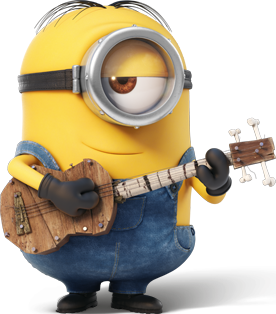 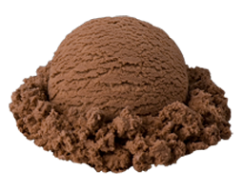 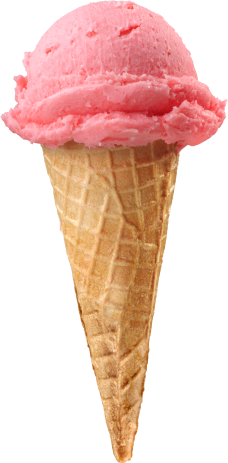 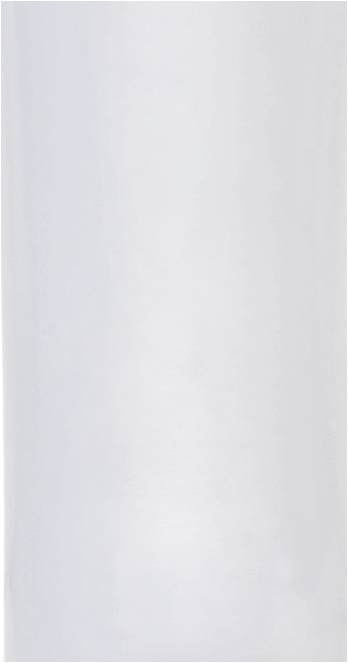 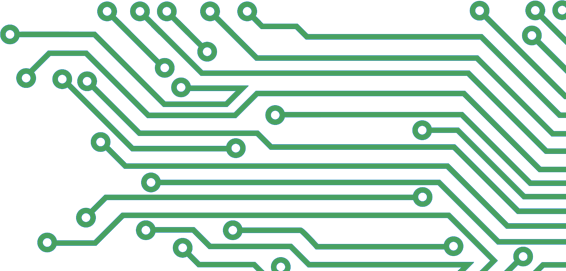 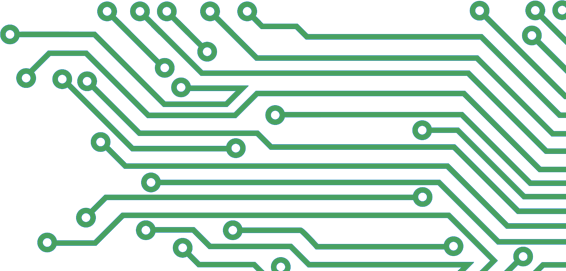 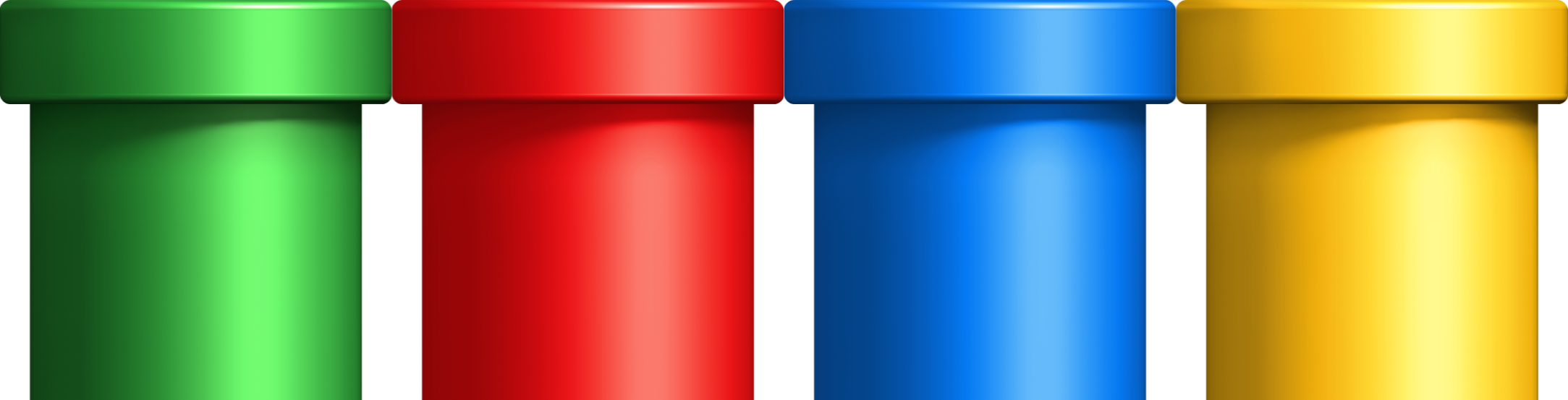 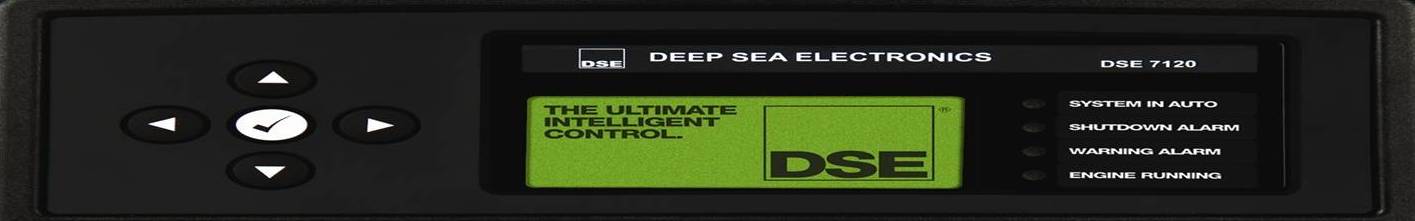 Other Team?
Double Scoop Ice Cream
2 points
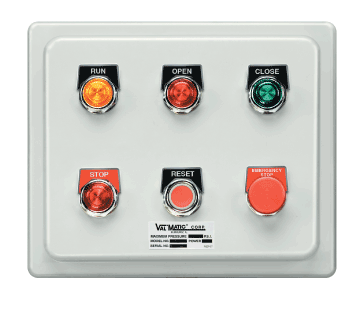 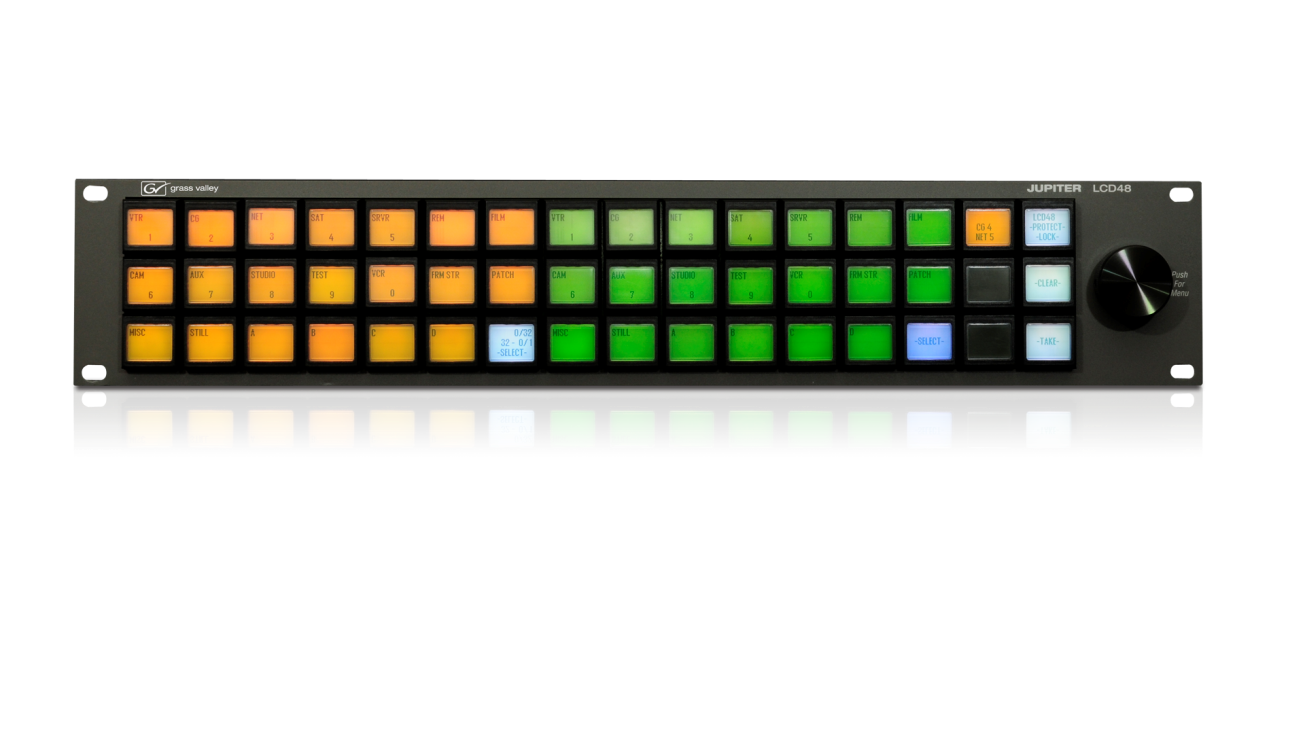 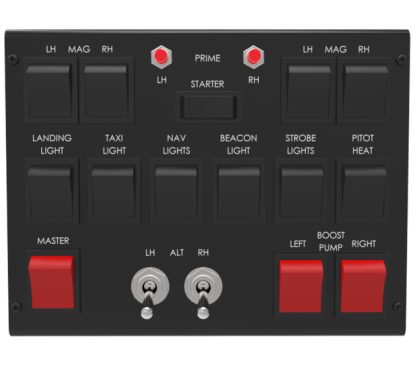 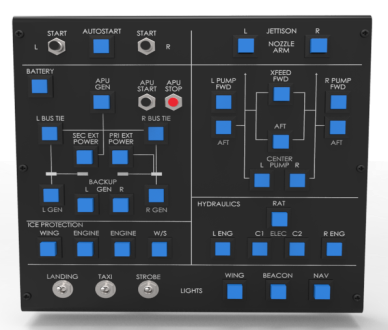 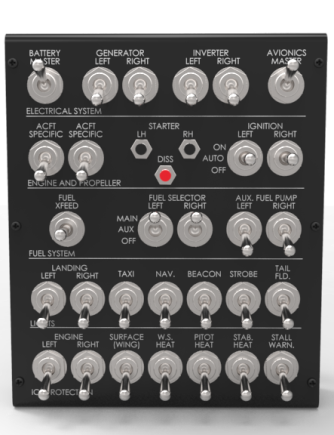 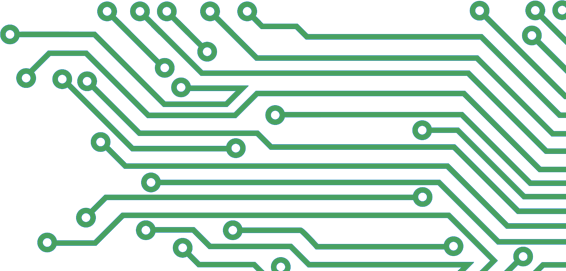 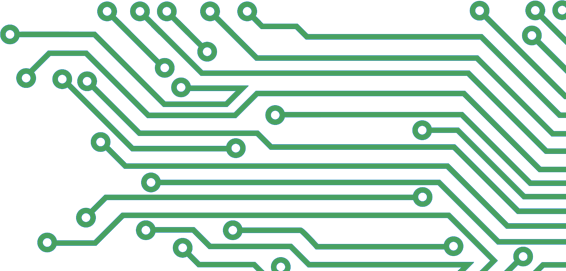 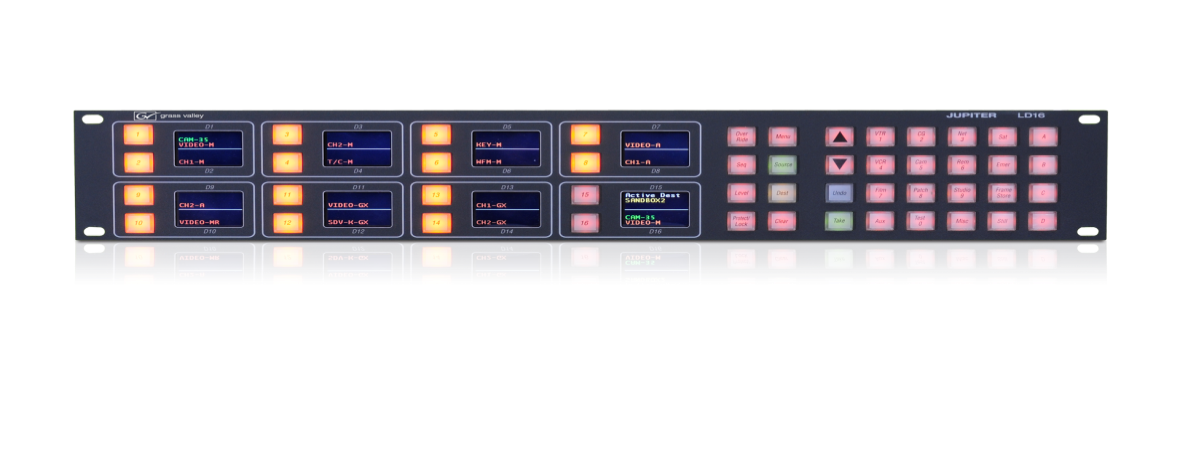 He likes brown.
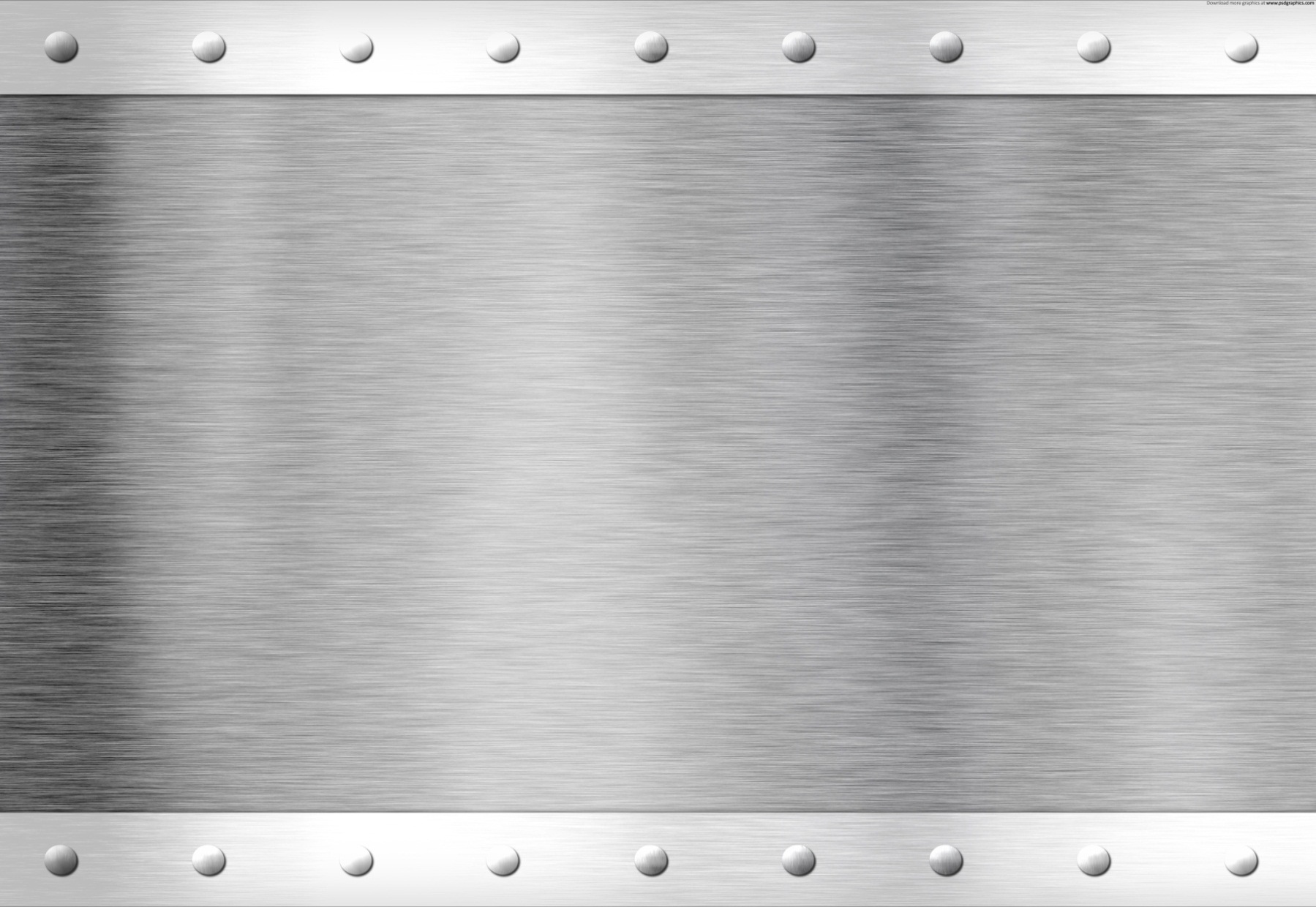 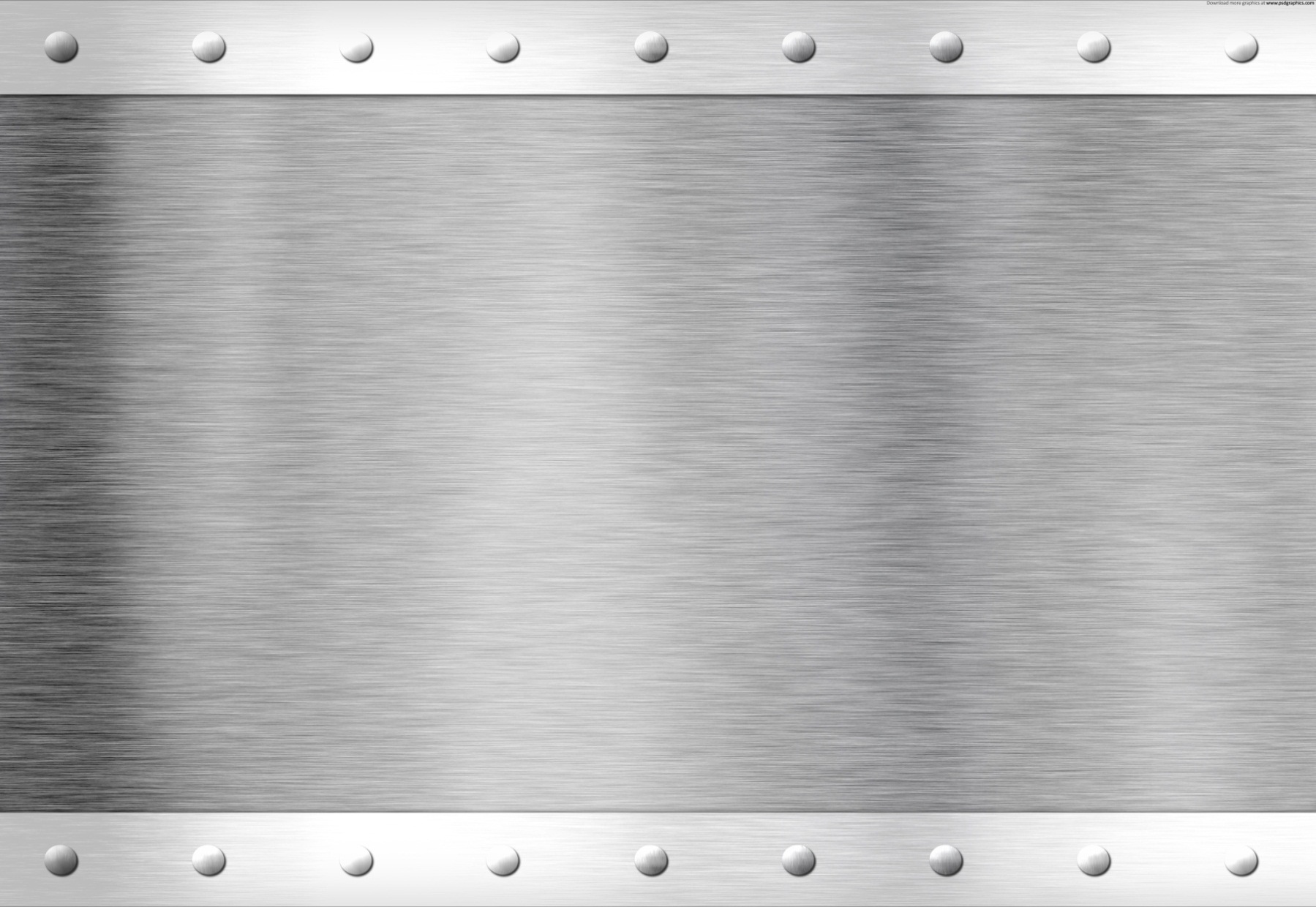 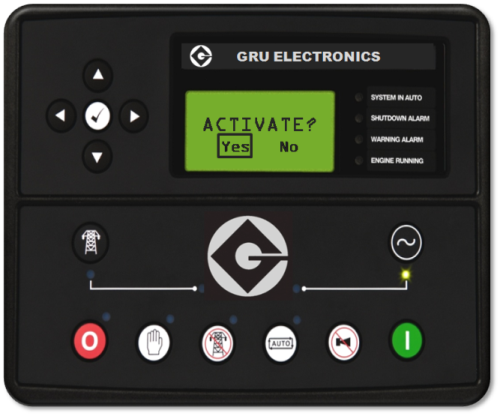 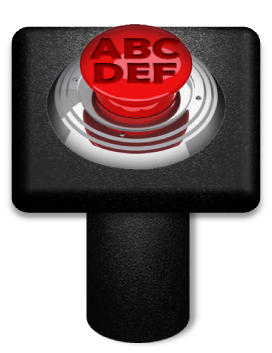 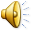 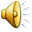 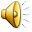 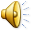 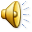 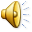 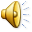 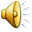 [Speaker Notes: Double Ice Cream = 2 Points.  EDITING NOTE:  When changing the image for the question, you should right-click the current image and choose ‘Change Picture’ (‘그림 바꾸기’) and select the new image, then resize as desired.  This is because the image has an exit animation so that it disappears and the ‘Your Team/Other Team’ and points animations can be seen.
I’ve found that saving any images you want to use in this game (whether from other PPTs or from the internet) to a single folder makes the ‘Change Picture’ process much more convenient.  Also, if you want to use multiple images or text you can place those as desired, select them together, right-click them and save them as an image (그림으로 저장); then delete them and use ‘Change Picture’ as above to place them seamlessly into the presentation.
As a final note, the default question image has a ‘soft edge’ (부드러운 가장자리), accessible from picture effects (서식 -> 그림효과), which may look awkward for transparency enabled images (PNGs or GIFs) and can be removed.]
What colour does shelike?
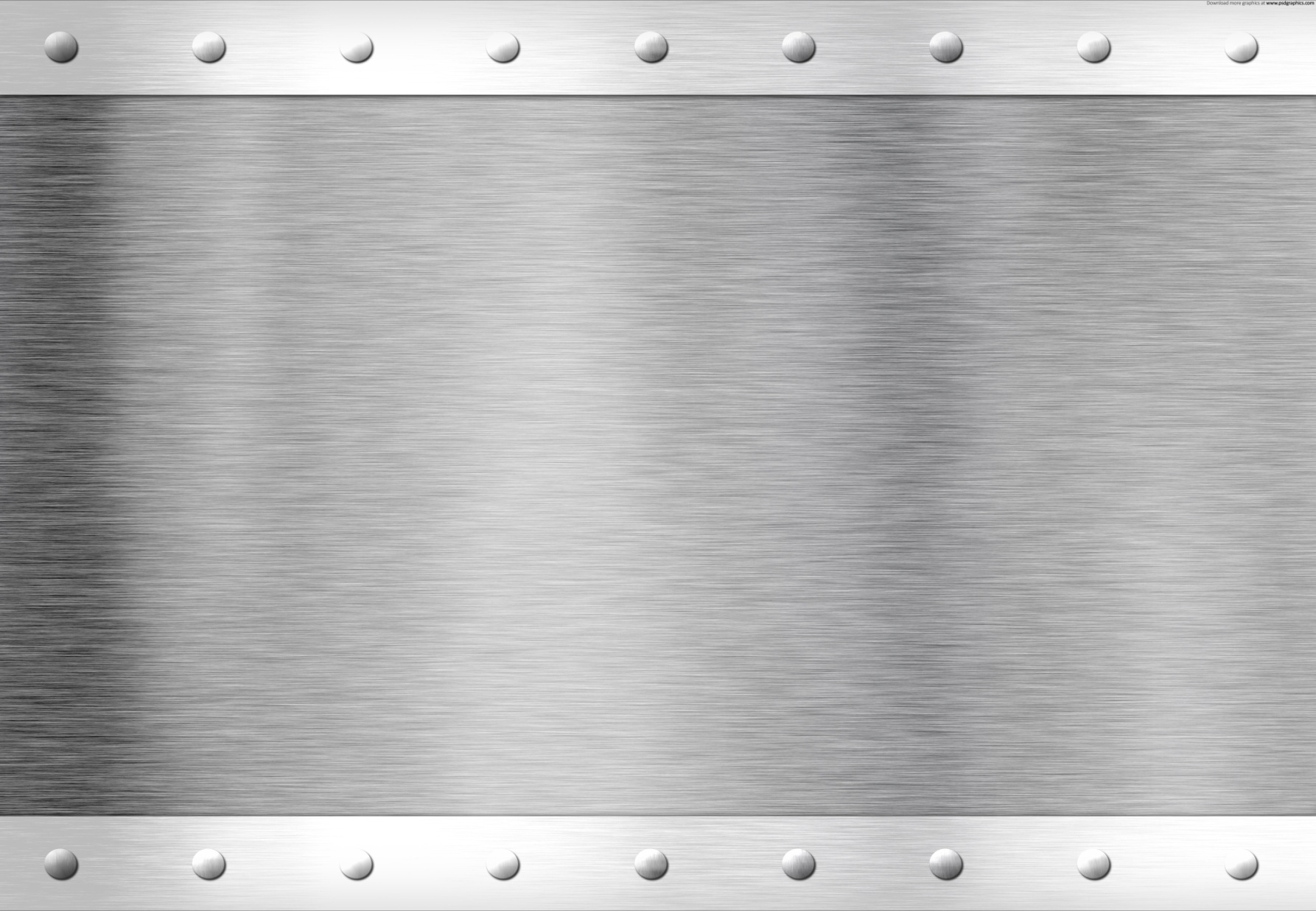 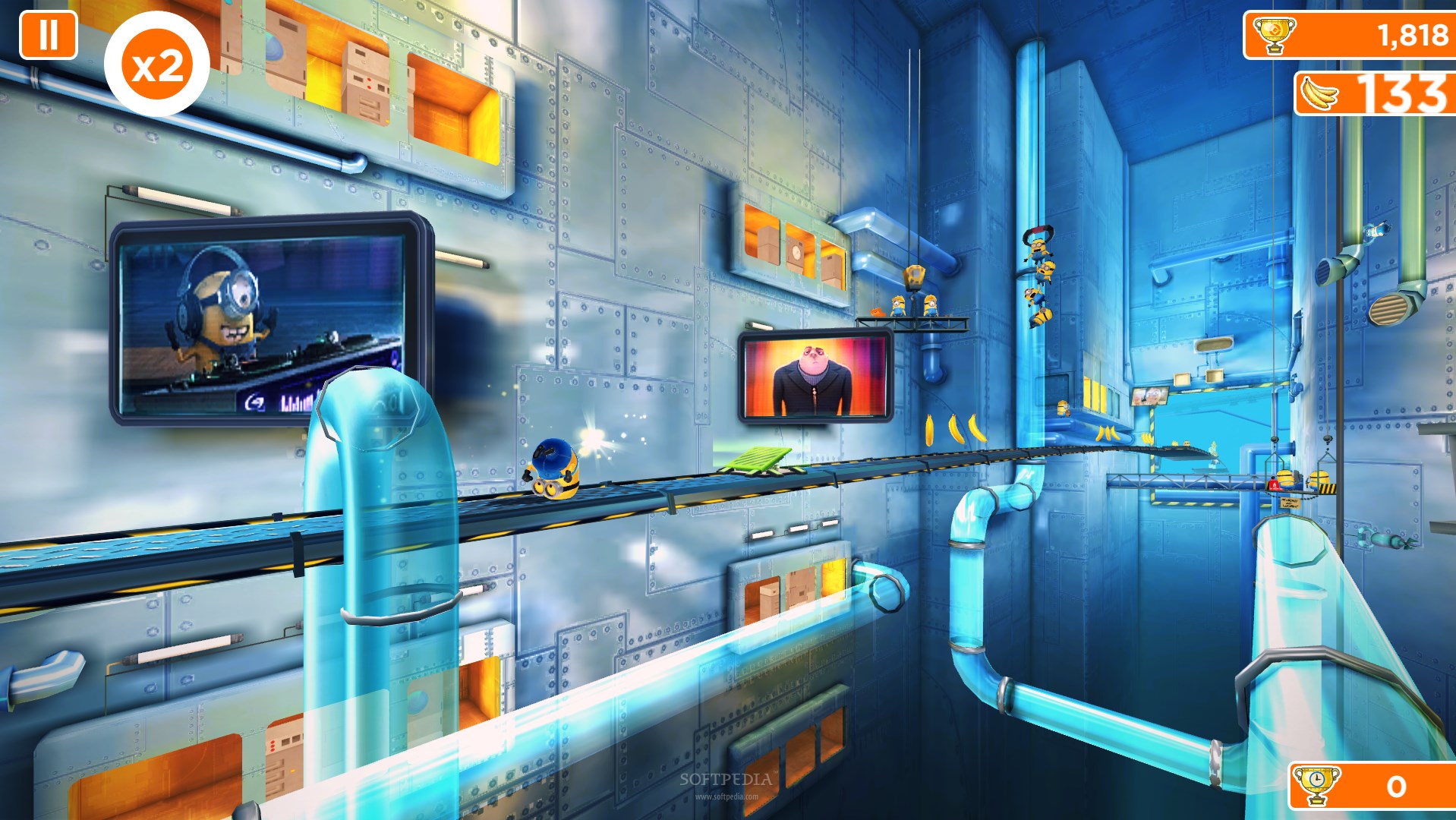 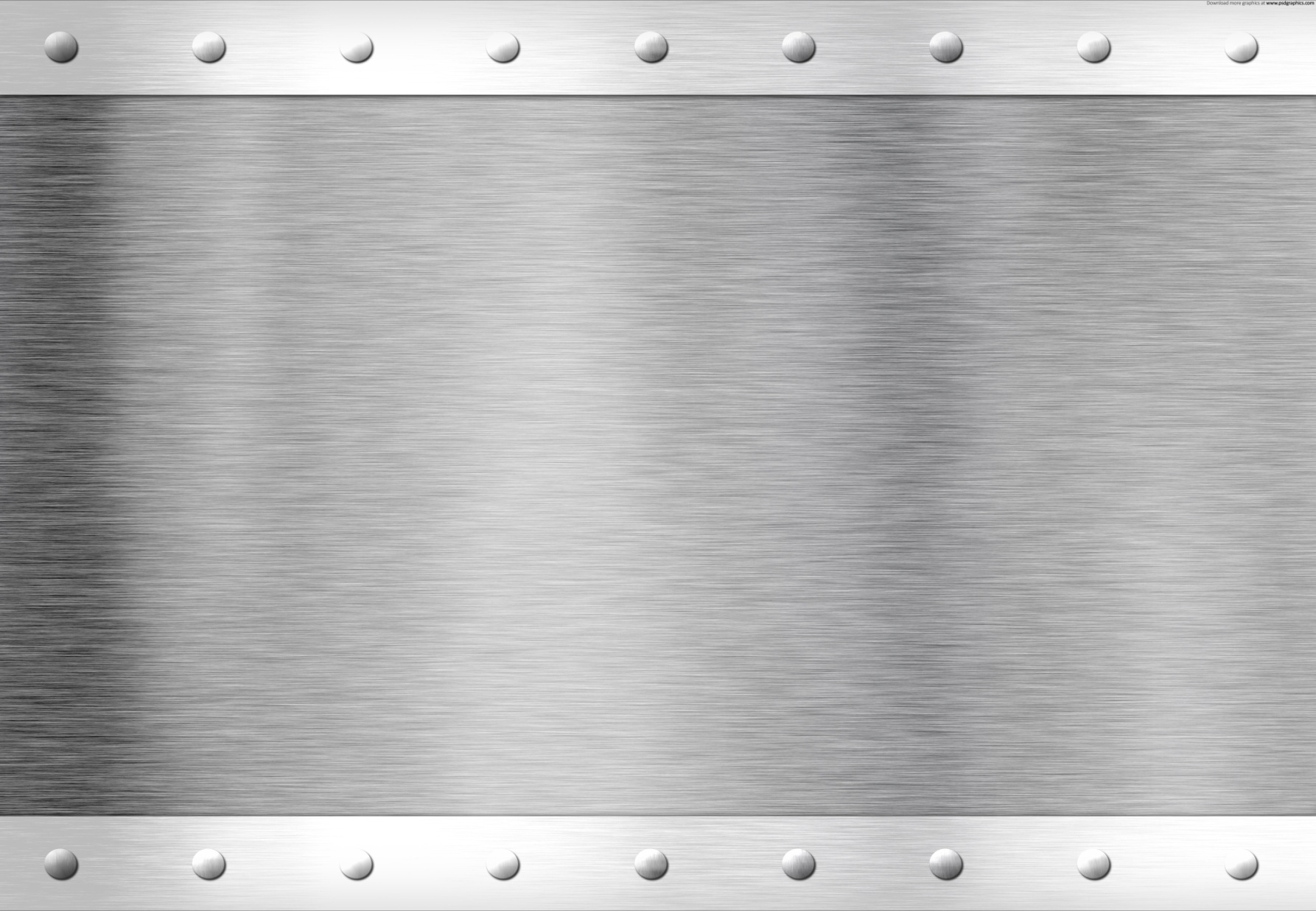 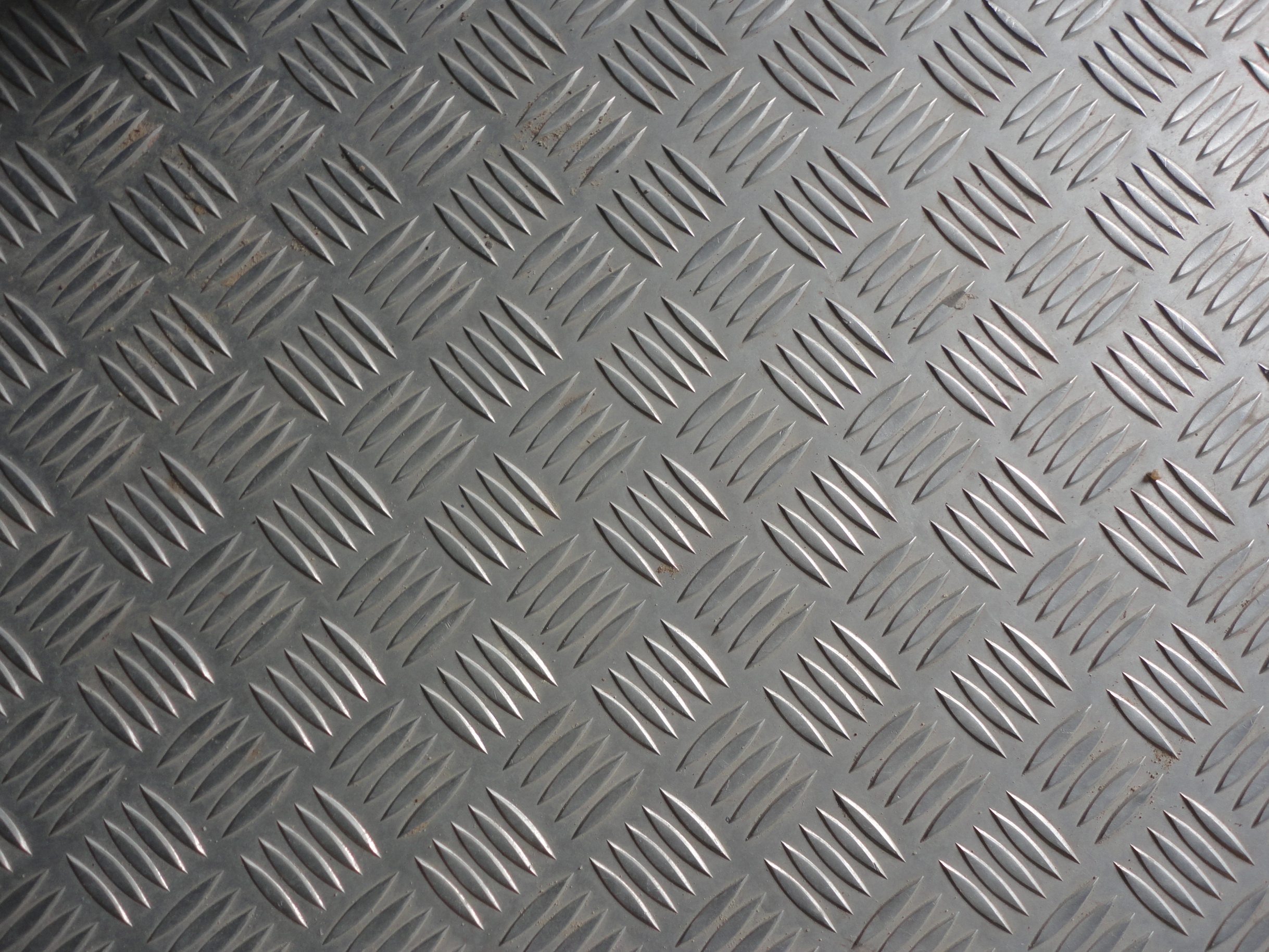 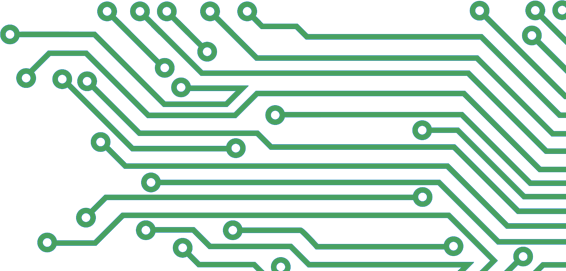 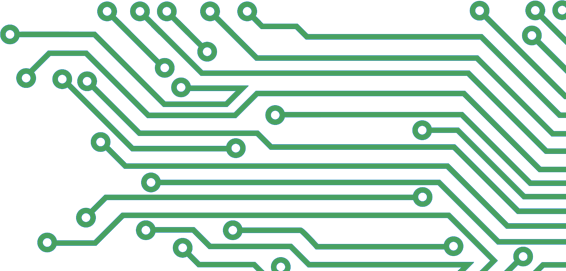 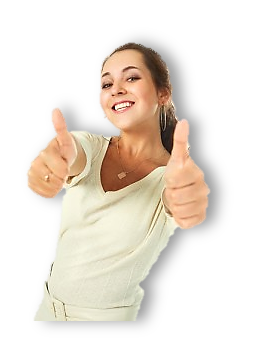 Your Team?
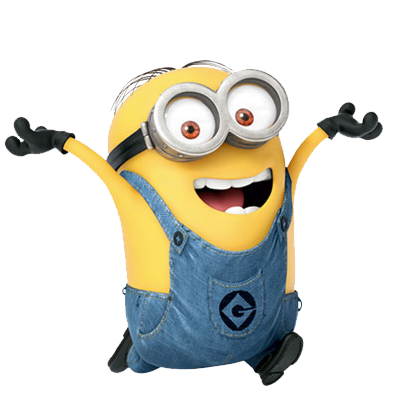 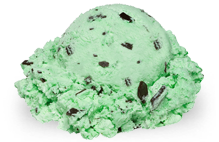 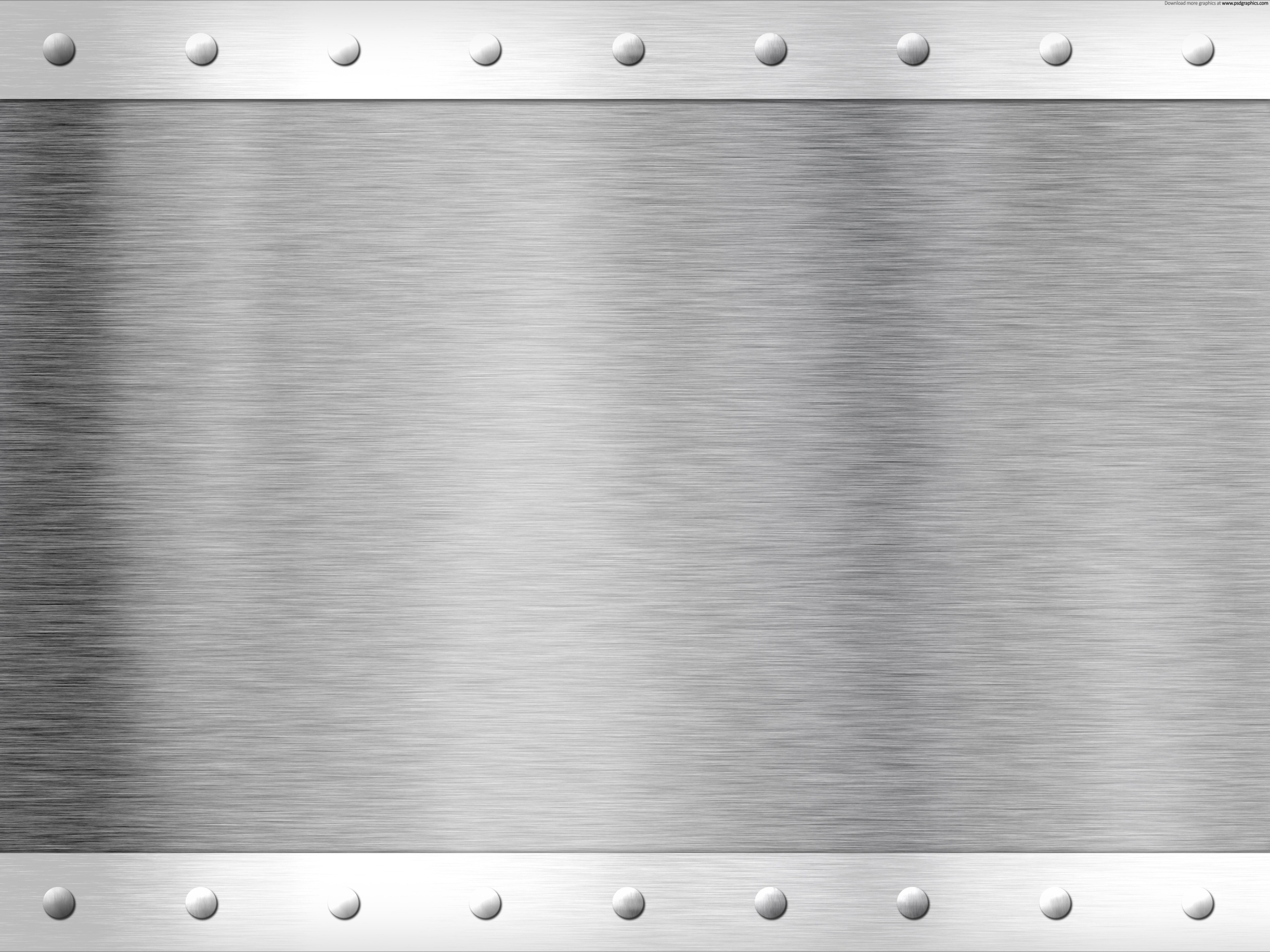 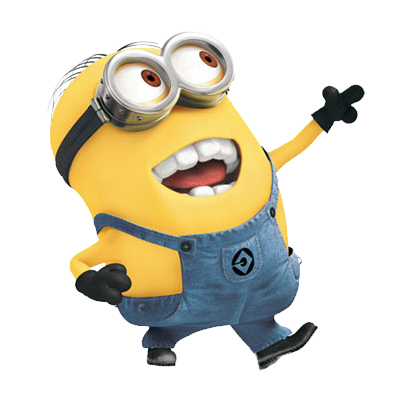 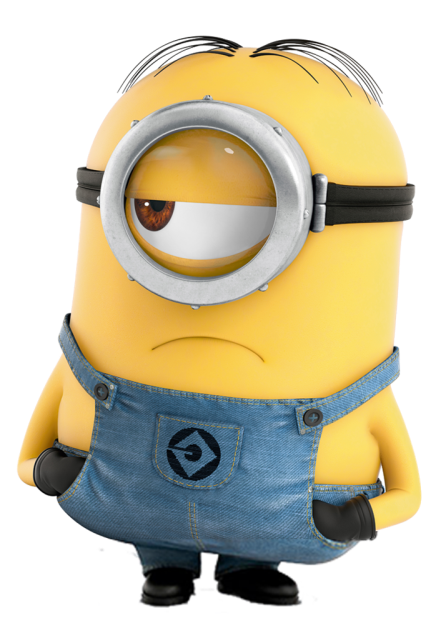 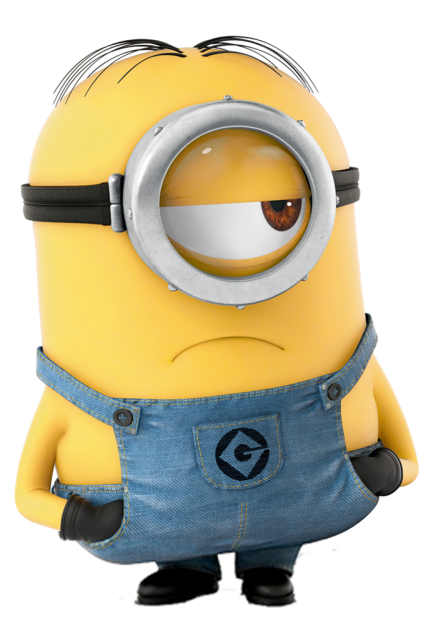 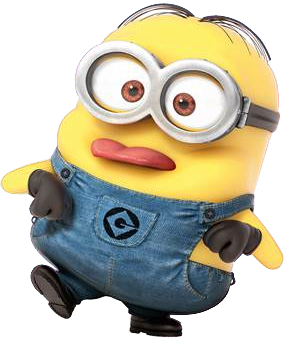 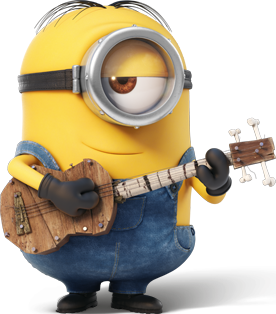 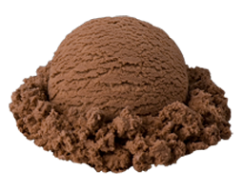 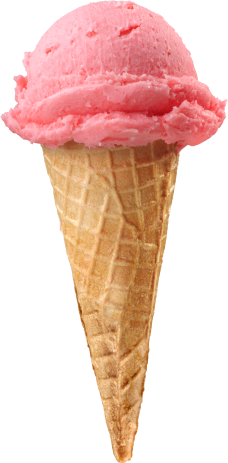 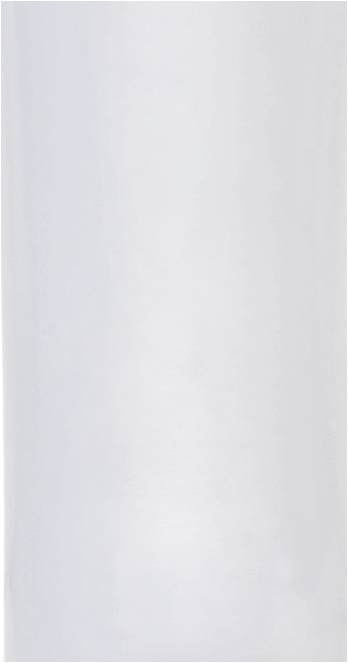 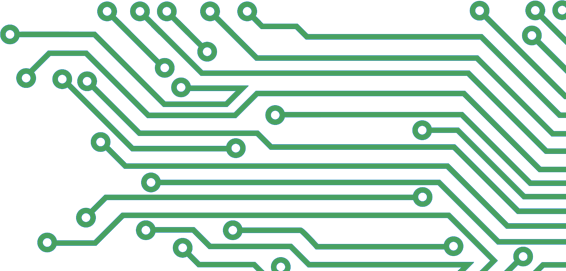 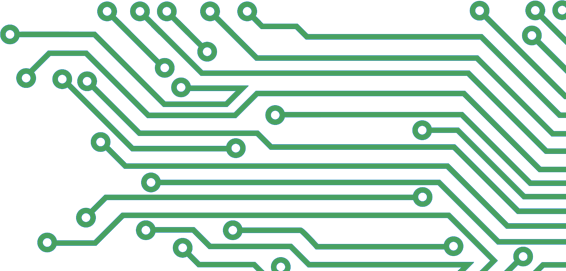 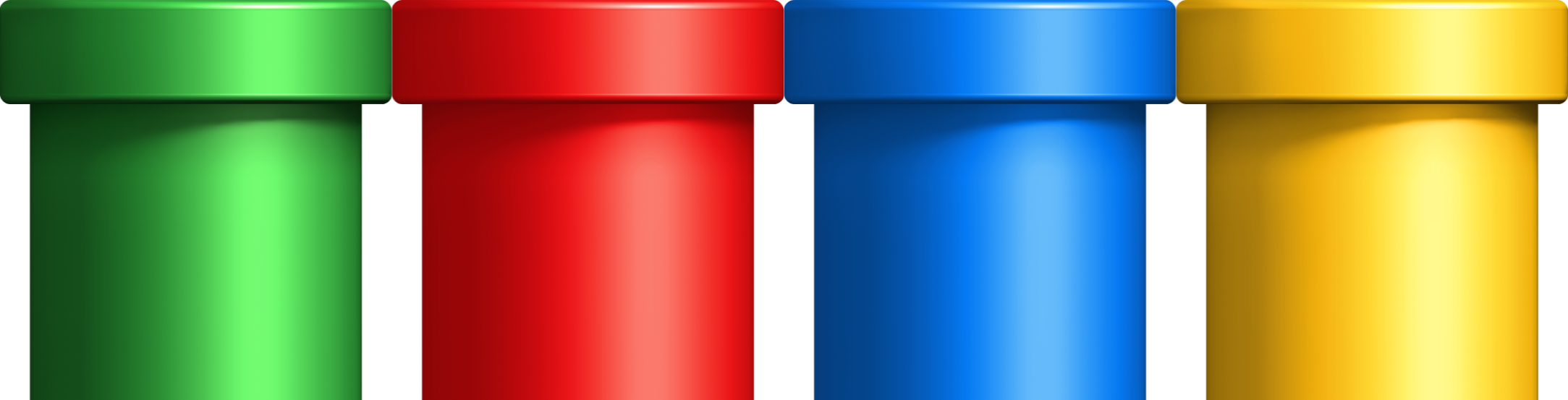 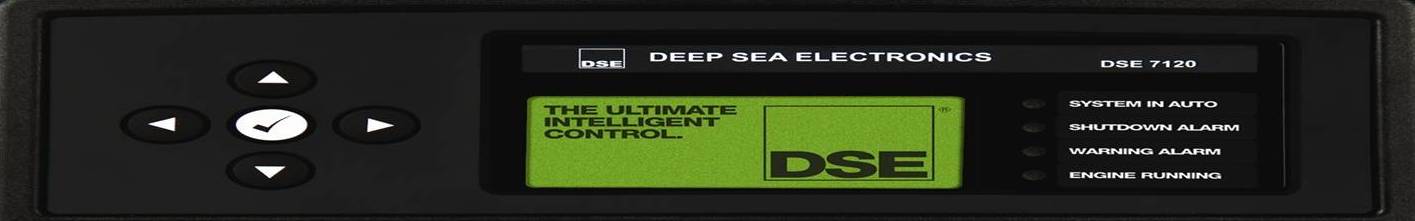 Other Team?
Triple Scoop Ice Cream
3 points
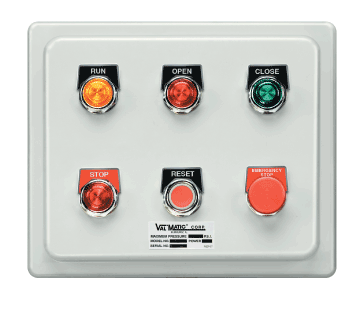 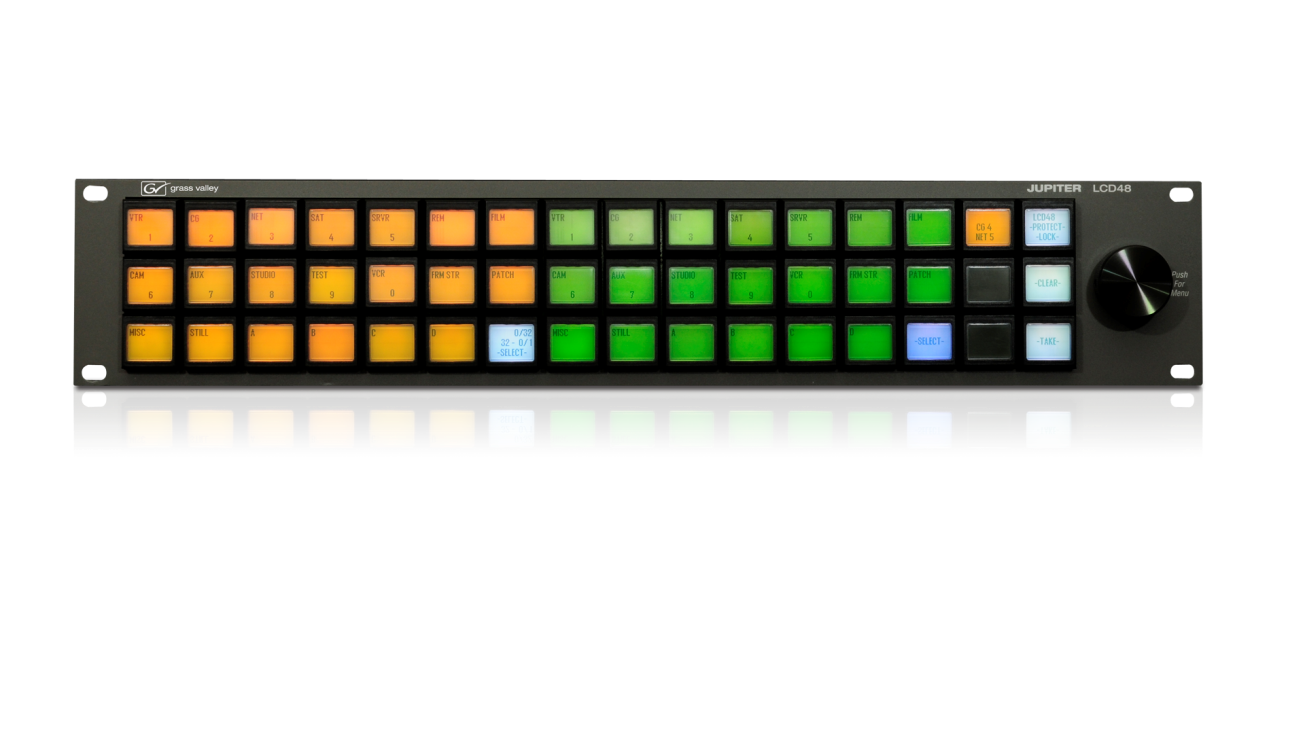 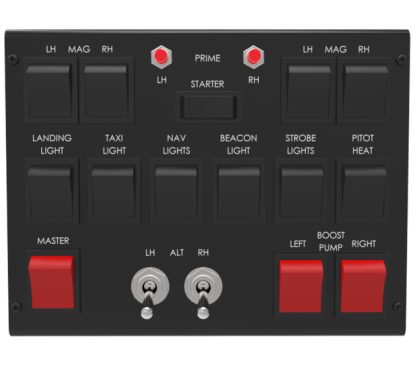 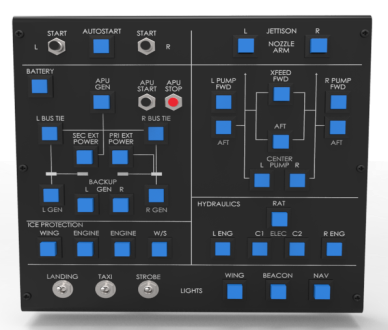 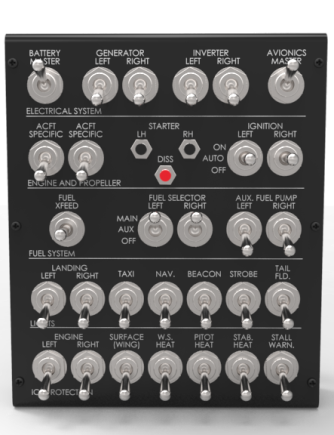 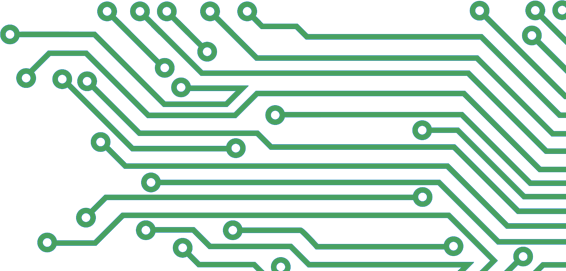 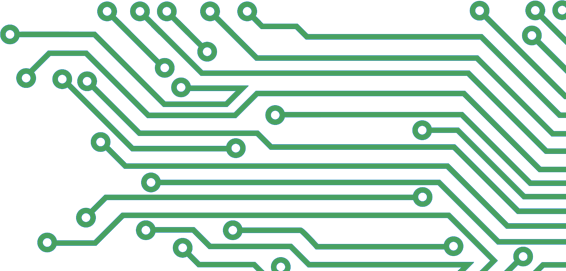 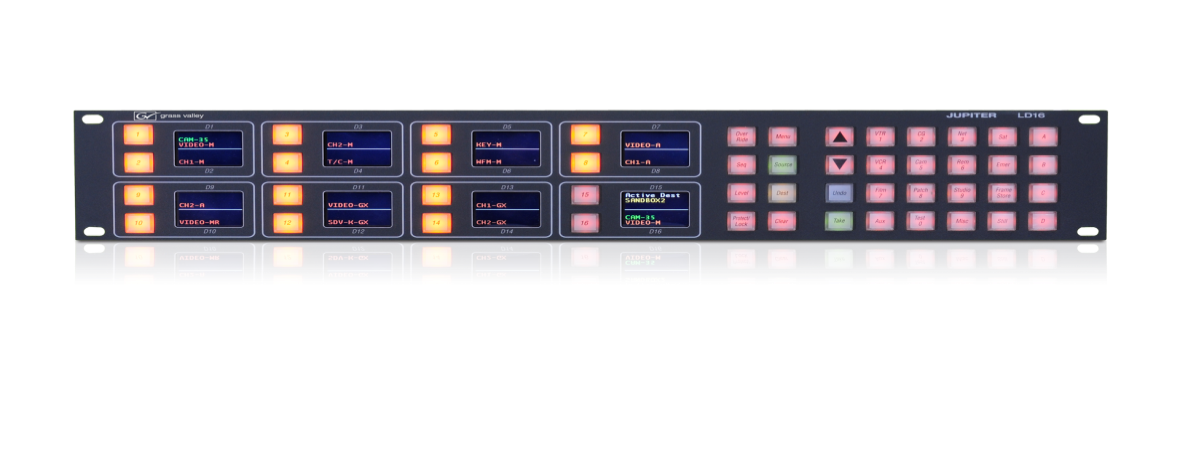 She likes white.
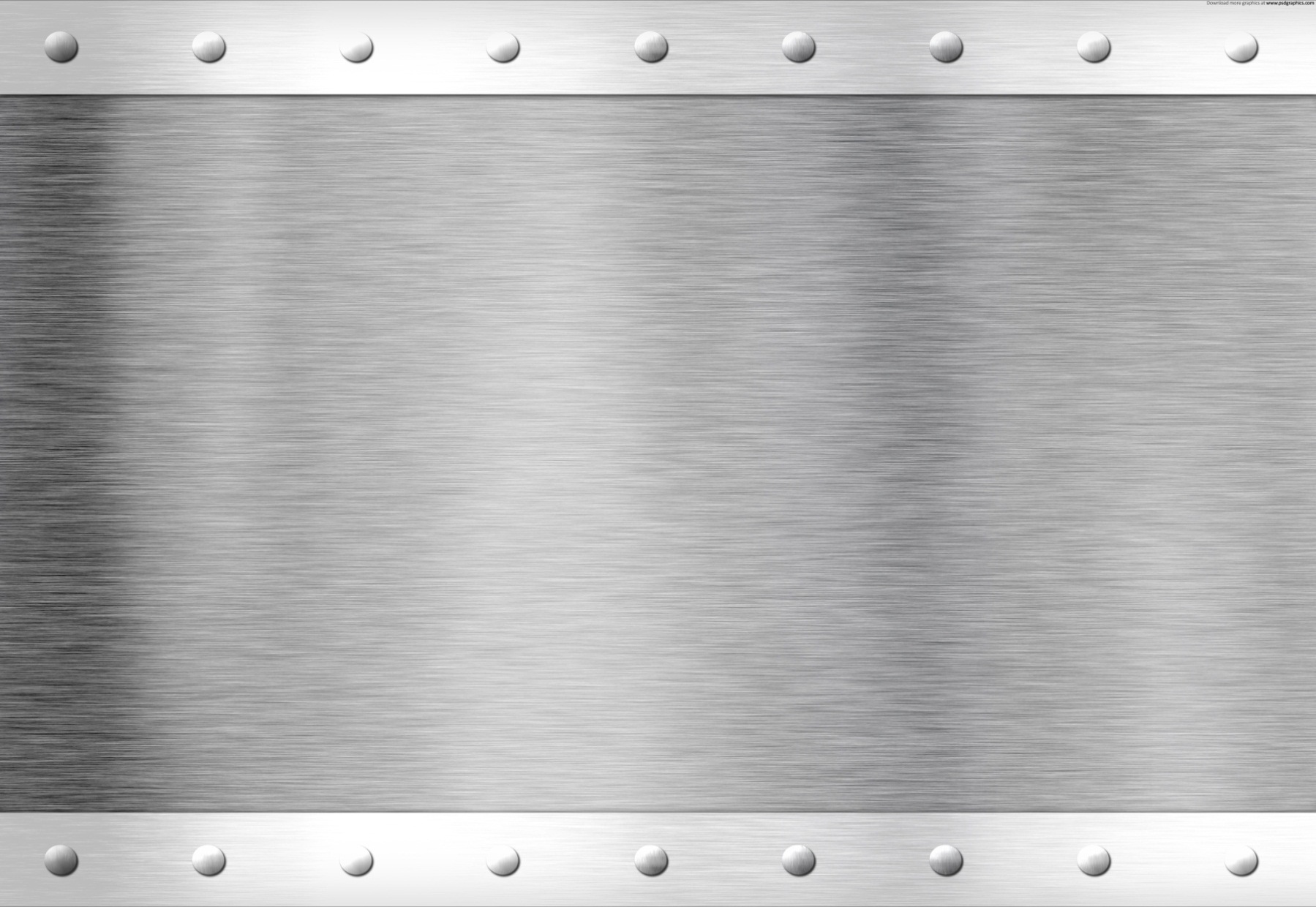 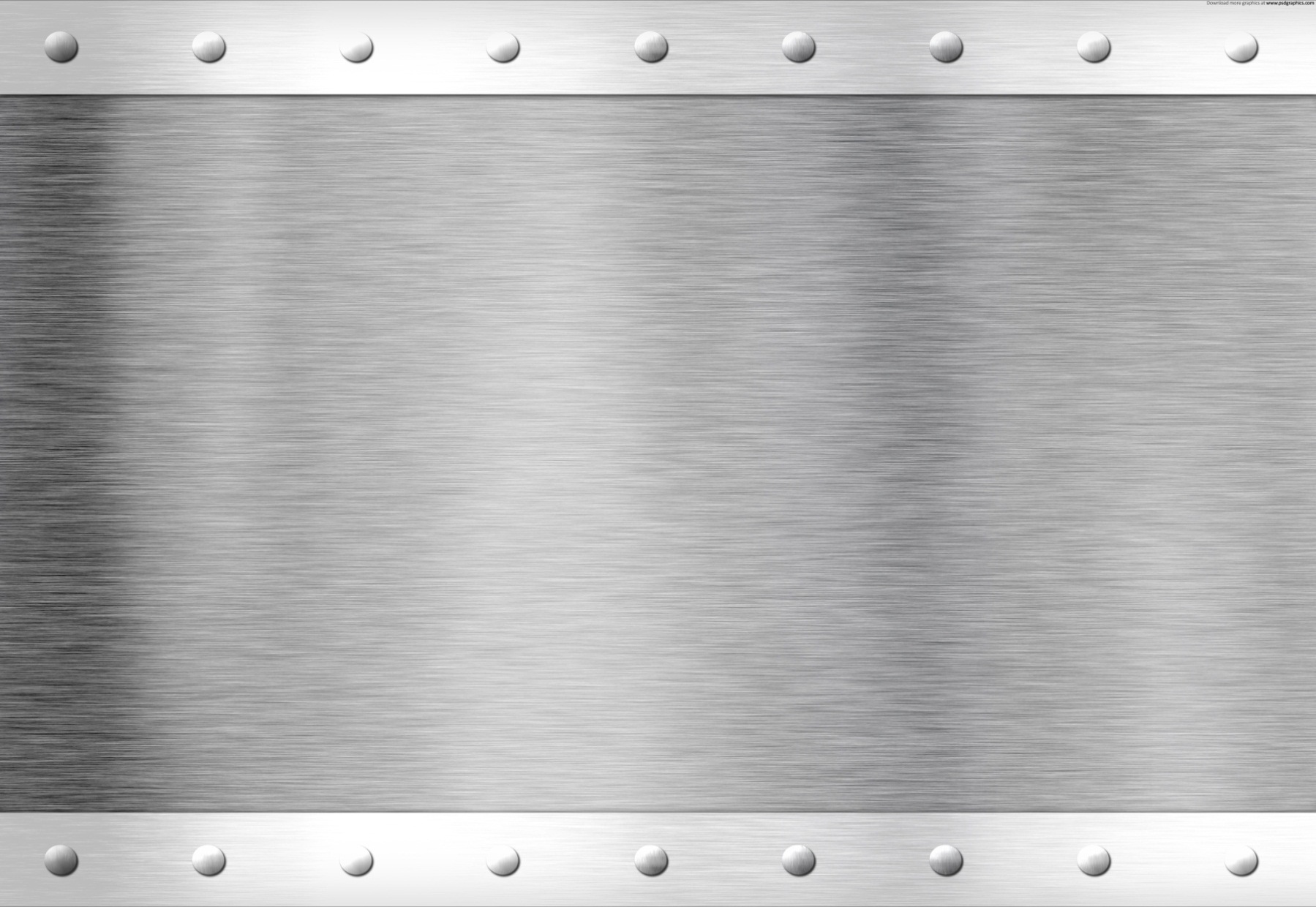 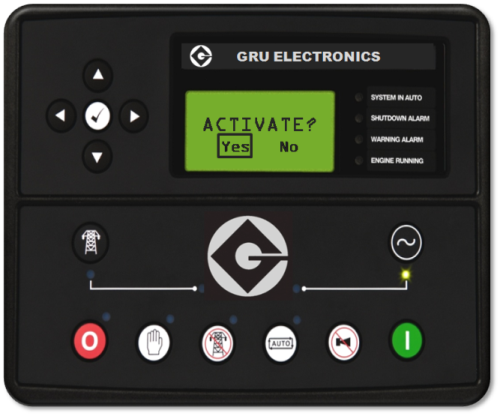 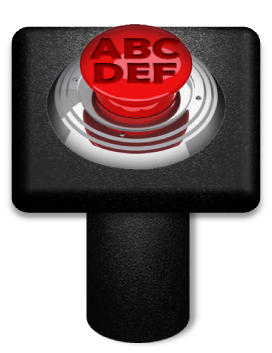 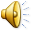 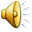 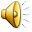 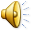 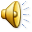 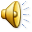 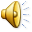 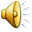 [Speaker Notes: Triple Ice Cream = 3 Points.  EDITING NOTE:  When changing the image for the question, you should right-click the current image and choose ‘Change Picture’ (‘그림 바꾸기’) and select the new image, then resize as desired.  This is because the image has an exit animation so that it disappears and the ‘Your Team/Other Team’ and points animations can be seen.
I’ve found that saving any images you want to use in this game (whether from other PPTs or from the internet) to a single folder makes the ‘Change Picture’ process much more convenient.  Also, if you want to use multiple images or text you can place those as desired, select them together, right-click them and save them as an image (그림으로 저장); then delete them and use ‘Change Picture’ as above to place them seamlessly into the presentation.
As a final note, the default question image has a ‘soft edge’ (부드러운 가장자리), accessible from picture effects (서식 -> 그림효과), which may look awkward for transparency enabled images (PNGs or GIFs) and can be removed.]
What colour does she like?
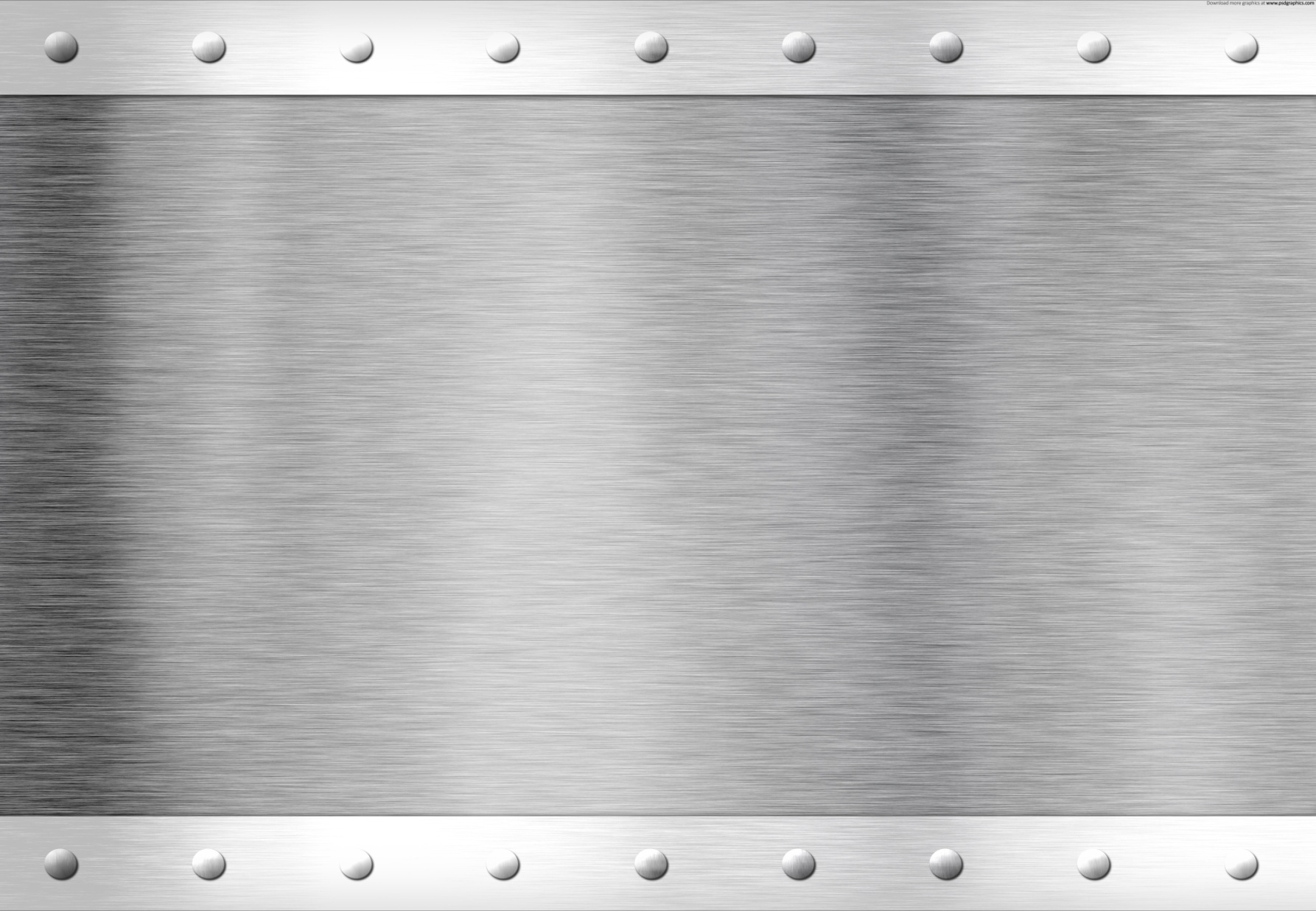 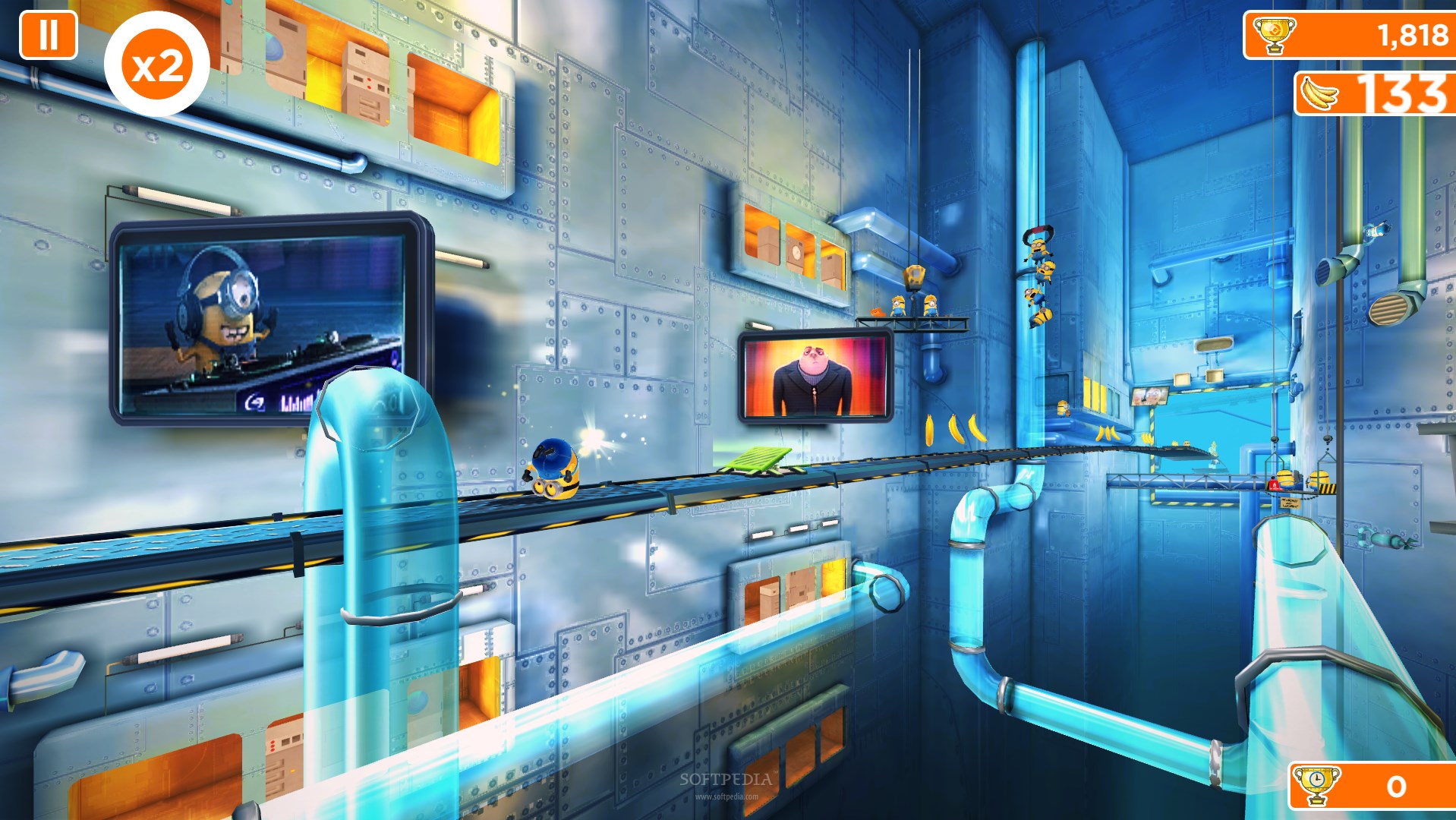 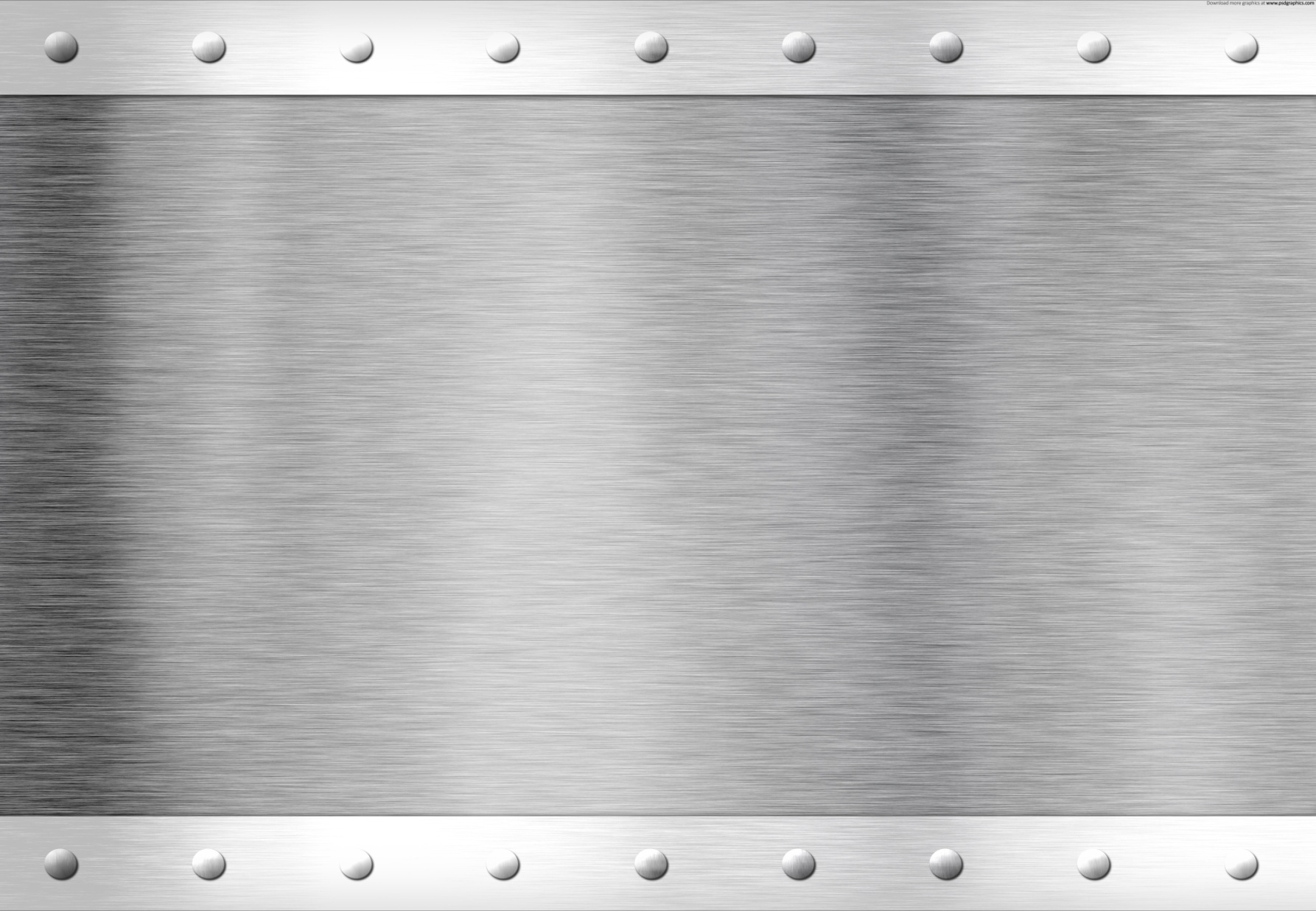 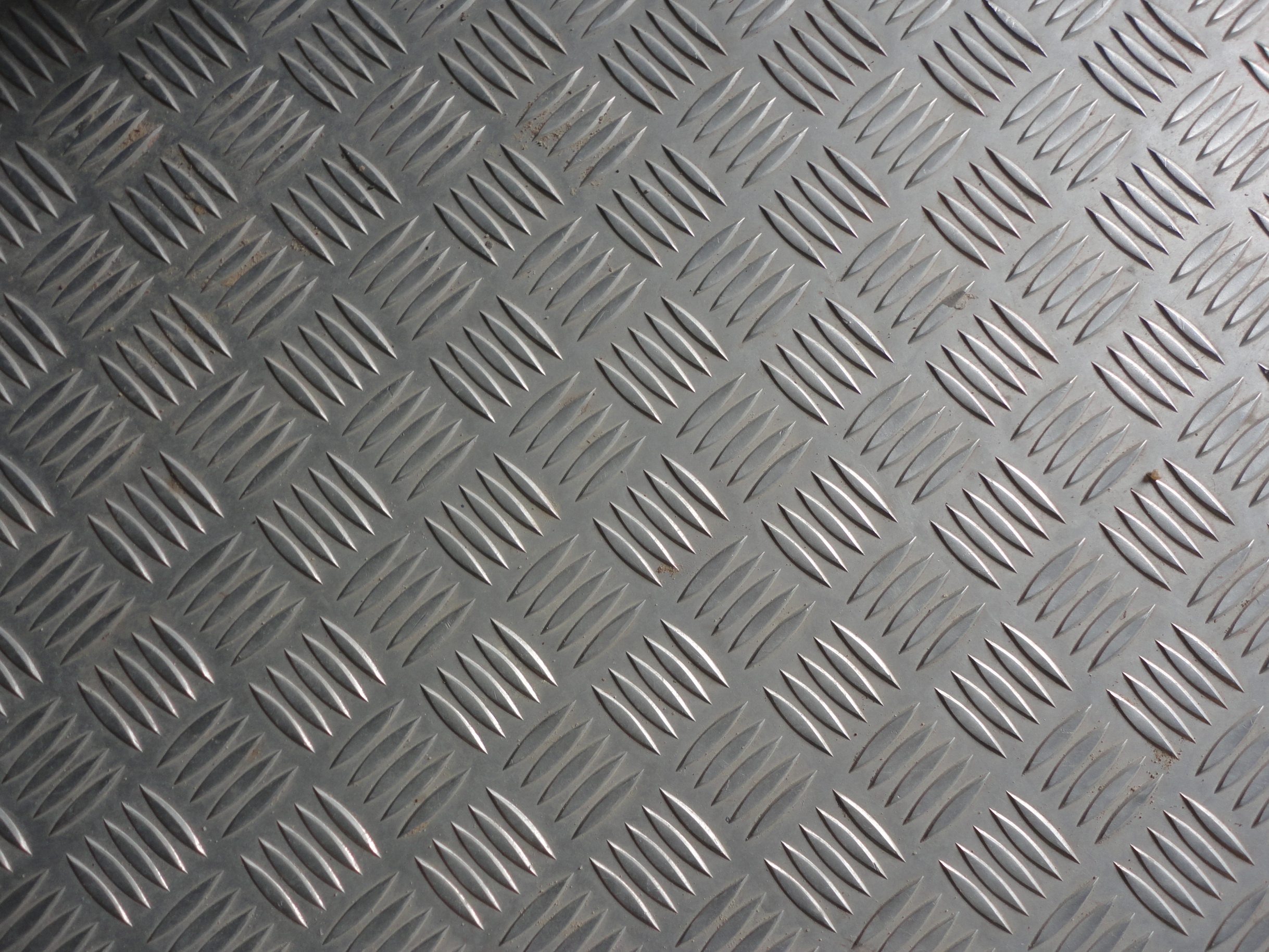 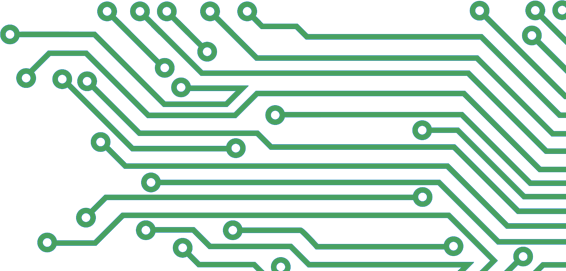 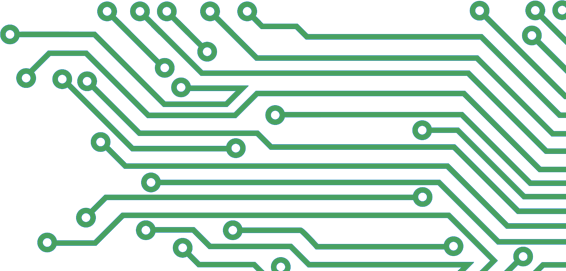 Your Team?
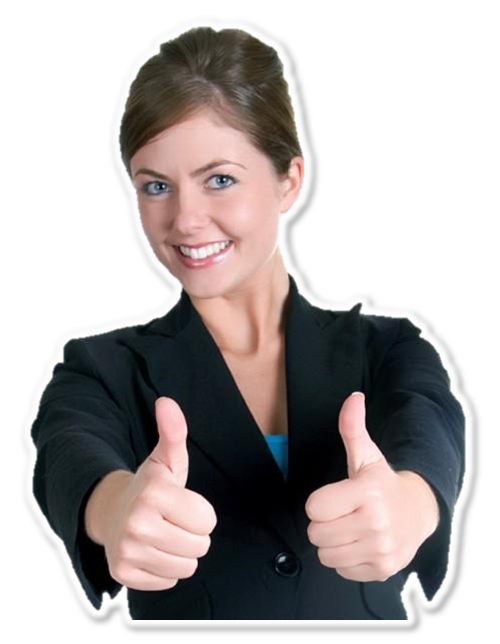 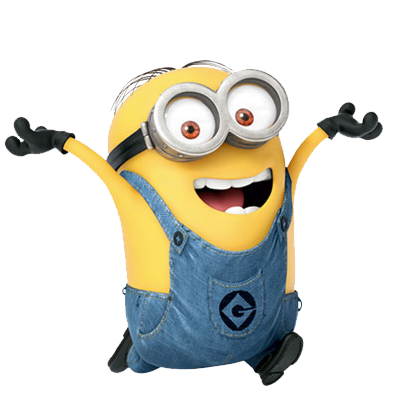 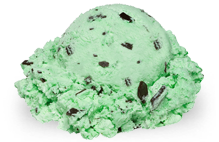 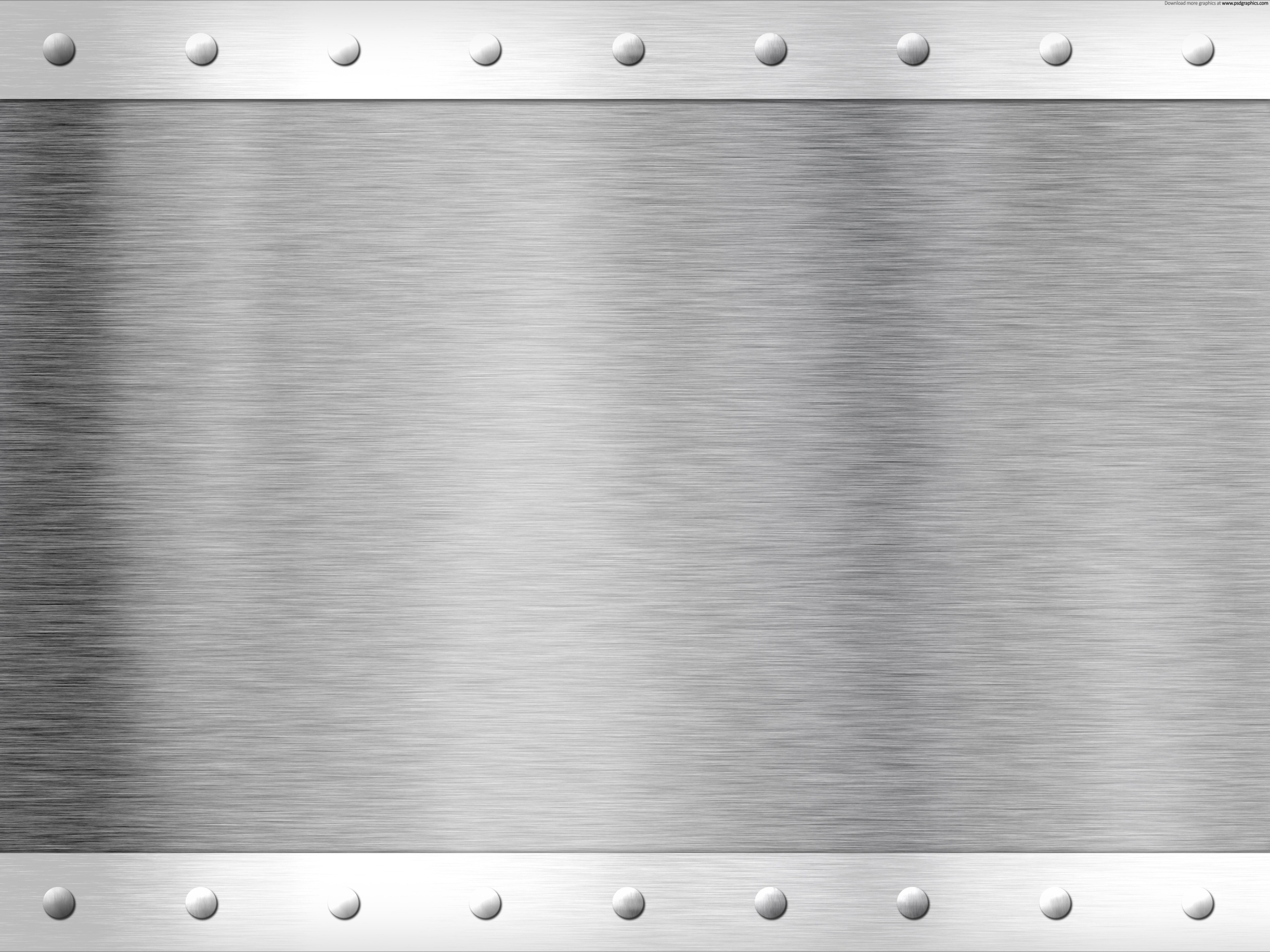 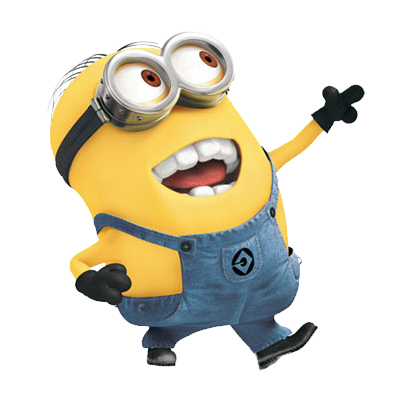 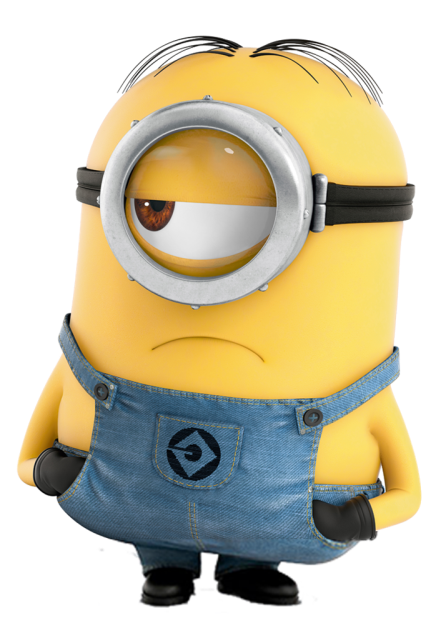 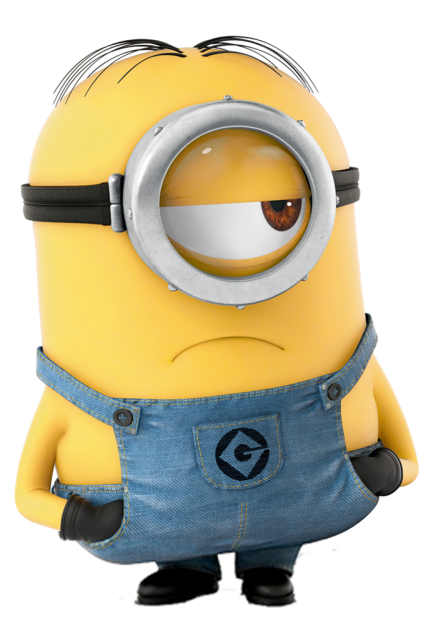 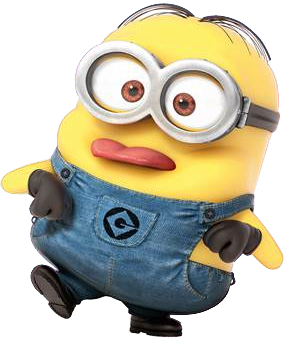 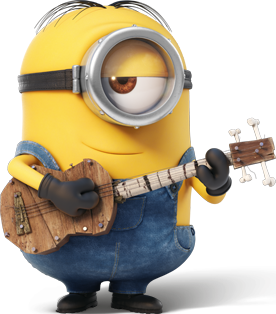 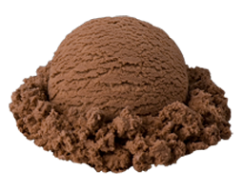 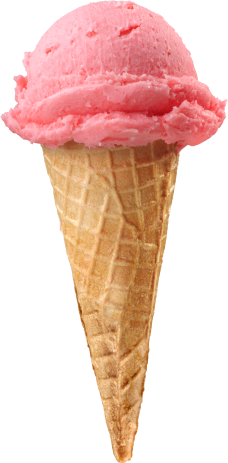 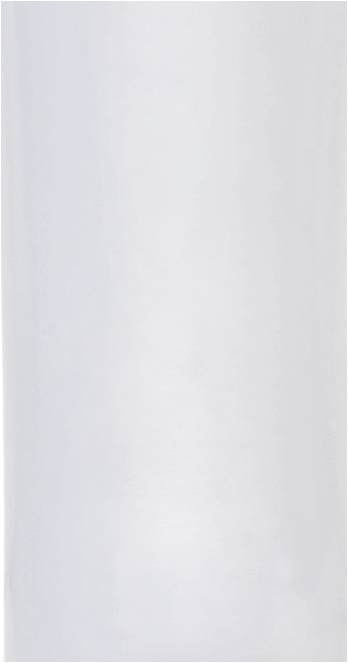 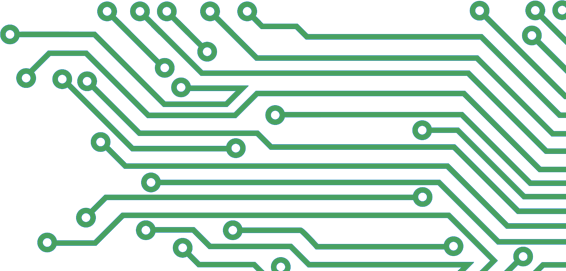 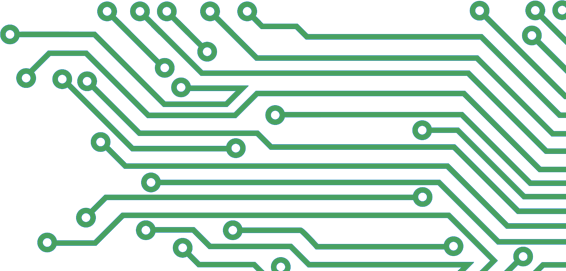 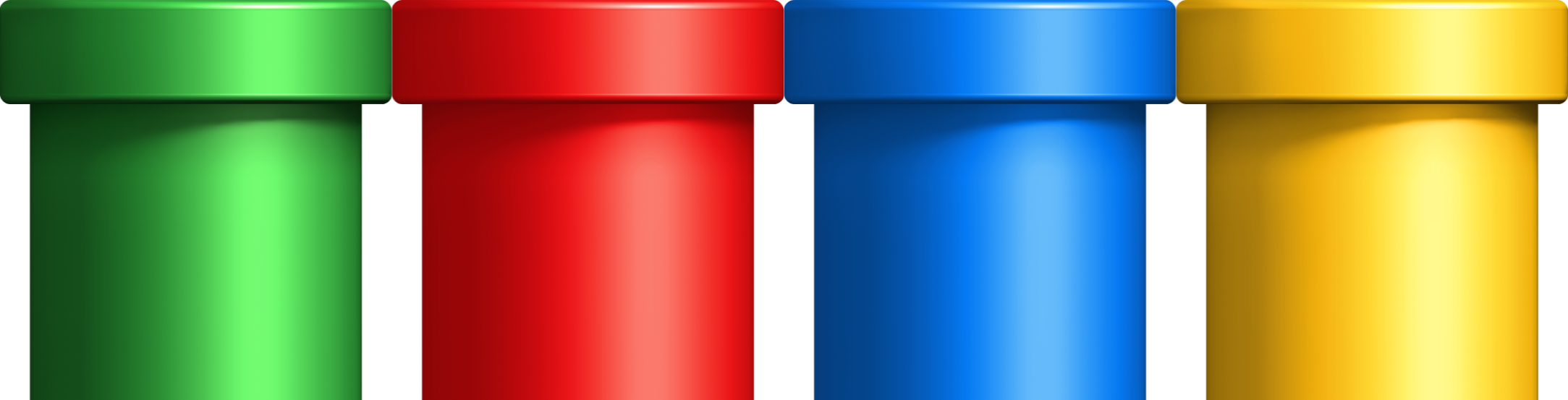 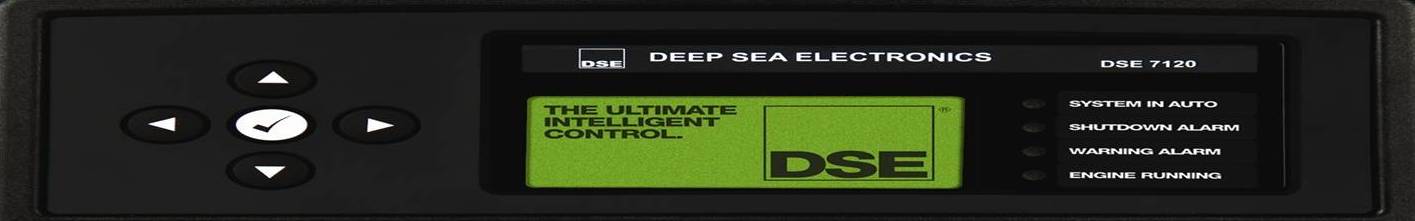 Other Team?
Triple Scoop Ice Cream
3 points
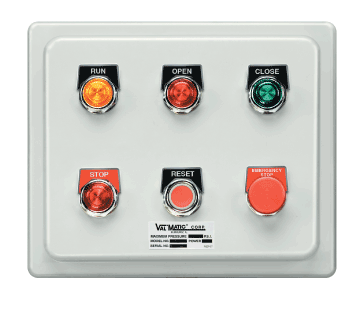 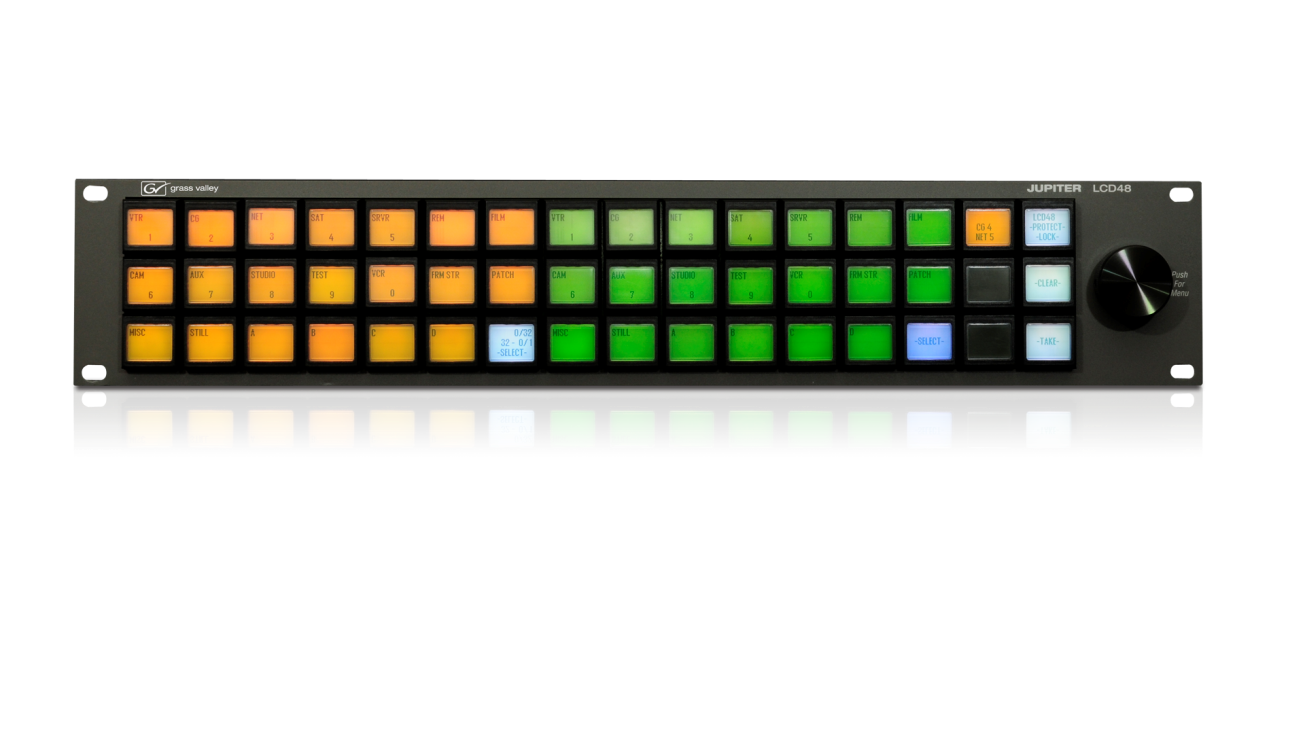 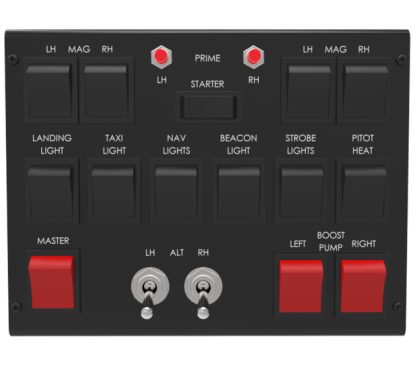 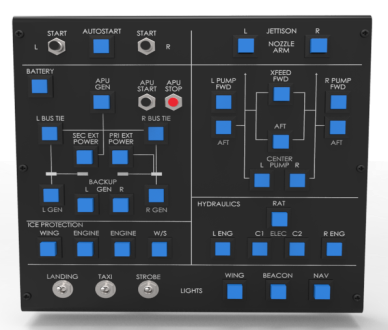 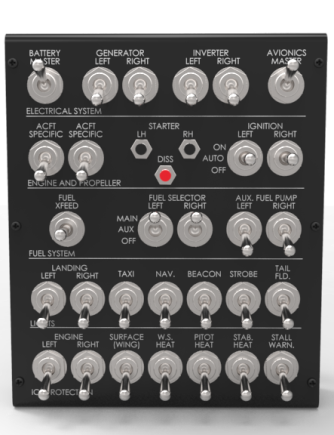 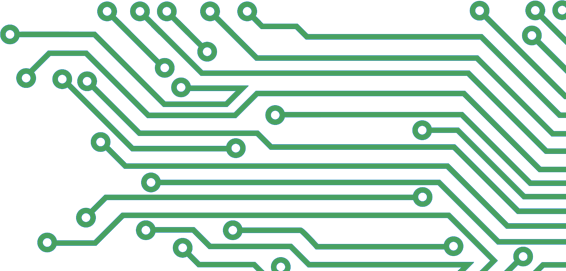 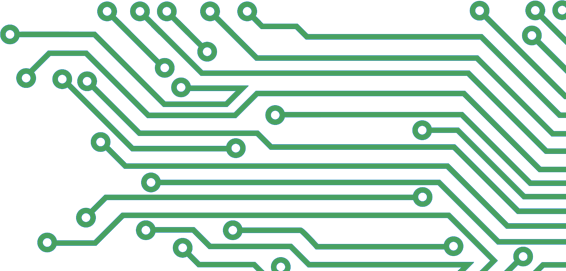 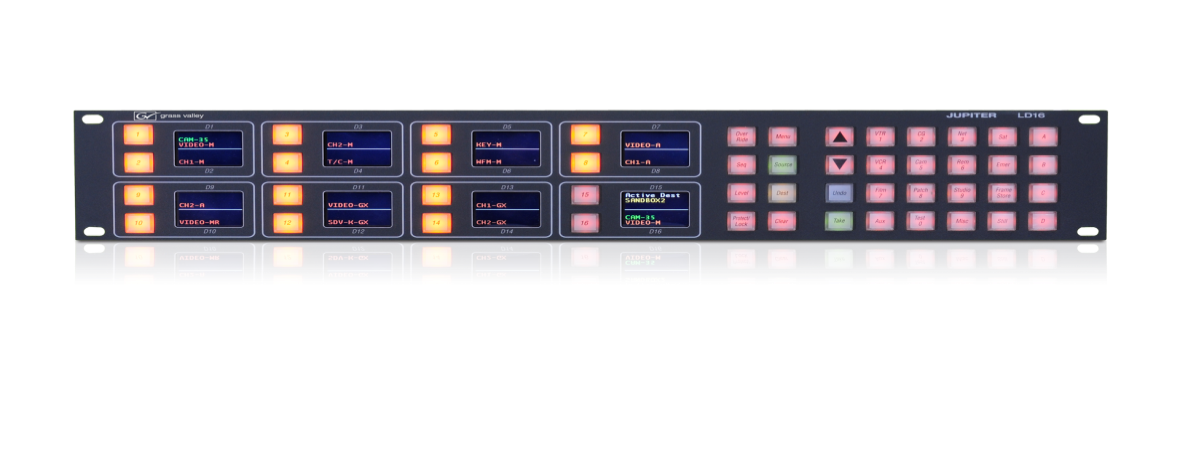 She likes black.
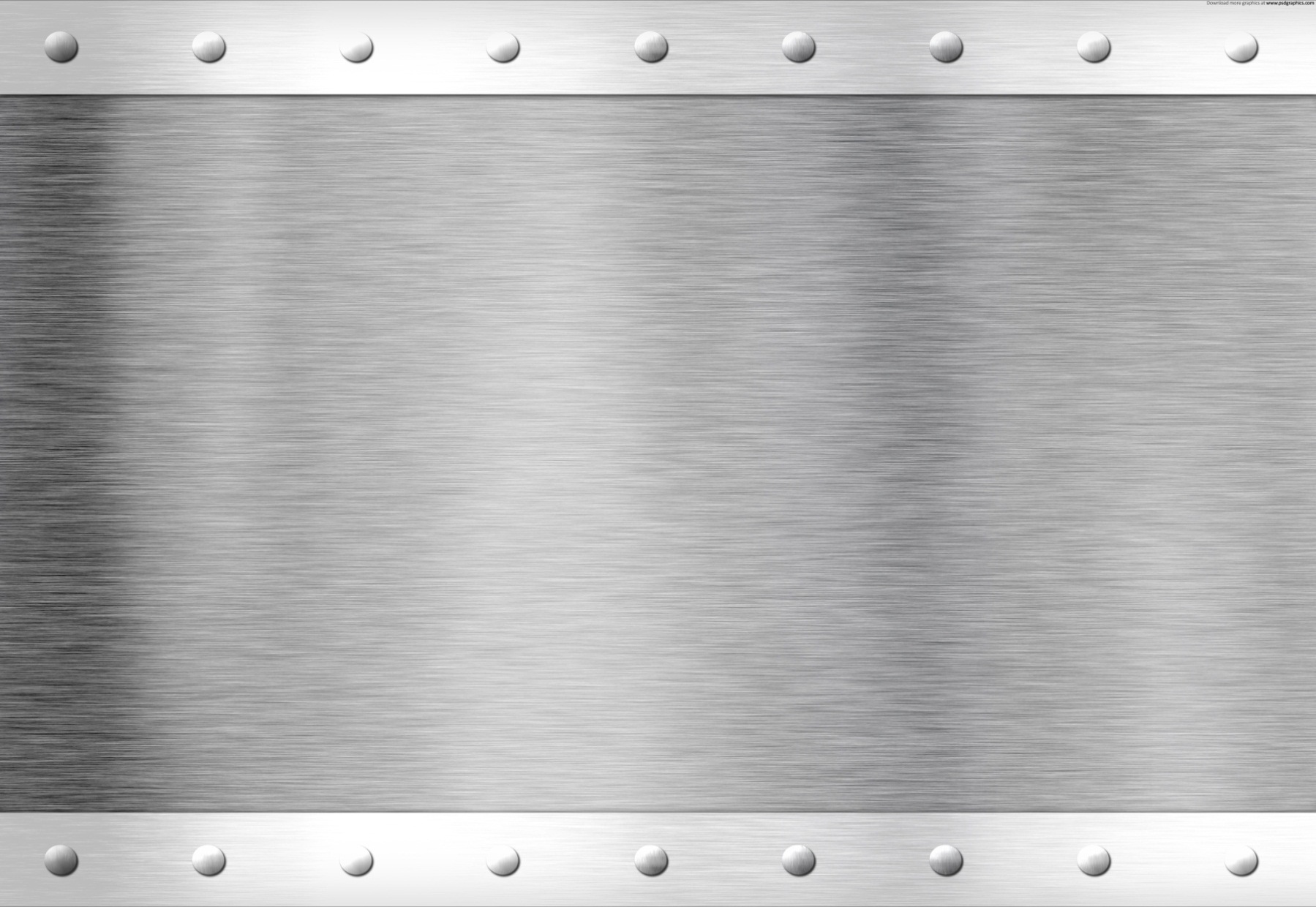 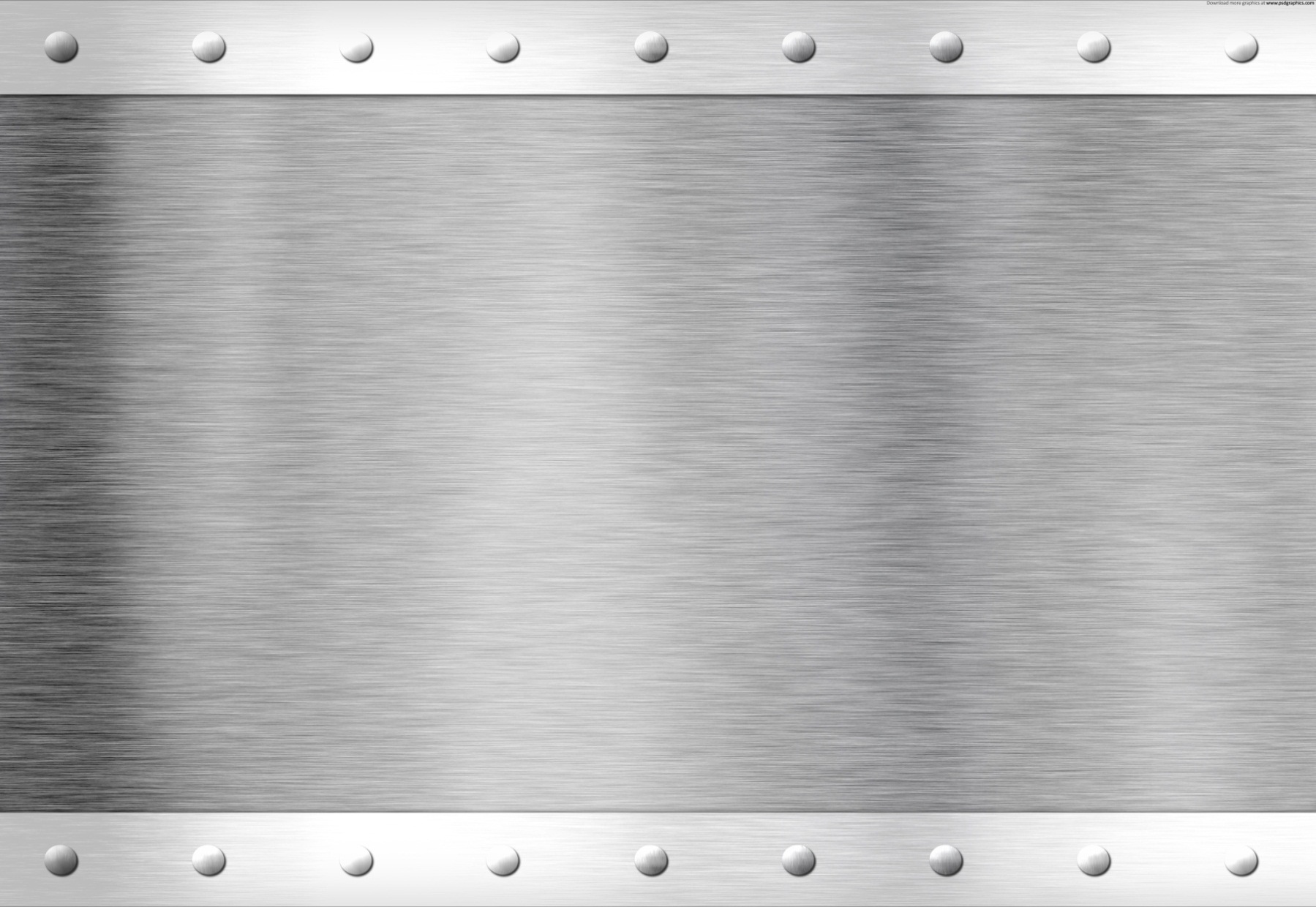 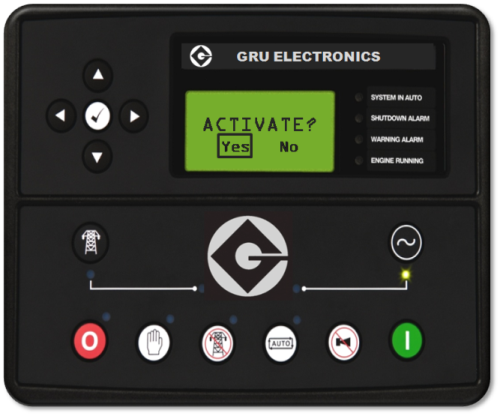 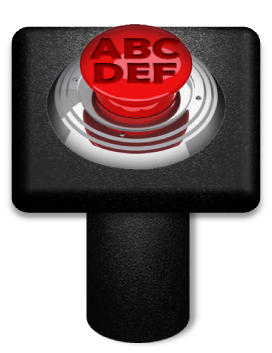 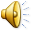 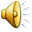 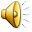 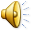 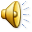 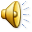 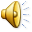 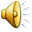 [Speaker Notes: Triple Ice Cream = 3 Points.  EDITING NOTE:  When changing the image for the question, you should right-click the current image and choose ‘Change Picture’ (‘그림 바꾸기’) and select the new image, then resize as desired.  This is because the image has an exit animation so that it disappears and the ‘Your Team/Other Team’ and points animations can be seen.
I’ve found that saving any images you want to use in this game (whether from other PPTs or from the internet) to a single folder makes the ‘Change Picture’ process much more convenient.  Also, if you want to use multiple images or text you can place those as desired, select them together, right-click them and save them as an image (그림으로 저장); then delete them and use ‘Change Picture’ as above to place them seamlessly into the presentation.
As a final note, the default question image has a ‘soft edge’ (부드러운 가장자리), accessible from picture effects (서식 -> 그림효과), which may look awkward for transparency enabled images (PNGs or GIFs) and can be removed.]
What colour does he like?
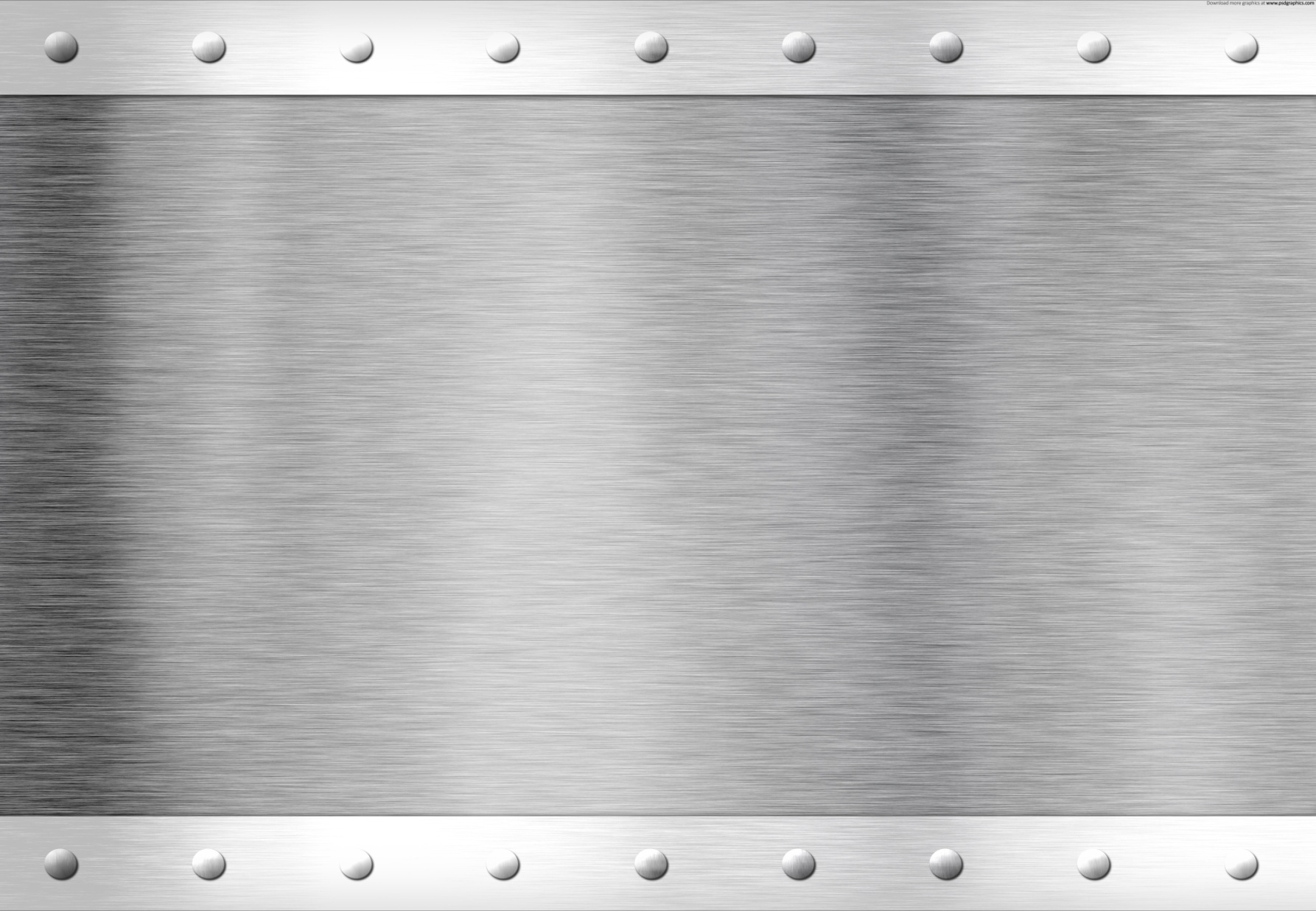 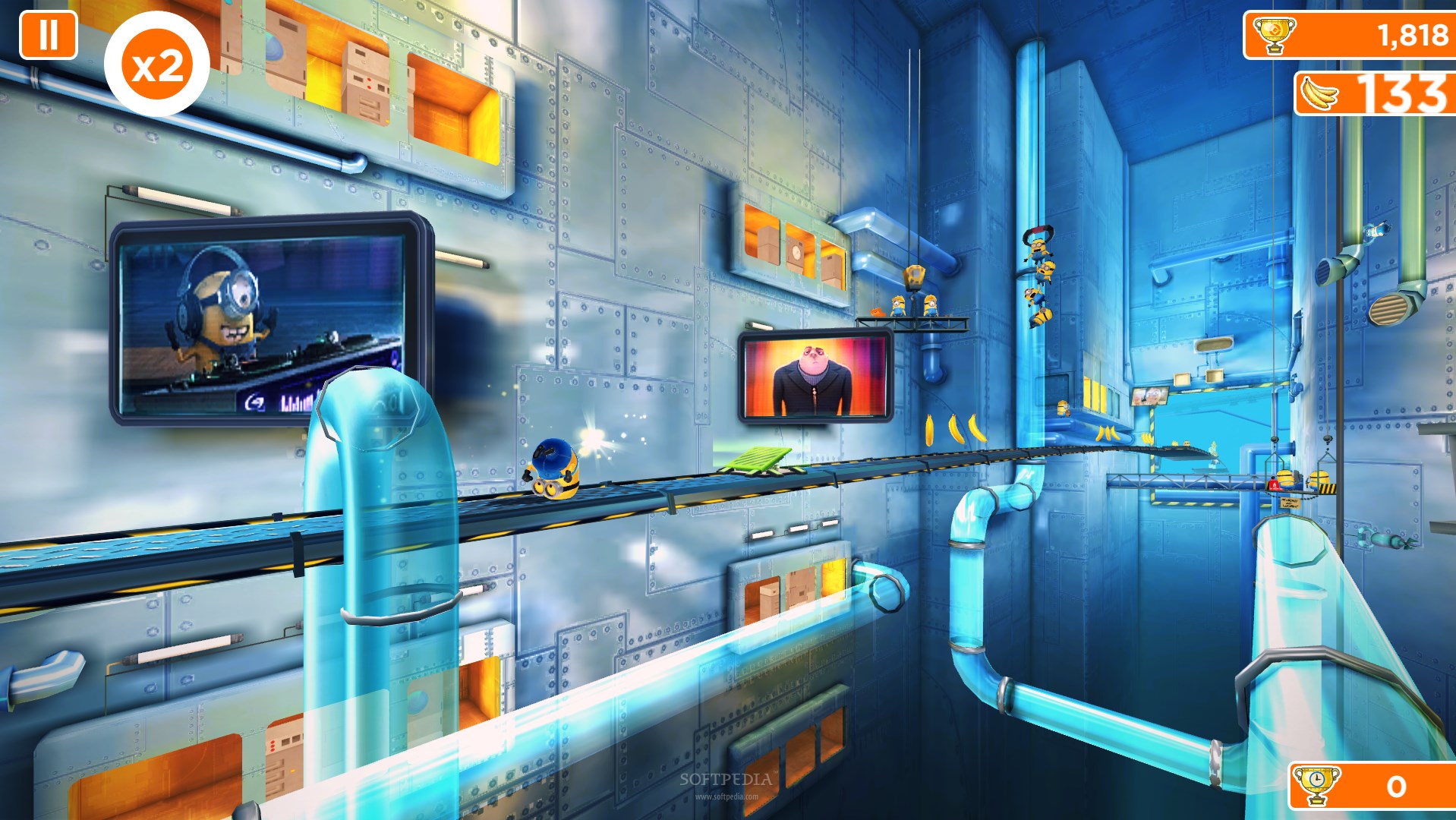 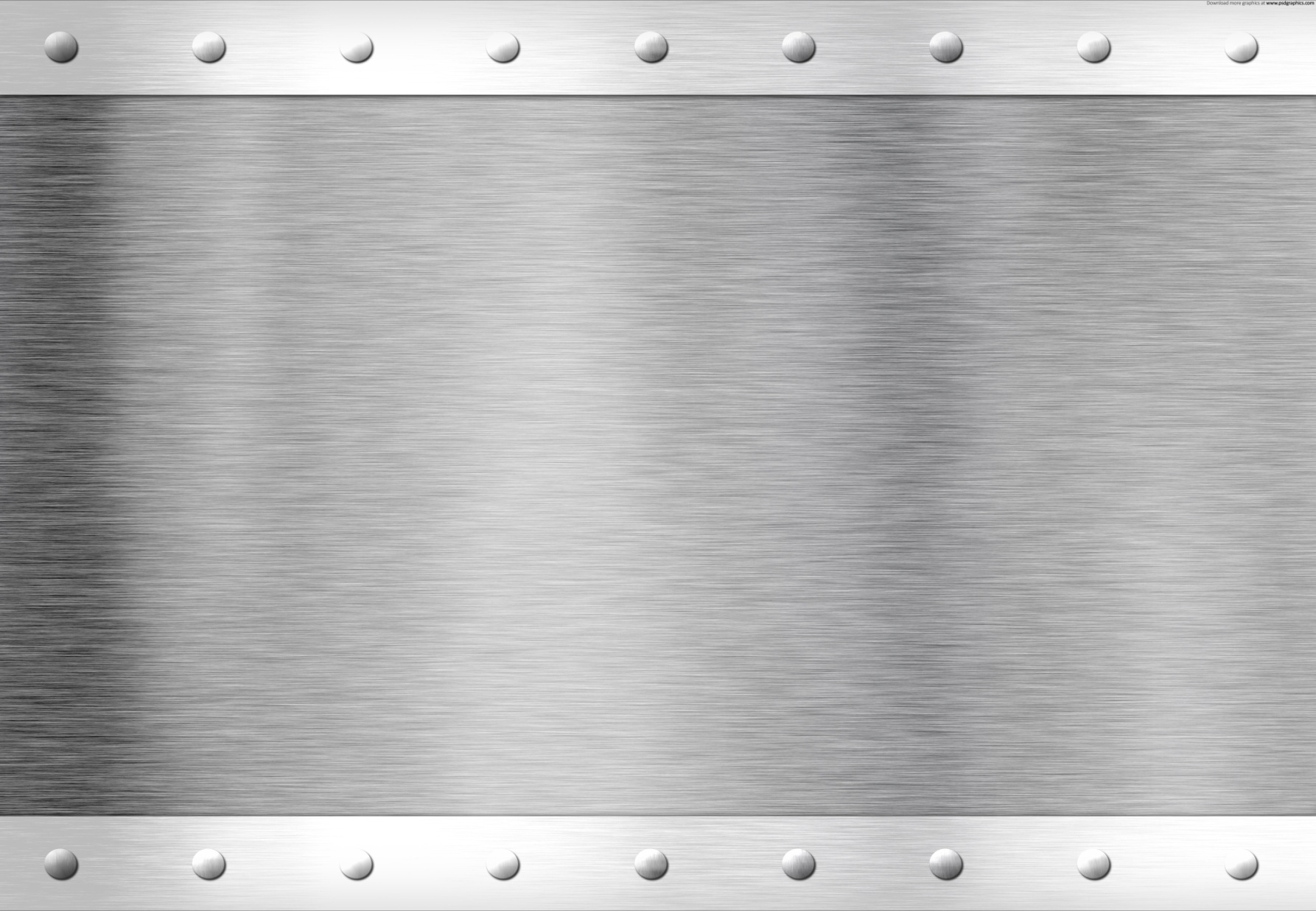 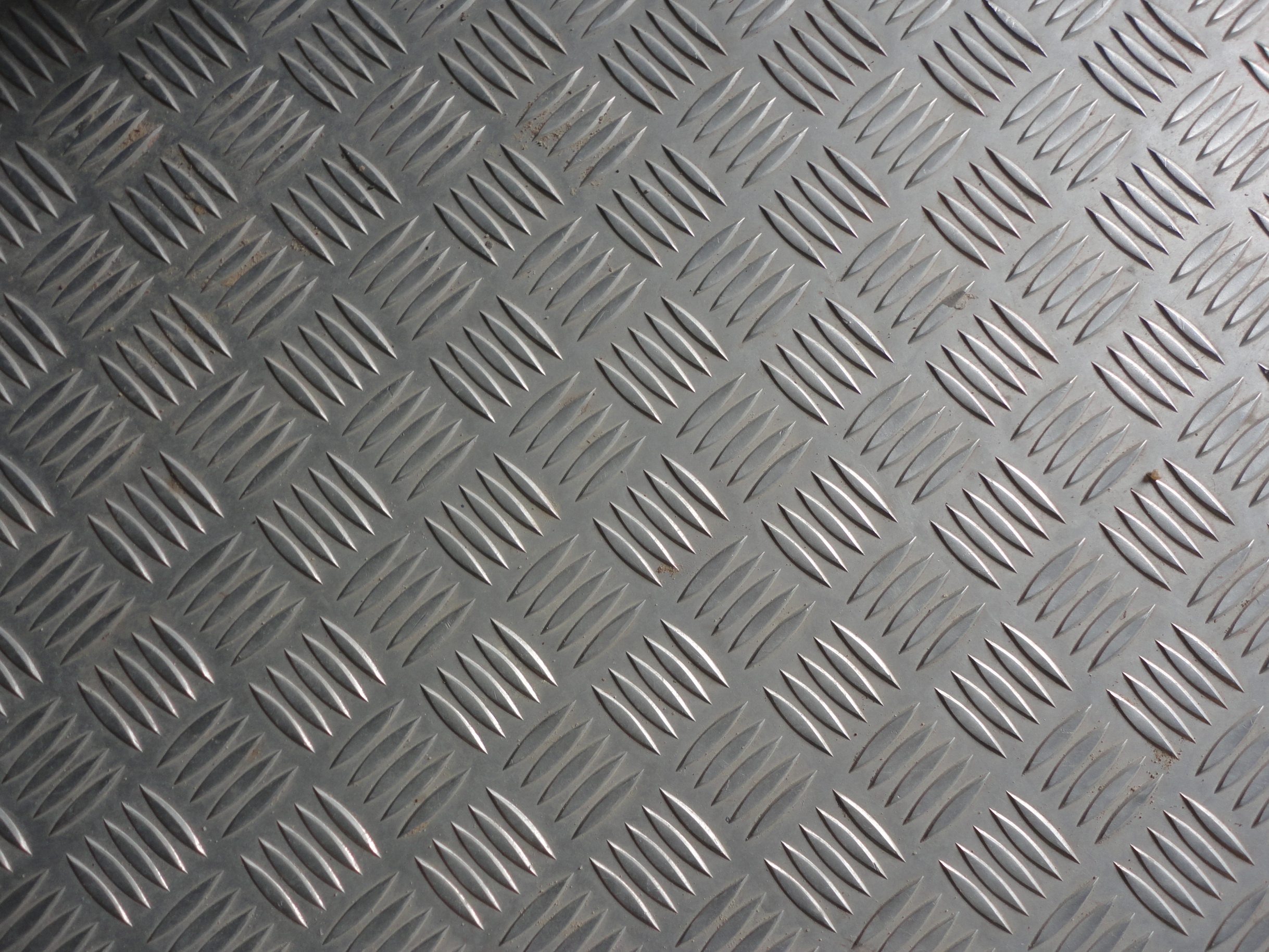 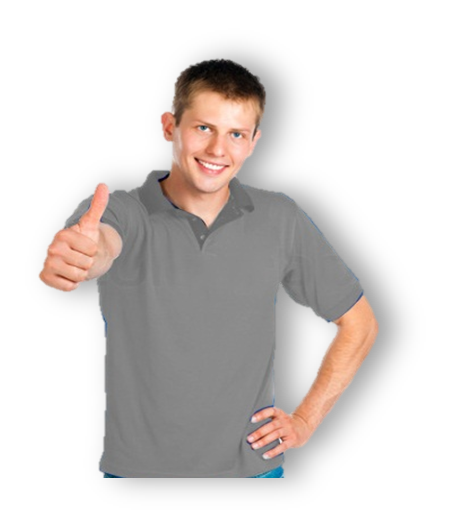 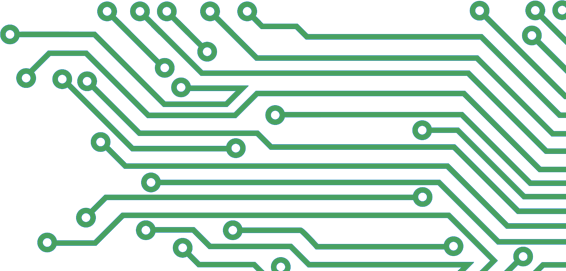 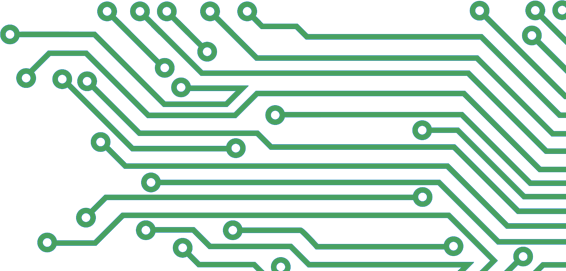 Your Team?
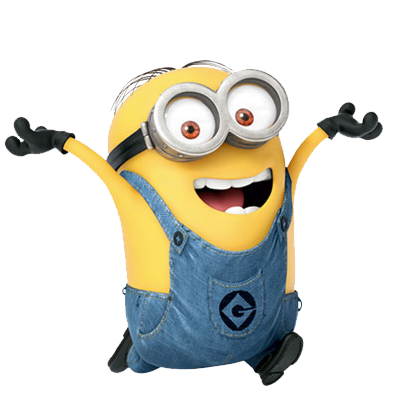 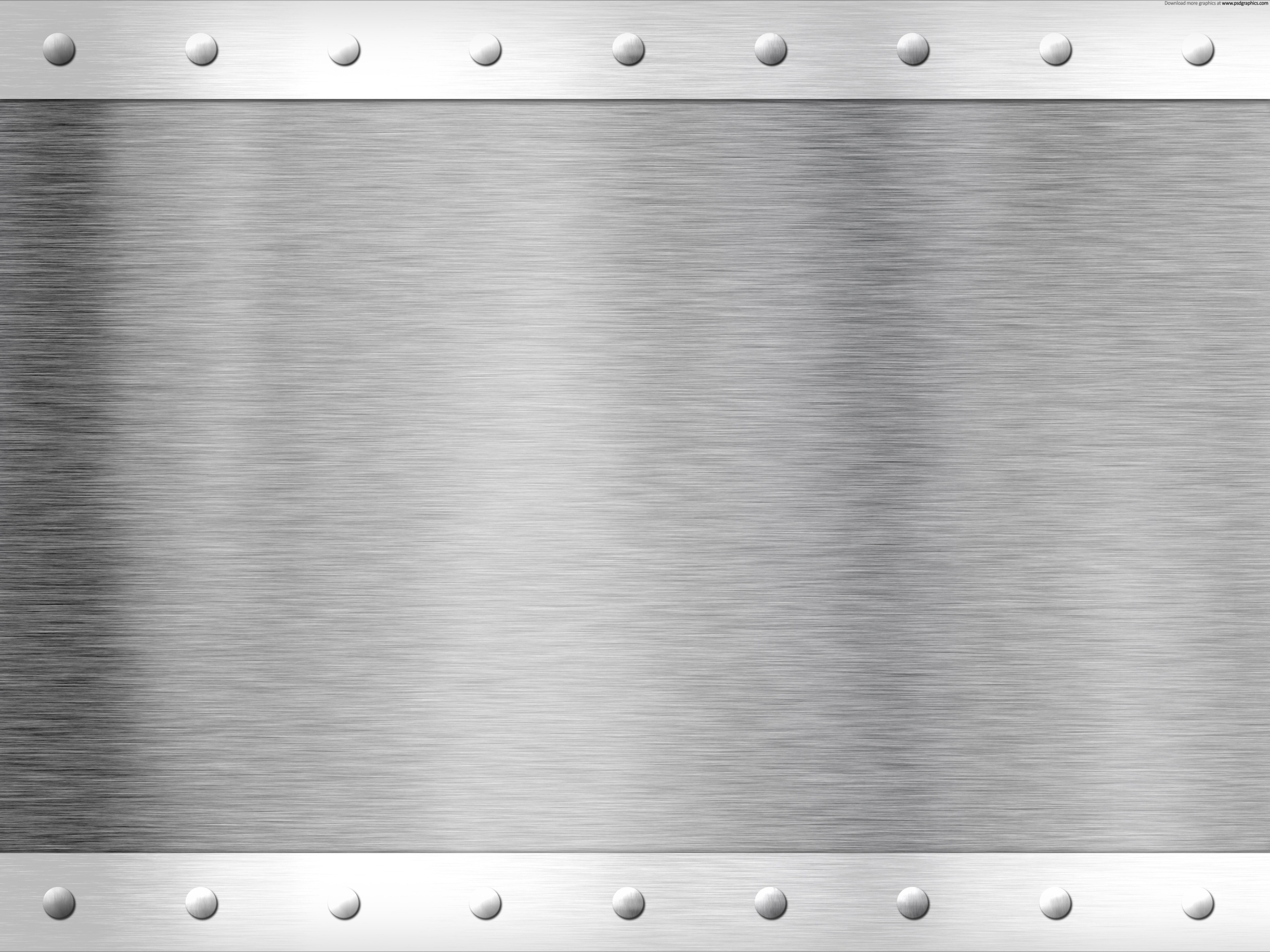 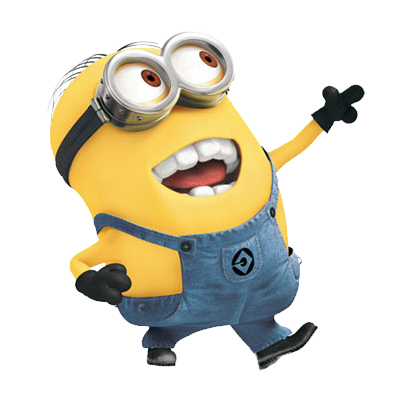 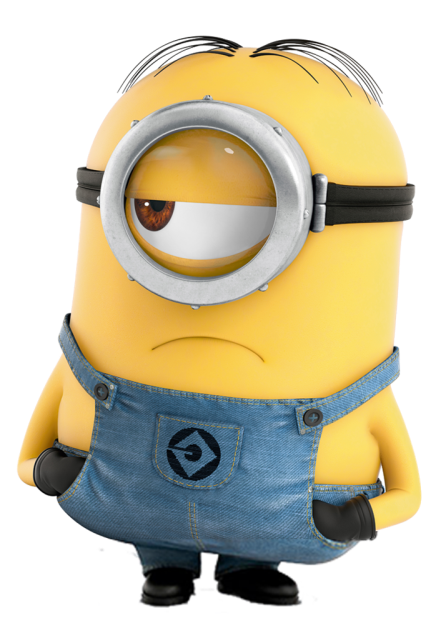 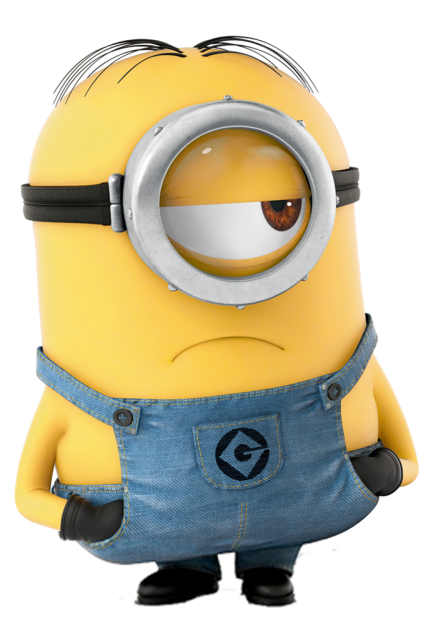 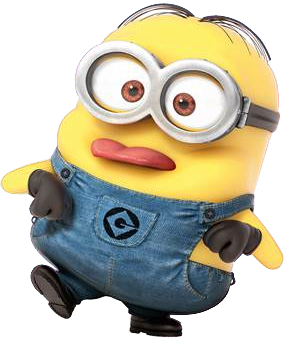 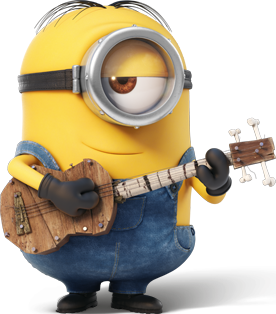 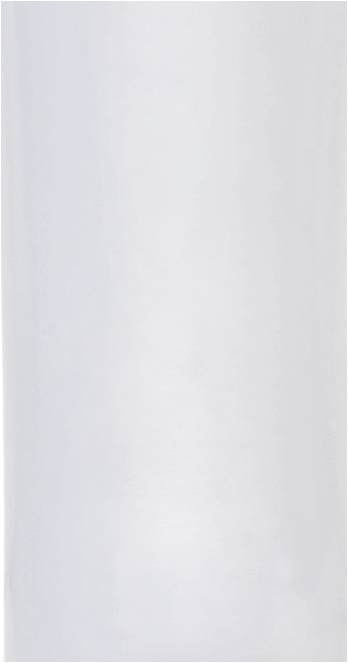 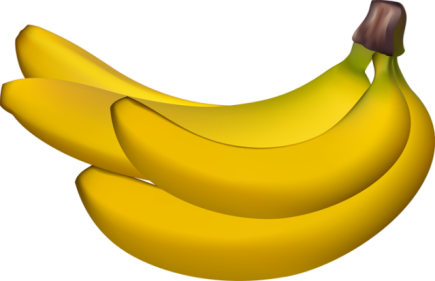 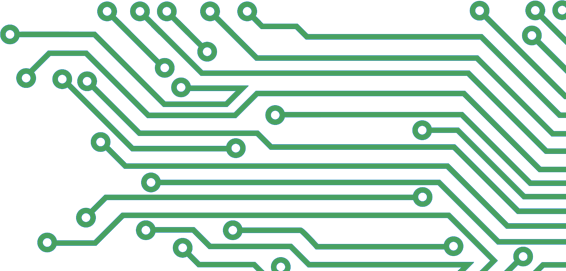 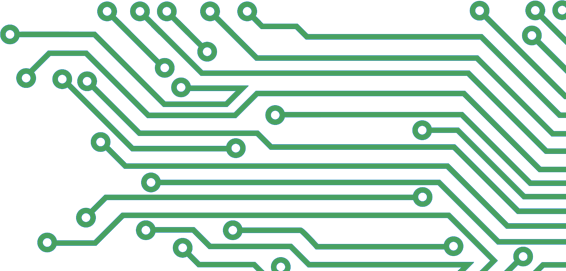 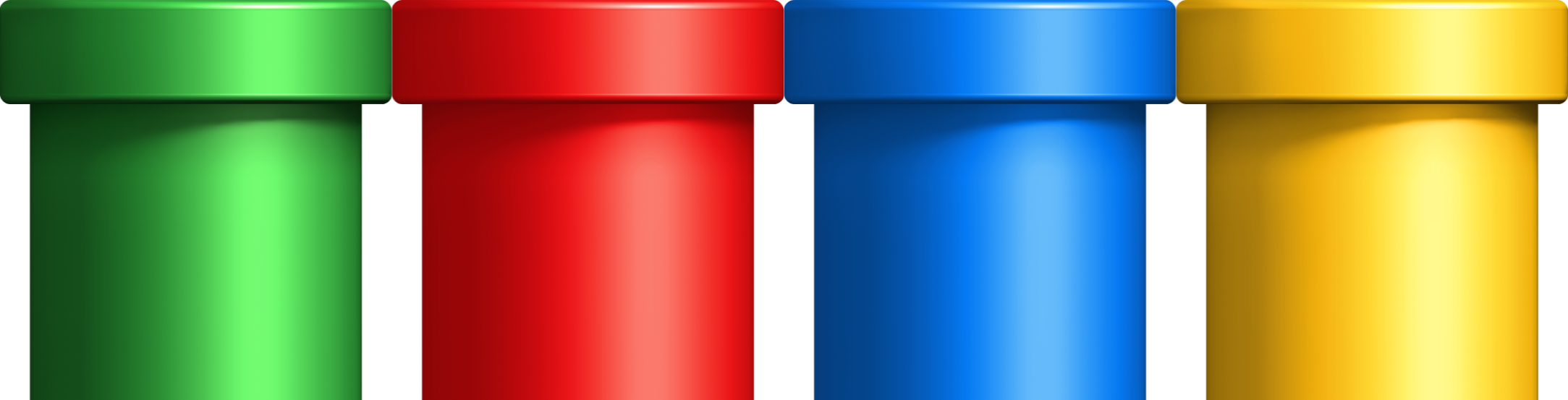 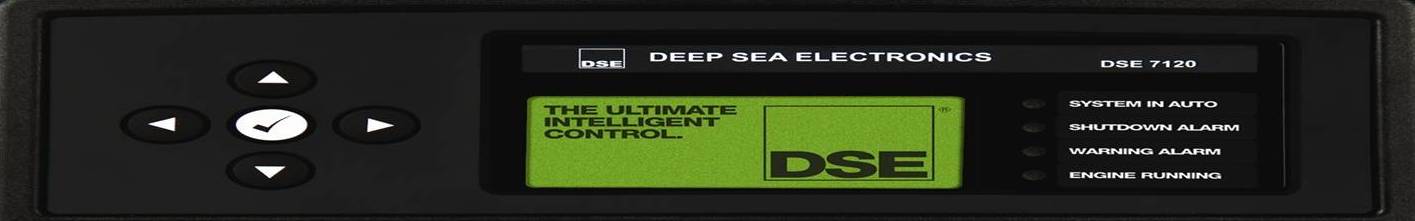 Other Team?
4 Bananas
4 points
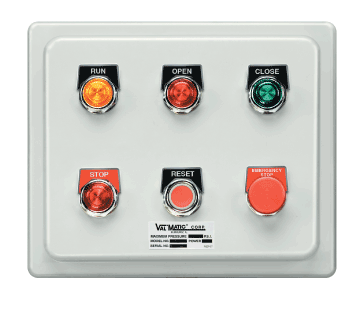 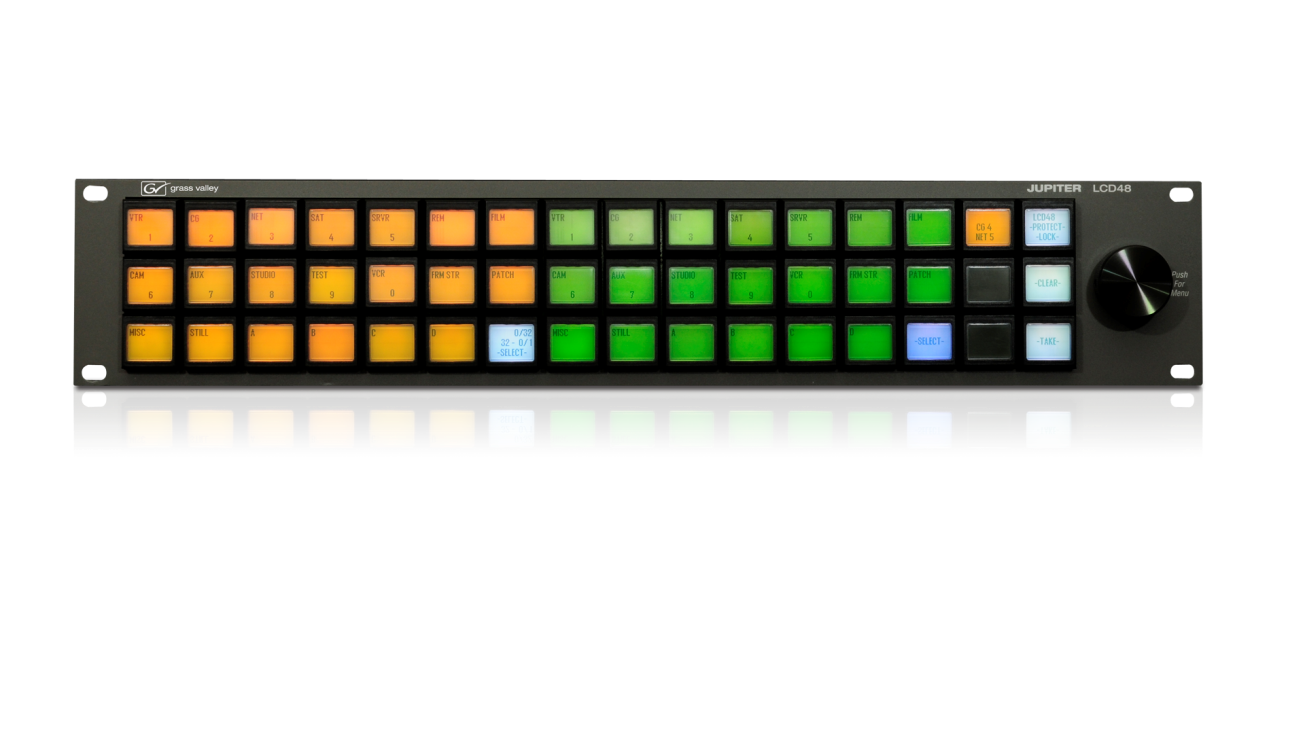 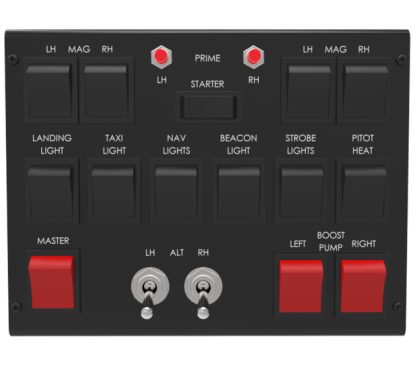 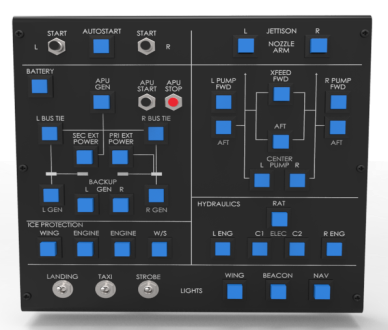 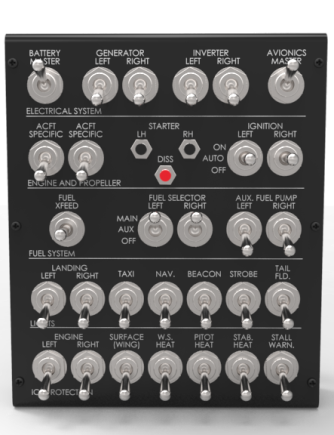 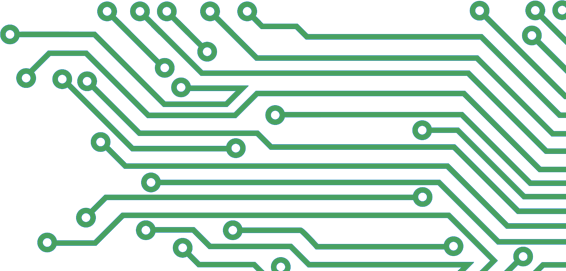 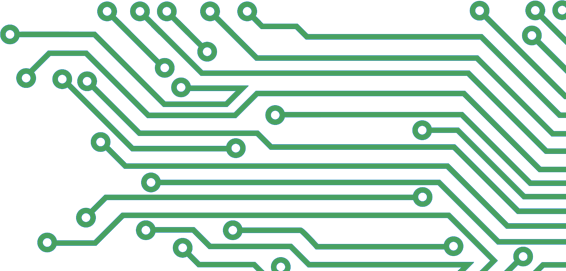 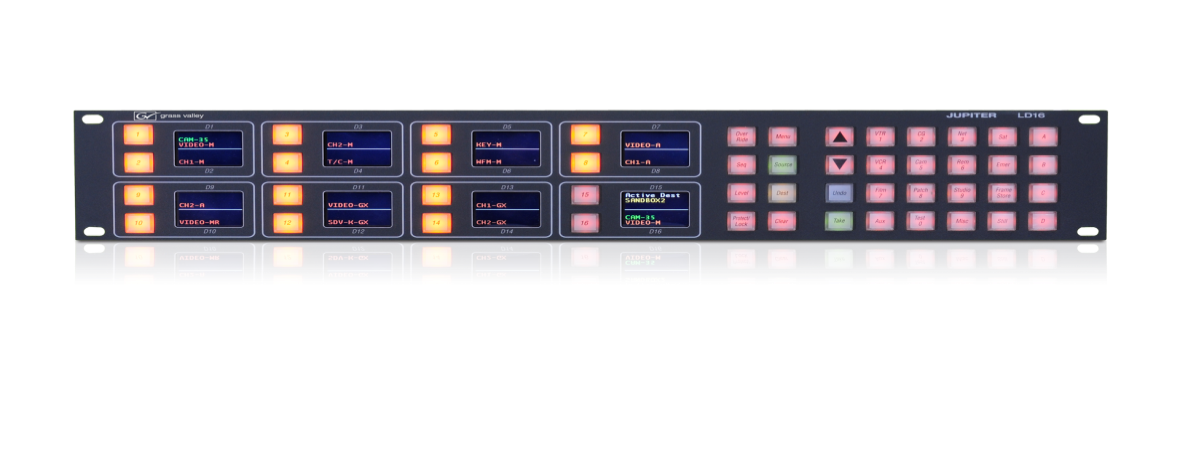 He likes grey.
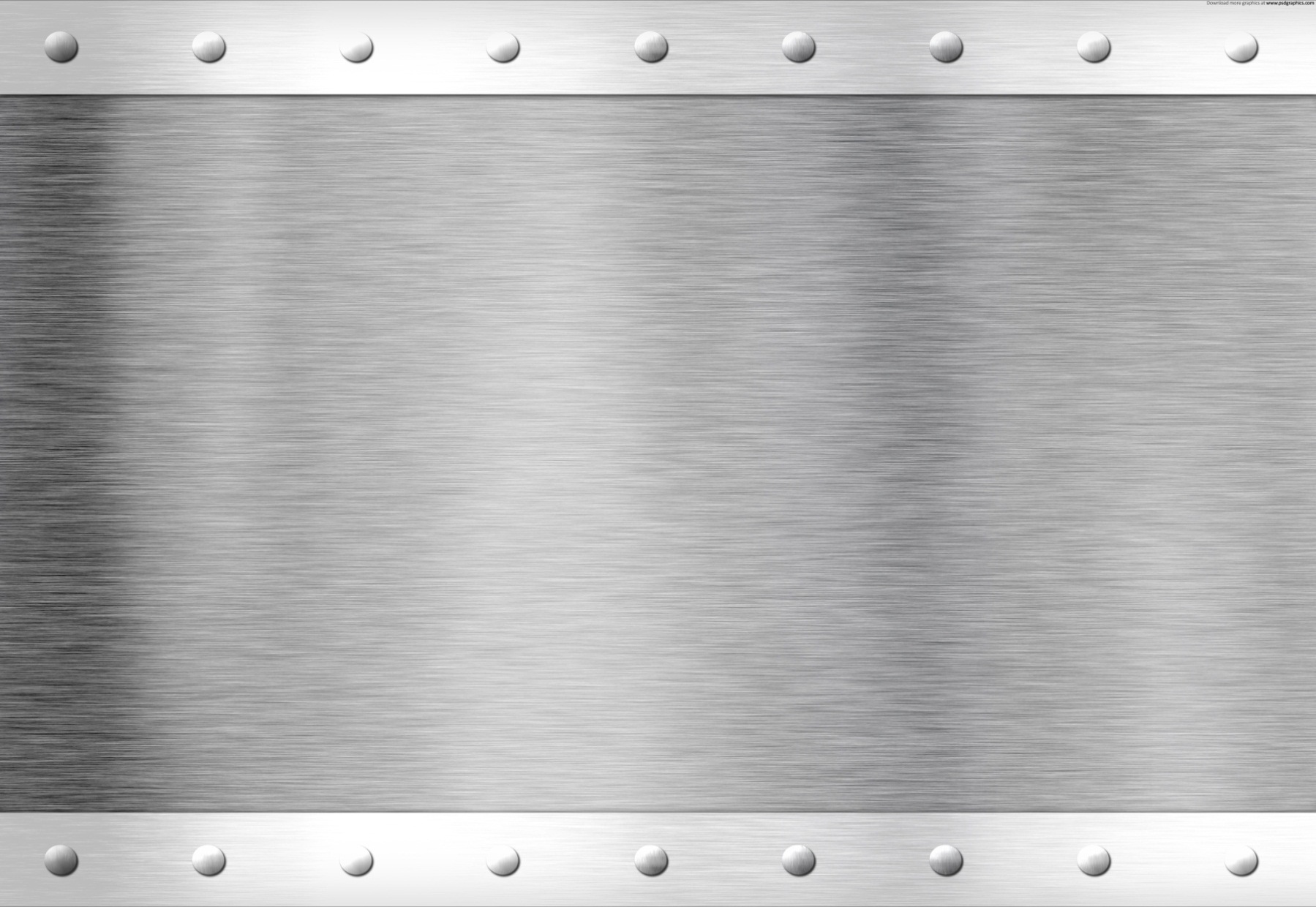 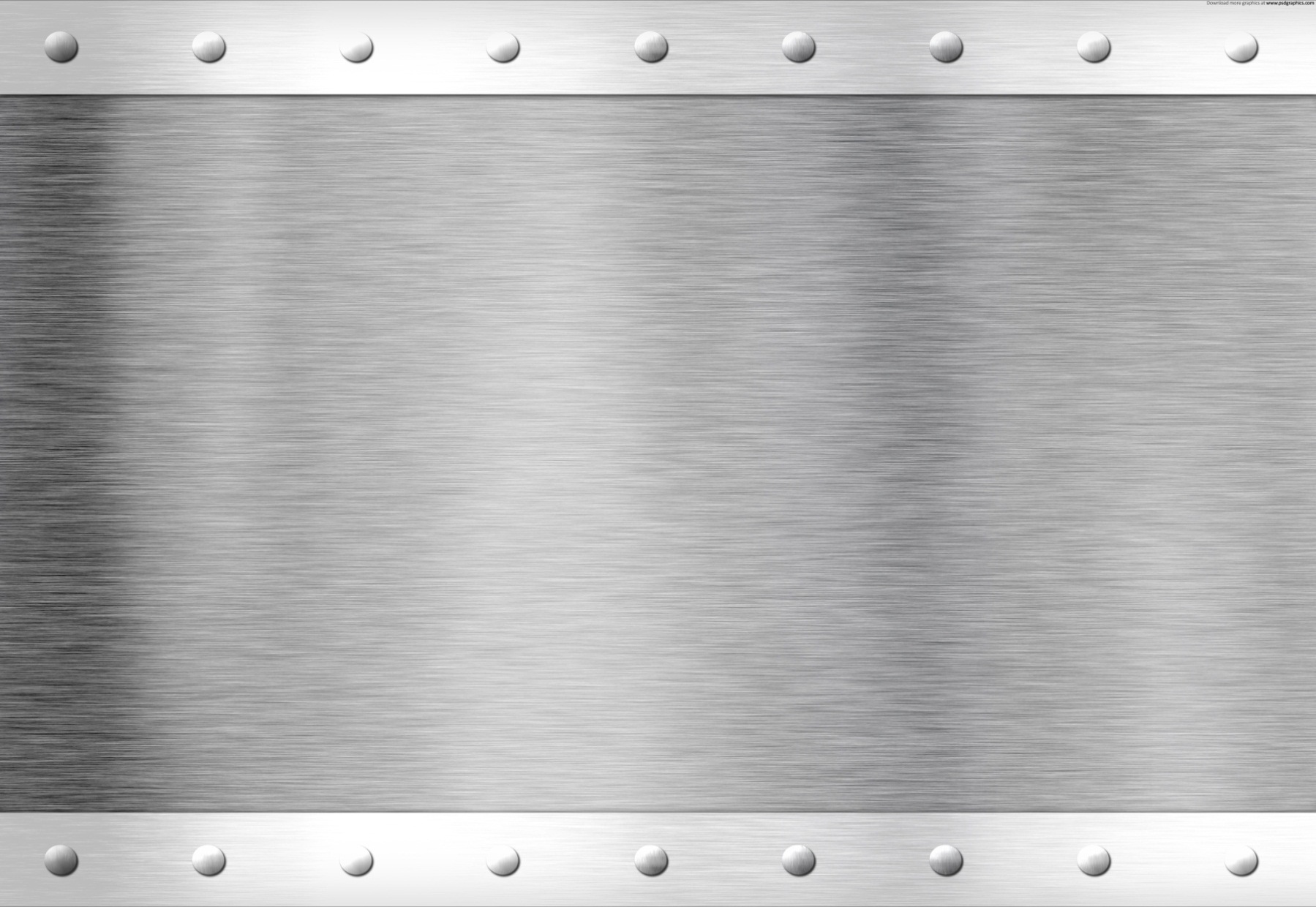 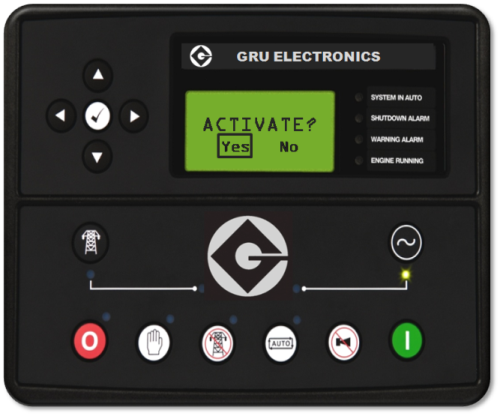 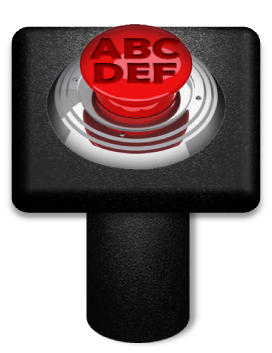 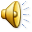 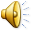 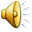 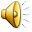 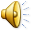 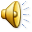 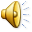 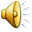 [Speaker Notes: 4 Bananas = 4 Points.  EDITING NOTE:  When changing the image for the question, you should right-click the current image and choose ‘Change Picture’ (‘그림 바꾸기’) and select the new image, then resize as desired.  This is because the image has an exit animation so that it disappears and the ‘Your Team/Other Team’ and points animations can be seen.
I’ve found that saving any images you want to use in this game (whether from other PPTs or from the internet) to a single folder makes the ‘Change Picture’ process much more convenient.  Also, if you want to use multiple images or text you can place those as desired, select them together, right-click them and save them as an image (그림으로 저장); then delete them and use ‘Change Picture’ as above to place them seamlessly into the presentation.
As a final note, the default question image has a ‘soft edge’ (부드러운 가장자리), accessible from picture effects (서식 -> 그림효과), which may look awkward for transparency enabled images (PNGs or GIFs) and can be removed.]
What is it?
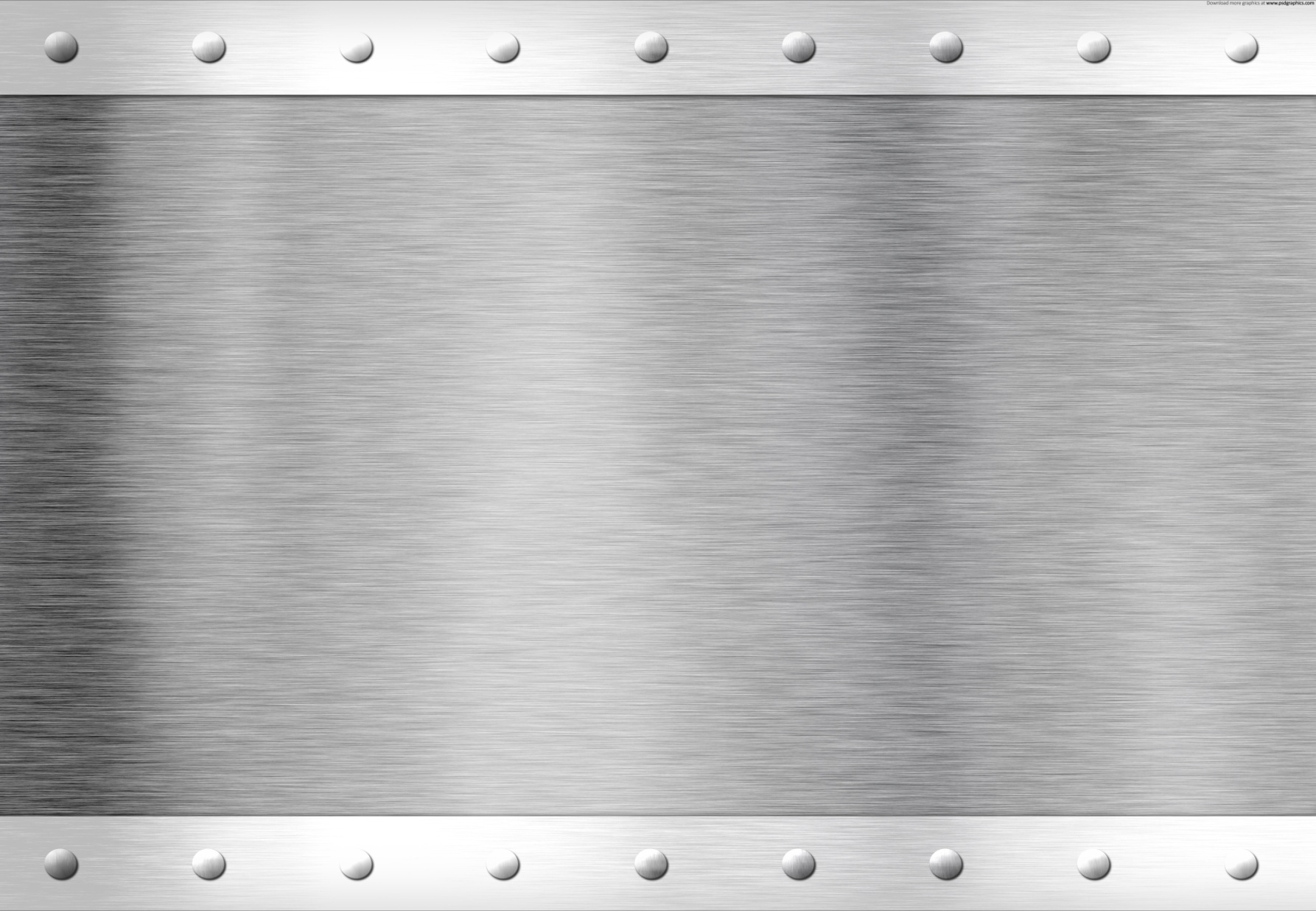 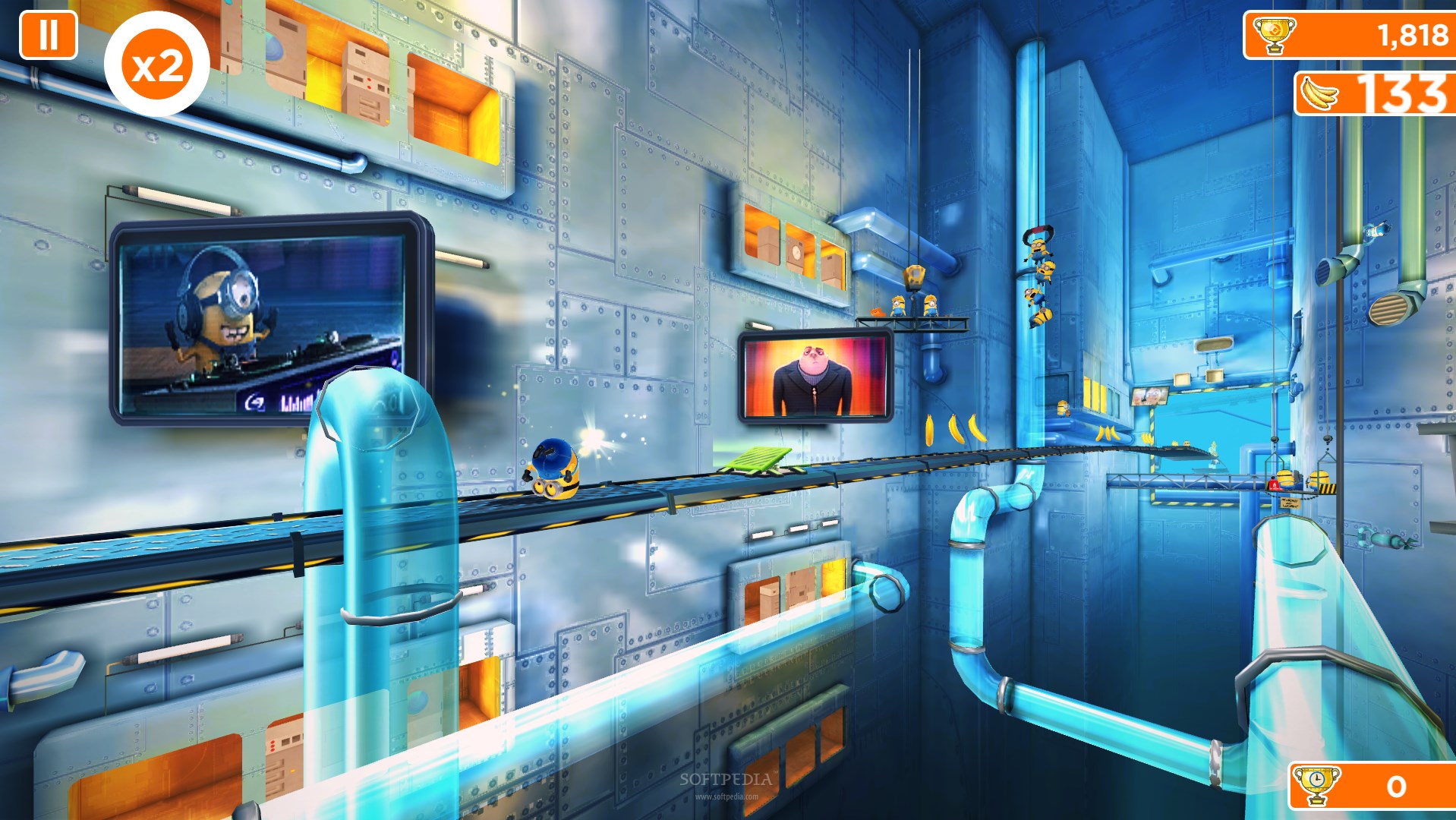 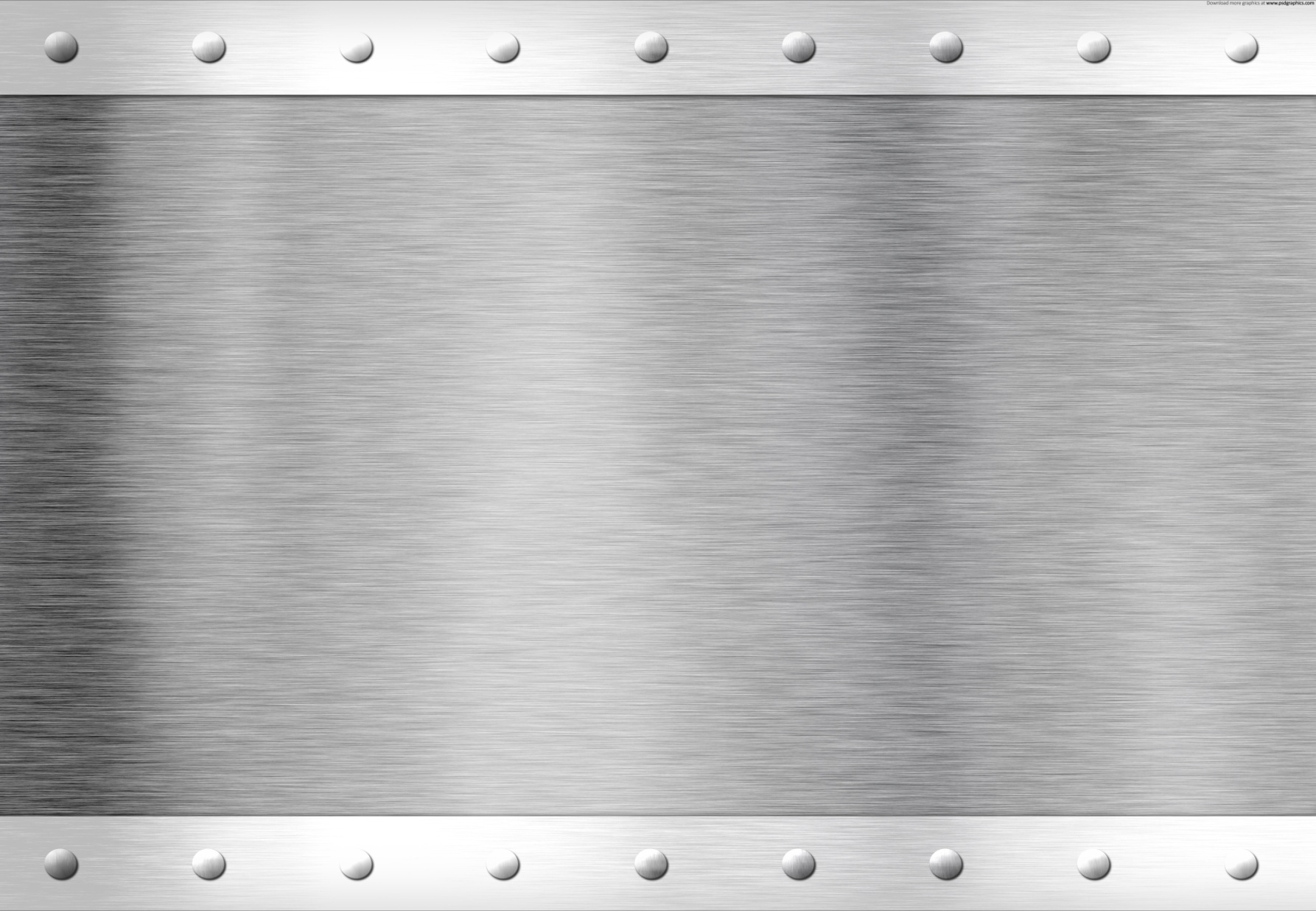 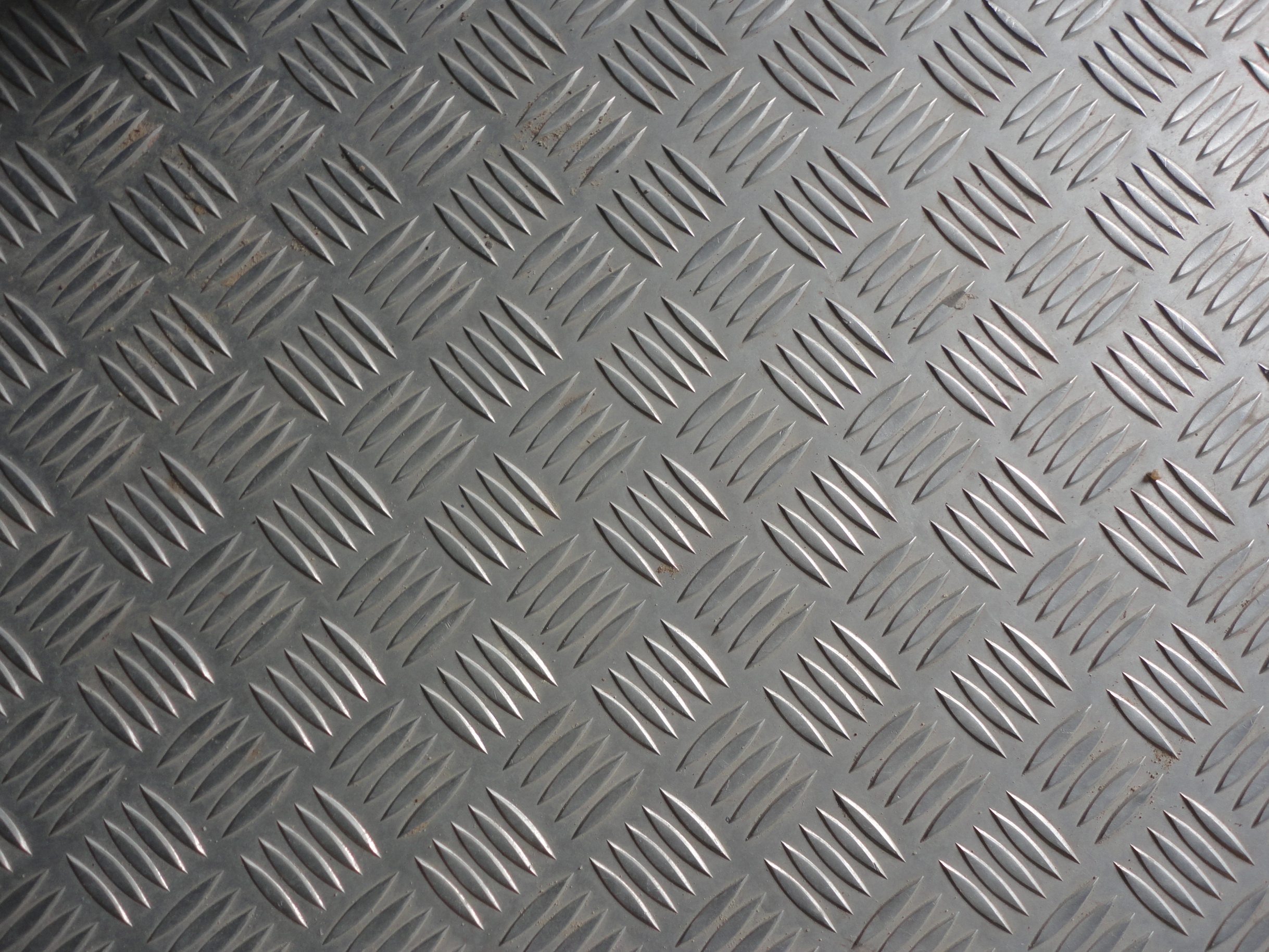 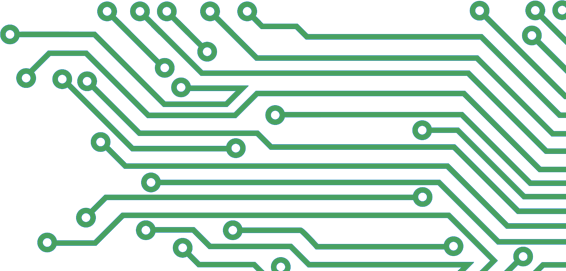 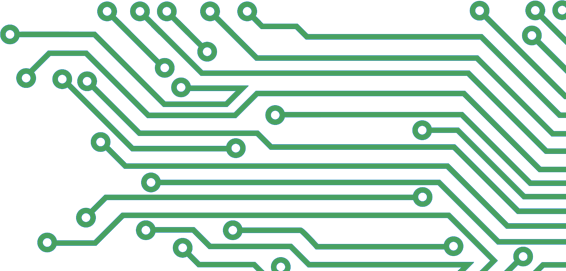 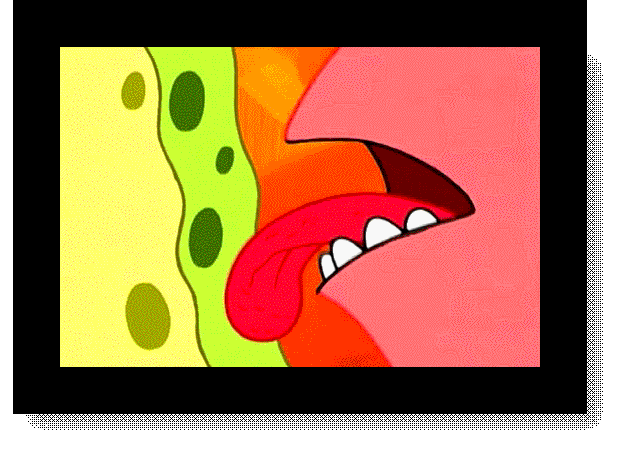 Your Team?
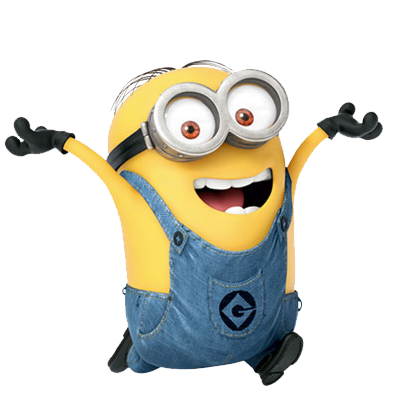 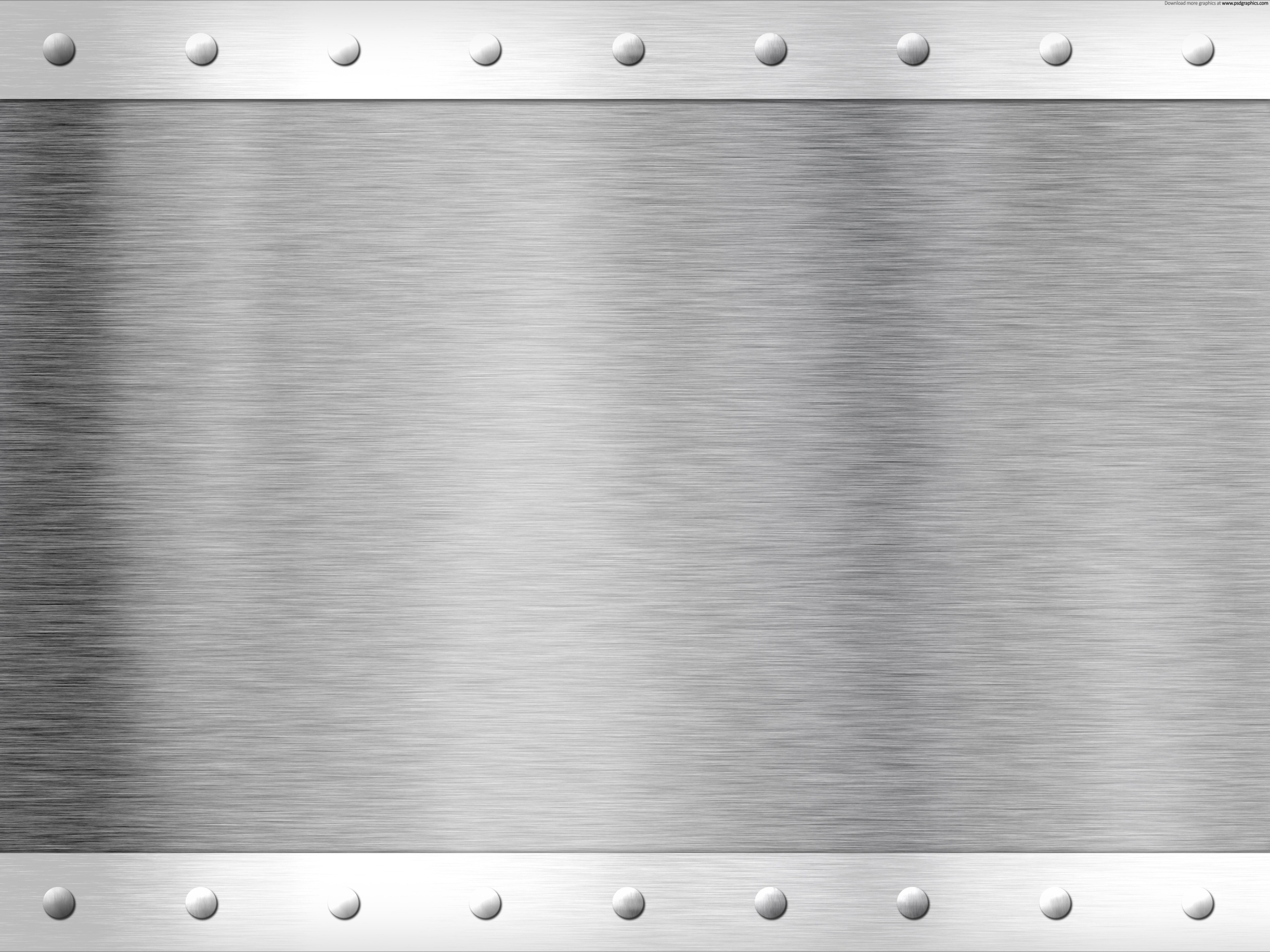 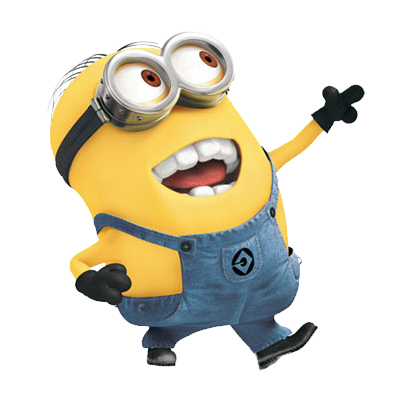 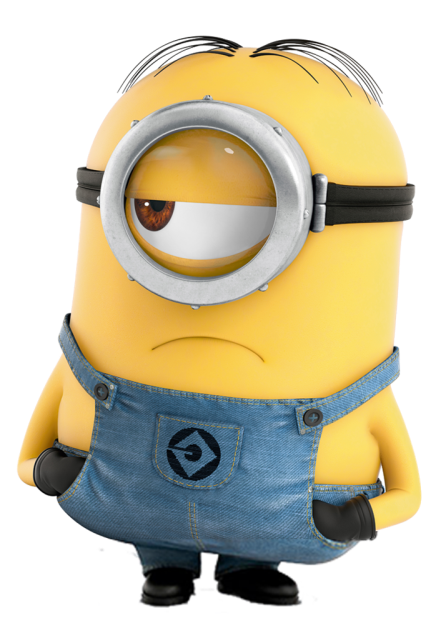 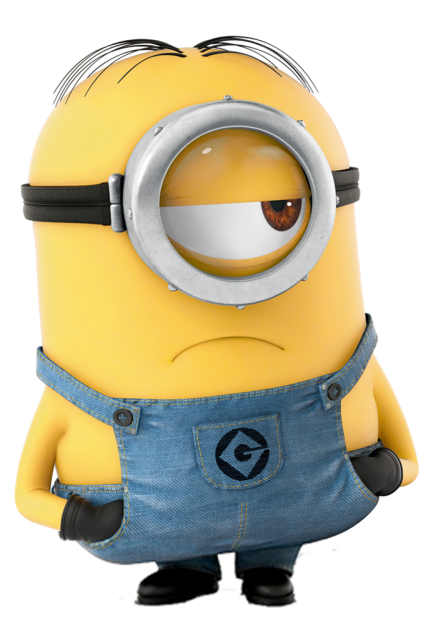 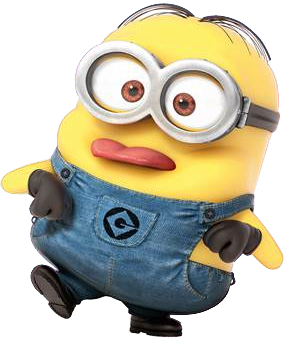 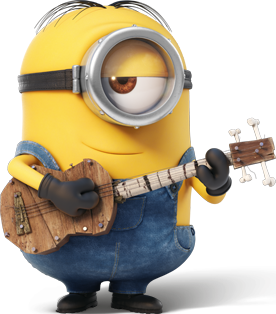 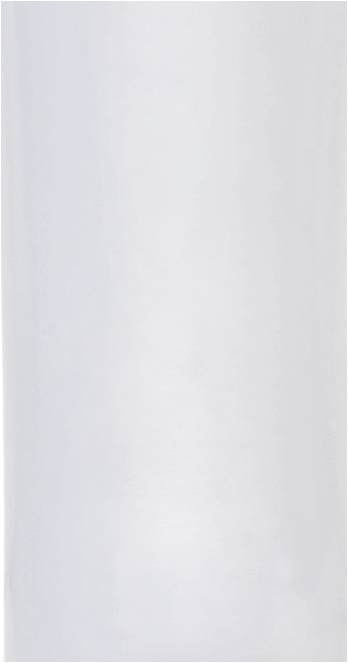 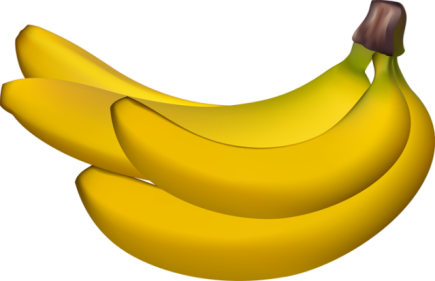 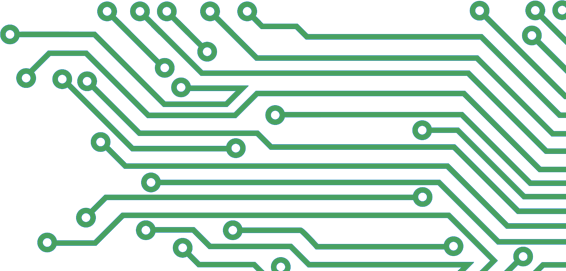 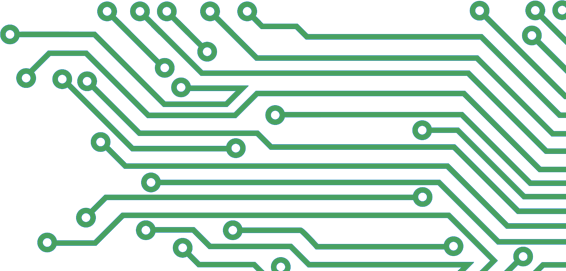 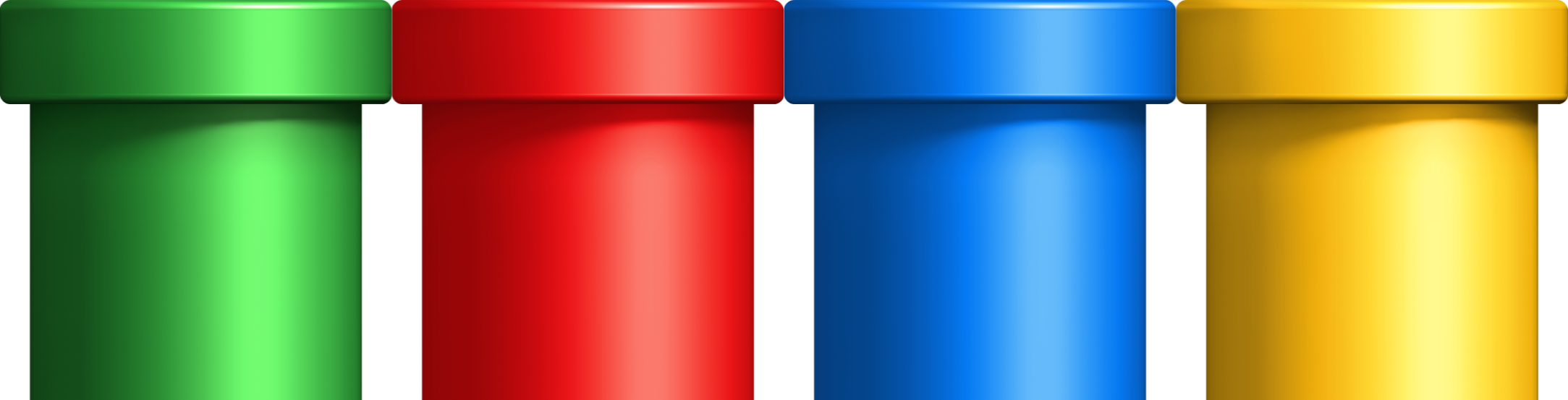 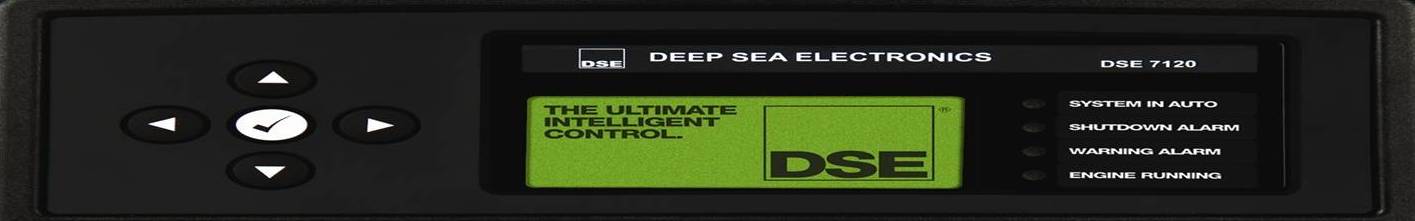 Other Team?
4 Bananas
4 points
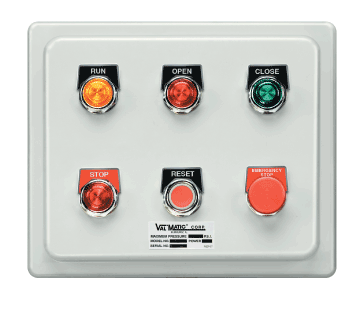 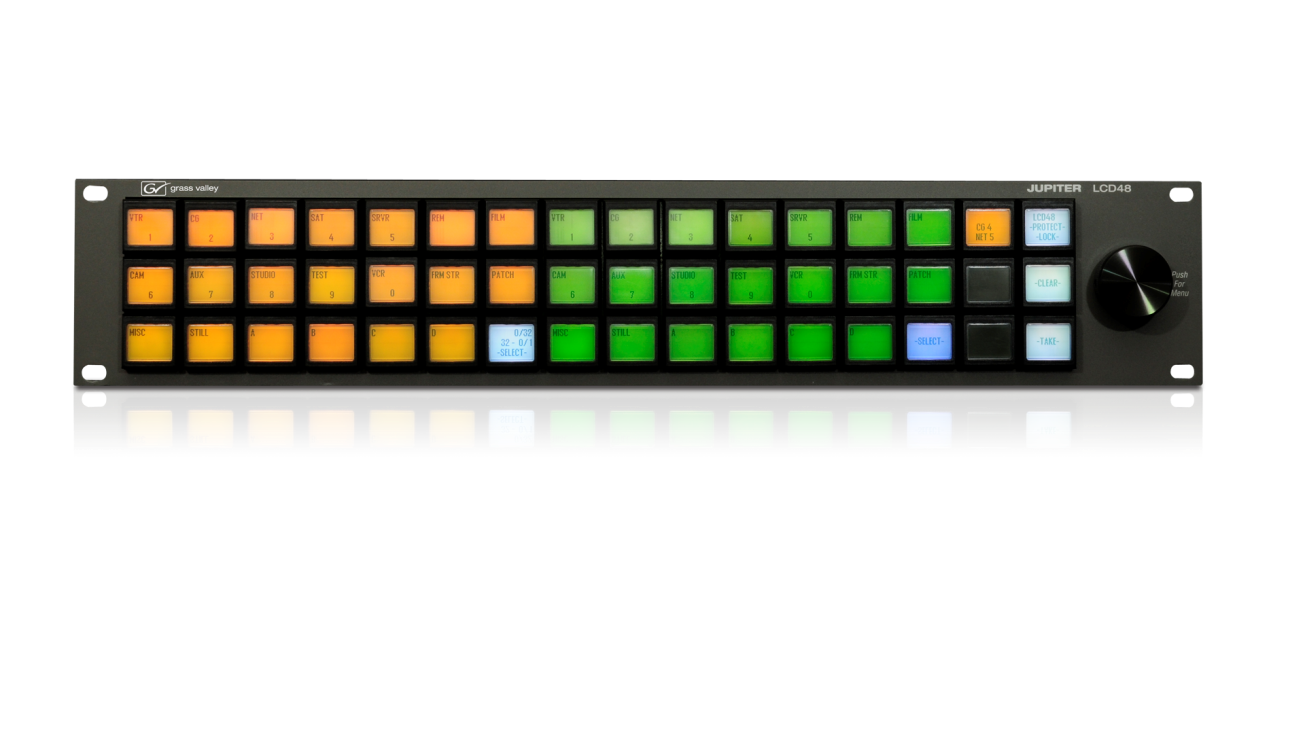 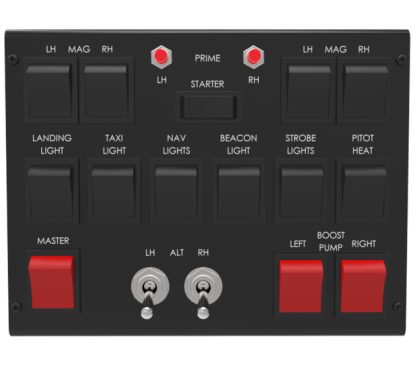 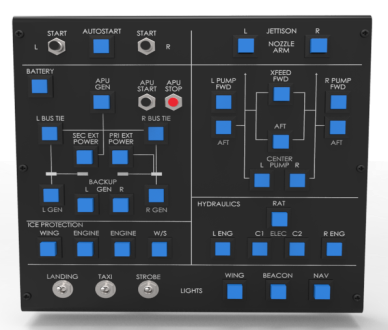 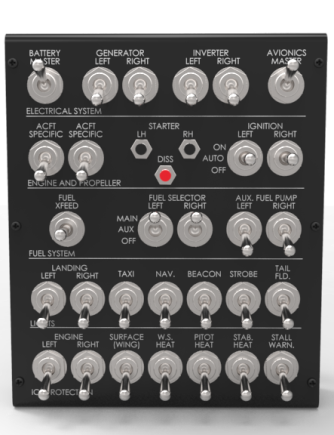 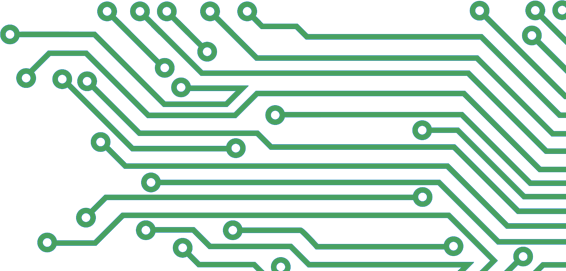 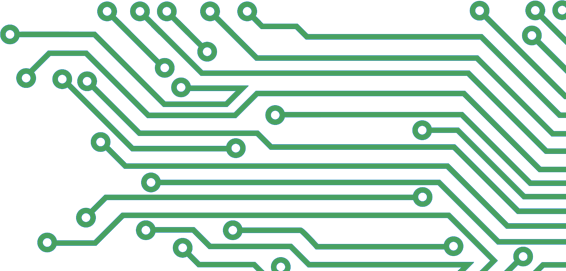 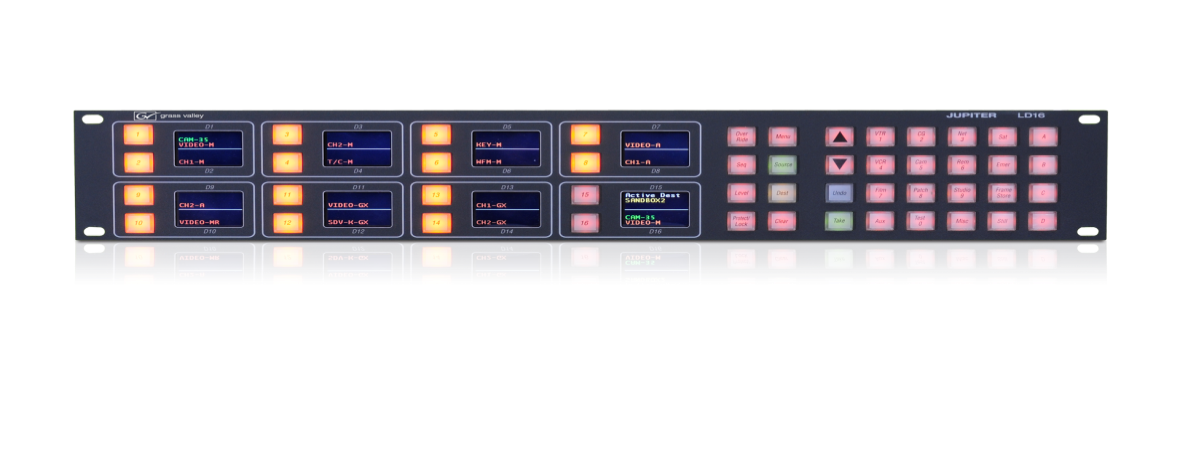 taste
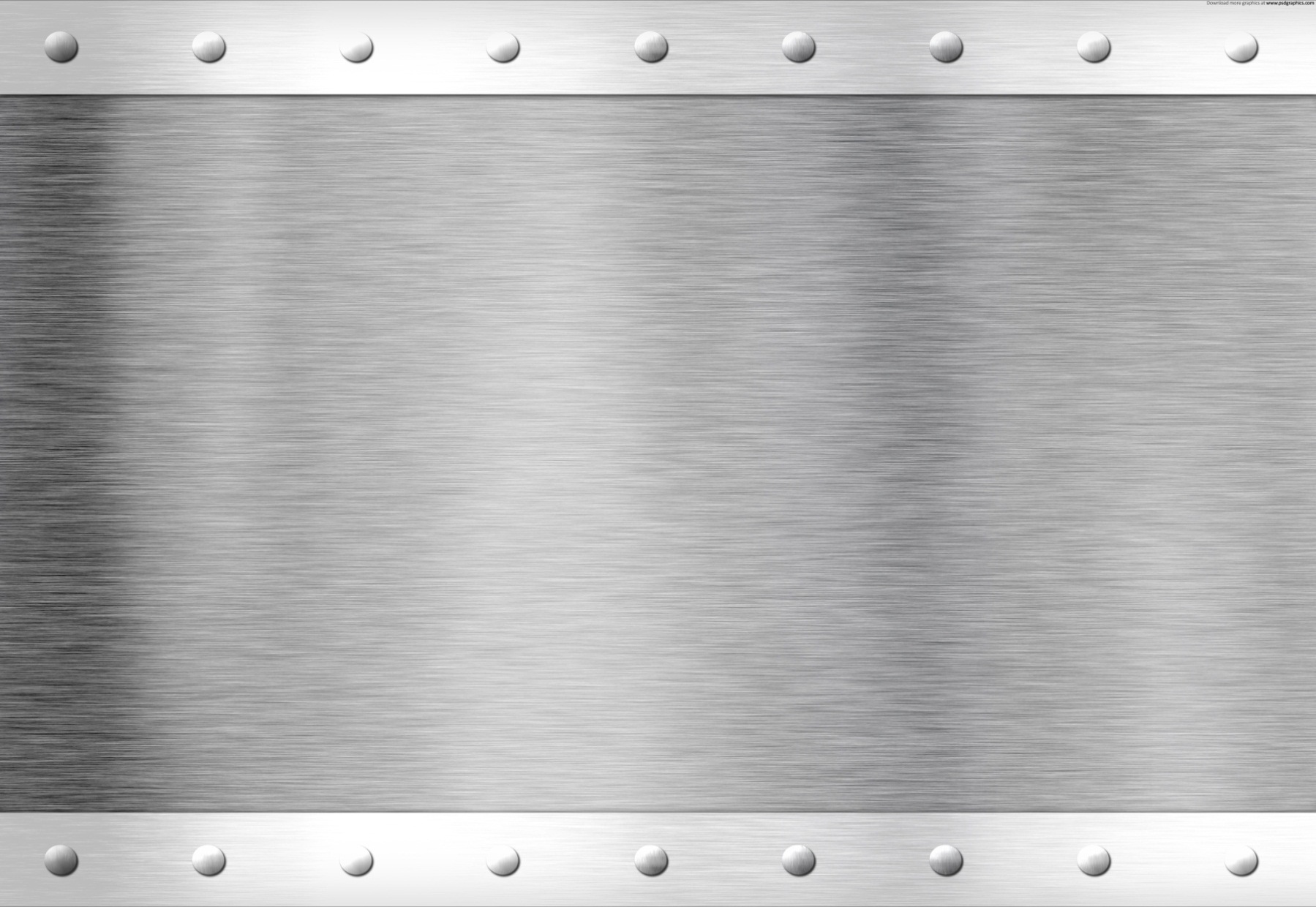 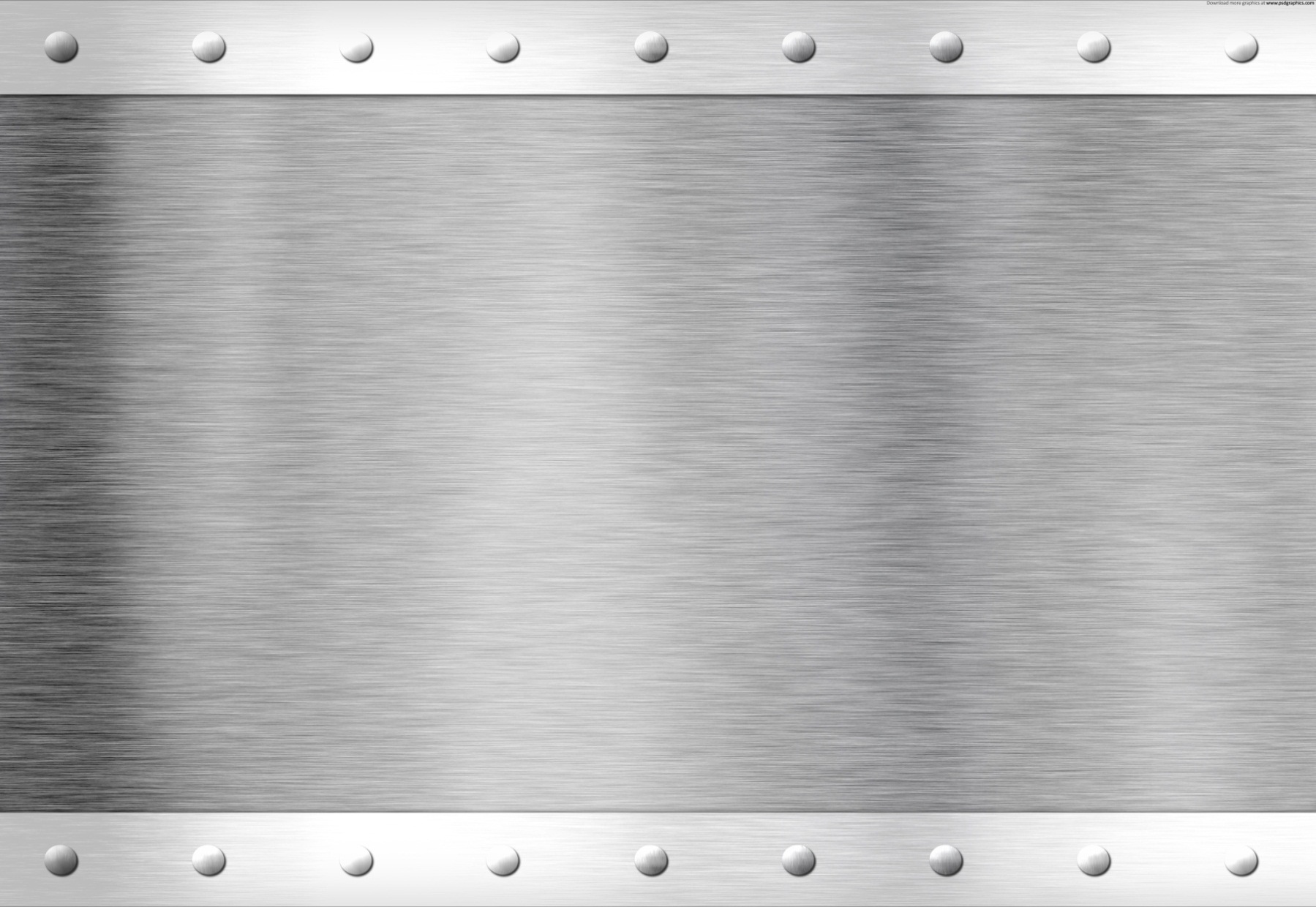 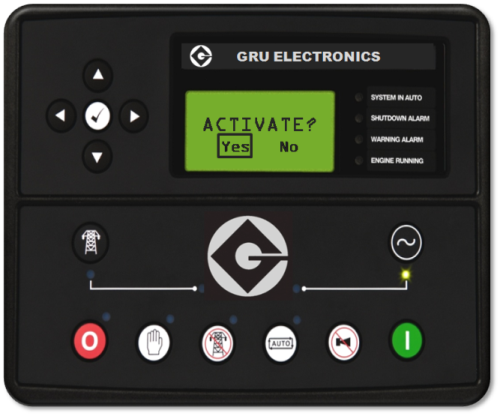 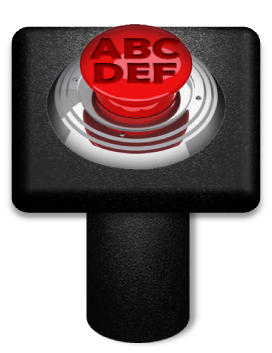 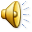 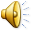 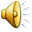 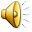 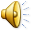 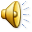 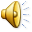 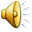 [Speaker Notes: 4 Bananas = 4 Points.  EDITING NOTE:  When changing the image for the question, you should right-click the current image and choose ‘Change Picture’ (‘그림 바꾸기’) and select the new image, then resize as desired.  This is because the image has an exit animation so that it disappears and the ‘Your Team/Other Team’ and points animations can be seen.
I’ve found that saving any images you want to use in this game (whether from other PPTs or from the internet) to a single folder makes the ‘Change Picture’ process much more convenient.  Also, if you want to use multiple images or text you can place those as desired, select them together, right-click them and save them as an image (그림으로 저장); then delete them and use ‘Change Picture’ as above to place them seamlessly into the presentation.
As a final note, the default question image has a ‘soft edge’ (부드러운 가장자리), accessible from picture effects (서식 -> 그림효과), which may look awkward for transparency enabled images (PNGs or GIFs) and can be removed.]
What is it? How is it?
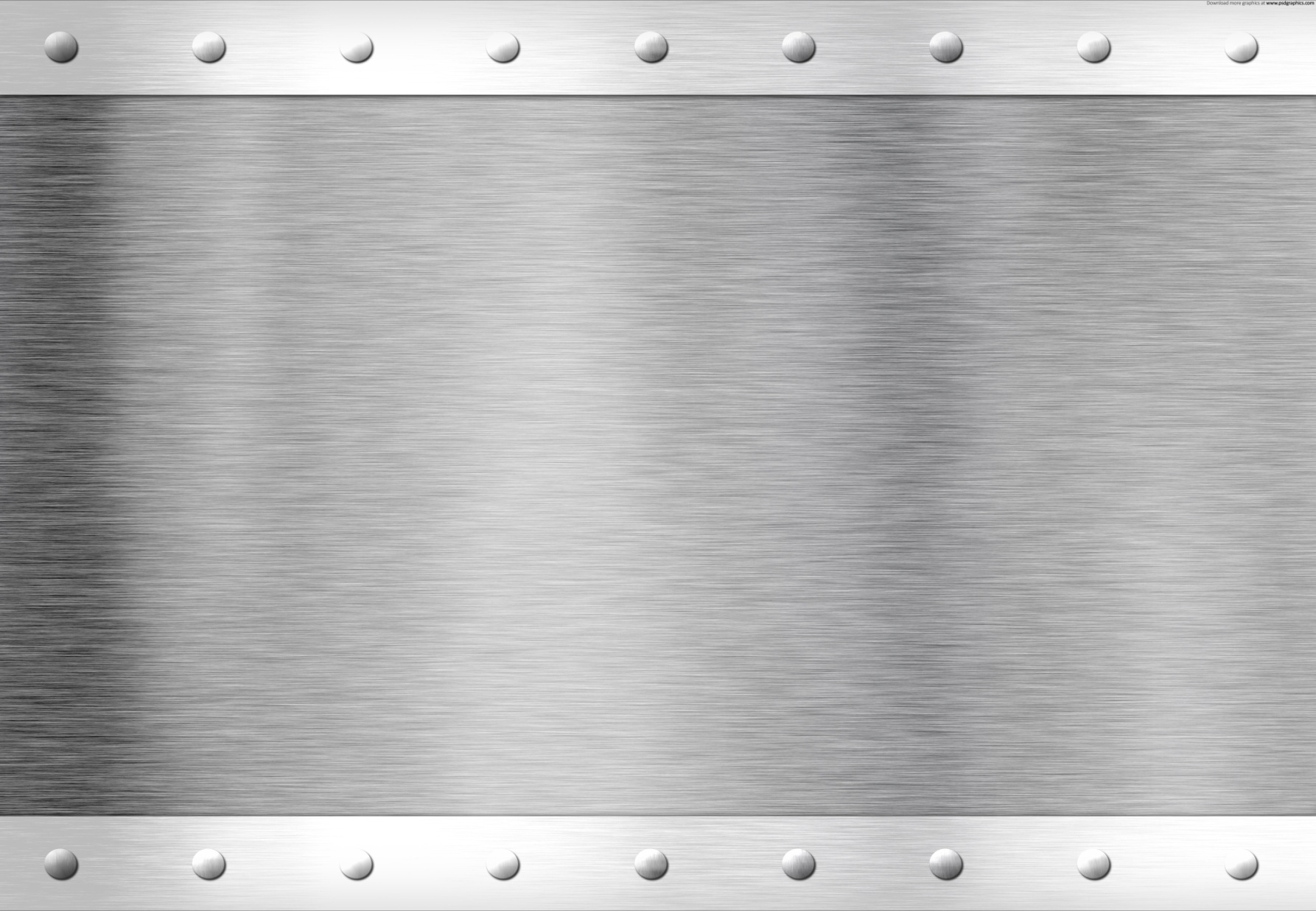 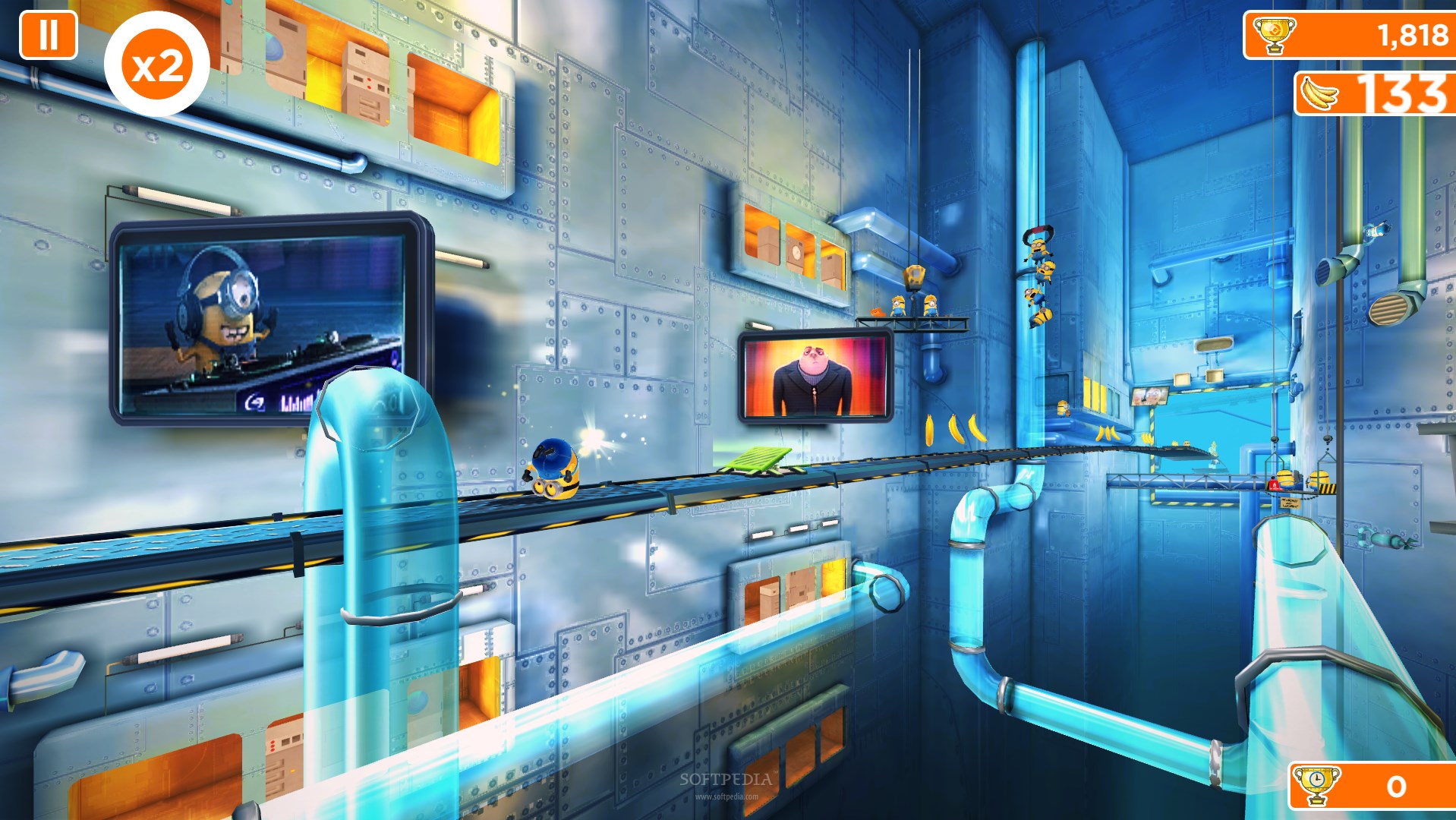 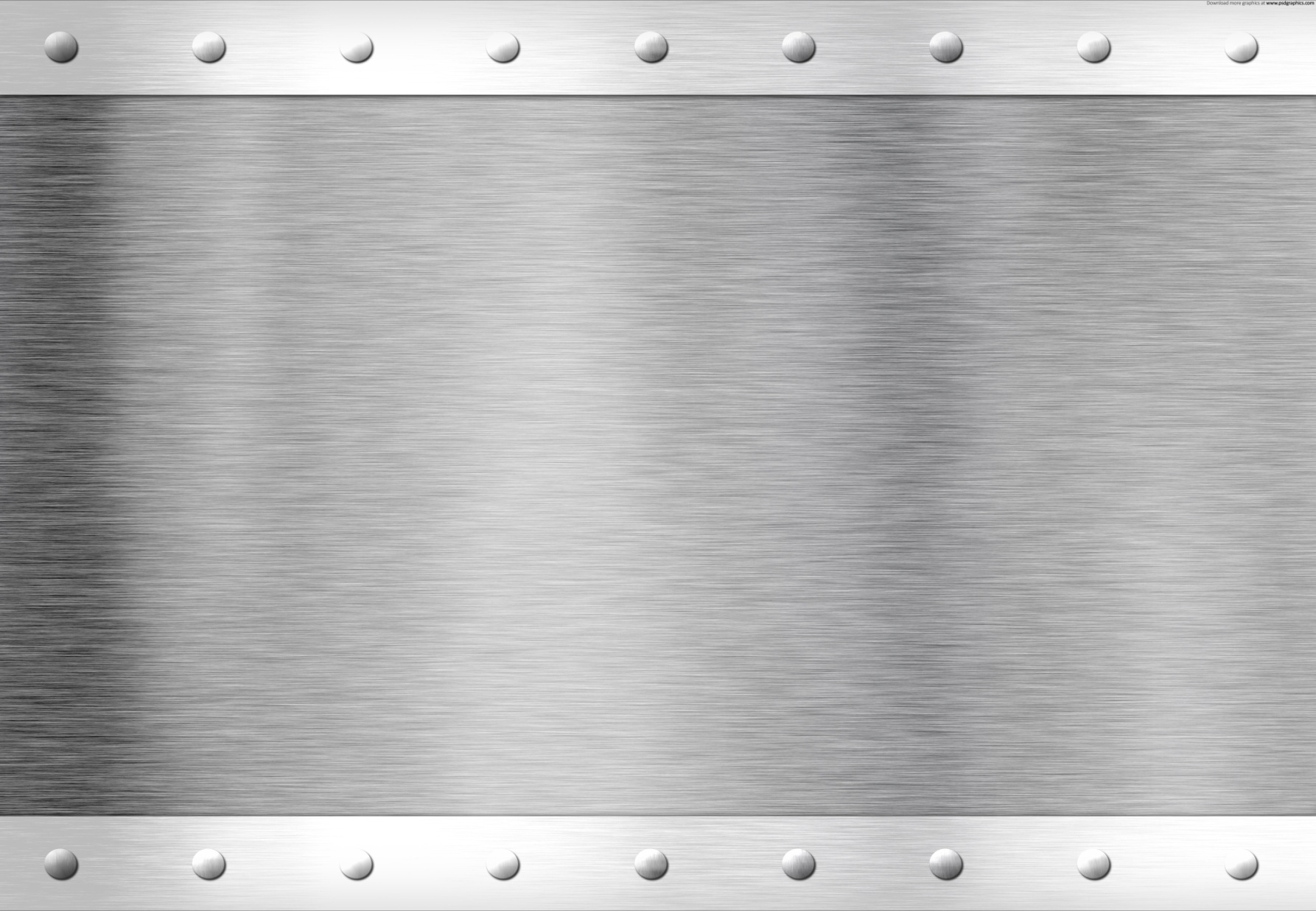 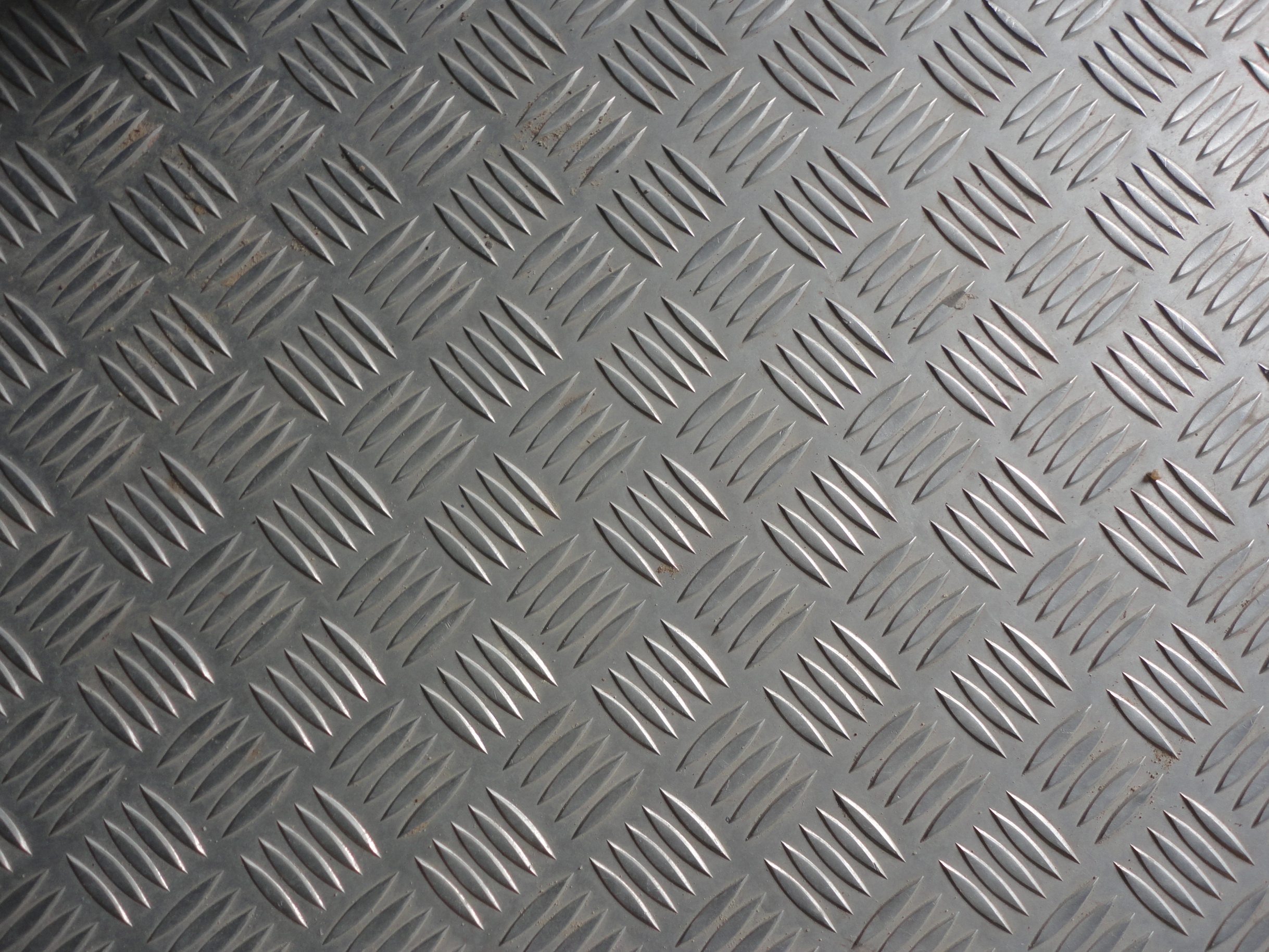 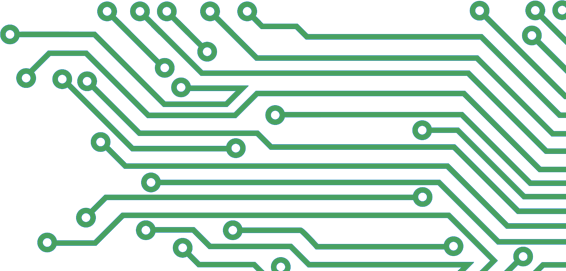 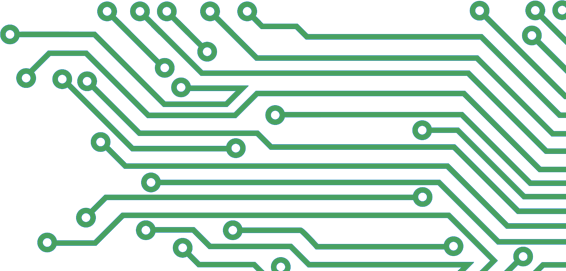 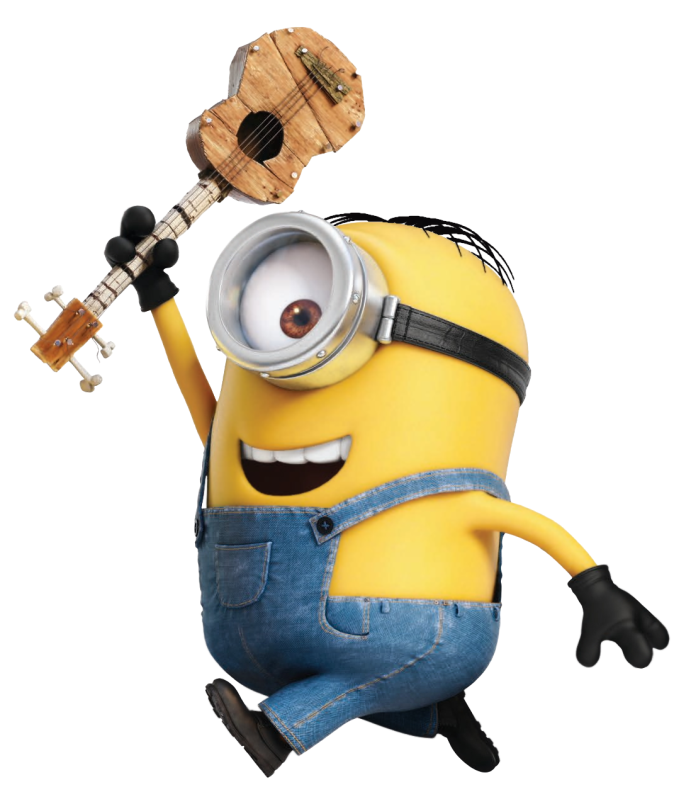 Your Team?
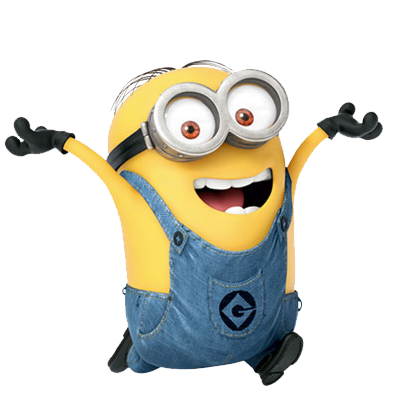 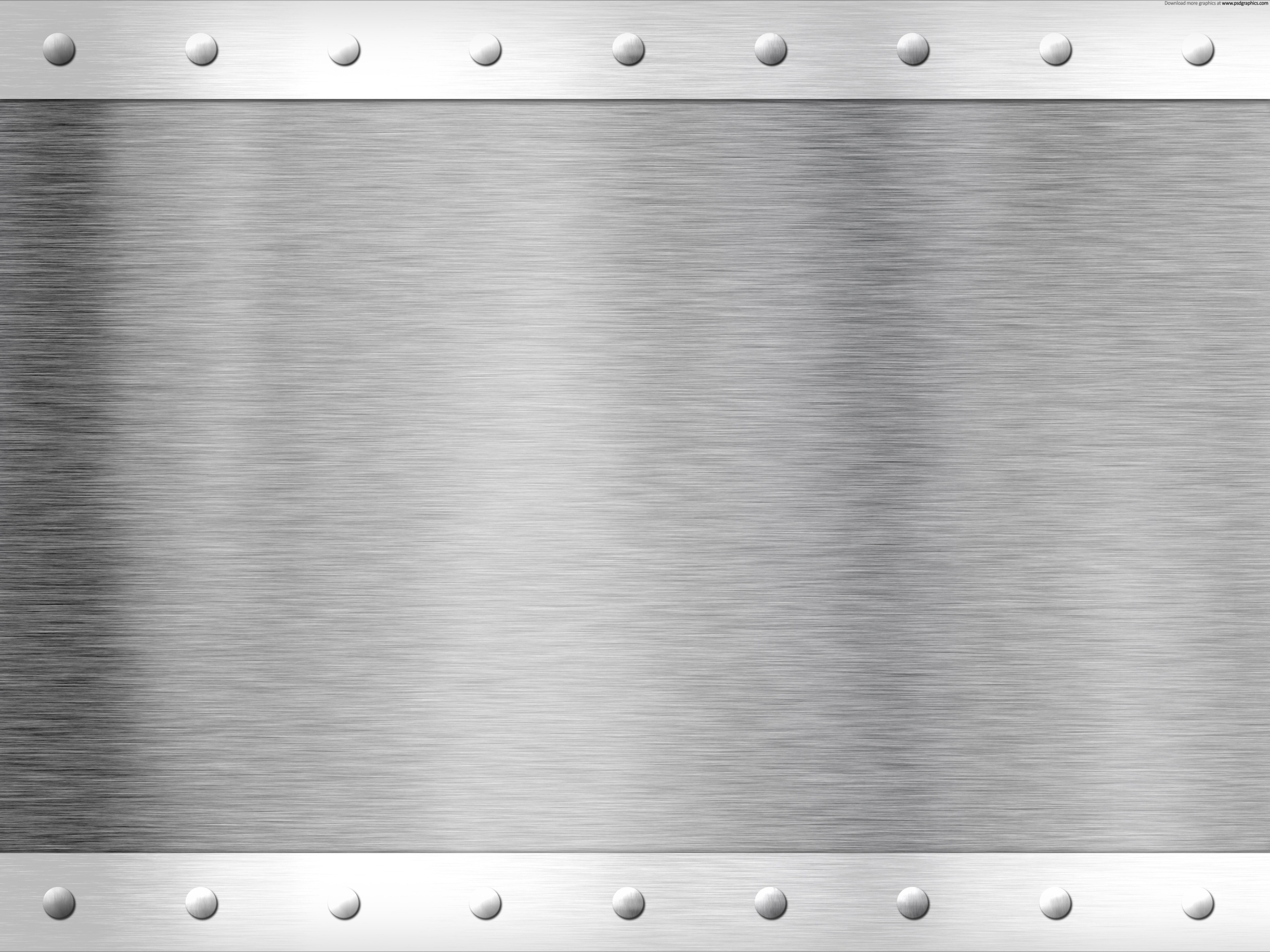 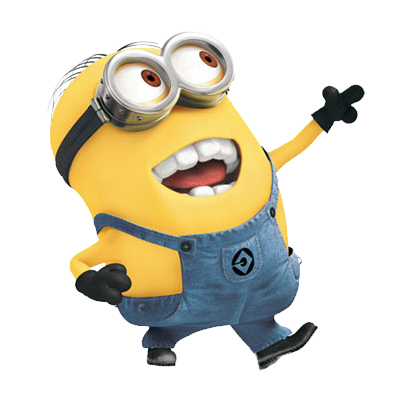 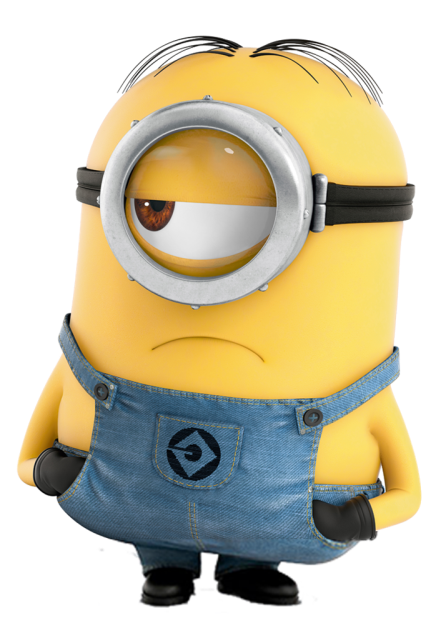 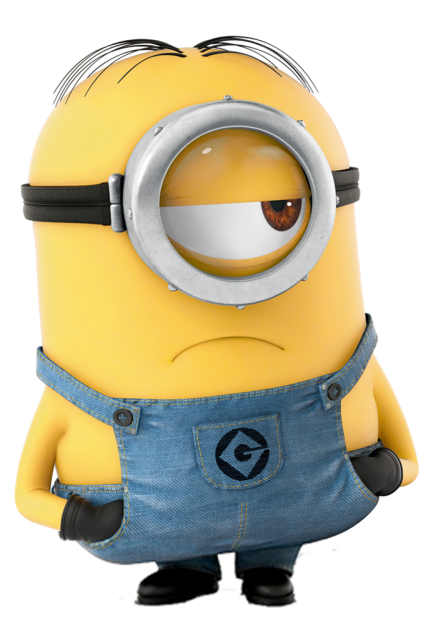 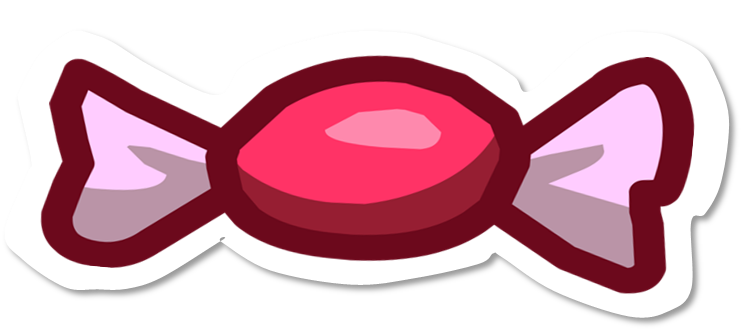 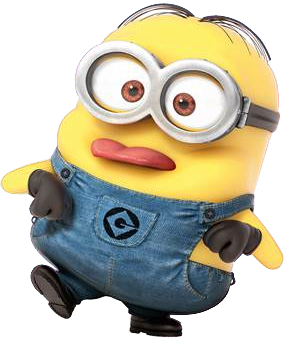 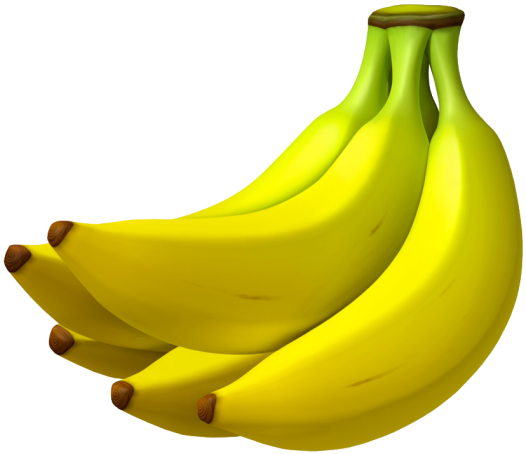 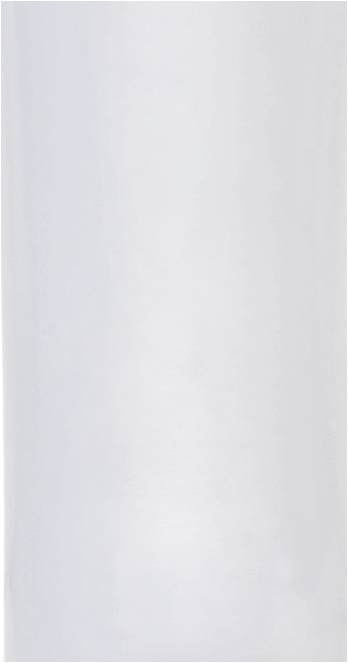 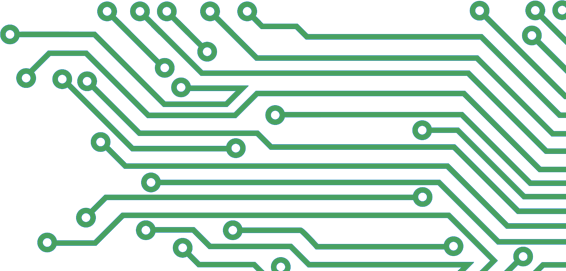 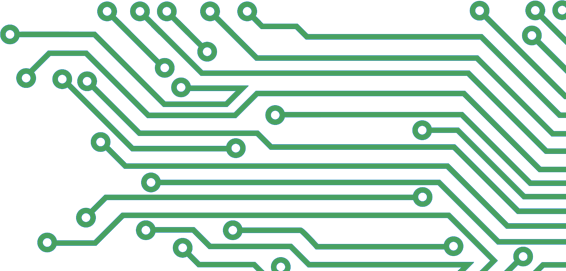 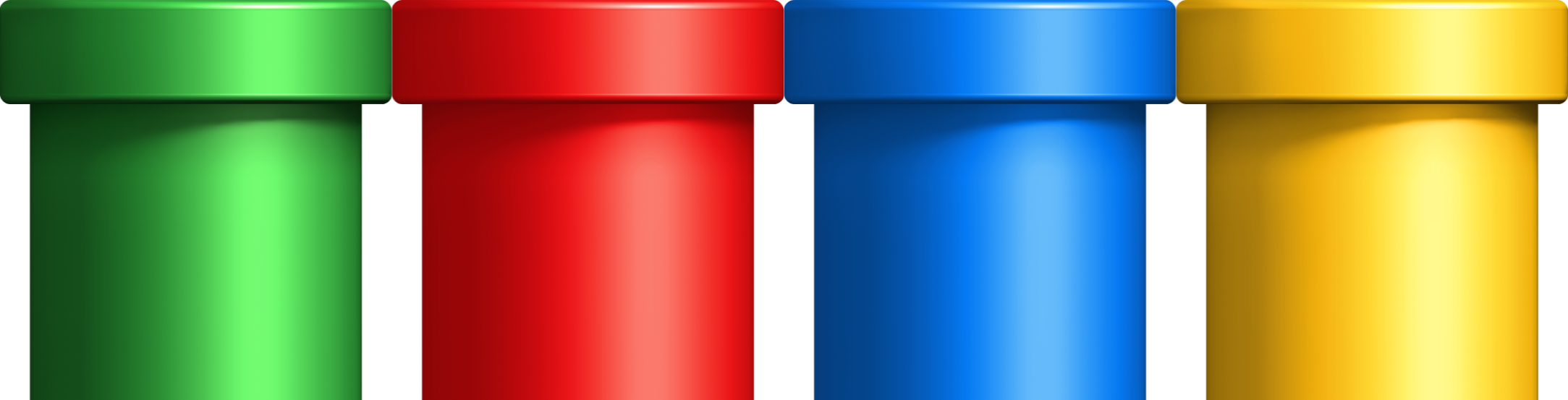 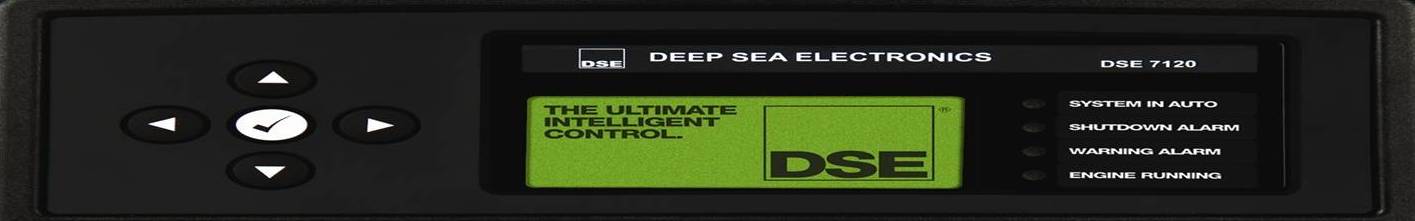 Other Team?
5 Bananas
5 points
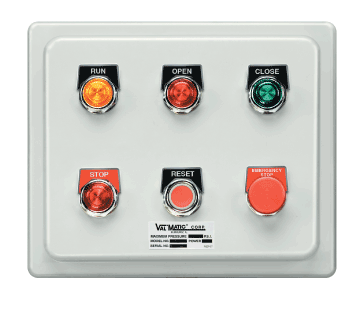 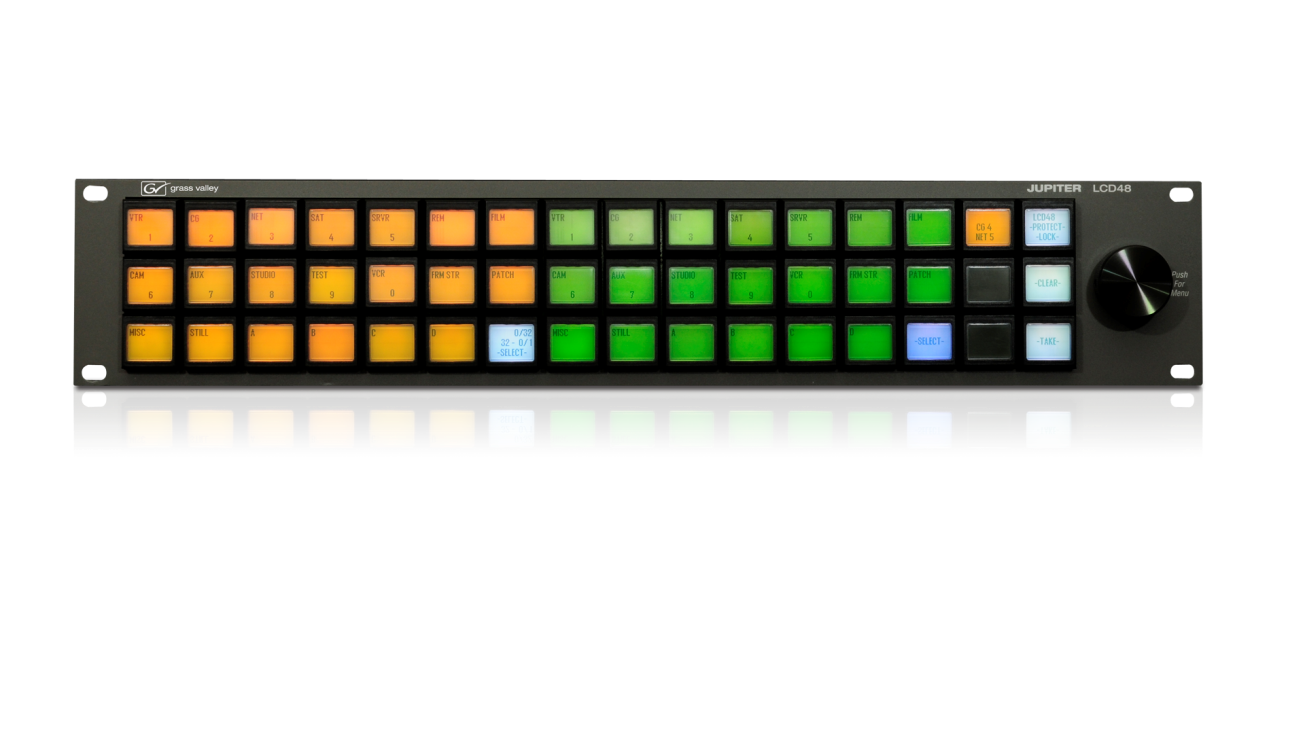 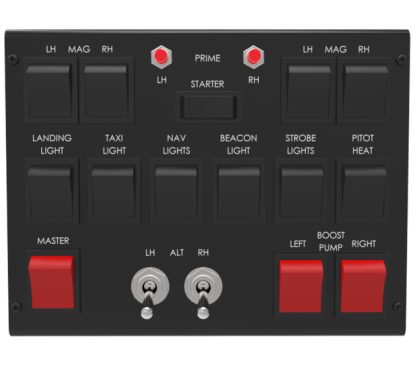 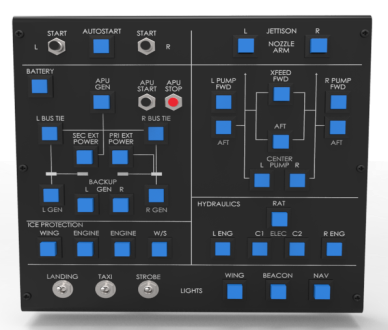 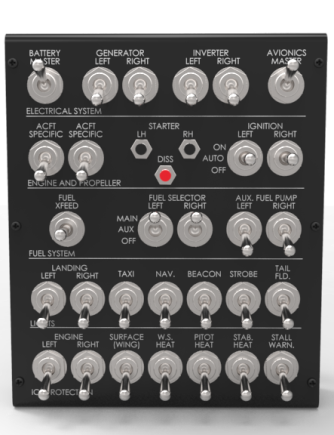 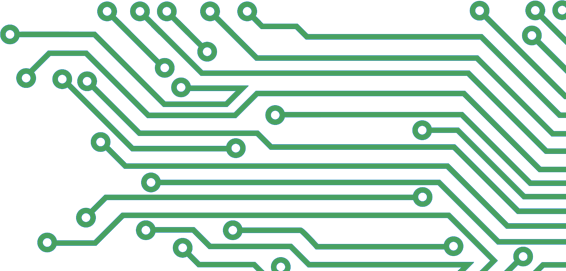 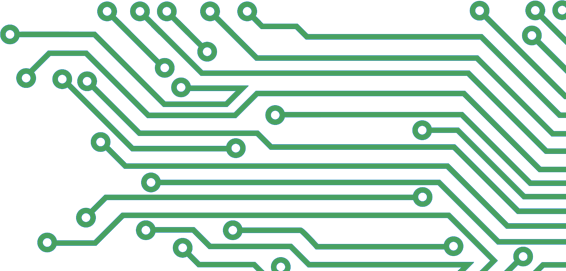 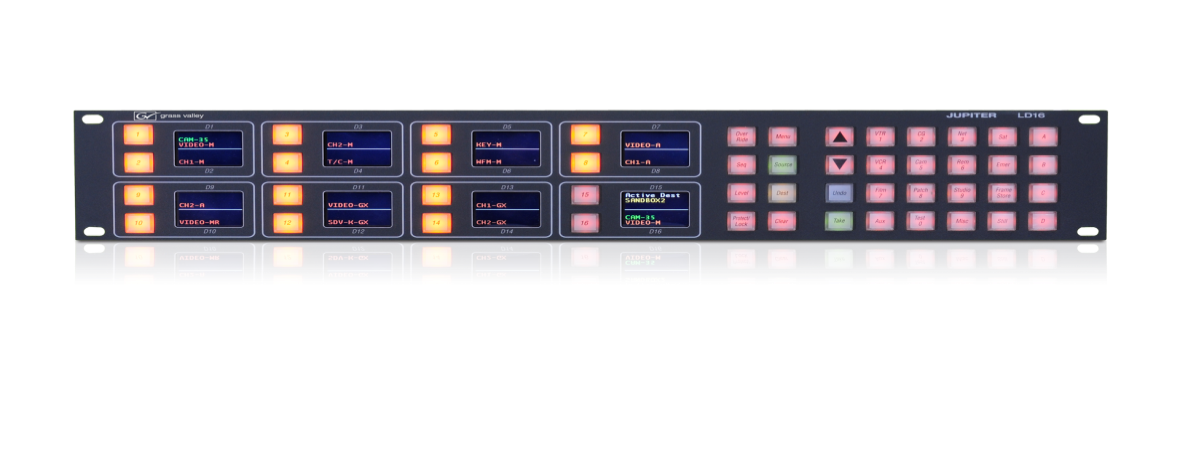 It’s candy. It’s sweet.
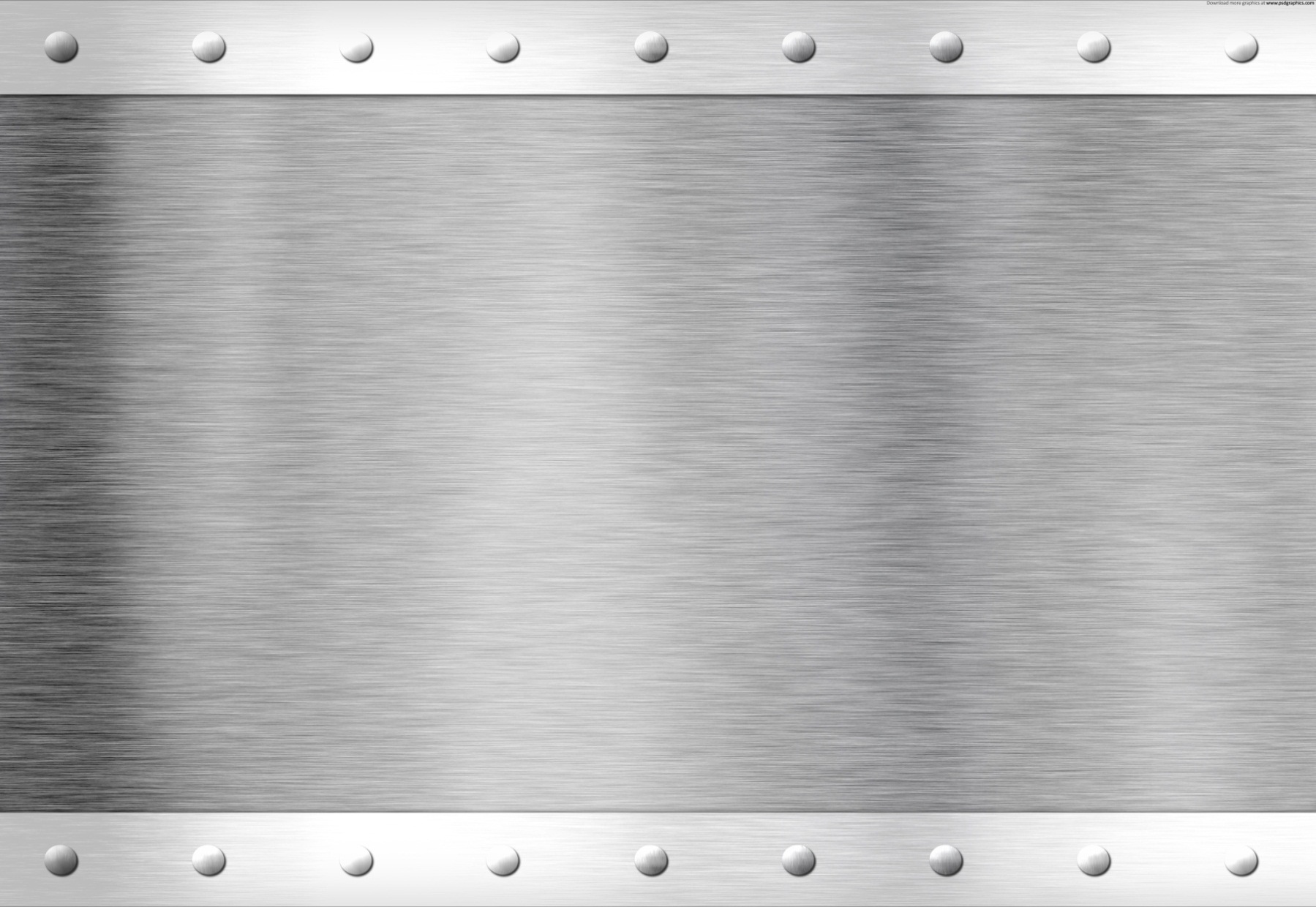 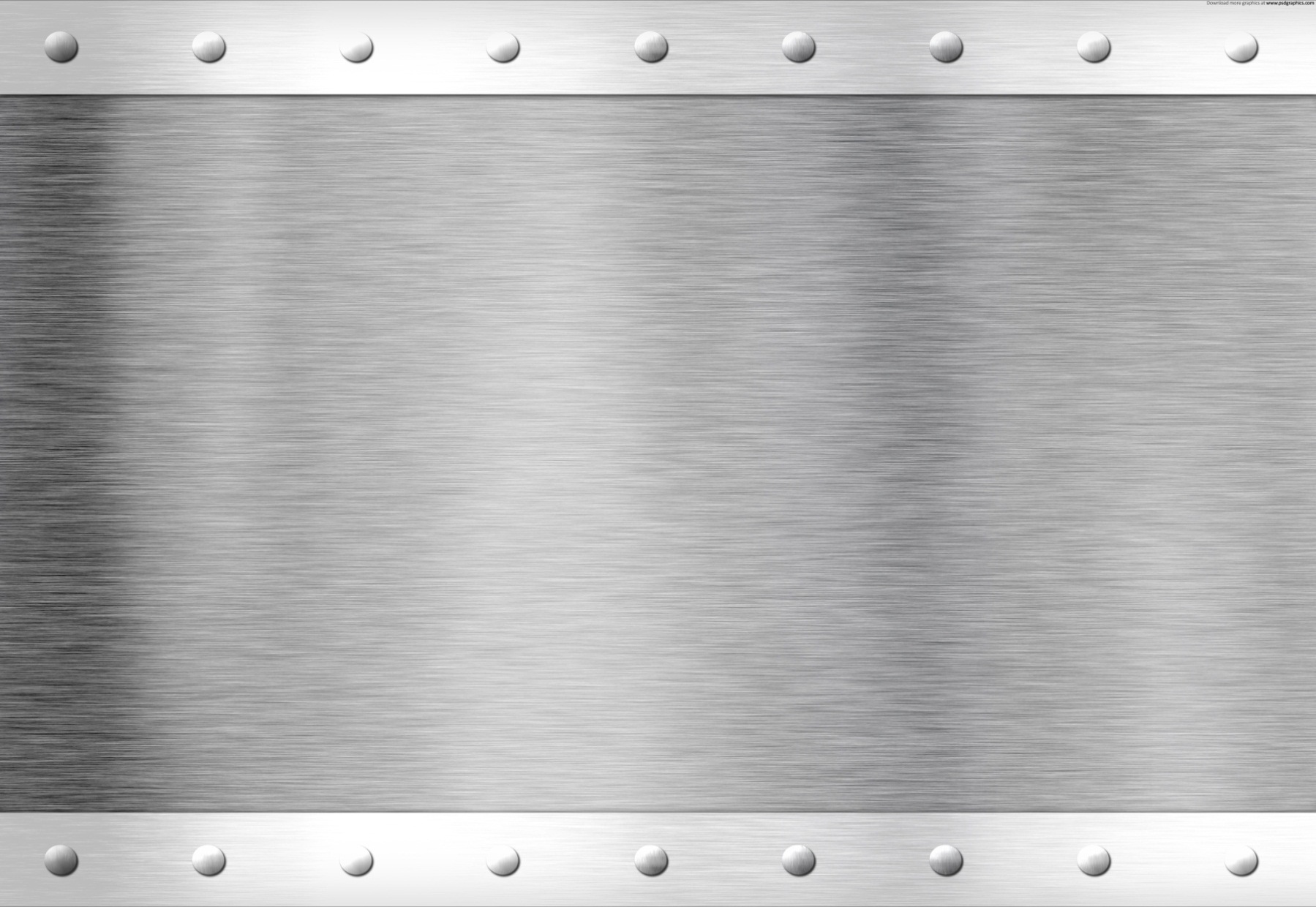 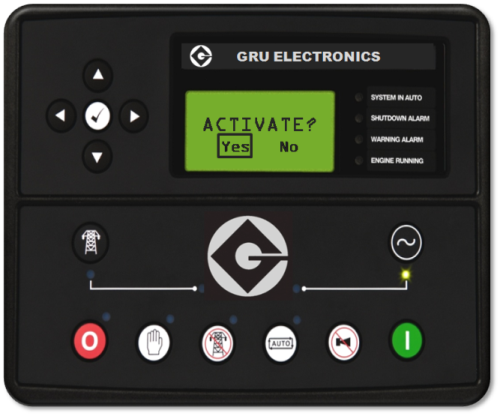 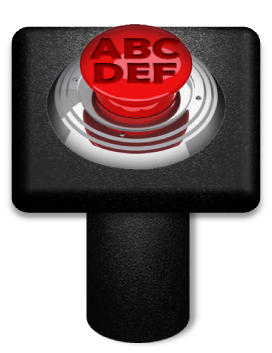 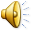 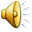 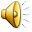 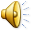 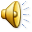 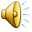 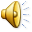 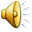 [Speaker Notes: 5 Bananas = 5 Points.  EDITING NOTE:  When changing the image for the question, you should right-click the current image and choose ‘Change Picture’ (‘그림 바꾸기’) and select the new image, then resize as desired.  This is because the image has an exit animation so that it disappears and the ‘Your Team/Other Team’ and points animations can be seen.
I’ve found that saving any images you want to use in this game (whether from other PPTs or from the internet) to a single folder makes the ‘Change Picture’ process much more convenient.  Also, if you want to use multiple images or text you can place those as desired, select them together, right-click them and save them as an image (그림으로 저장); then delete them and use ‘Change Picture’ as above to place them seamlessly into the presentation.
As a final note, the default question image has a ‘soft edge’ (부드러운 가장자리), accessible from picture effects (서식 -> 그림효과), which may look awkward for transparency enabled images (PNGs or GIFs) and can be removed.]
What is it? How is it?
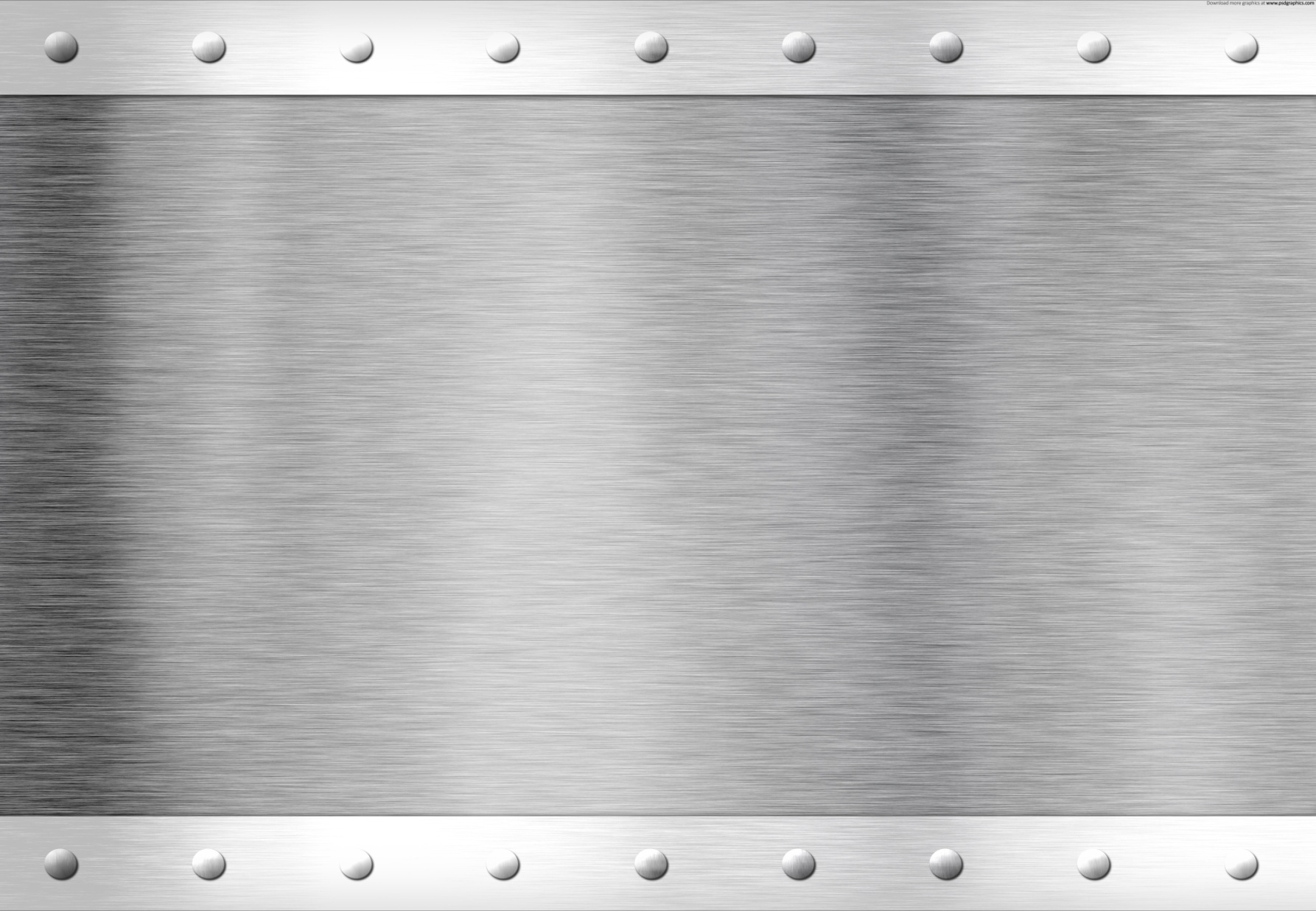 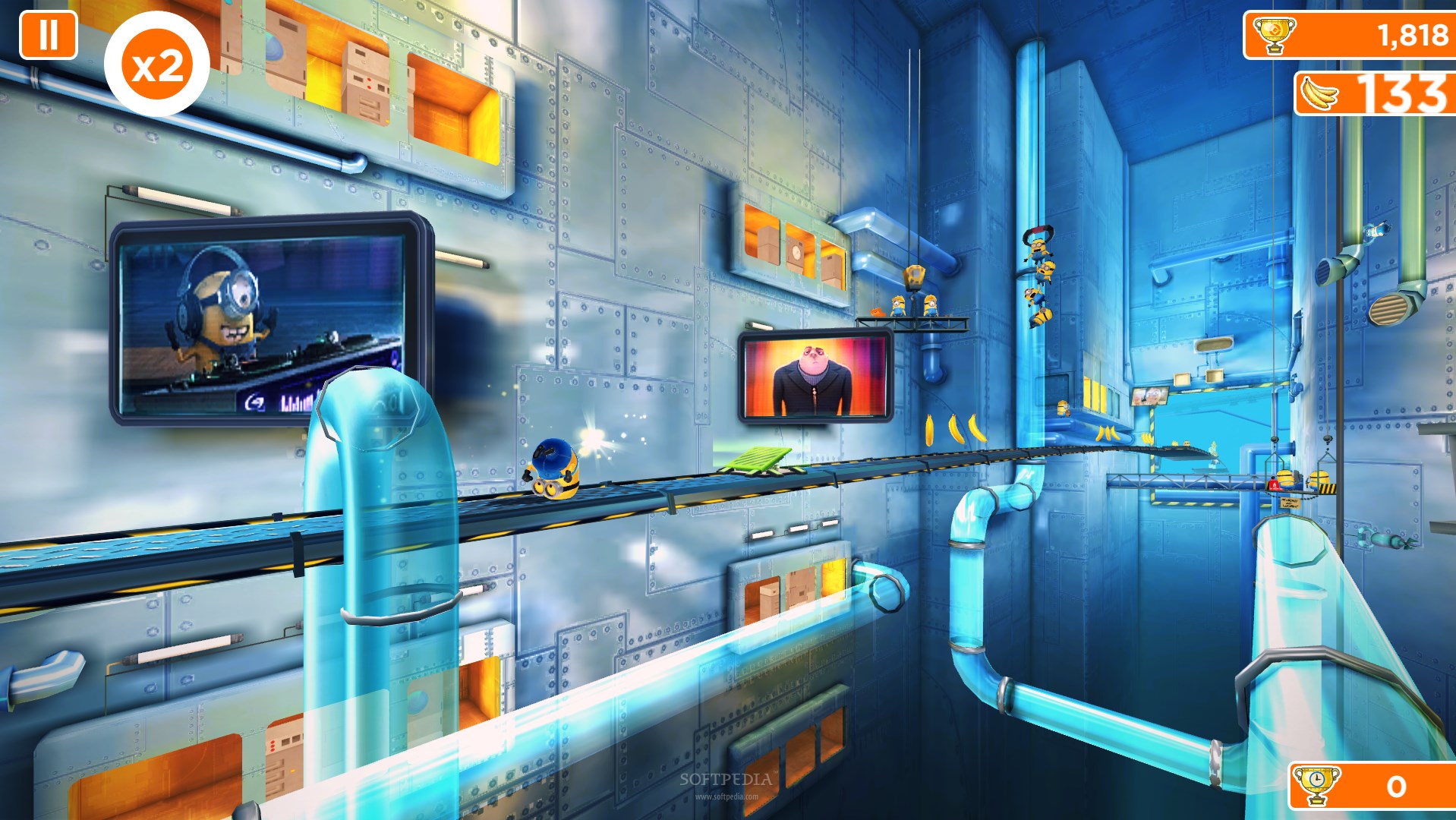 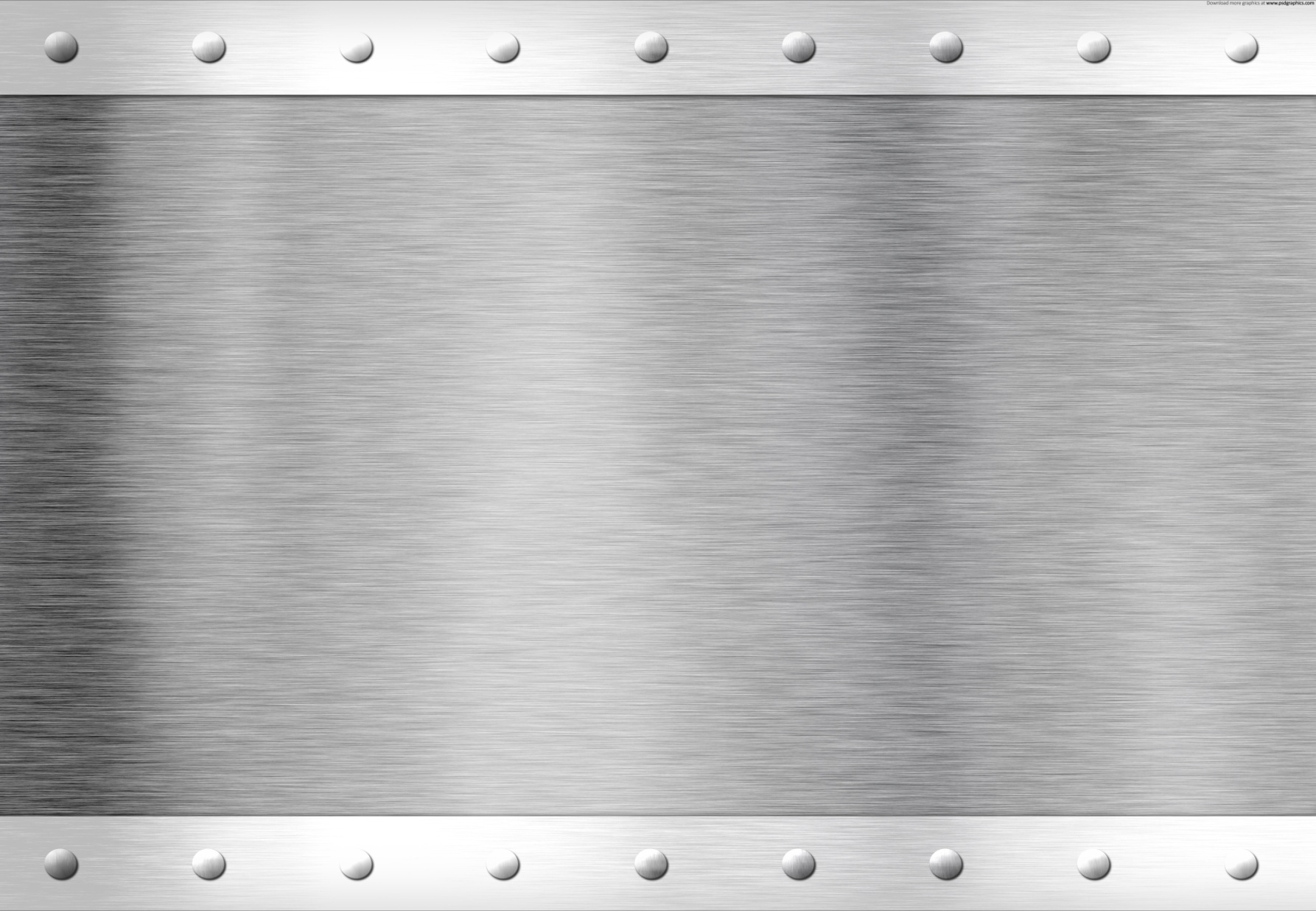 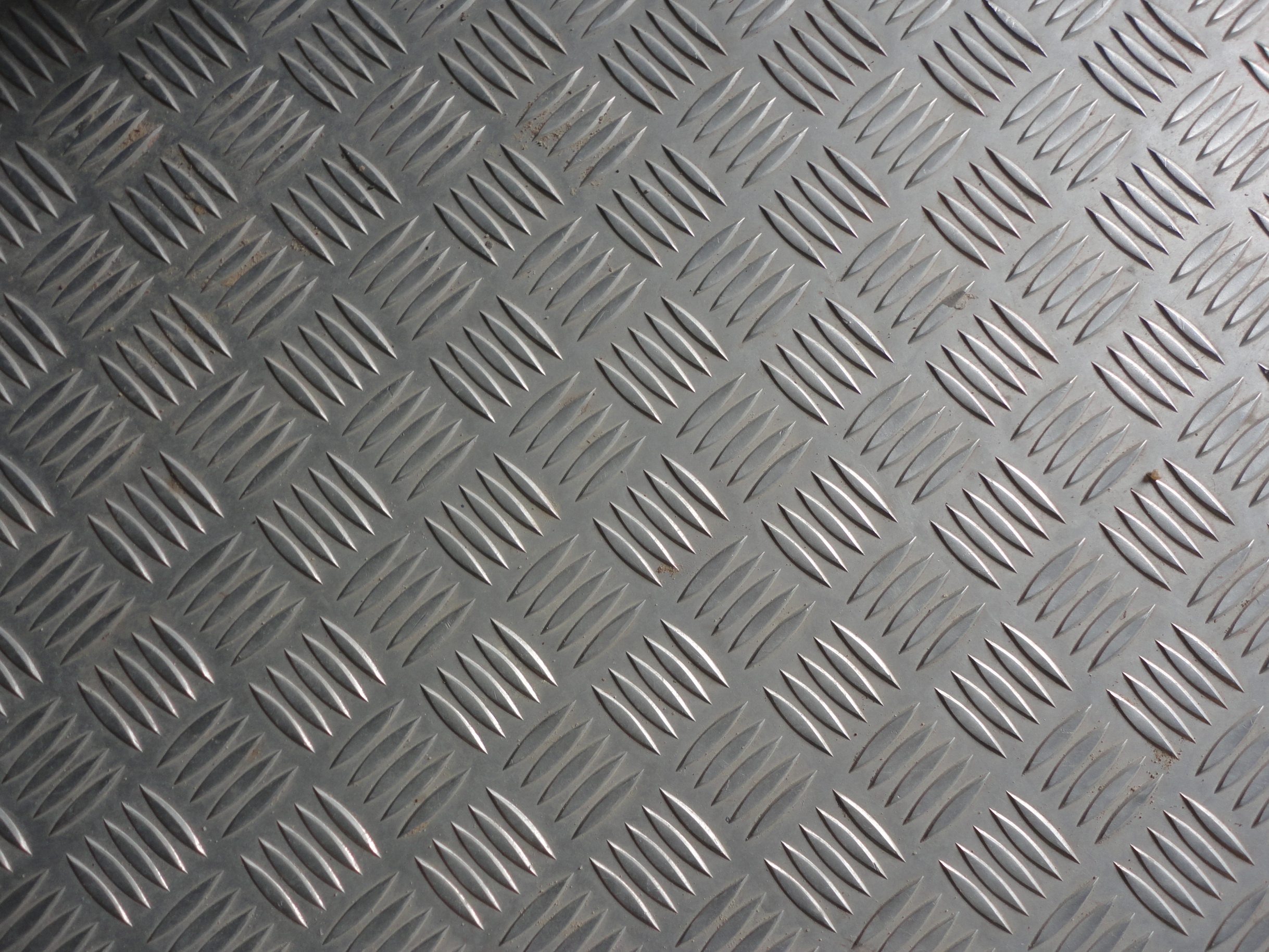 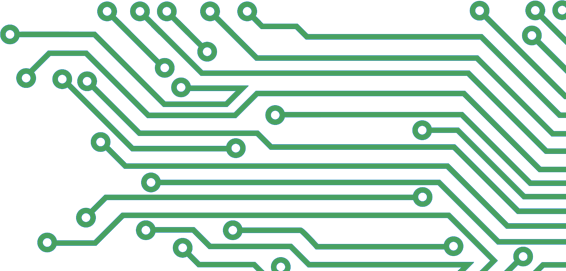 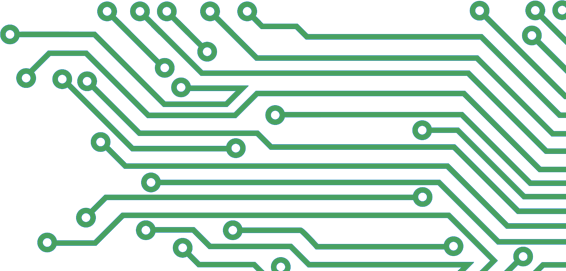 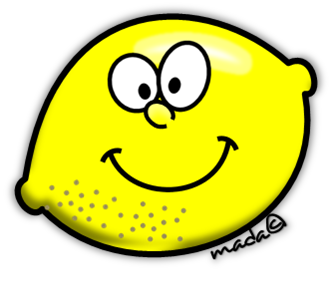 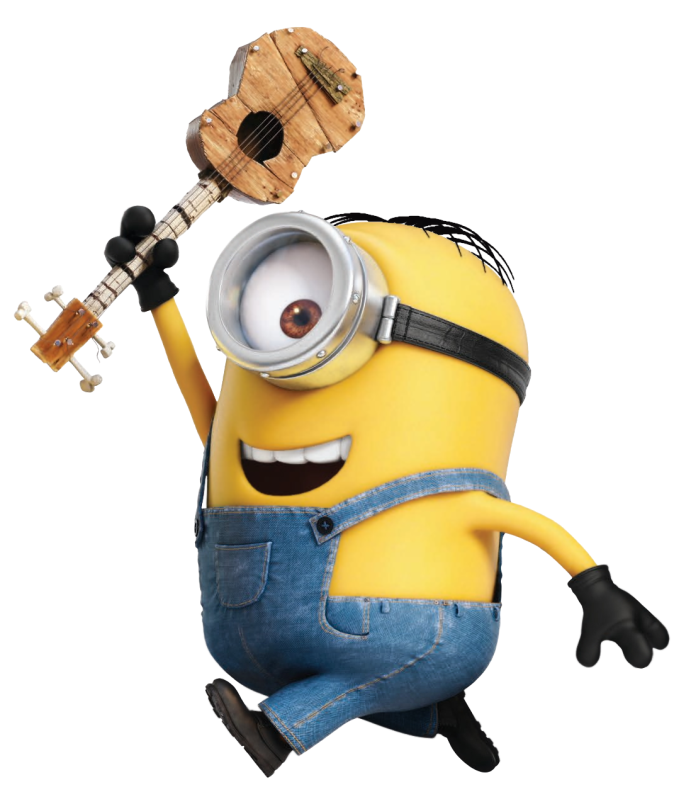 Your Team?
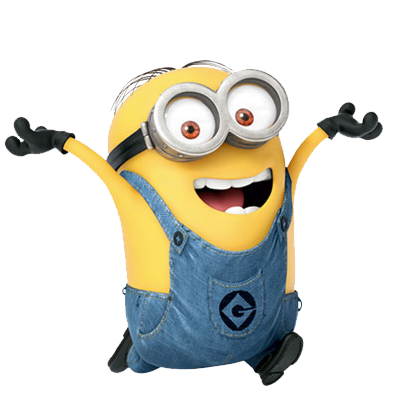 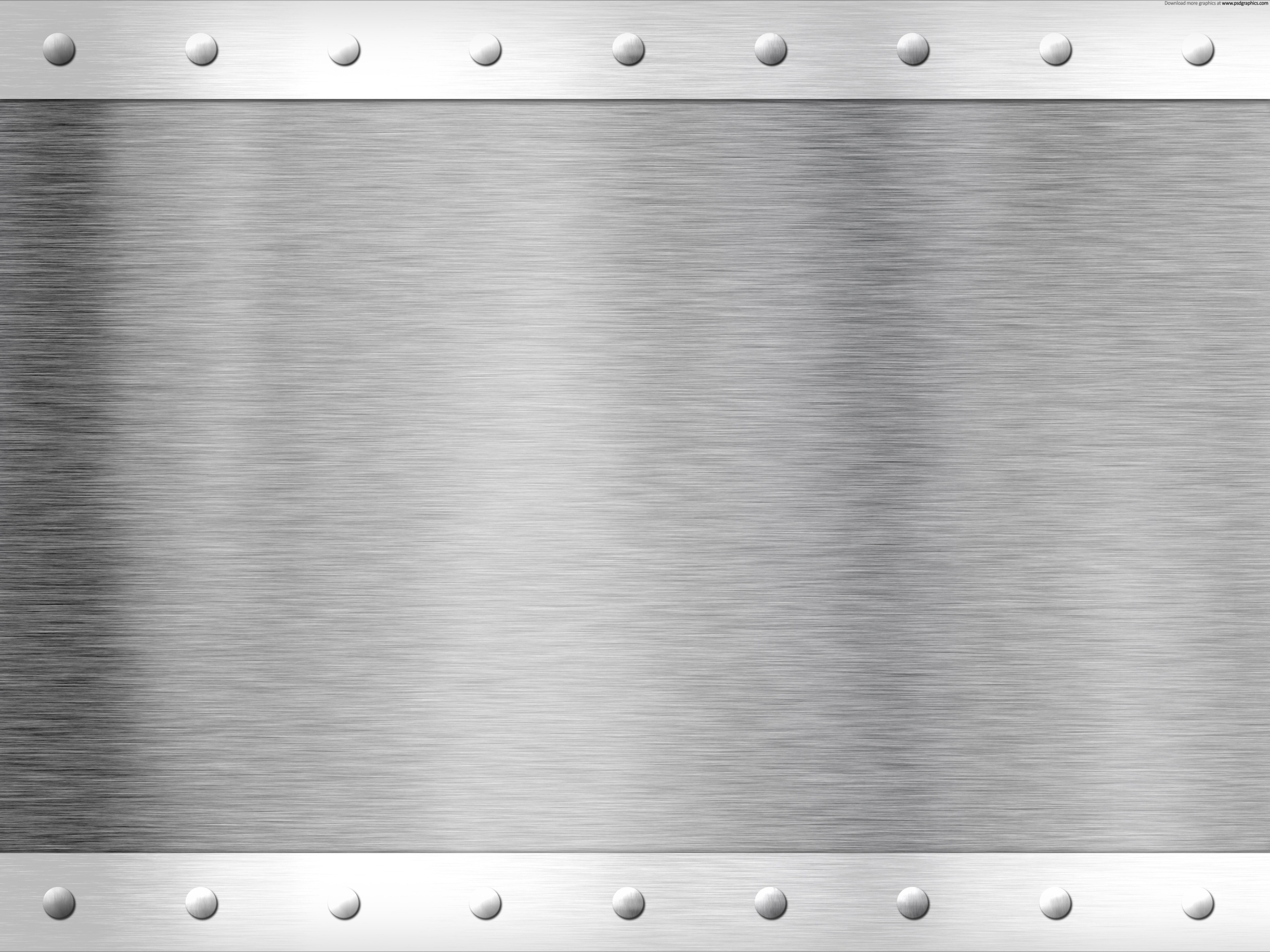 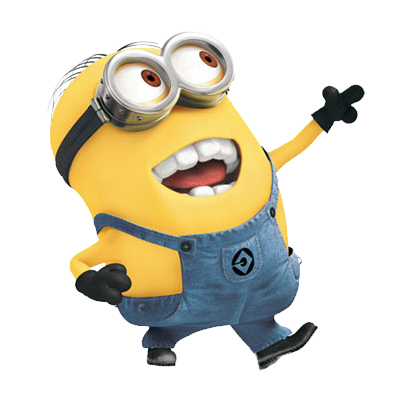 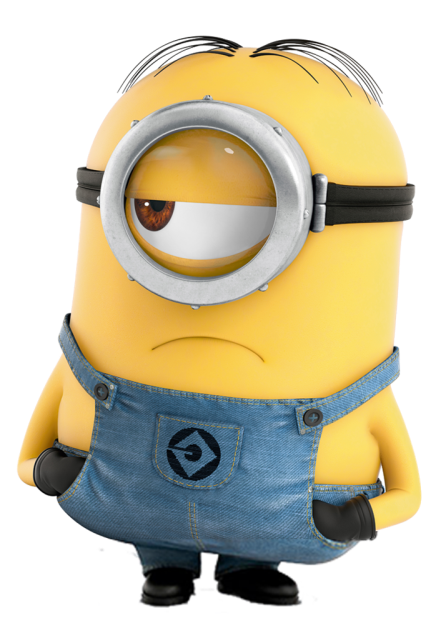 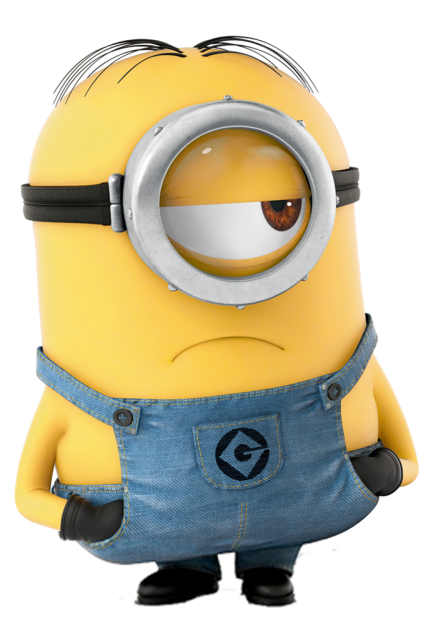 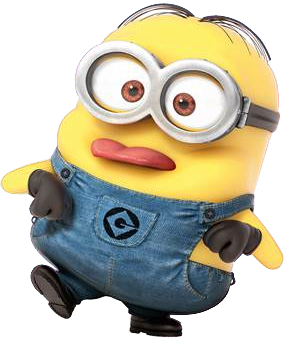 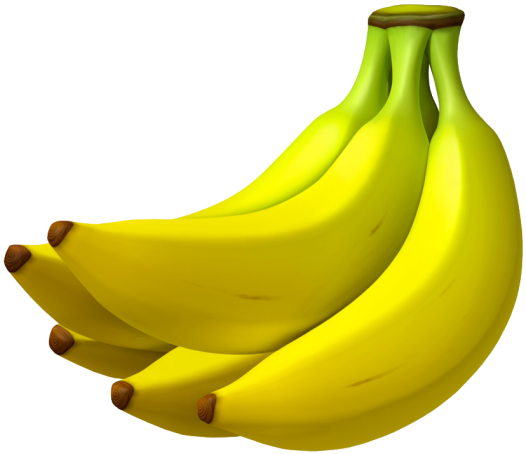 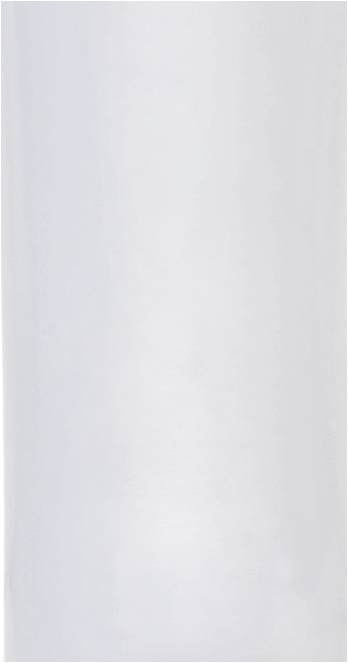 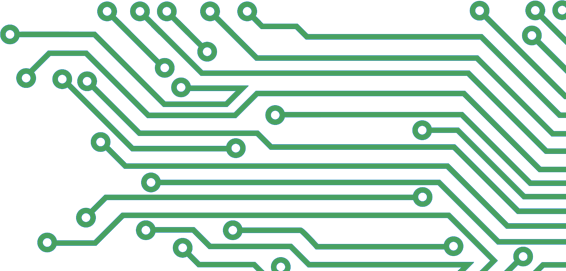 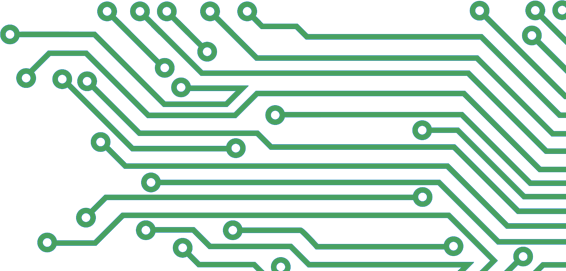 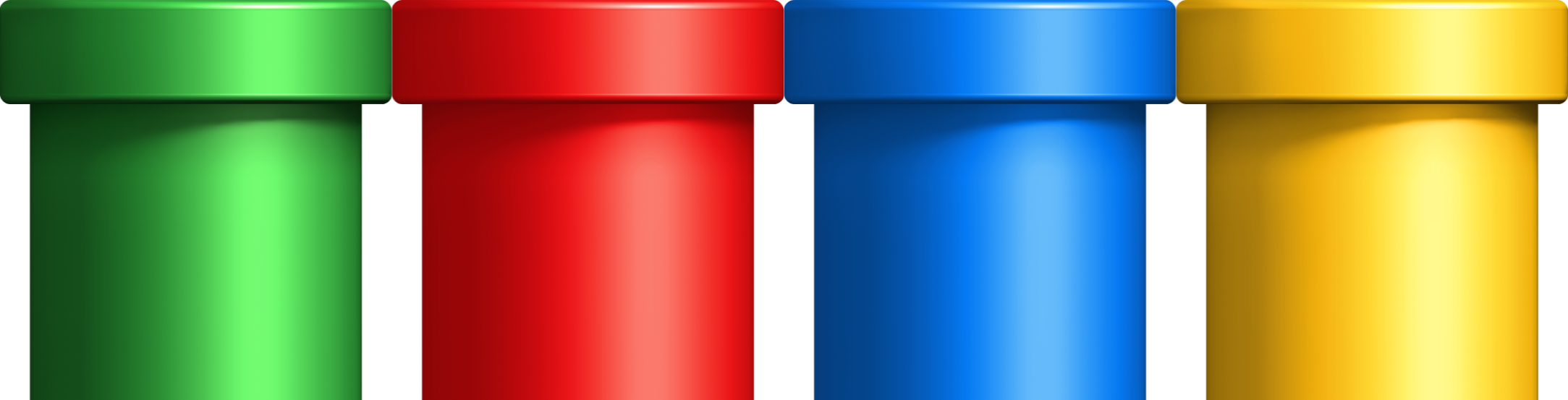 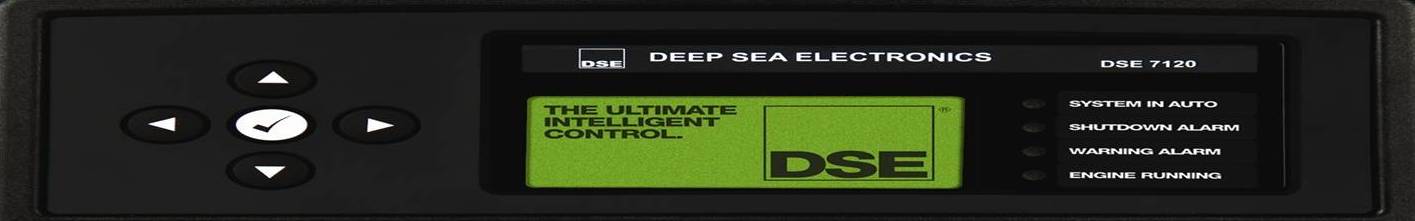 Other Team?
5 Bananas
5 points
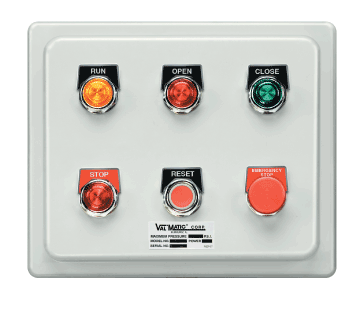 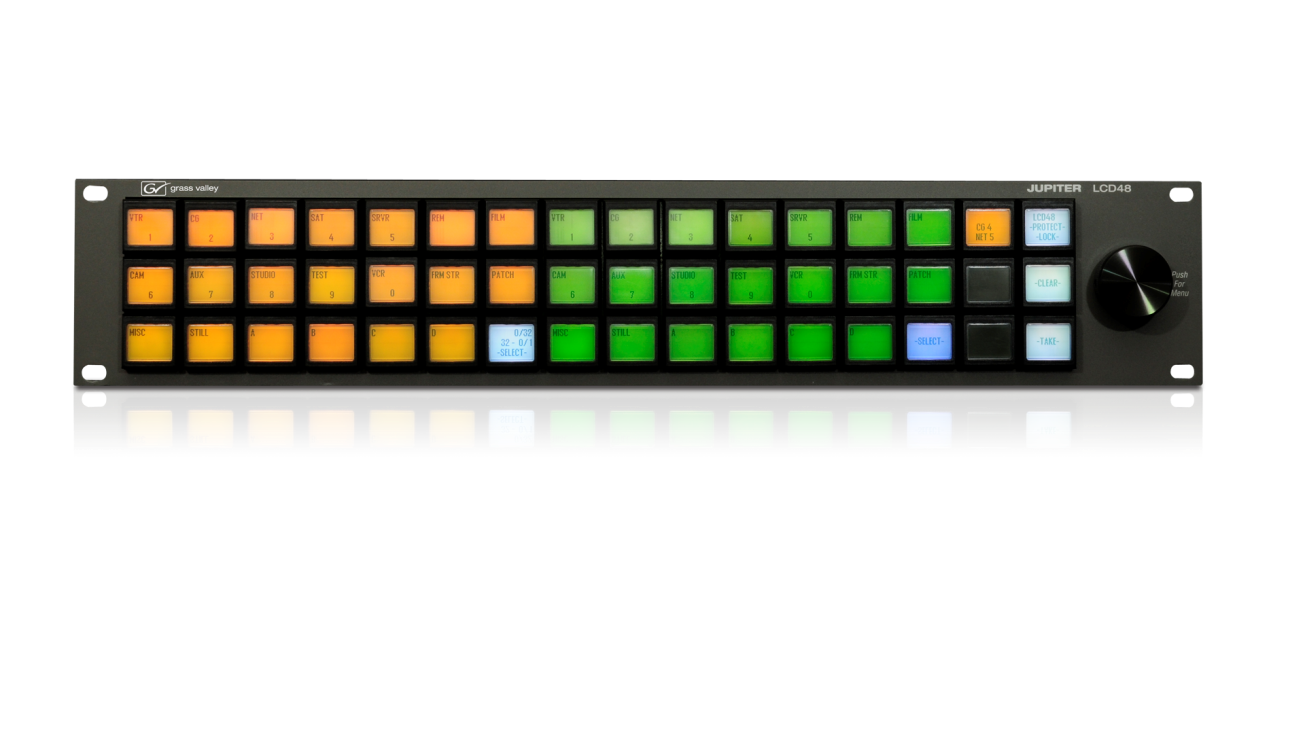 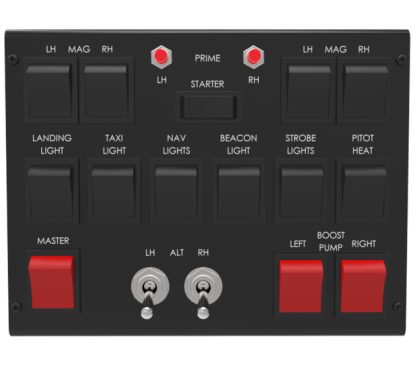 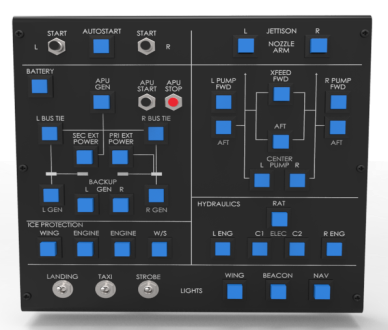 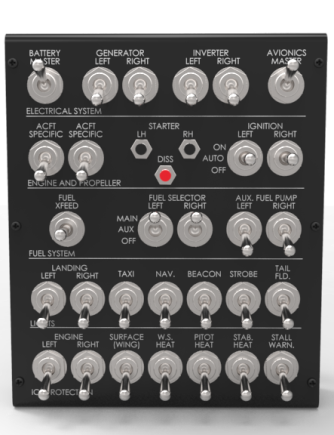 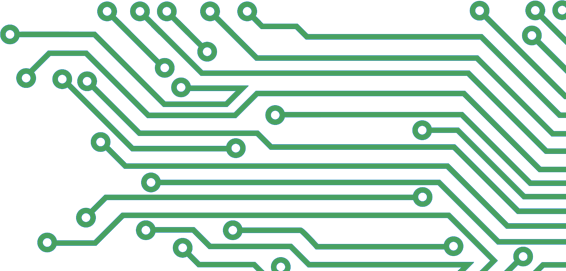 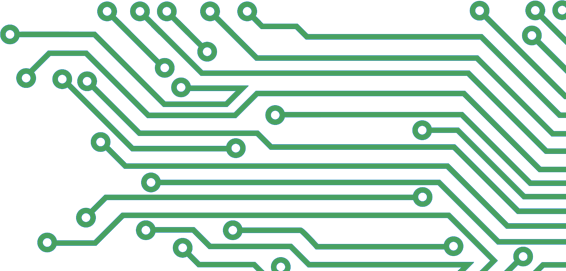 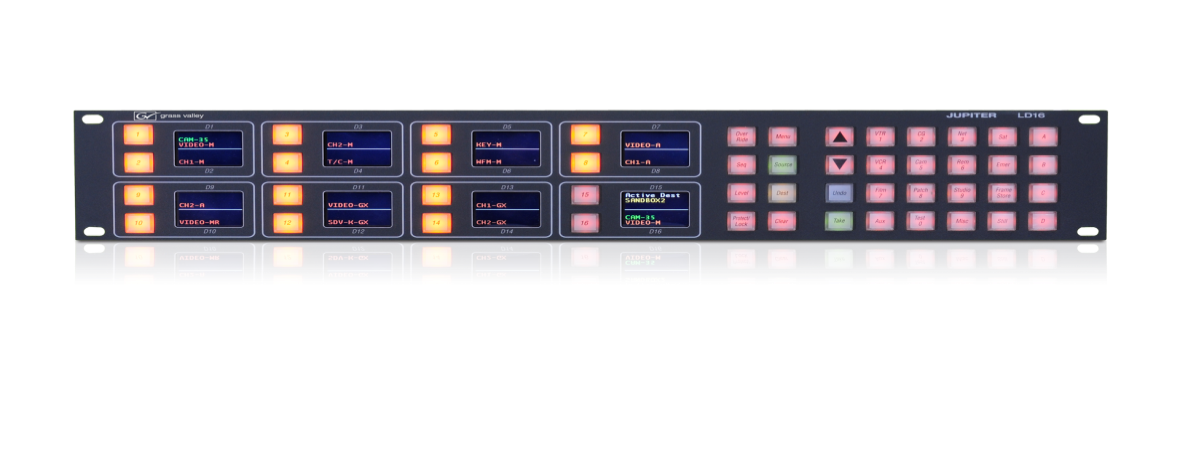 It’s a lemon. It’s sour.
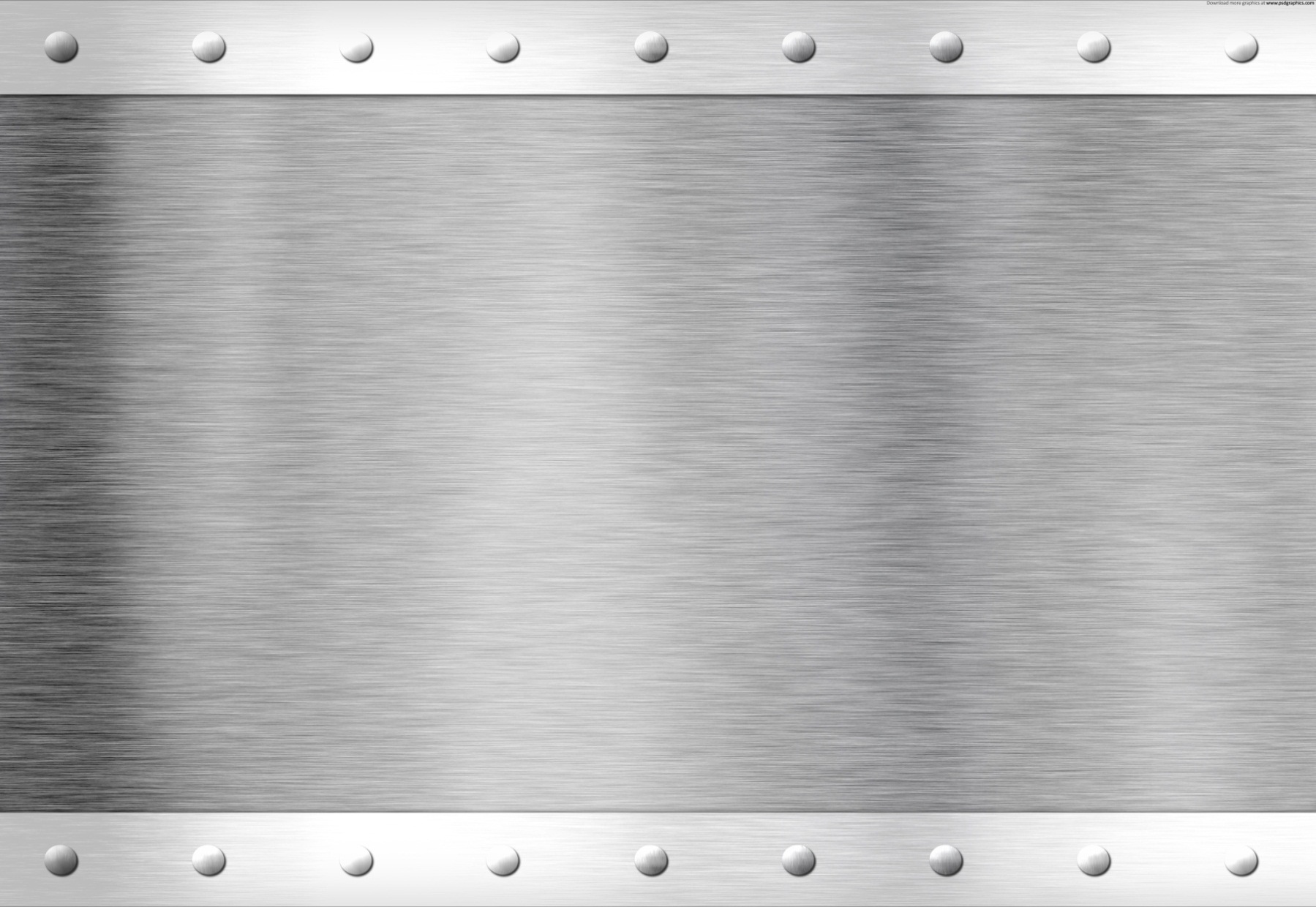 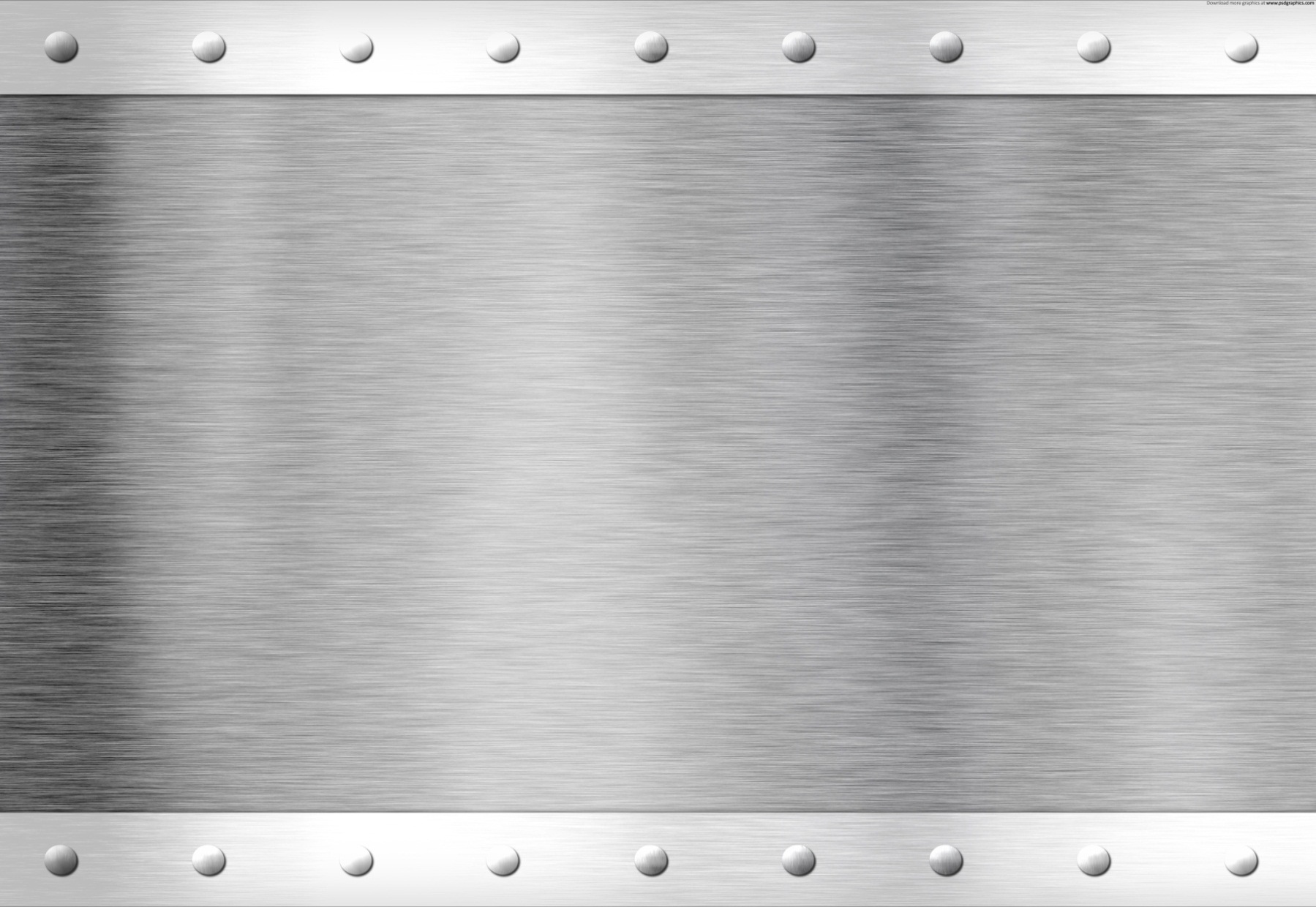 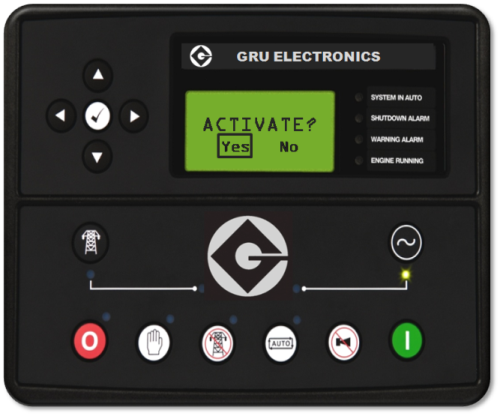 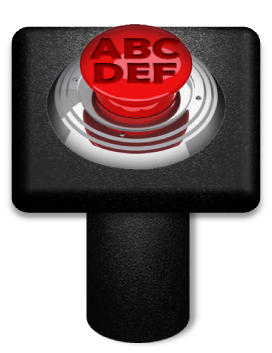 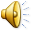 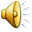 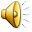 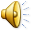 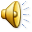 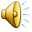 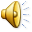 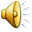 [Speaker Notes: 5 Bananas = 5 Points.  EDITING NOTE:  When changing the image for the question, you should right-click the current image and choose ‘Change Picture’ (‘그림 바꾸기’) and select the new image, then resize as desired.  This is because the image has an exit animation so that it disappears and the ‘Your Team/Other Team’ and points animations can be seen.
I’ve found that saving any images you want to use in this game (whether from other PPTs or from the internet) to a single folder makes the ‘Change Picture’ process much more convenient.  Also, if you want to use multiple images or text you can place those as desired, select them together, right-click them and save them as an image (그림으로 저장); then delete them and use ‘Change Picture’ as above to place them seamlessly into the presentation.
As a final note, the default question image has a ‘soft edge’ (부드러운 가장자리), accessible from picture effects (서식 -> 그림효과), which may look awkward for transparency enabled images (PNGs or GIFs) and can be removed.]
What is it? How is it?
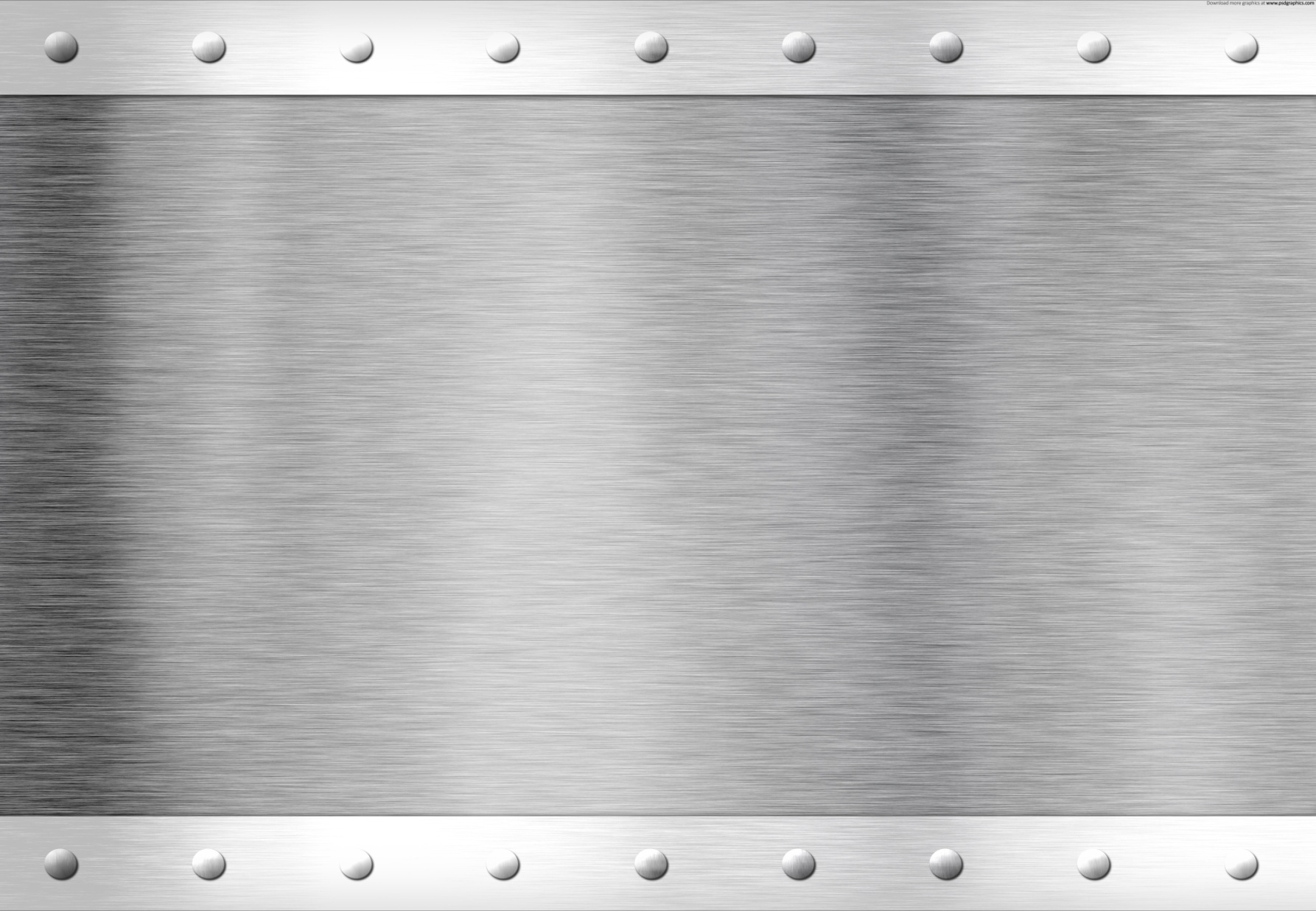 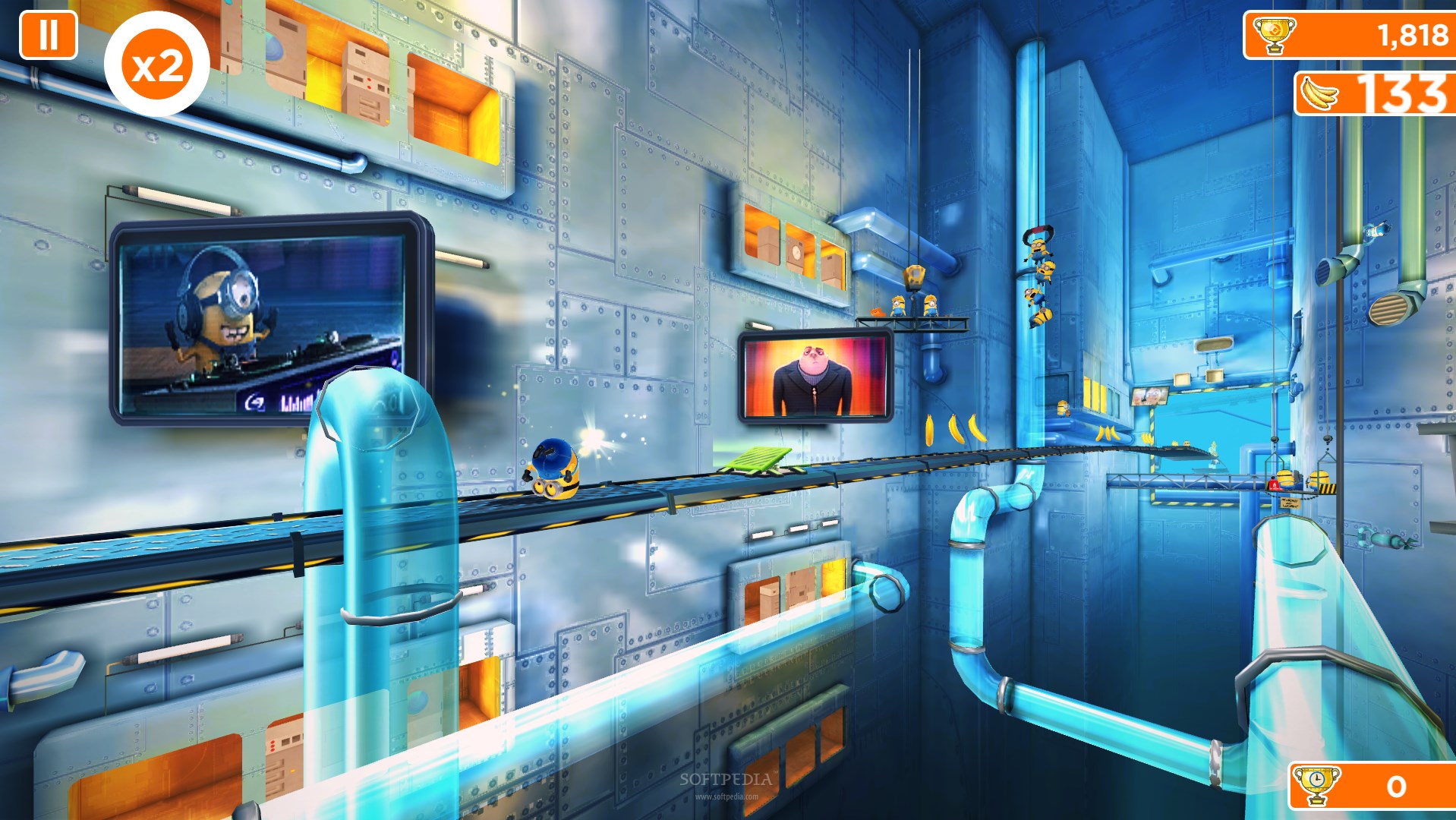 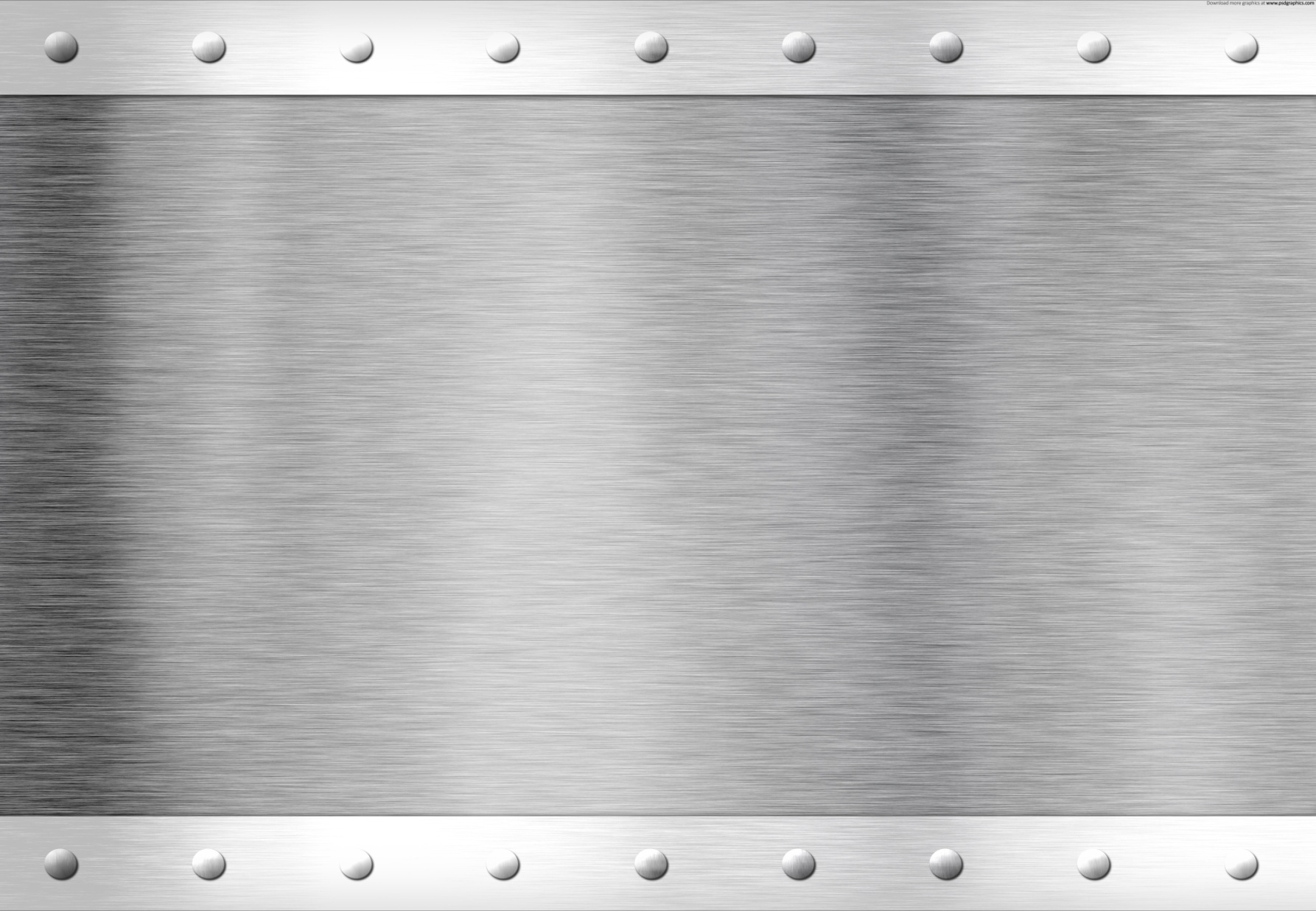 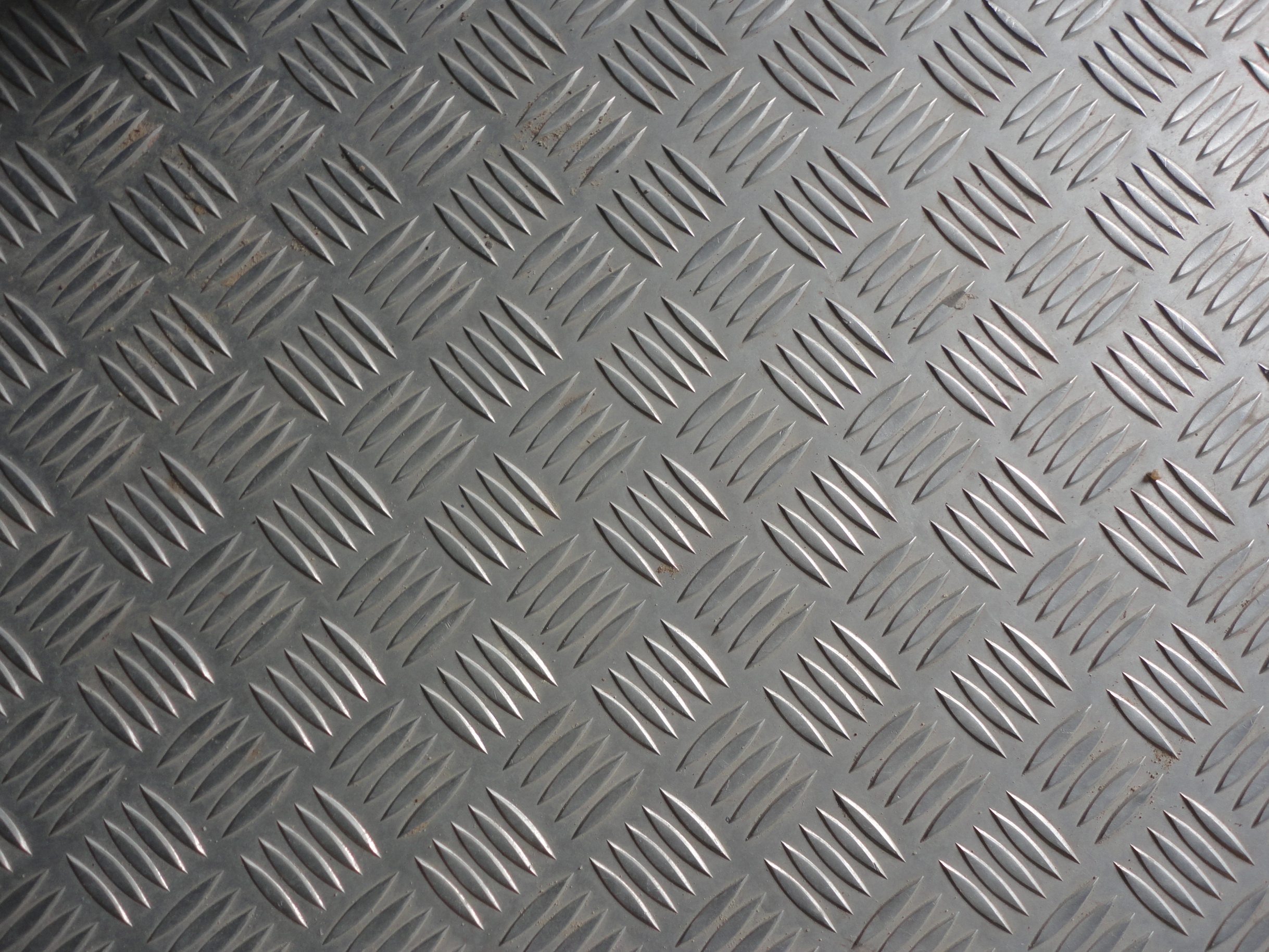 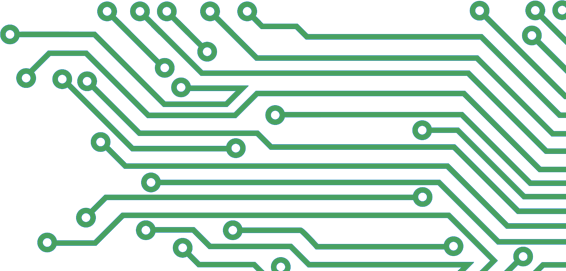 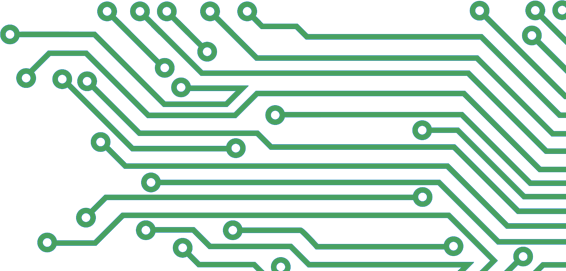 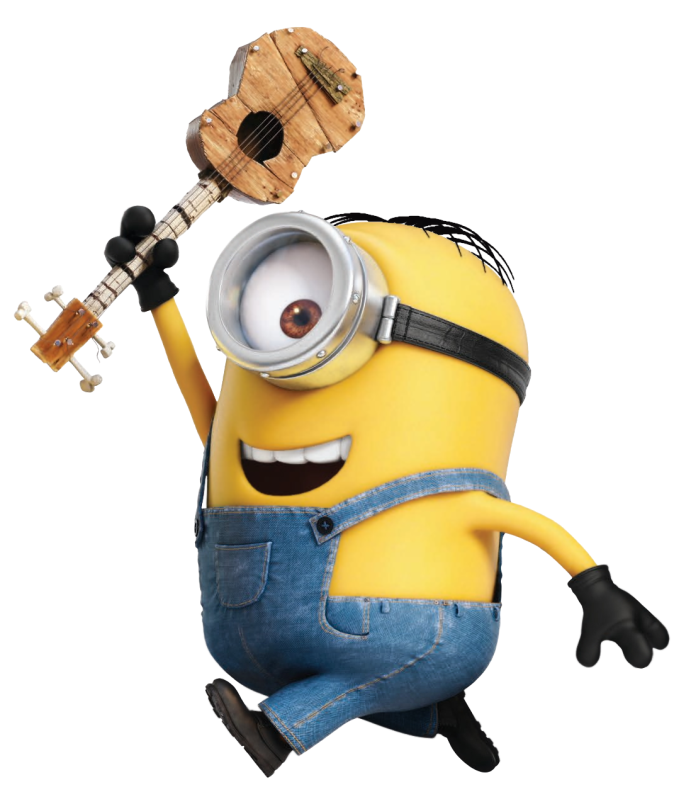 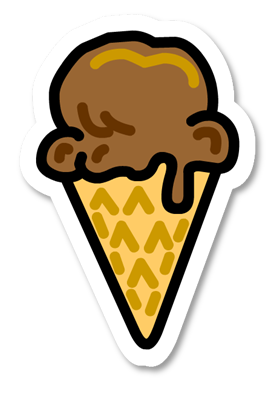 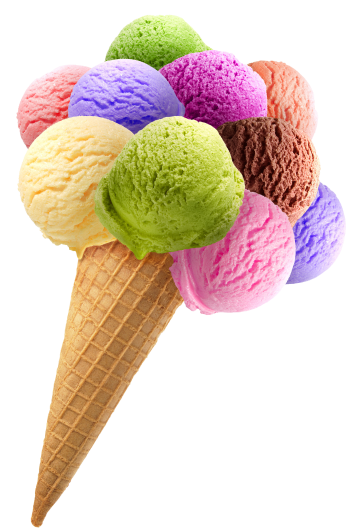 Your Team?
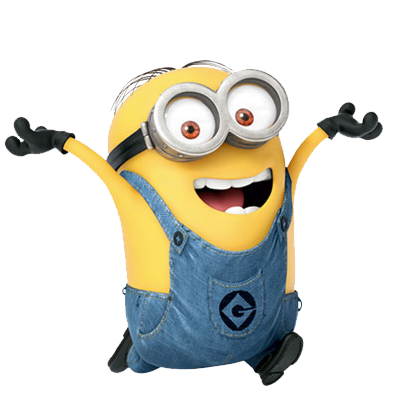 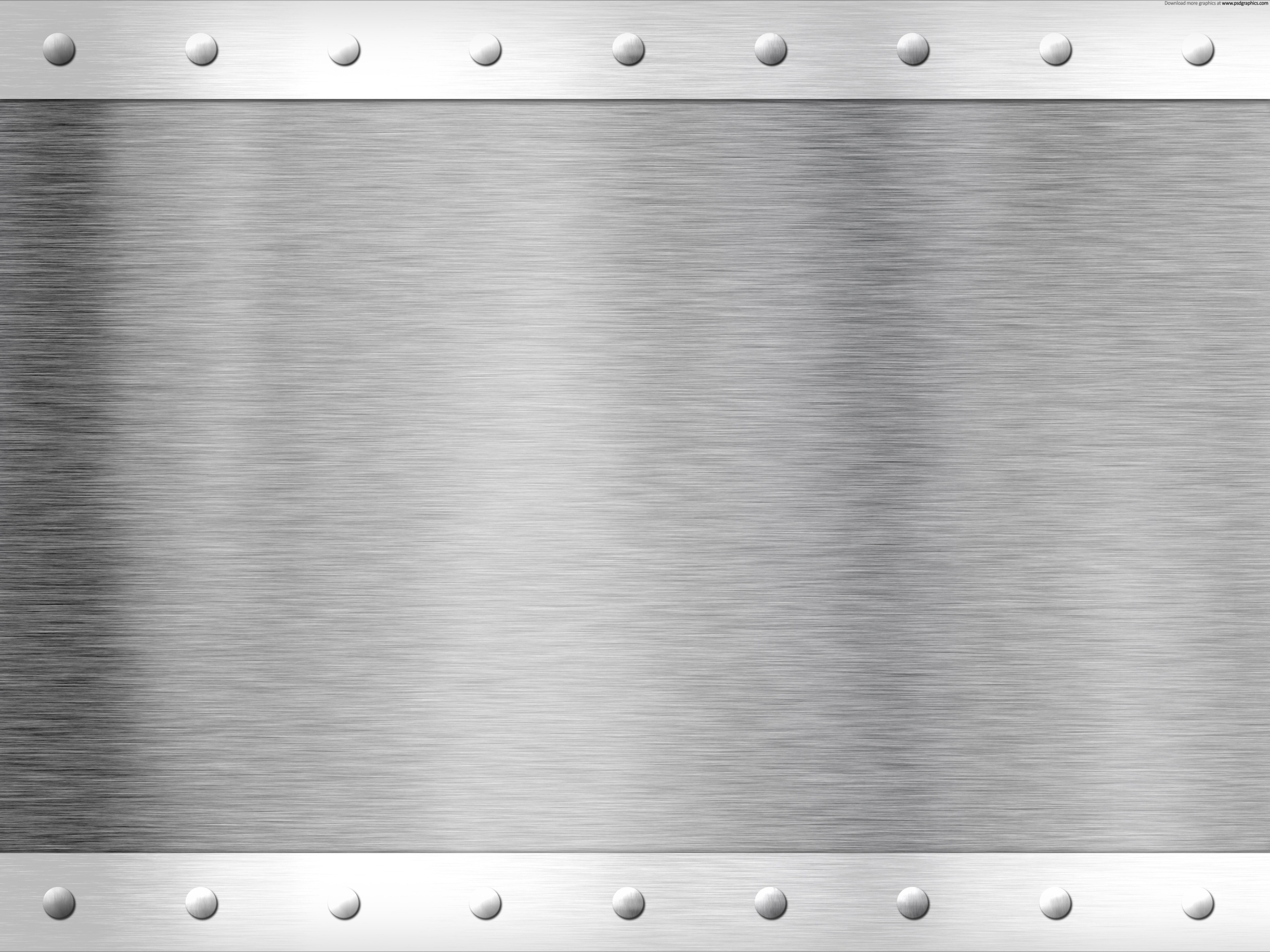 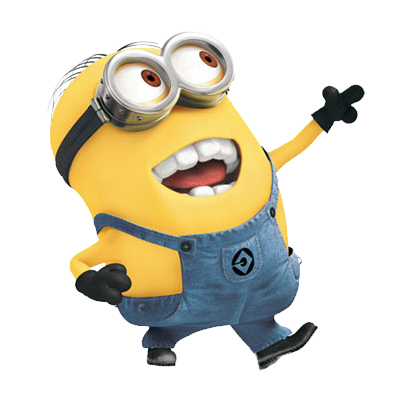 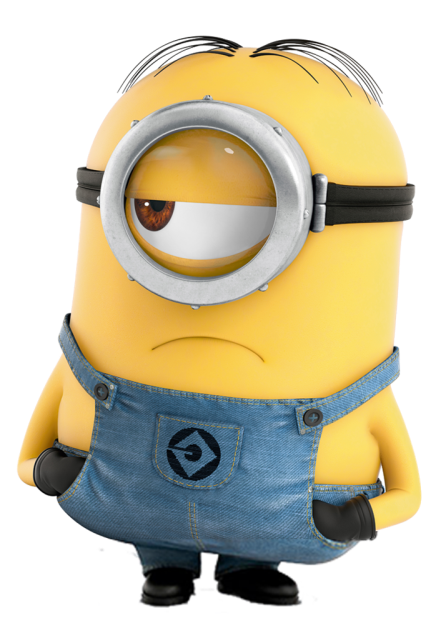 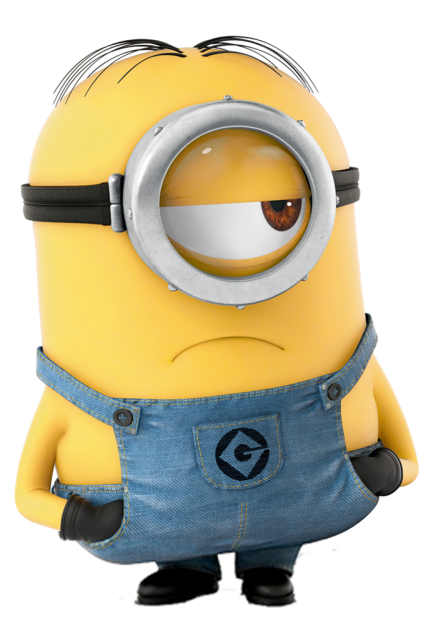 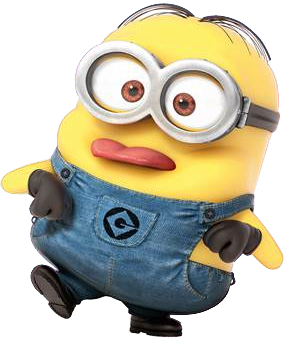 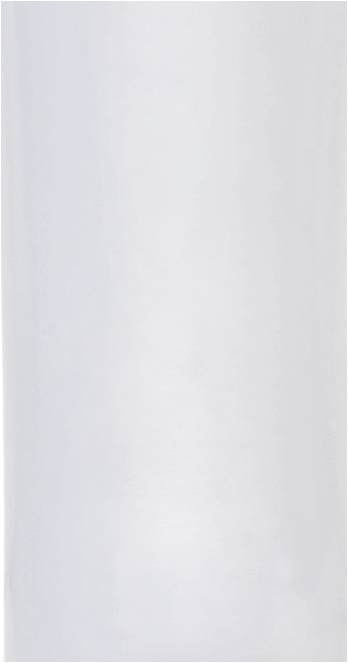 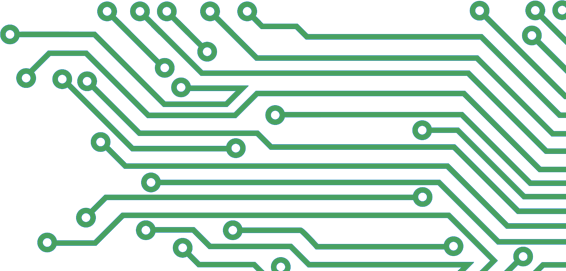 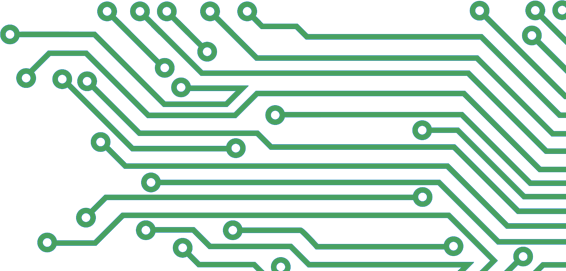 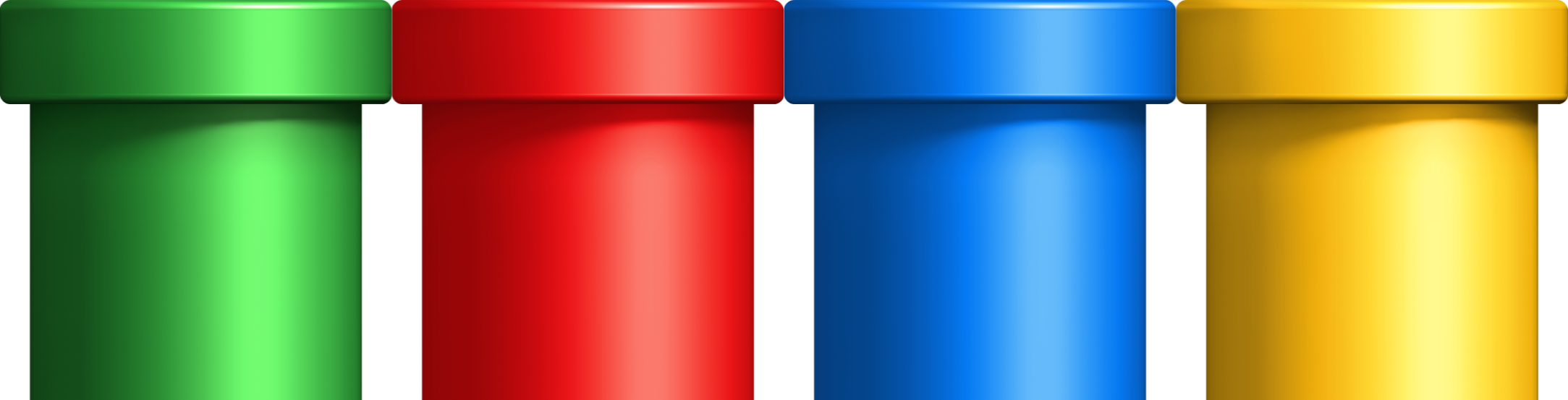 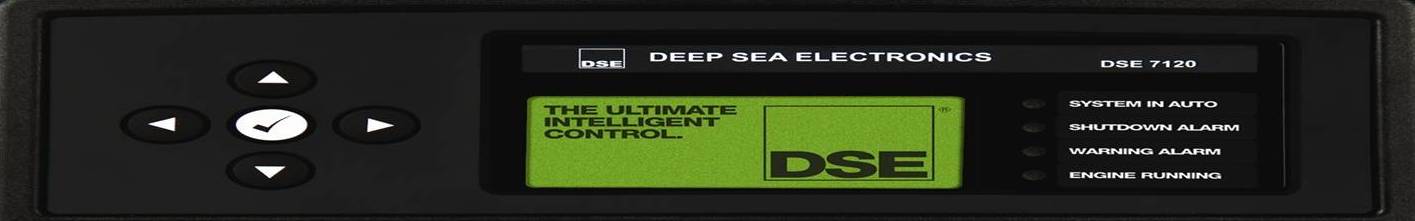 Other Team?
Super Ultra Ice Cream
6 points
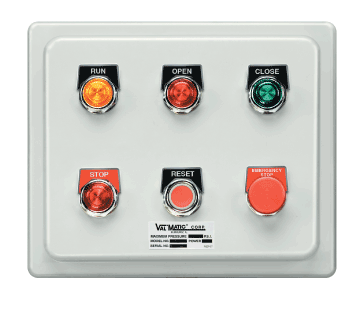 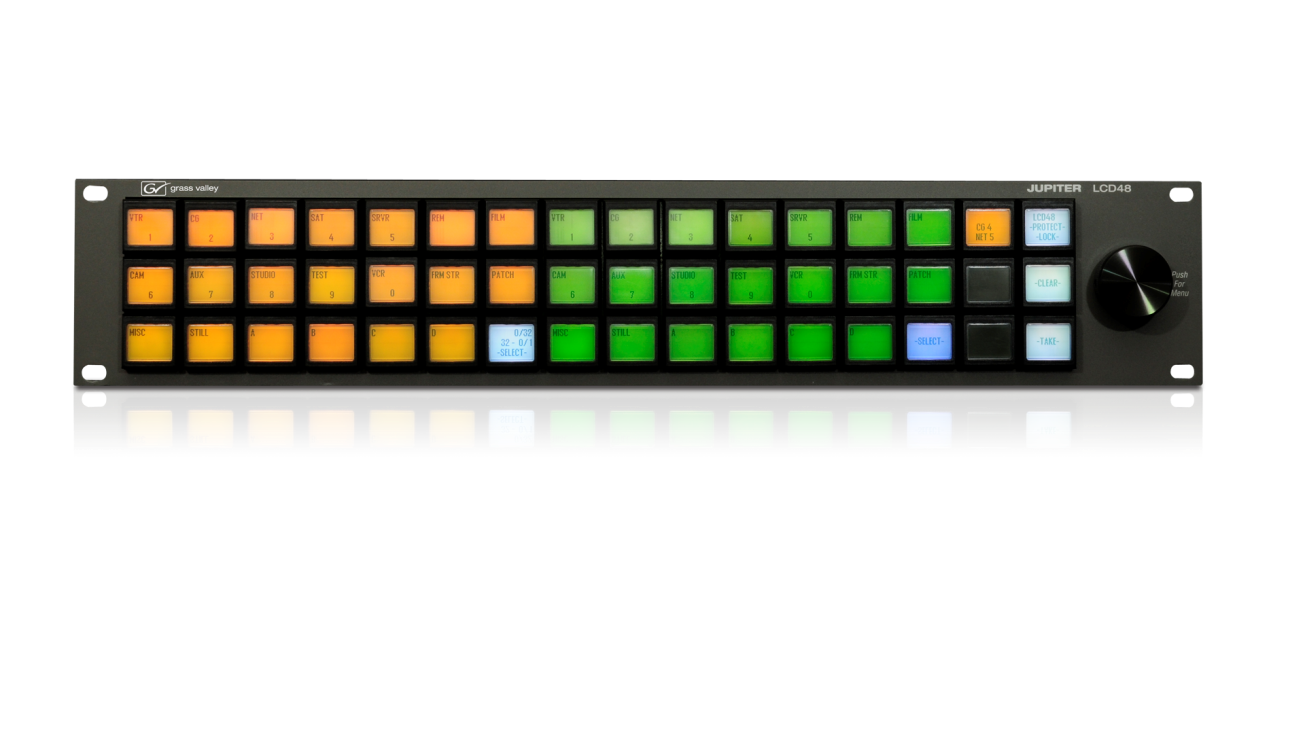 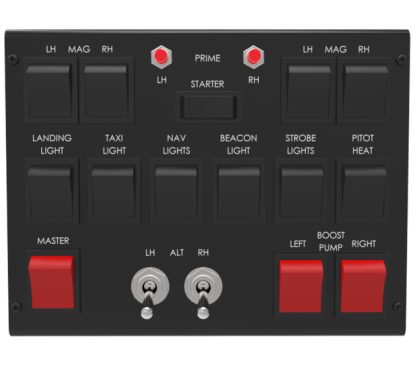 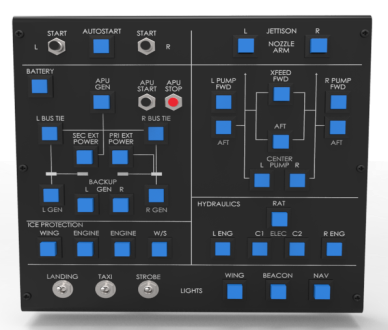 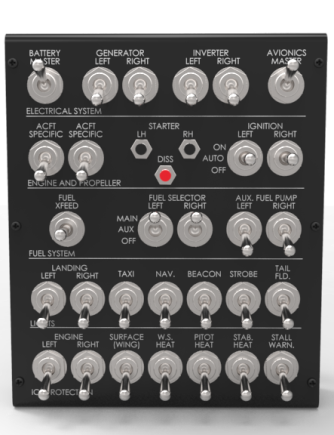 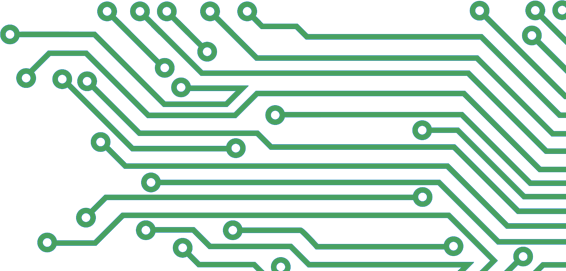 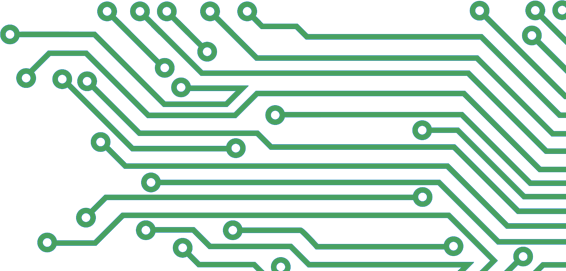 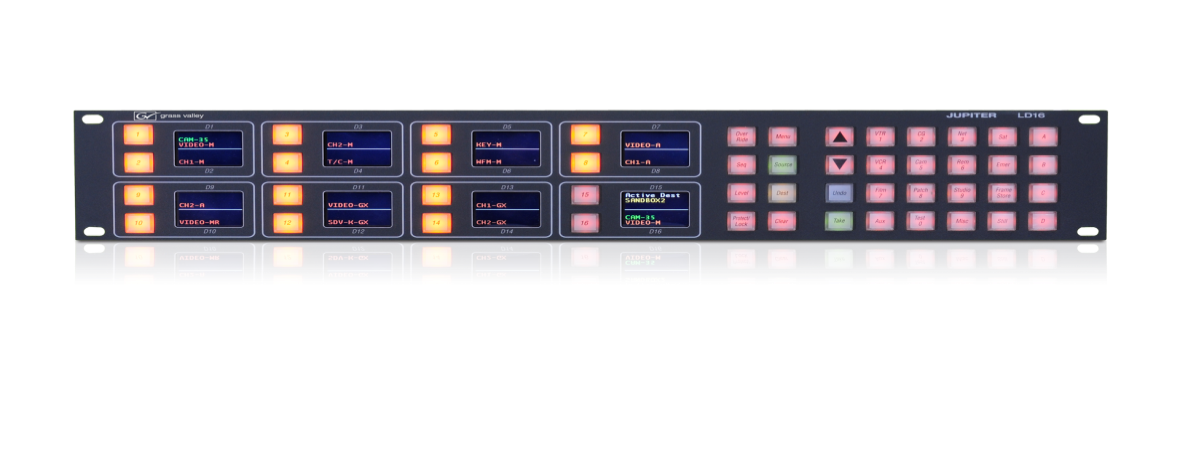 It’s ice cream. It’s sweet.
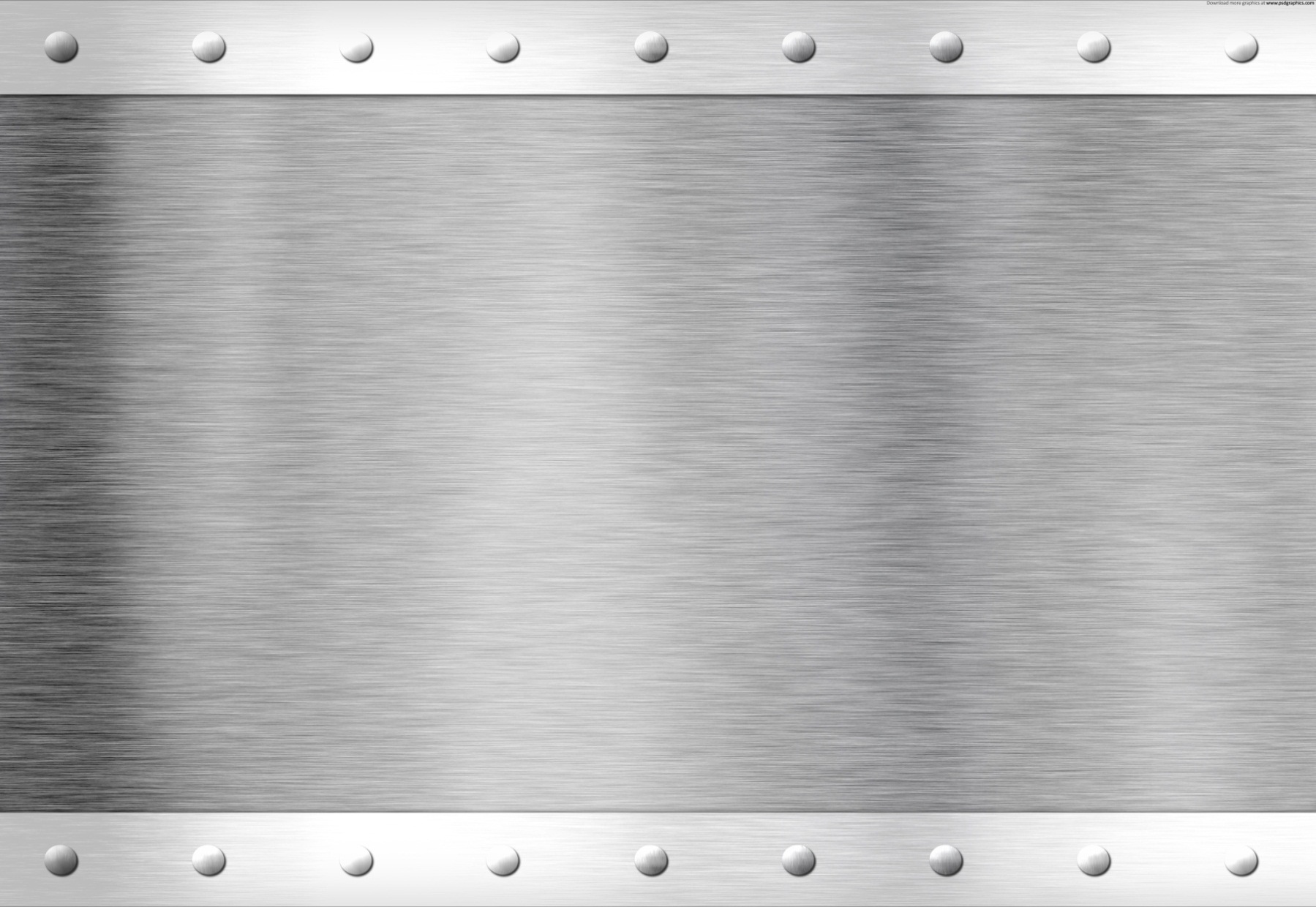 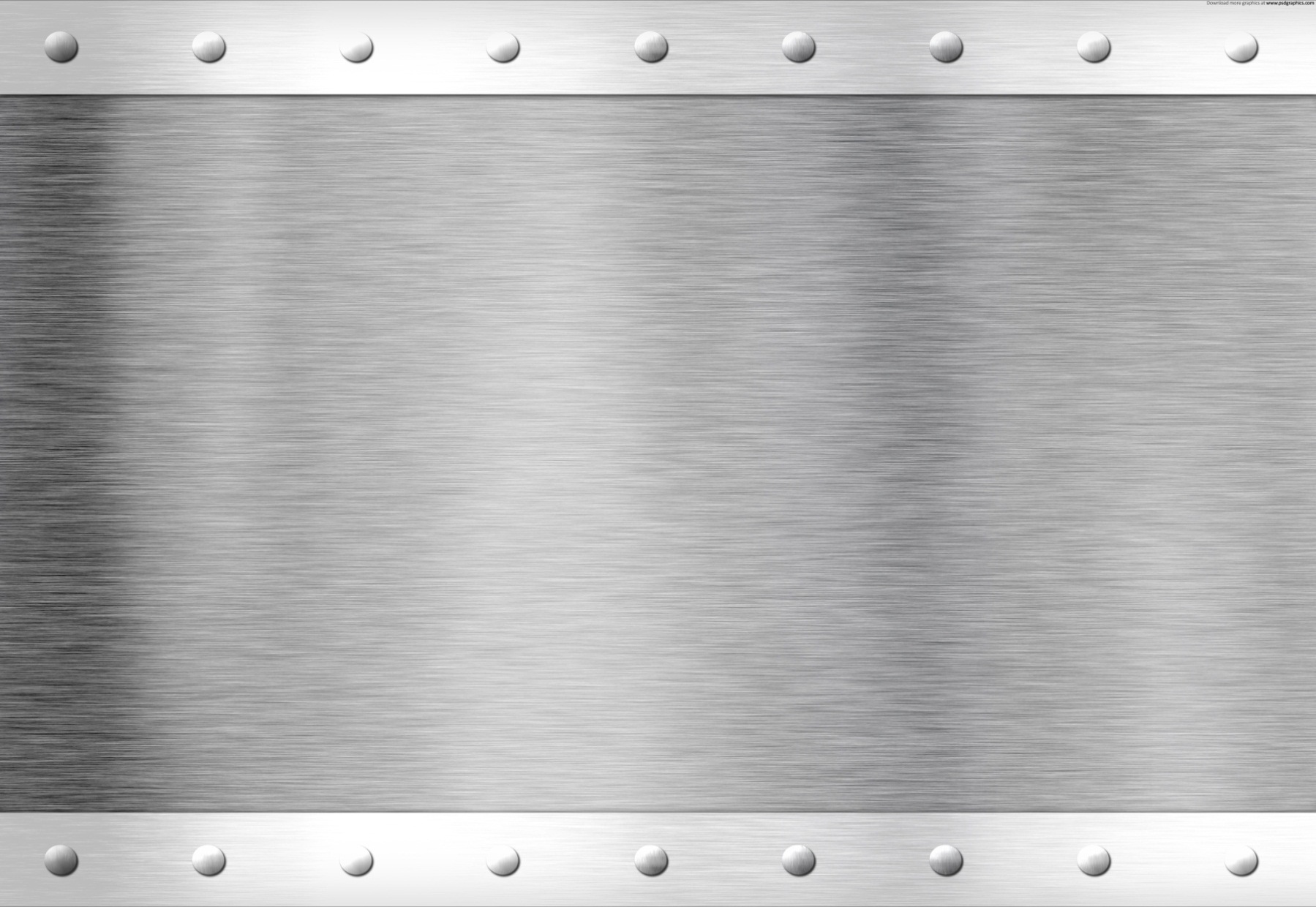 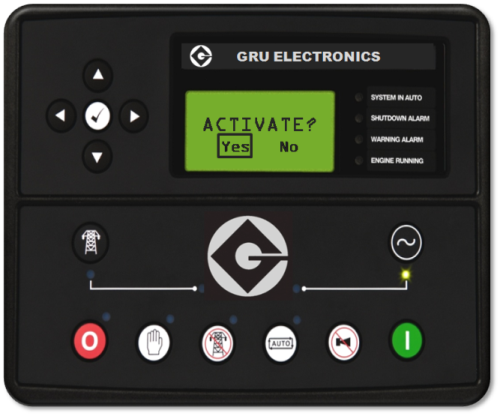 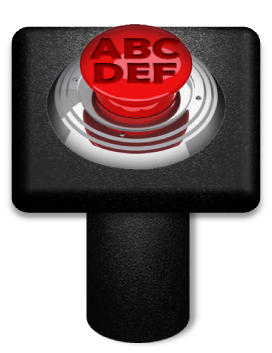 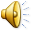 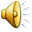 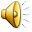 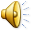 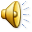 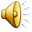 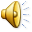 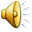 [Speaker Notes: Super Ice Cream = 6 Points.  EDITING NOTE:  When changing the image for the question, you should right-click the current image and choose ‘Change Picture’ (‘그림 바꾸기’) and select the new image, then resize as desired.  This is because the image has an exit animation so that it disappears and the ‘Your Team/Other Team’ and points animations can be seen.
I’ve found that saving any images you want to use in this game (whether from other PPTs or from the internet) to a single folder makes the ‘Change Picture’ process much more convenient.  Also, if you want to use multiple images or text you can place those as desired, select them together, right-click them and save them as an image (그림으로 저장); then delete them and use ‘Change Picture’ as above to place them seamlessly into the presentation.
As a final note, the default question image has a ‘soft edge’ (부드러운 가장자리), accessible from picture effects (서식 -> 그림효과), which may look awkward for transparency enabled images (PNGs or GIFs) and can be removed.]
What colour is the ball?
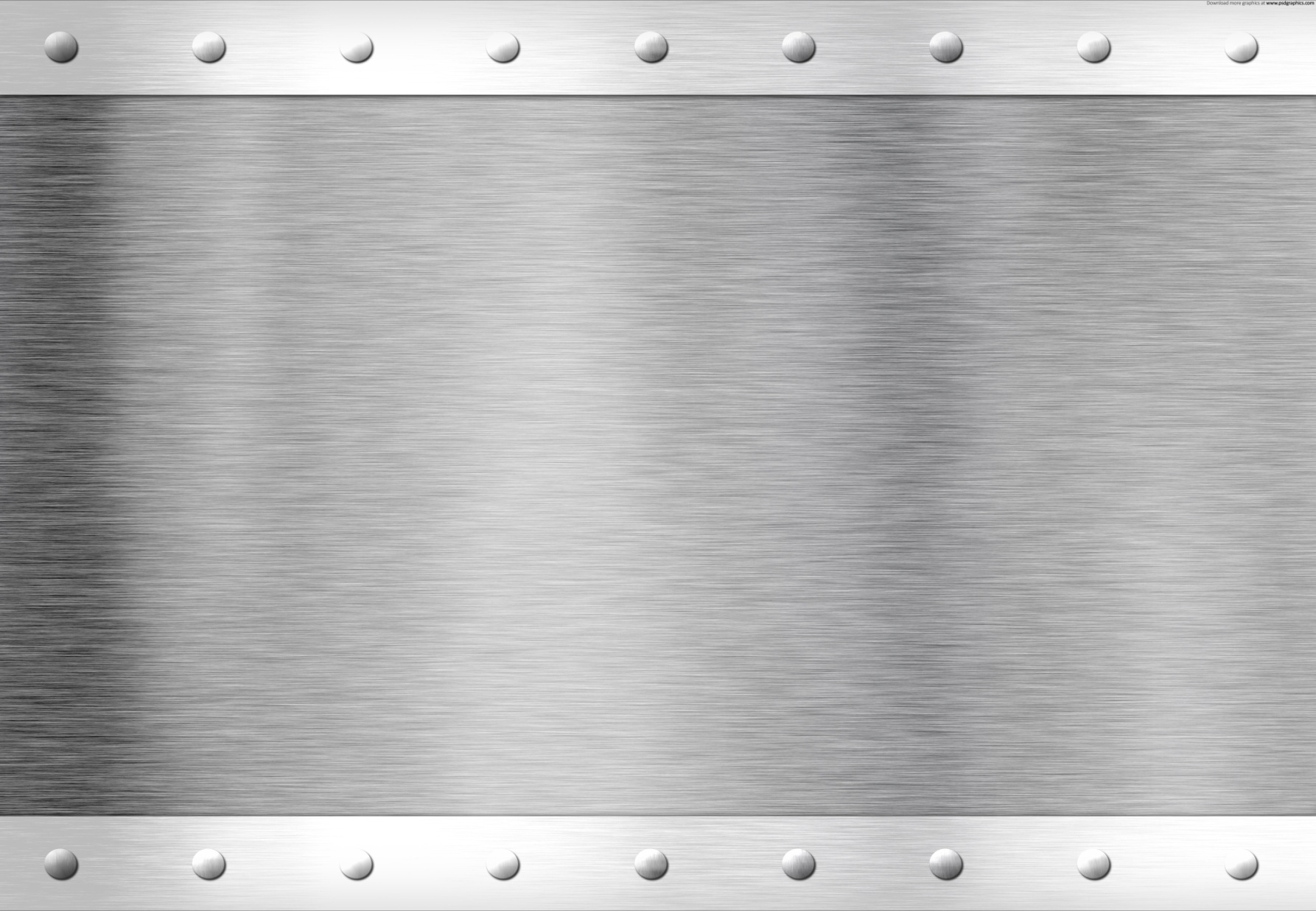 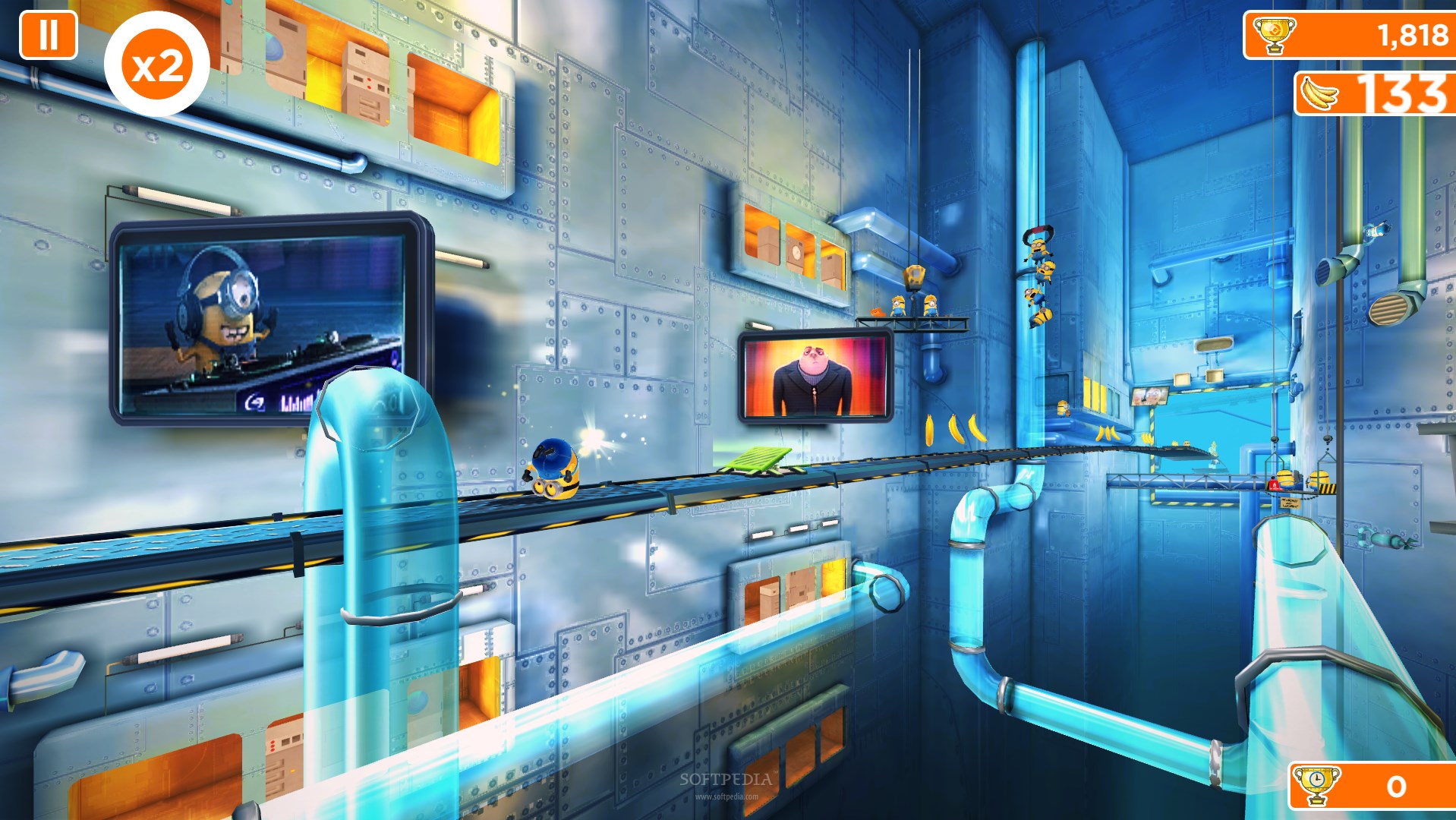 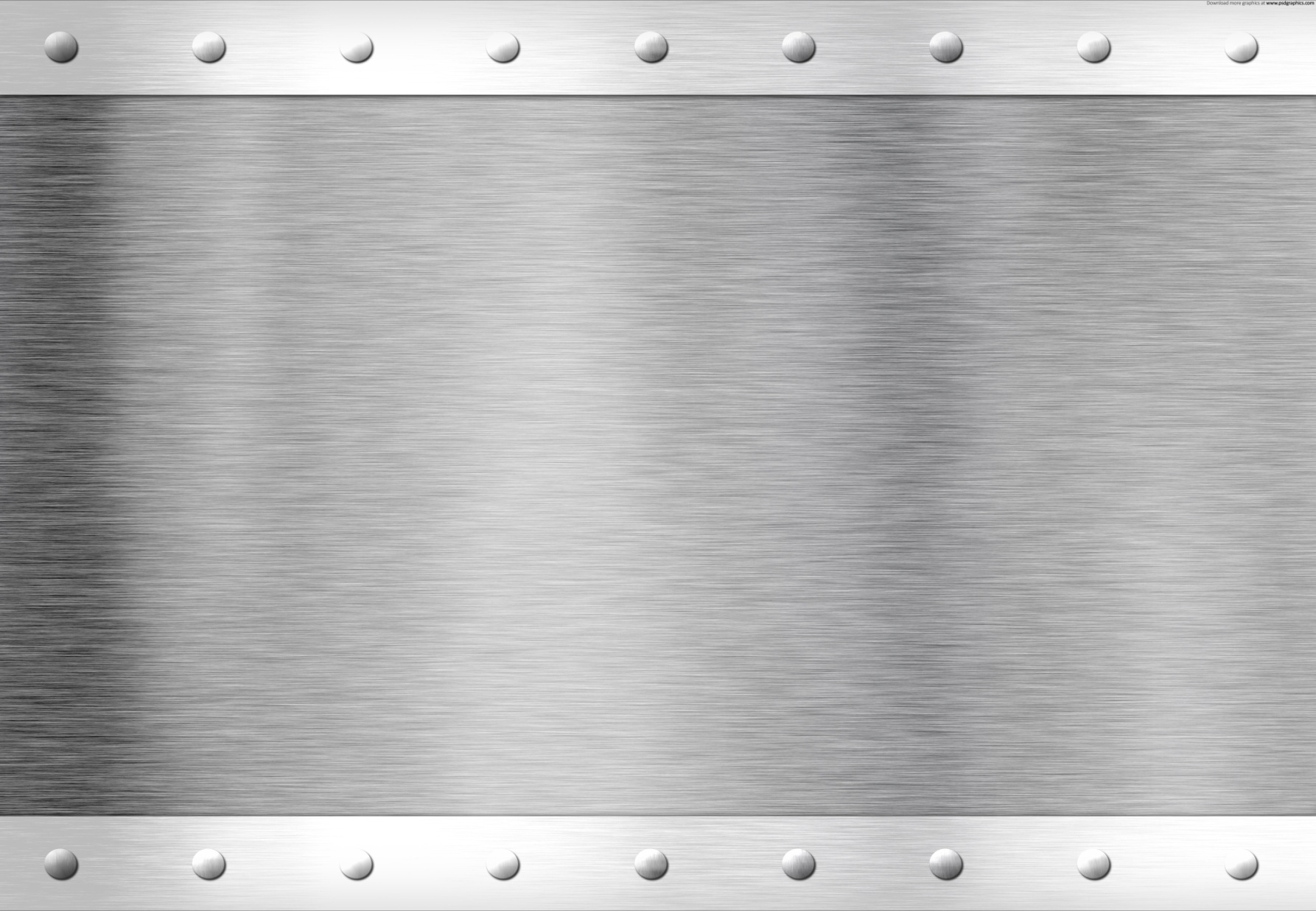 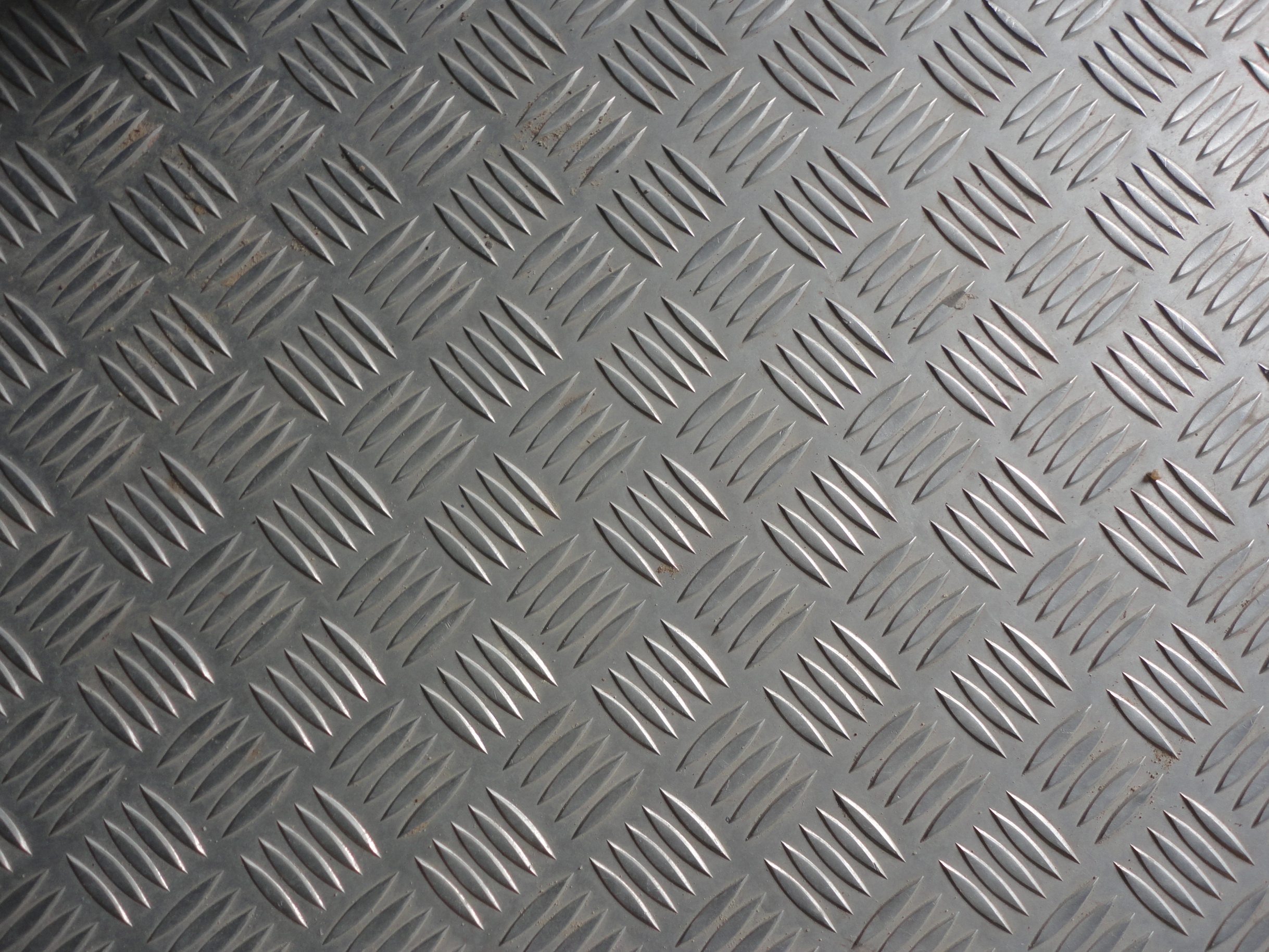 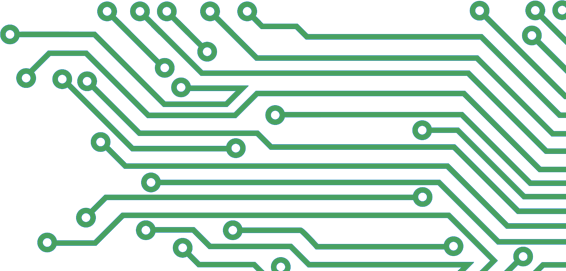 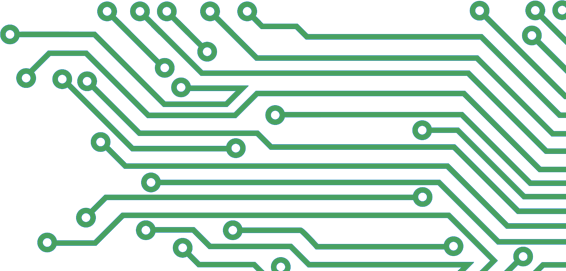 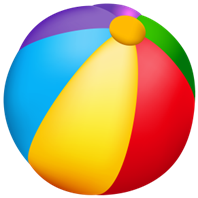 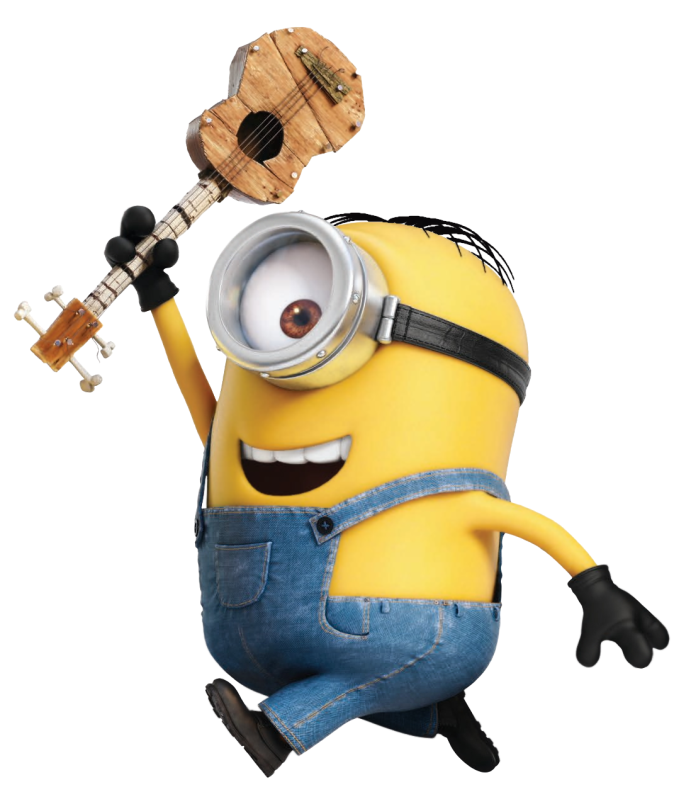 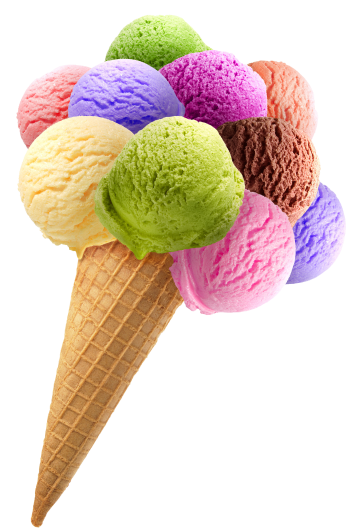 Your Team?
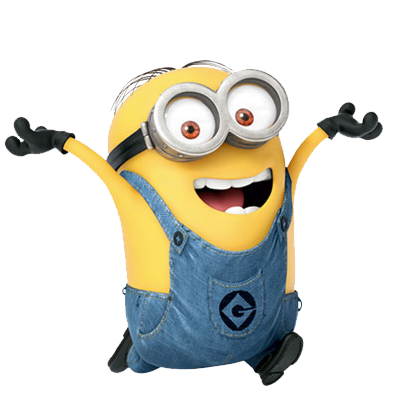 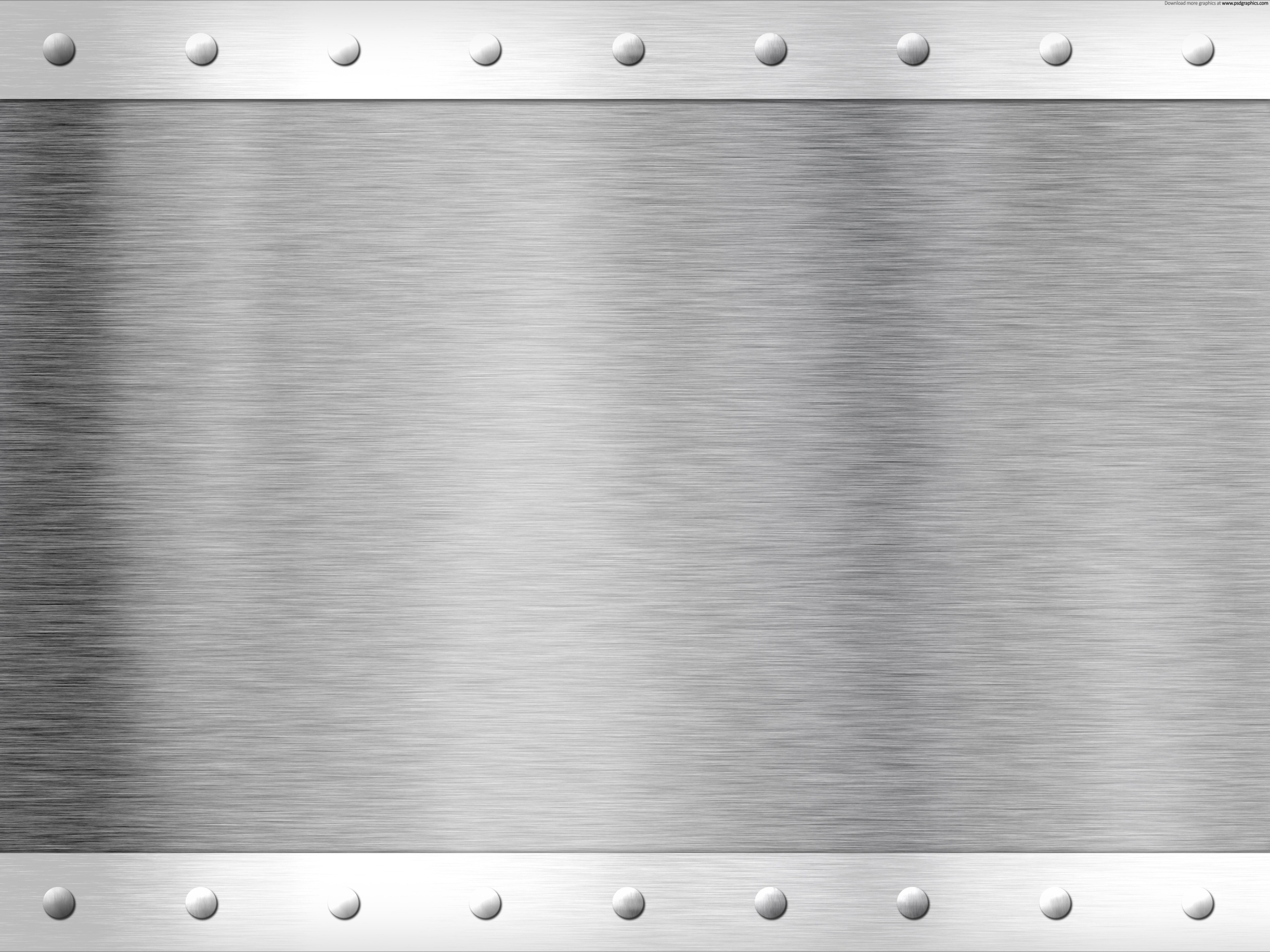 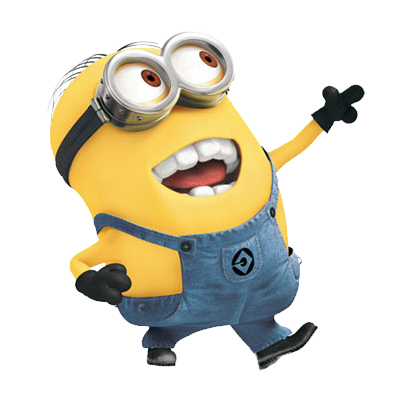 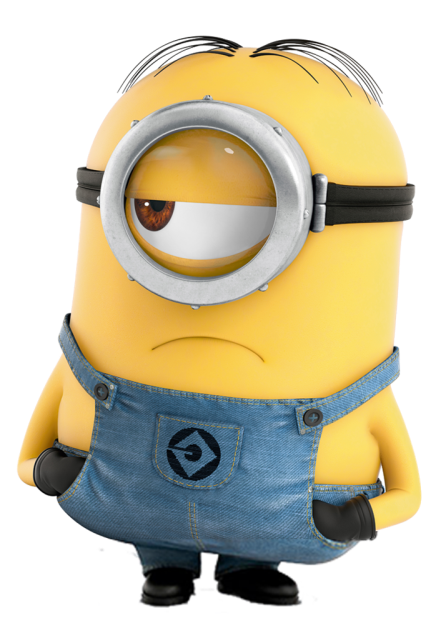 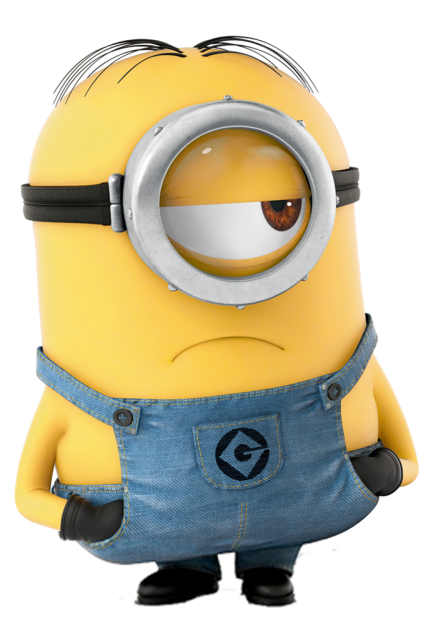 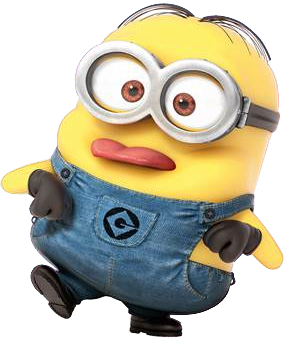 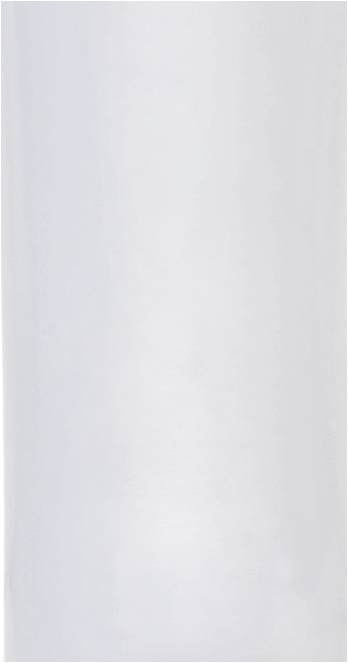 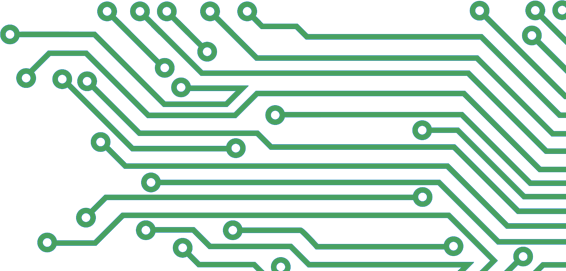 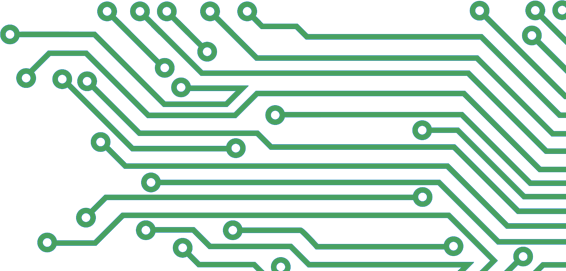 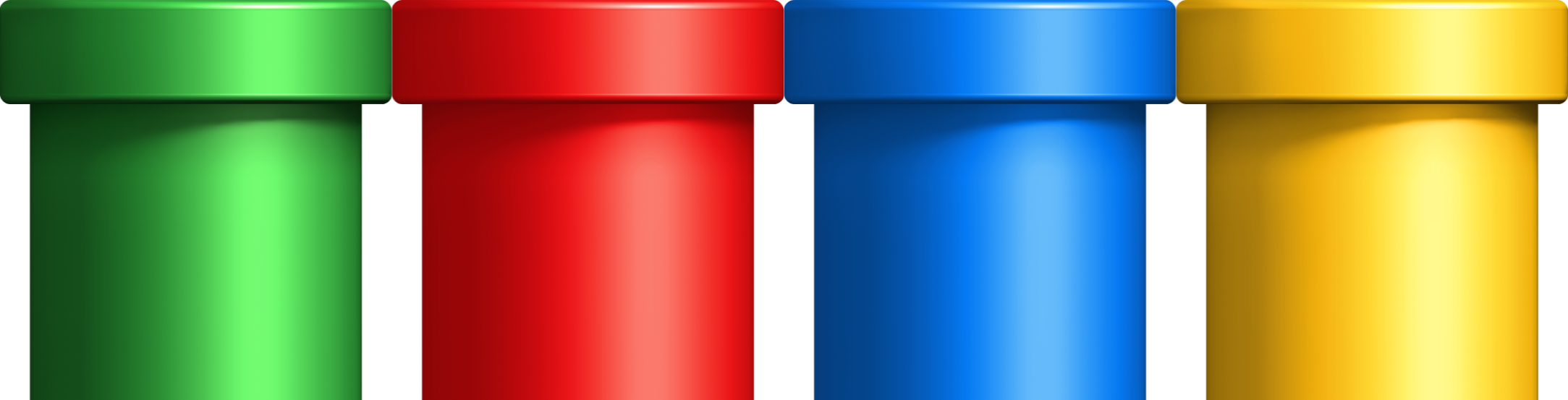 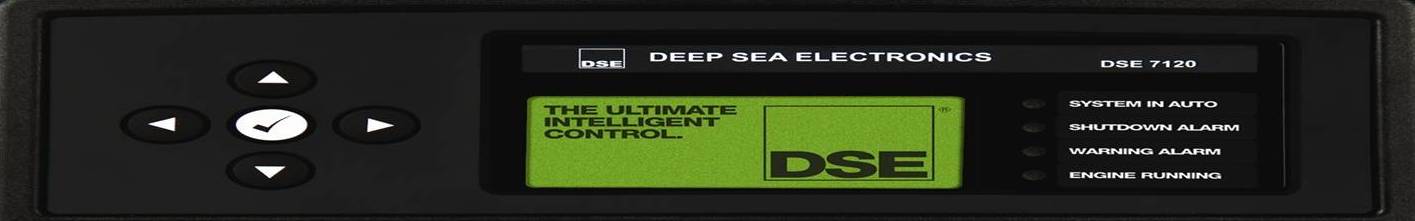 Other Team?
Super Ultra Ice Cream
6 points
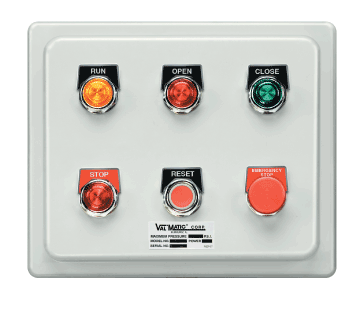 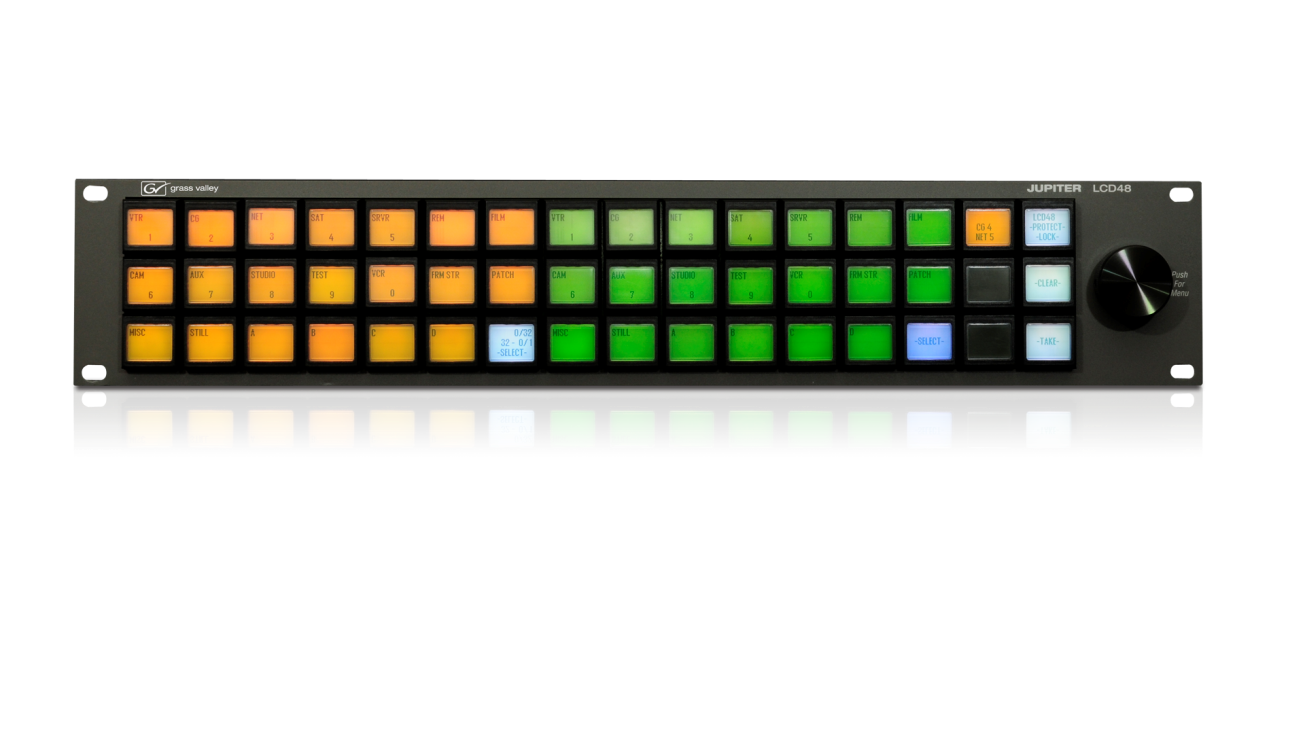 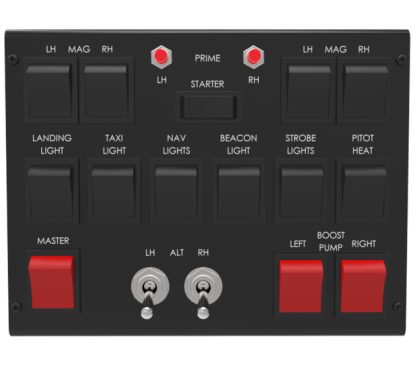 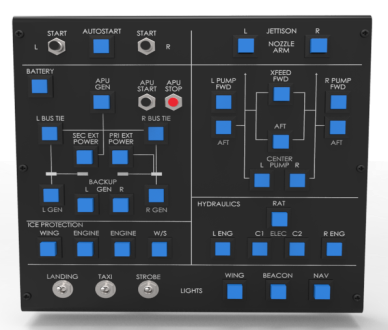 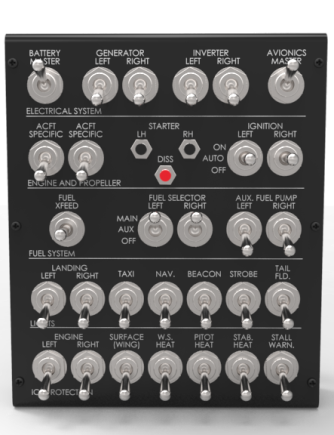 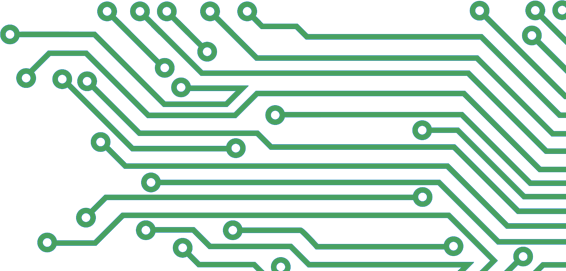 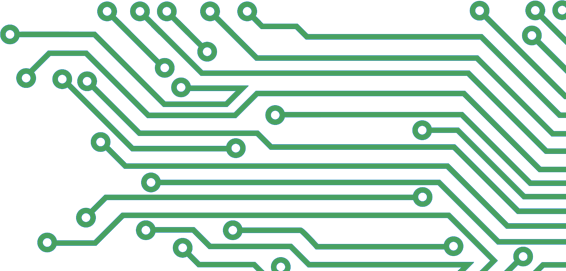 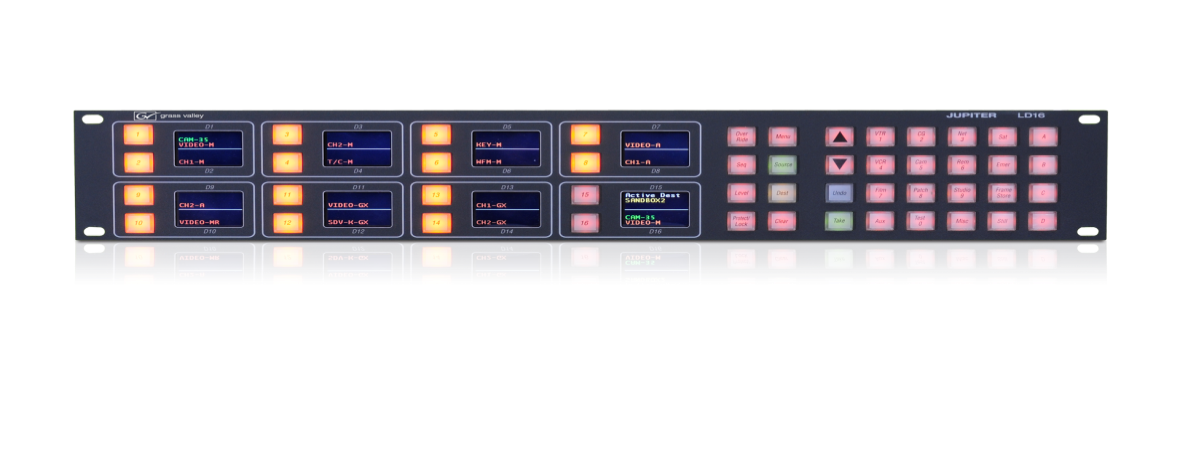 It’s green, red, yellow, blue, purple and violet / pink.
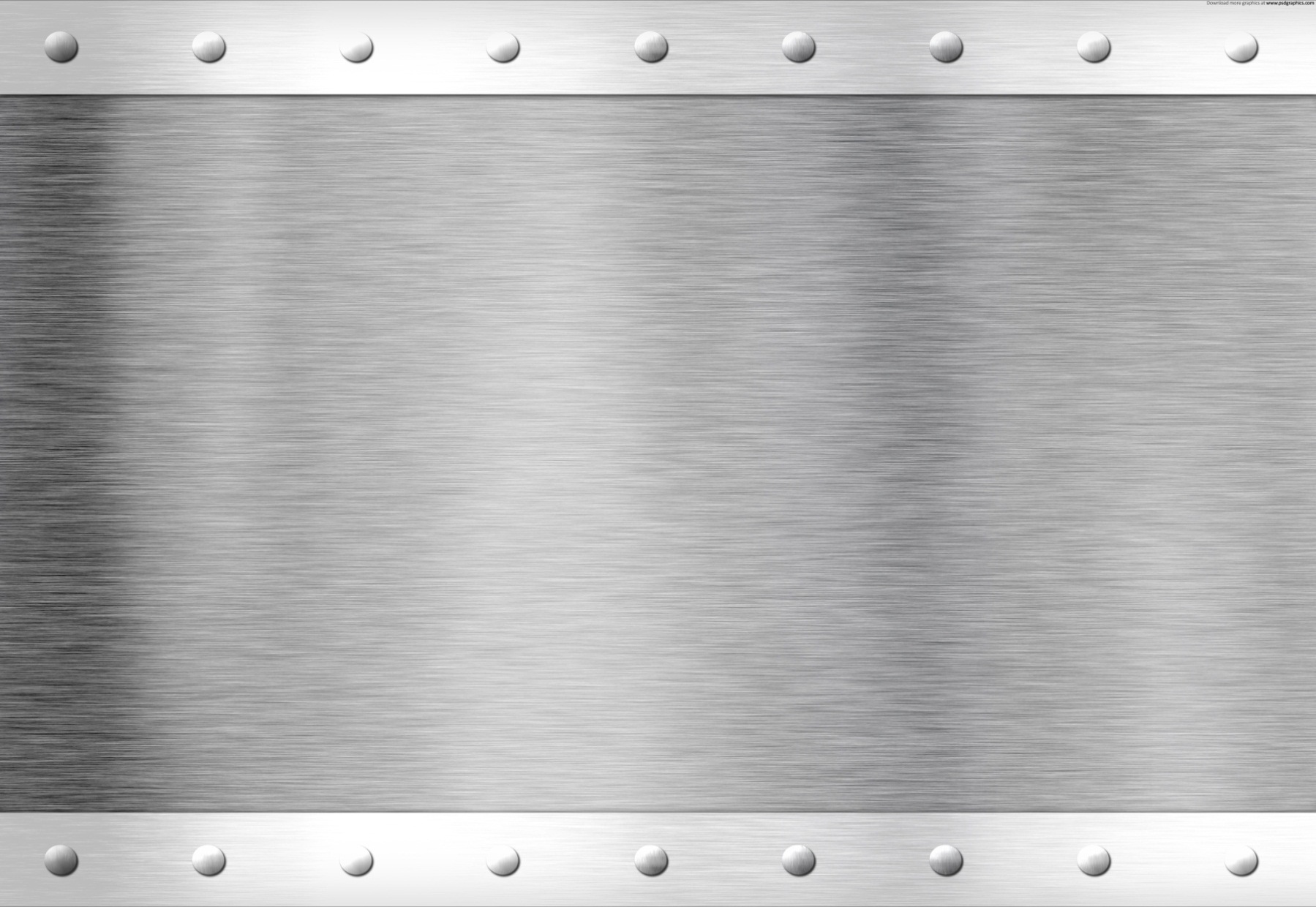 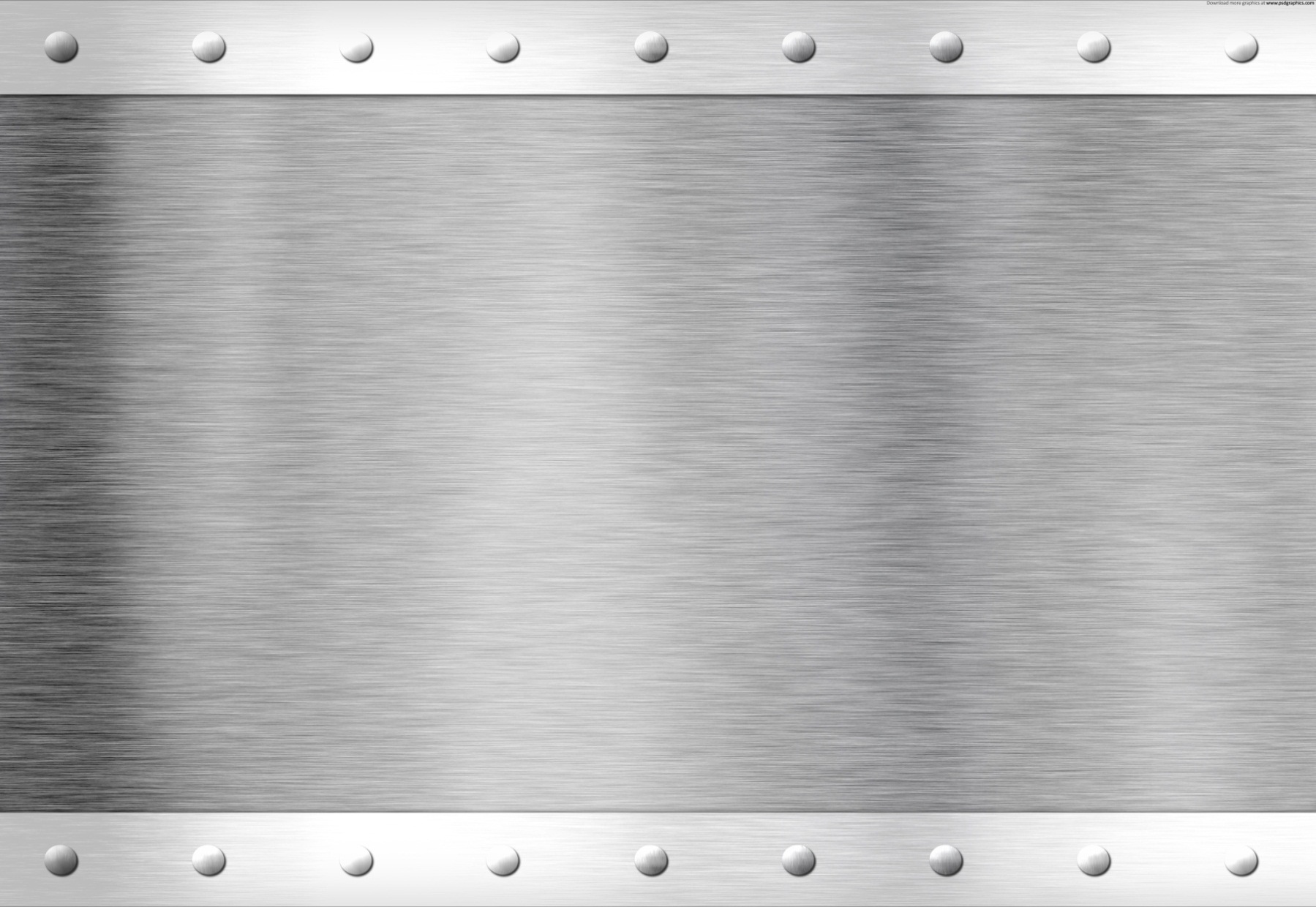 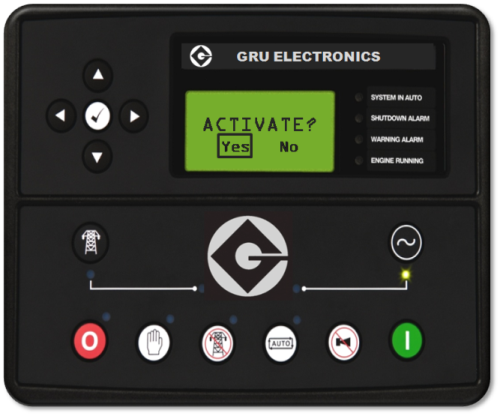 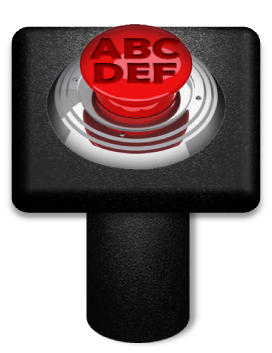 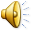 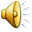 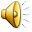 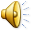 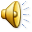 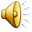 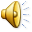 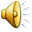 [Speaker Notes: Super Ice Cream = 6 Points.  EDITING NOTE:  When changing the image for the question, you should right-click the current image and choose ‘Change Picture’ (‘그림 바꾸기’) and select the new image, then resize as desired.  This is because the image has an exit animation so that it disappears and the ‘Your Team/Other Team’ and points animations can be seen.
I’ve found that saving any images you want to use in this game (whether from other PPTs or from the internet) to a single folder makes the ‘Change Picture’ process much more convenient.  Also, if you want to use multiple images or text you can place those as desired, select them together, right-click them and save them as an image (그림으로 저장); then delete them and use ‘Change Picture’ as above to place them seamlessly into the presentation.
As a final note, the default question image has a ‘soft edge’ (부드러운 가장자리), accessible from picture effects (서식 -> 그림효과), which may look awkward for transparency enabled images (PNGs or GIFs) and can be removed.]
It’s sweet, yellow and long.What is it?
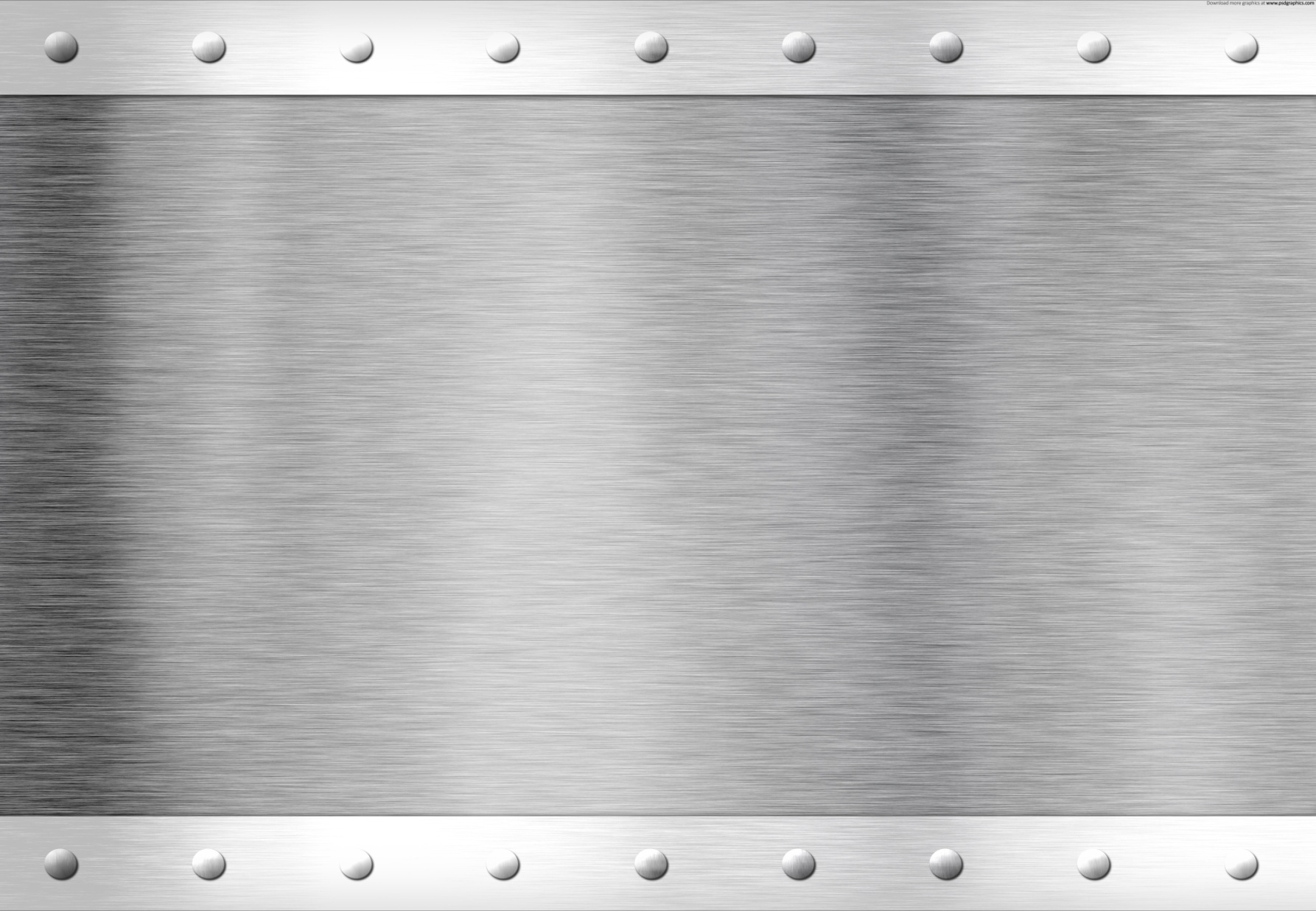 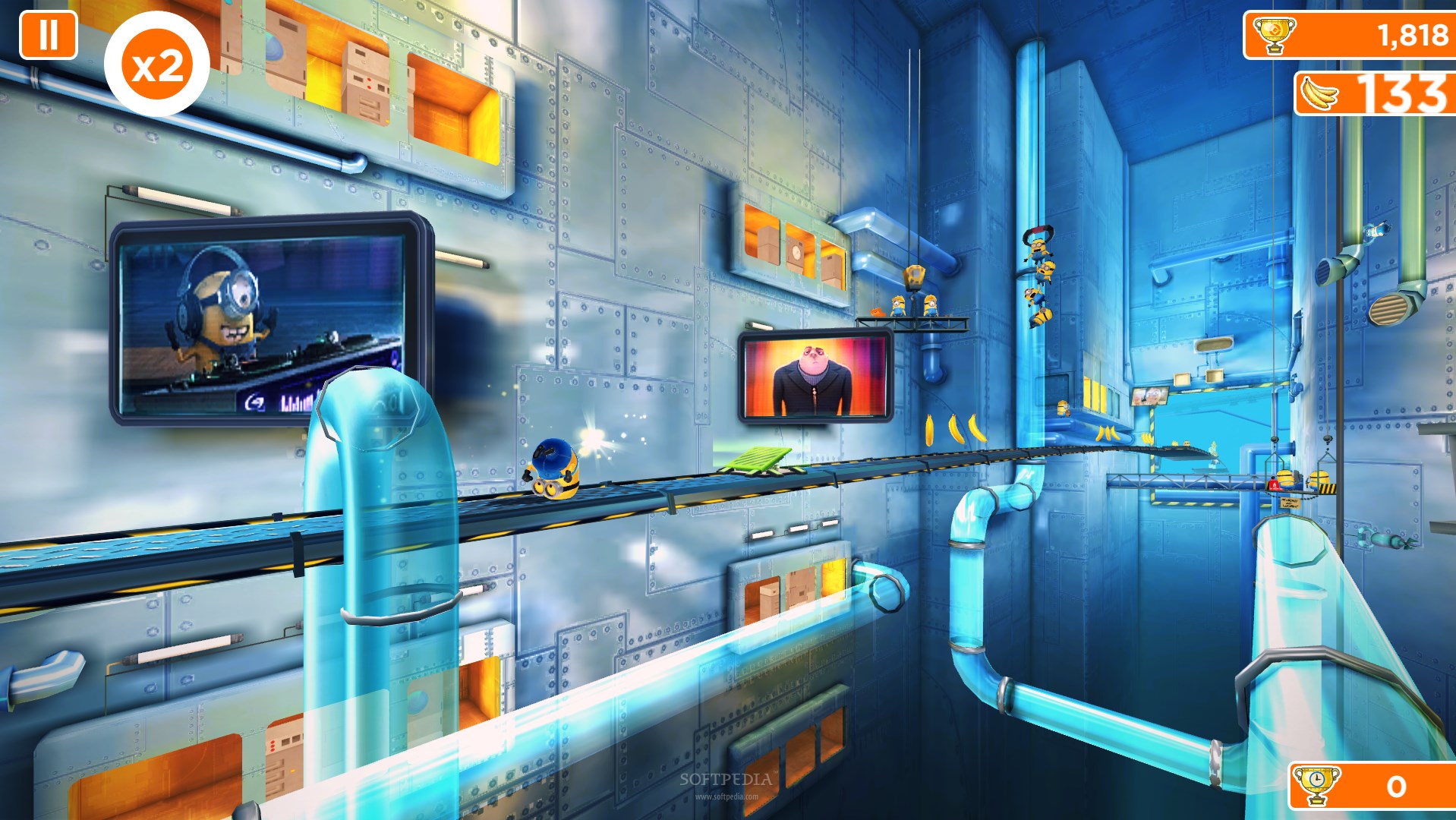 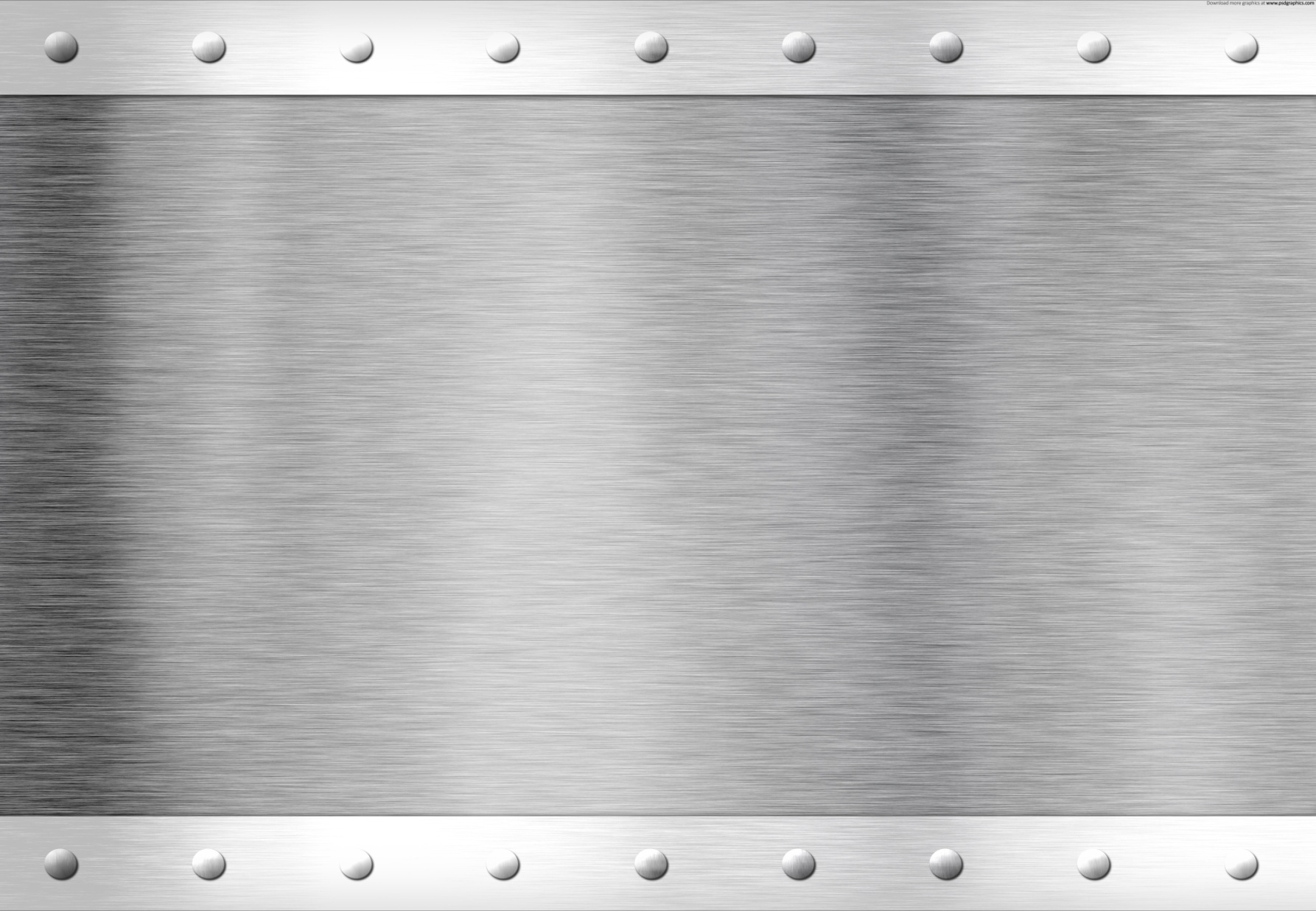 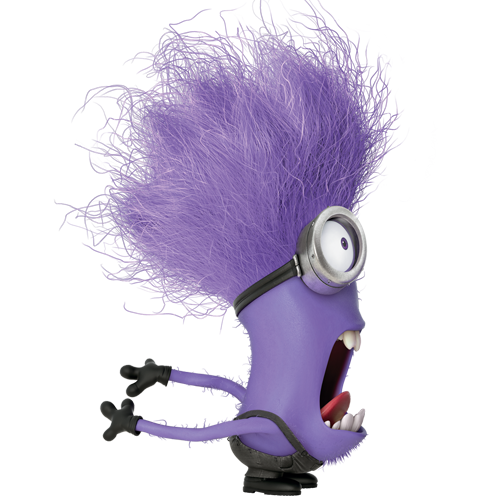 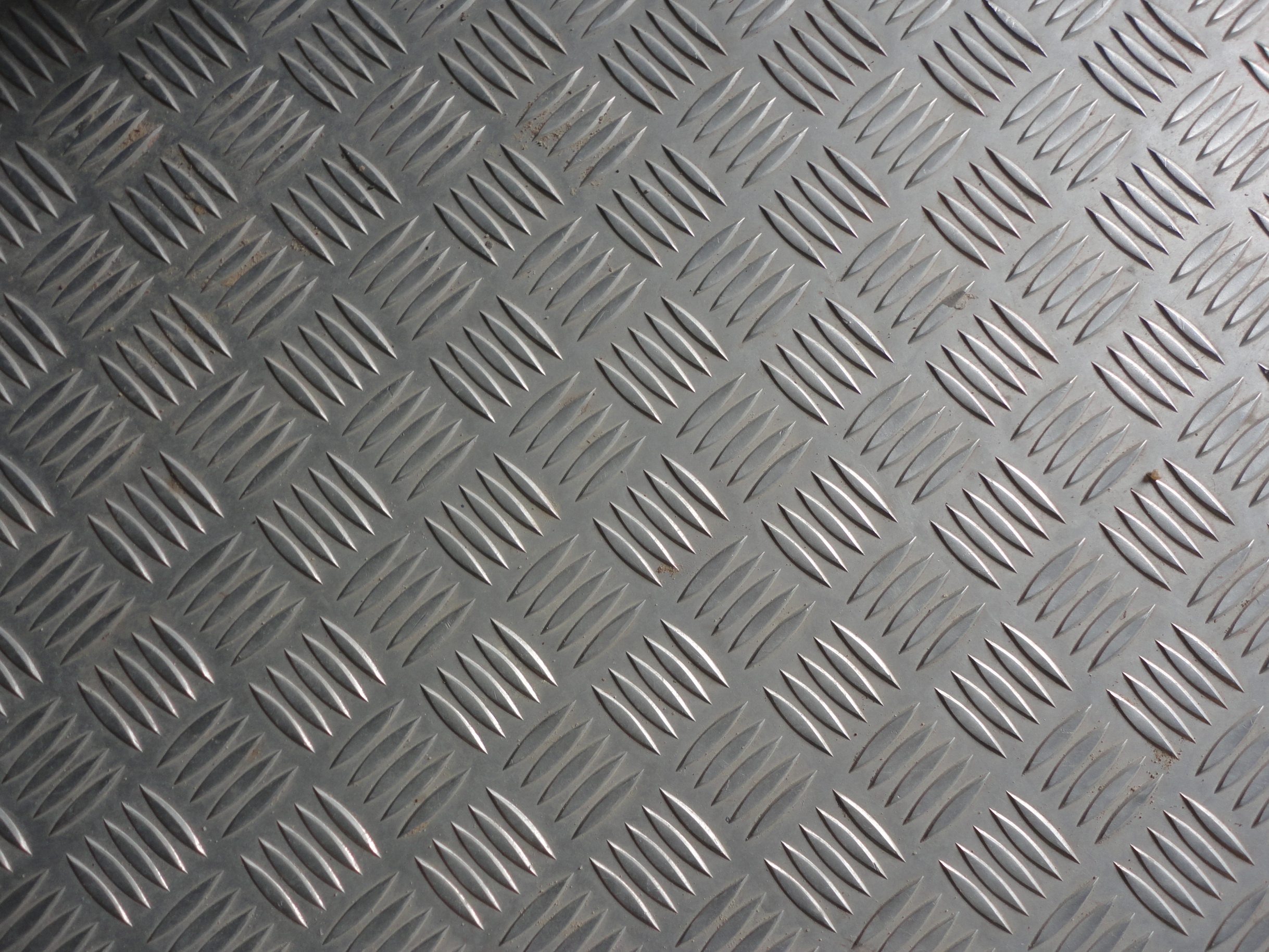 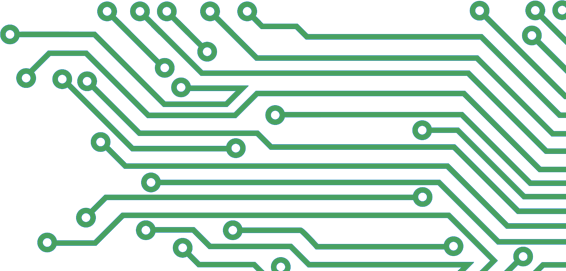 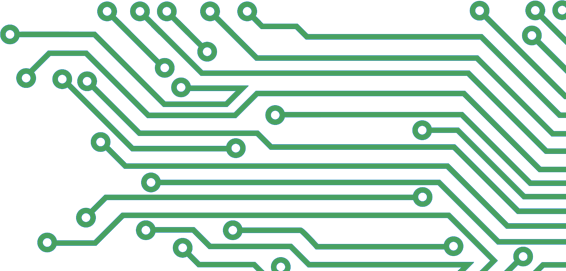 Your Team?
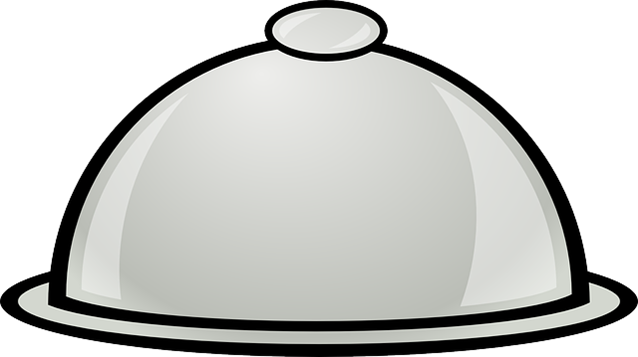 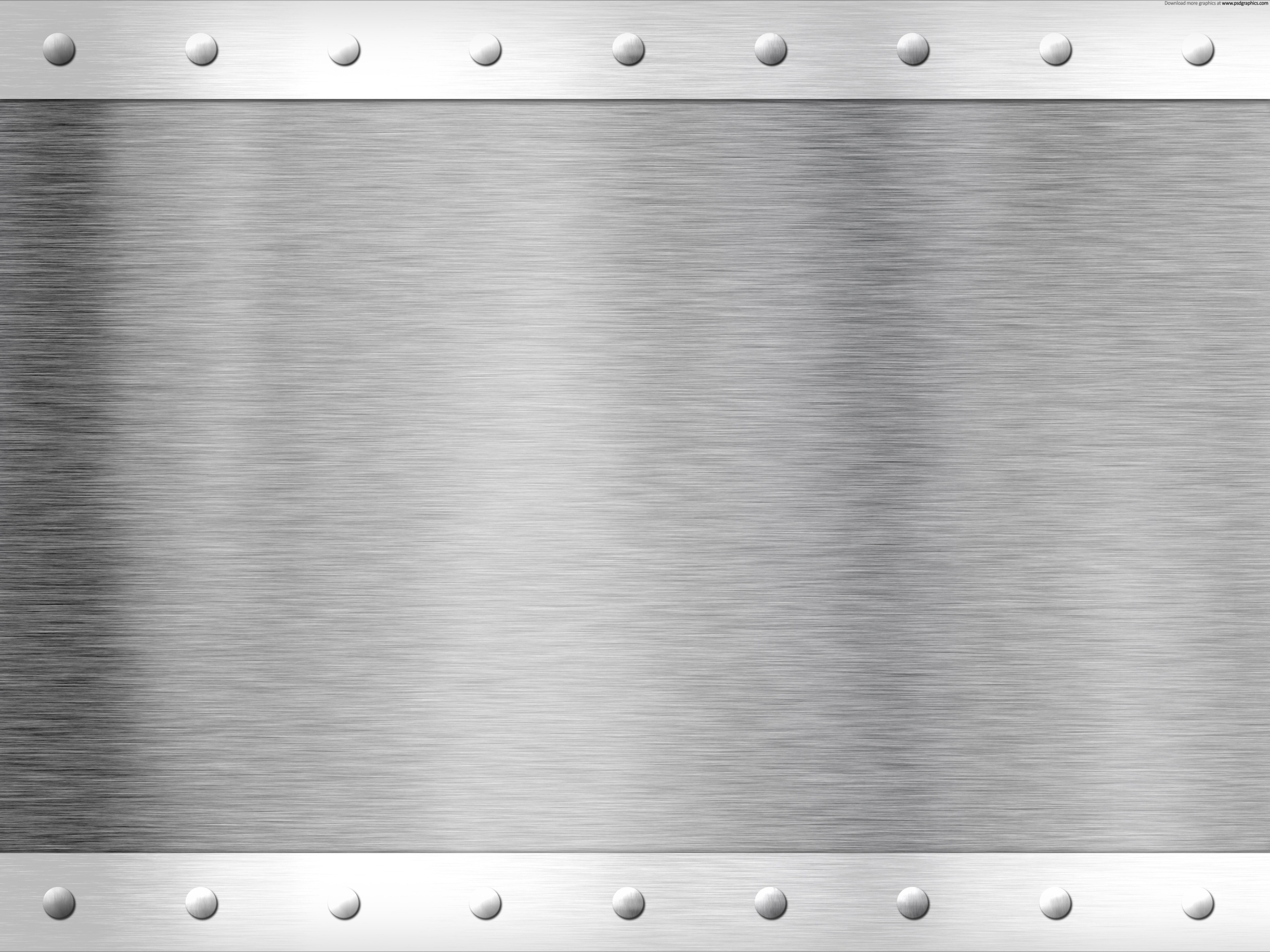 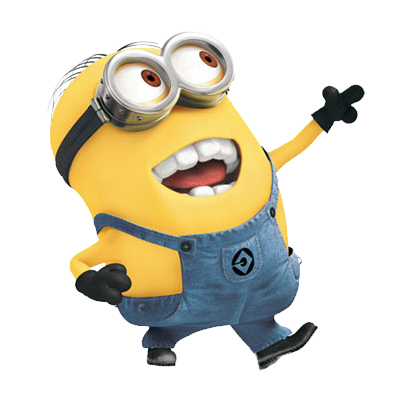 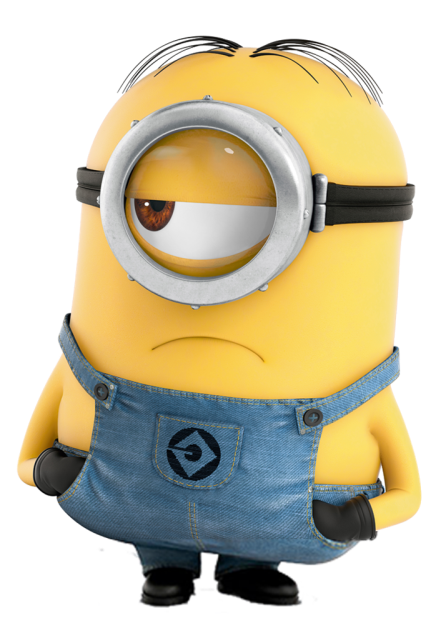 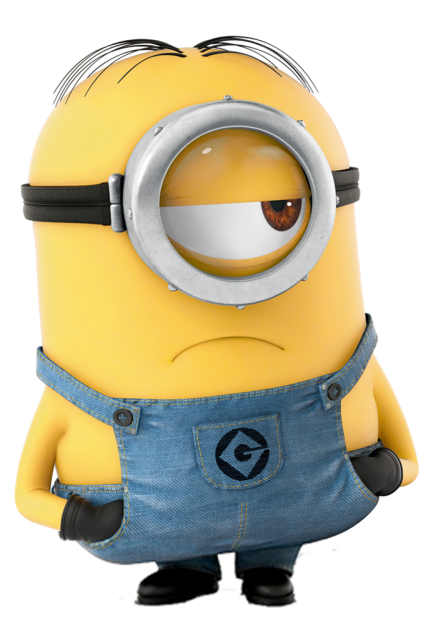 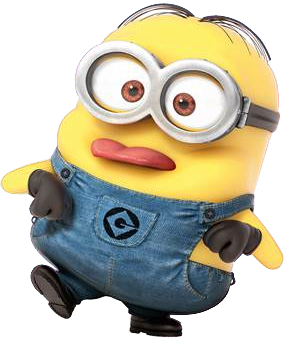 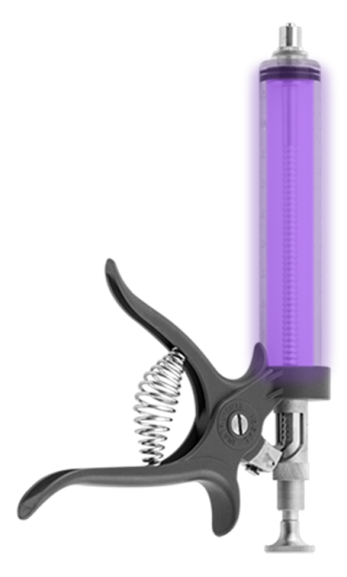 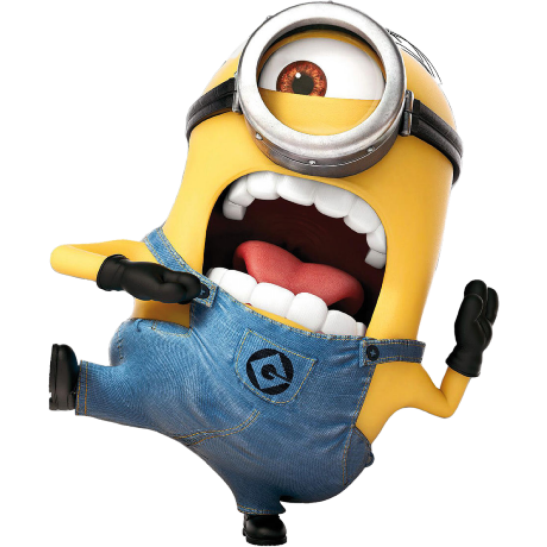 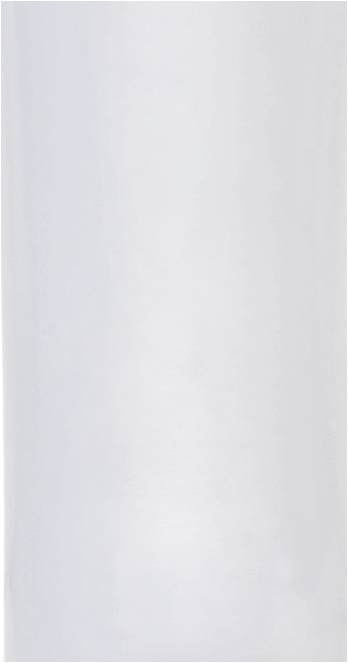 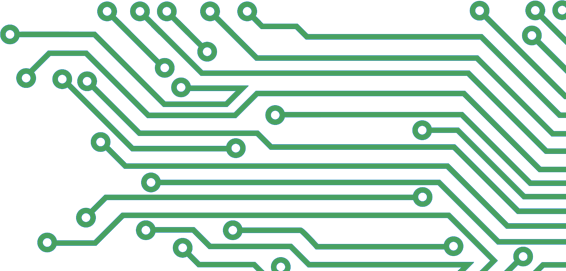 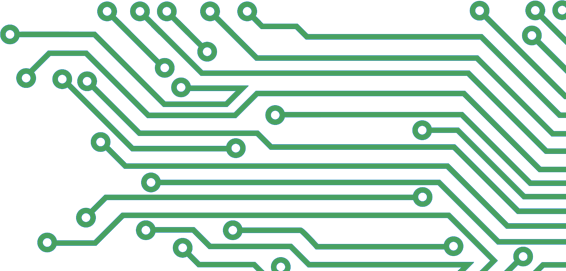 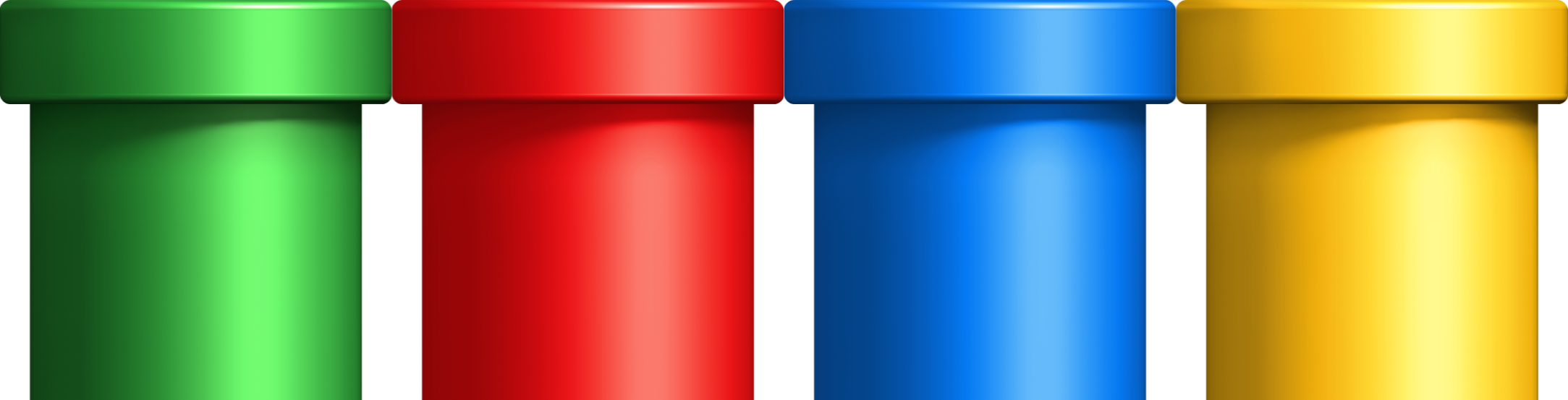 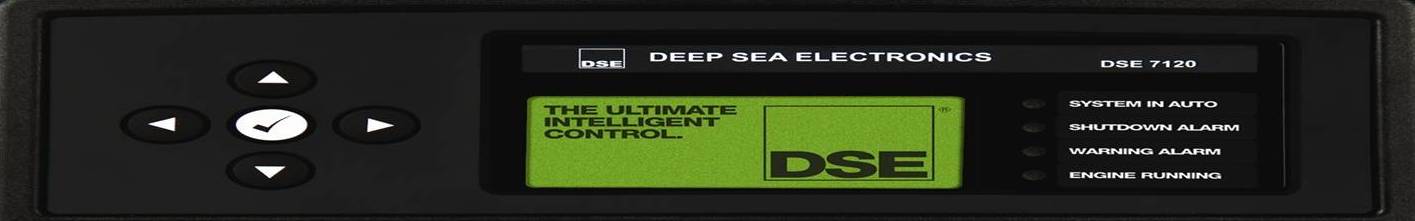 Other Team?
PX-41 Serum: You may
Change Points
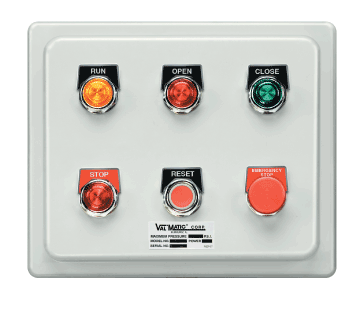 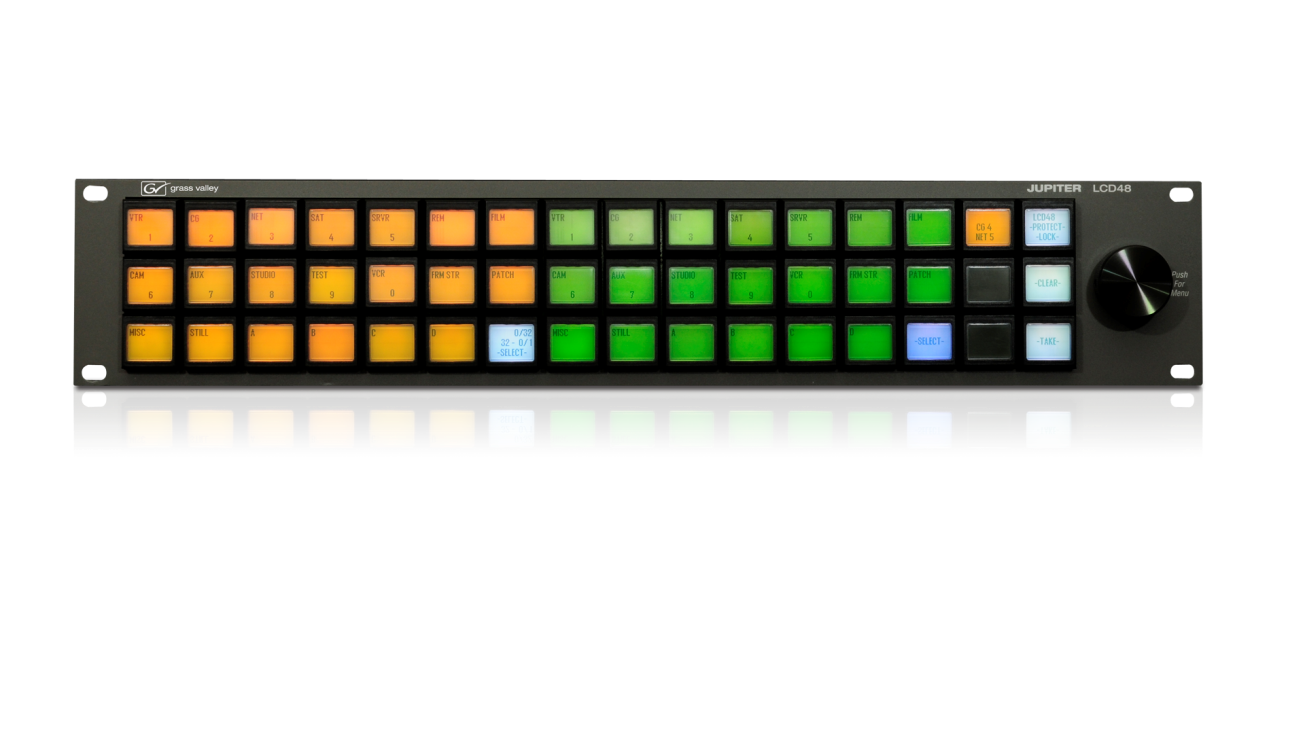 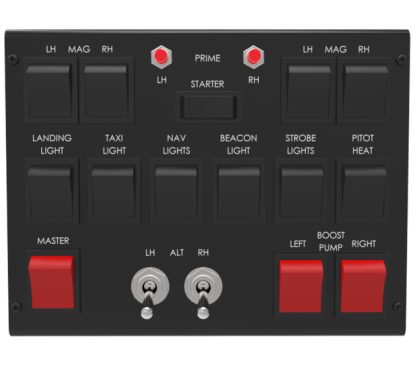 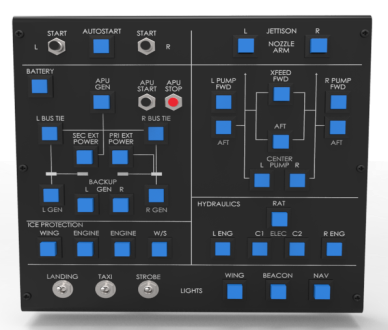 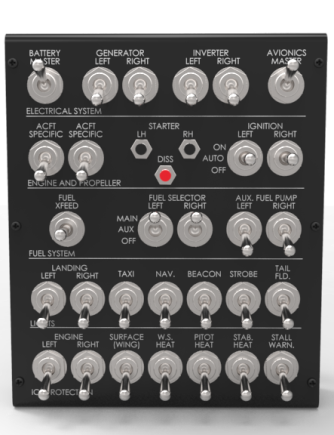 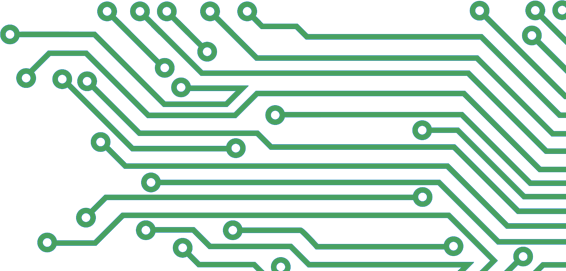 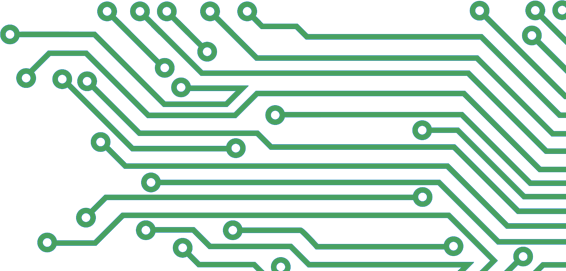 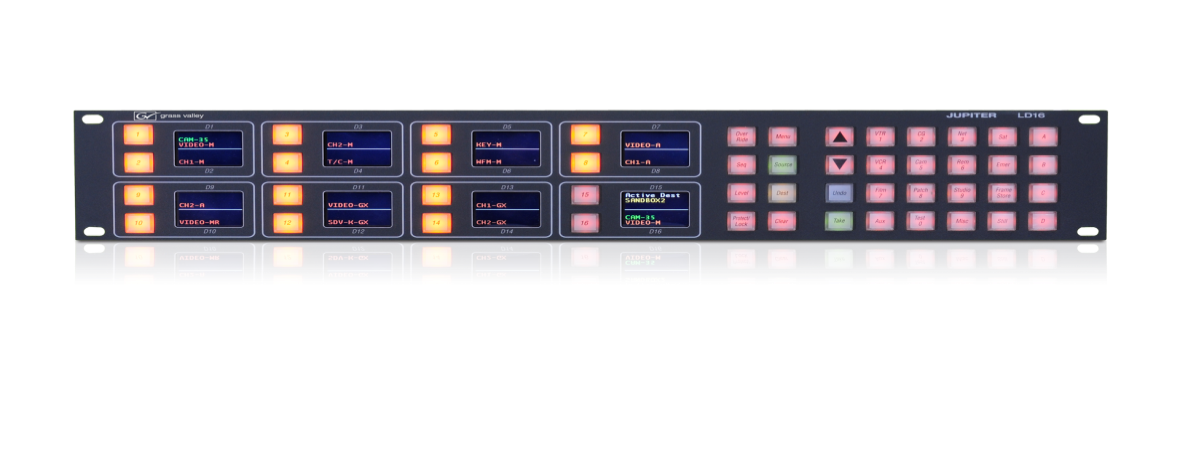 It’s a banana.
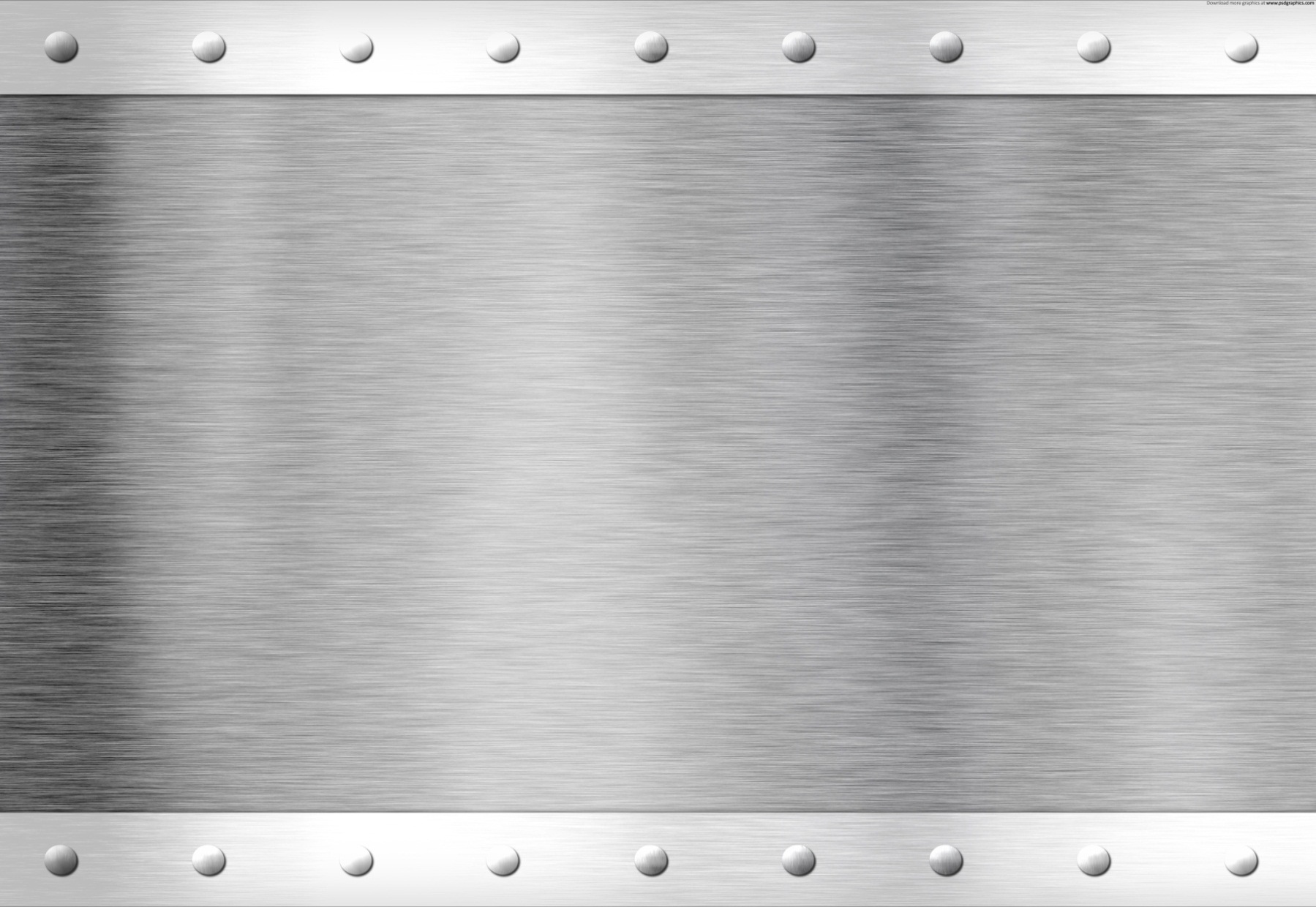 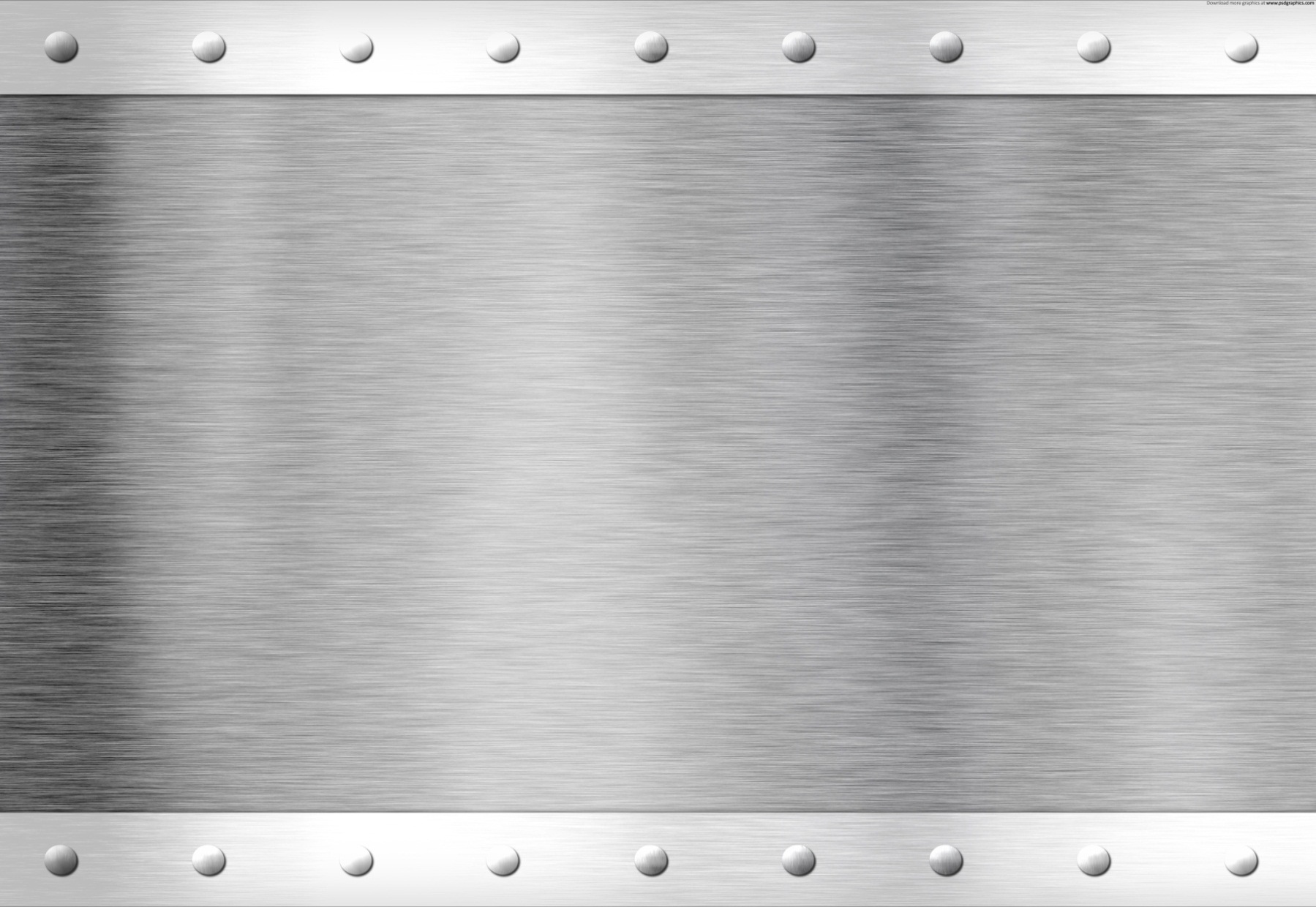 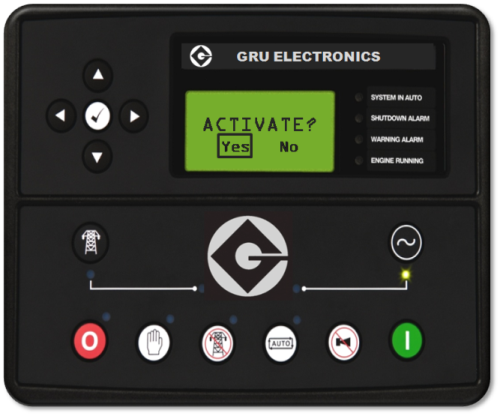 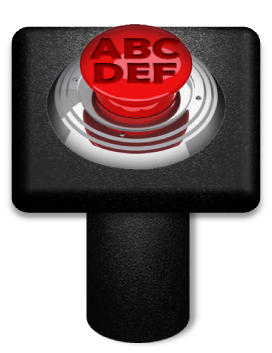 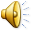 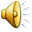 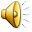 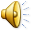 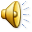 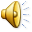 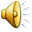 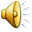 [Speaker Notes: PX-41= MAY Change Points.  EDITING NOTE:  When changing the image for the question, you should right-click the current image and choose ‘Change Picture’ (‘그림 바꾸기’) and select the new image, then resize as desired.  This is because the image has an exit animation so that it disappears and the ‘Your Team/Other Team’ and points animations can be seen.
I’ve found that saving any images you want to use in this game (whether from other PPTs or from the internet) to a single folder makes the ‘Change Picture’ process much more convenient.  Also, if you want to use multiple images or text you can place those as desired, select them together, right-click them and save them as an image (그림으로 저장); then delete them and use ‘Change Picture’ as above to place them seamlessly into the presentation.
As a final note, the default question image has a ‘soft edge’ (부드러운 가장자리), accessible from picture effects (서식 -> 그림효과), which may look awkward for transparency enabled images (PNGs or GIFs) and can be removed.]
It’s a brown, bitter, hot drink.What is it?
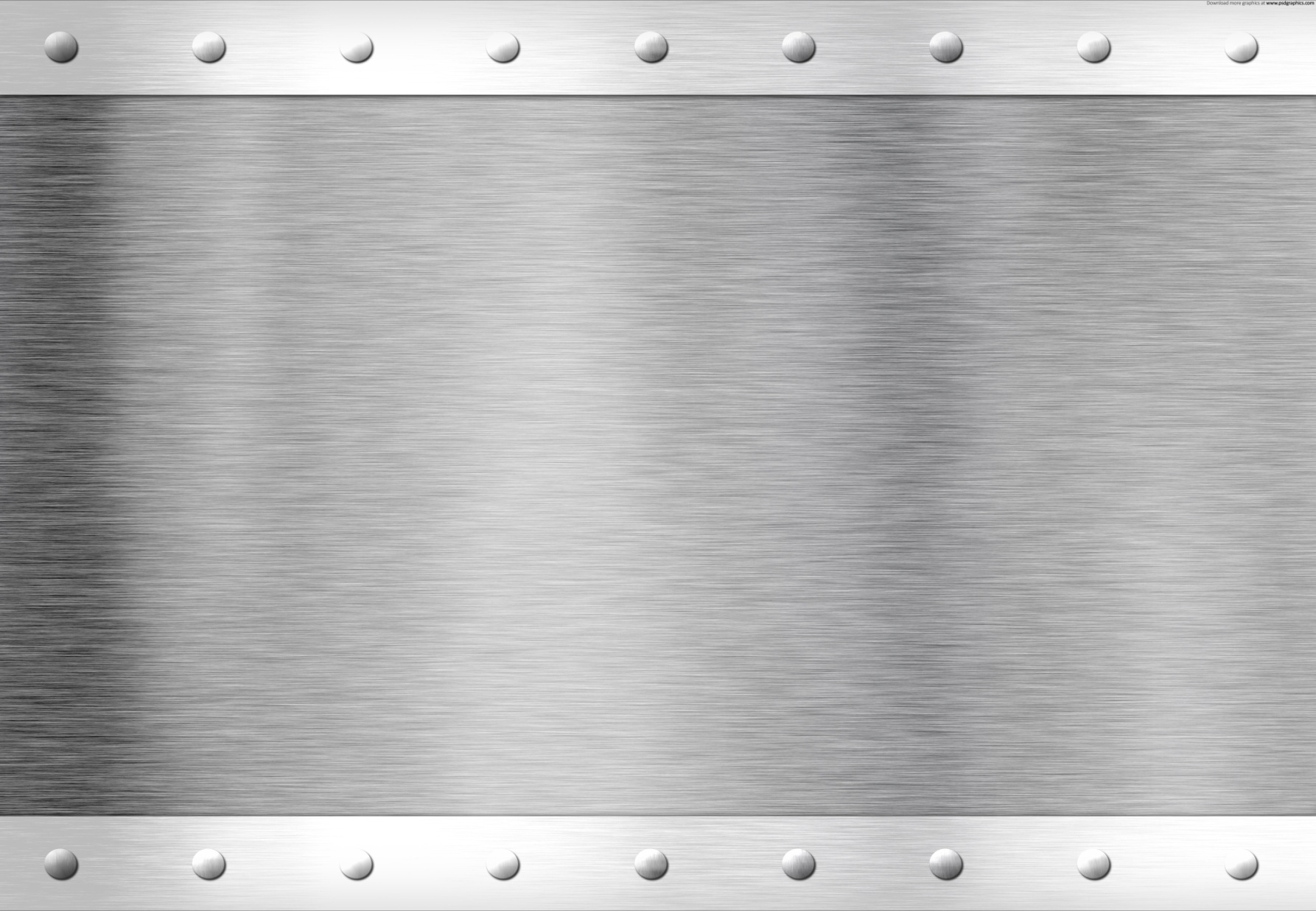 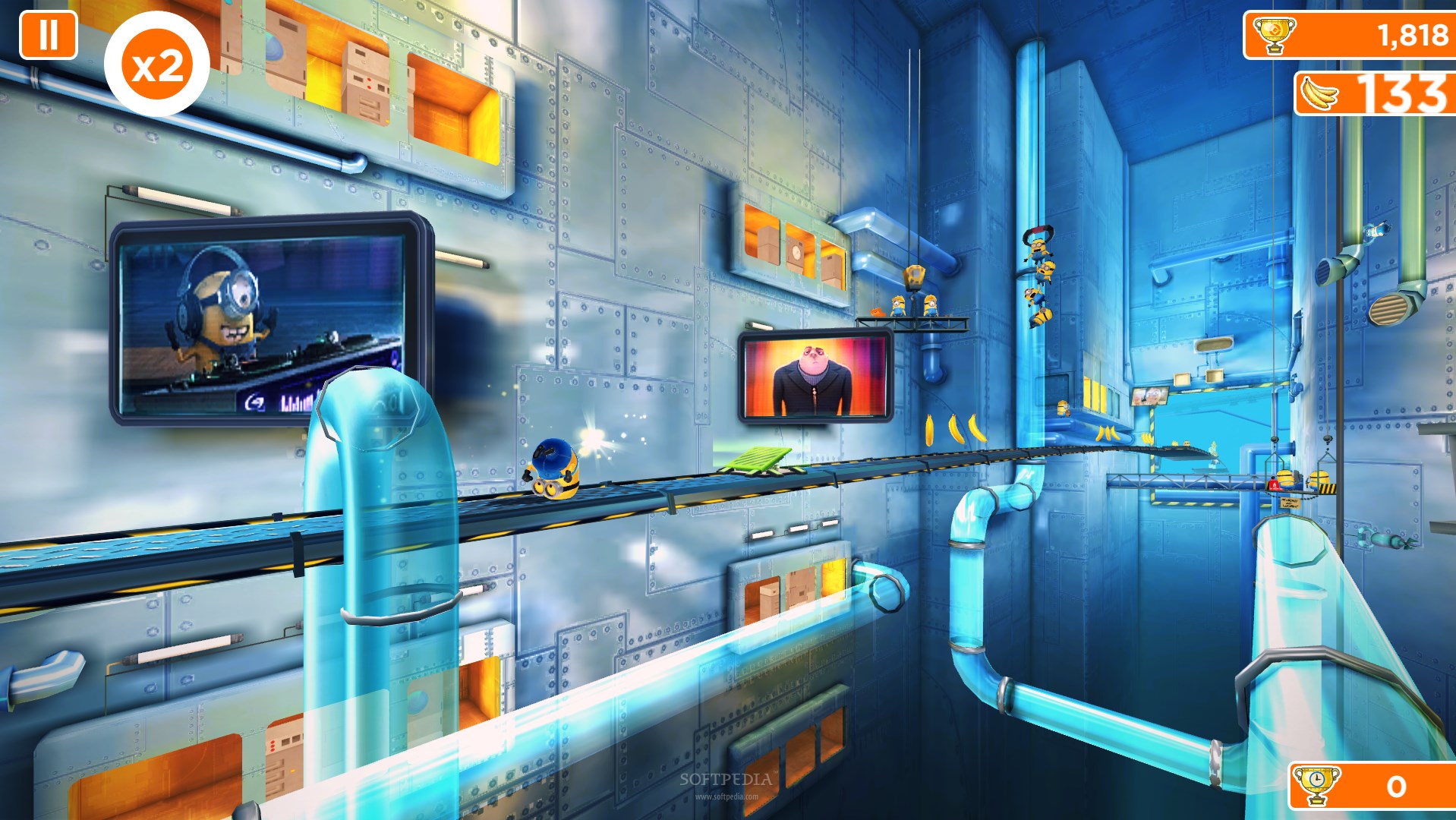 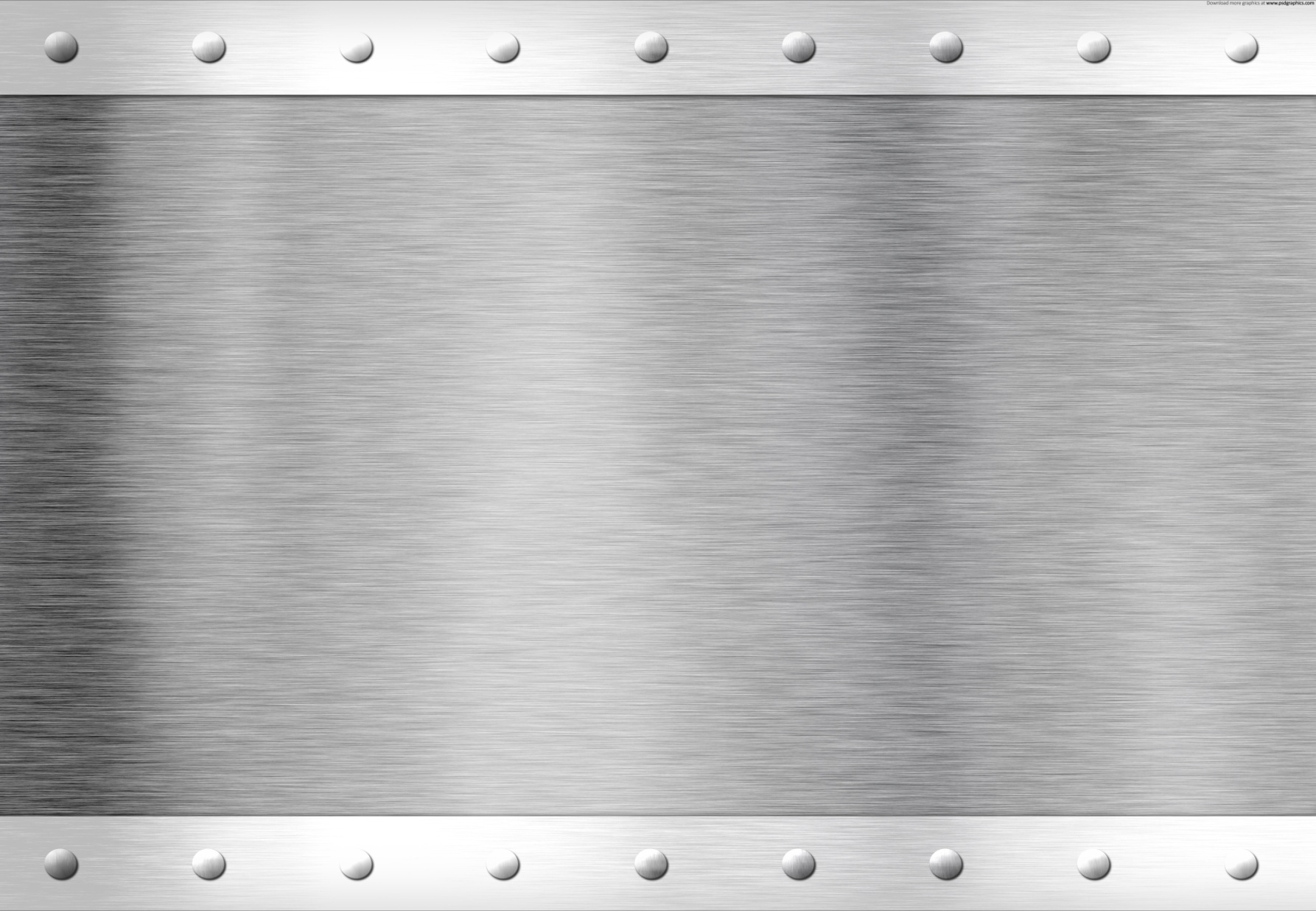 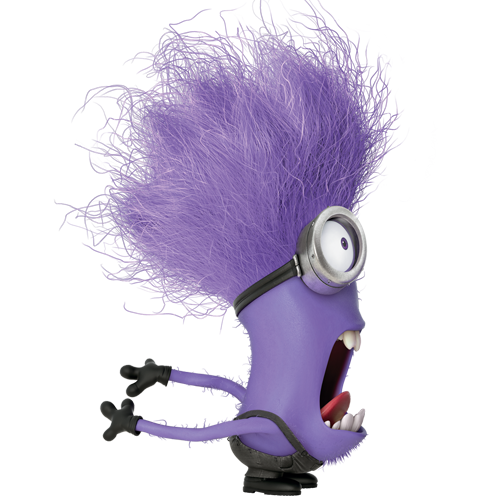 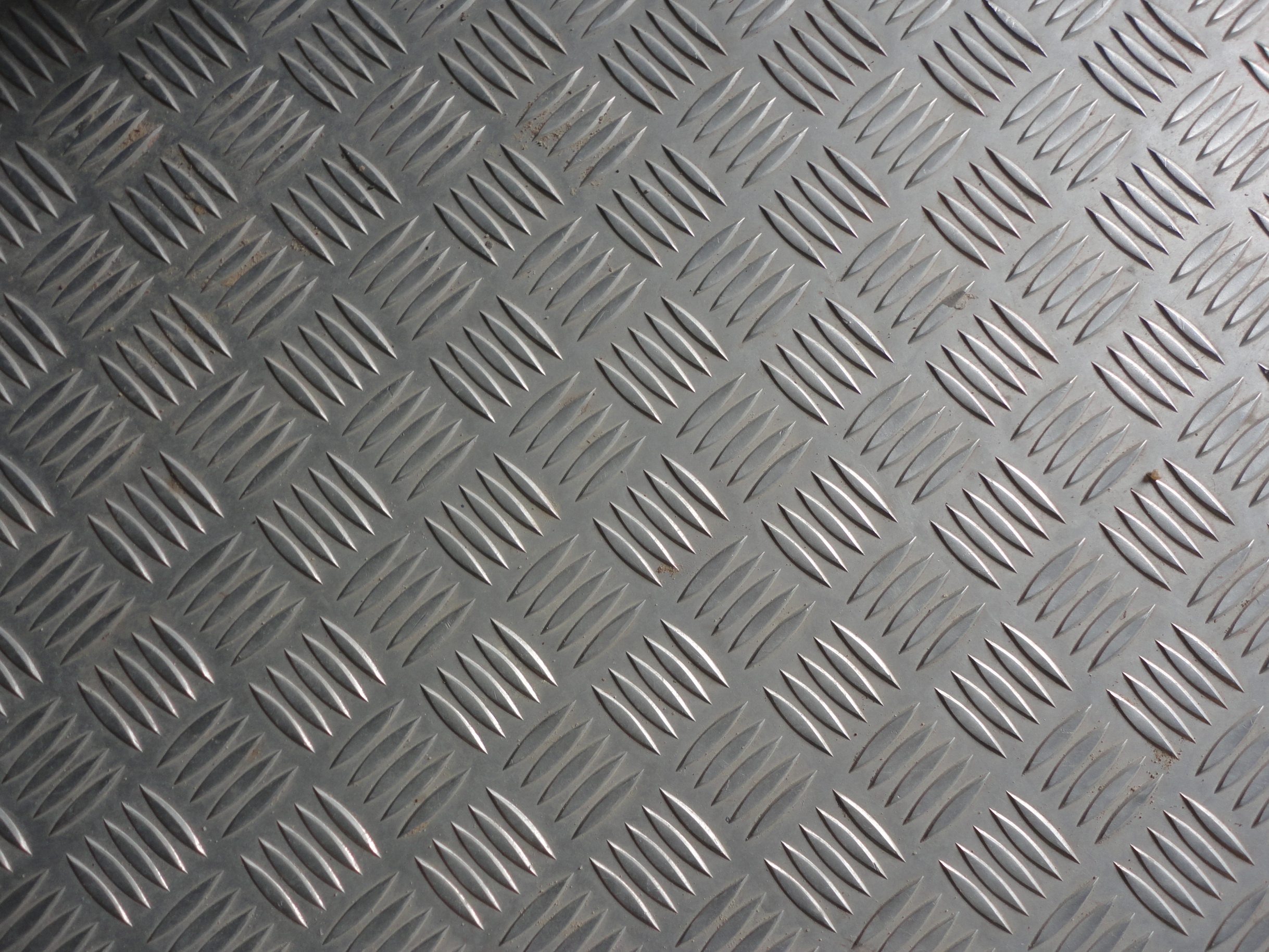 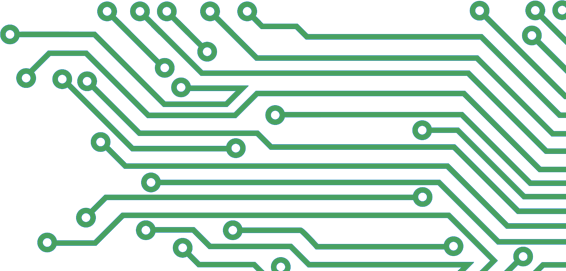 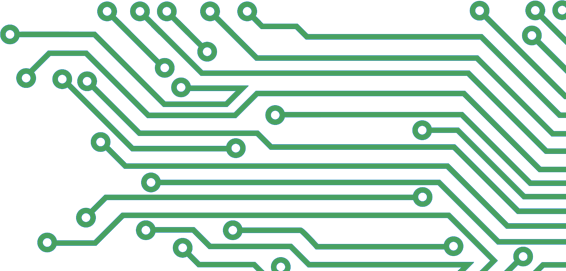 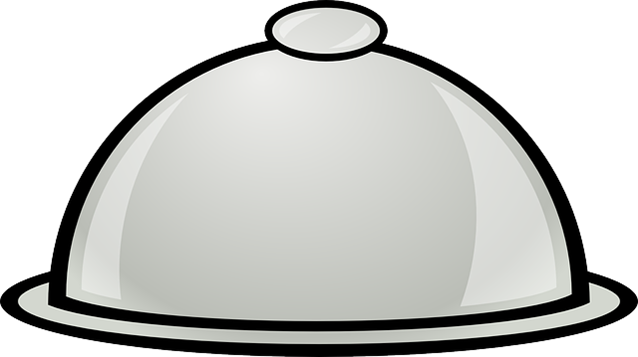 Your Team?
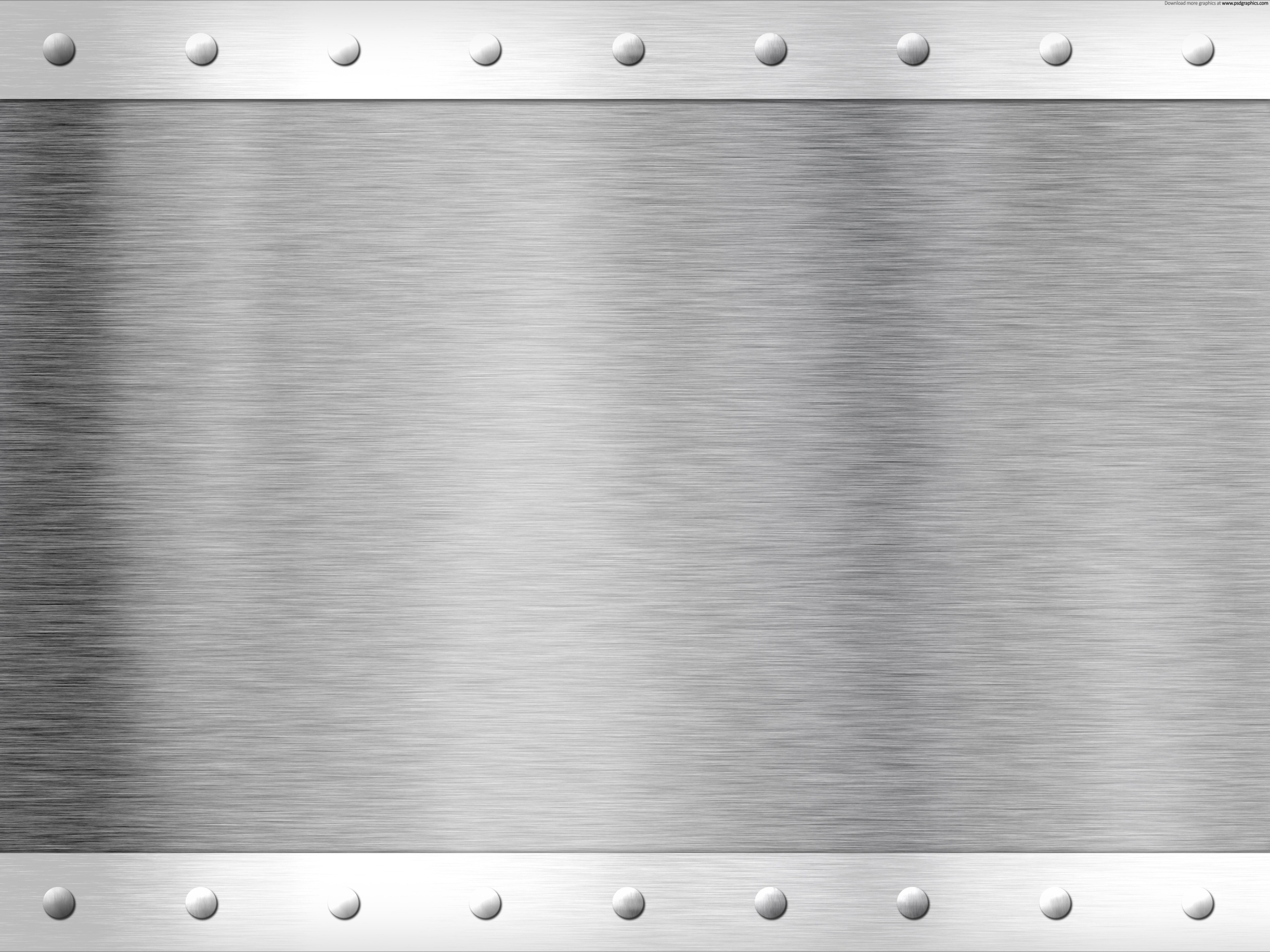 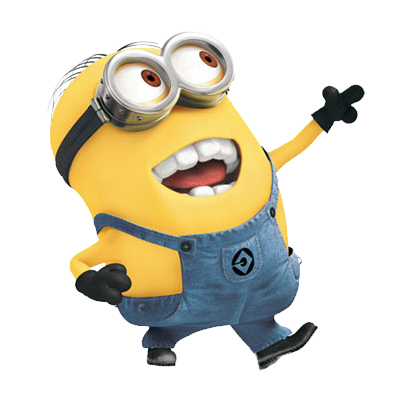 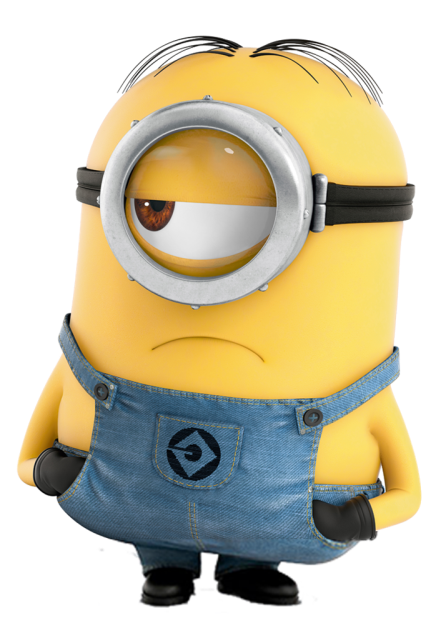 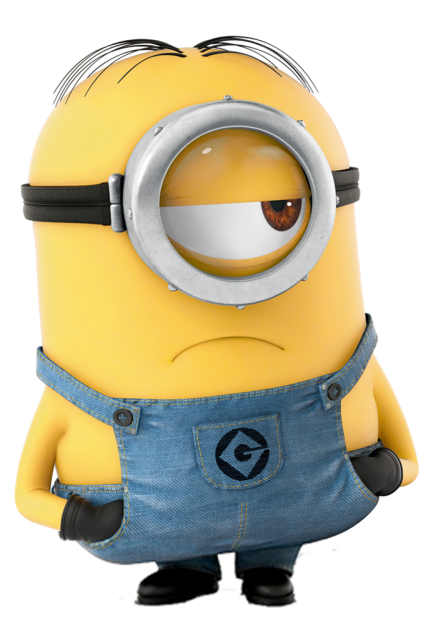 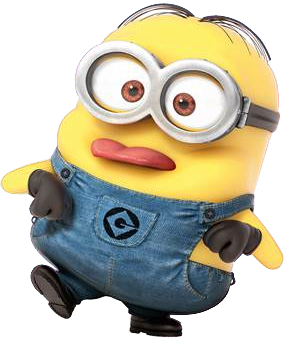 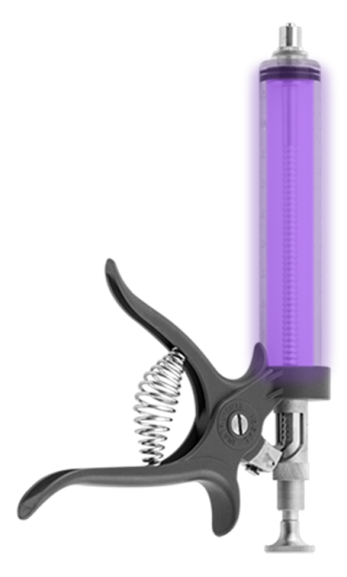 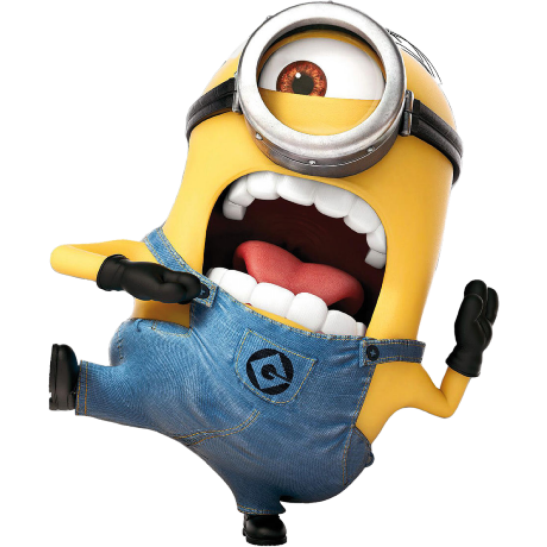 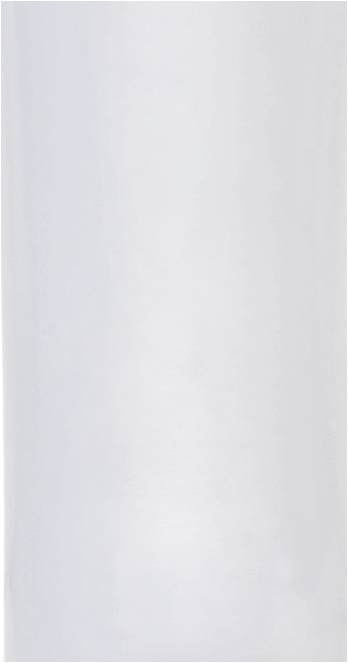 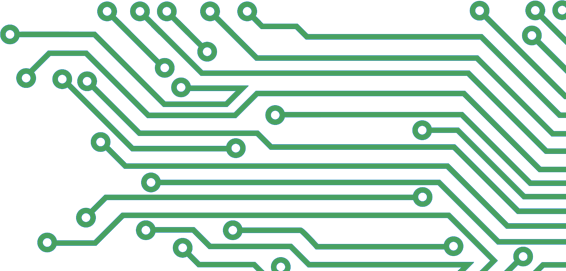 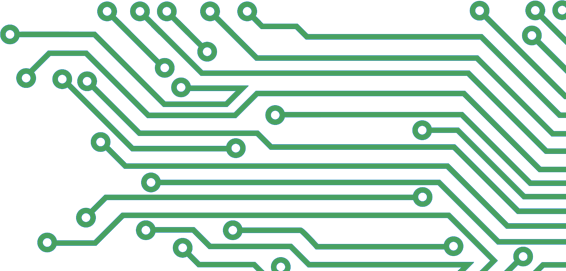 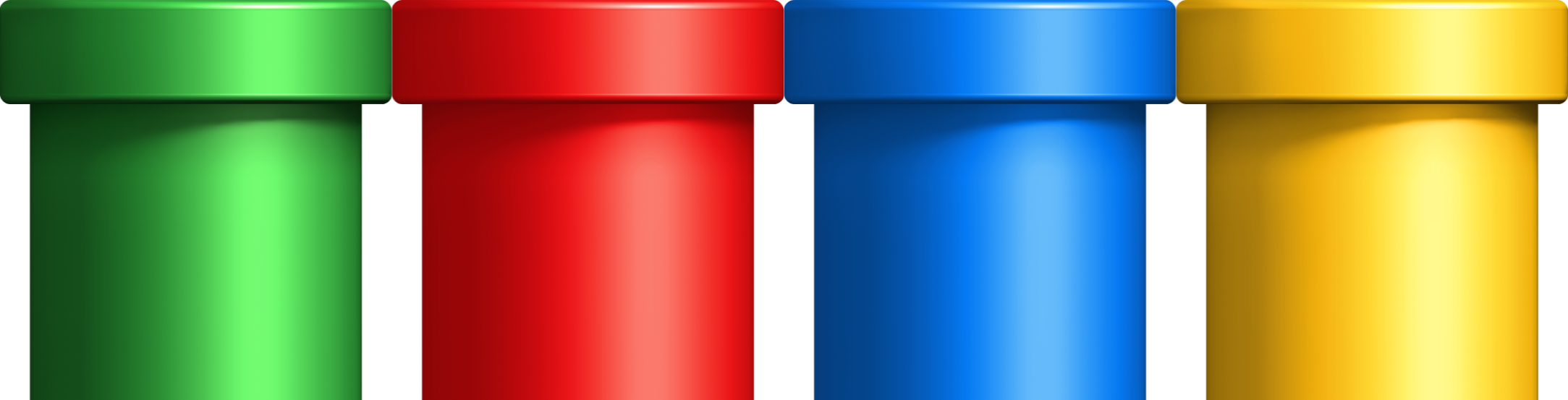 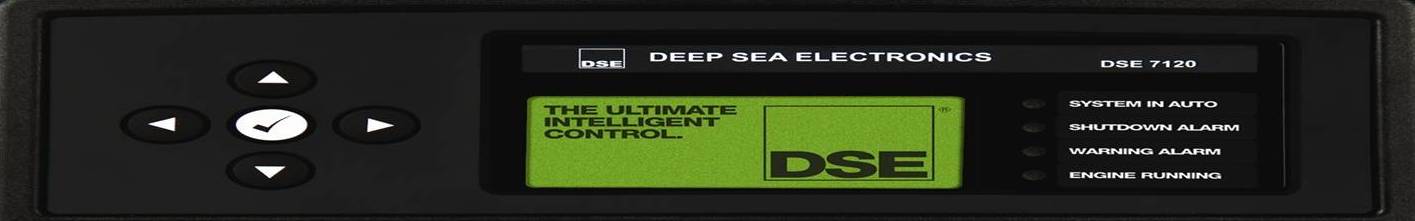 Other Team?
PX-41 Serum: You may
Change Points
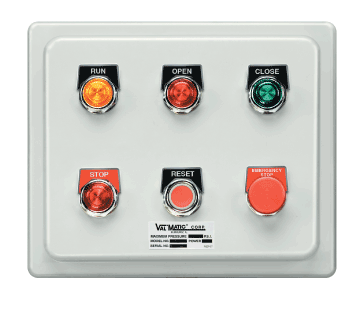 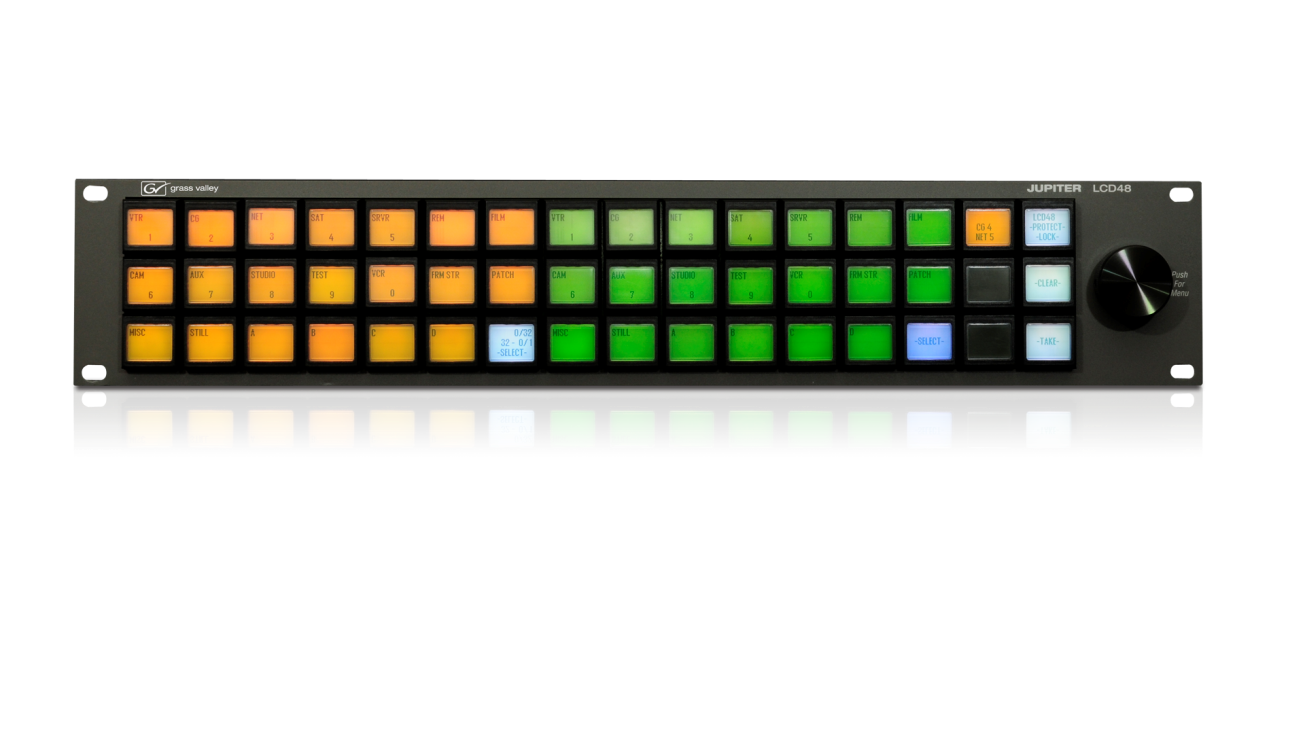 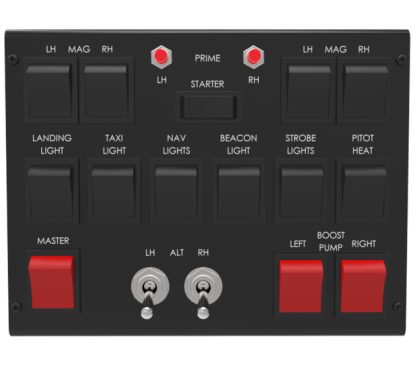 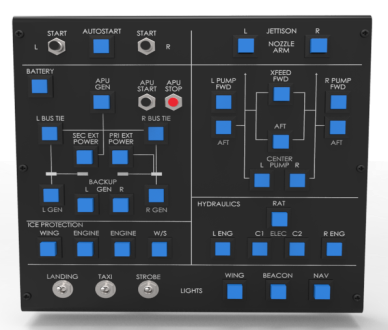 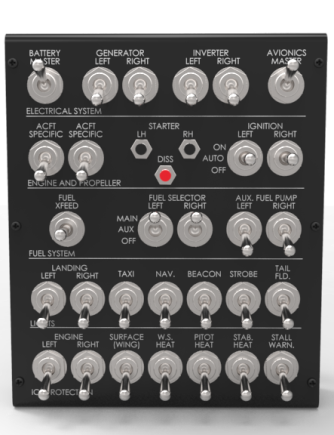 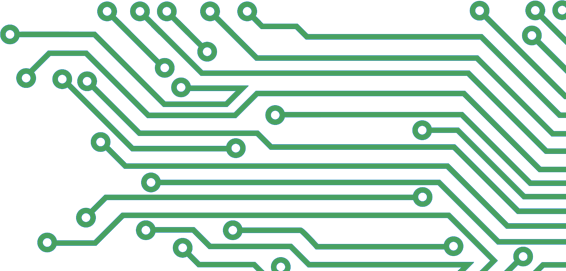 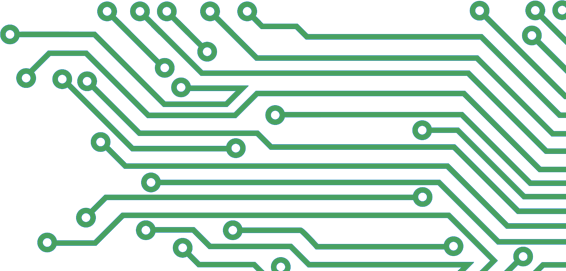 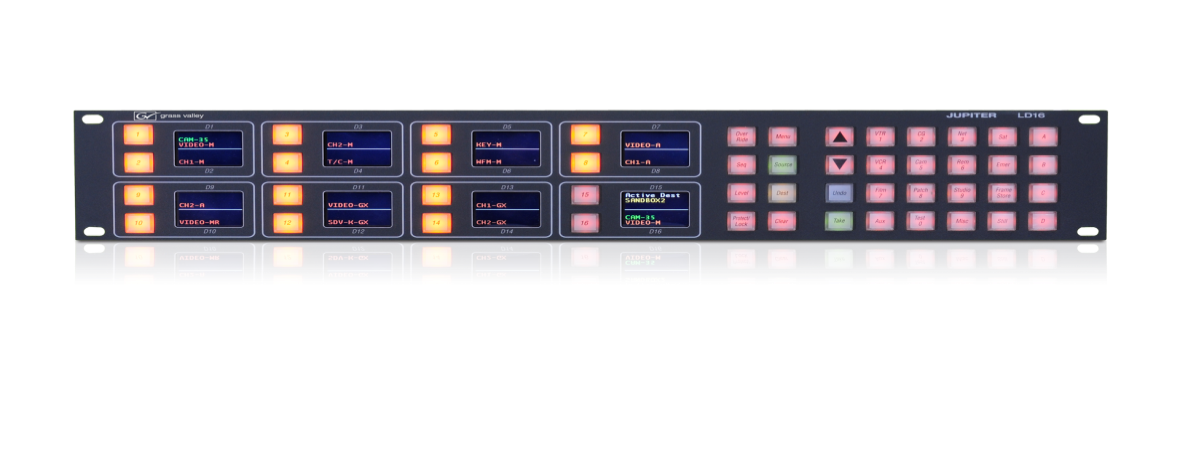 It’s coffee.
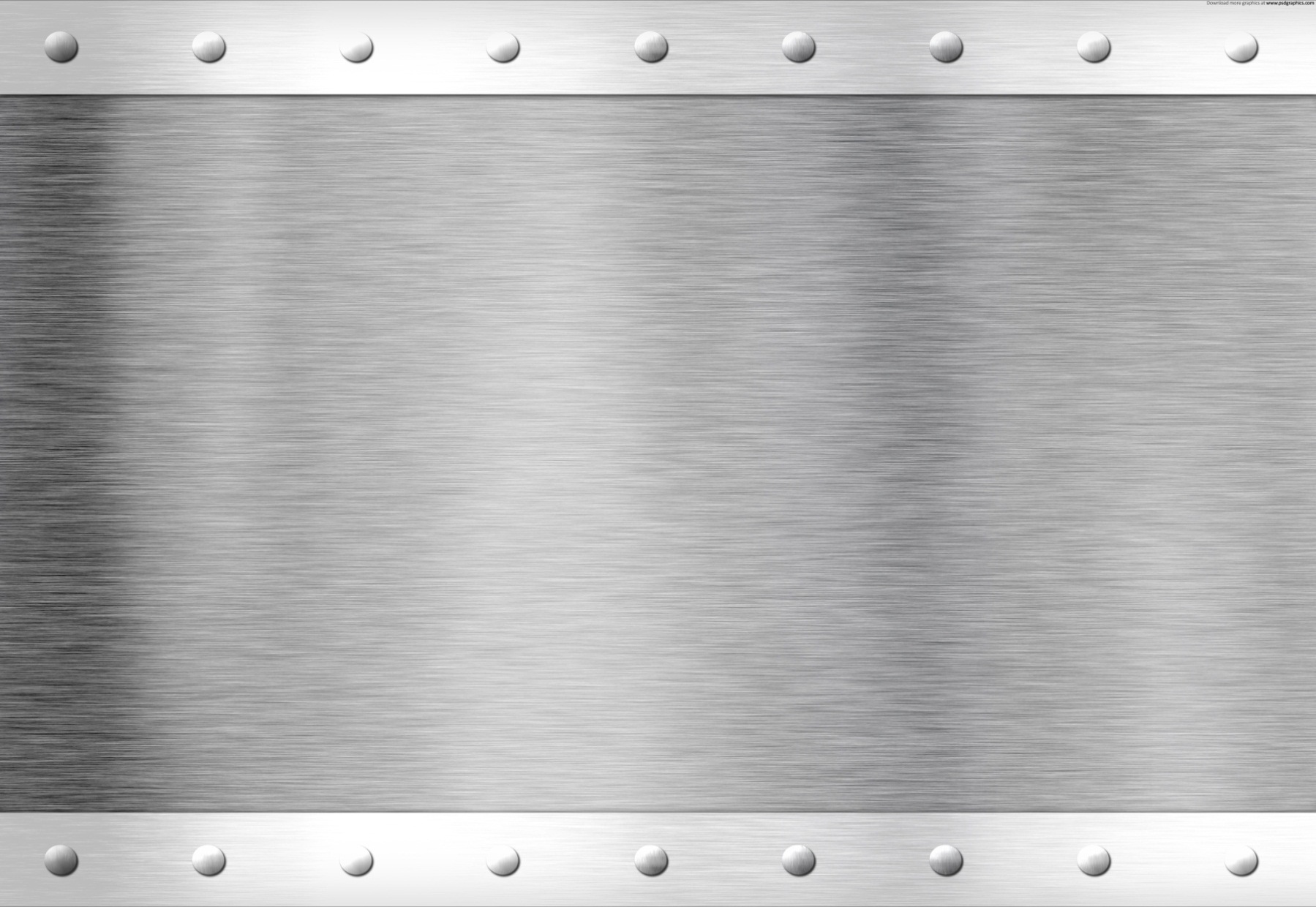 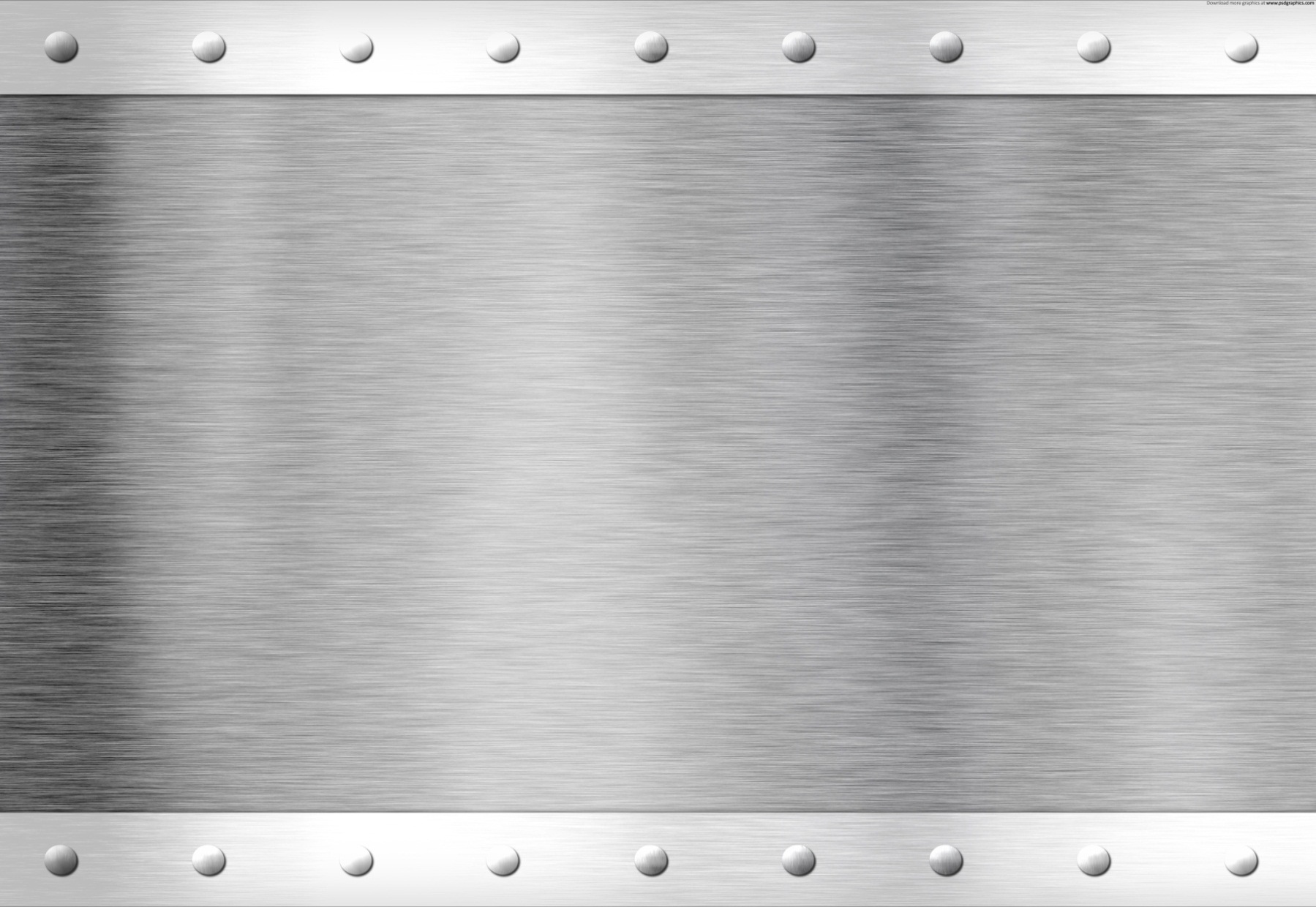 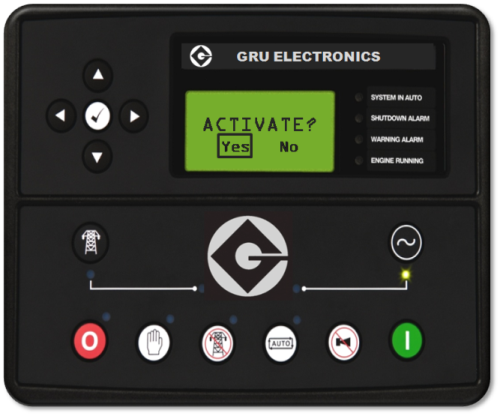 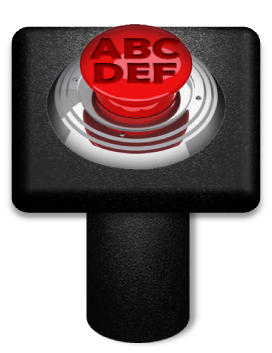 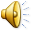 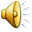 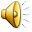 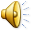 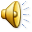 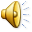 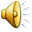 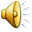 [Speaker Notes: PX-41= MAY Change Points.  EDITING NOTE:  When changing the image for the question, you should right-click the current image and choose ‘Change Picture’ (‘그림 바꾸기’) and select the new image, then resize as desired.  This is because the image has an exit animation so that it disappears and the ‘Your Team/Other Team’ and points animations can be seen.
I’ve found that saving any images you want to use in this game (whether from other PPTs or from the internet) to a single folder makes the ‘Change Picture’ process much more convenient.  Also, if you want to use multiple images or text you can place those as desired, select them together, right-click them and save them as an image (그림으로 저장); then delete them and use ‘Change Picture’ as above to place them seamlessly into the presentation.
As a final note, the default question image has a ‘soft edge’ (부드러운 가장자리), accessible from picture effects (서식 -> 그림효과), which may look awkward for transparency enabled images (PNGs or GIFs) and can be removed.]
What is it?
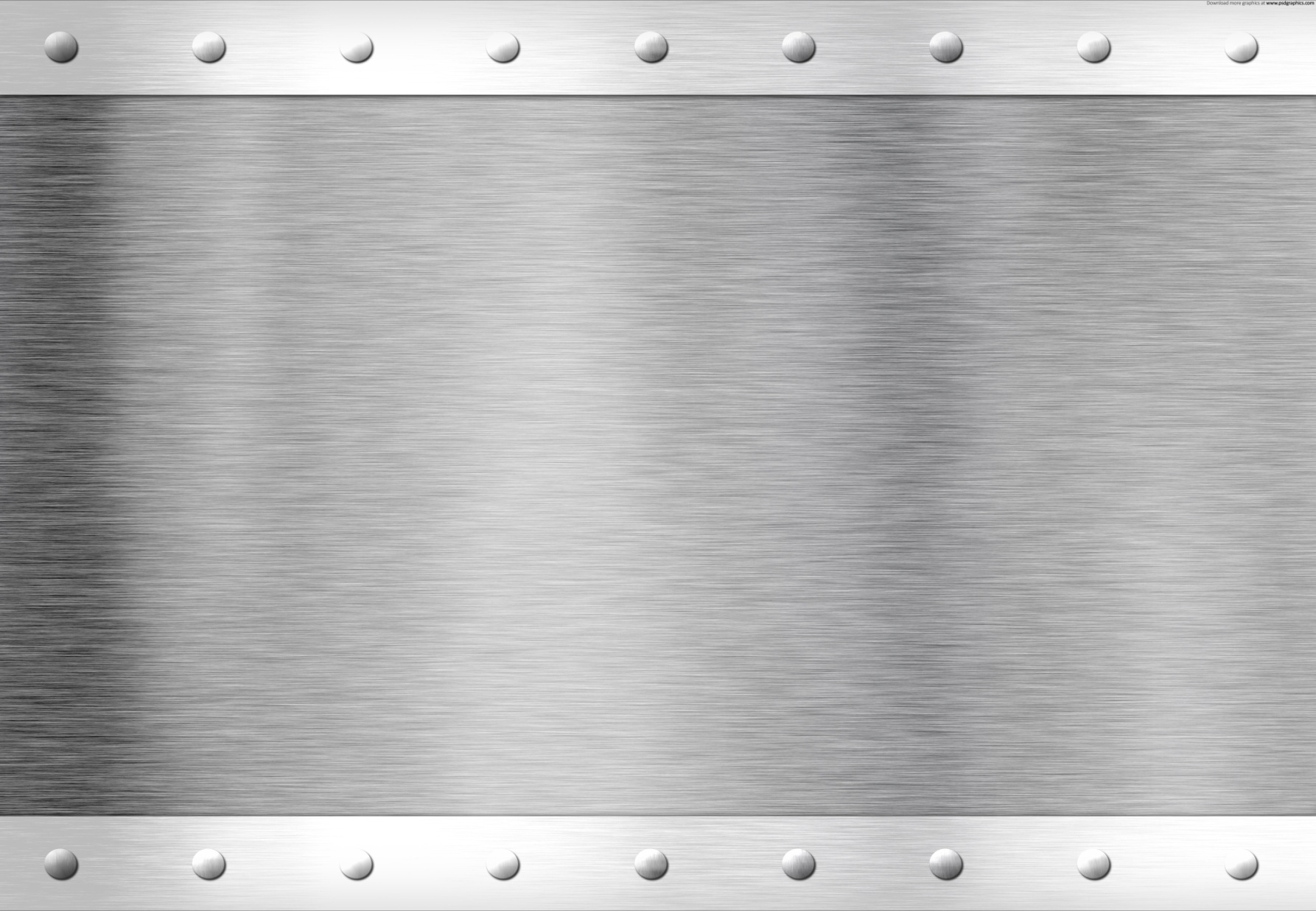 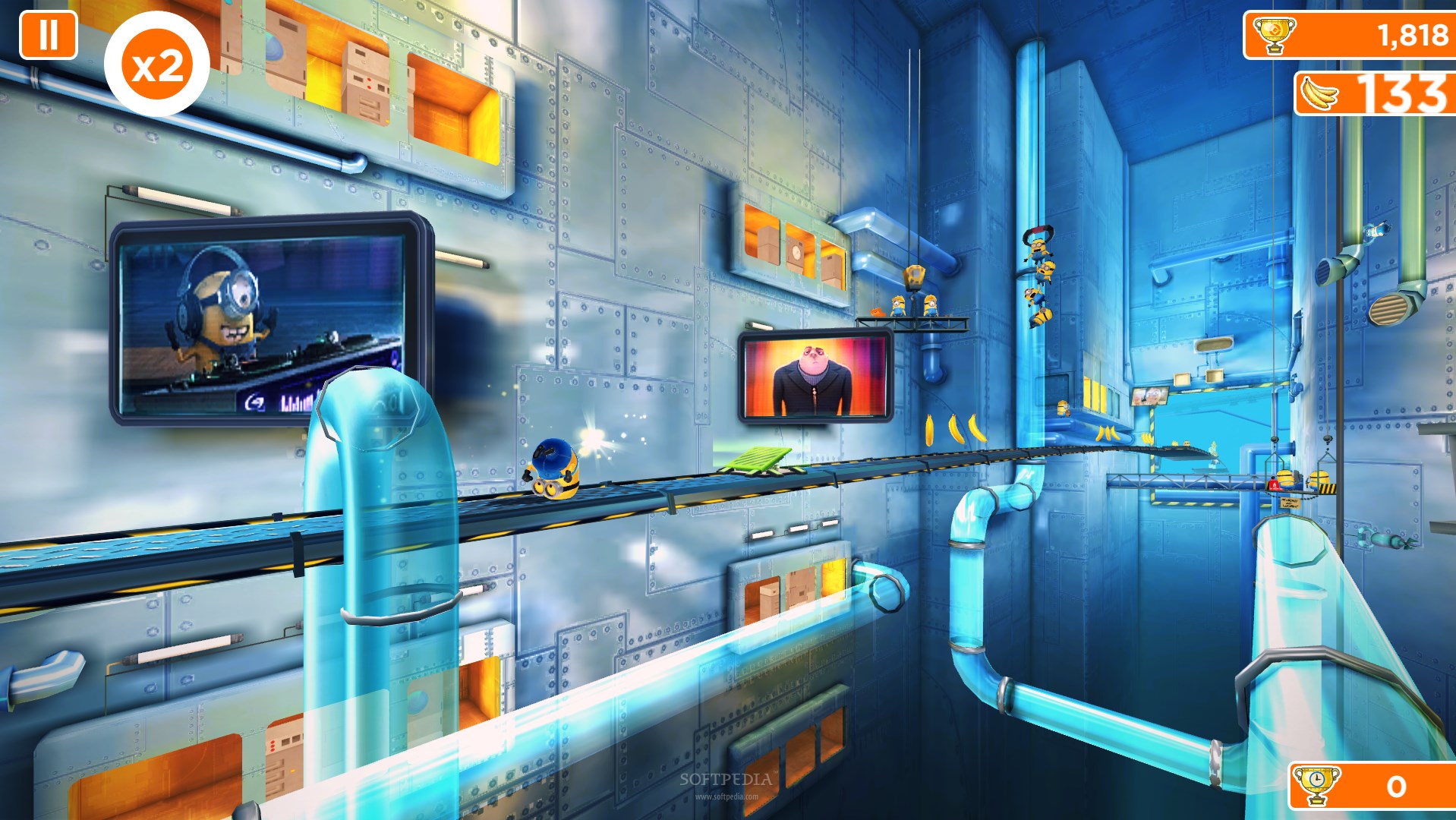 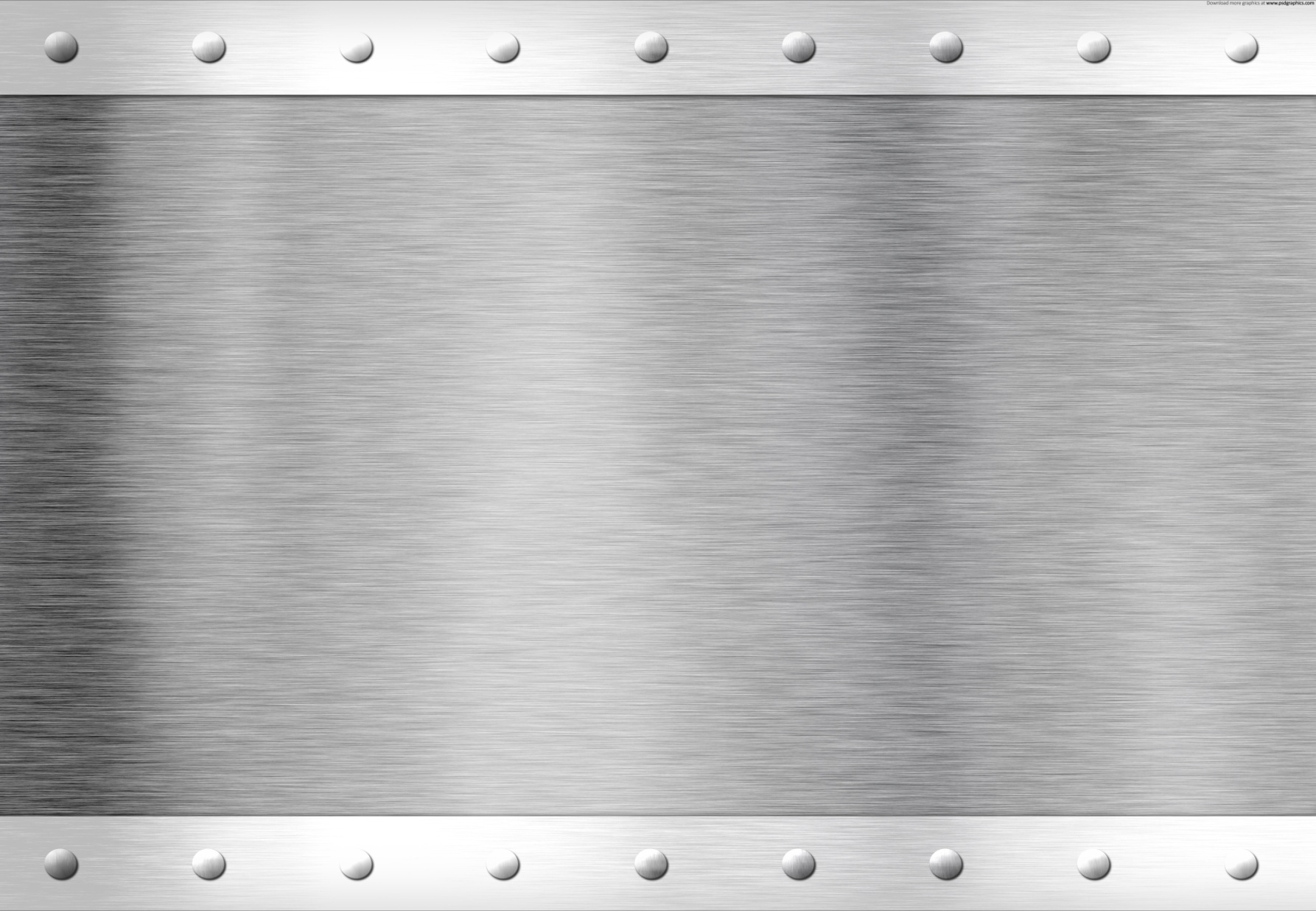 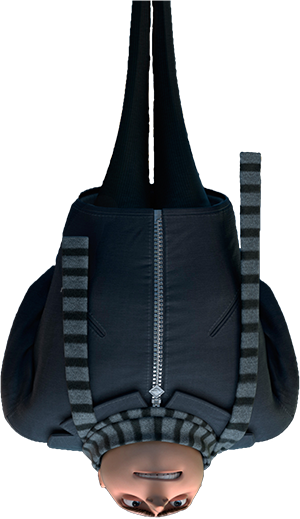 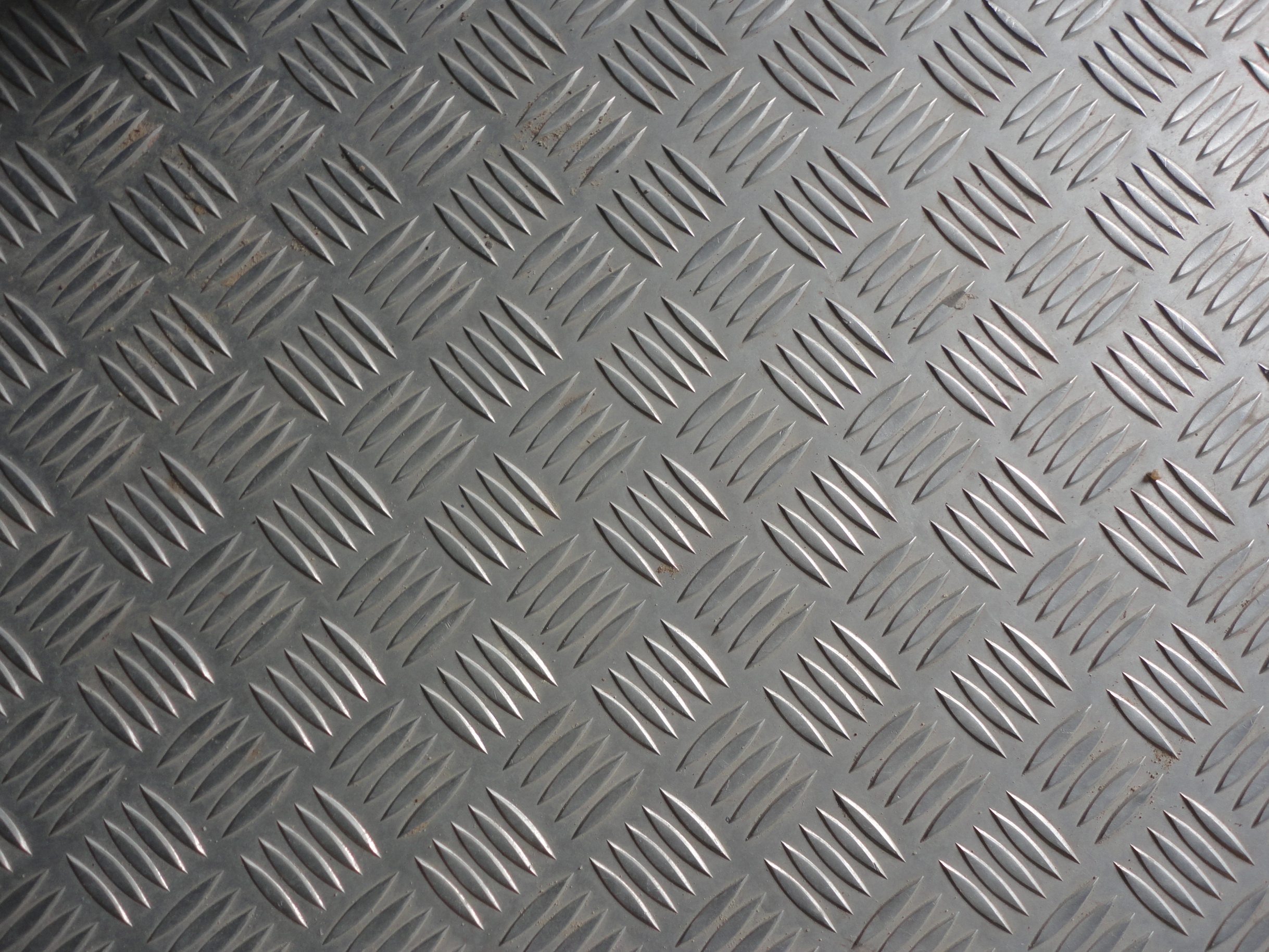 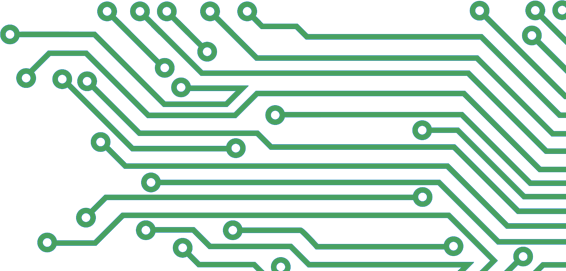 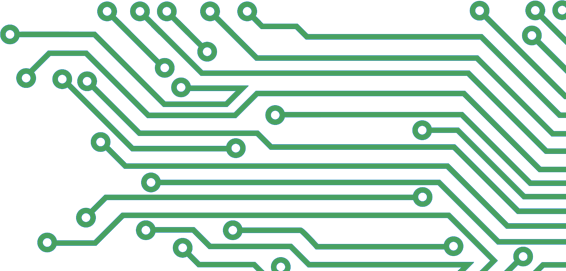 Your Team?
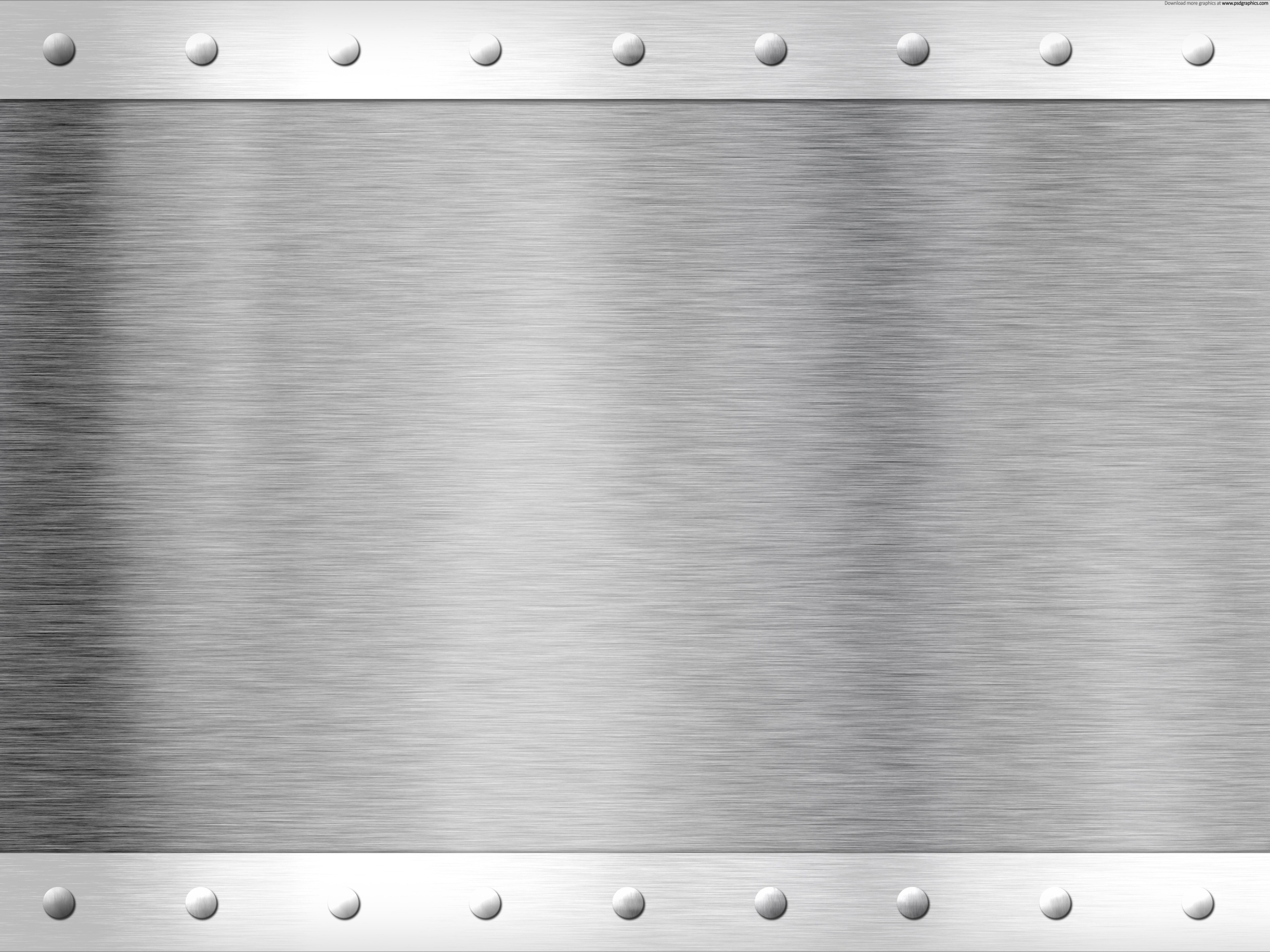 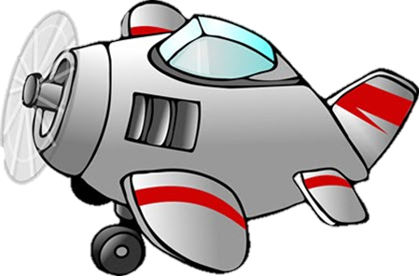 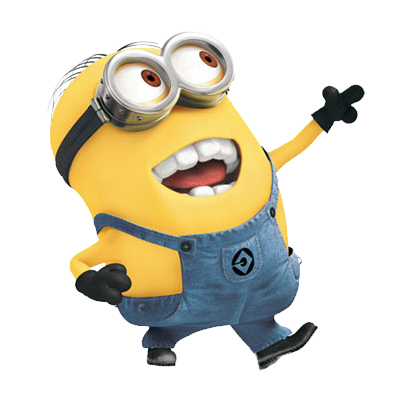 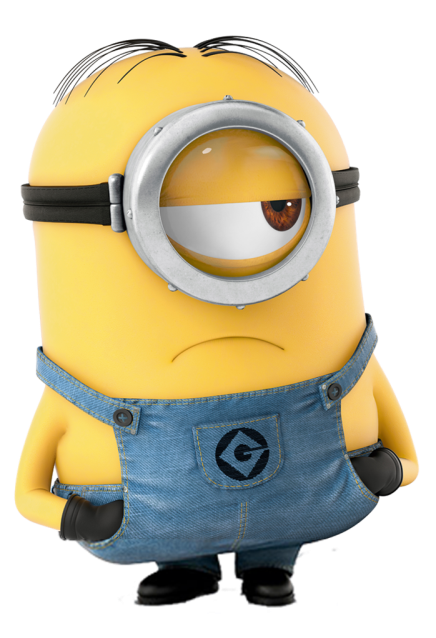 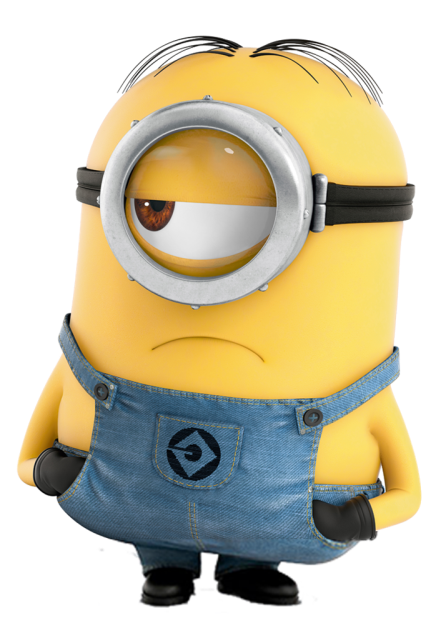 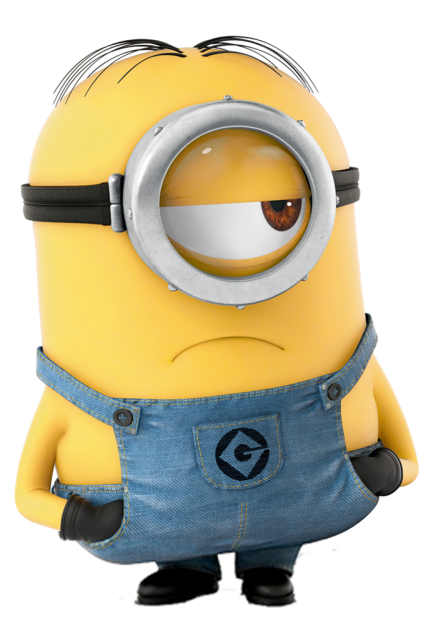 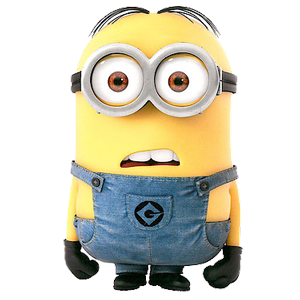 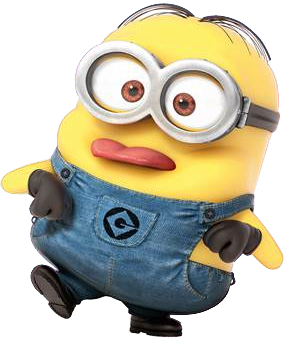 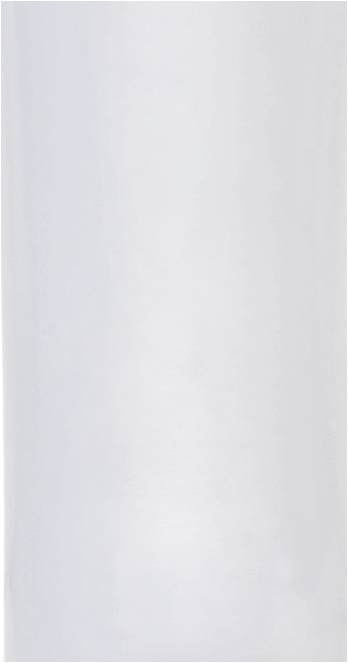 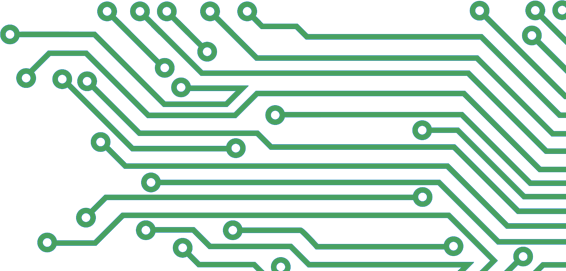 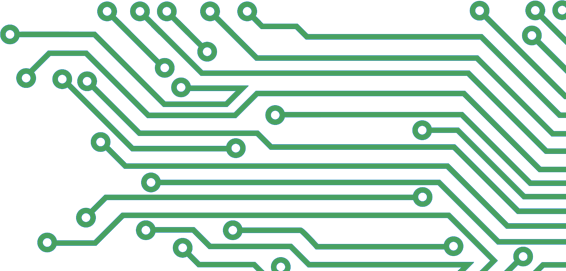 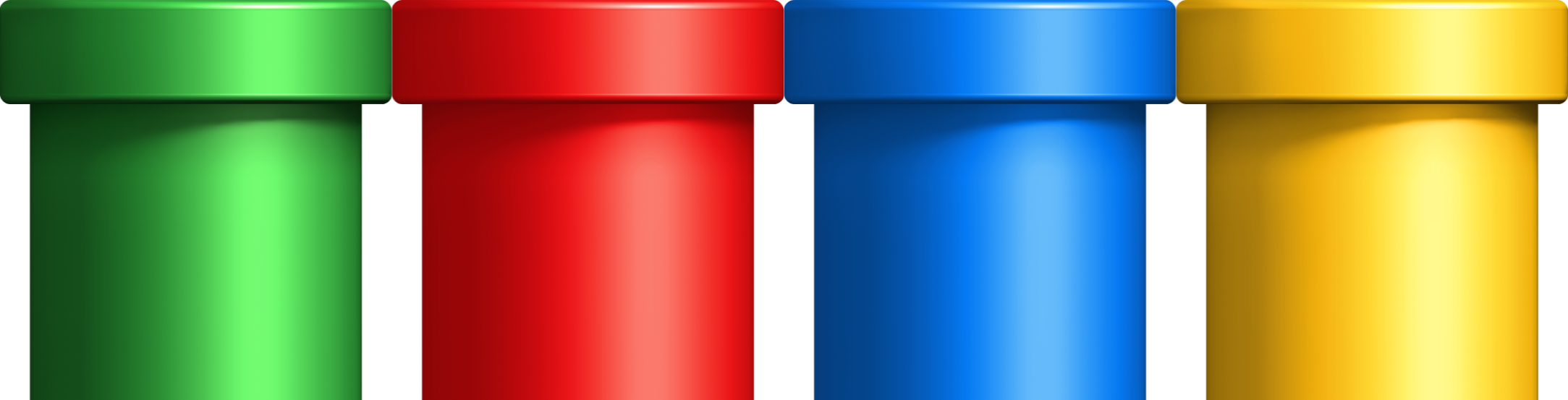 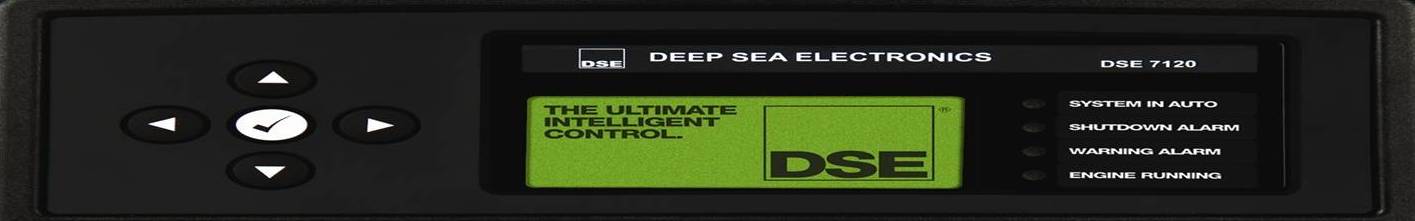 Other Team?
Angry Gru
-2 points
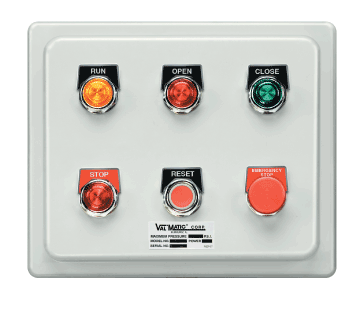 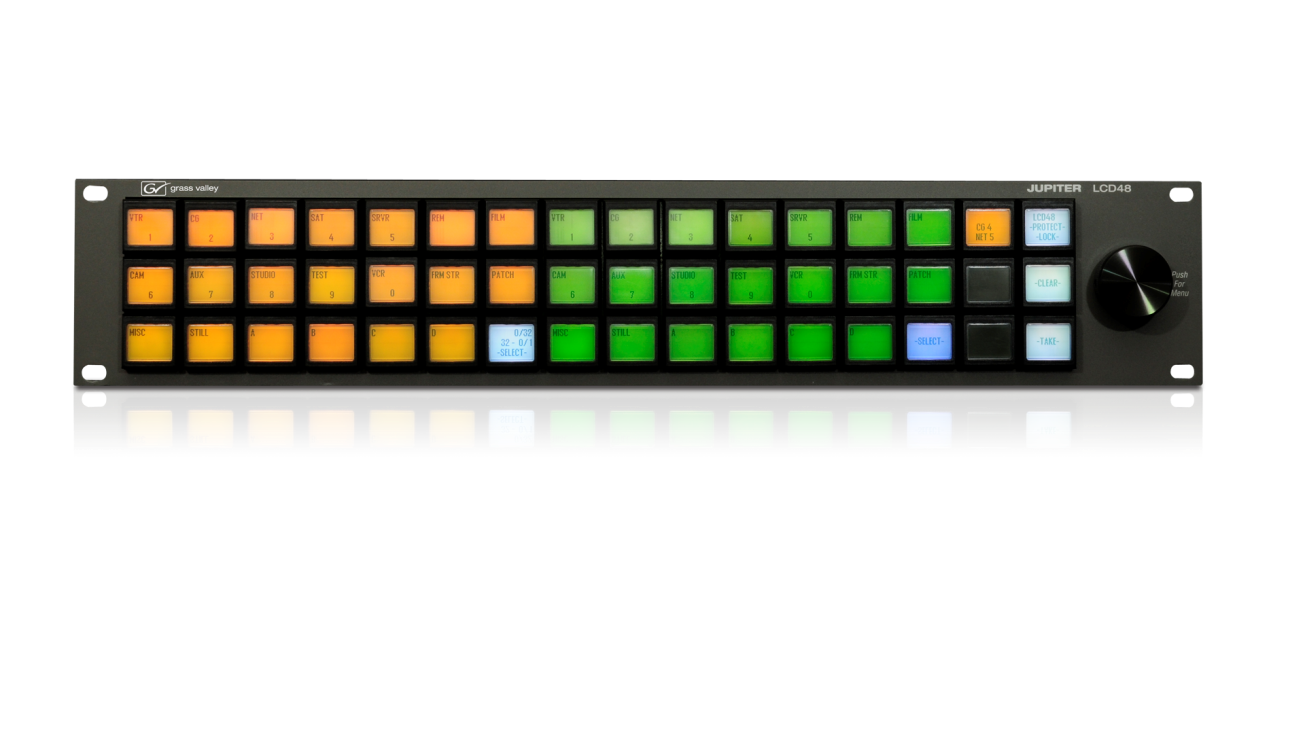 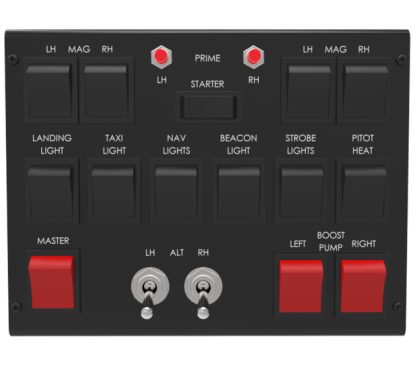 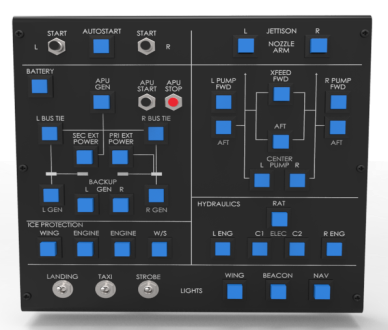 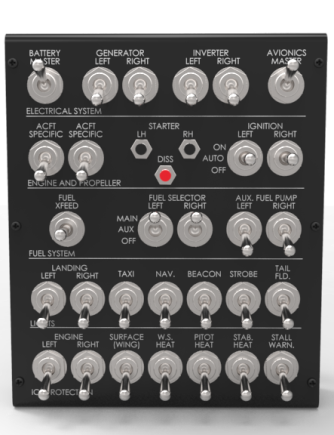 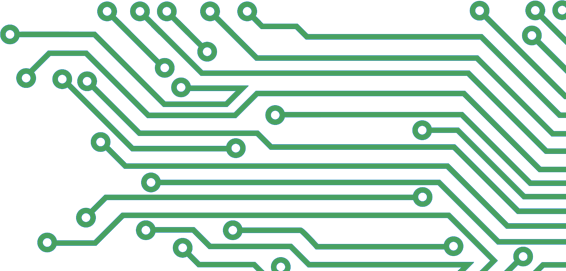 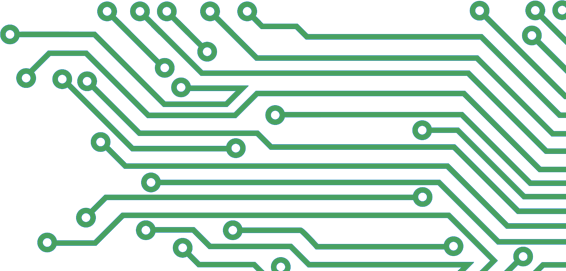 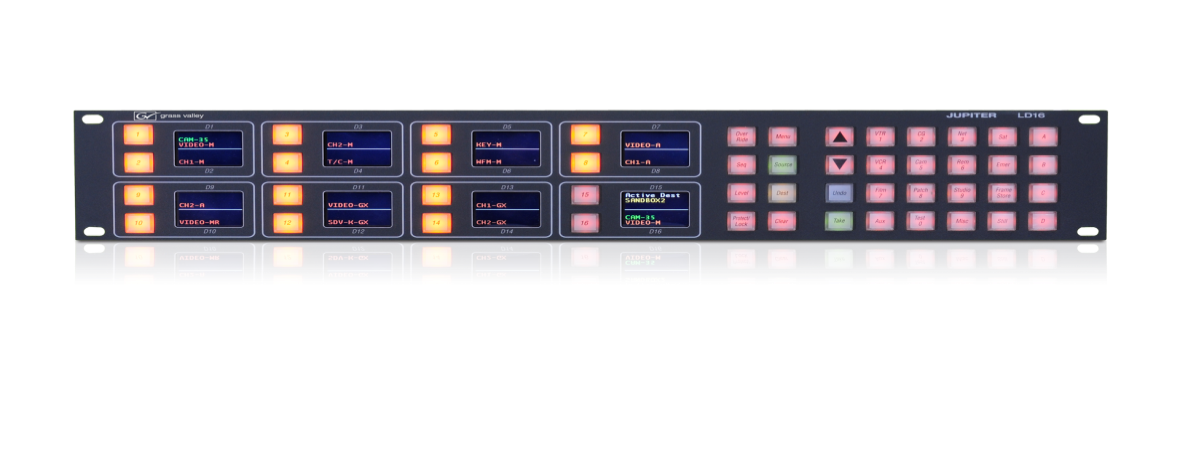 It’s a plane.
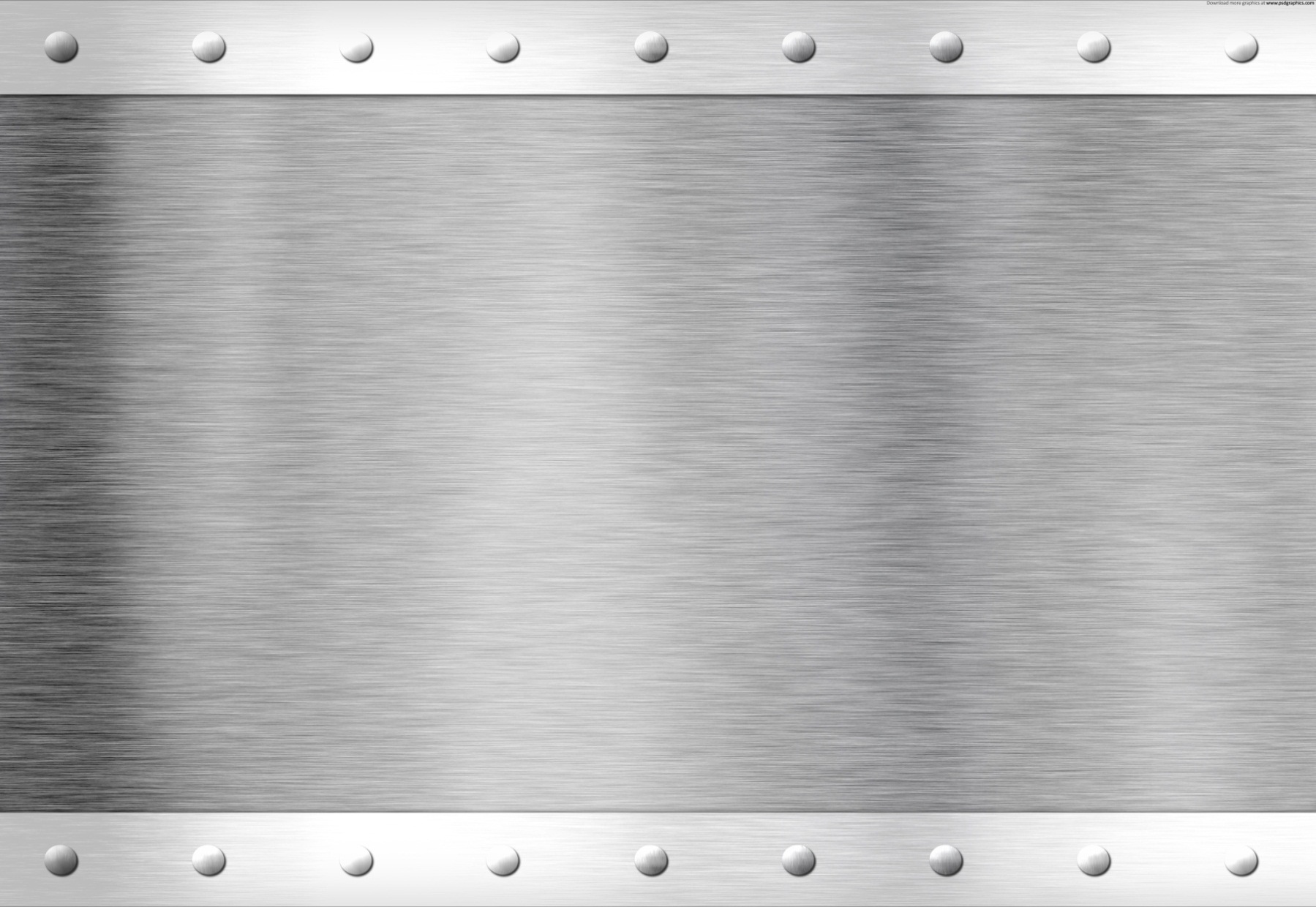 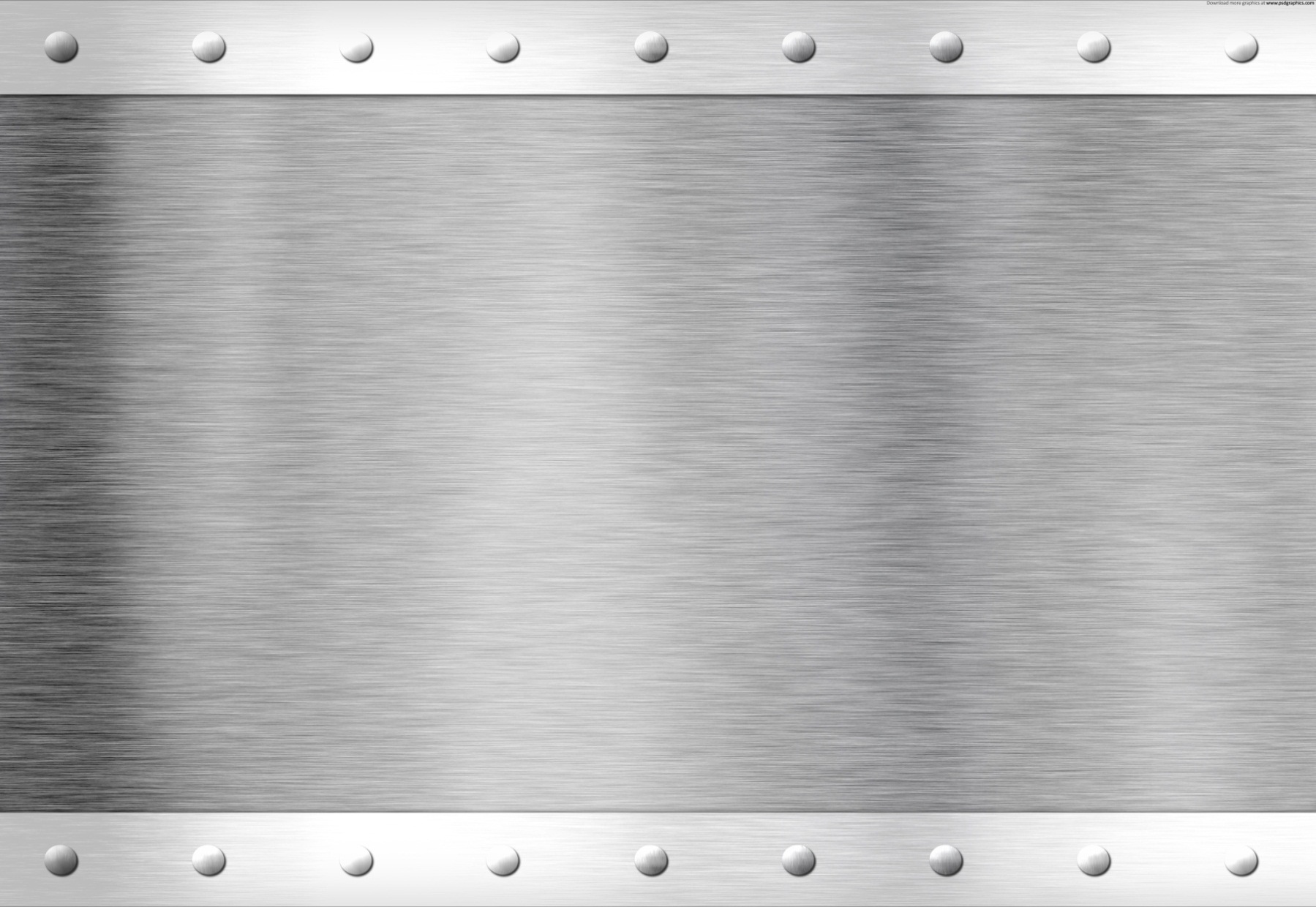 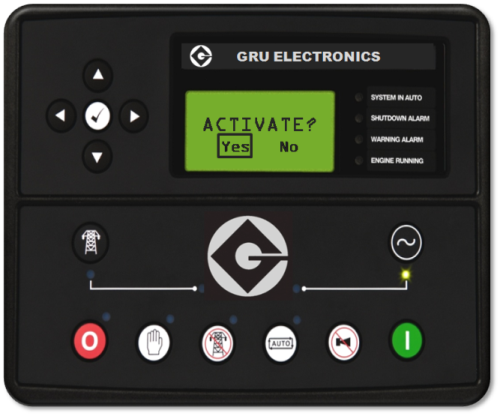 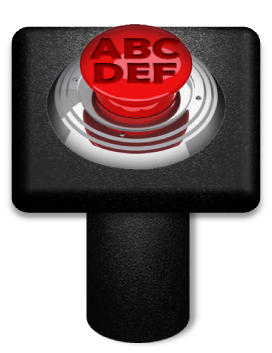 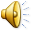 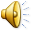 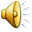 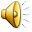 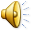 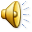 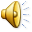 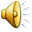 [Speaker Notes: Angry Gru= -2 points.  EDITING NOTE:  When changing the image for the question, you should right-click the current image and choose ‘Change Picture’ (‘그림 바꾸기’) and select the new image, then resize as desired.  This is because the image has an exit animation so that it disappears and the ‘Your Team/Other Team’ and points animations can be seen.
I’ve found that saving any images you want to use in this game (whether from other PPTs or from the internet) to a single folder makes the ‘Change Picture’ process much more convenient.  Also, if you want to use multiple images or text you can place those as desired, select them together, right-click them and save them as an image (그림으로 저장); then delete them and use ‘Change Picture’ as above to place them seamlessly into the presentation.
As a final note, the default question image has a ‘soft edge’ (부드러운 가장자리), accessible from picture effects (서식 -> 그림효과), which may look awkward for transparency enabled images (PNGs or GIFs) and can be removed.]
What is it?
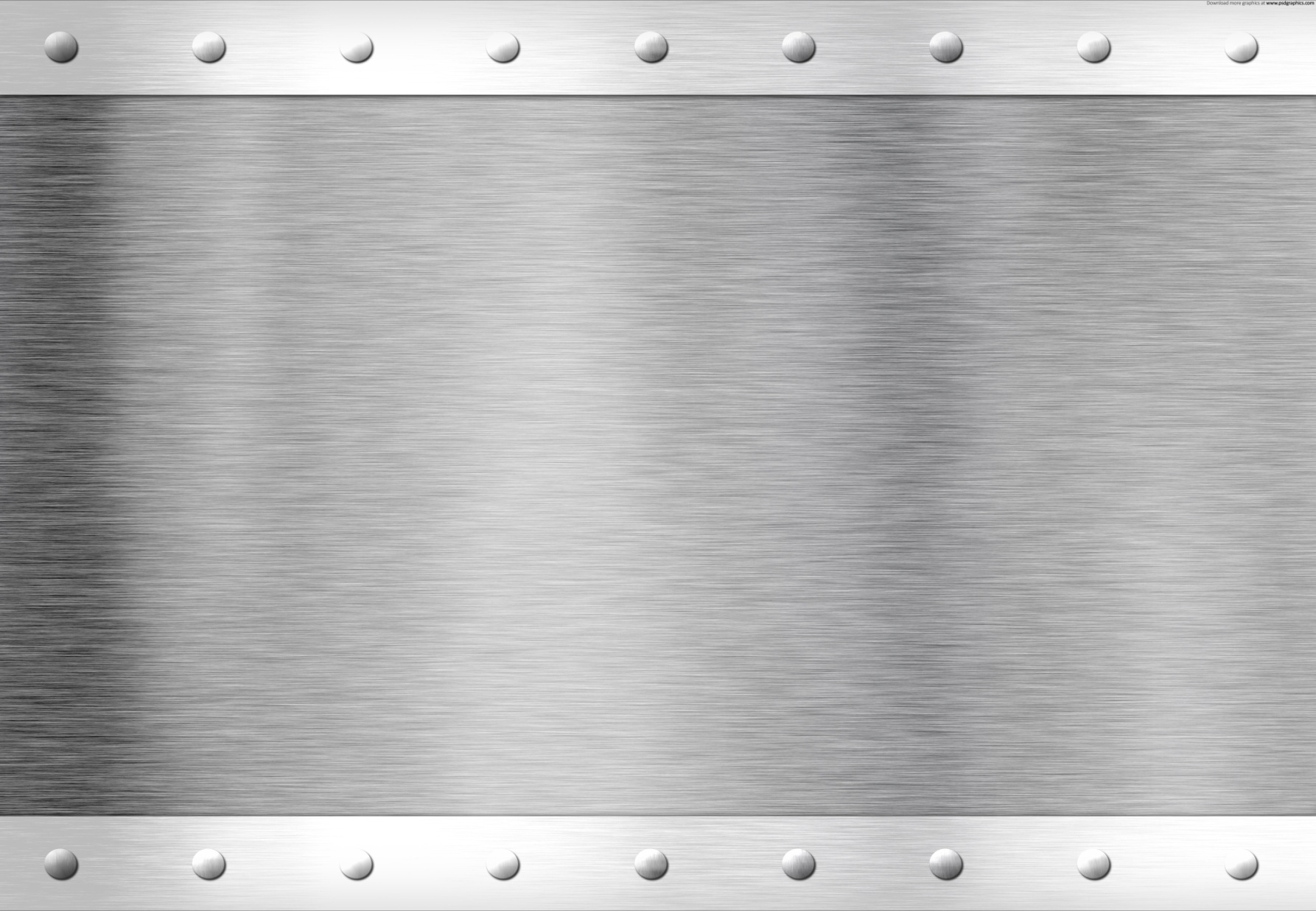 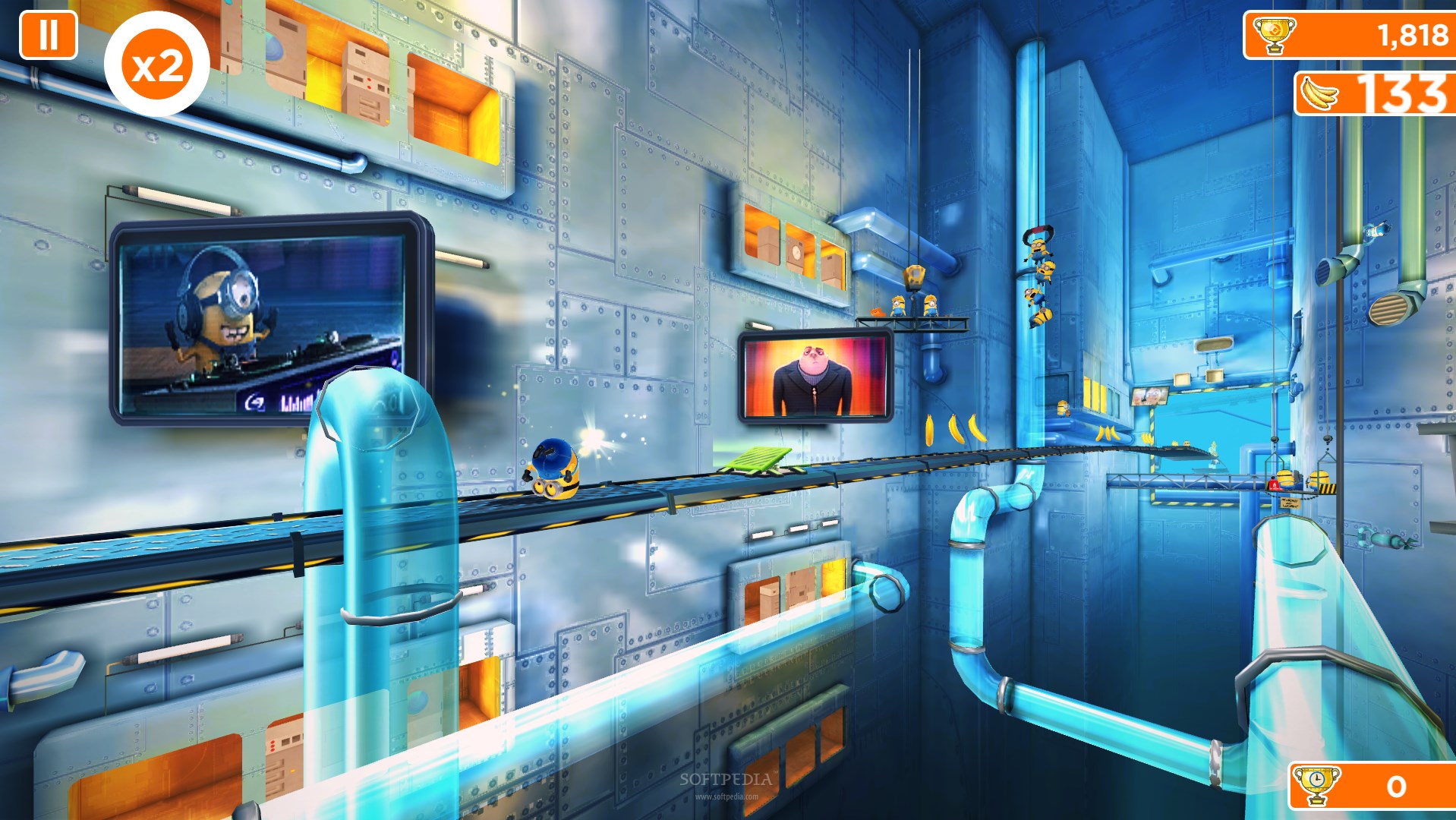 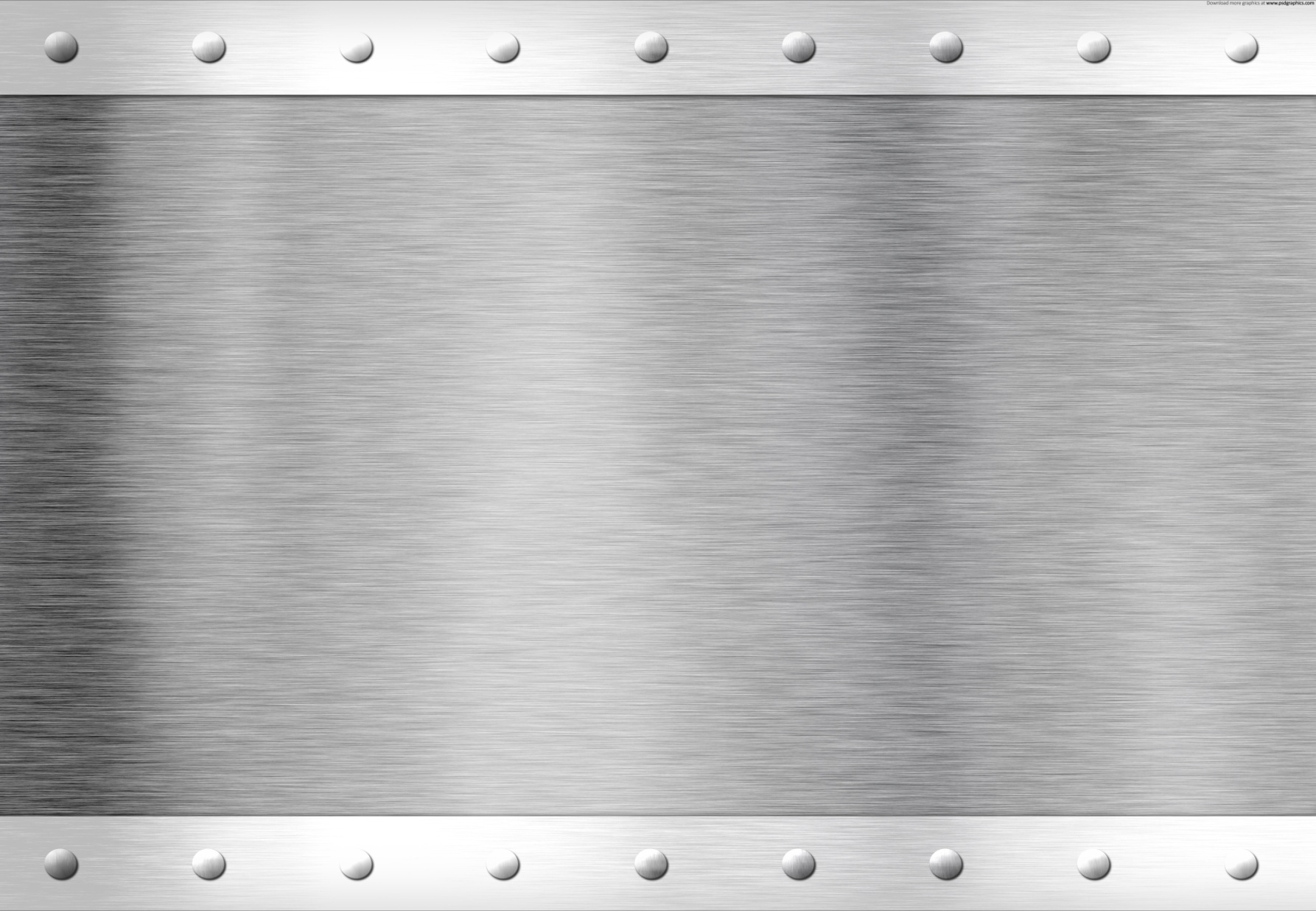 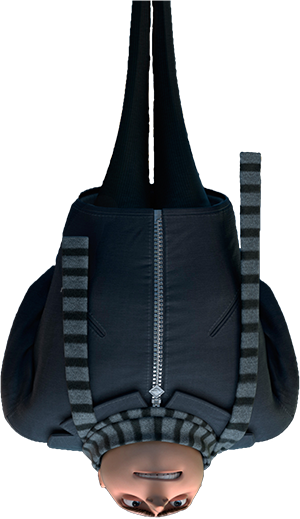 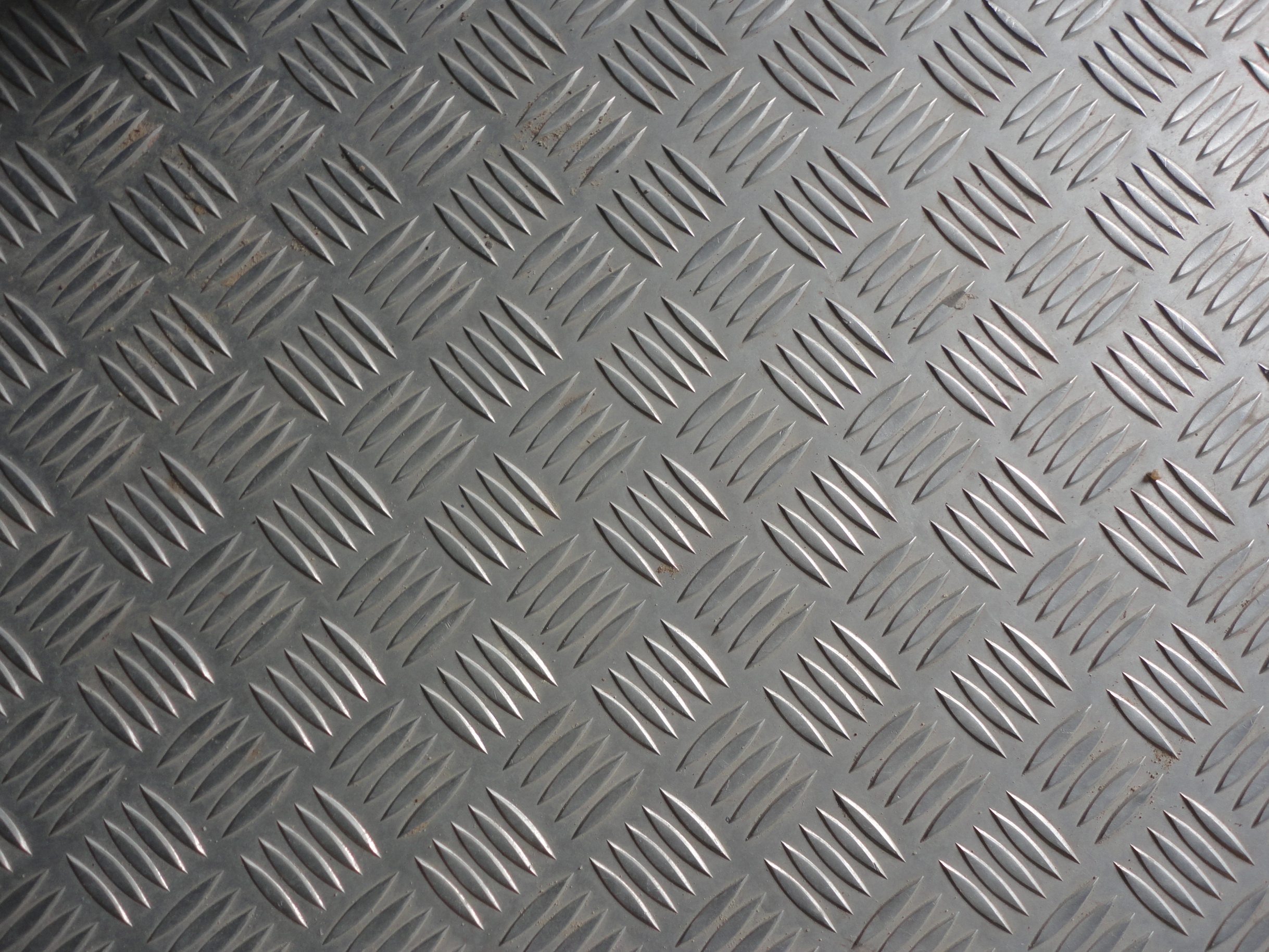 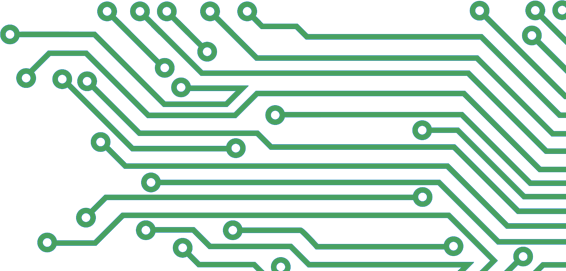 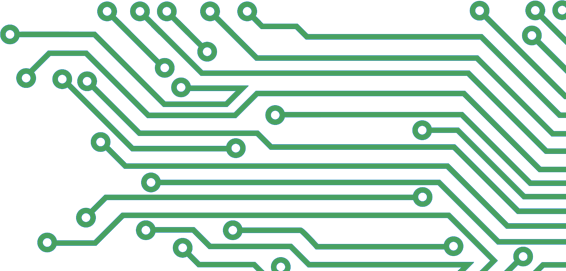 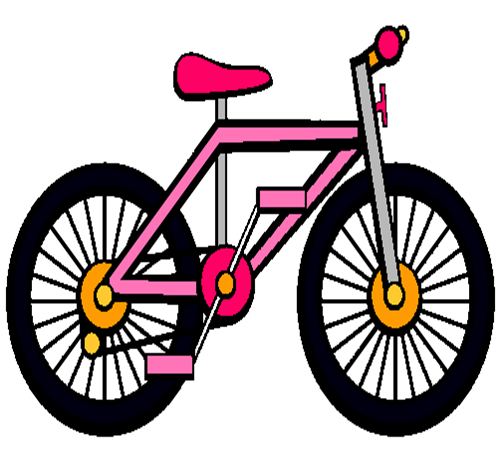 Your Team?
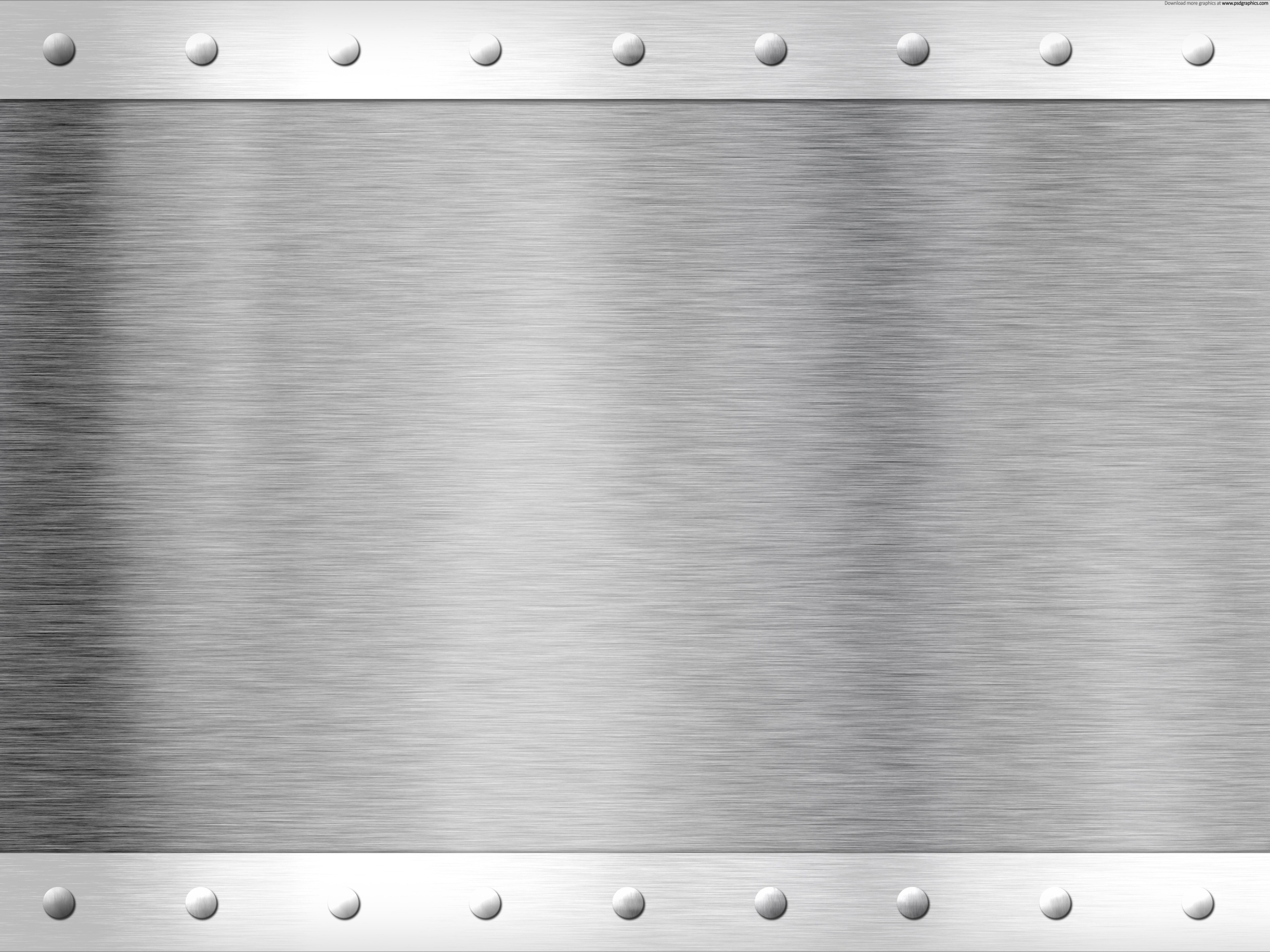 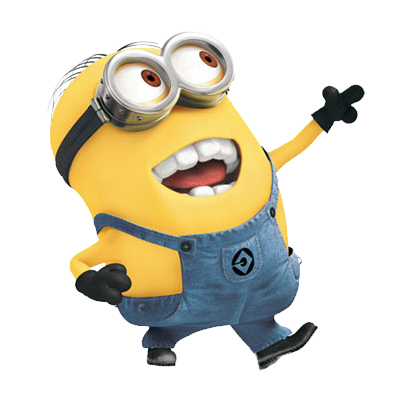 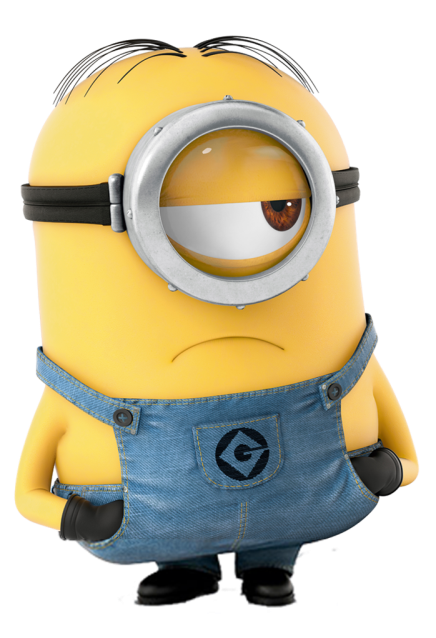 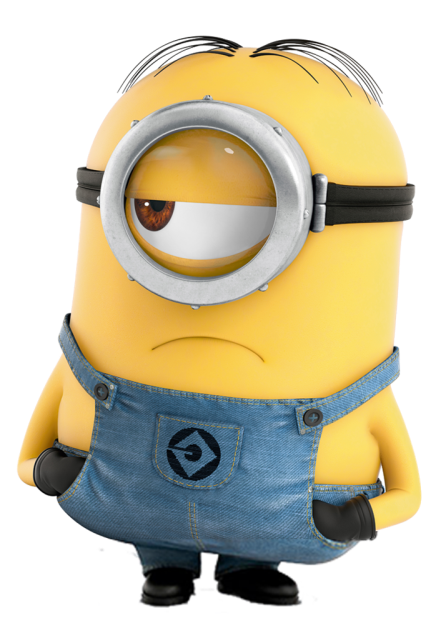 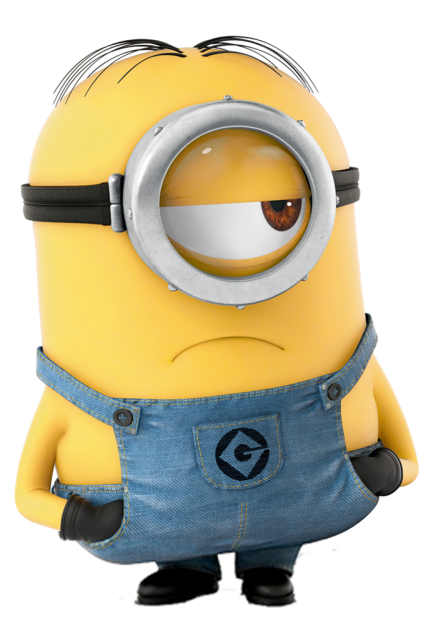 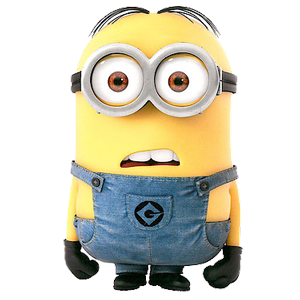 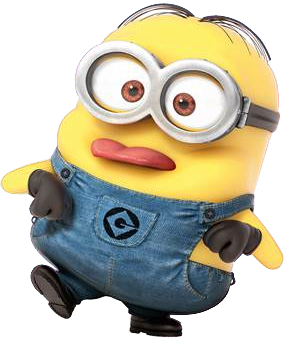 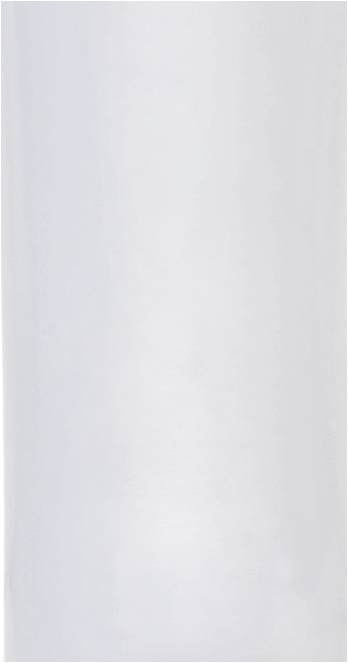 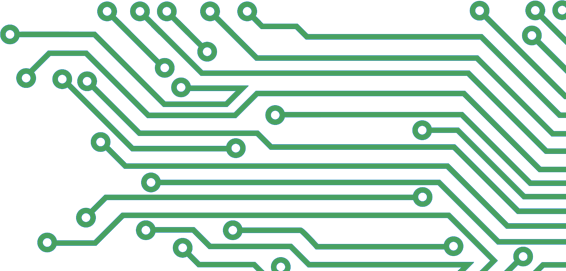 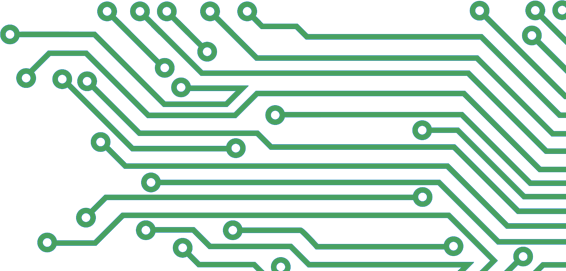 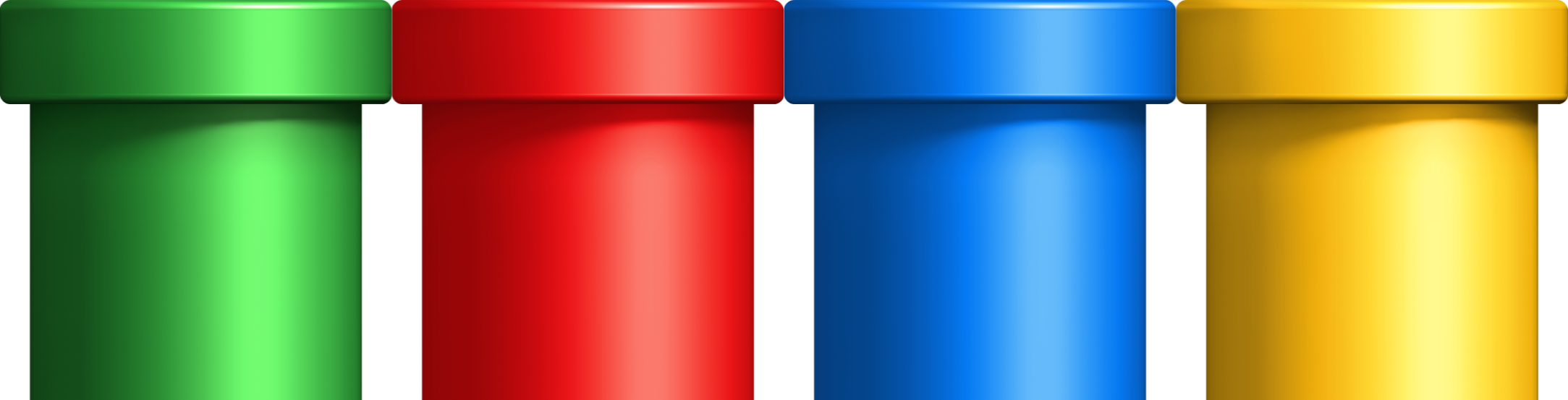 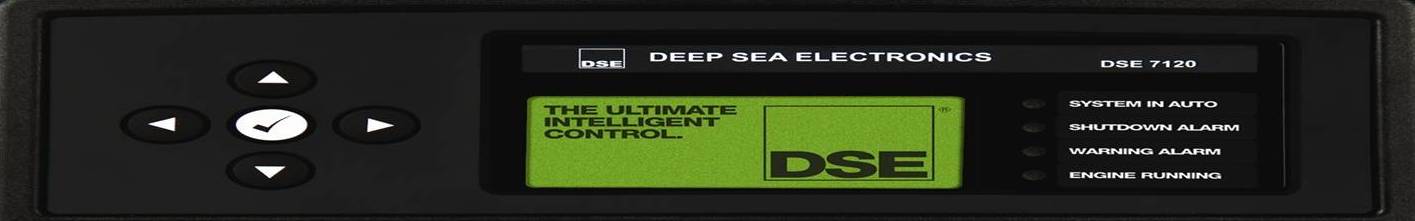 Other Team?
Angry Gru
-2 points
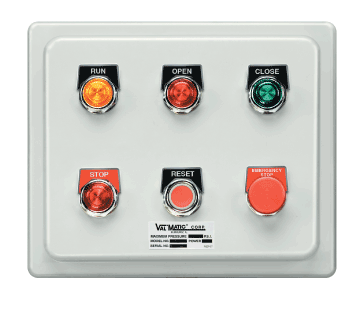 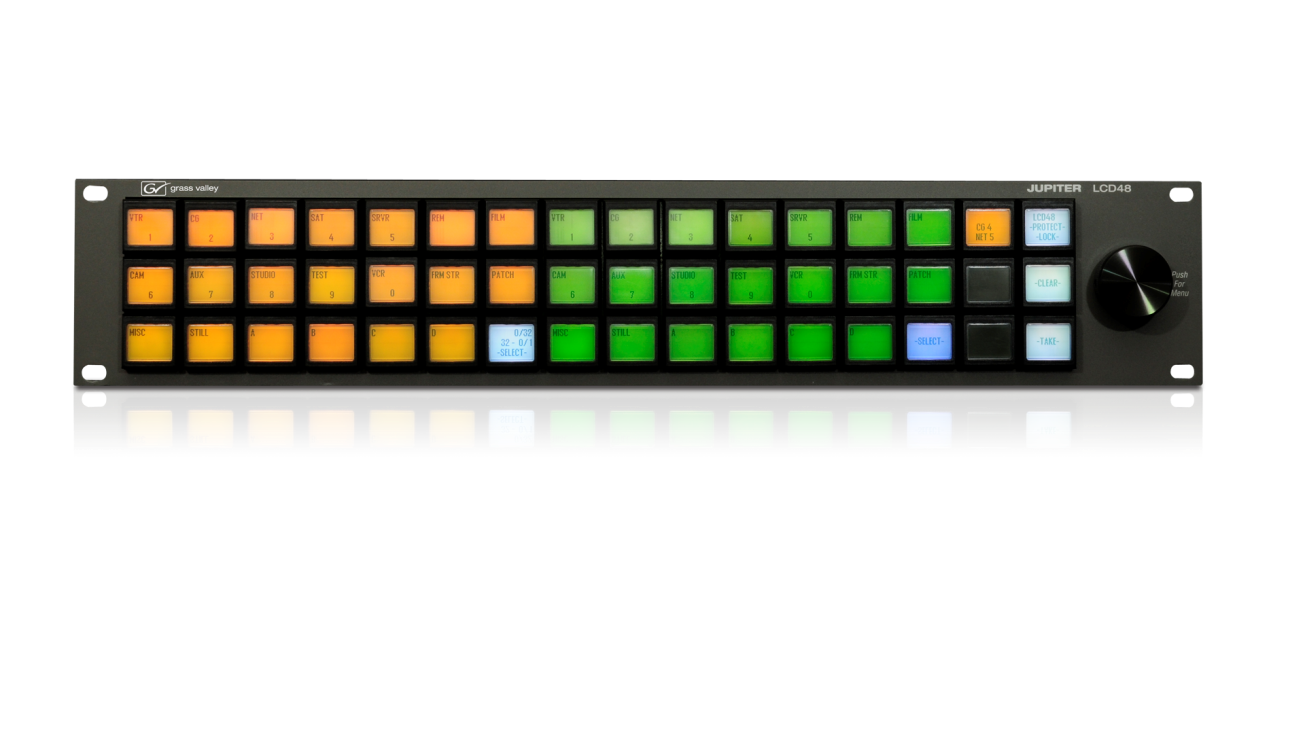 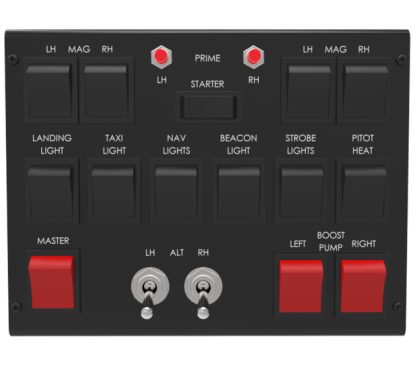 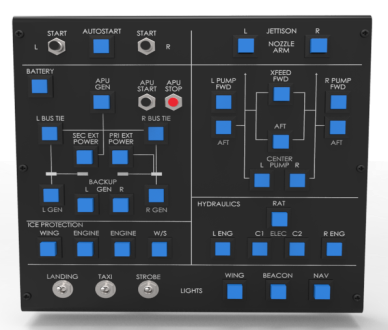 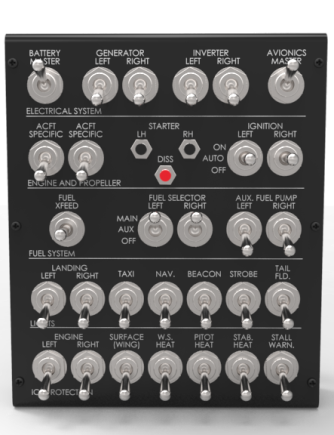 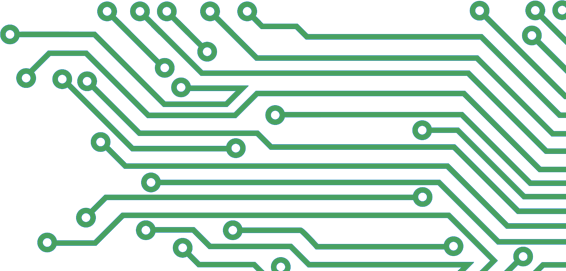 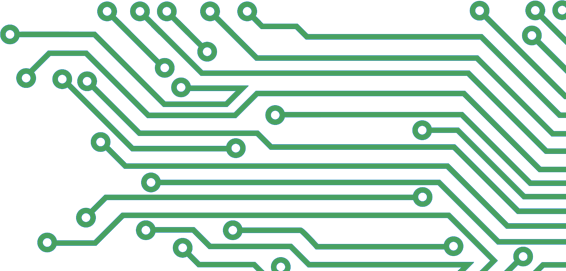 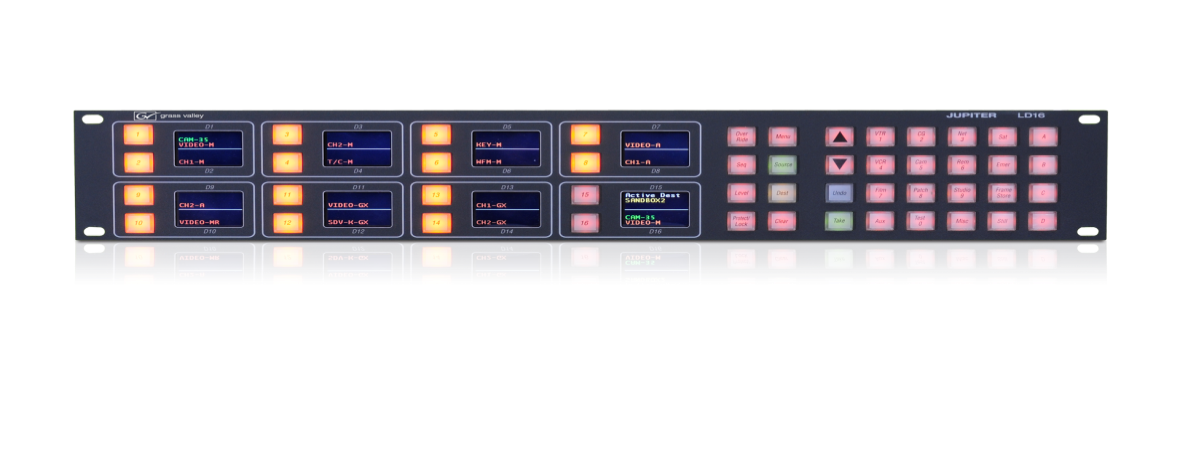 It’s a bicycle (bike).
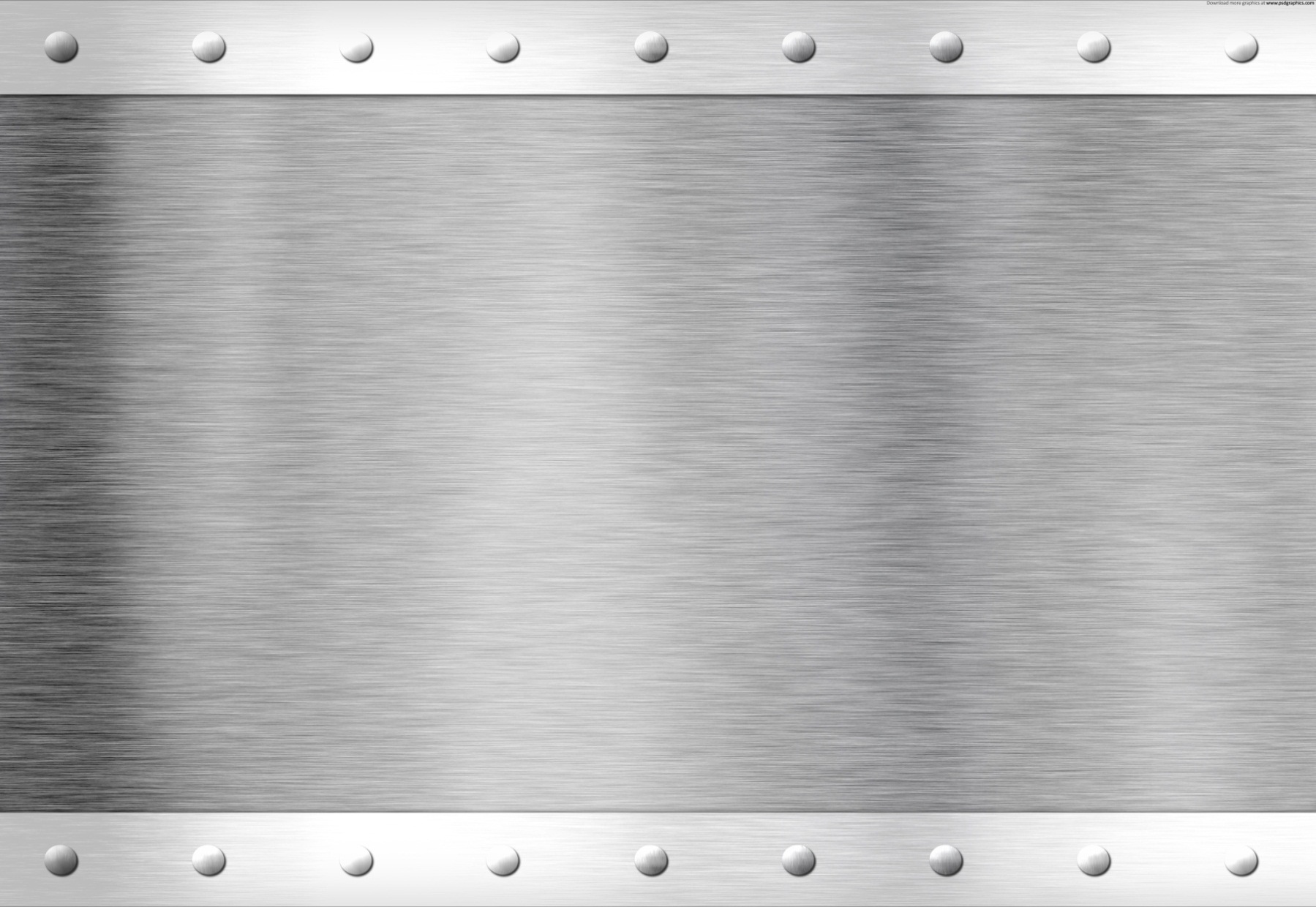 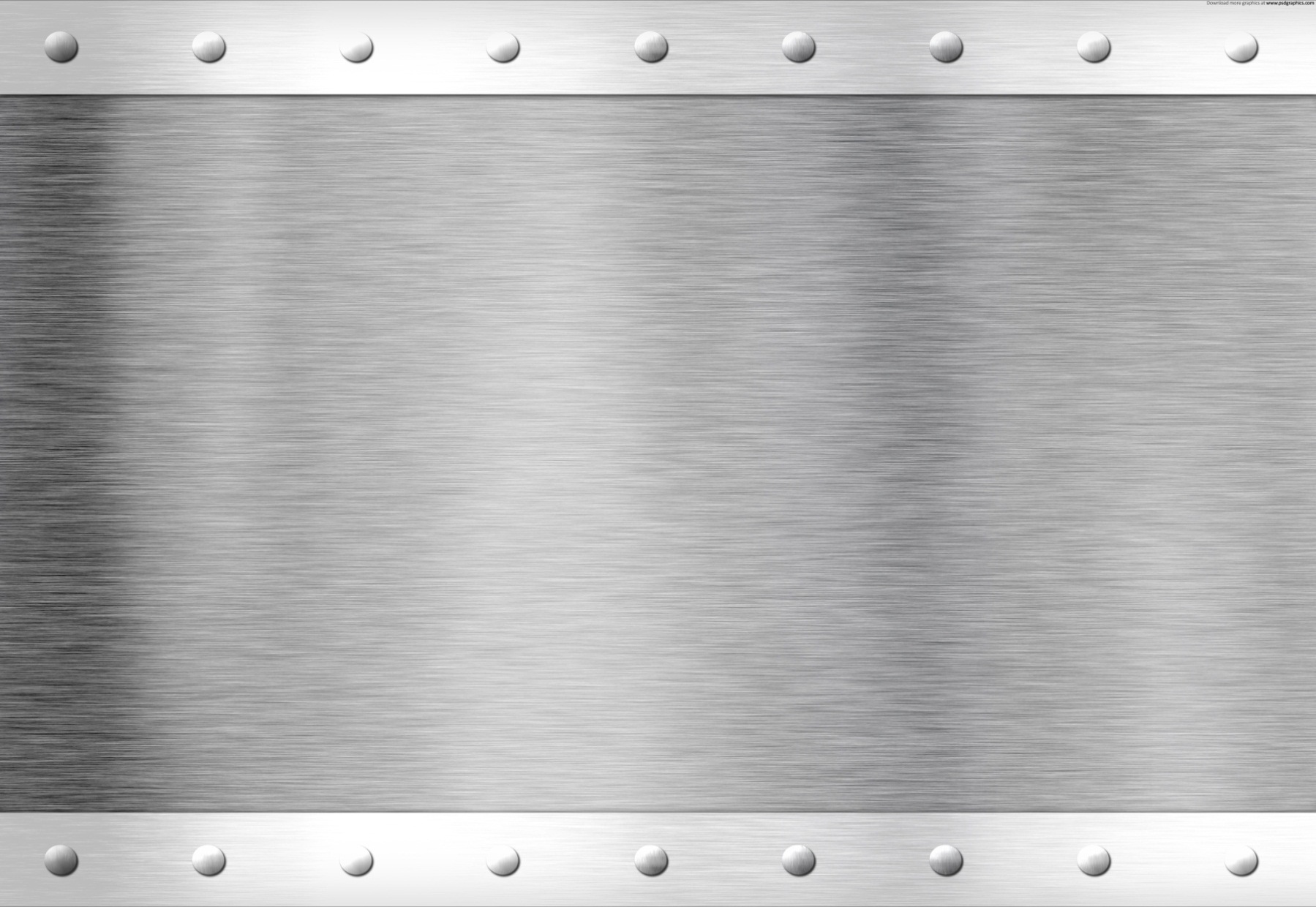 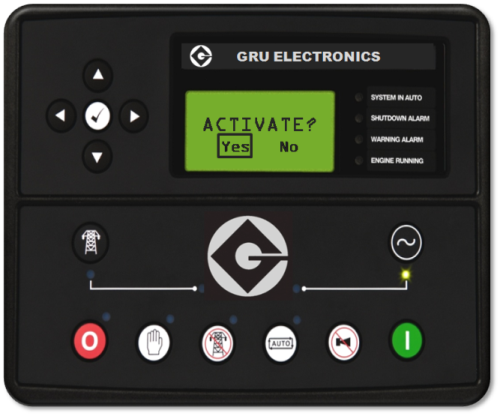 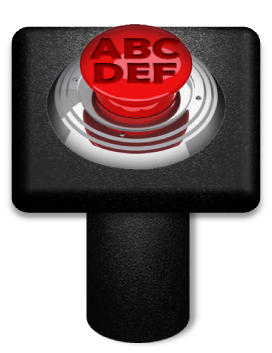 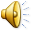 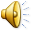 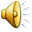 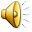 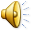 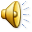 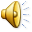 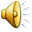 [Speaker Notes: Angry Gru= -2 points.  EDITING NOTE:  When changing the image for the question, you should right-click the current image and choose ‘Change Picture’ (‘그림 바꾸기’) and select the new image, then resize as desired.  This is because the image has an exit animation so that it disappears and the ‘Your Team/Other Team’ and points animations can be seen.
I’ve found that saving any images you want to use in this game (whether from other PPTs or from the internet) to a single folder makes the ‘Change Picture’ process much more convenient.  Also, if you want to use multiple images or text you can place those as desired, select them together, right-click them and save them as an image (그림으로 저장); then delete them and use ‘Change Picture’ as above to place them seamlessly into the presentation.
As a final note, the default question image has a ‘soft edge’ (부드러운 가장자리), accessible from picture effects (서식 -> 그림효과), which may look awkward for transparency enabled images (PNGs or GIFs) and can be removed.]
What is it?
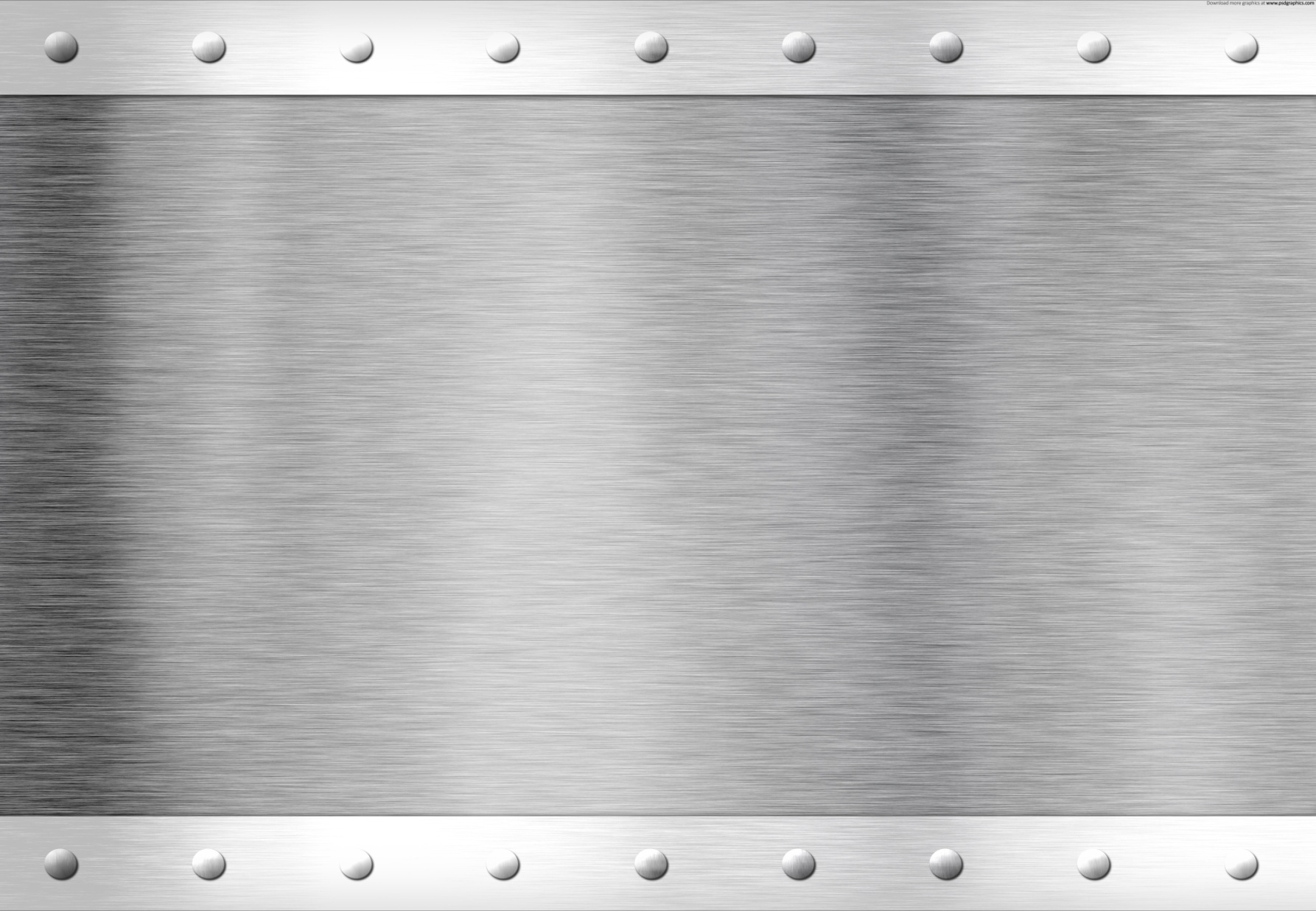 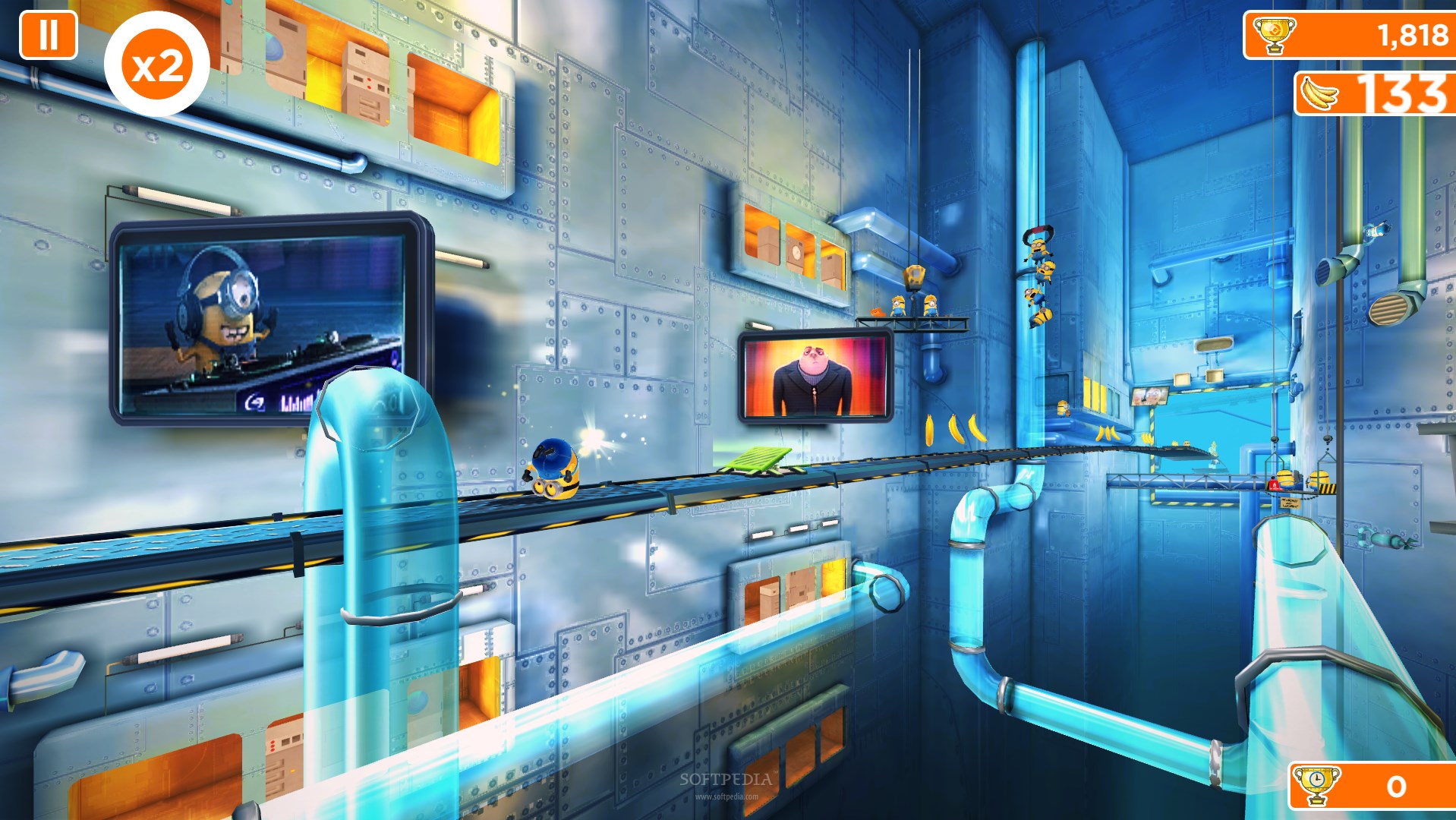 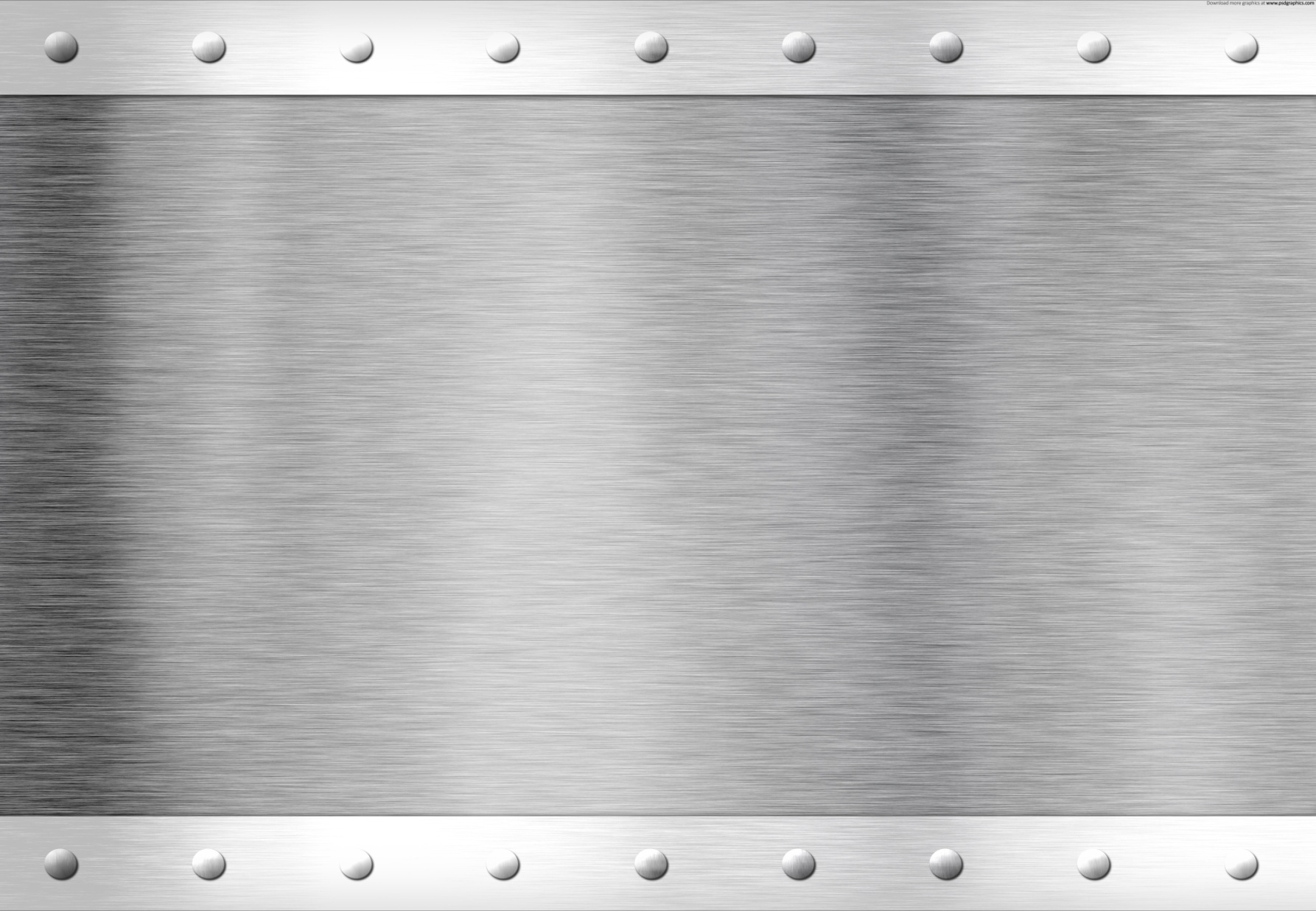 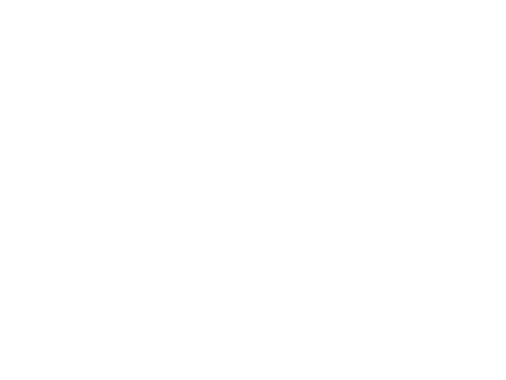 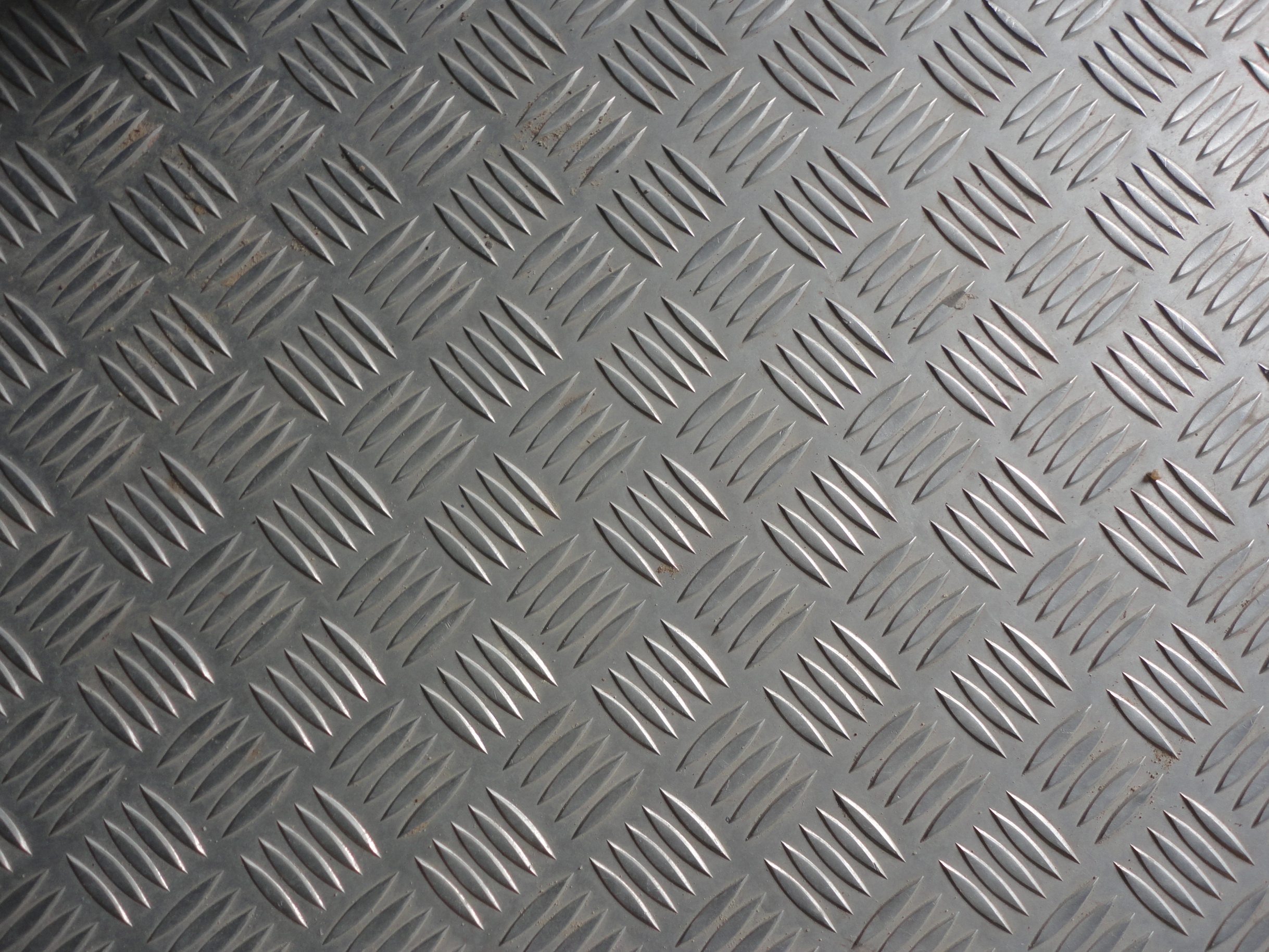 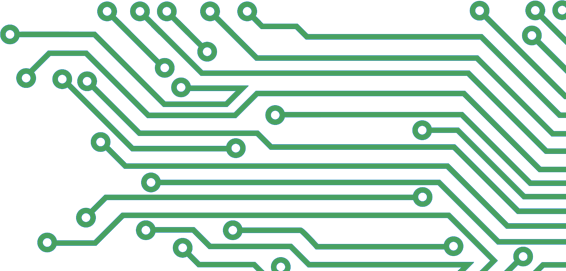 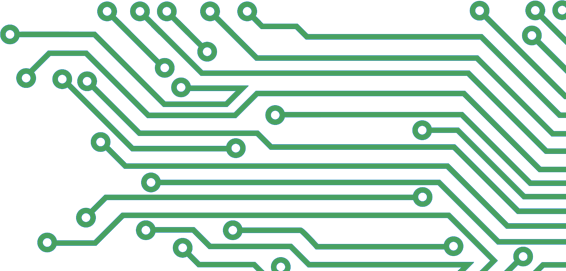 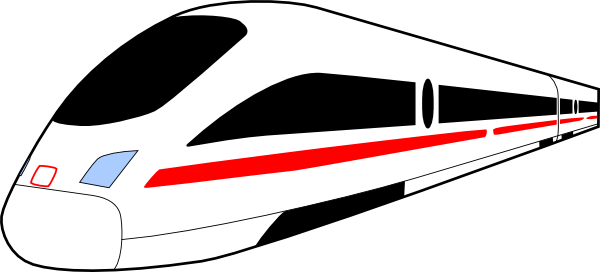 Your Team?
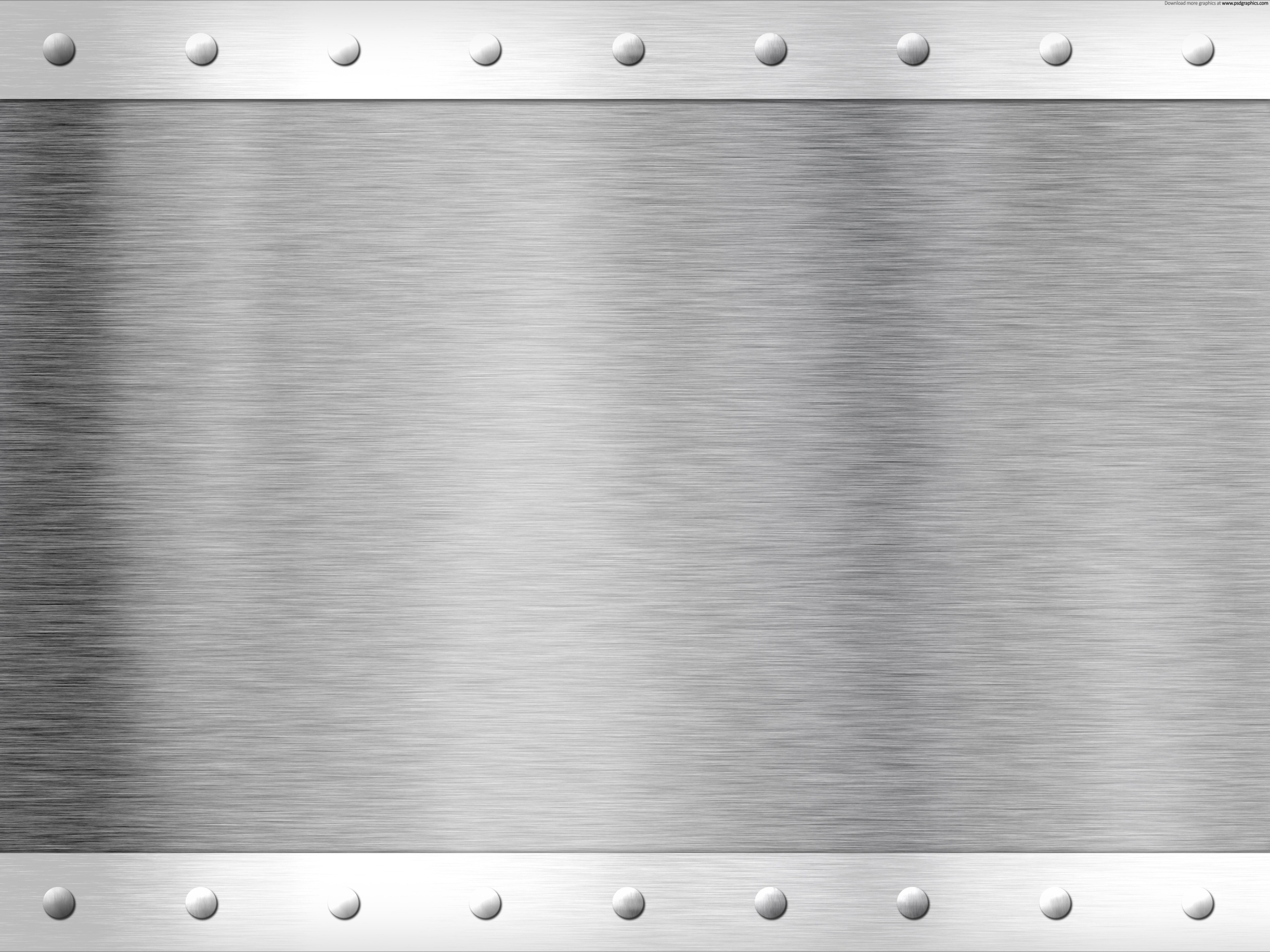 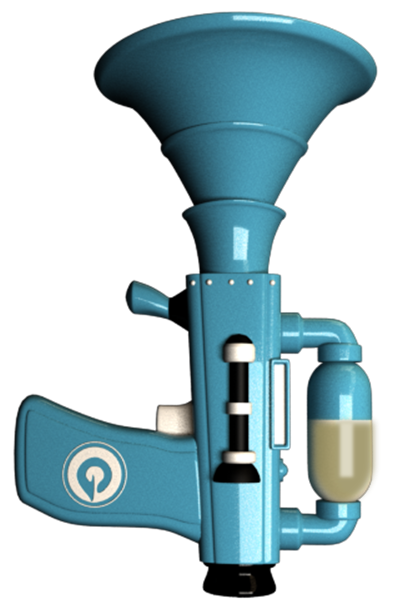 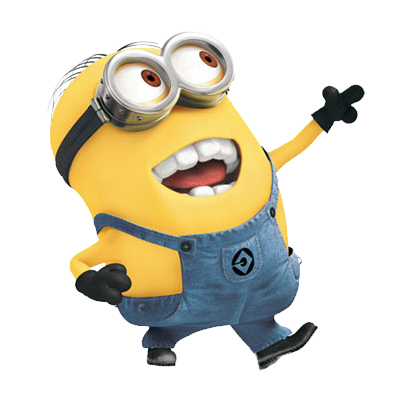 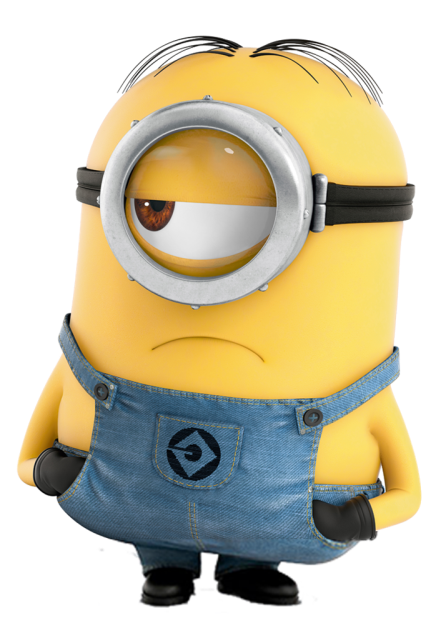 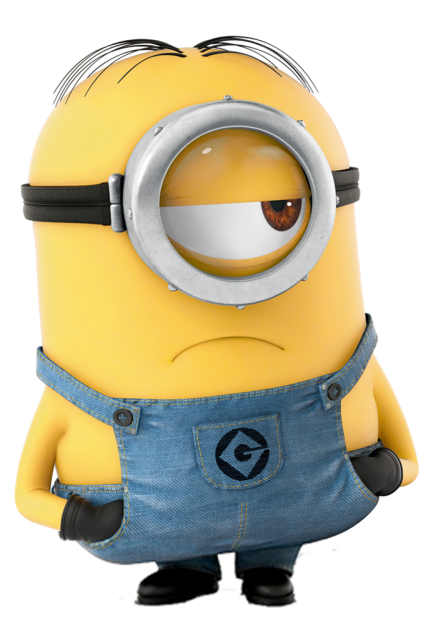 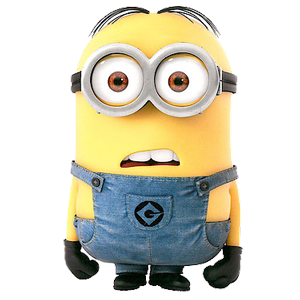 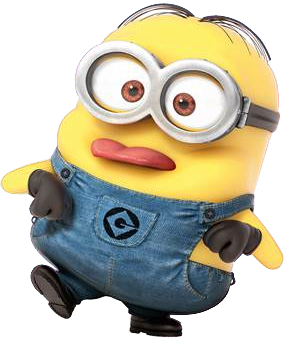 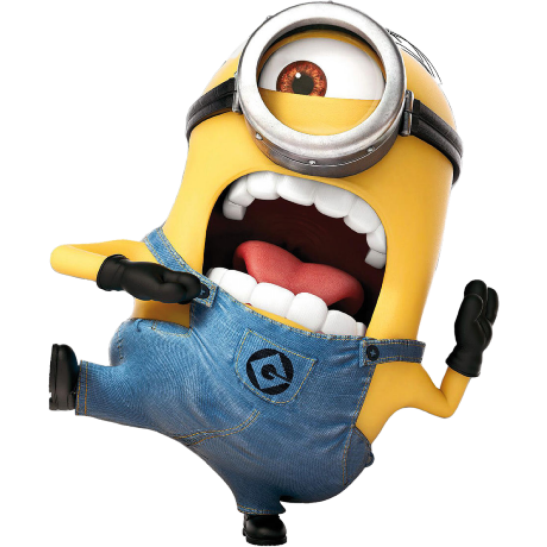 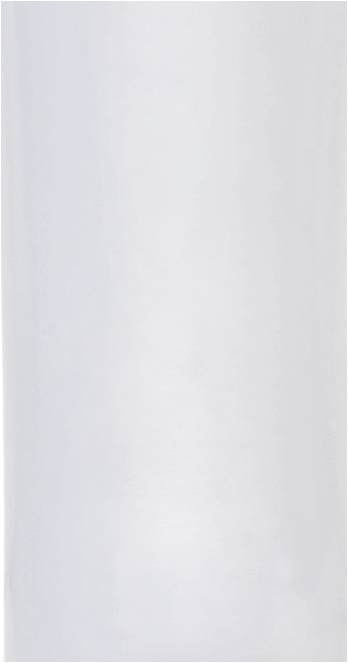 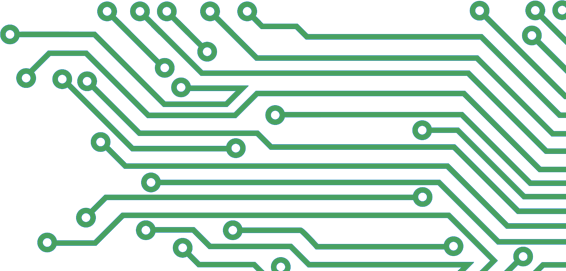 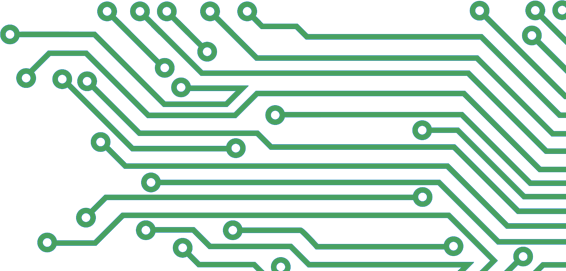 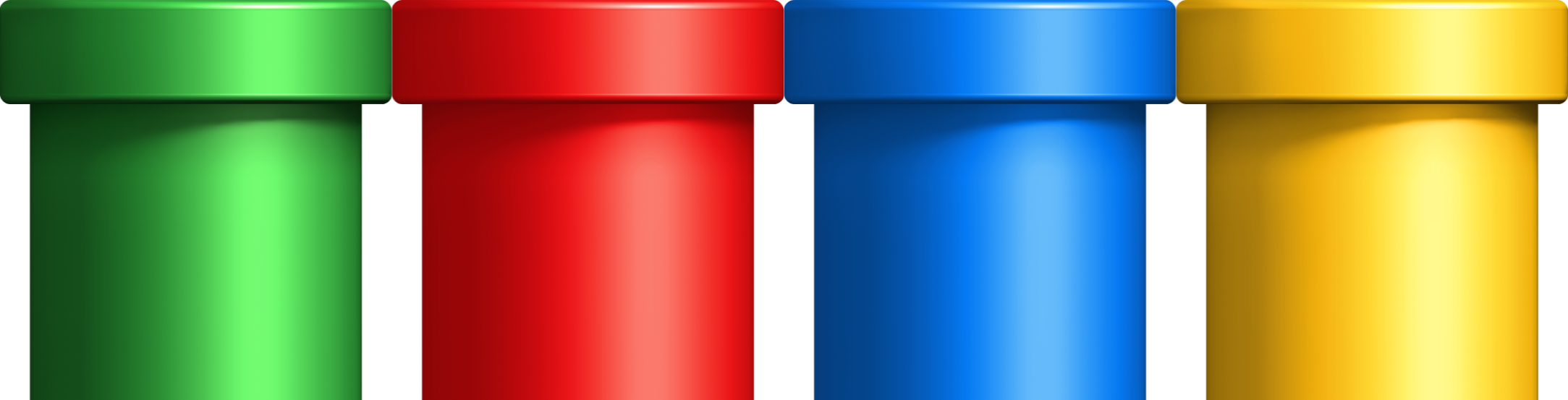 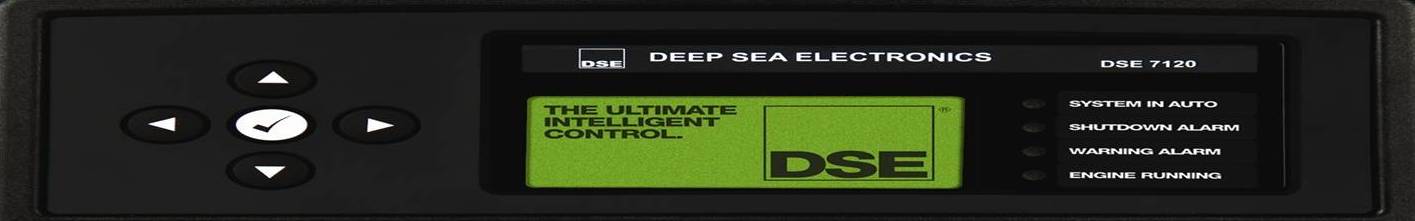 Other Team?
Fart Gun
-3 points
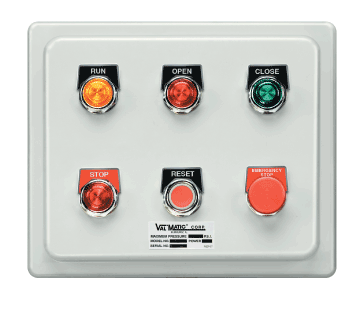 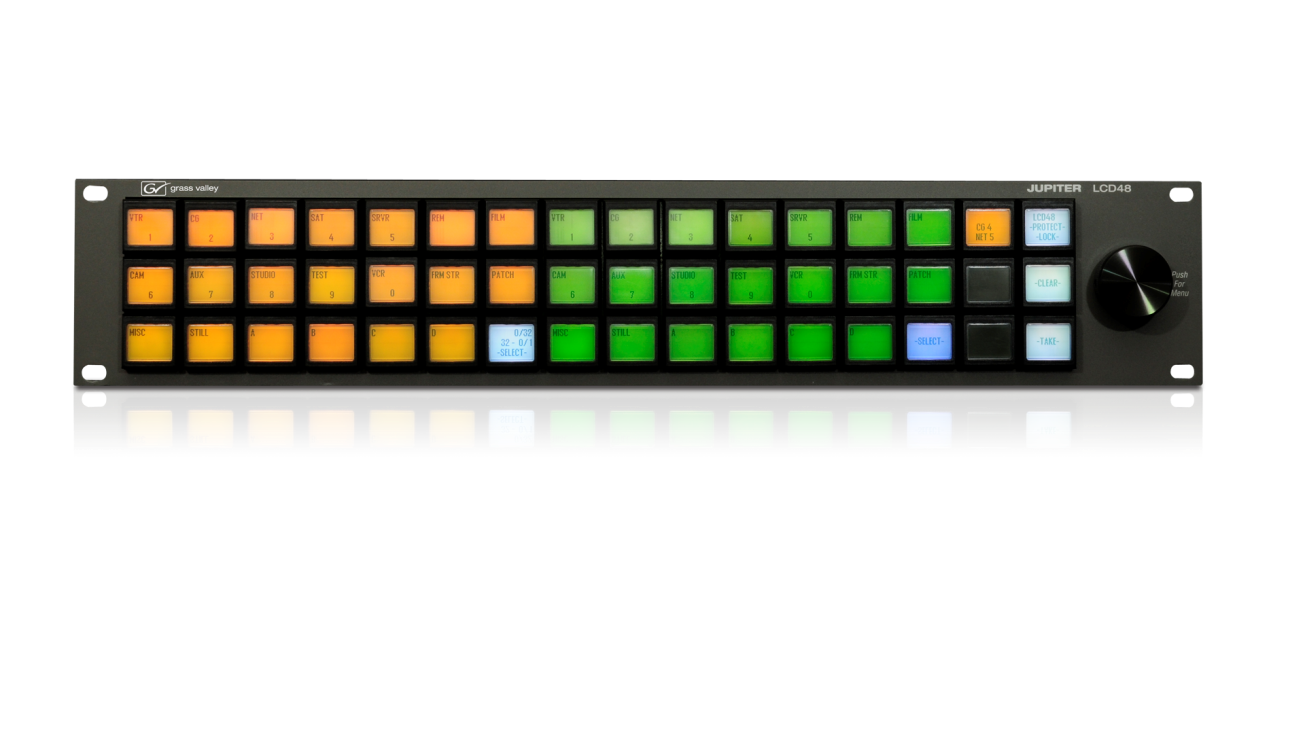 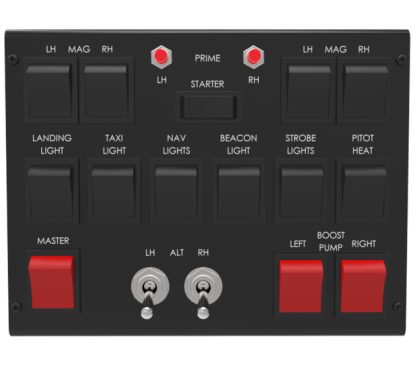 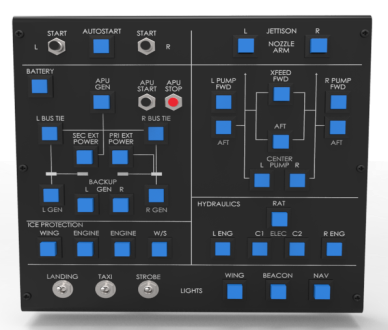 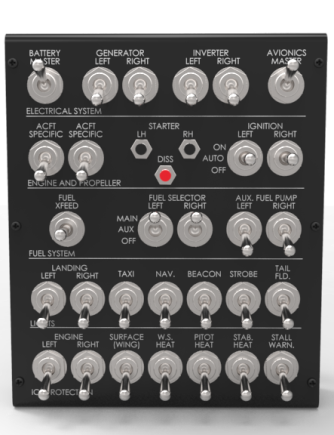 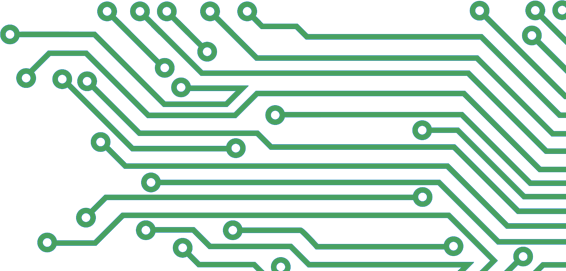 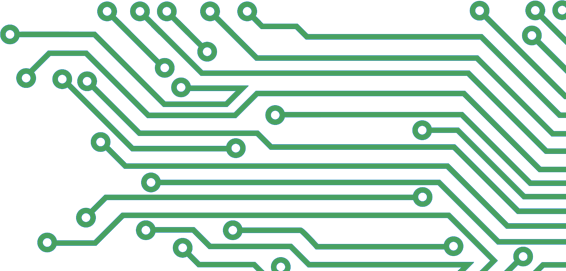 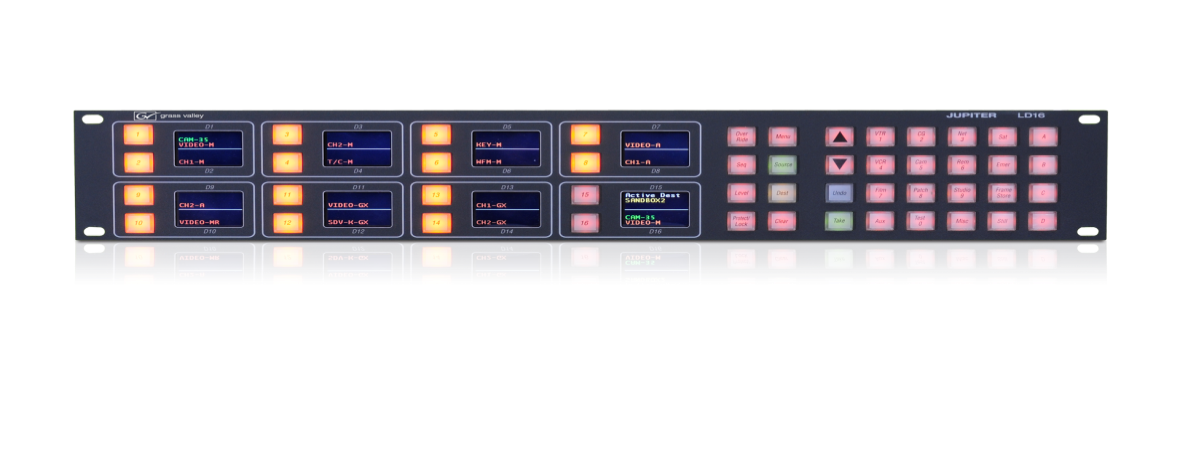 It’s a train.
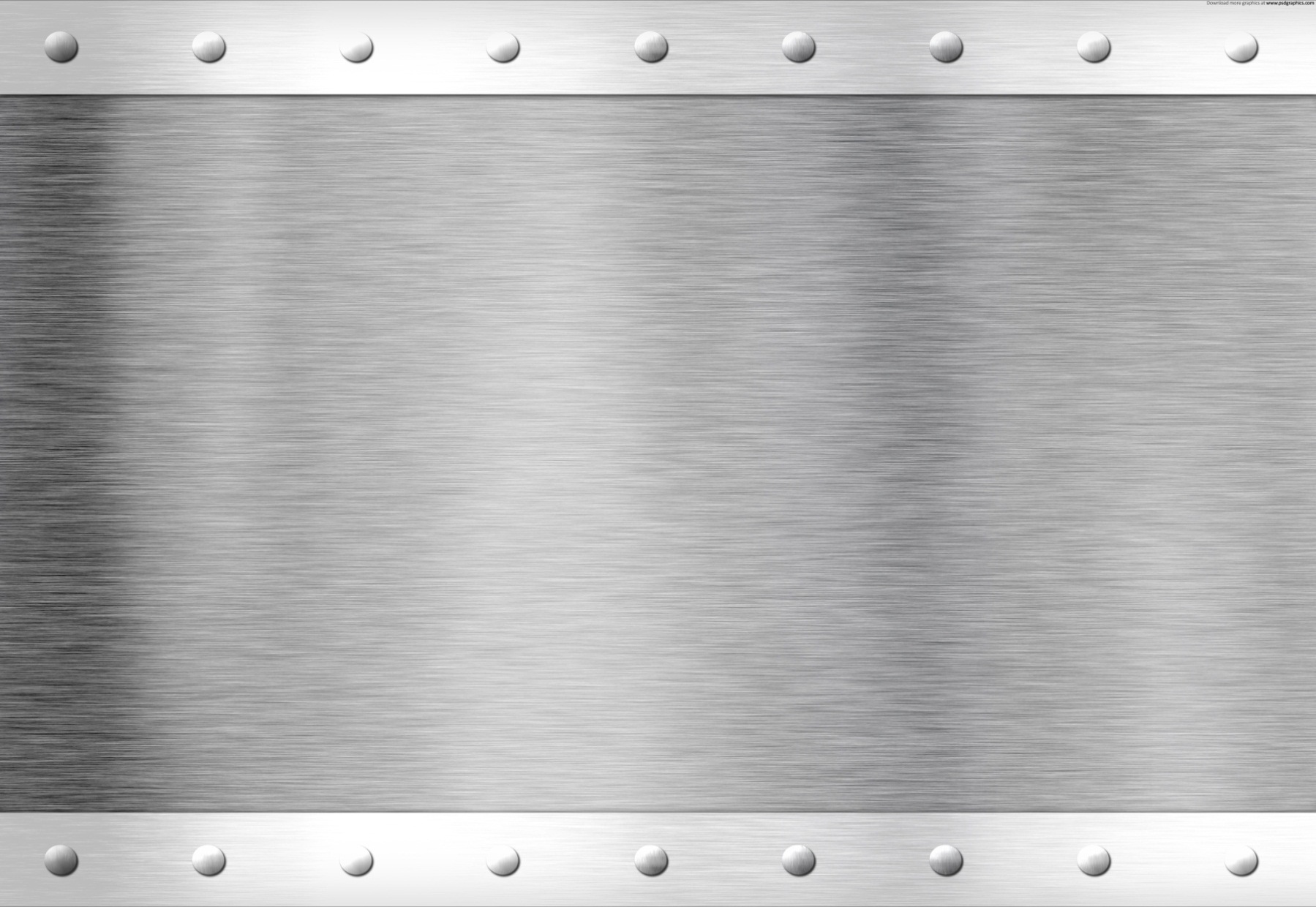 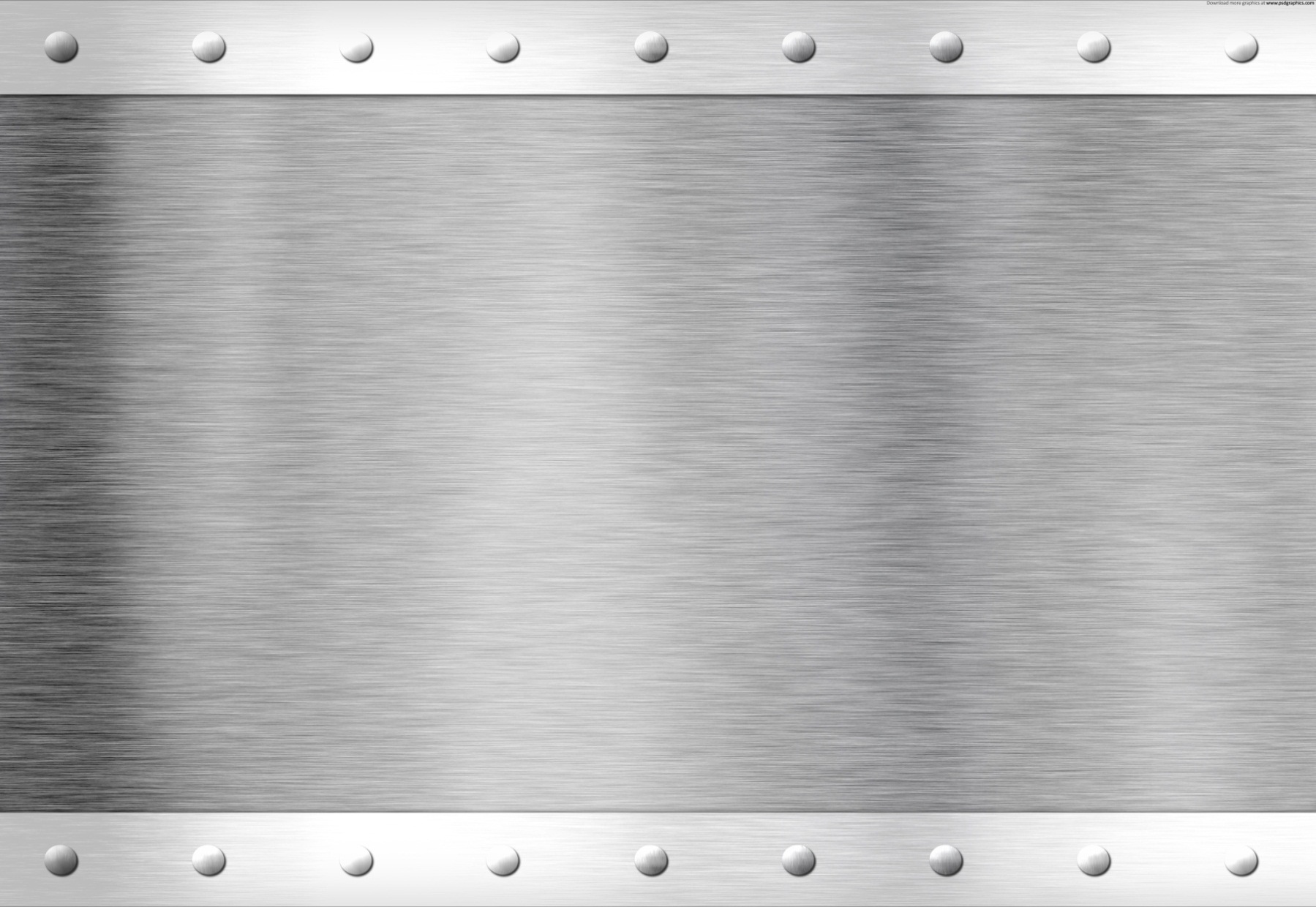 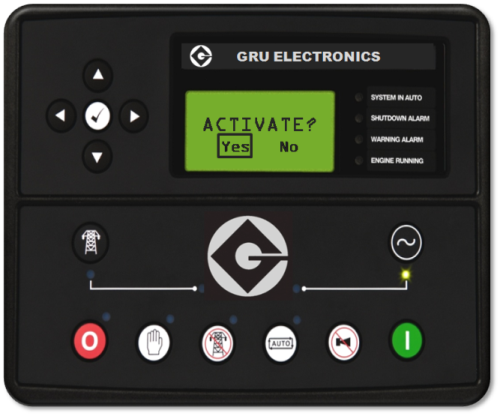 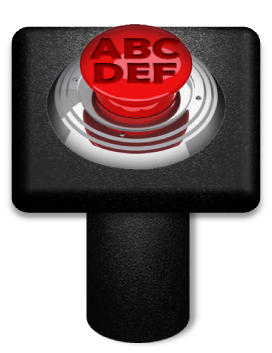 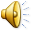 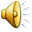 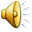 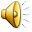 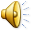 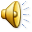 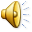 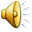 [Speaker Notes: Fart Gun= -3 points.  EDITING NOTE:  When changing the image for the question, you should right-click the current image and choose ‘Change Picture’ (‘그림 바꾸기’) and select the new image, then resize as desired.  This is because the image has an exit animation so that it disappears and the ‘Your Team/Other Team’ and points animations can be seen.
I’ve found that saving any images you want to use in this game (whether from other PPTs or from the internet) to a single folder makes the ‘Change Picture’ process much more convenient.  Also, if you want to use multiple images or text you can place those as desired, select them together, right-click them and save them as an image (그림으로 저장); then delete them and use ‘Change Picture’ as above to place them seamlessly into the presentation.
As a final note, the default question image has a ‘soft edge’ (부드러운 가장자리), accessible from picture effects (서식 -> 그림효과), which may look awkward for transparency enabled images (PNGs or GIFs) and can be removed.]
What is it?
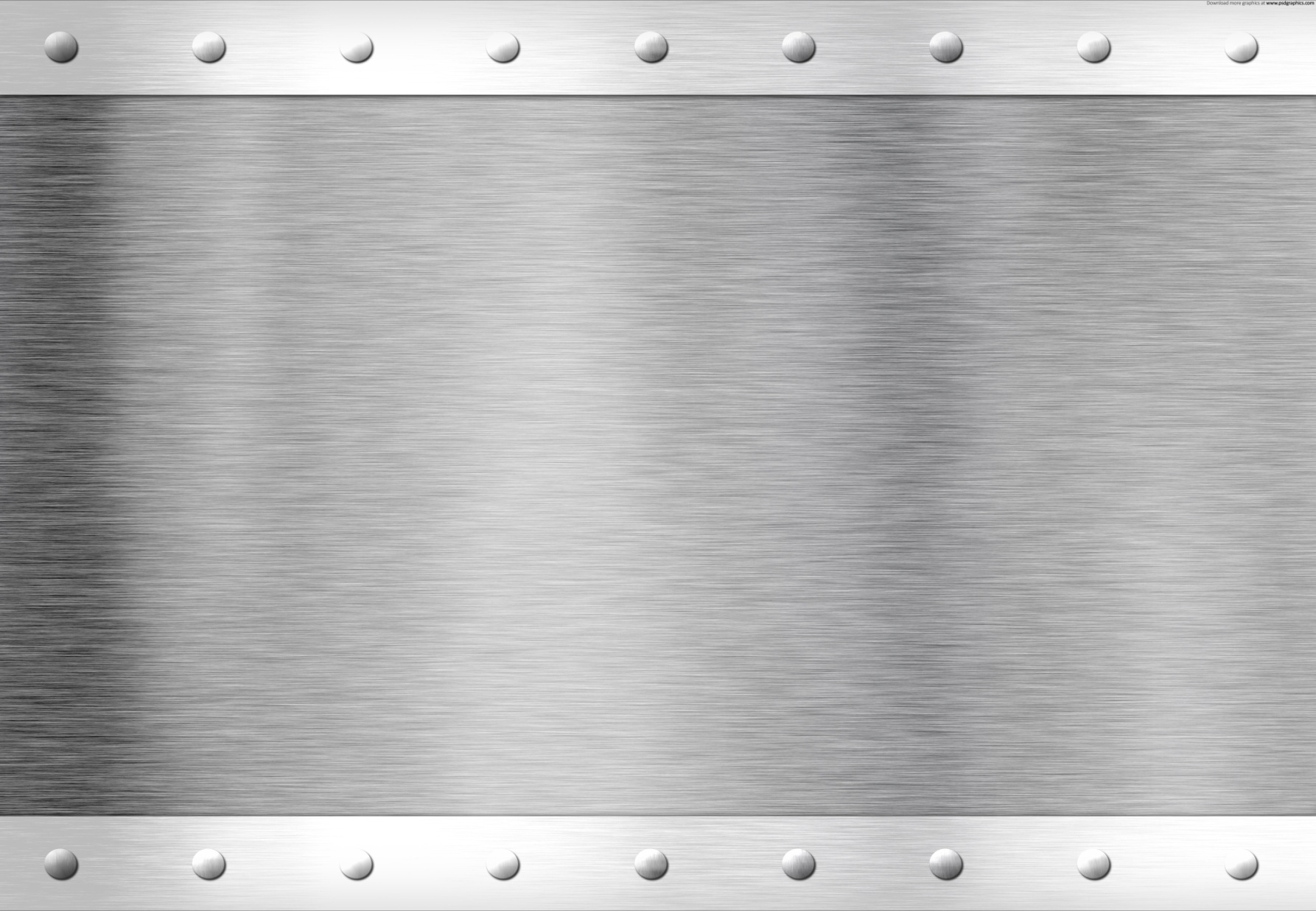 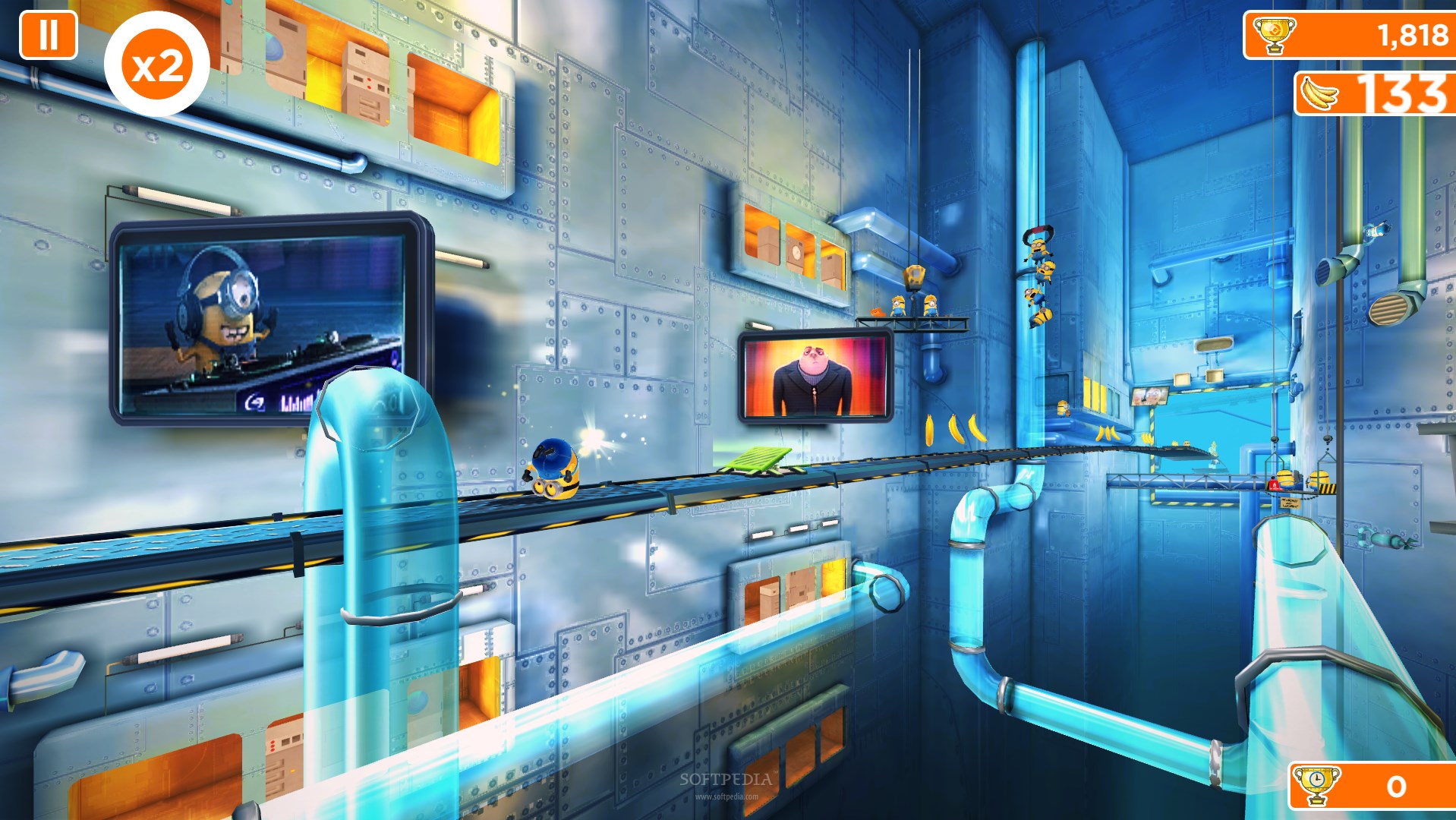 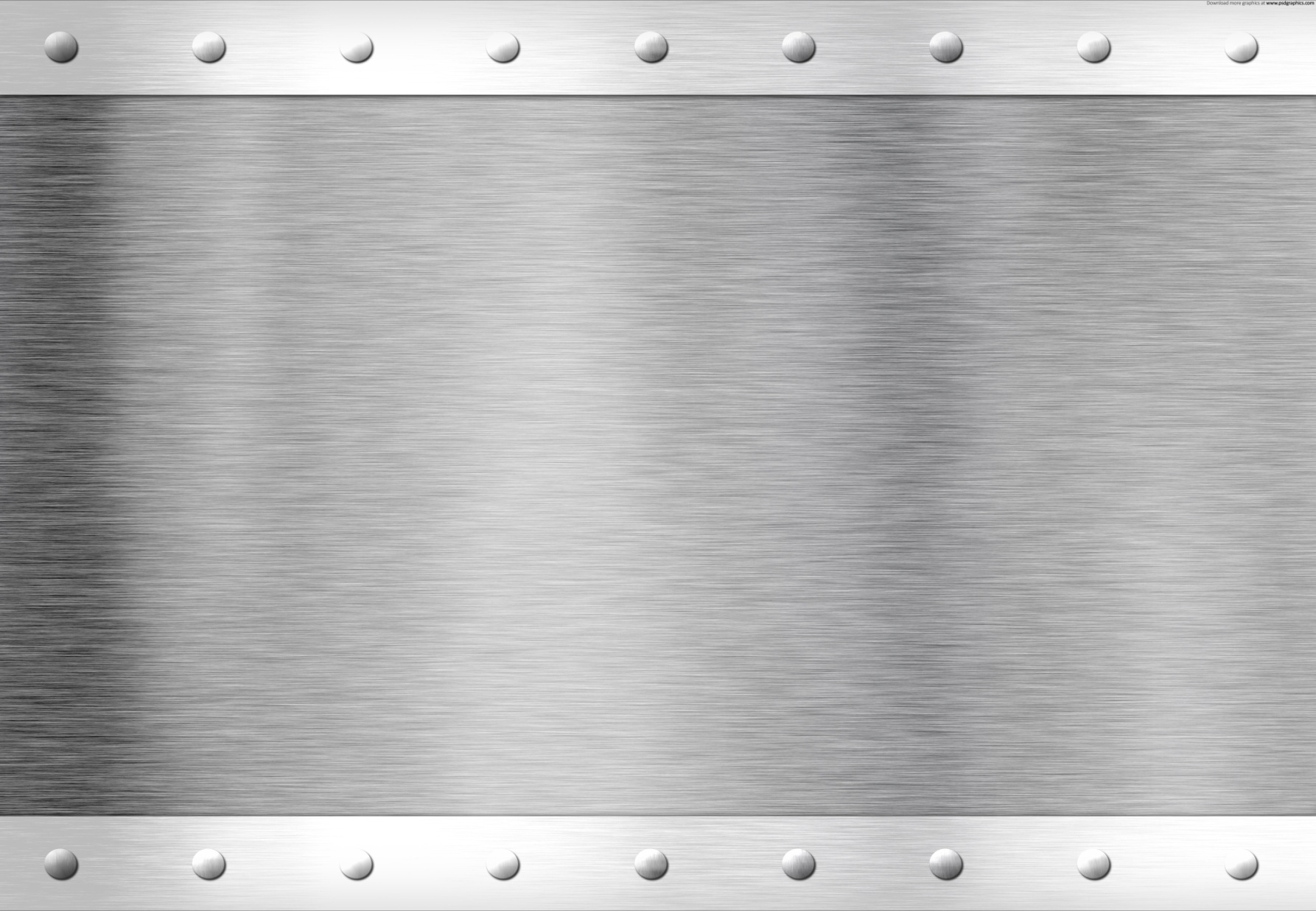 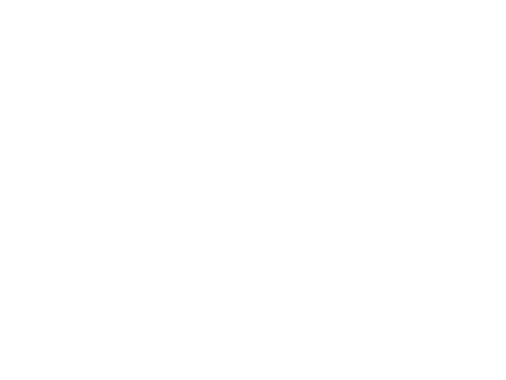 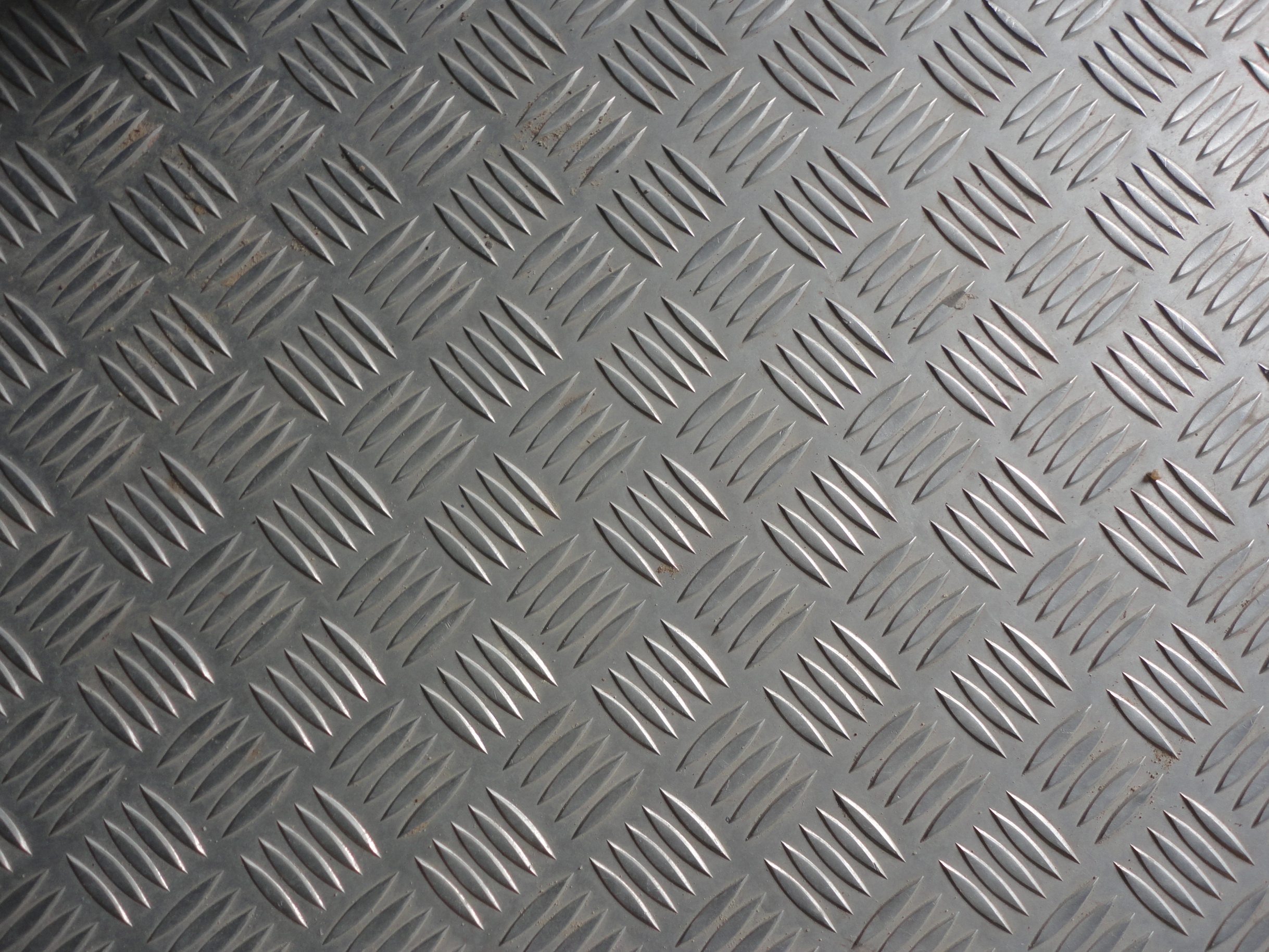 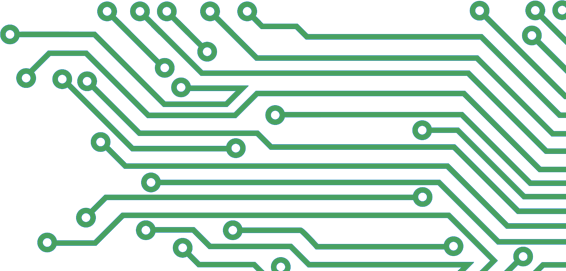 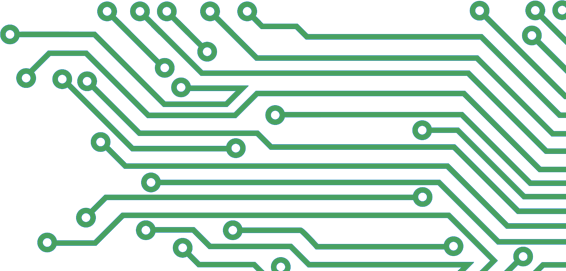 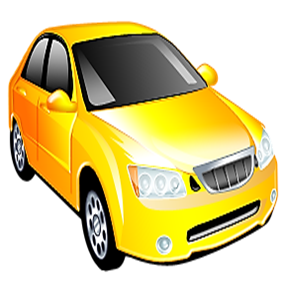 Your Team?
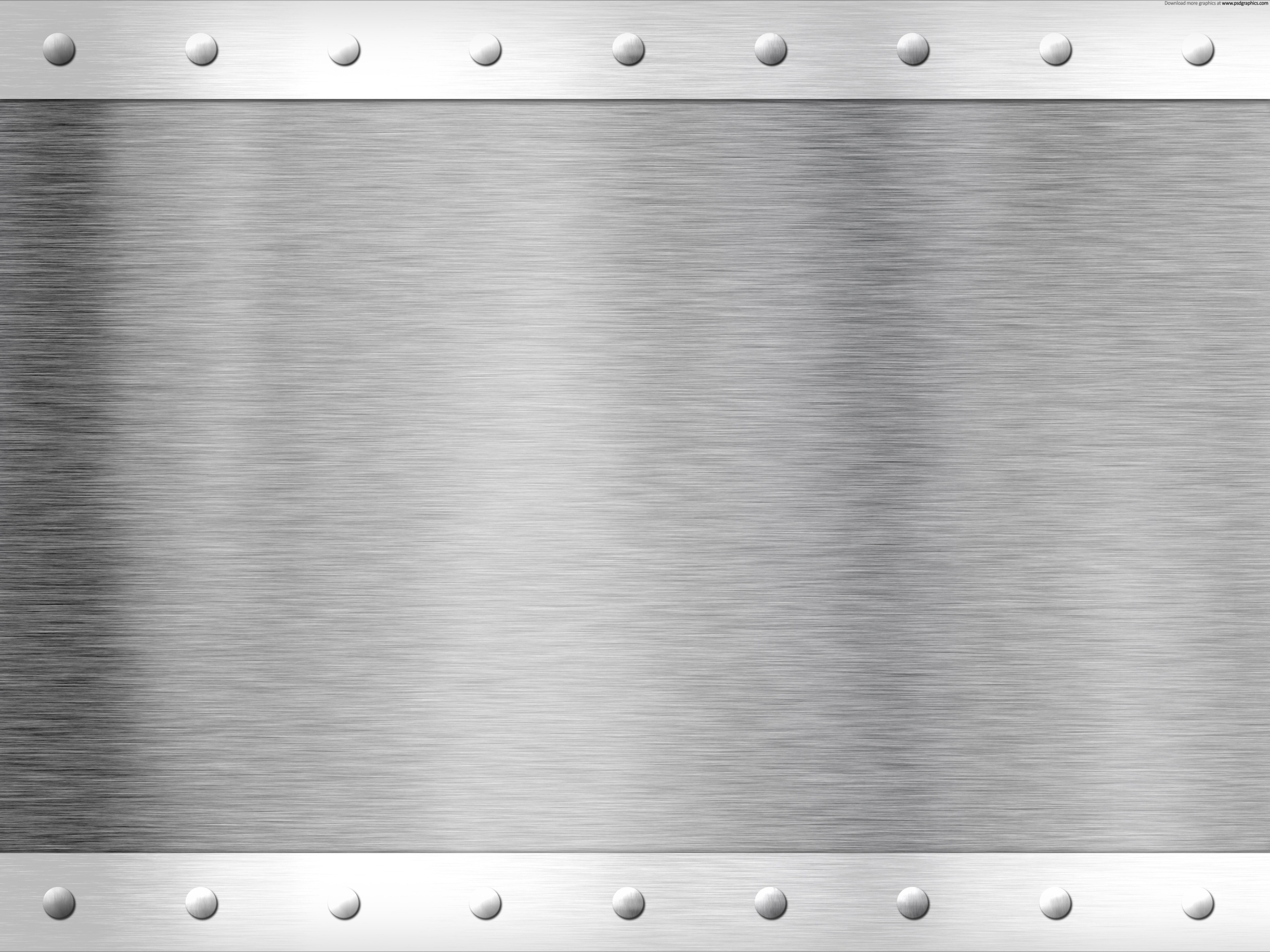 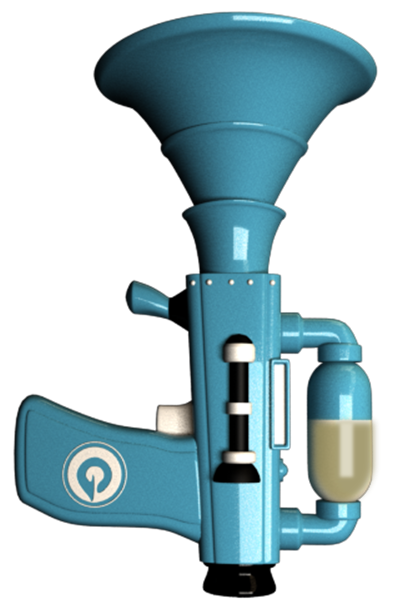 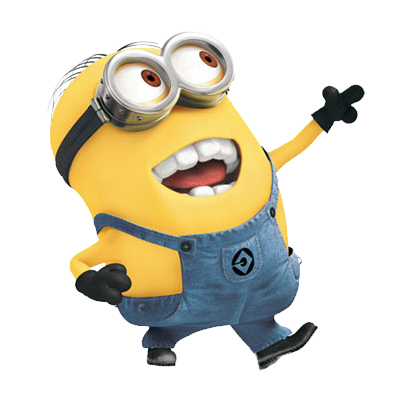 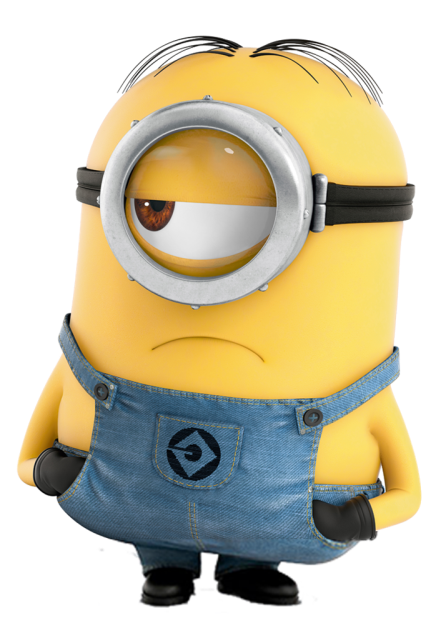 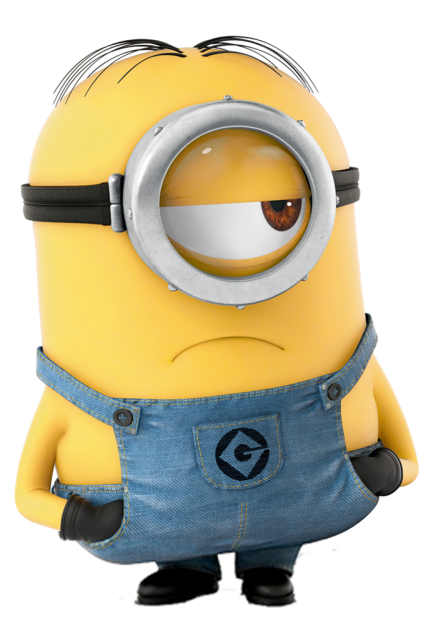 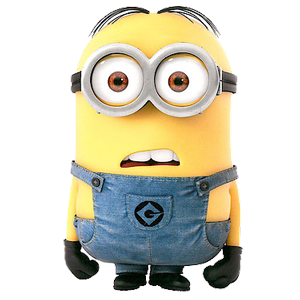 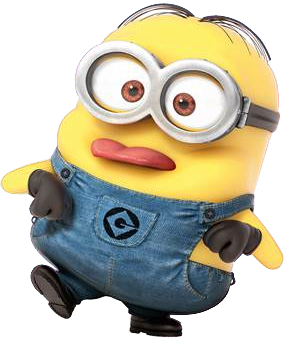 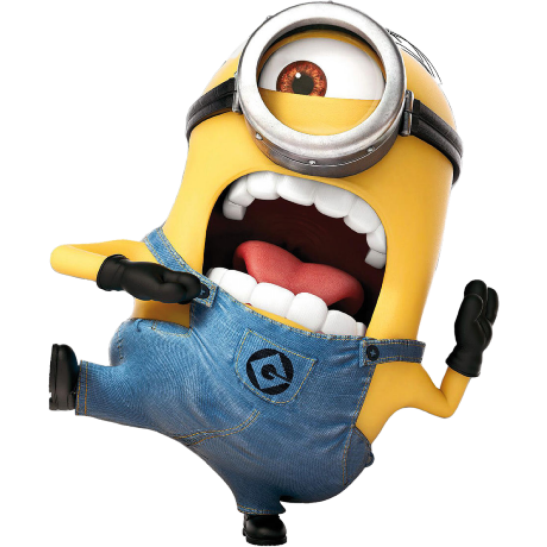 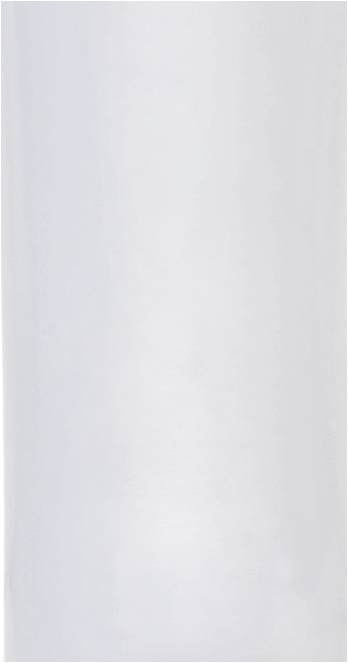 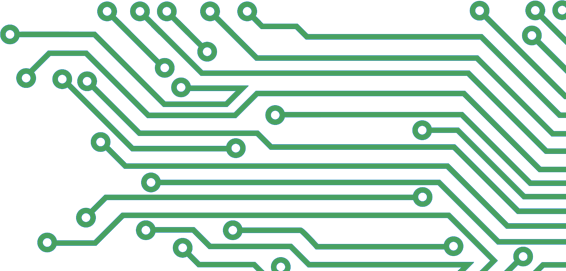 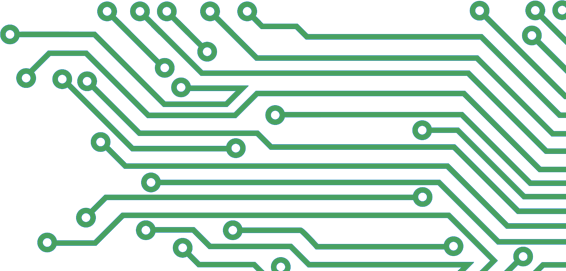 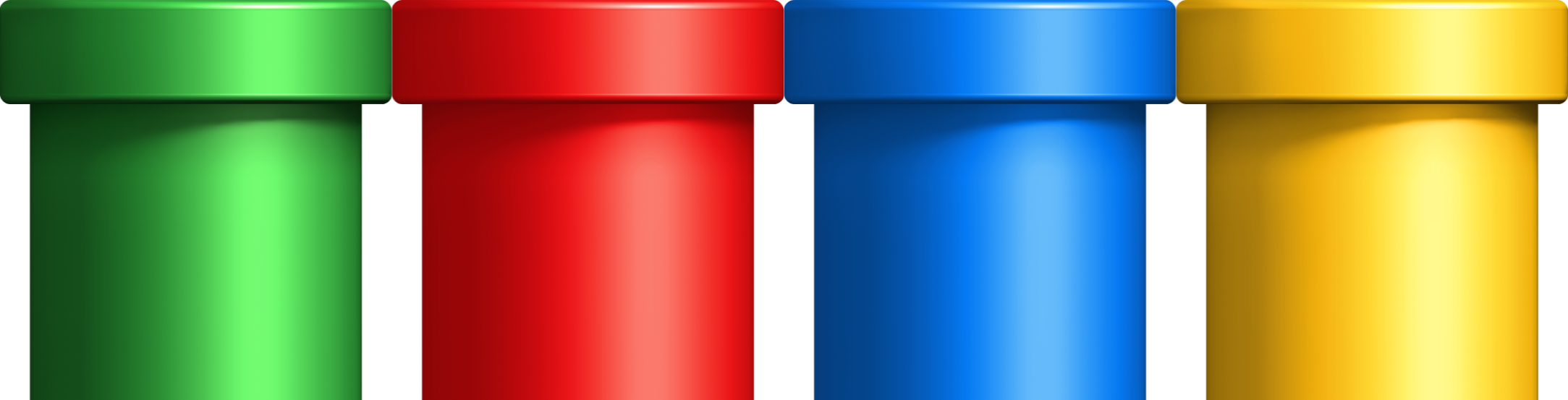 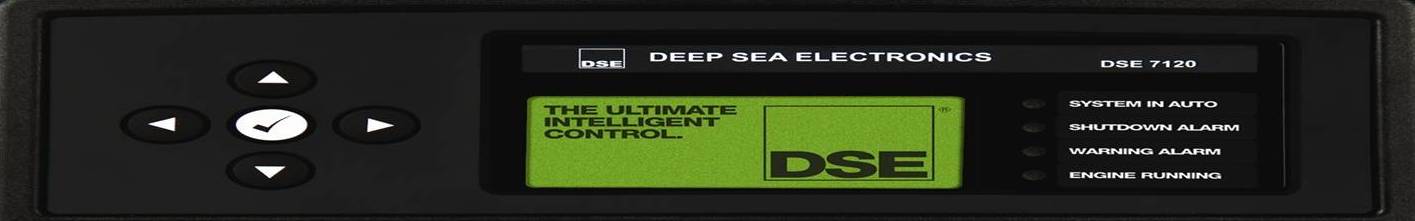 Other Team?
Fart Gun
-3 points
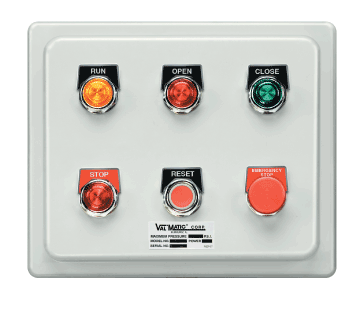 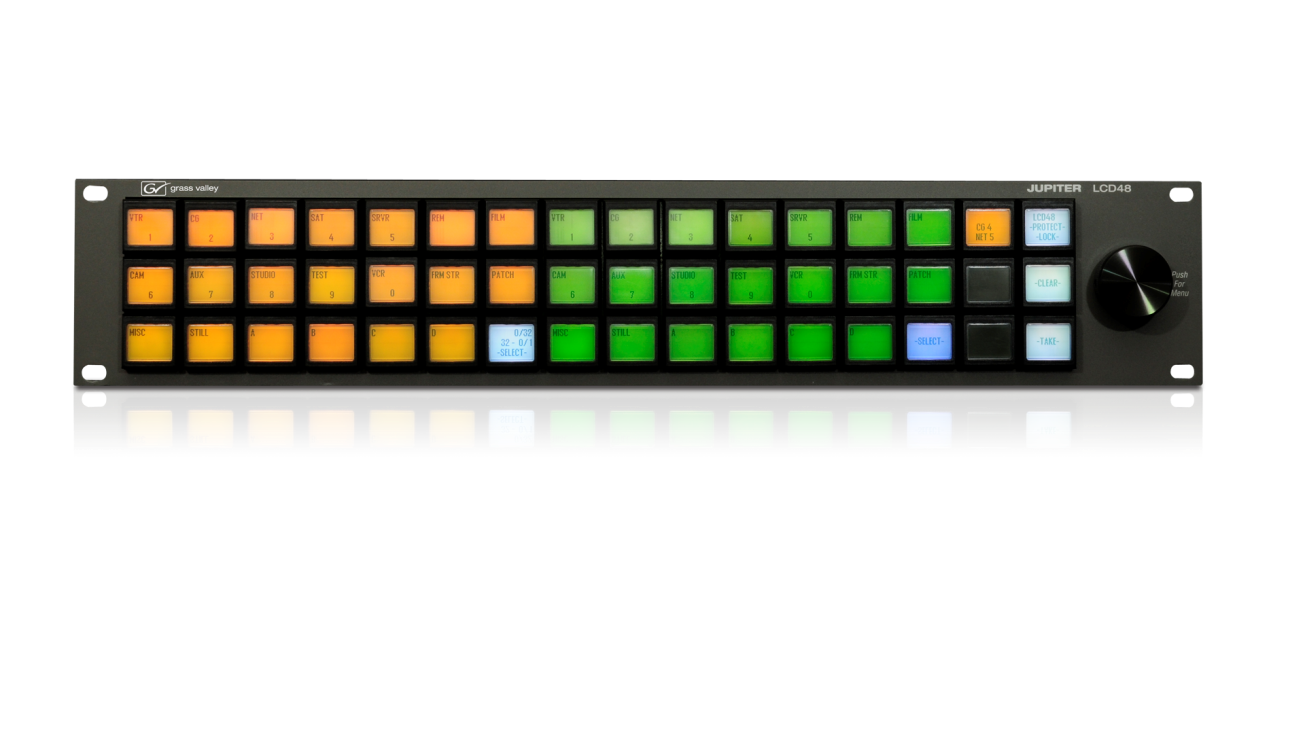 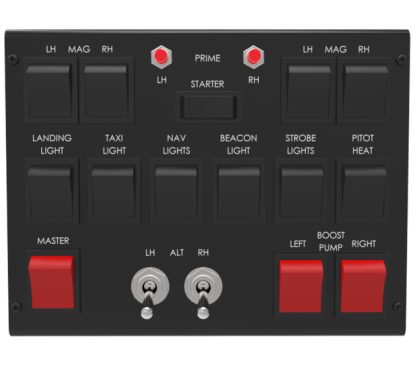 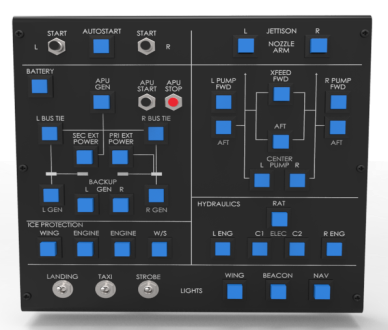 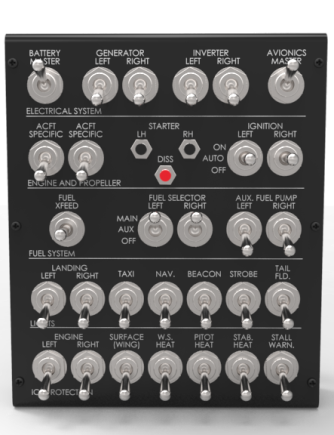 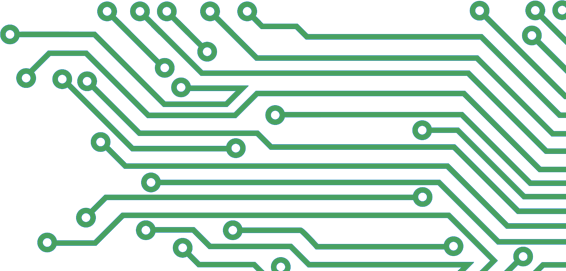 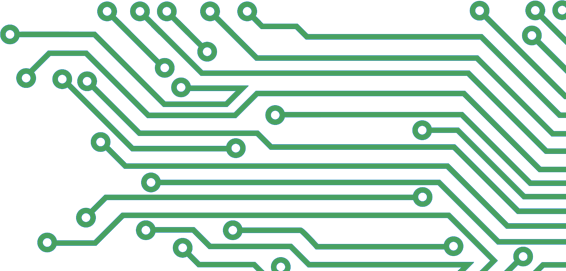 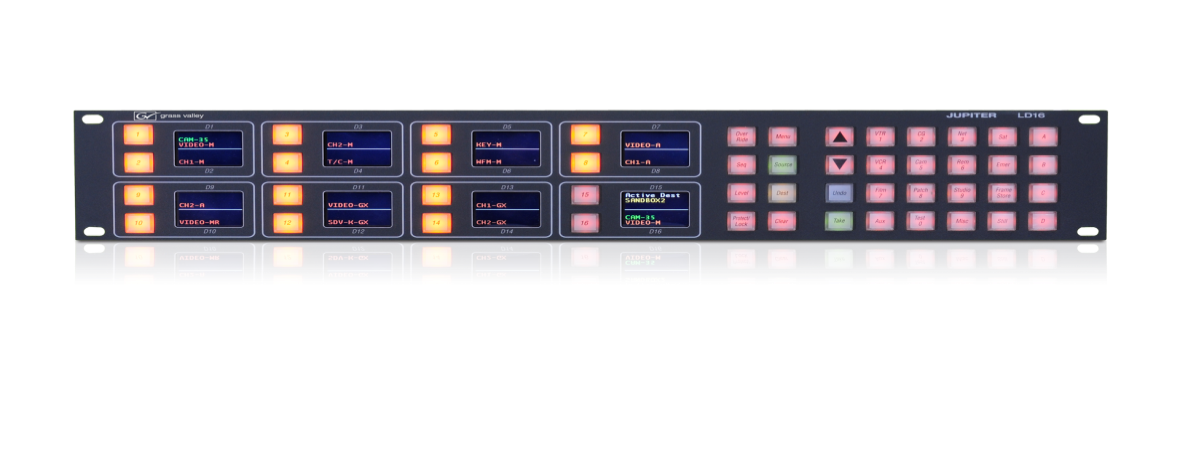 It’s a car.
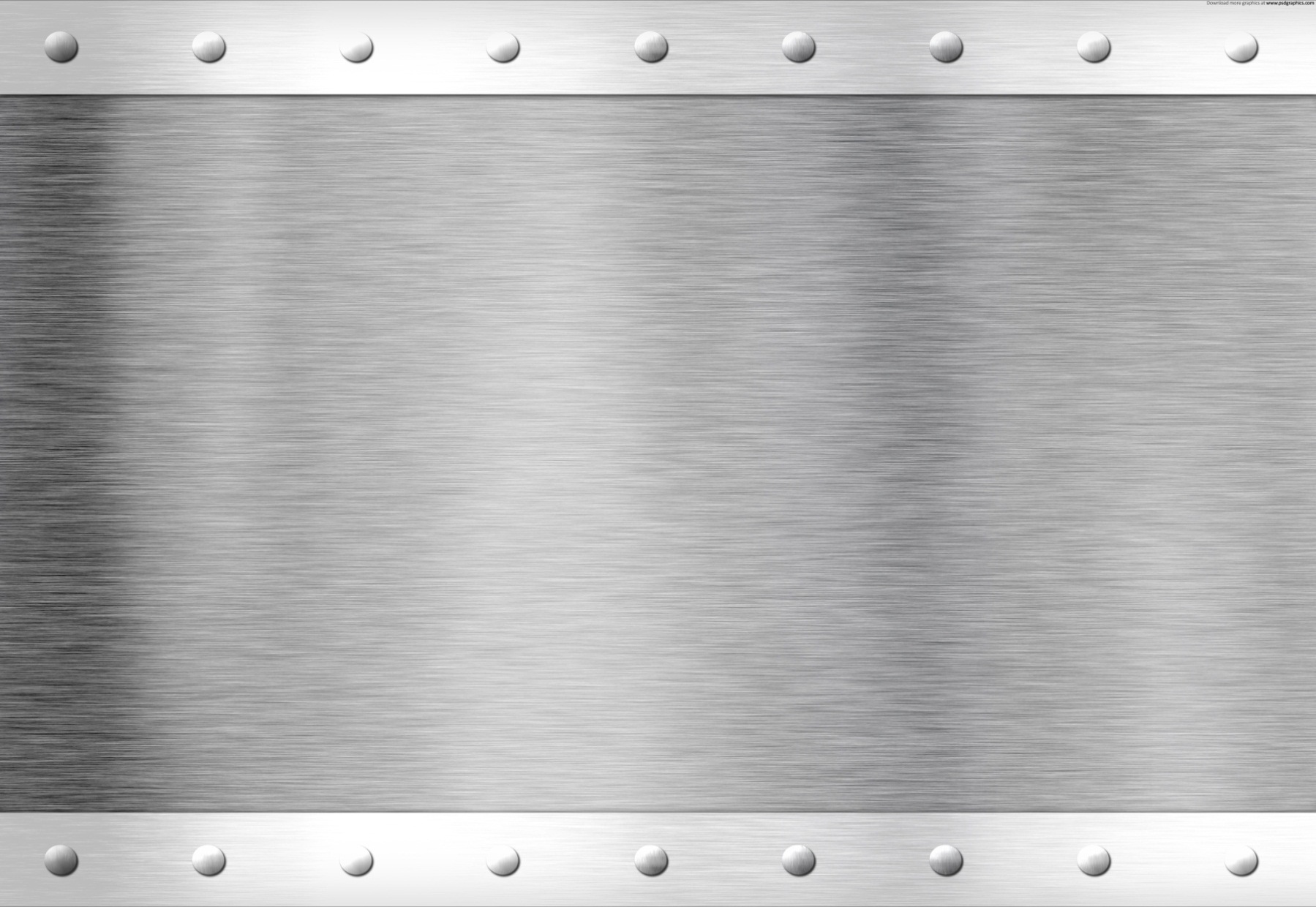 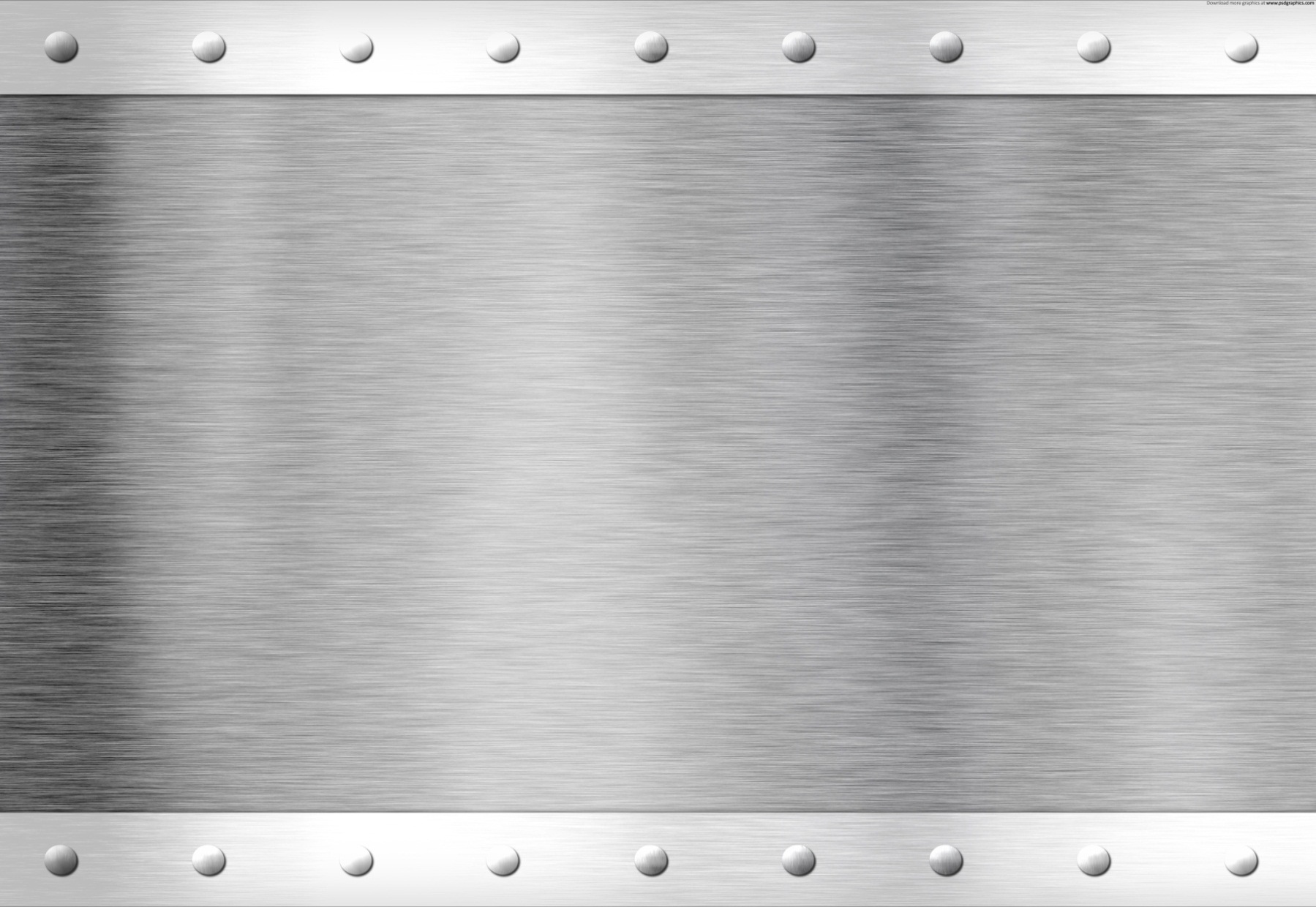 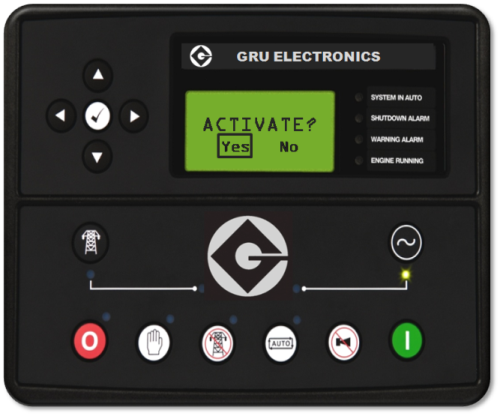 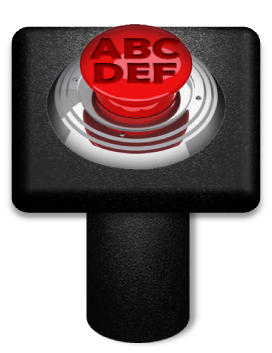 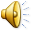 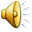 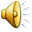 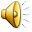 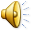 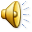 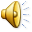 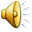 [Speaker Notes: Fart Gun= -3 points.  EDITING NOTE:  When changing the image for the question, you should right-click the current image and choose ‘Change Picture’ (‘그림 바꾸기’) and select the new image, then resize as desired.  This is because the image has an exit animation so that it disappears and the ‘Your Team/Other Team’ and points animations can be seen.
I’ve found that saving any images you want to use in this game (whether from other PPTs or from the internet) to a single folder makes the ‘Change Picture’ process much more convenient.  Also, if you want to use multiple images or text you can place those as desired, select them together, right-click them and save them as an image (그림으로 저장); then delete them and use ‘Change Picture’ as above to place them seamlessly into the presentation.
As a final note, the default question image has a ‘soft edge’ (부드러운 가장자리), accessible from picture effects (서식 -> 그림효과), which may look awkward for transparency enabled images (PNGs or GIFs) and can be removed.]
What is it?
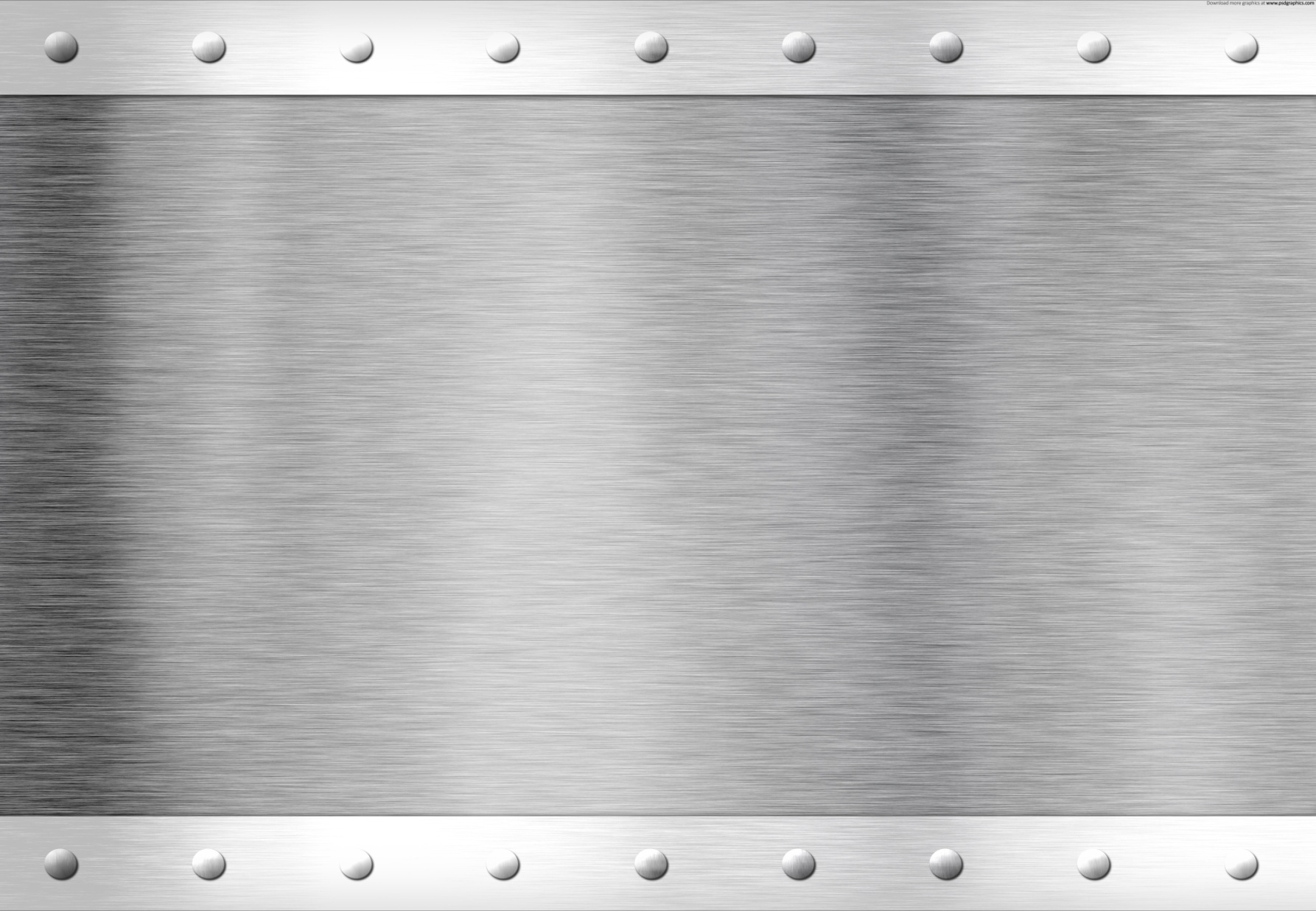 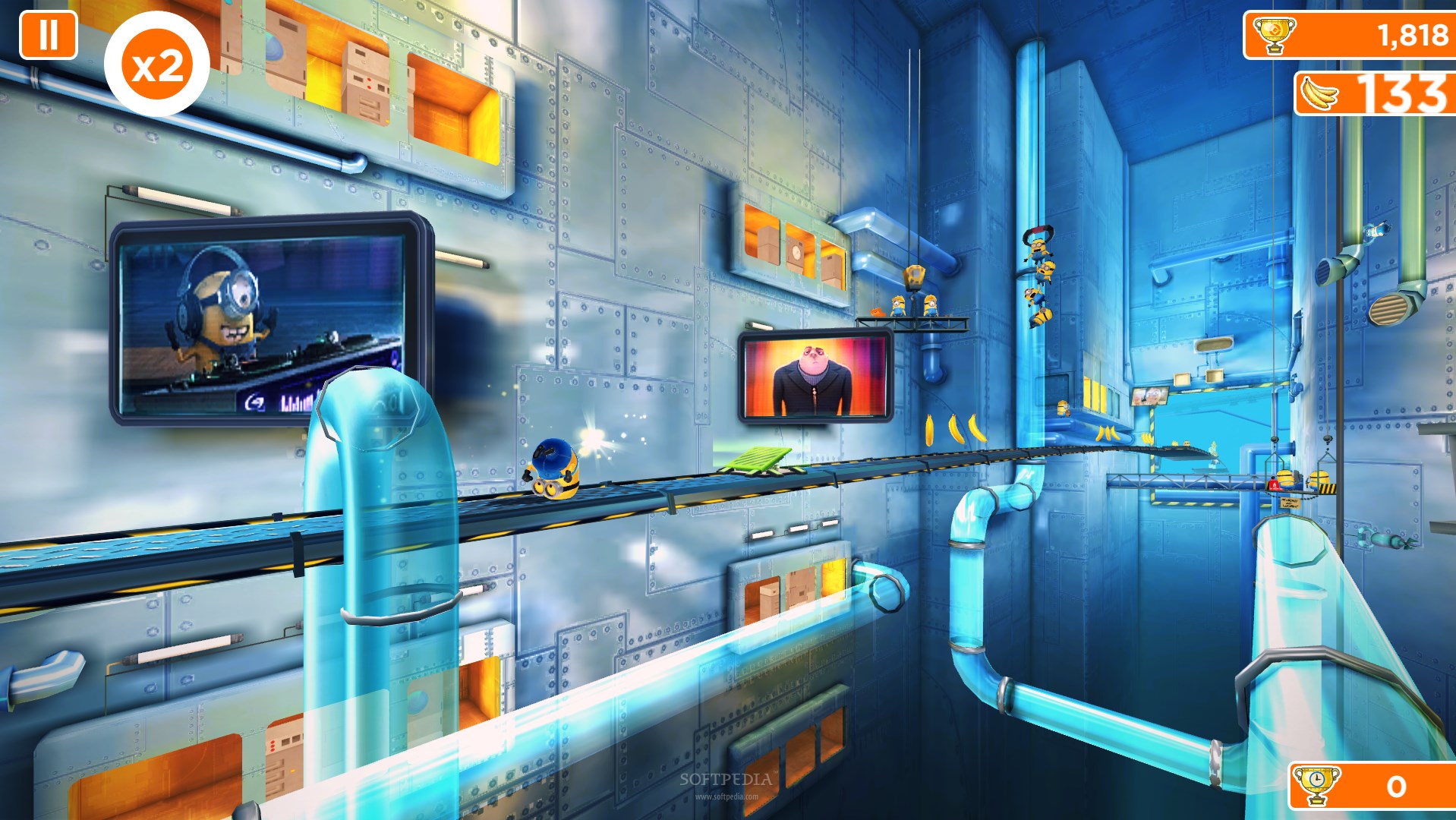 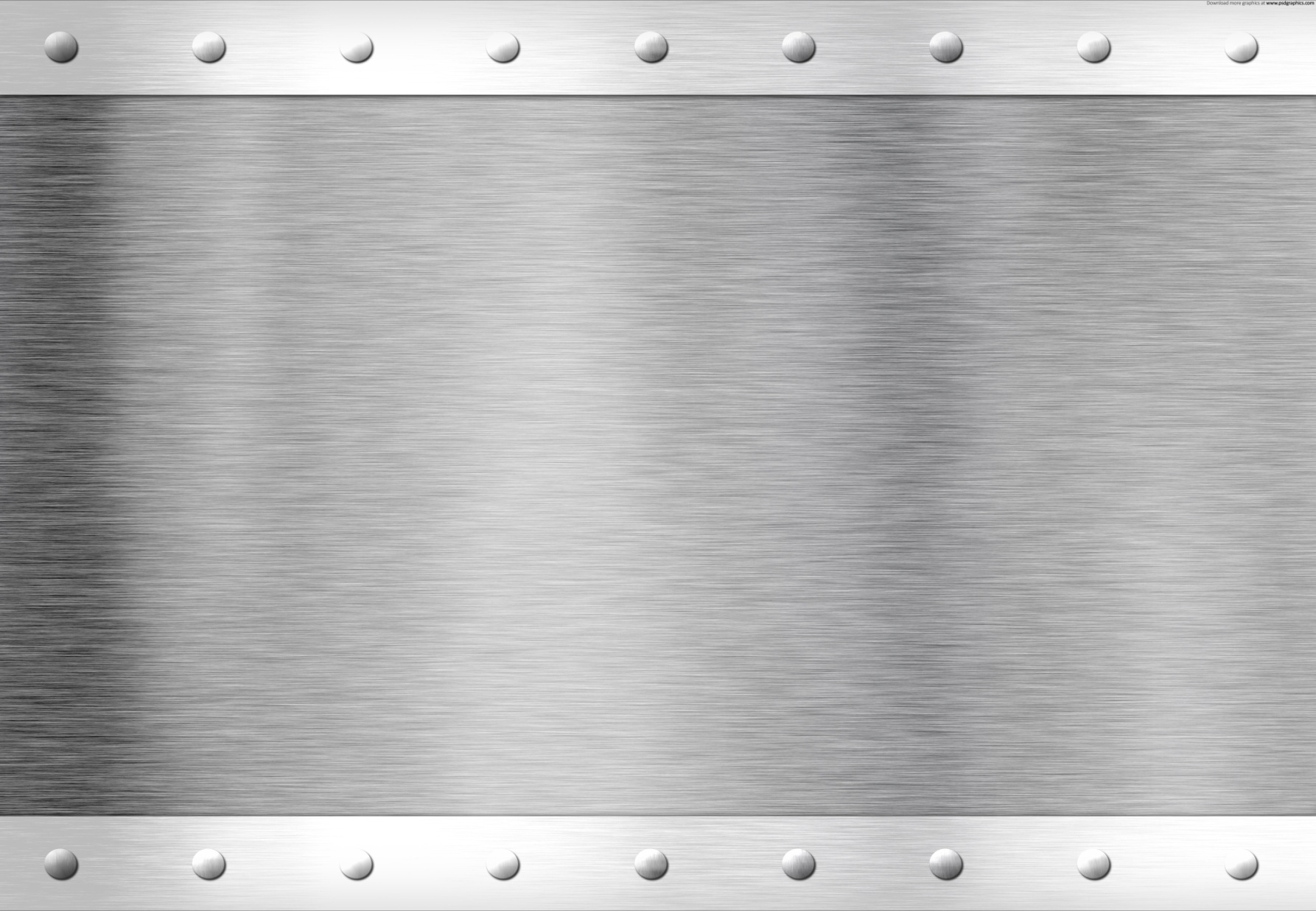 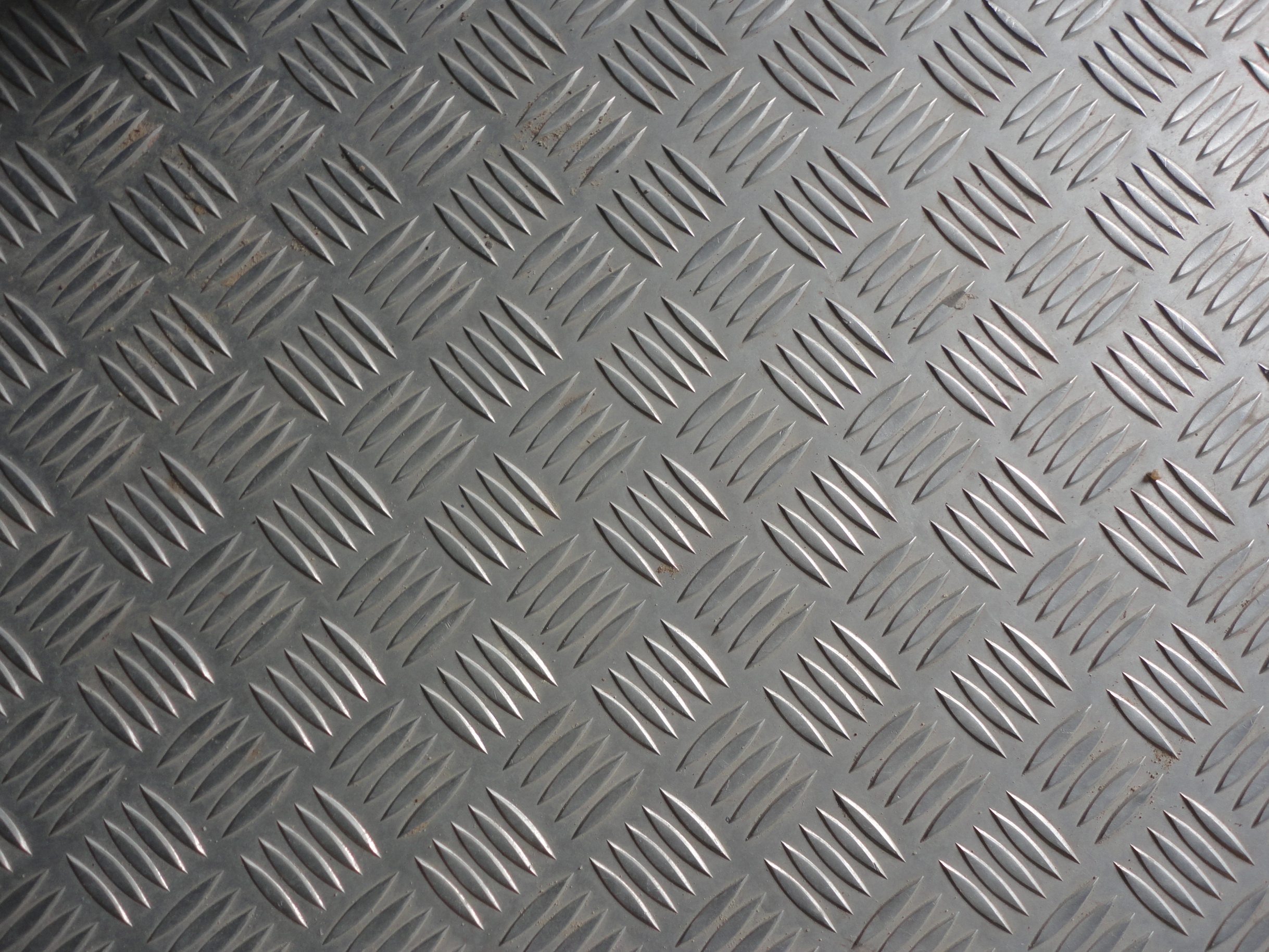 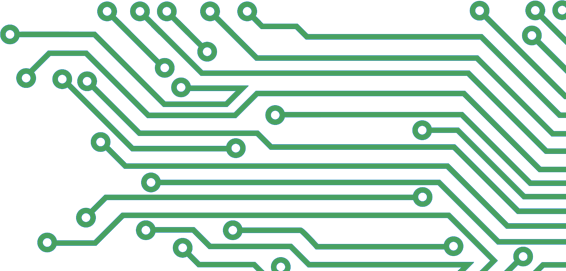 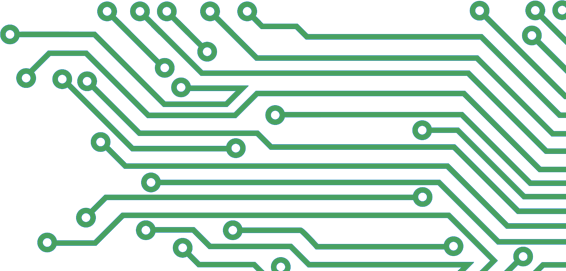 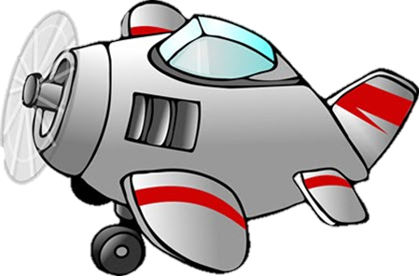 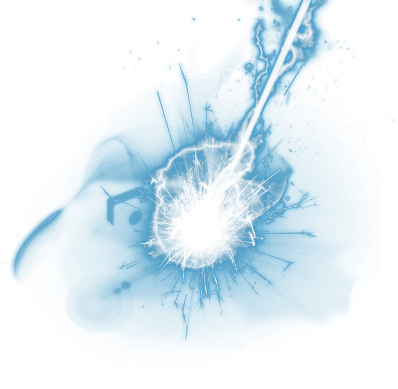 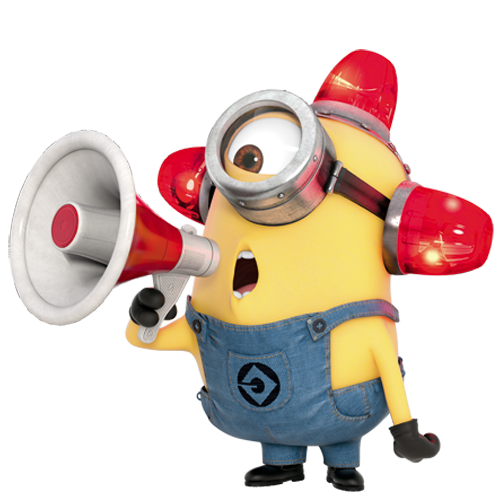 Your Team?
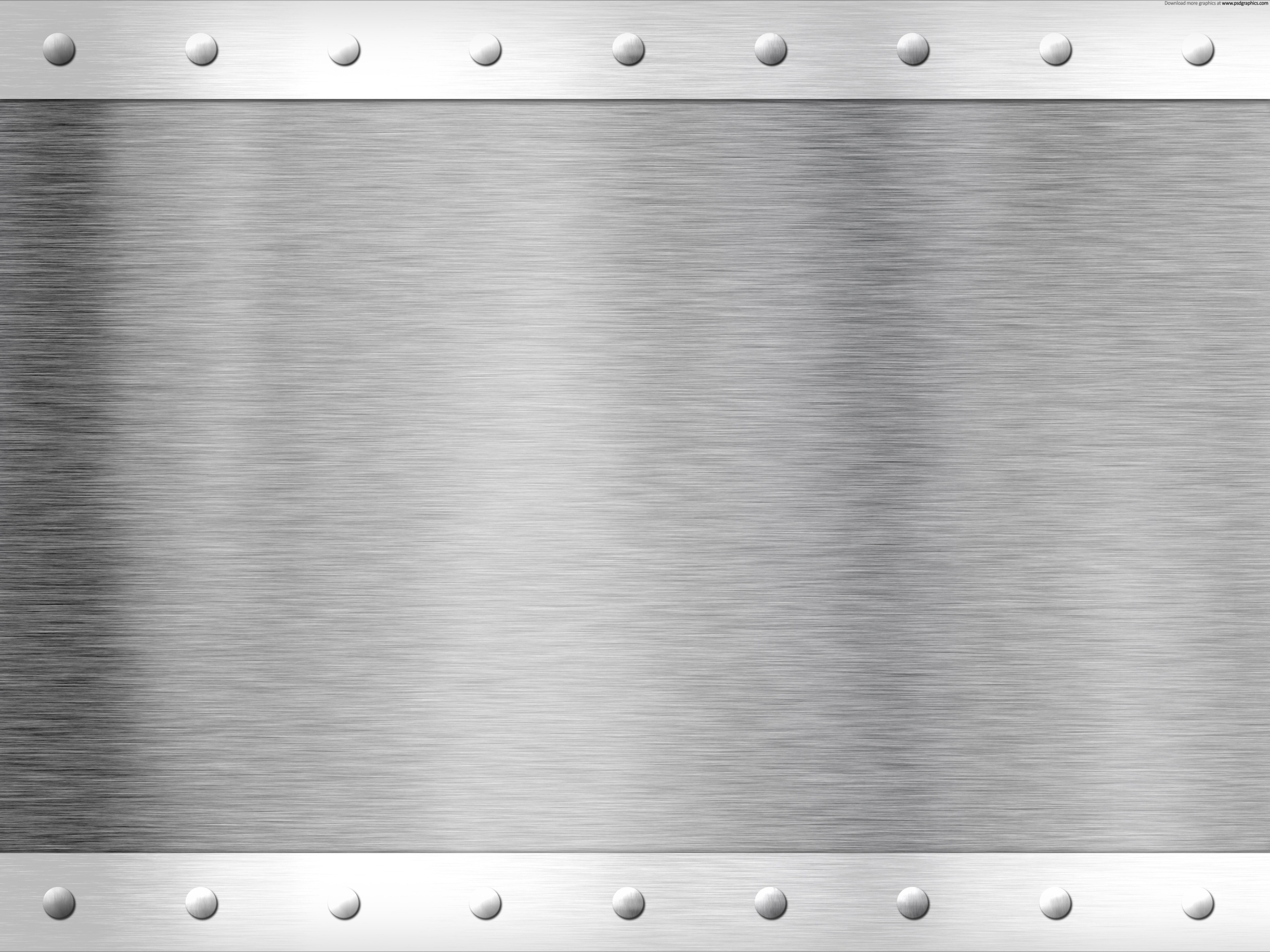 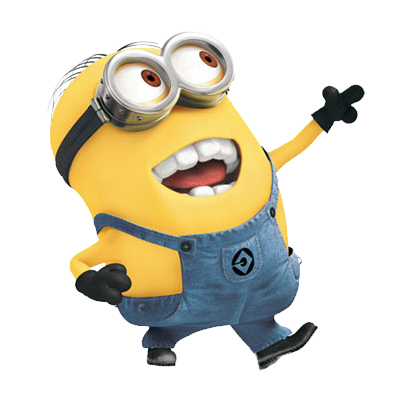 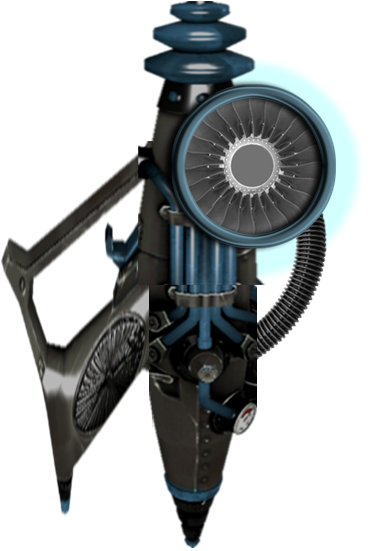 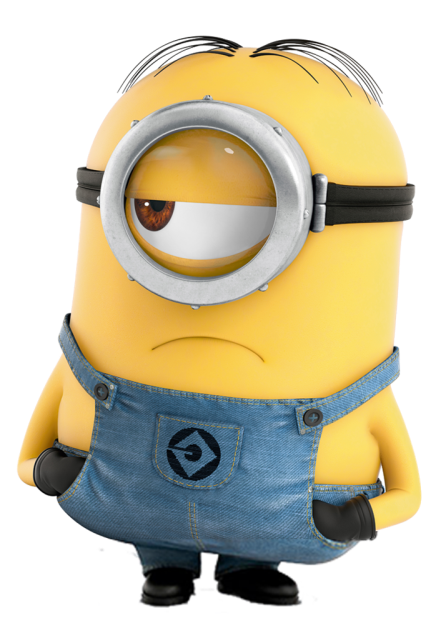 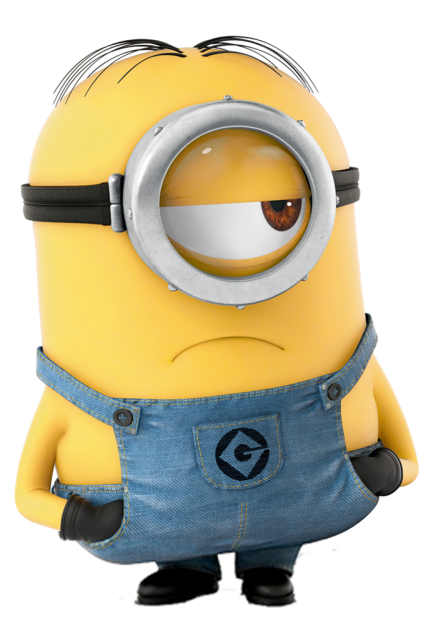 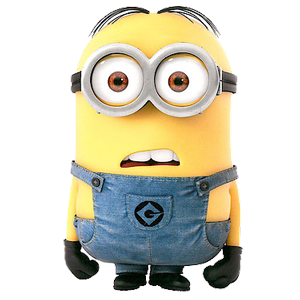 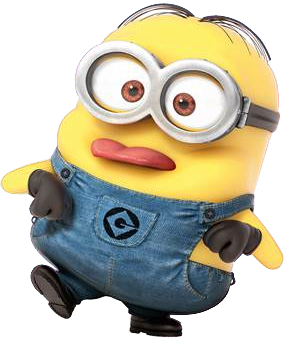 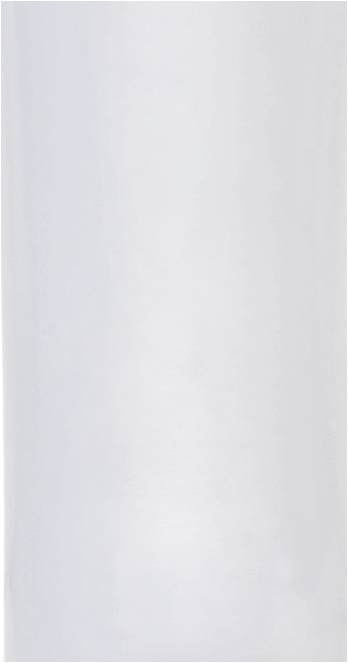 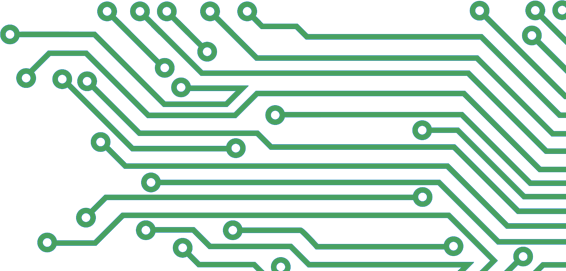 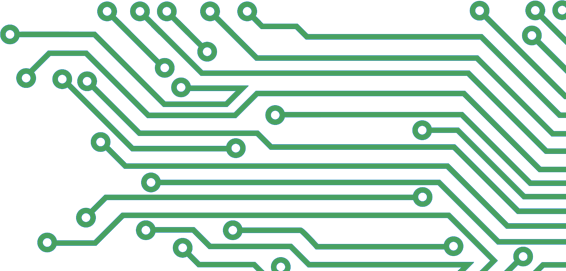 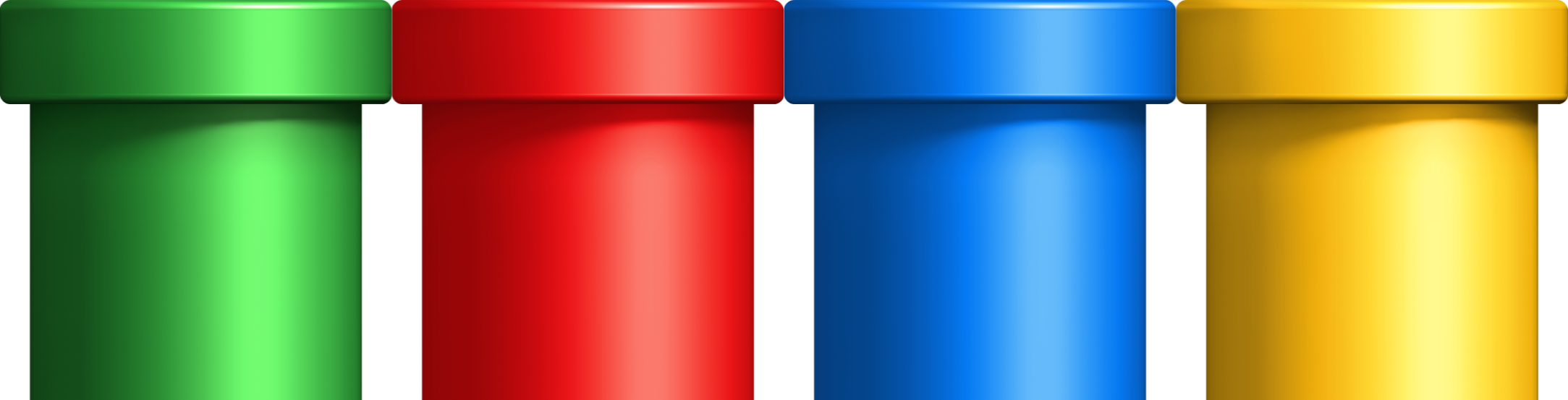 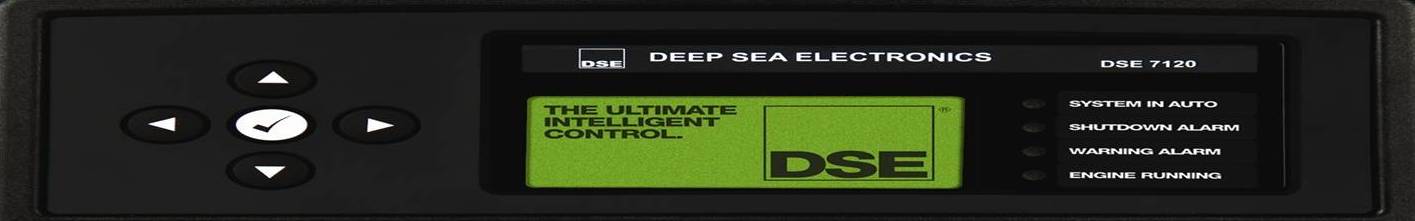 Other Team?
Freeze Ray
Same Low Score
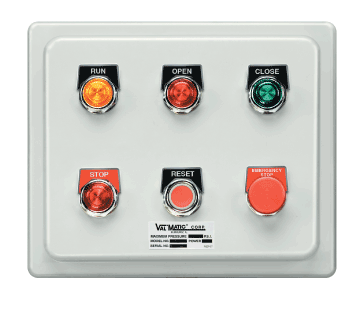 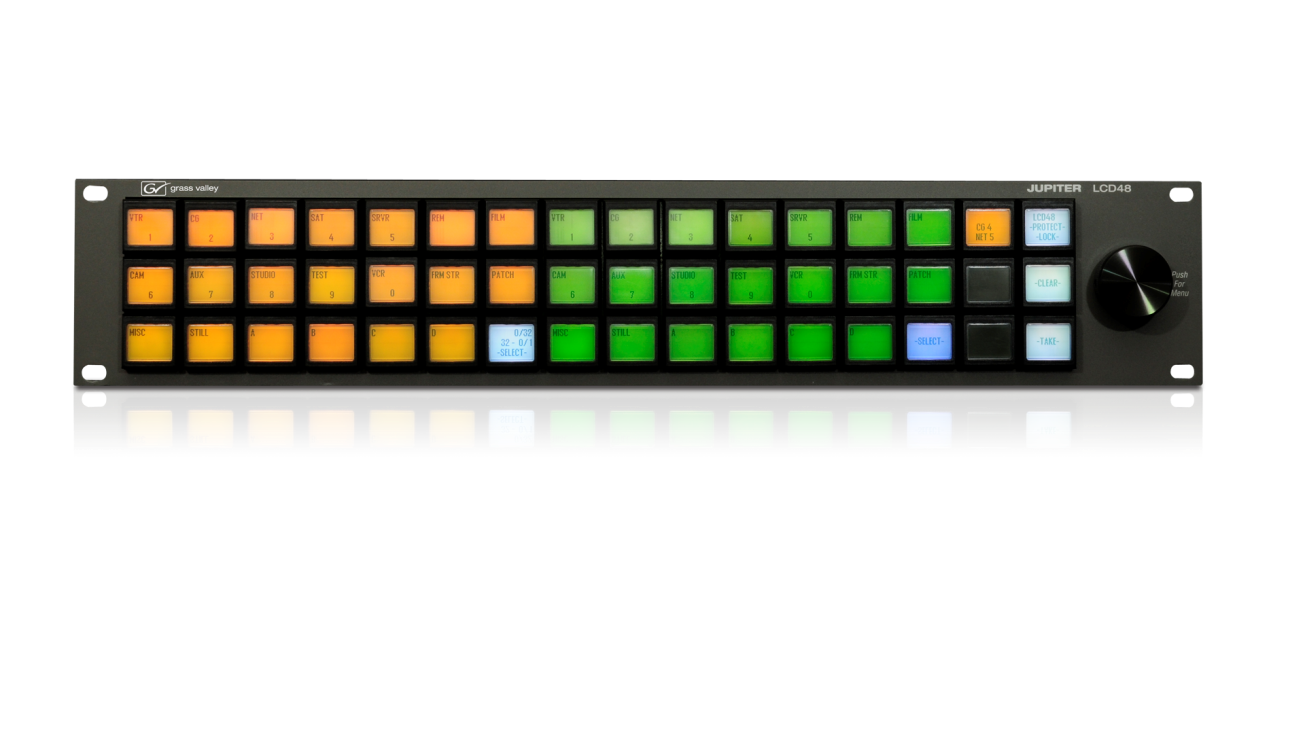 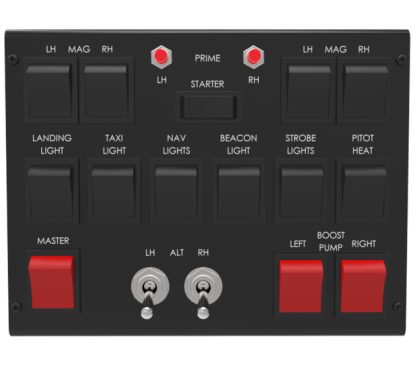 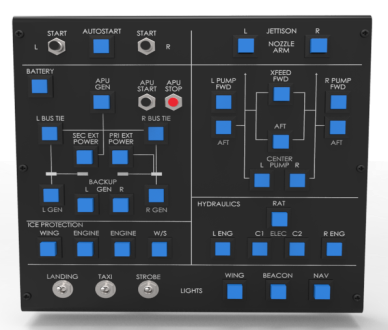 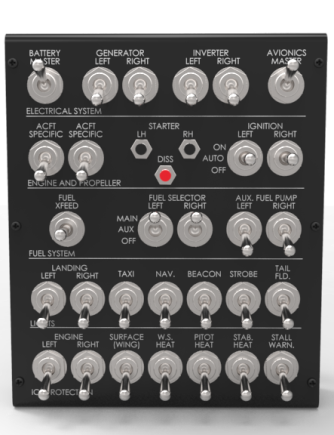 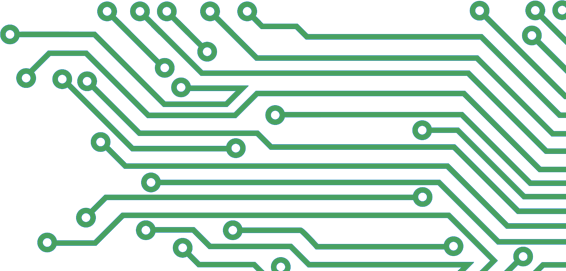 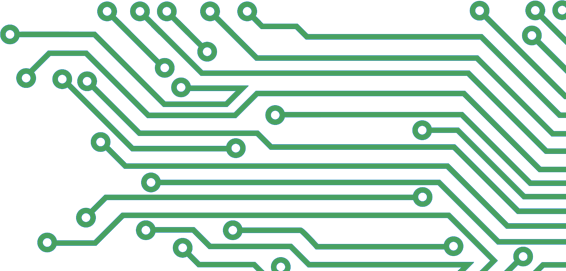 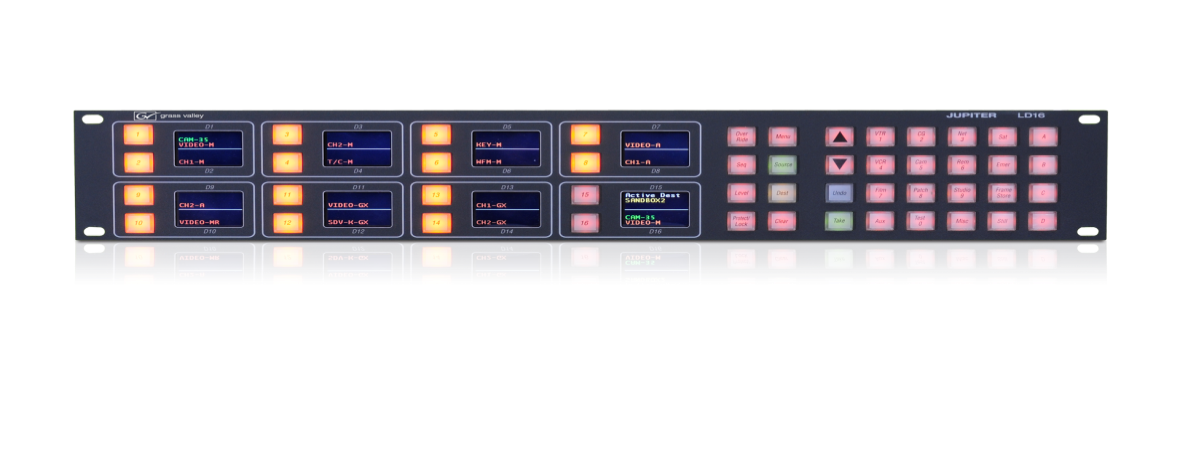 It’s a plane.
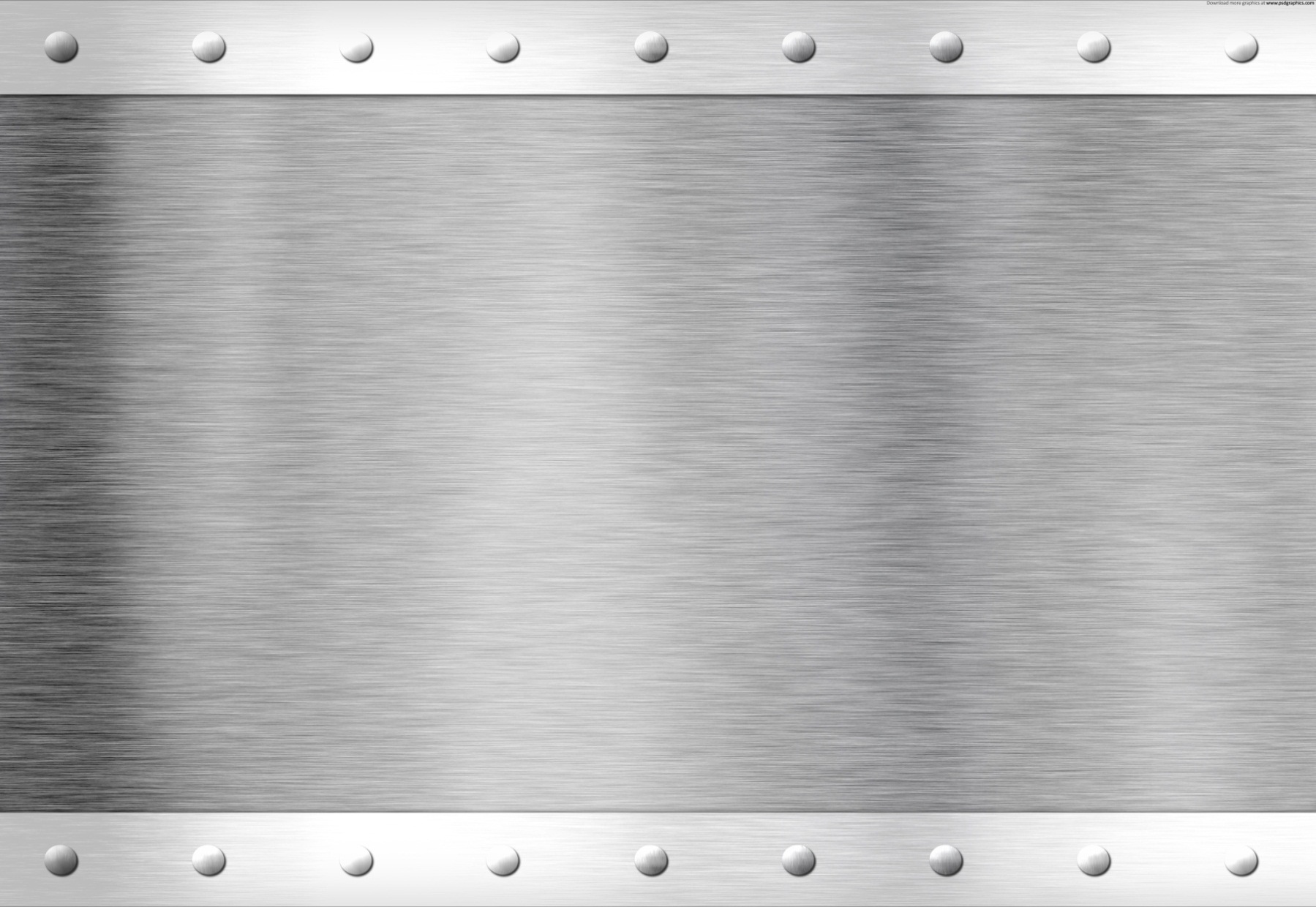 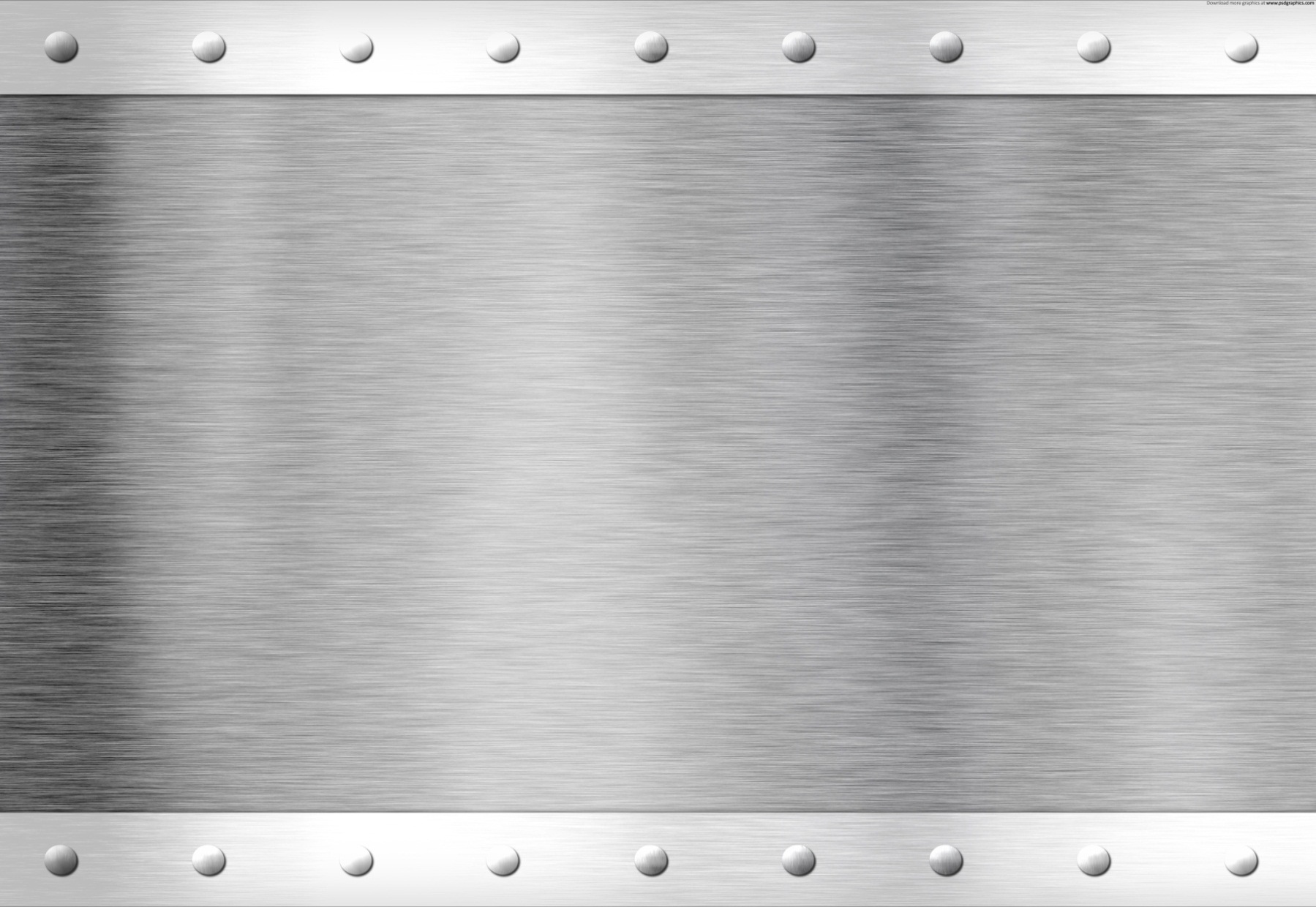 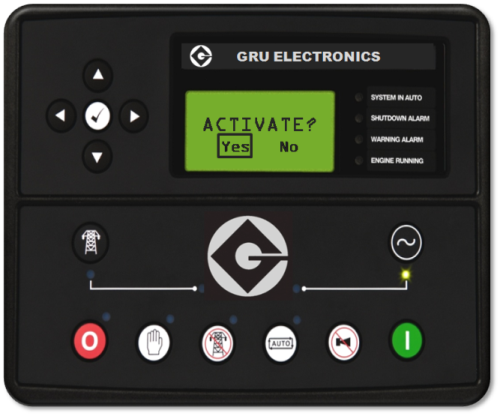 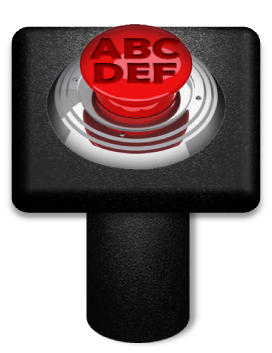 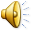 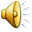 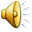 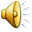 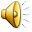 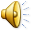 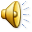 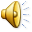 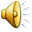 [Speaker Notes: Freeze Ray= Miss Next Turn.  EDITING NOTE:  When changing the image for the question, you should right-click the current image and choose ‘Change Picture’ (‘그림 바꾸기’) and select the new image, then resize as desired.  This is because the image has an exit animation so that it disappears and the ‘Your Team/Other Team’ and points animations can be seen.
I’ve found that saving any images you want to use in this game (whether from other PPTs or from the internet) to a single folder makes the ‘Change Picture’ process much more convenient.  Also, if you want to use multiple images or text you can place those as desired, select them together, right-click them and save them as an image (그림으로 저장); then delete them and use ‘Change Picture’ as above to place them seamlessly into the presentation.
As a final note, the default question image has a ‘soft edge’ (부드러운 가장자리), accessible from picture effects (서식 -> 그림효과), which may look awkward for transparency enabled images (PNGs or GIFs) and can be removed.]
What is it?
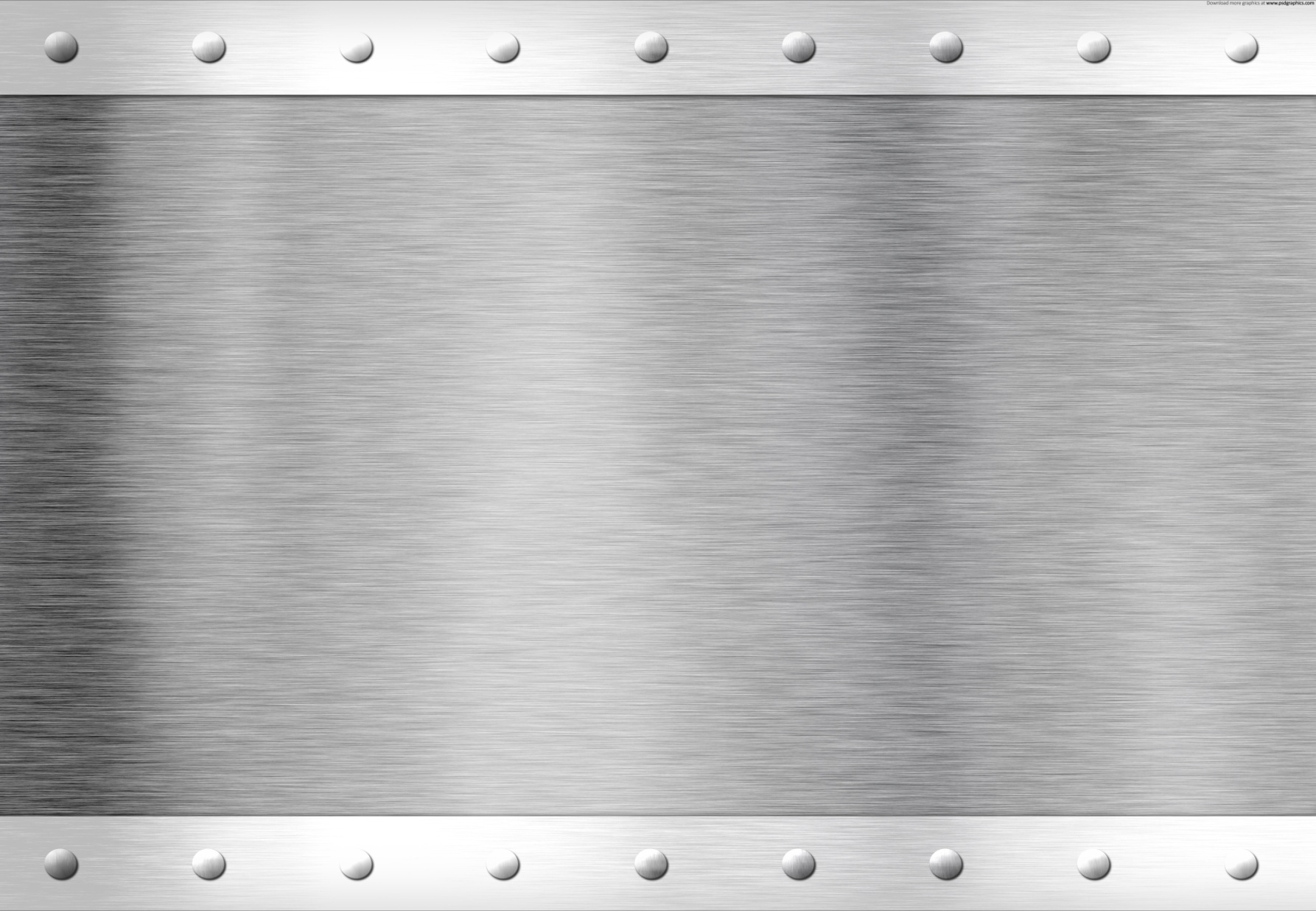 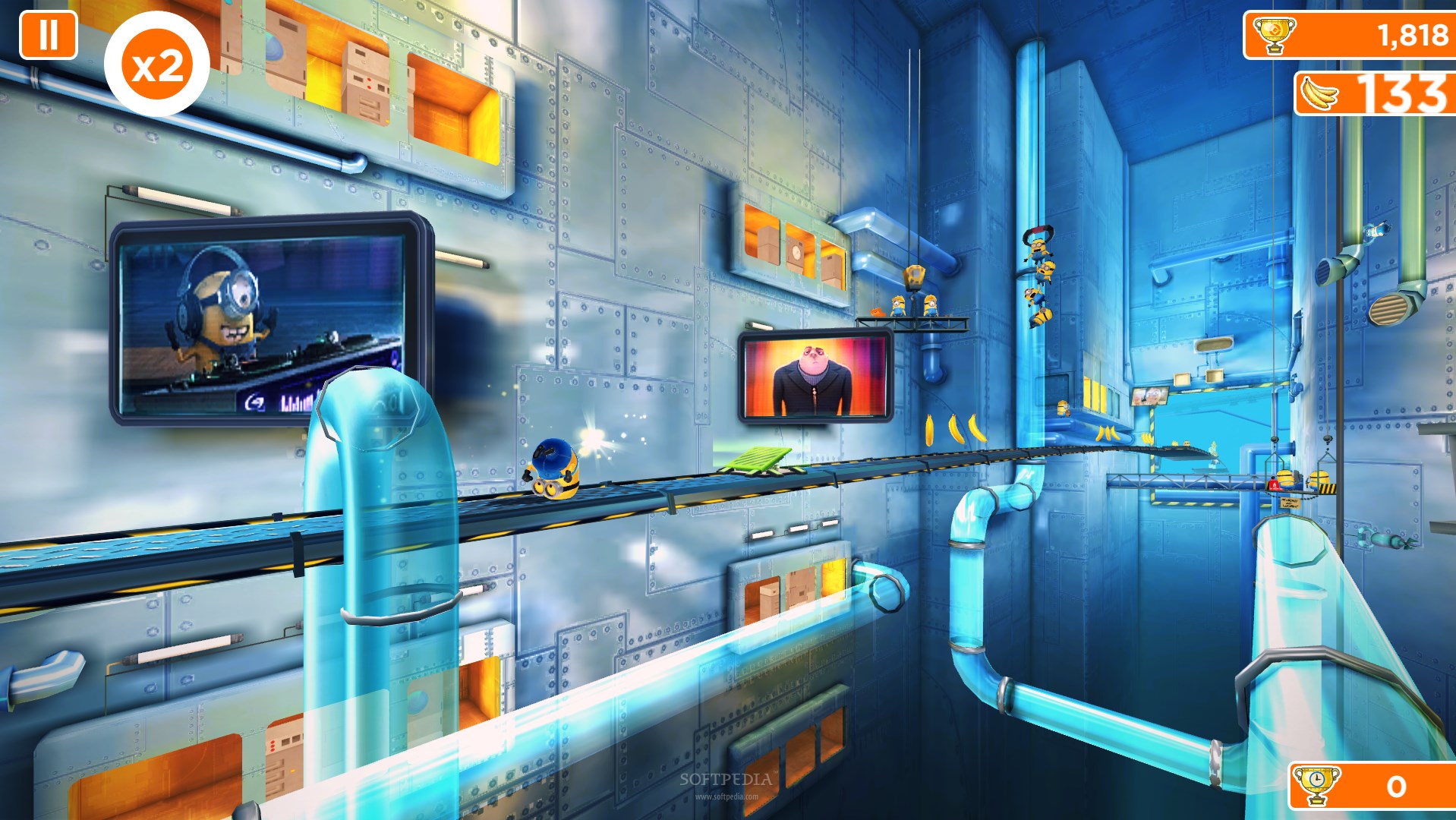 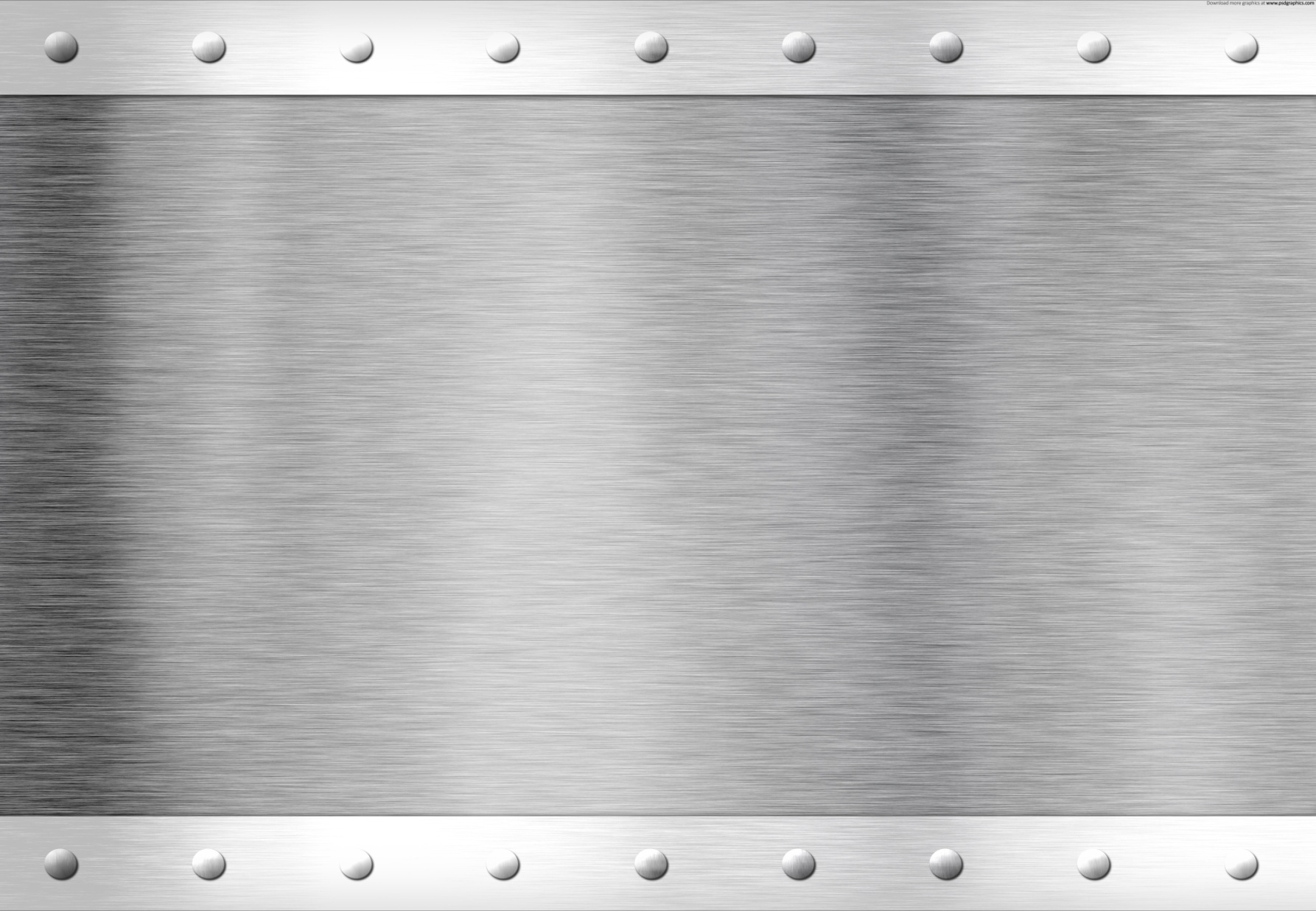 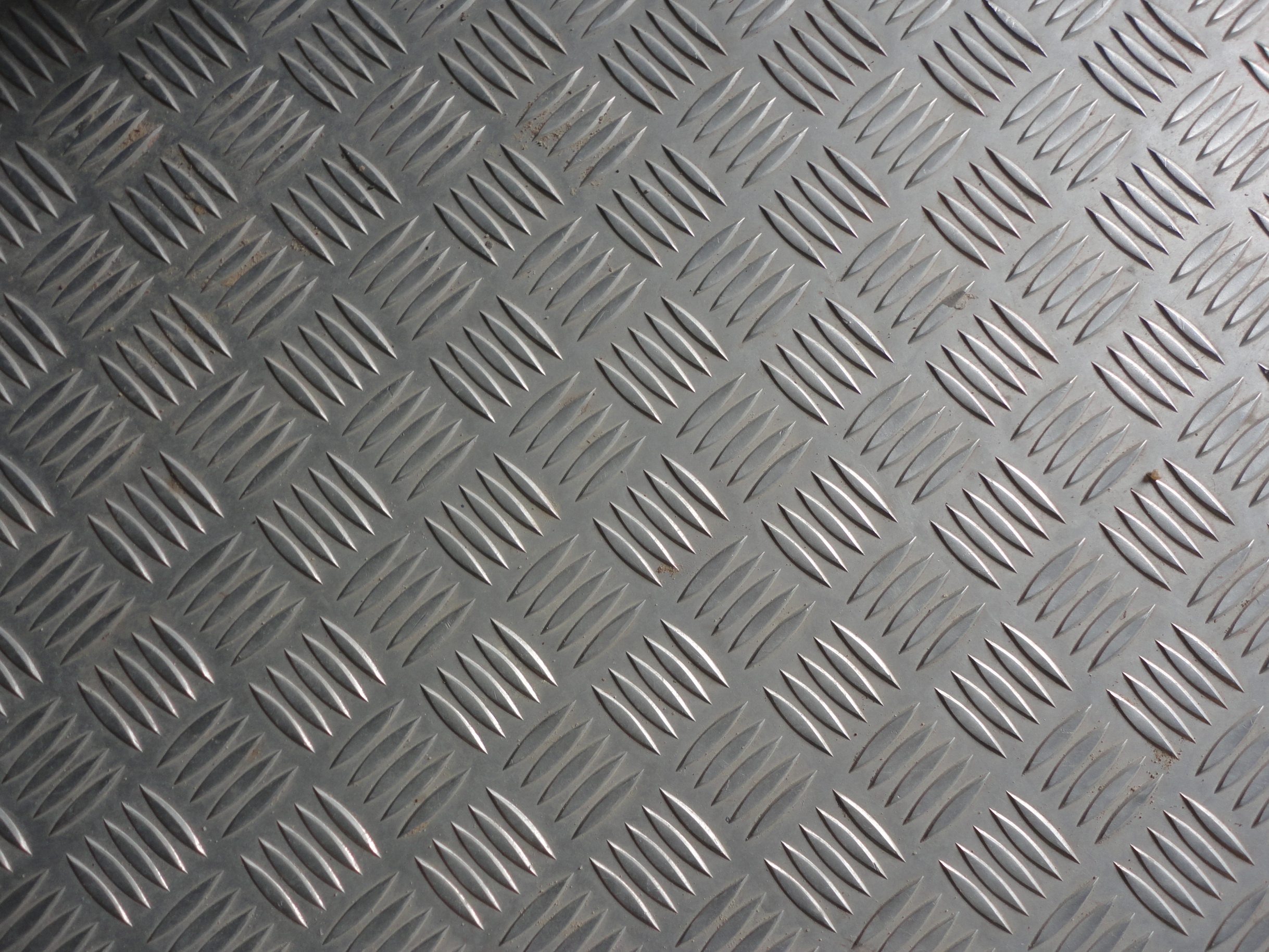 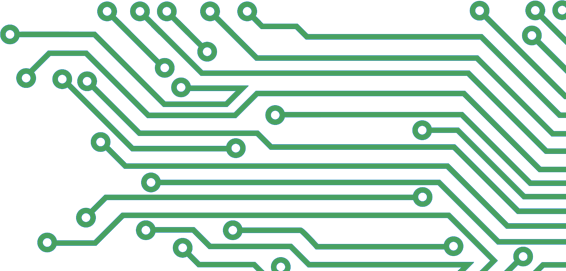 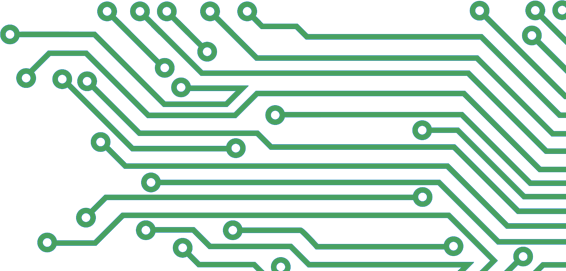 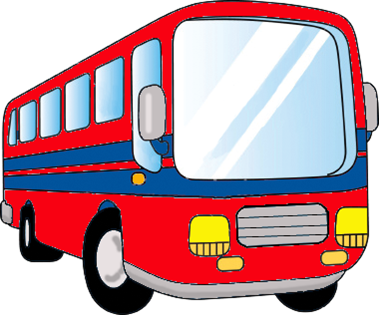 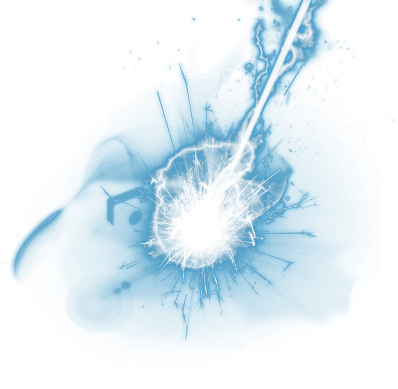 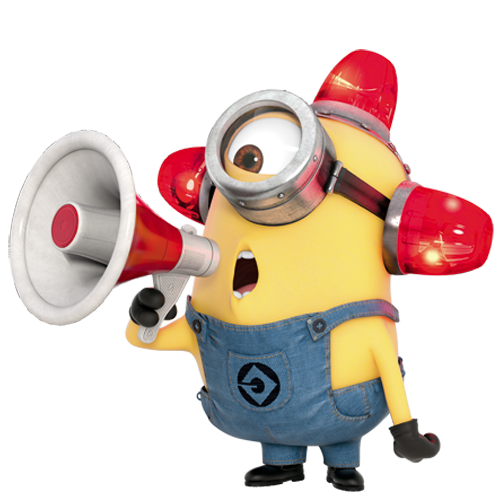 Your Team?
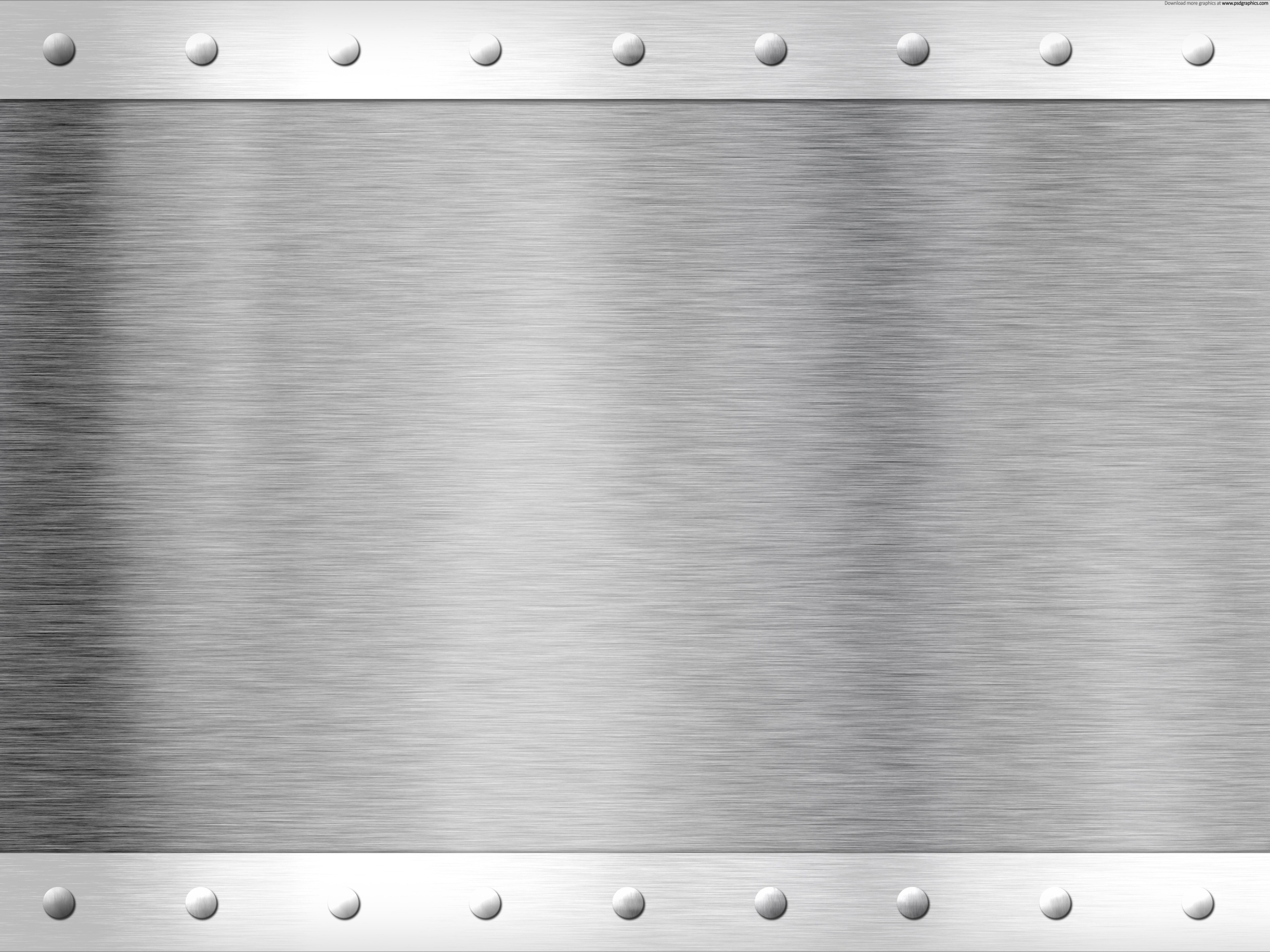 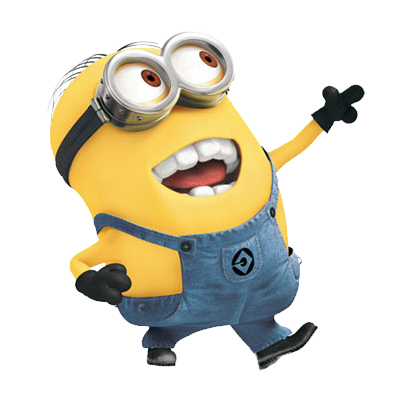 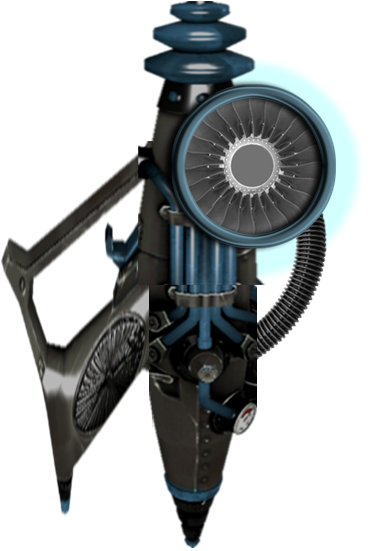 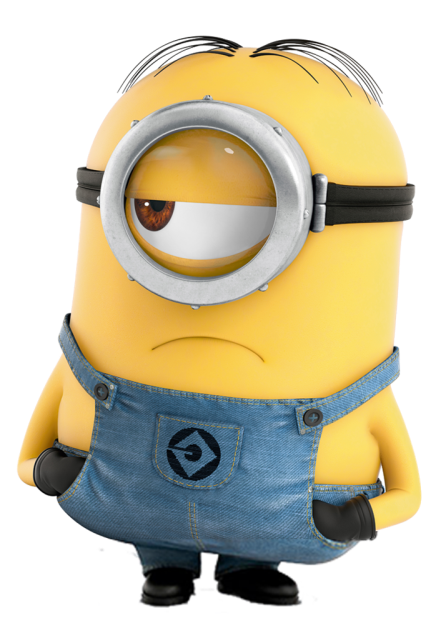 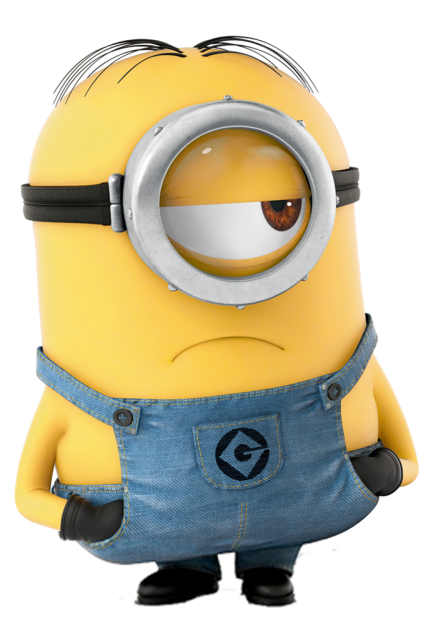 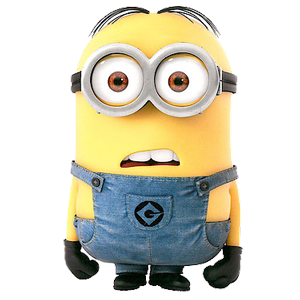 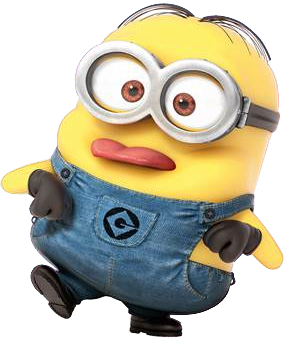 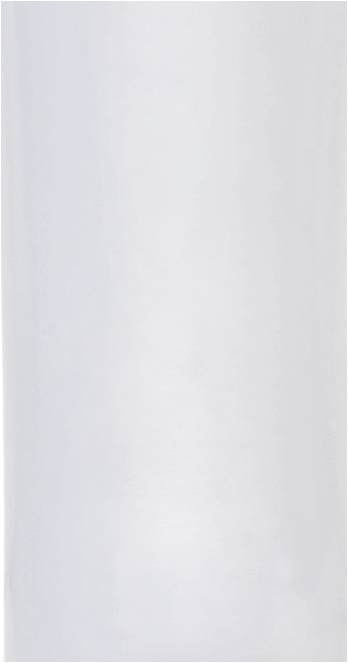 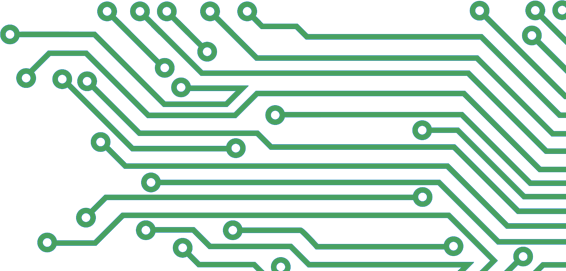 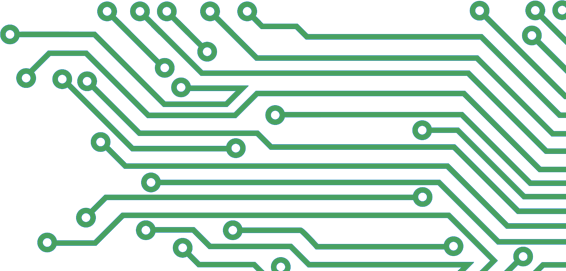 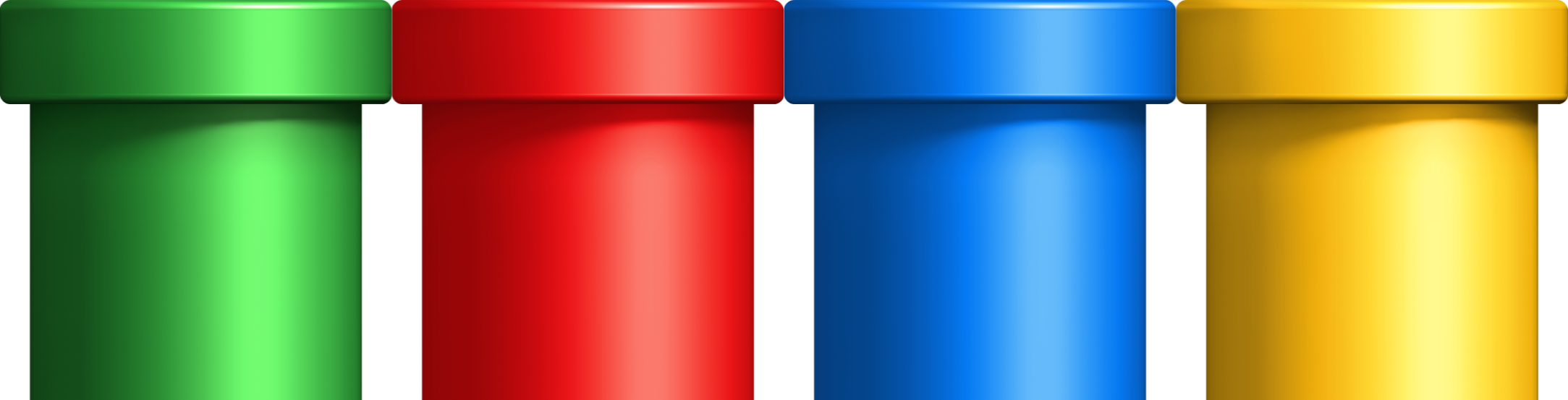 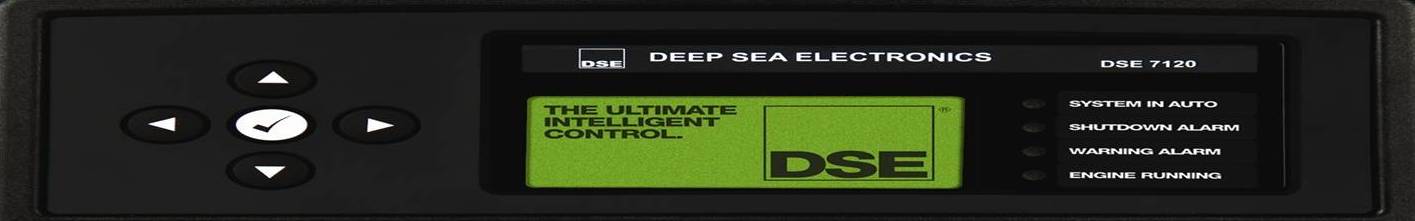 Other Team?
Freeze Ray
Same Low Score
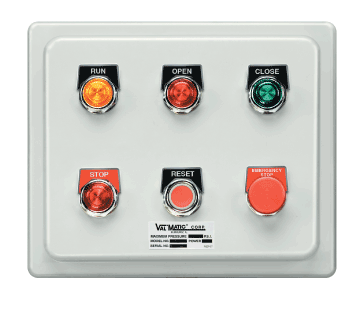 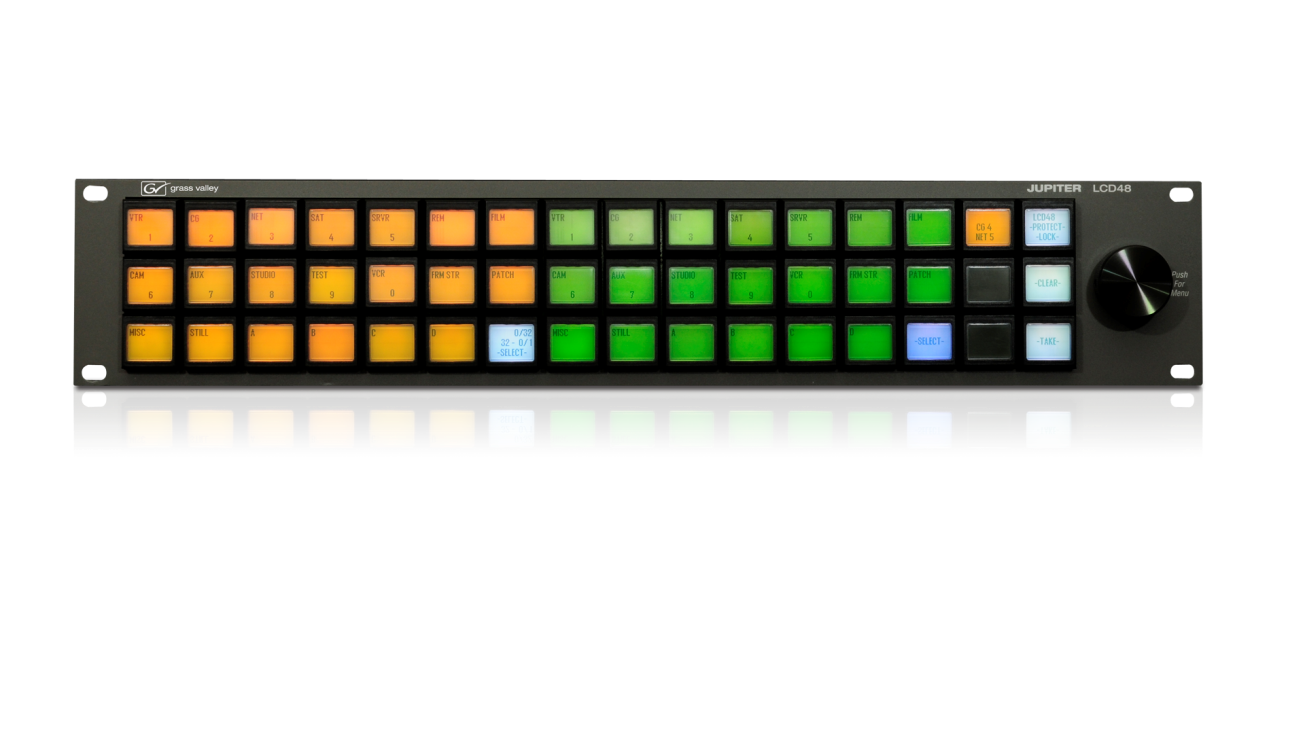 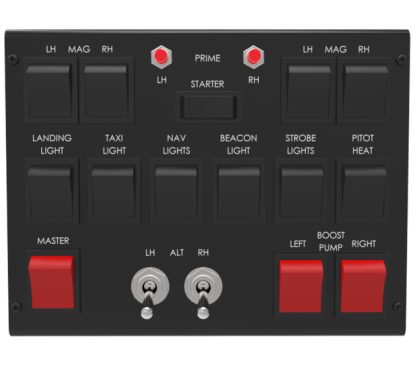 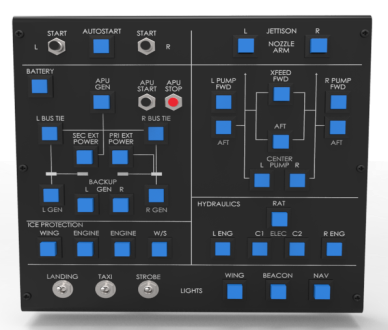 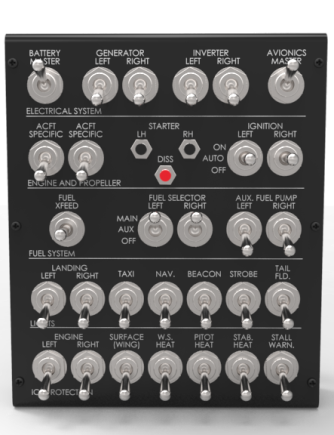 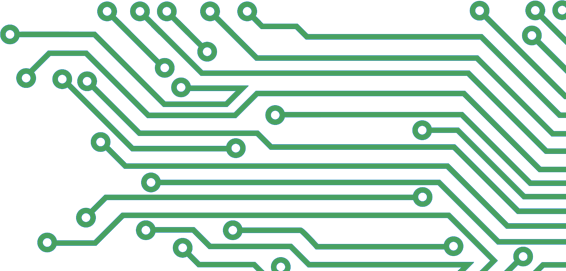 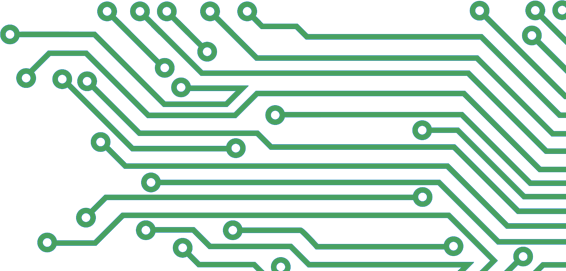 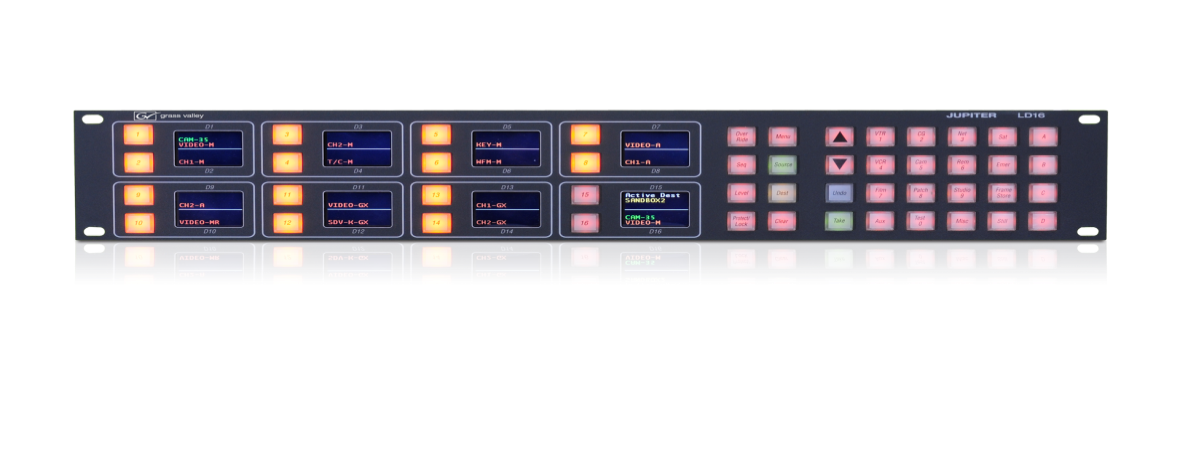 It’s a bus.
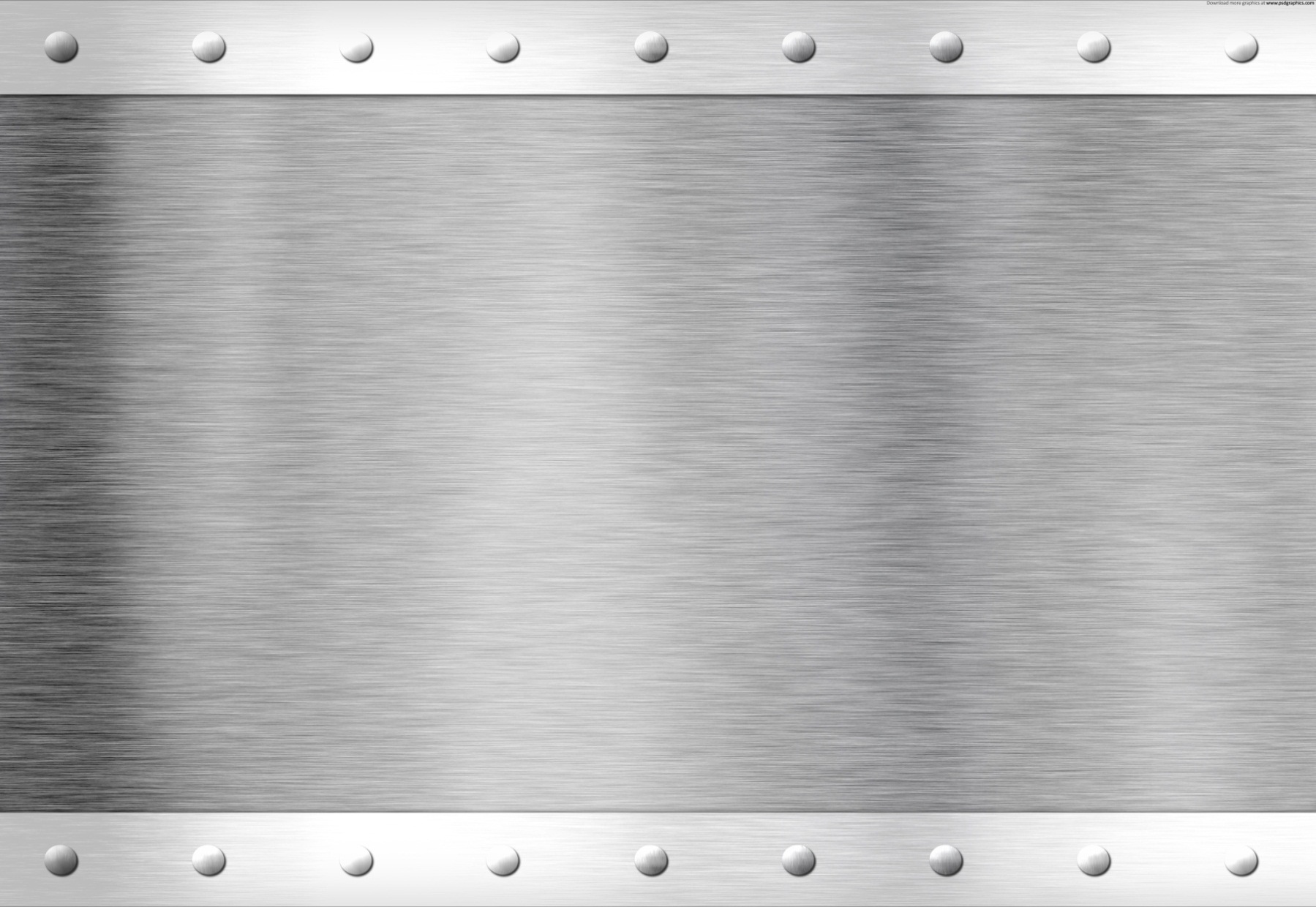 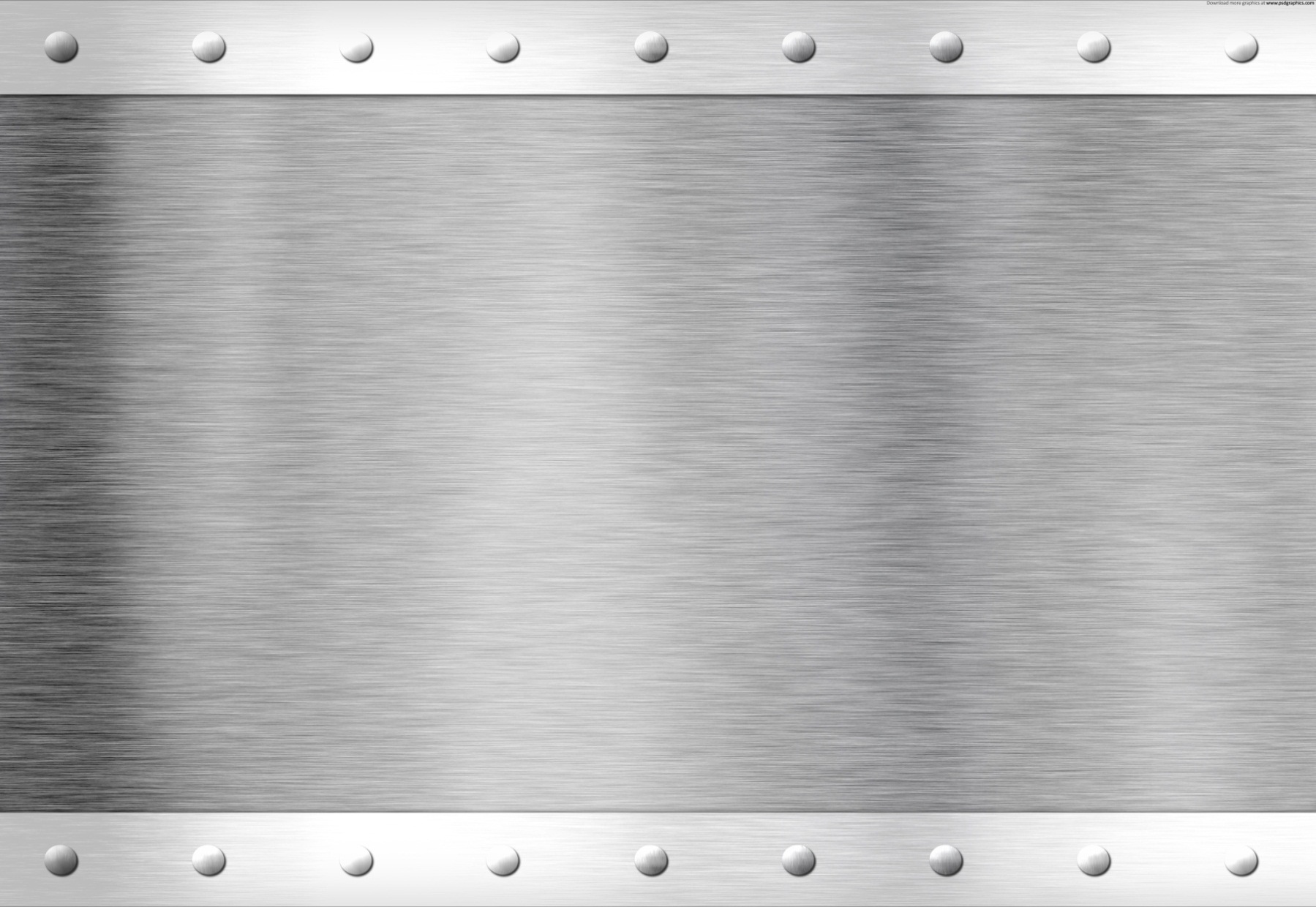 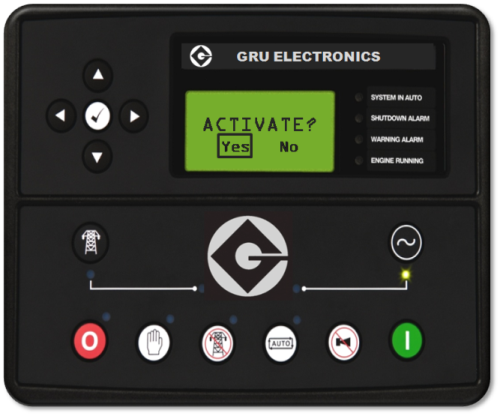 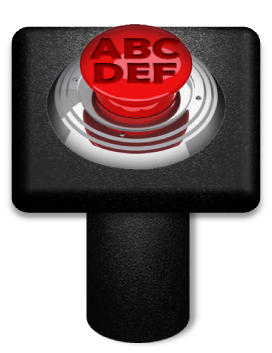 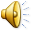 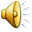 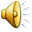 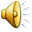 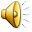 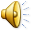 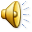 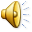 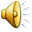 [Speaker Notes: Freeze Ray= Miss Next Turn.  EDITING NOTE:  When changing the image for the question, you should right-click the current image and choose ‘Change Picture’ (‘그림 바꾸기’) and select the new image, then resize as desired.  This is because the image has an exit animation so that it disappears and the ‘Your Team/Other Team’ and points animations can be seen.
I’ve found that saving any images you want to use in this game (whether from other PPTs or from the internet) to a single folder makes the ‘Change Picture’ process much more convenient.  Also, if you want to use multiple images or text you can place those as desired, select them together, right-click them and save them as an image (그림으로 저장); then delete them and use ‘Change Picture’ as above to place them seamlessly into the presentation.
As a final note, the default question image has a ‘soft edge’ (부드러운 가장자리), accessible from picture effects (서식 -> 그림효과), which may look awkward for transparency enabled images (PNGs or GIFs) and can be removed.]
What is it?
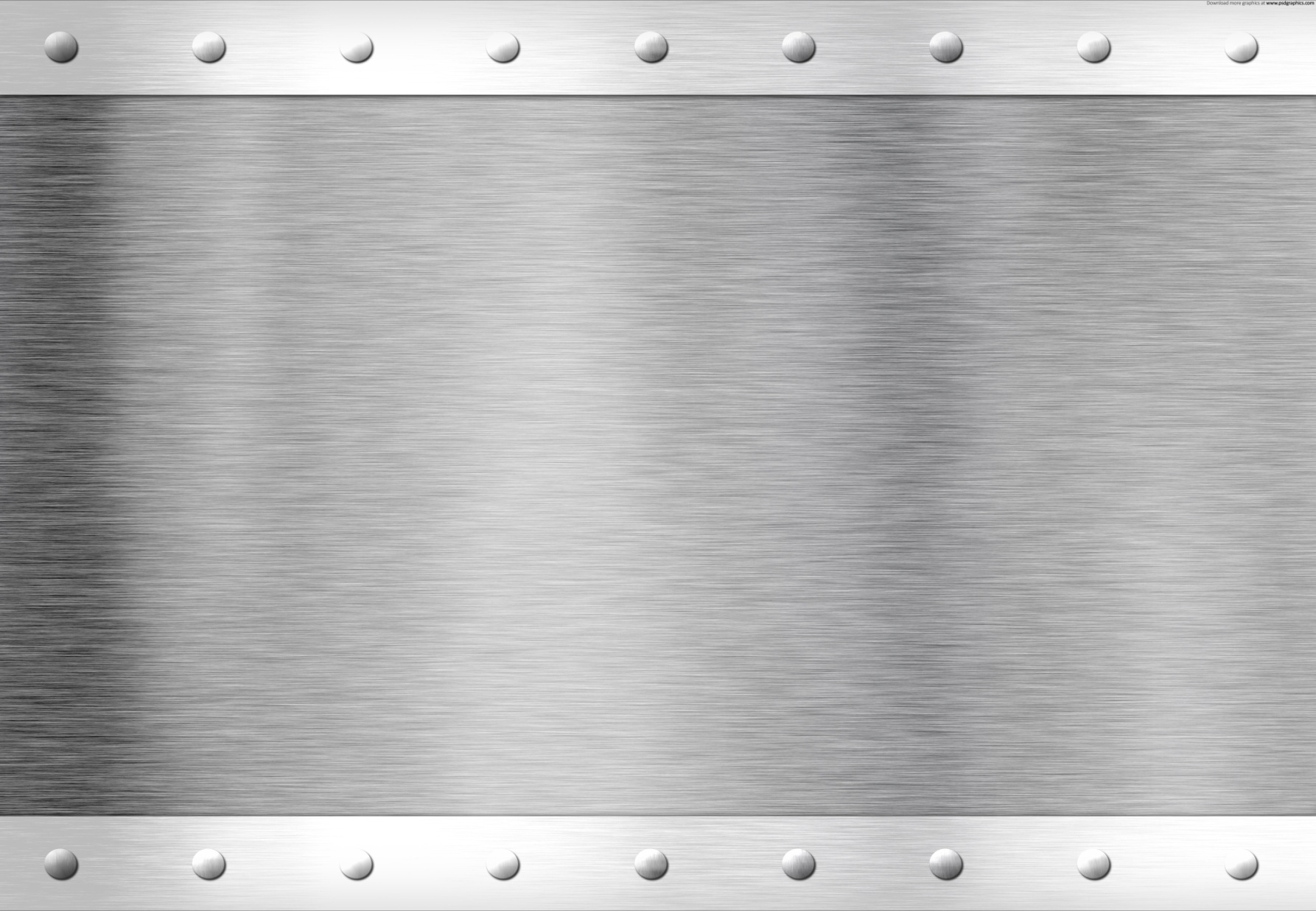 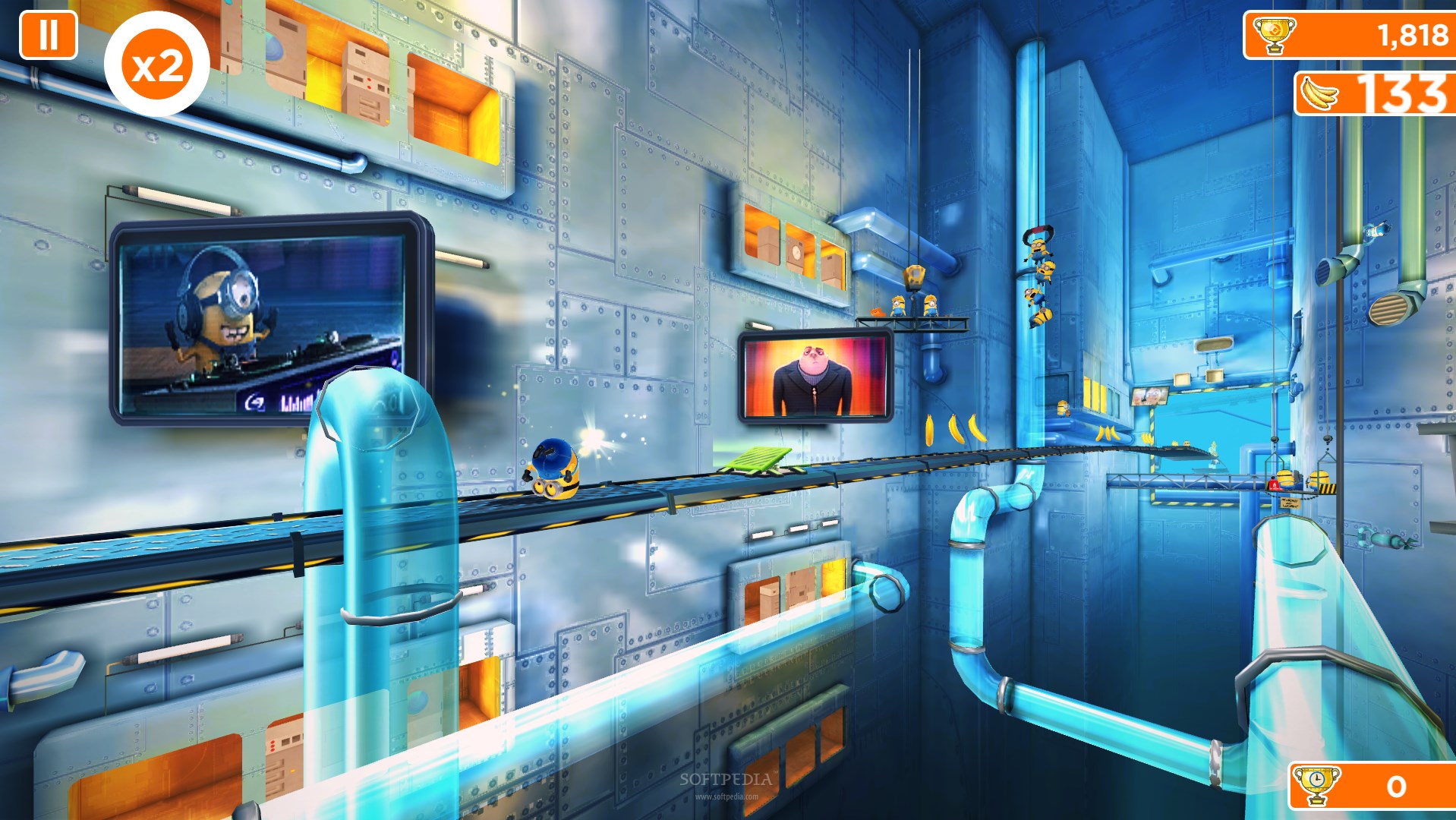 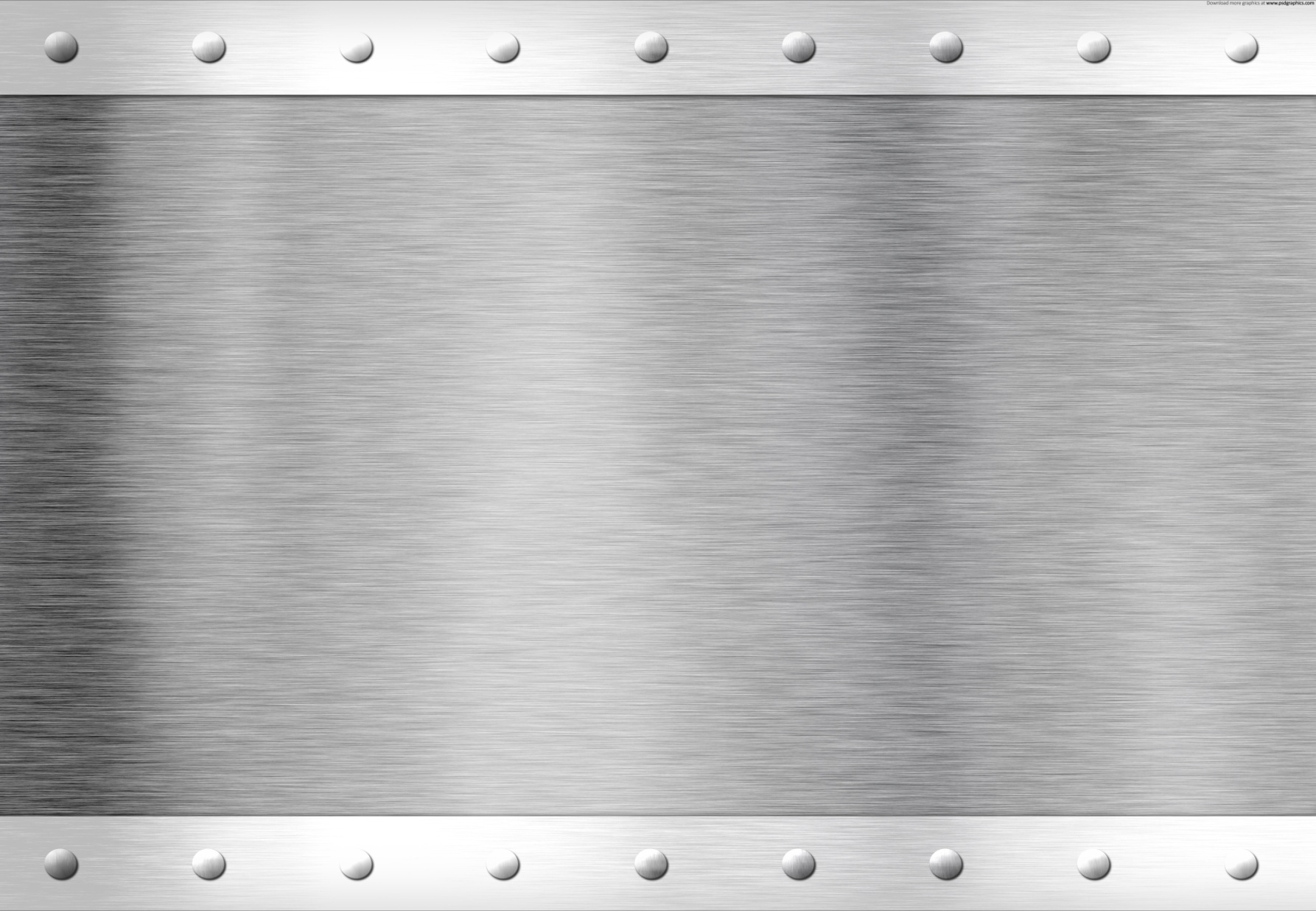 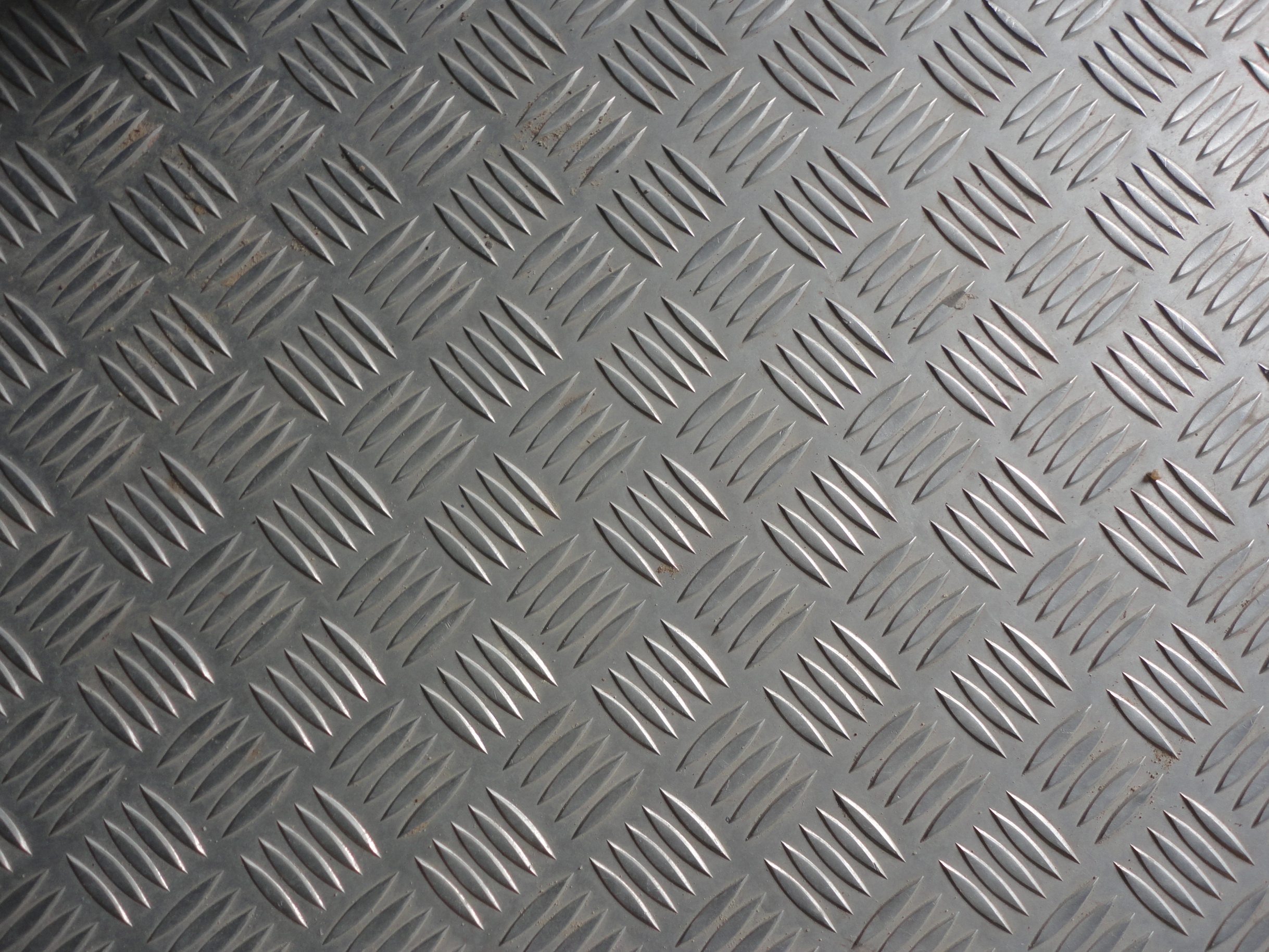 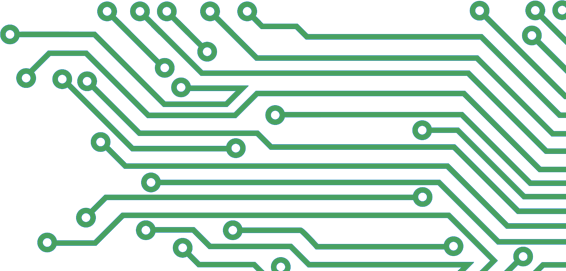 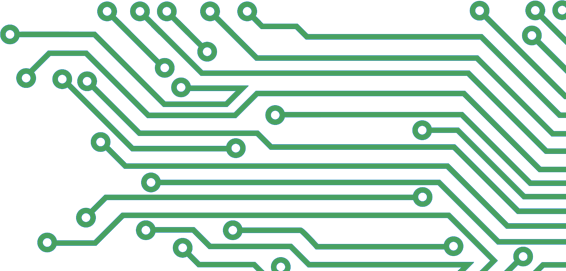 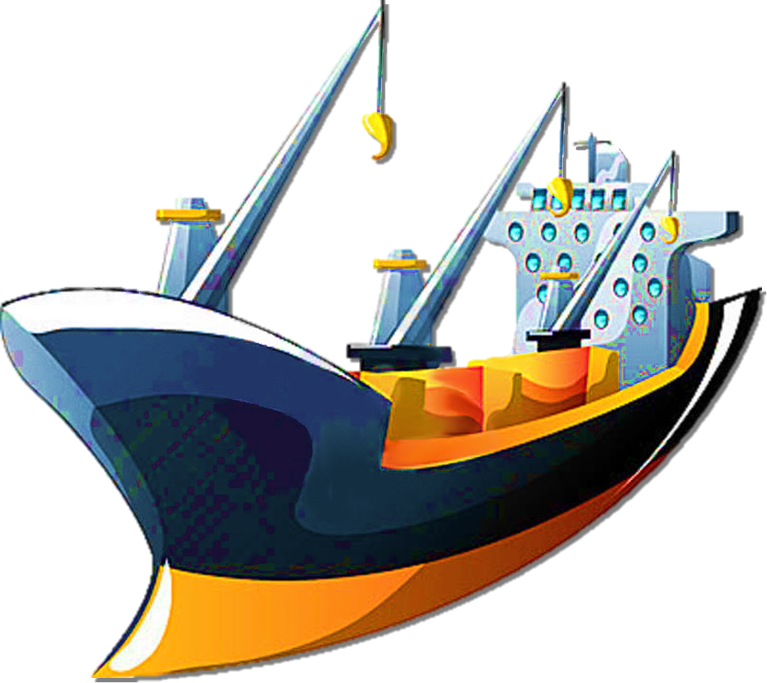 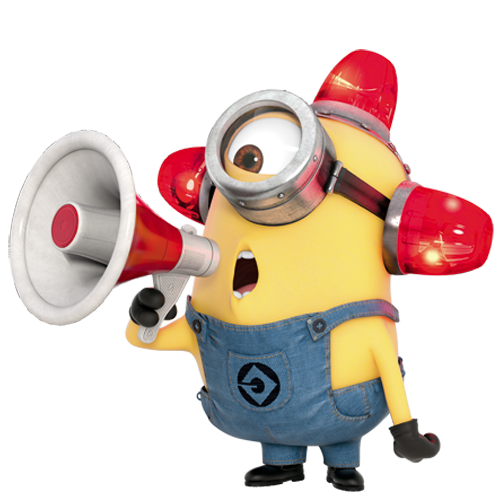 Your Team?
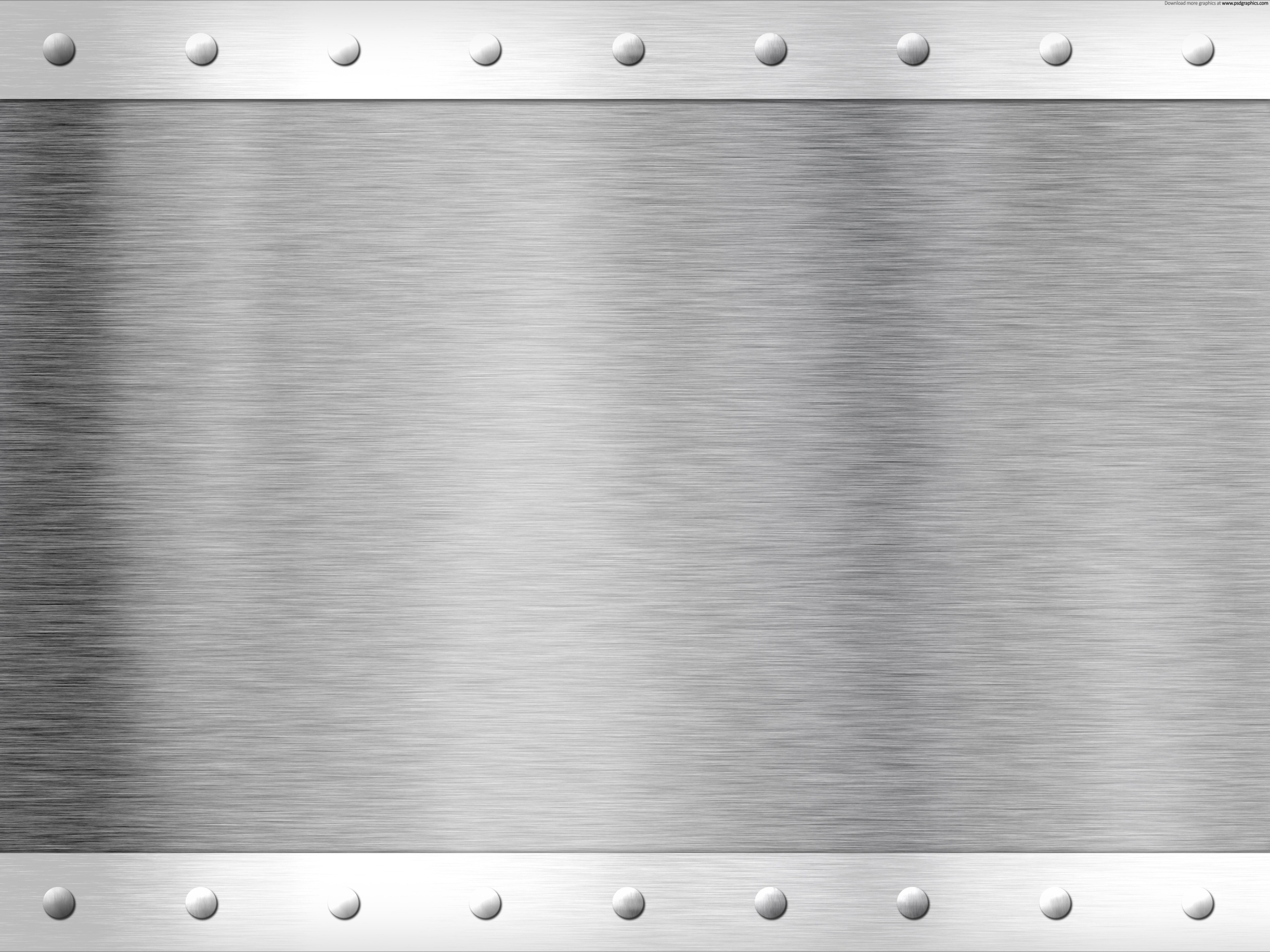 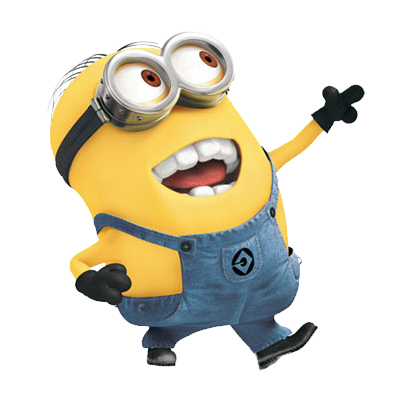 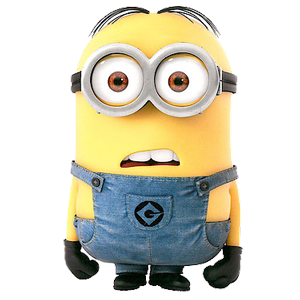 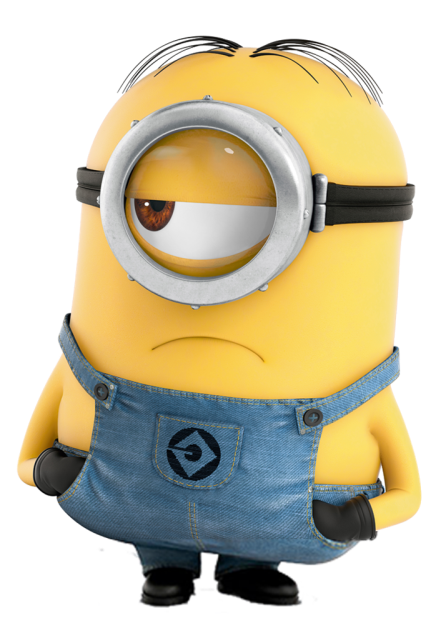 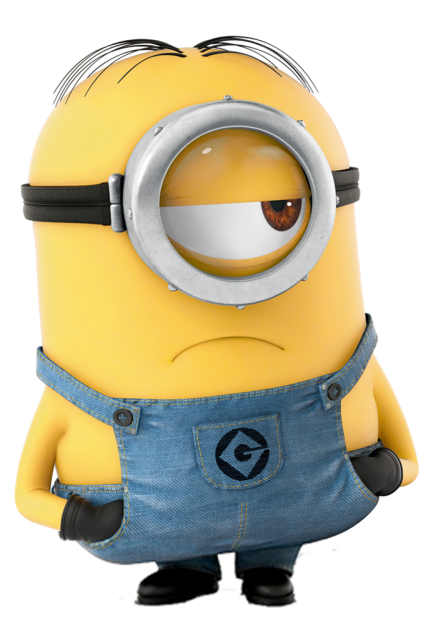 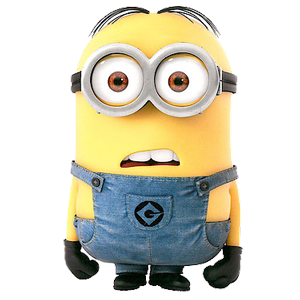 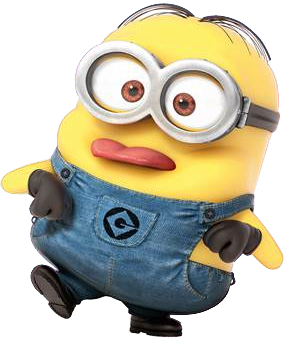 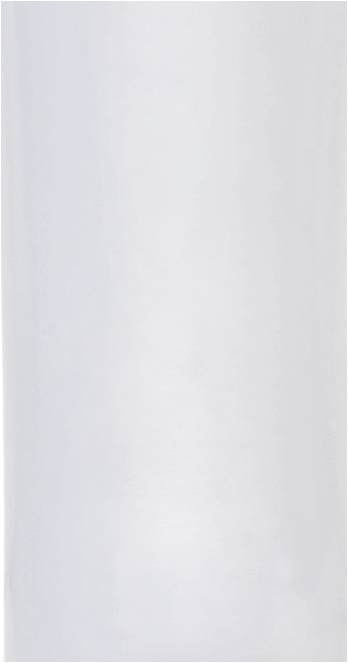 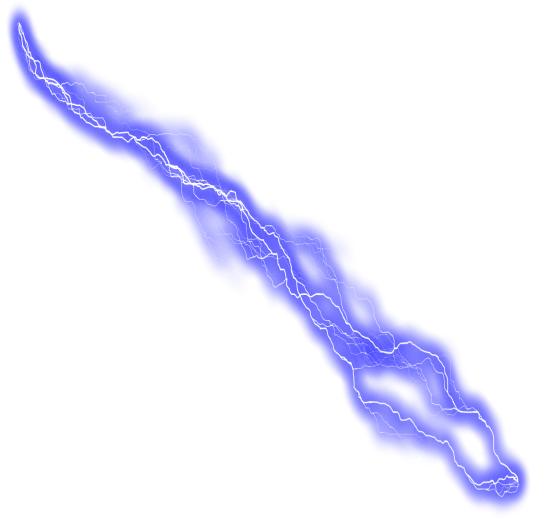 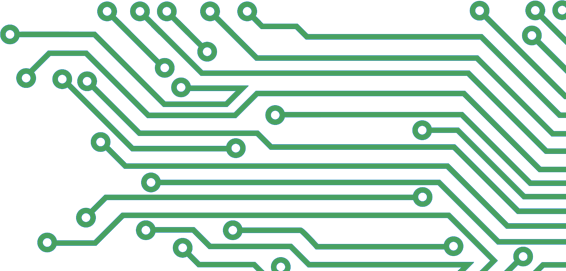 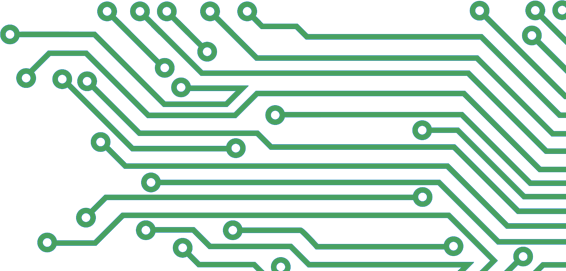 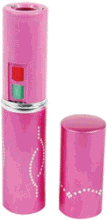 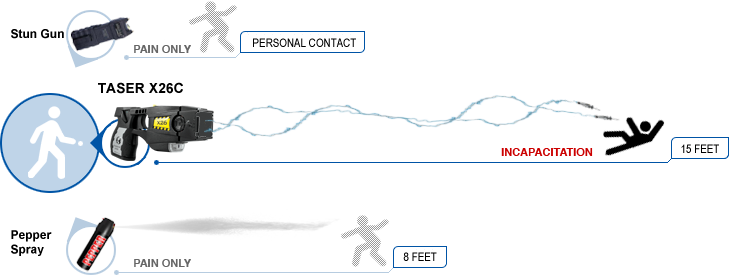 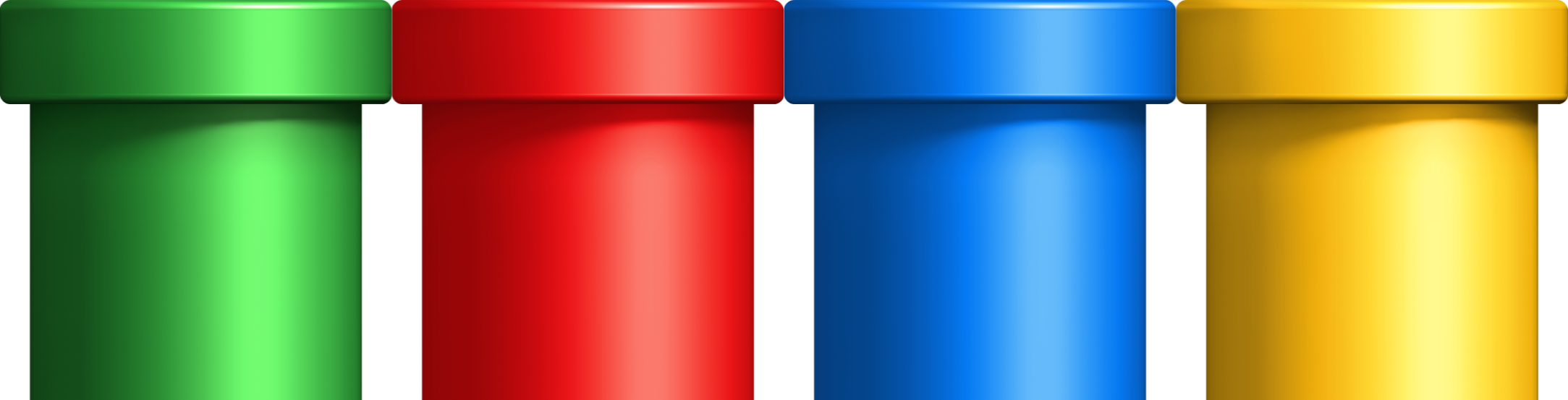 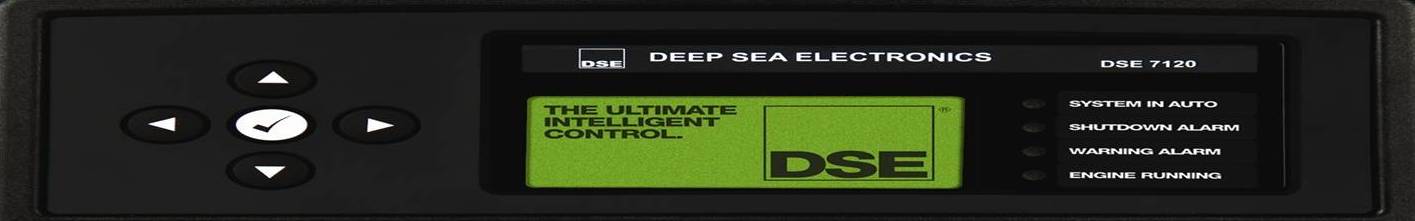 Other Team?
Lipstick Taser: Give 1 points to other teams.
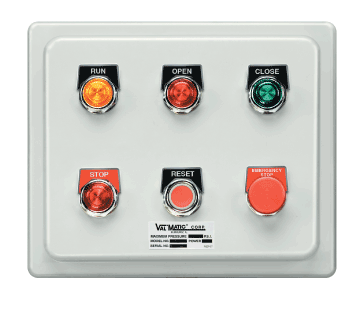 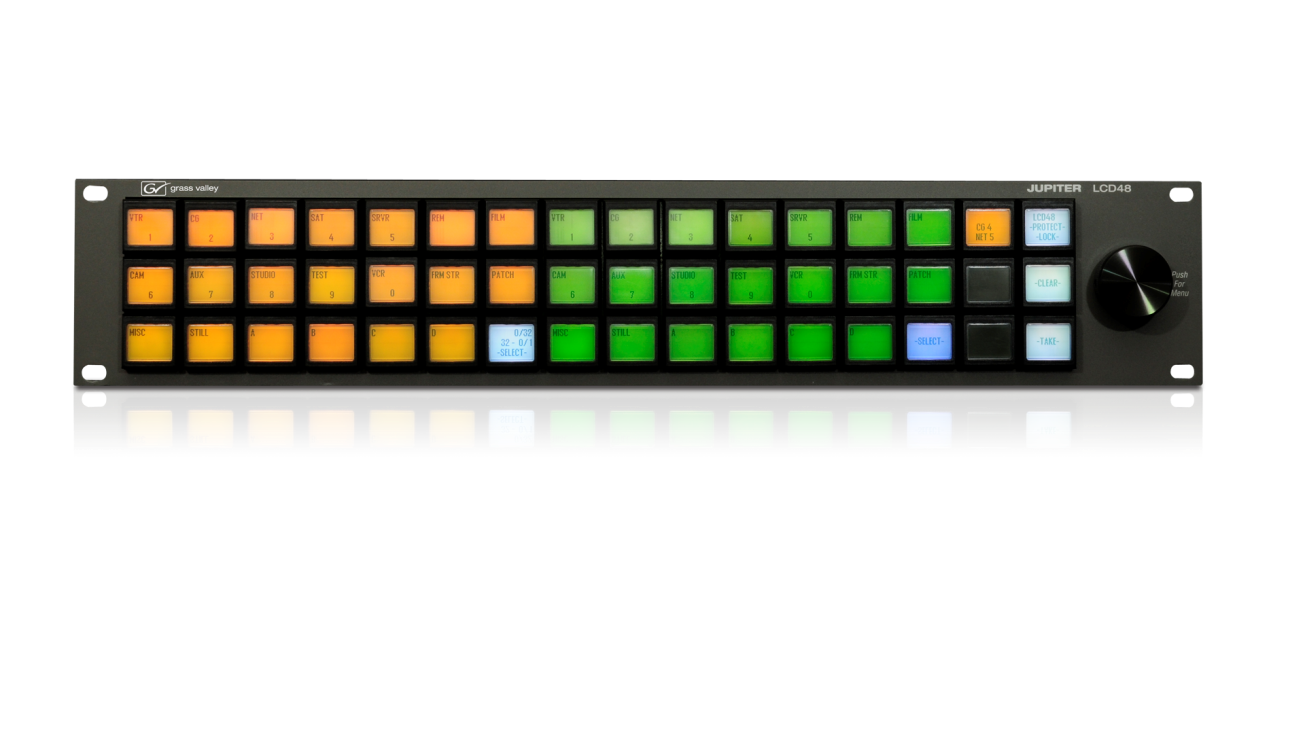 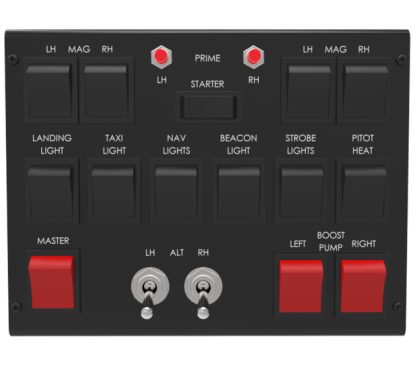 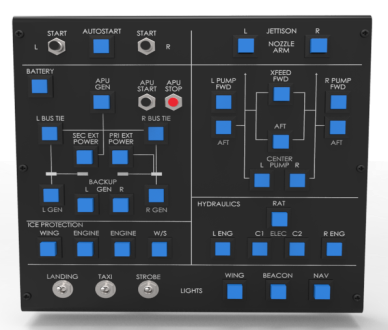 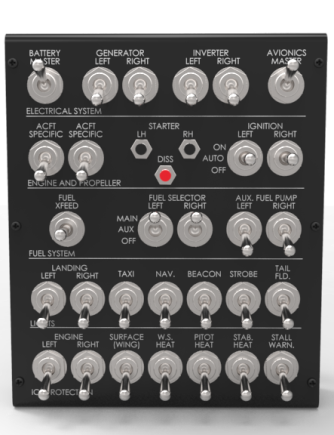 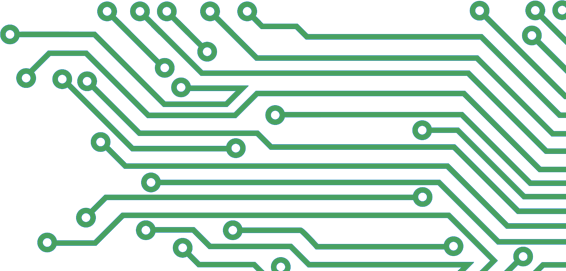 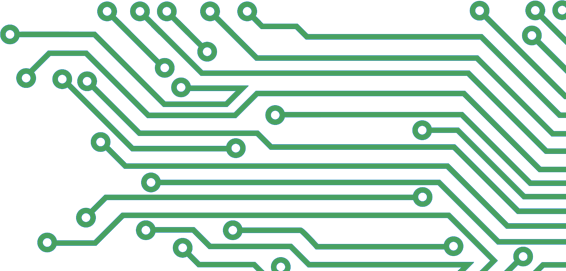 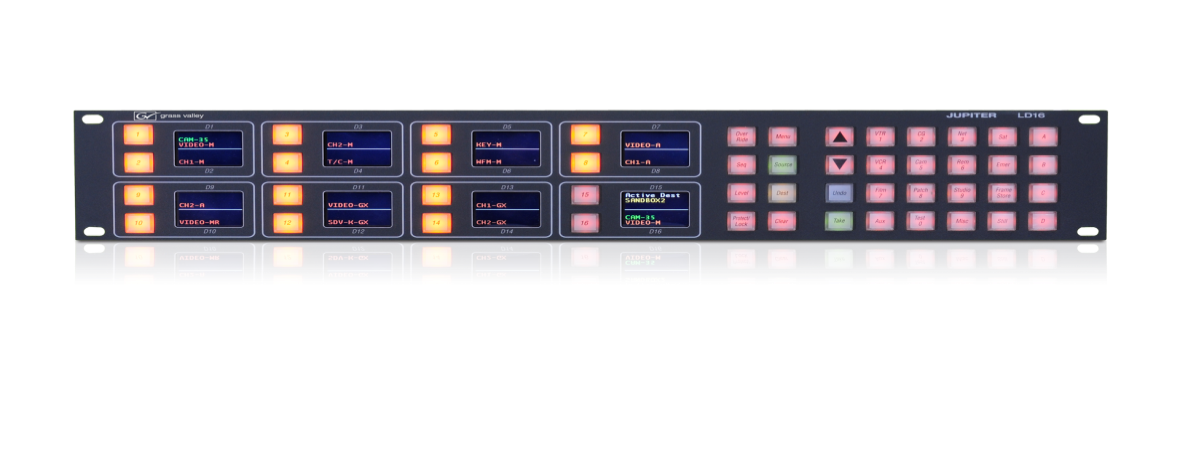 It’s a ship.
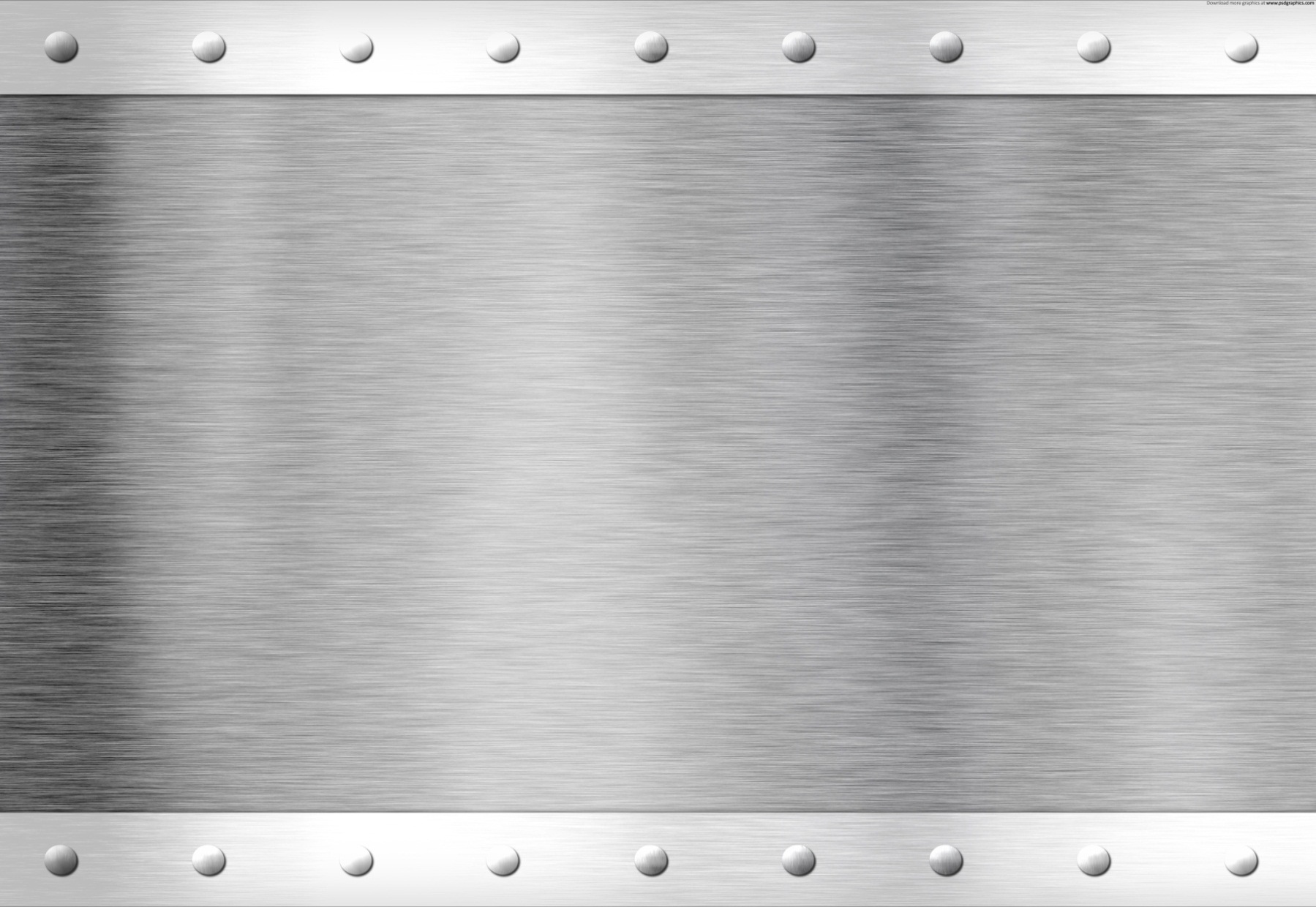 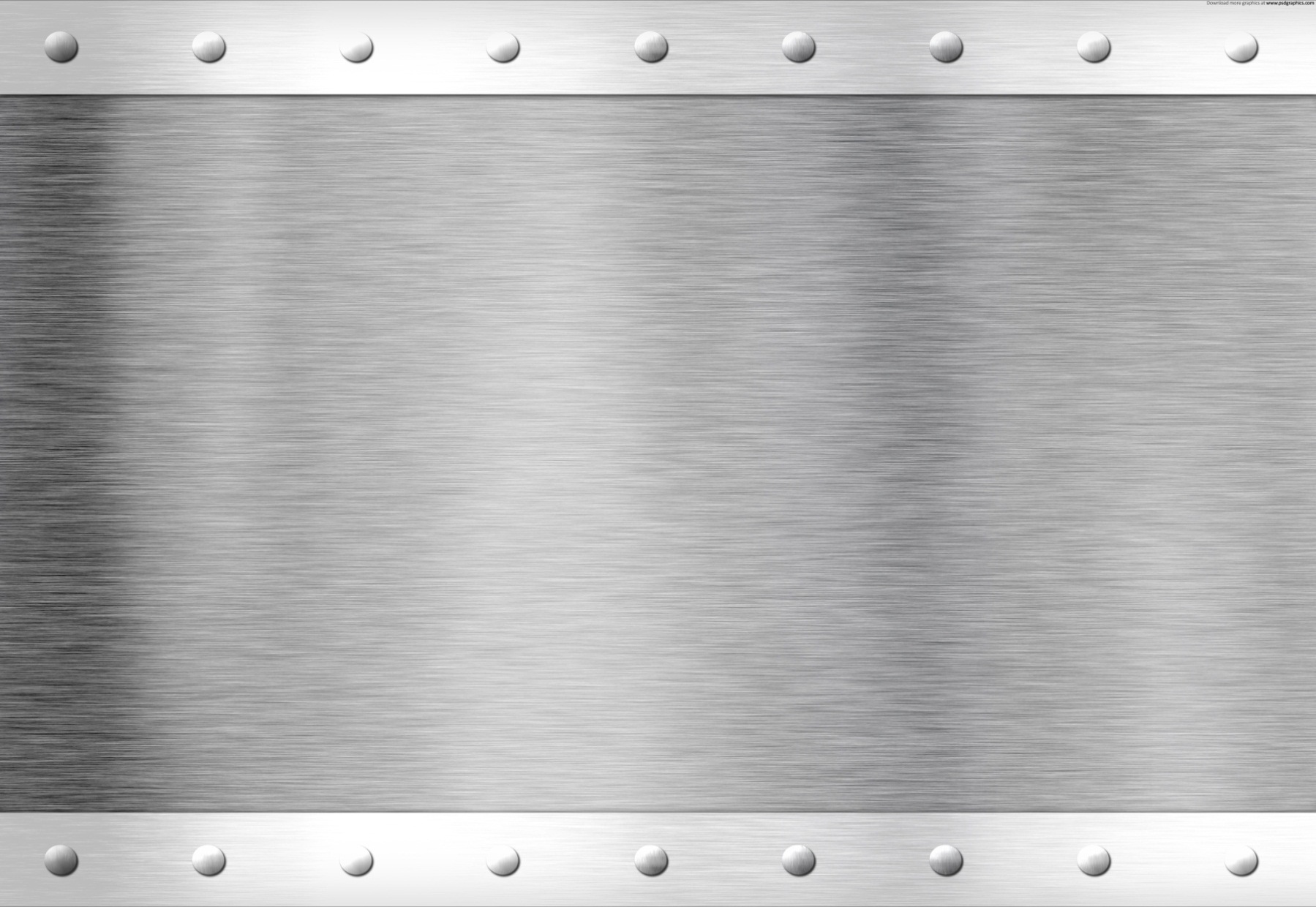 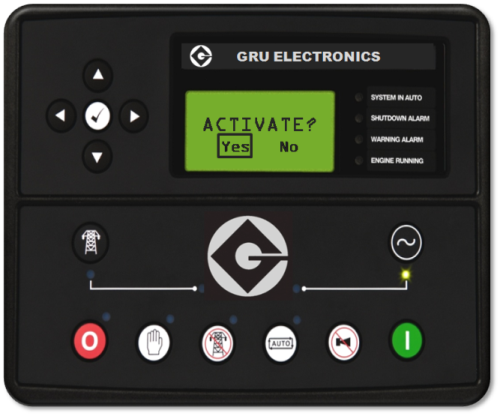 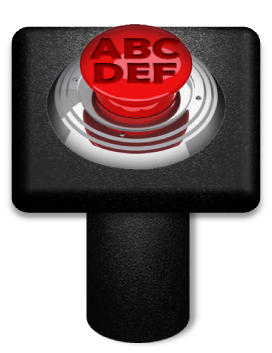 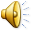 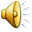 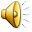 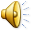 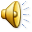 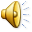 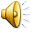 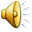 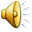 [Speaker Notes: Lipstick Taser= Give 3 points to next team.  EDITING NOTE:  When changing the image for the question, you should right-click the current image and choose ‘Change Picture’ (‘그림 바꾸기’) and select the new image, then resize as desired.  This is because the image has an exit animation so that it disappears and the ‘Your Team/Other Team’ and points animations can be seen.
I’ve found that saving any images you want to use in this game (whether from other PPTs or from the internet) to a single folder makes the ‘Change Picture’ process much more convenient.  Also, if you want to use multiple images or text you can place those as desired, select them together, right-click them and save them as an image (그림으로 저장); then delete them and use ‘Change Picture’ as above to place them seamlessly into the presentation.
As a final note, the default question image has a ‘soft edge’ (부드러운 가장자리), accessible from picture effects (서식 -> 그림효과), which may look awkward for transparency enabled images (PNGs or GIFs) and can be removed.]
What can you hear?
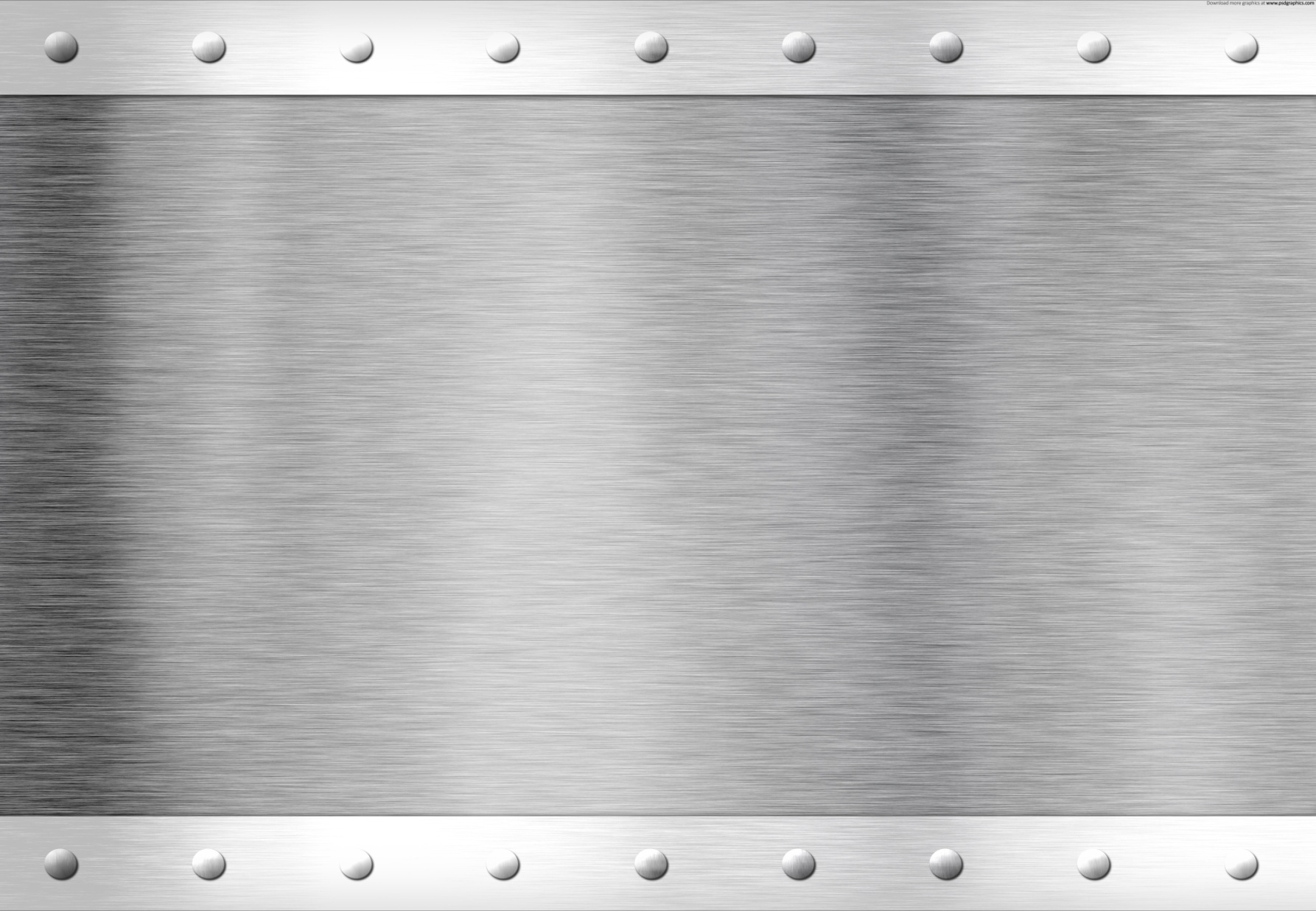 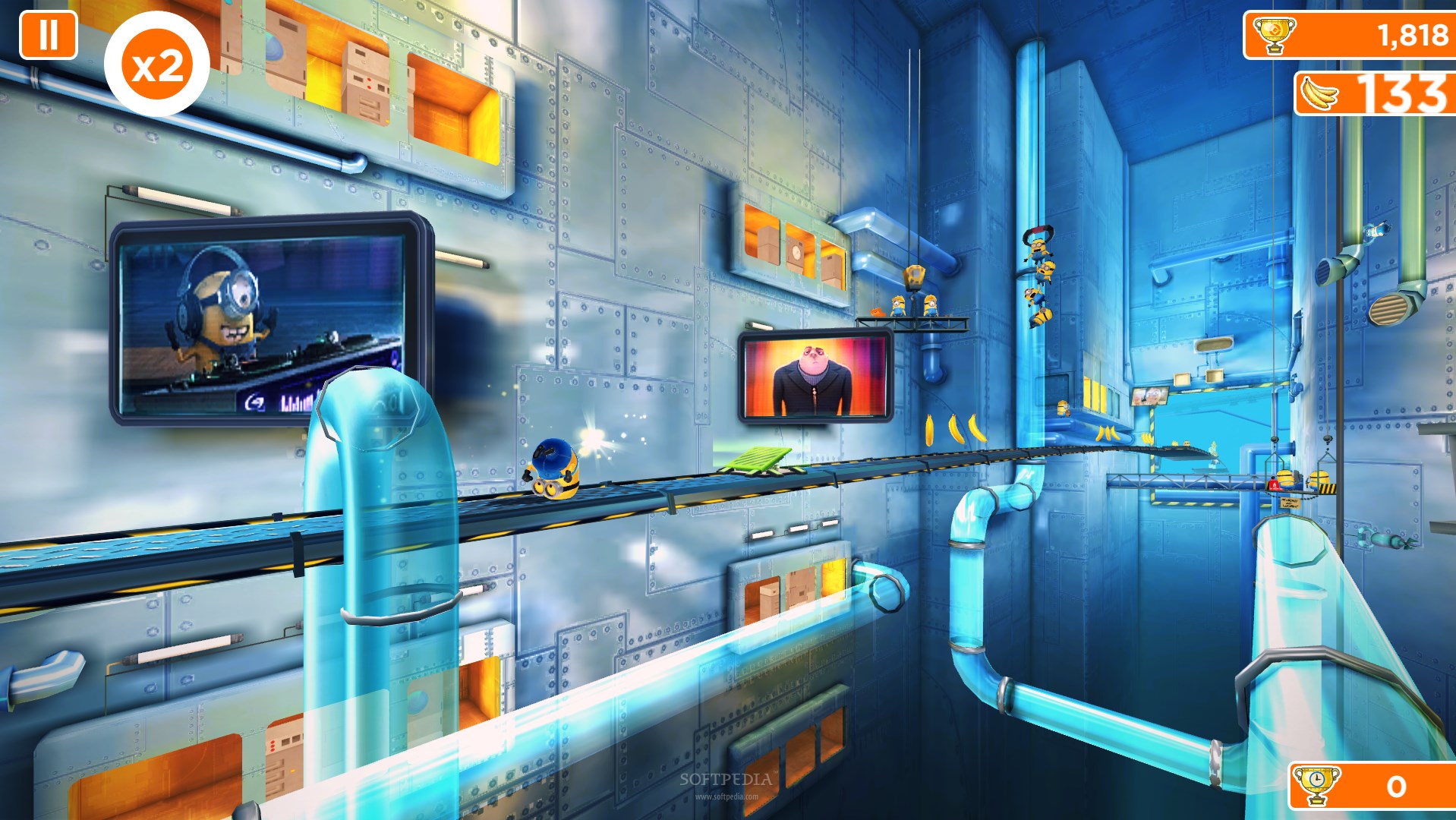 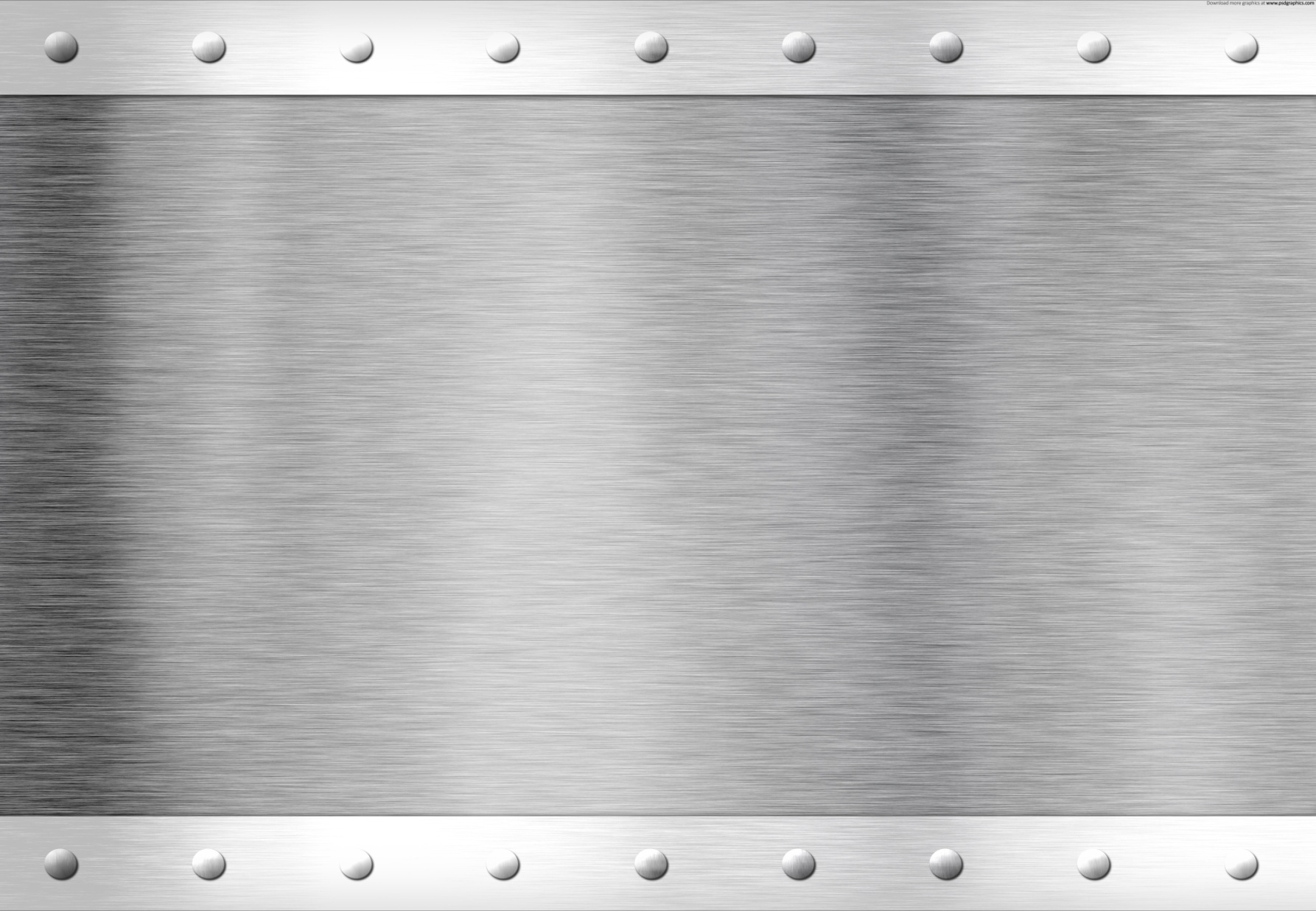 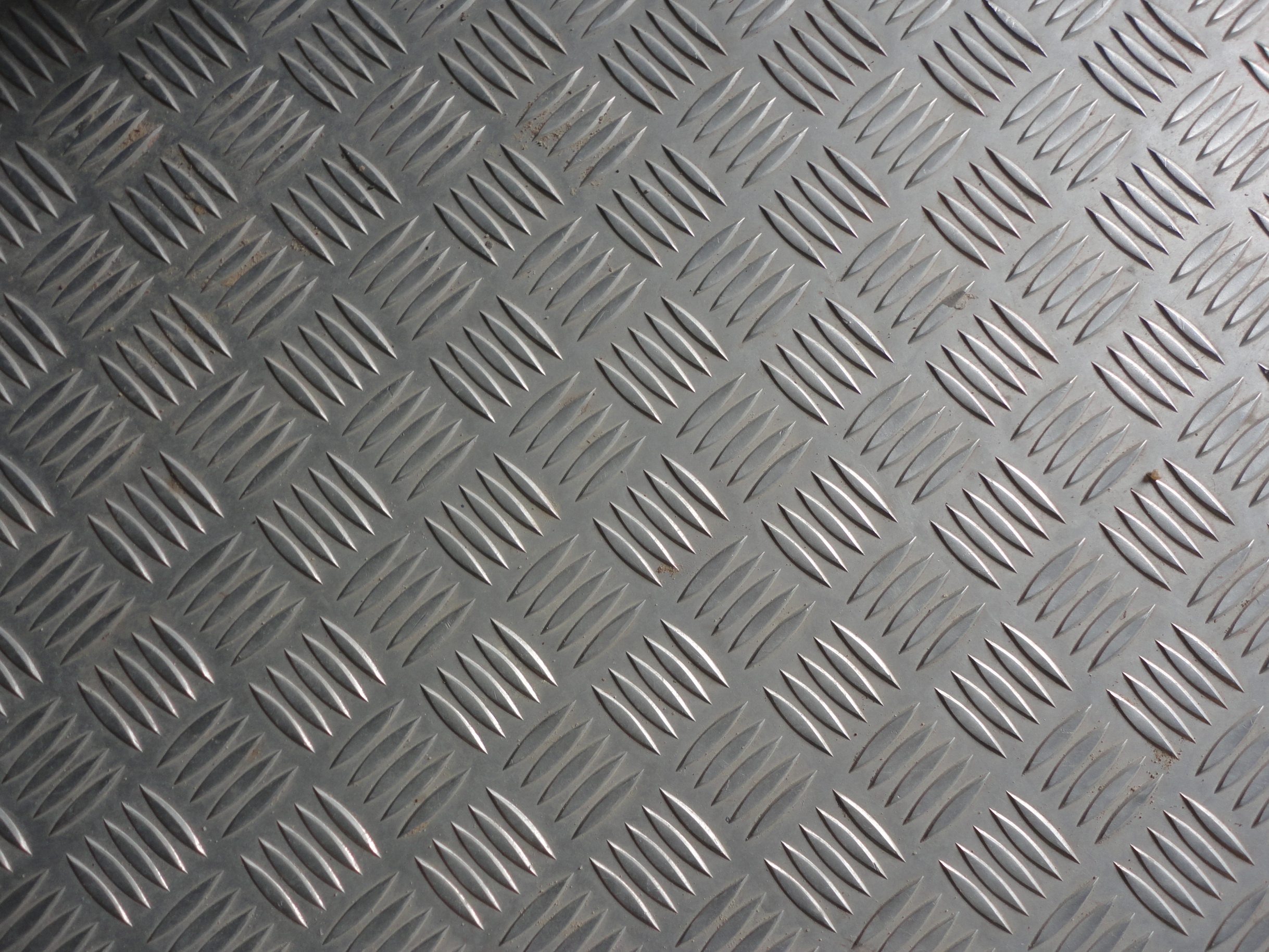 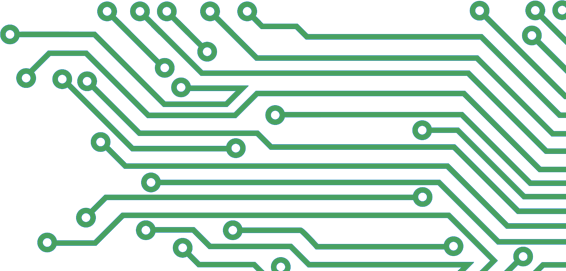 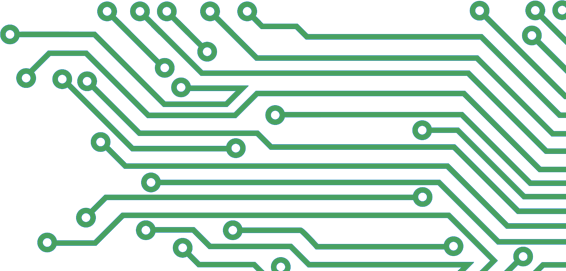 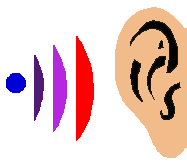 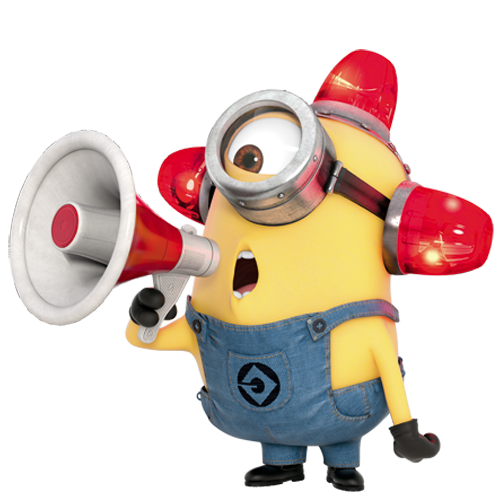 Your Team?
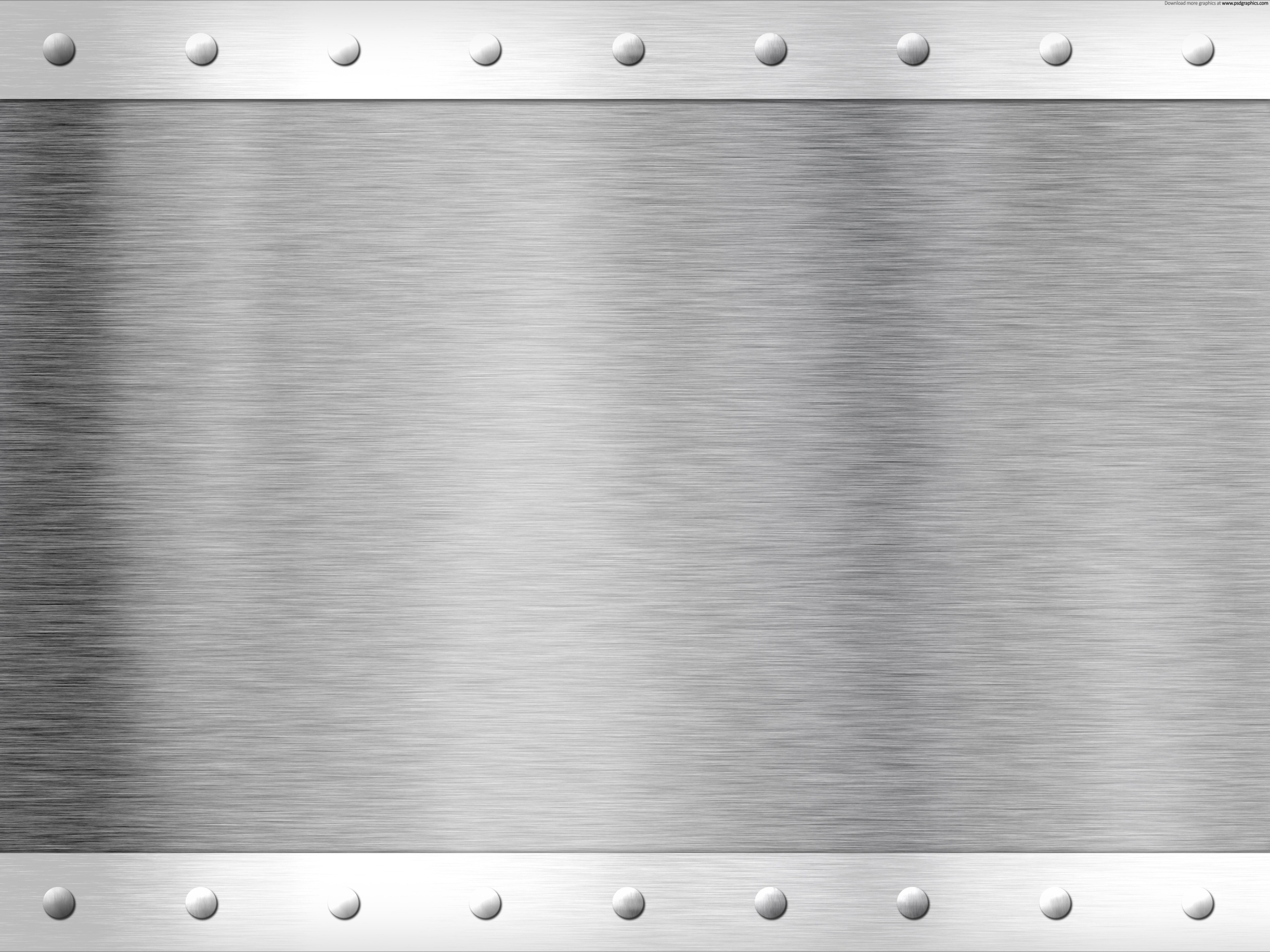 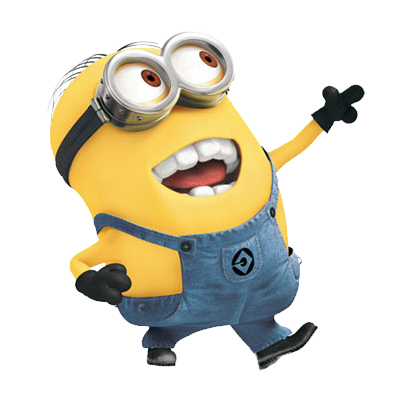 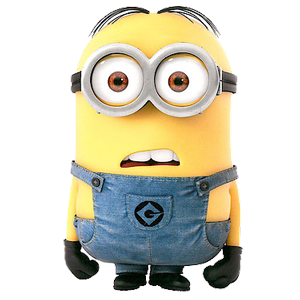 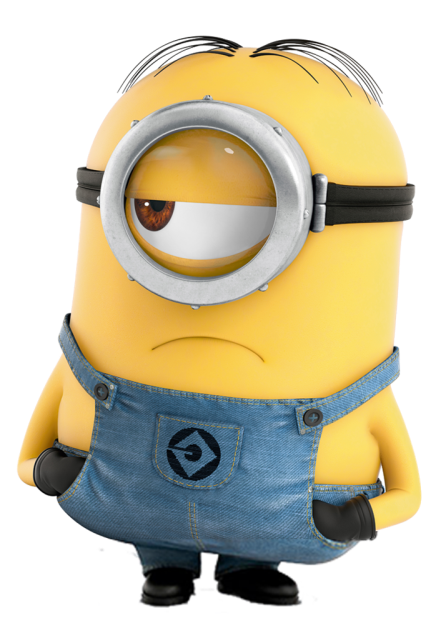 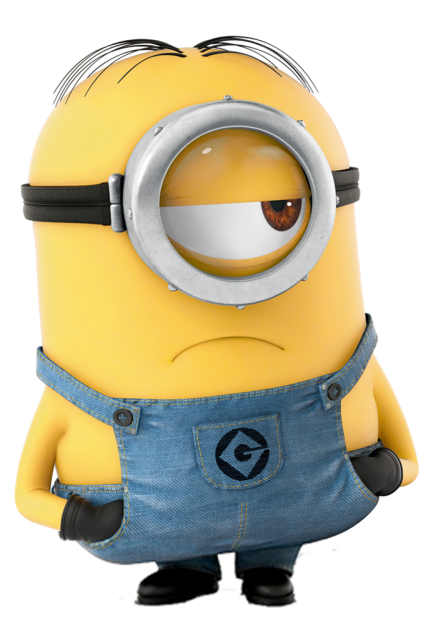 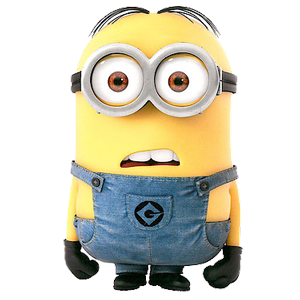 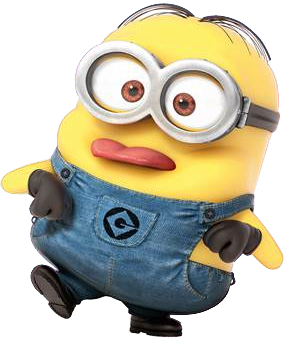 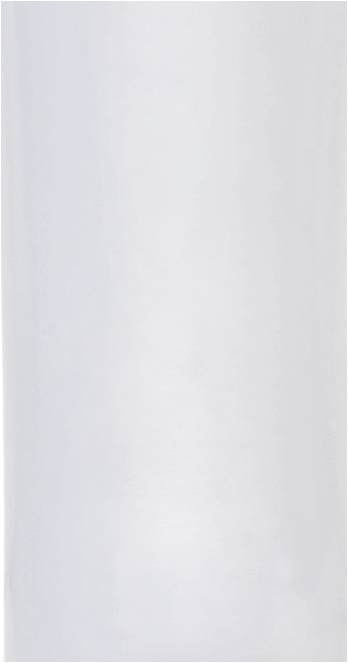 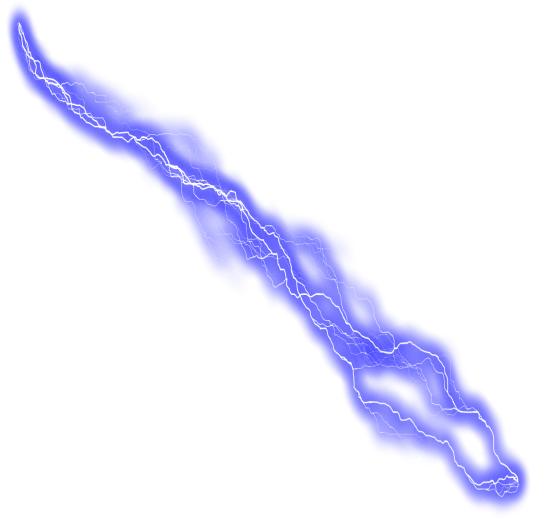 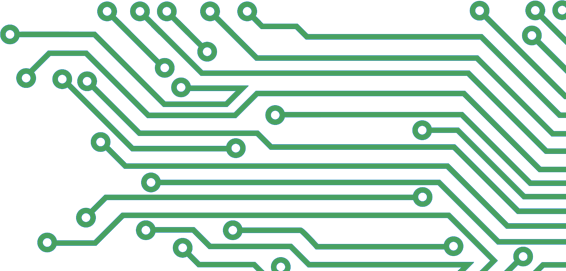 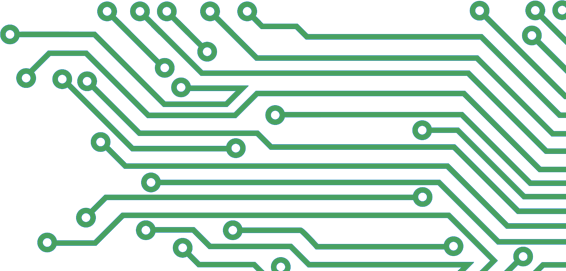 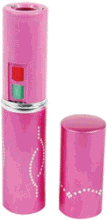 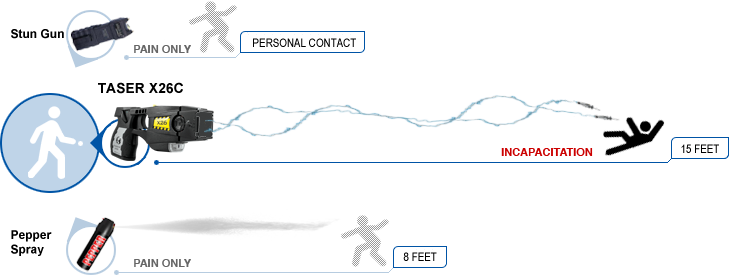 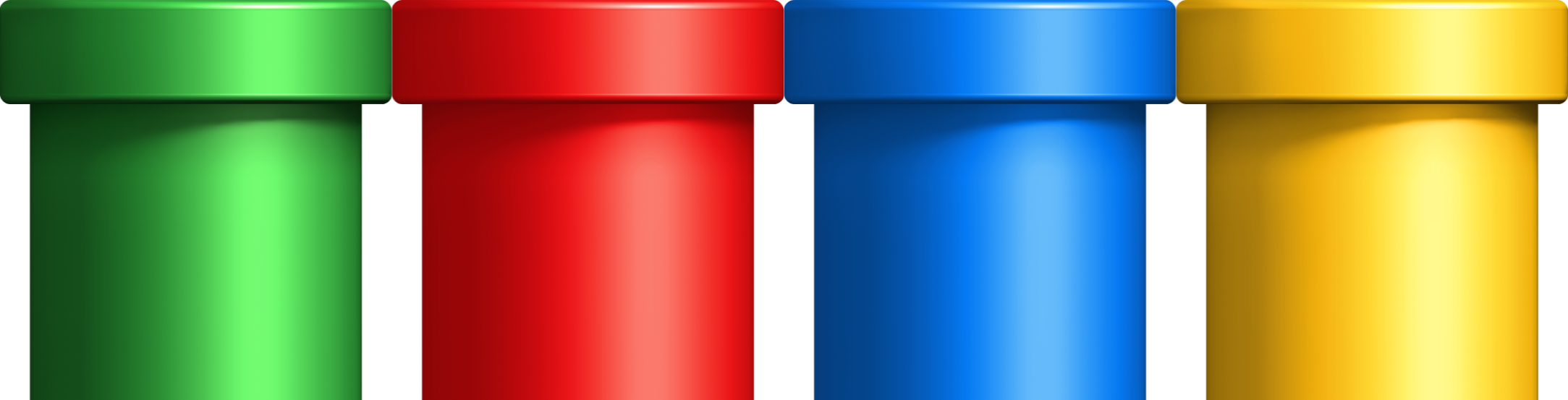 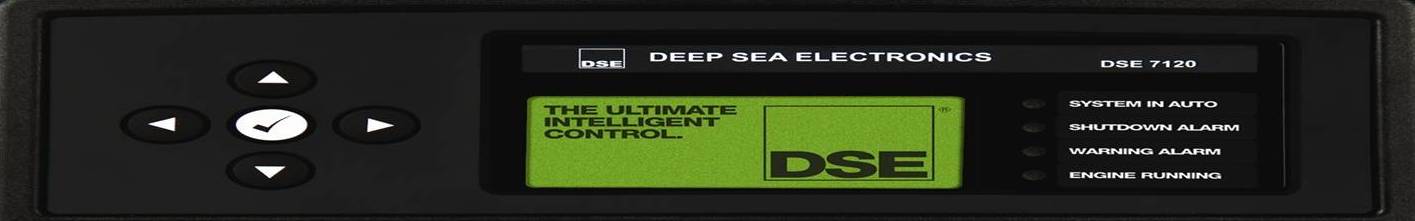 Other Team?
Lipstick Taser: Give 2 points to other teams.
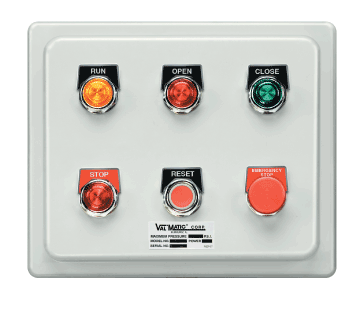 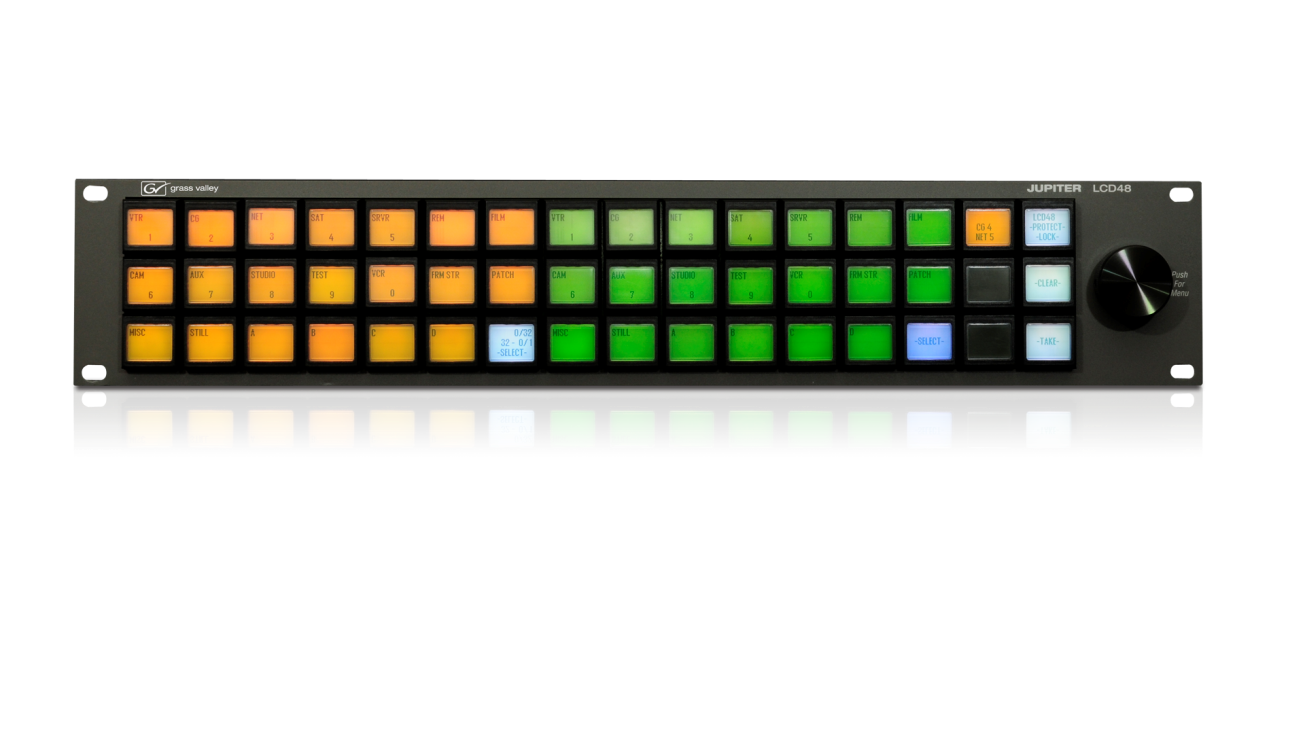 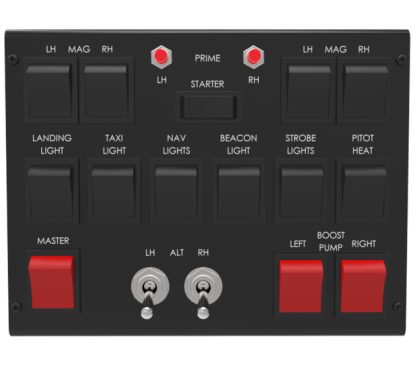 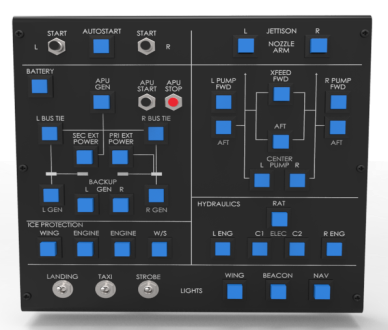 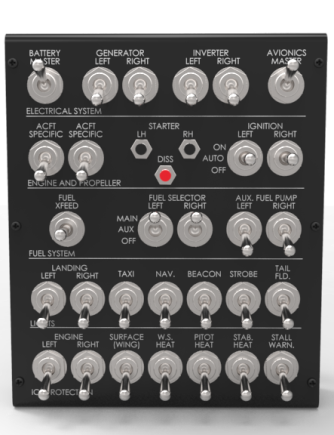 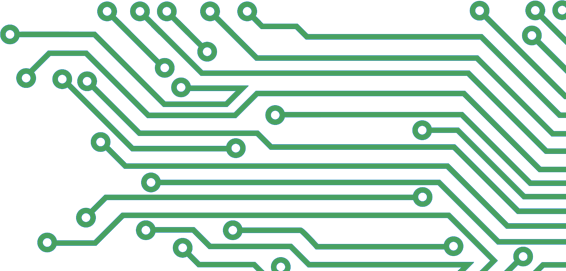 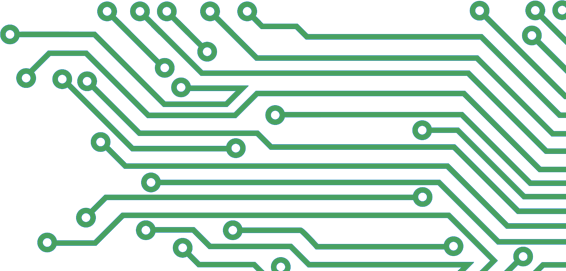 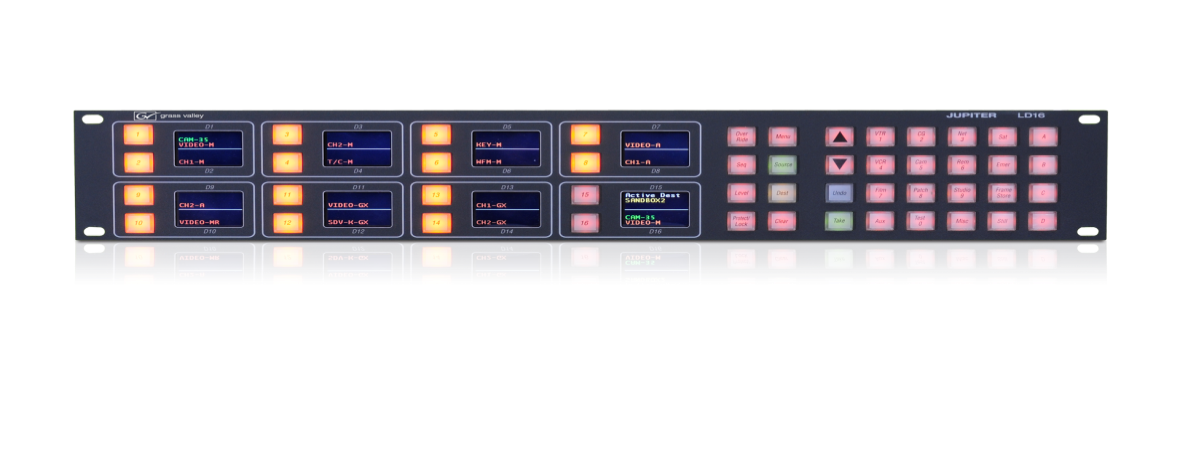 I can hear a …
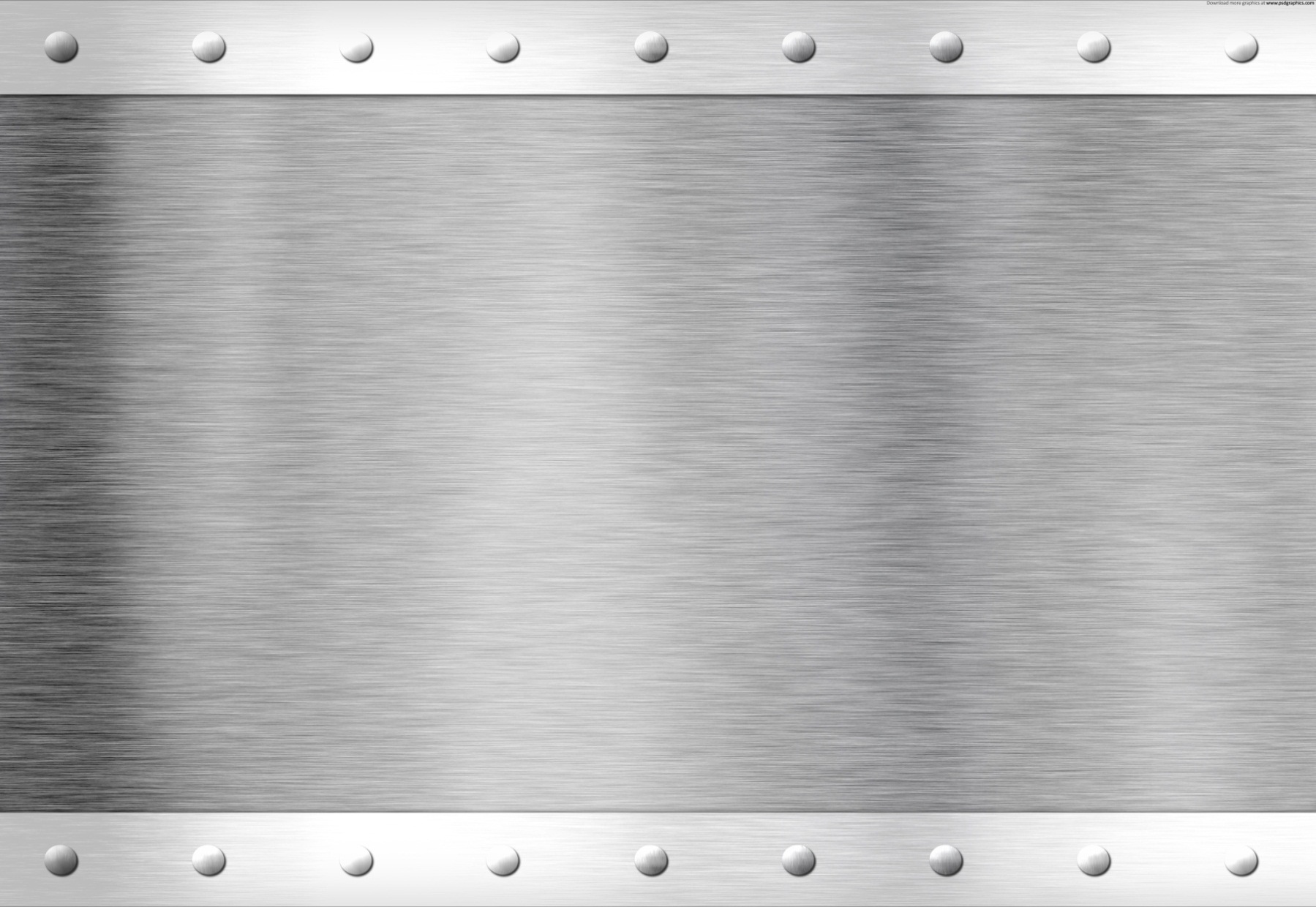 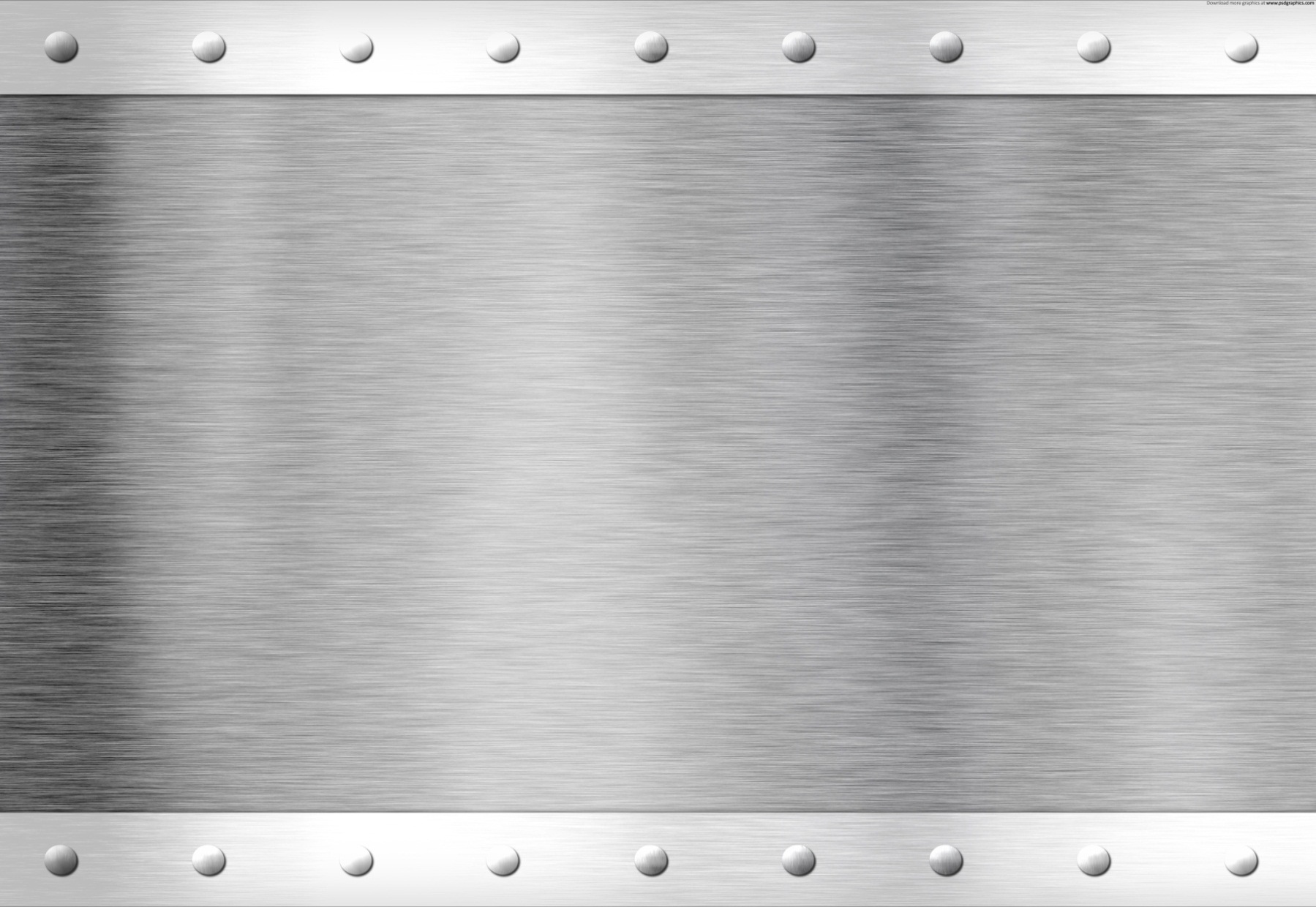 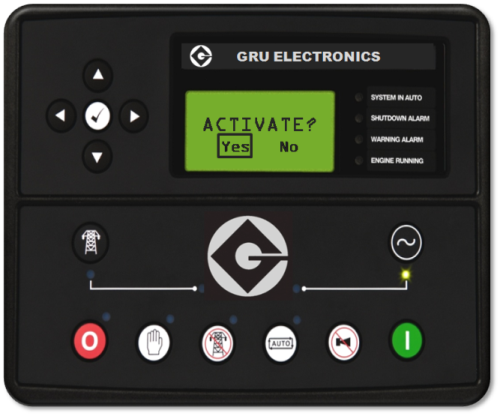 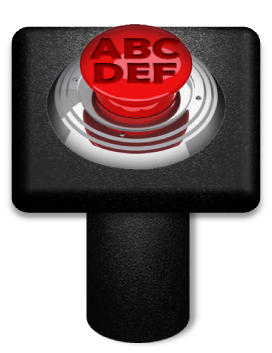 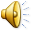 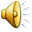 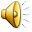 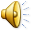 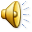 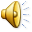 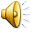 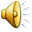 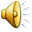 [Speaker Notes: Lipstick Taser= Give 3 points to next team.  EDITING NOTE:  When changing the image for the question, you should right-click the current image and choose ‘Change Picture’ (‘그림 바꾸기’) and select the new image, then resize as desired.  This is because the image has an exit animation so that it disappears and the ‘Your Team/Other Team’ and points animations can be seen.
I’ve found that saving any images you want to use in this game (whether from other PPTs or from the internet) to a single folder makes the ‘Change Picture’ process much more convenient.  Also, if you want to use multiple images or text you can place those as desired, select them together, right-click them and save them as an image (그림으로 저장); then delete them and use ‘Change Picture’ as above to place them seamlessly into the presentation.
As a final note, the default question image has a ‘soft edge’ (부드러운 가장자리), accessible from picture effects (서식 -> 그림효과), which may look awkward for transparency enabled images (PNGs or GIFs) and can be removed.]
It’s a round, sweet and sour.What is it?
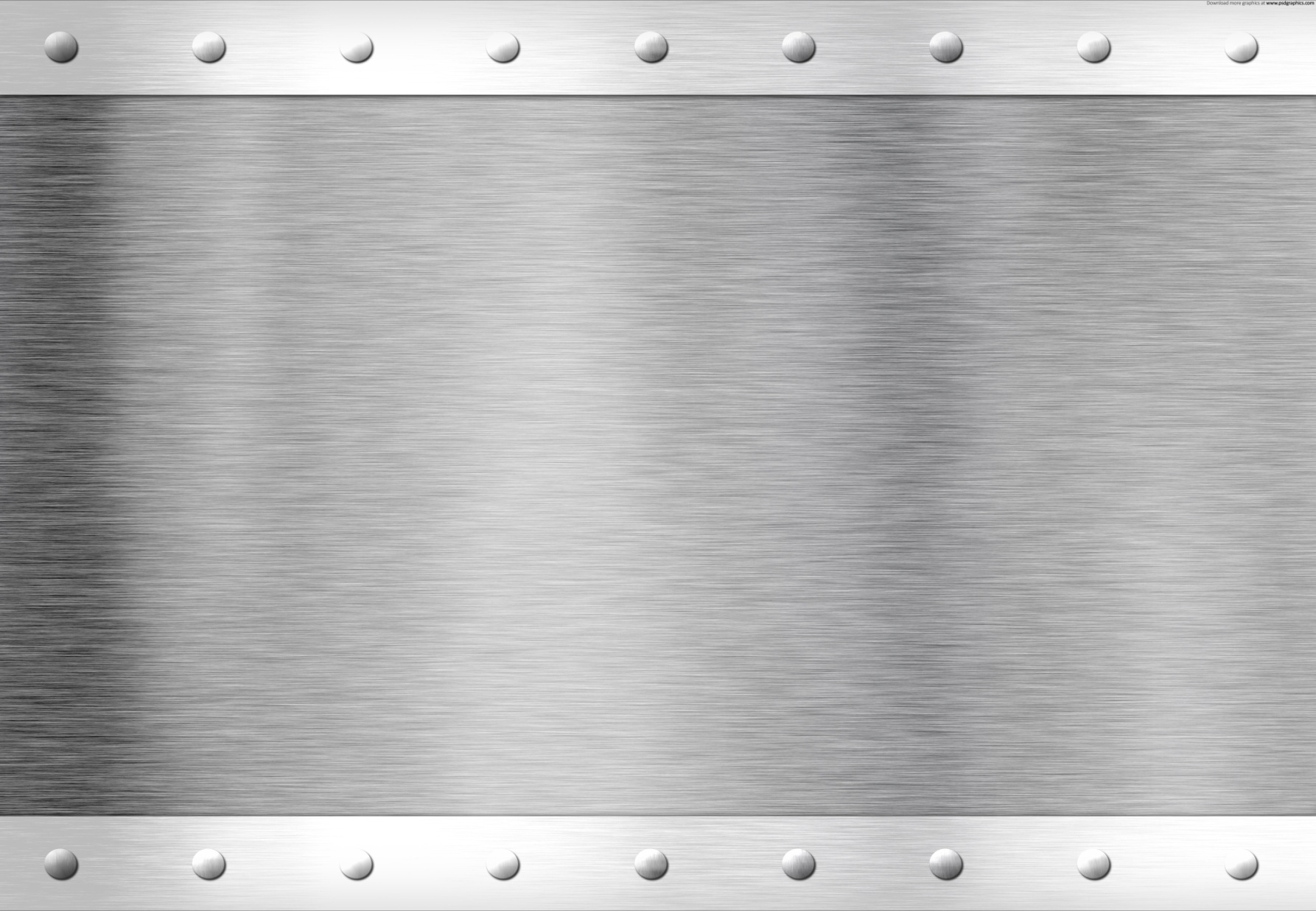 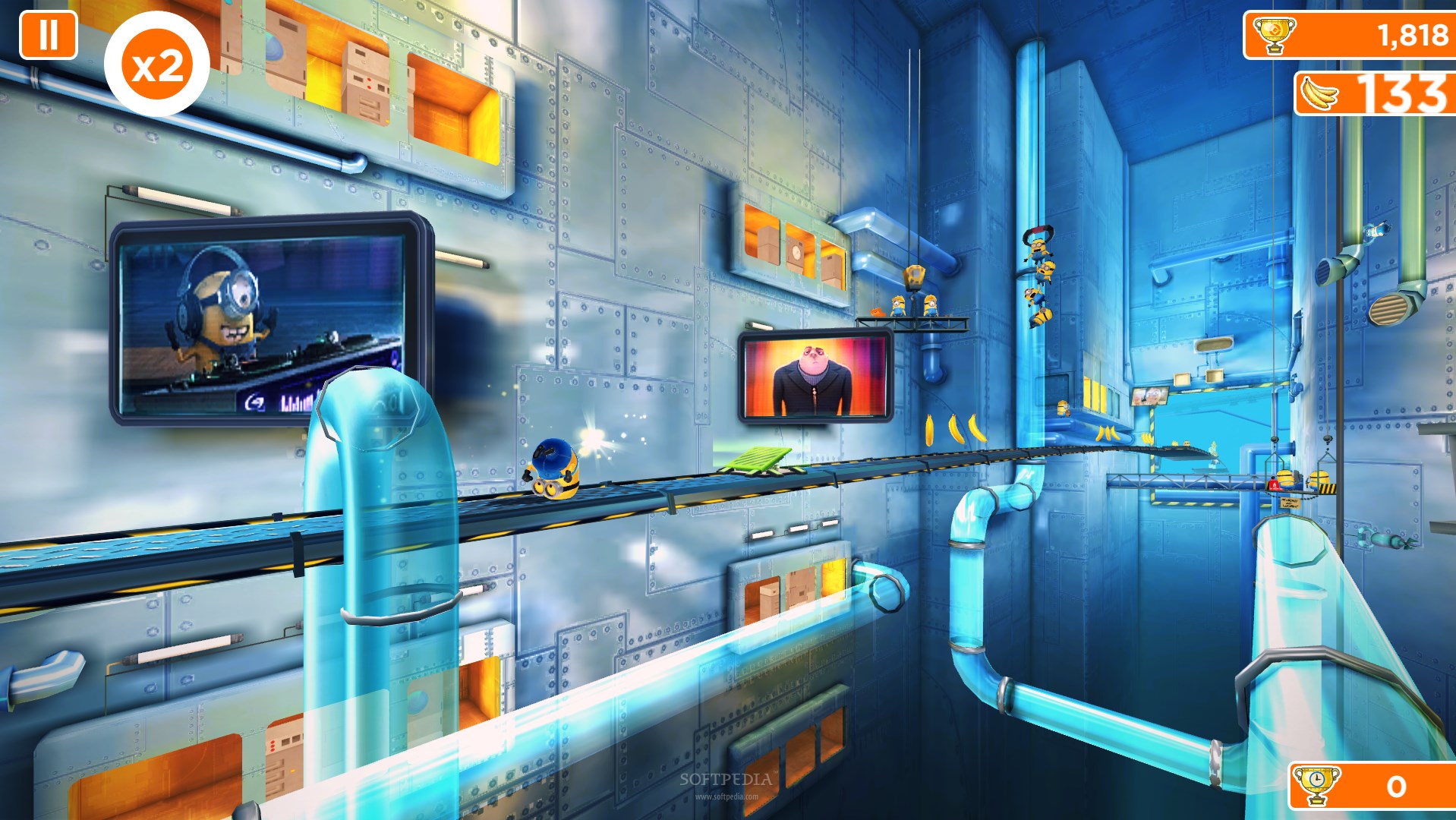 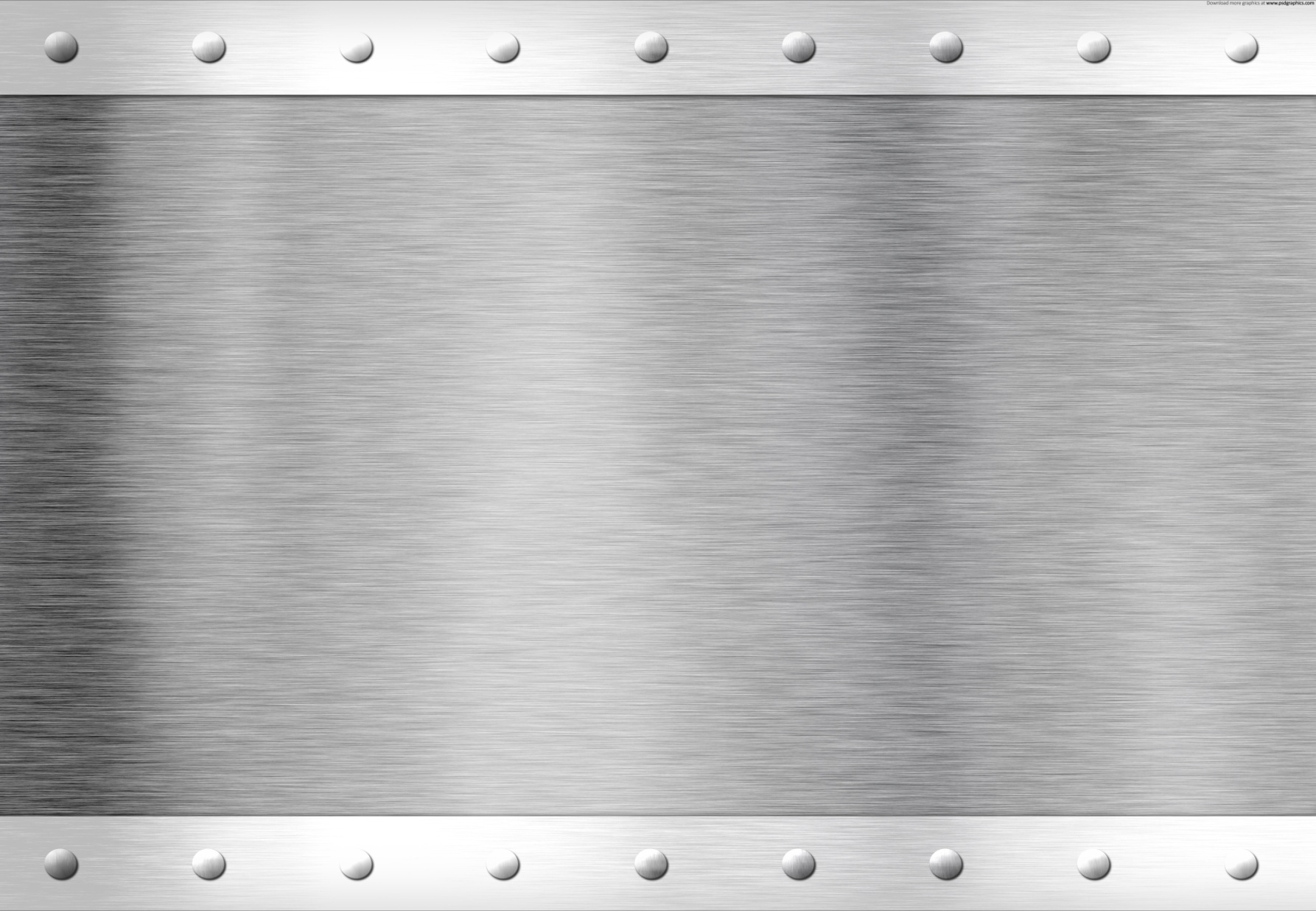 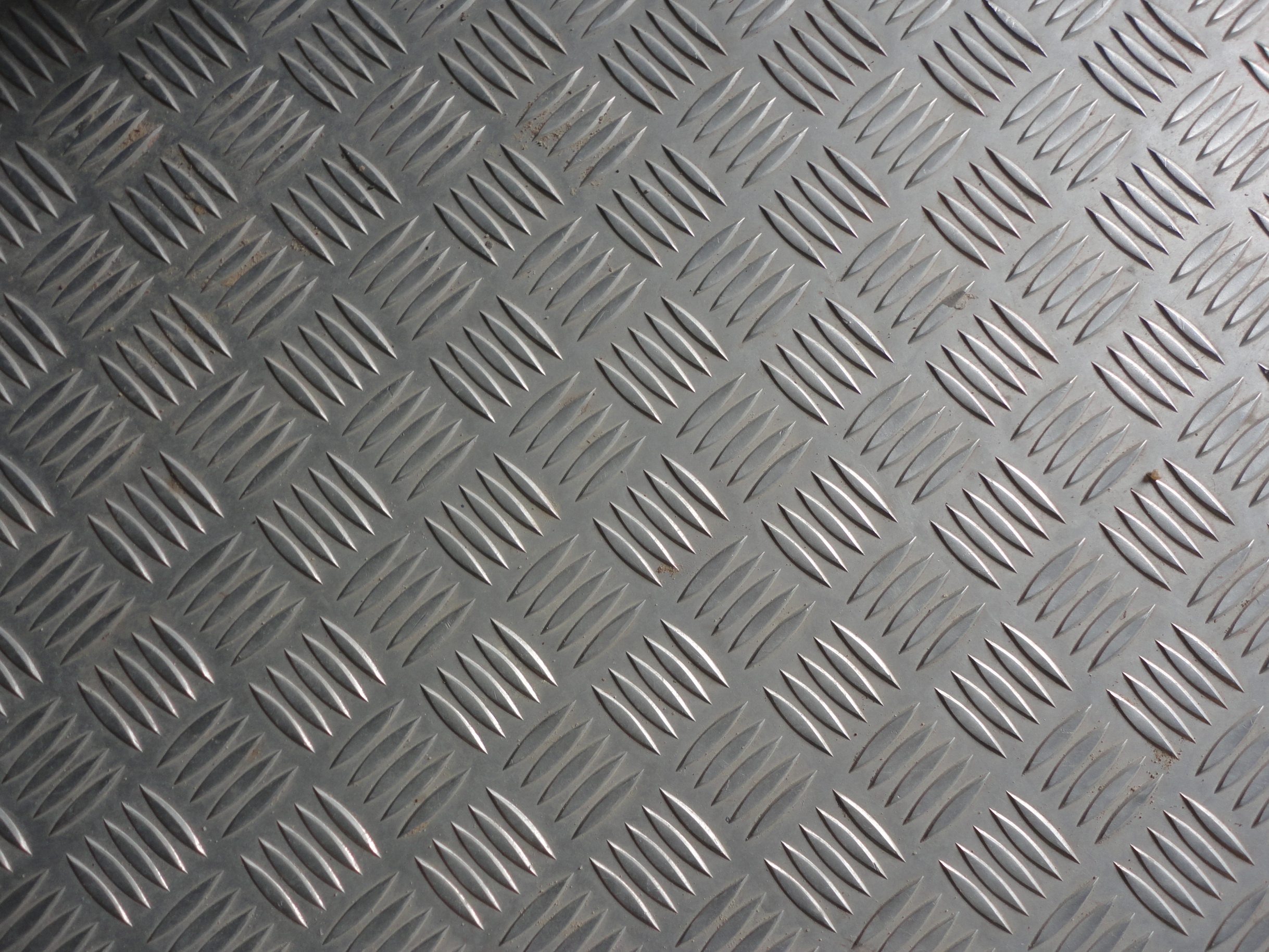 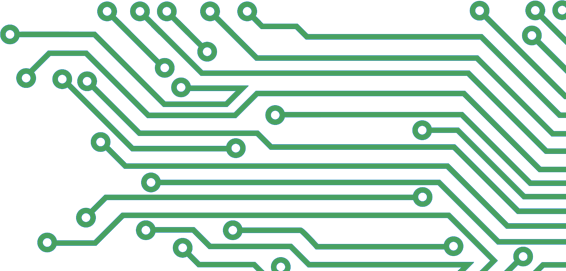 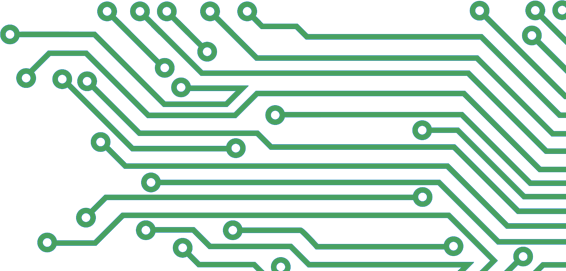 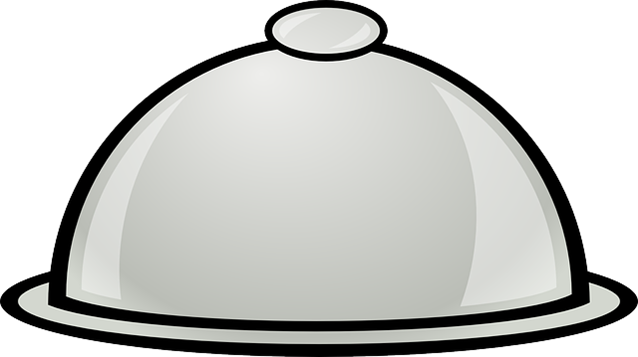 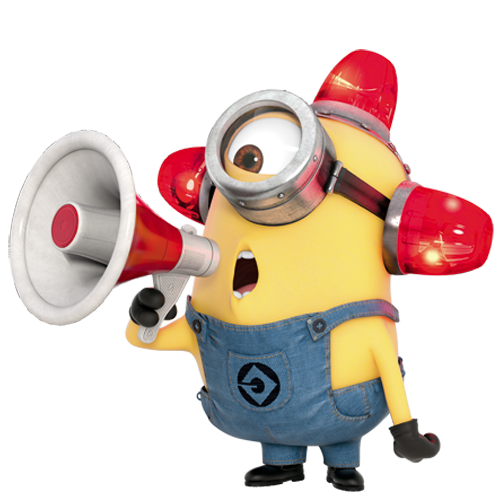 Your Team?
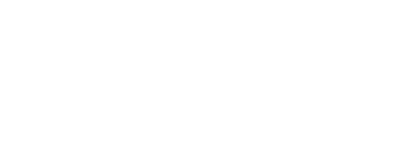 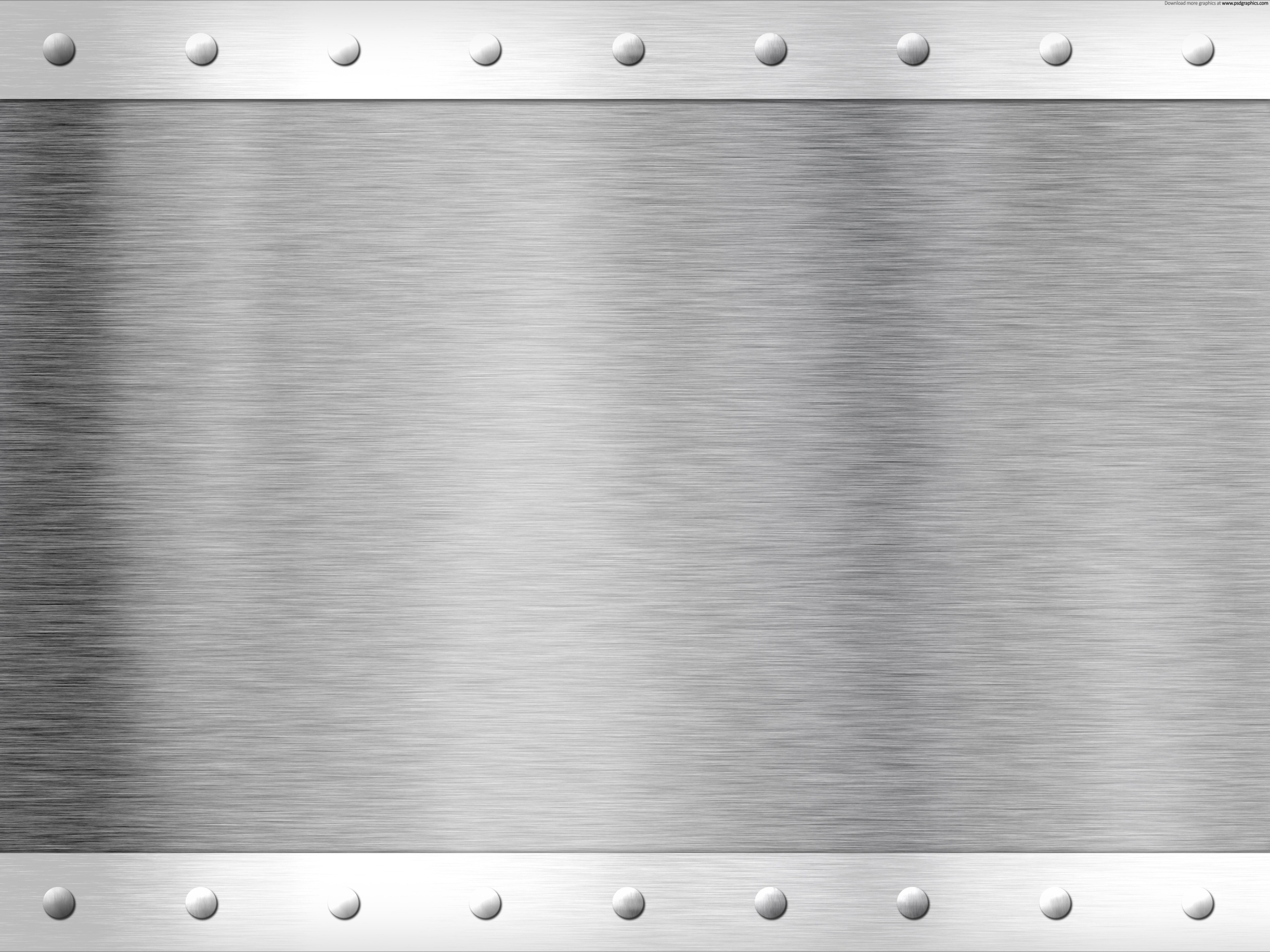 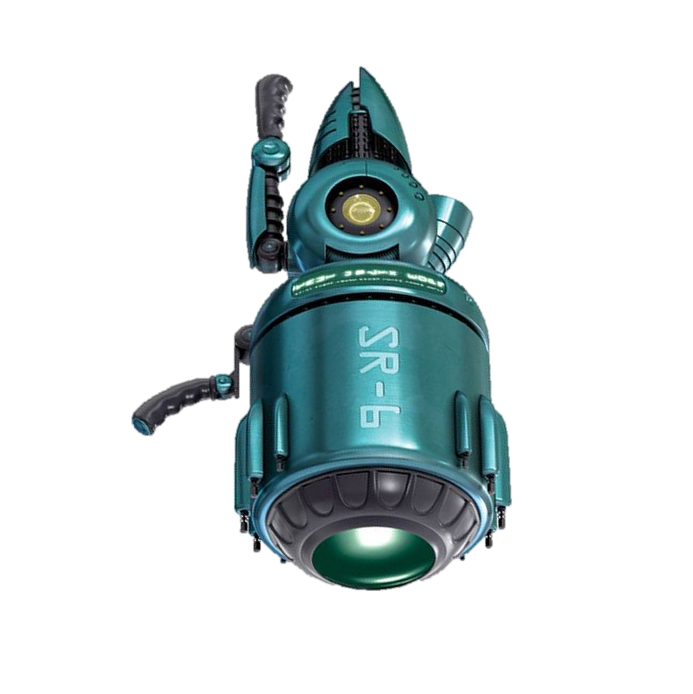 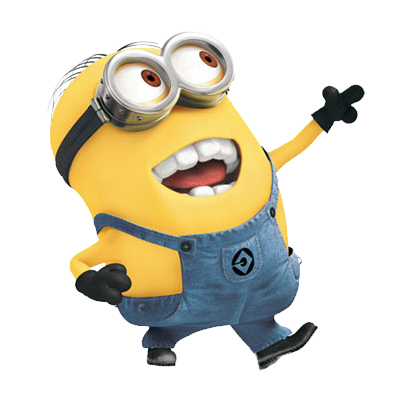 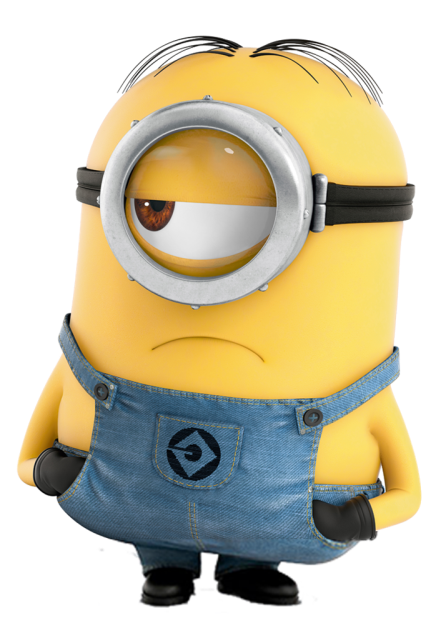 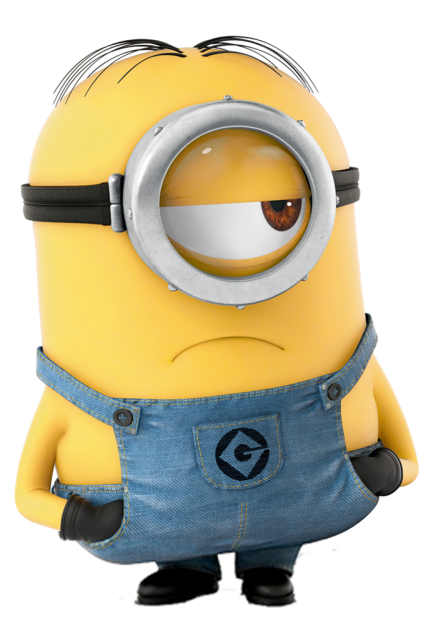 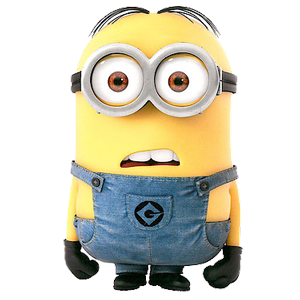 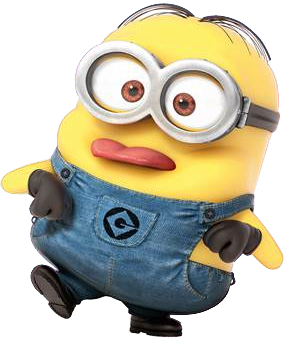 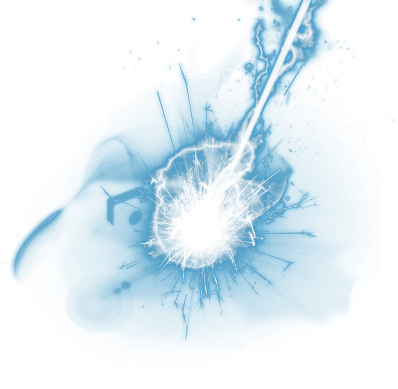 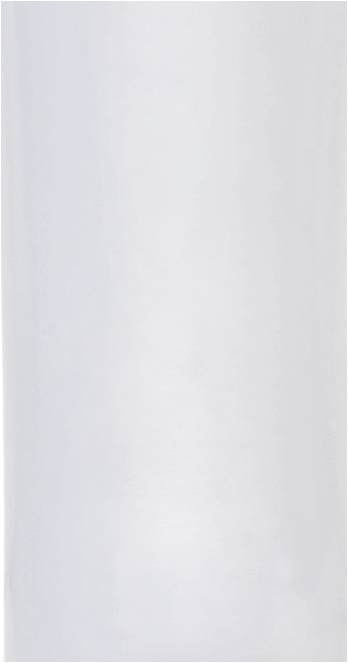 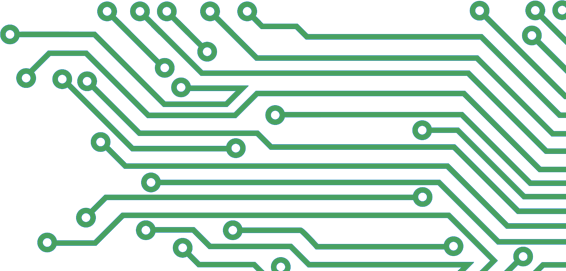 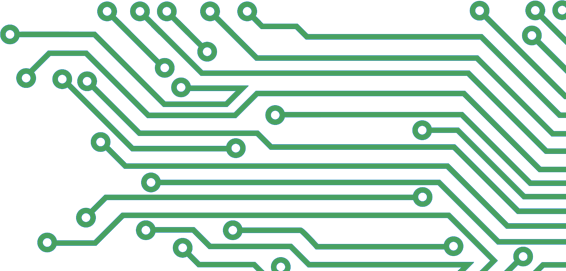 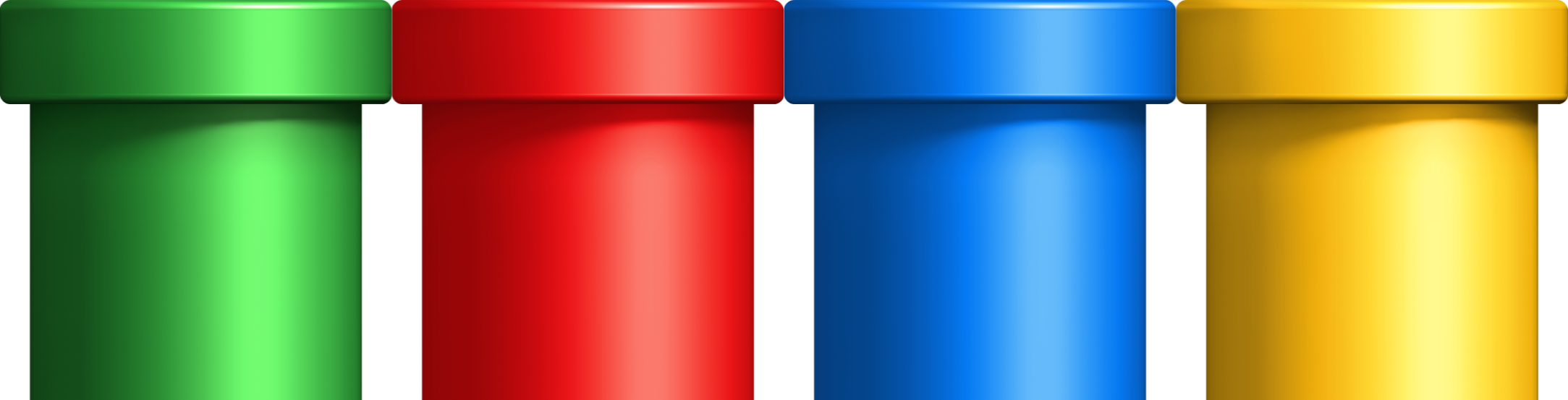 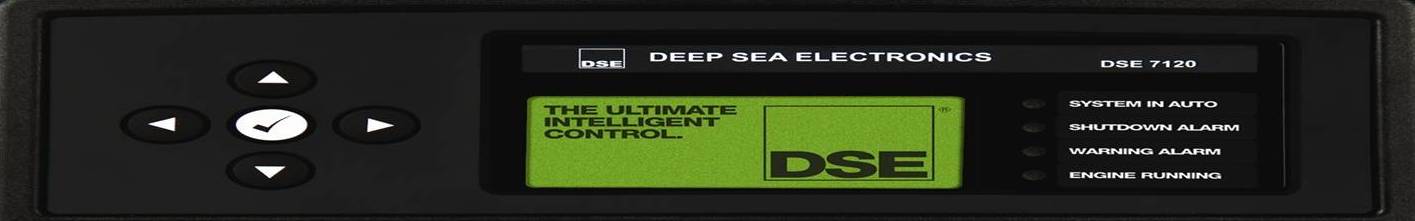 Other Team?
Shrink Ray
Lose ½ Points
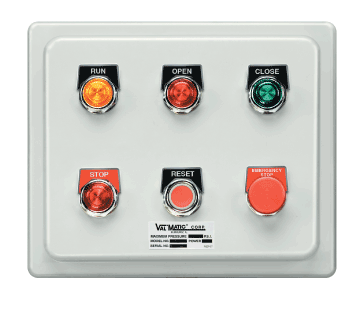 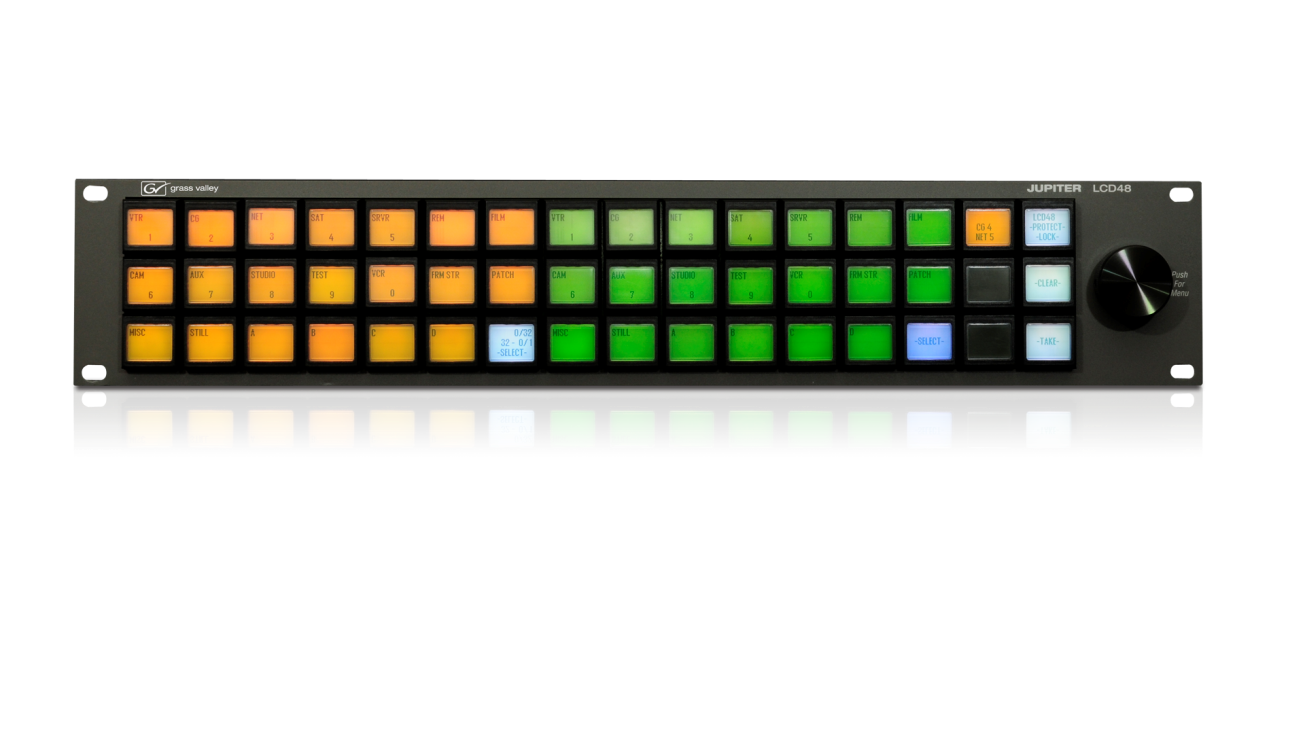 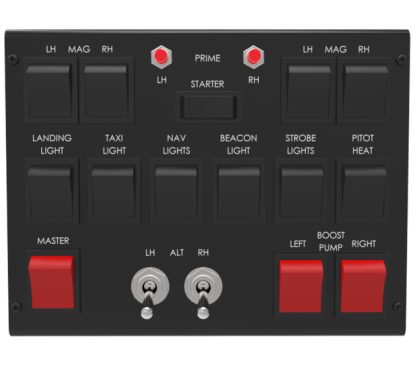 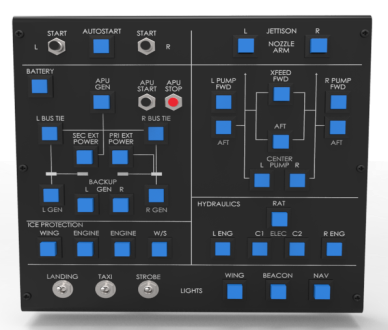 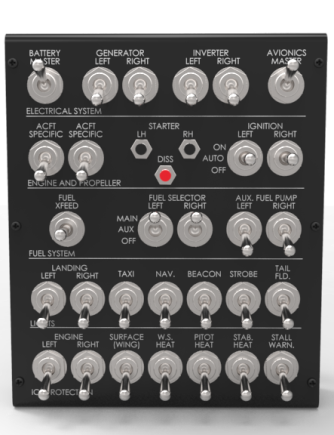 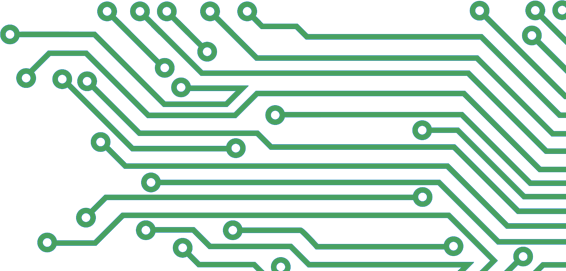 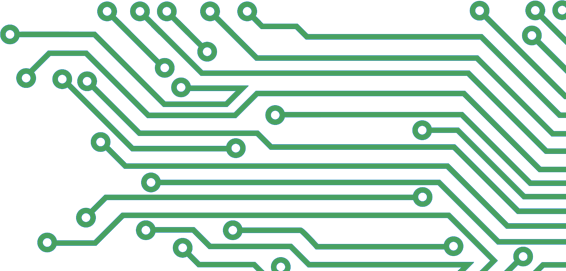 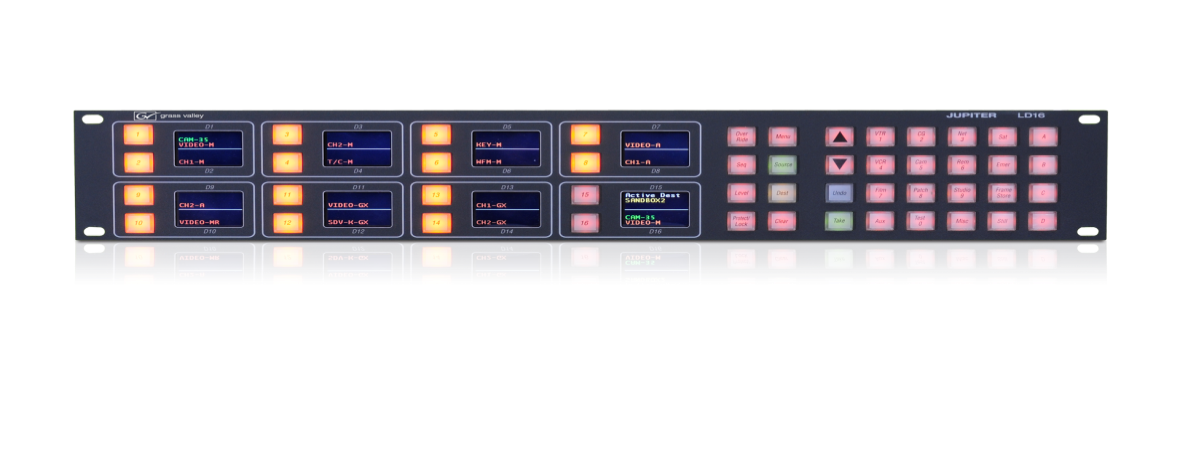 It’s an orange.
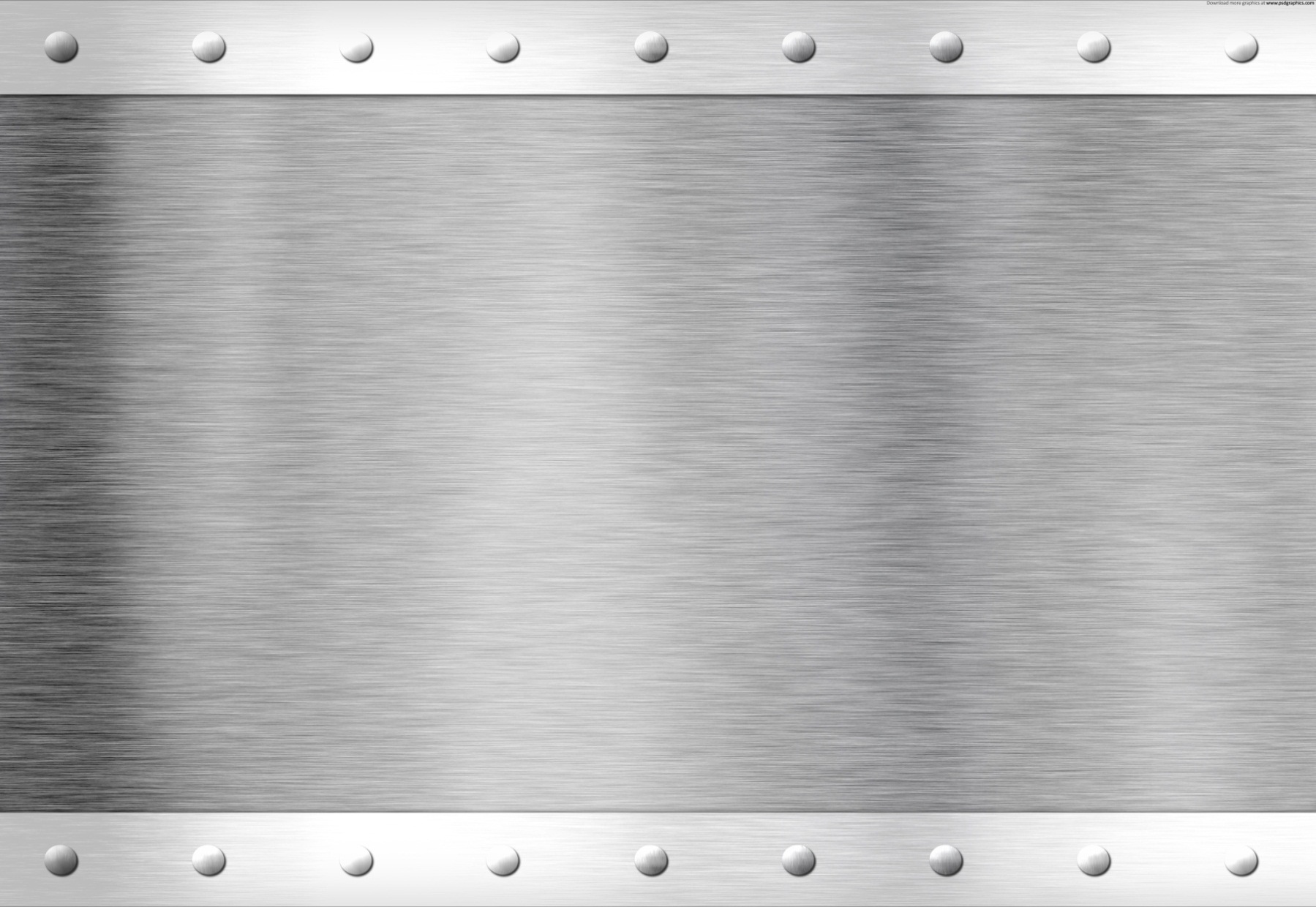 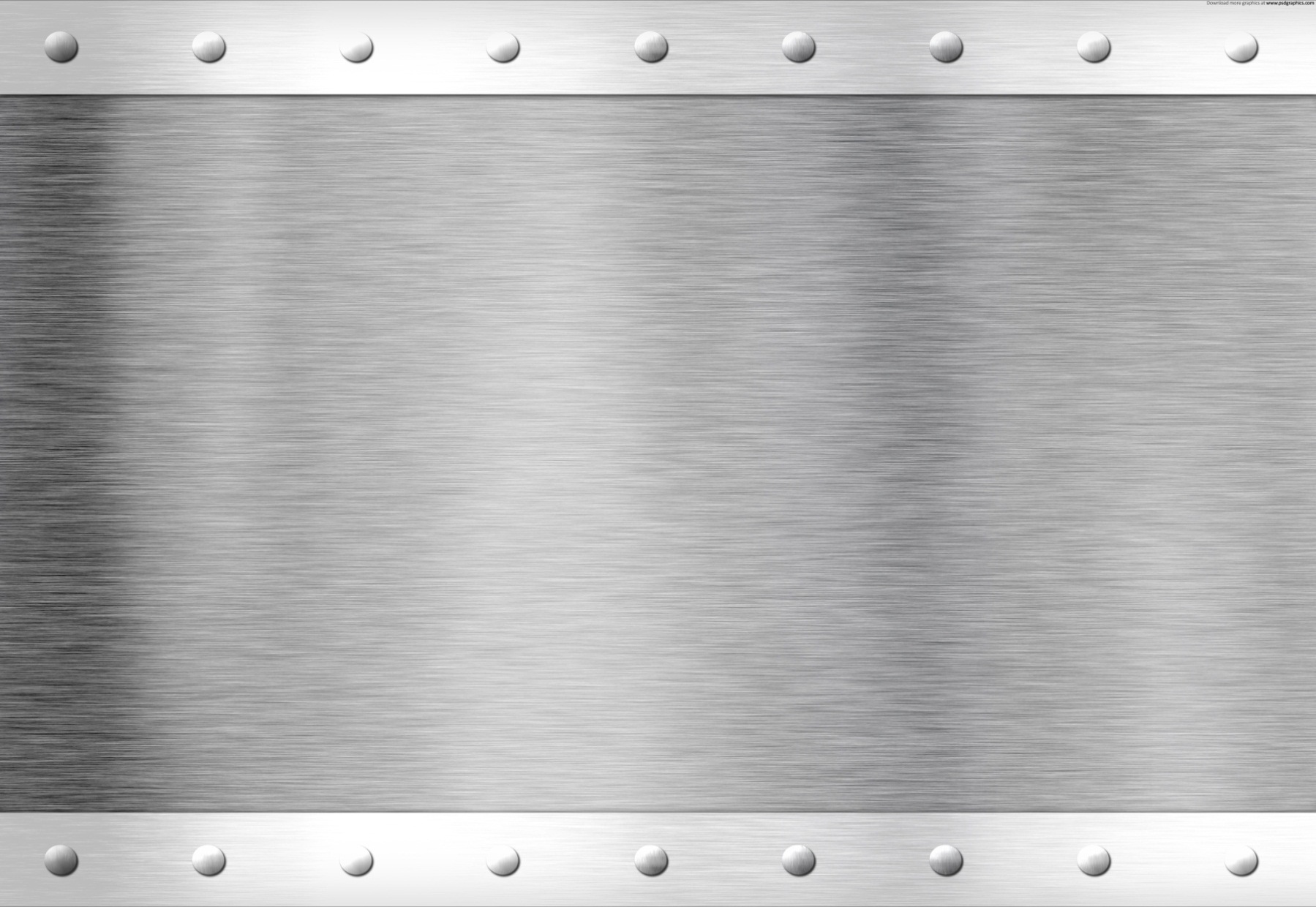 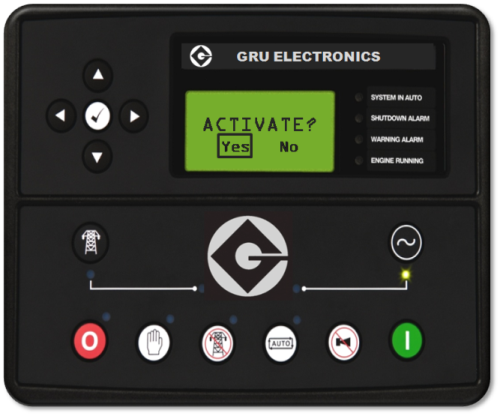 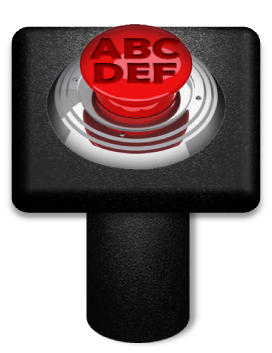 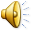 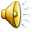 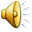 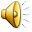 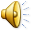 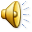 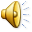 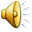 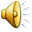 [Speaker Notes: Shrink Ray= Lose ½ Points.  EDITING NOTE:  When changing the image for the question, you should right-click the current image and choose ‘Change Picture’ (‘그림 바꾸기’) and select the new image, then resize as desired.  This is because the image has an exit animation so that it disappears and the ‘Your Team/Other Team’ and points animations can be seen.
I’ve found that saving any images you want to use in this game (whether from other PPTs or from the internet) to a single folder makes the ‘Change Picture’ process much more convenient.  Also, if you want to use multiple images or text you can place those as desired, select them together, right-click them and save them as an image (그림으로 저장); then delete them and use ‘Change Picture’ as above to place them seamlessly into the presentation.
As a final note, the default question image has a ‘soft edge’ (부드러운 가장자리), accessible from picture effects (서식 -> 그림효과), which may look awkward for transparency enabled images (PNGs or GIFs) and can be removed.]
Let’s mix blue and red.What colour is it now?
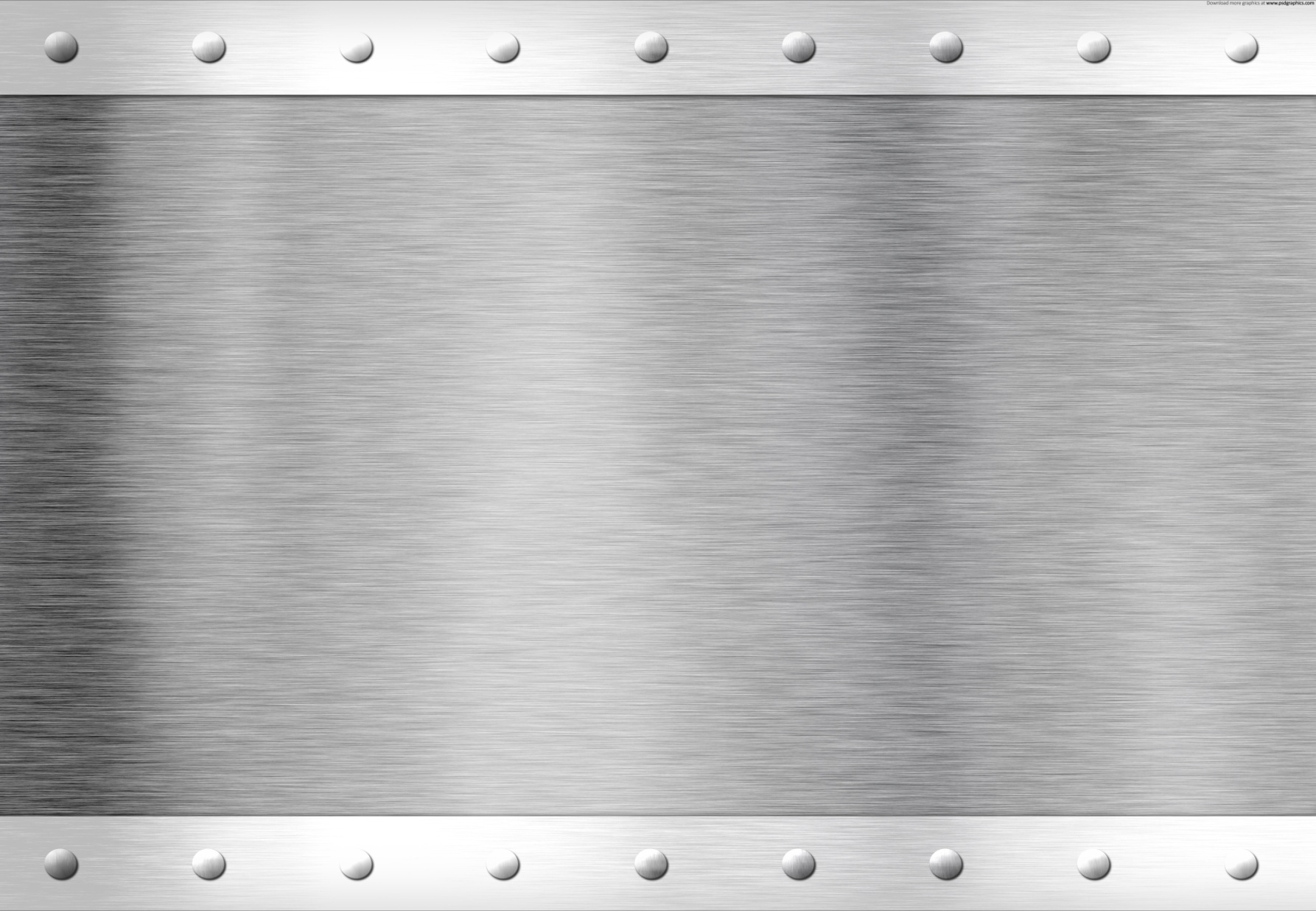 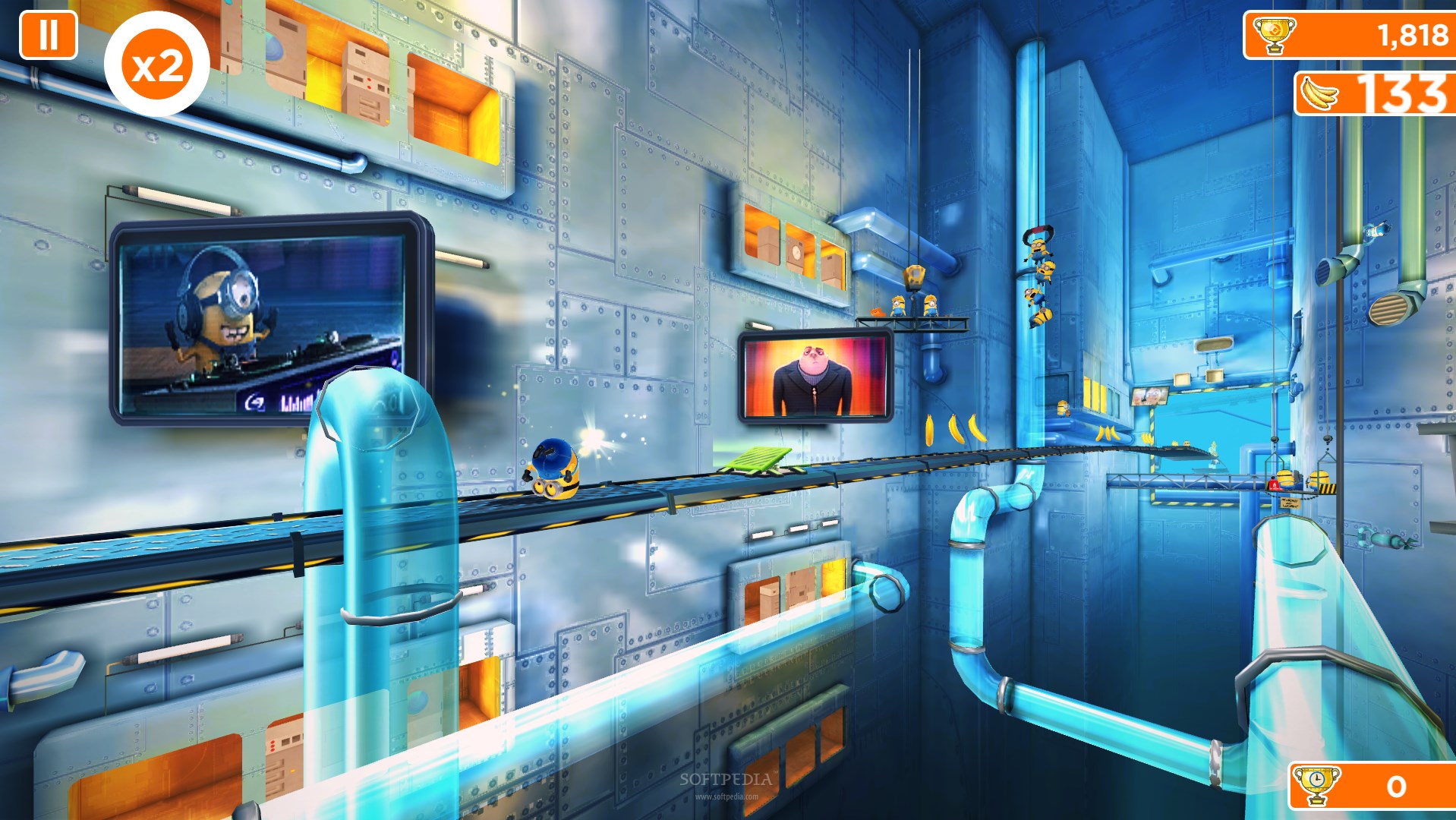 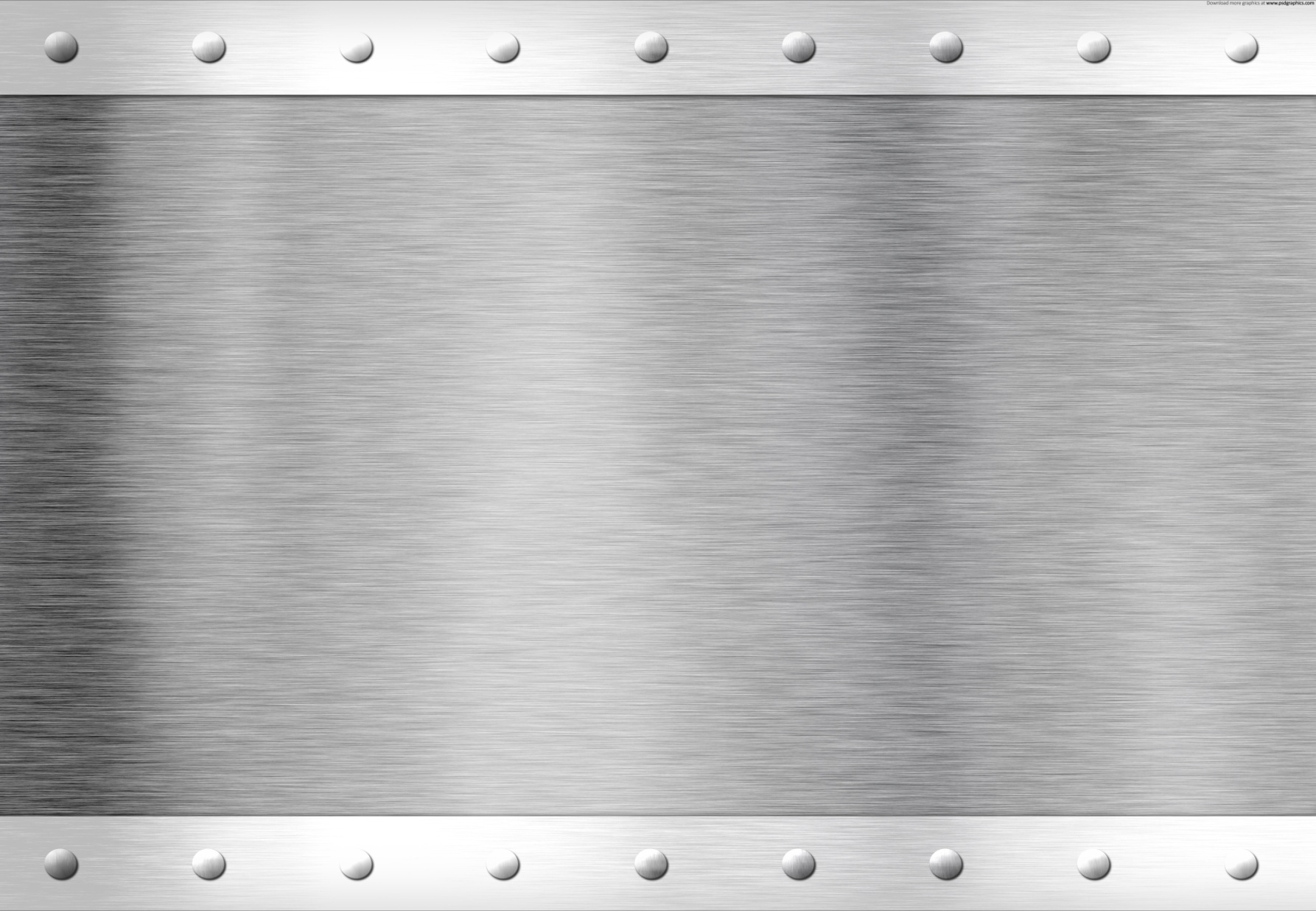 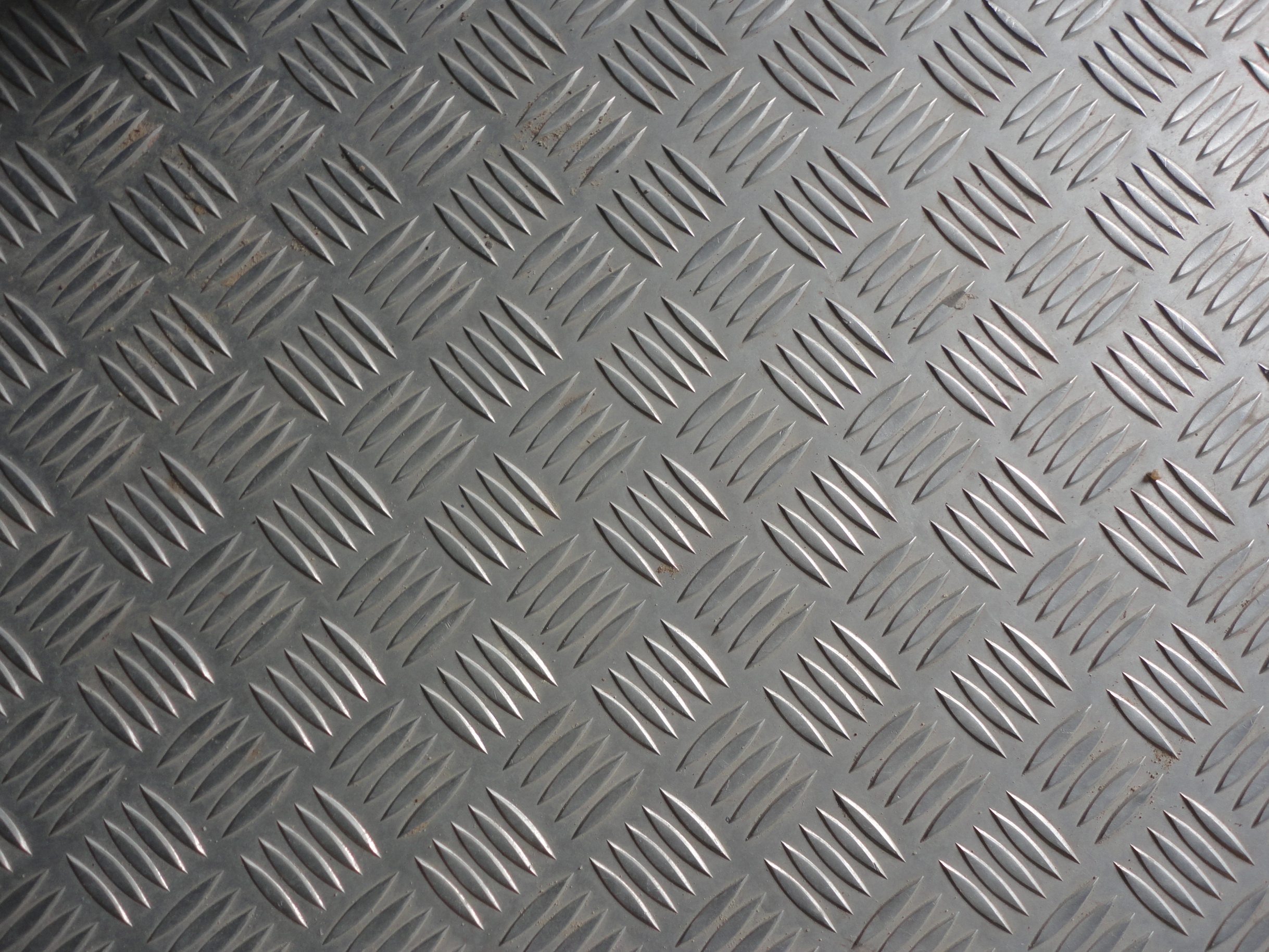 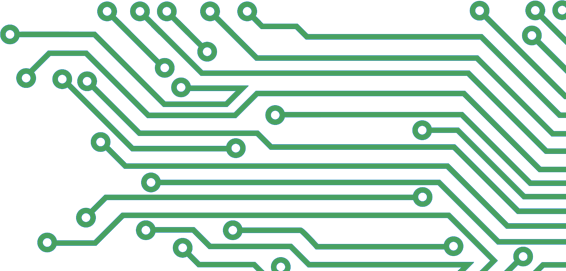 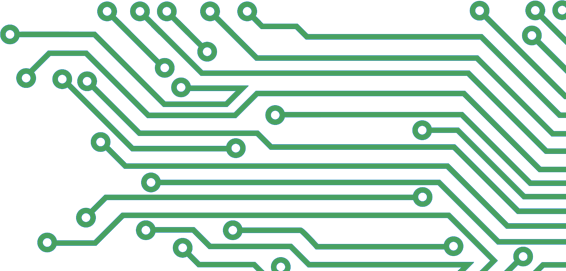 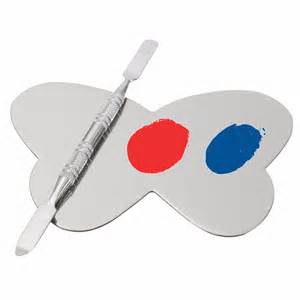 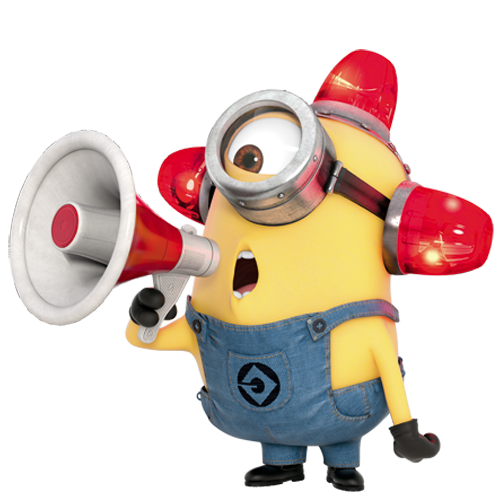 Your Team?
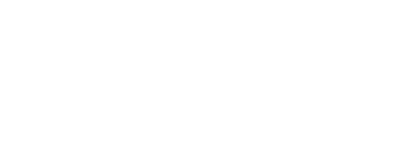 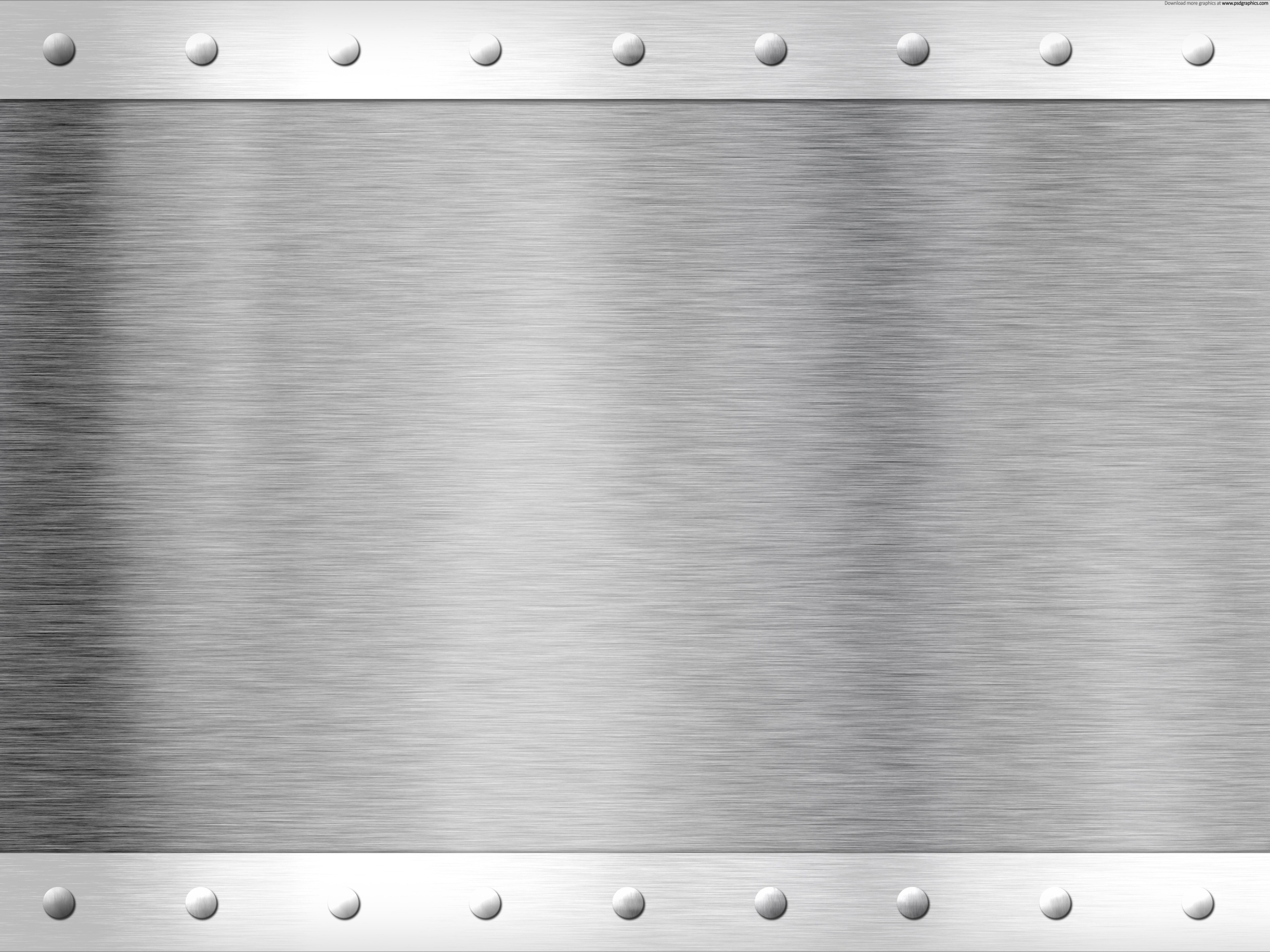 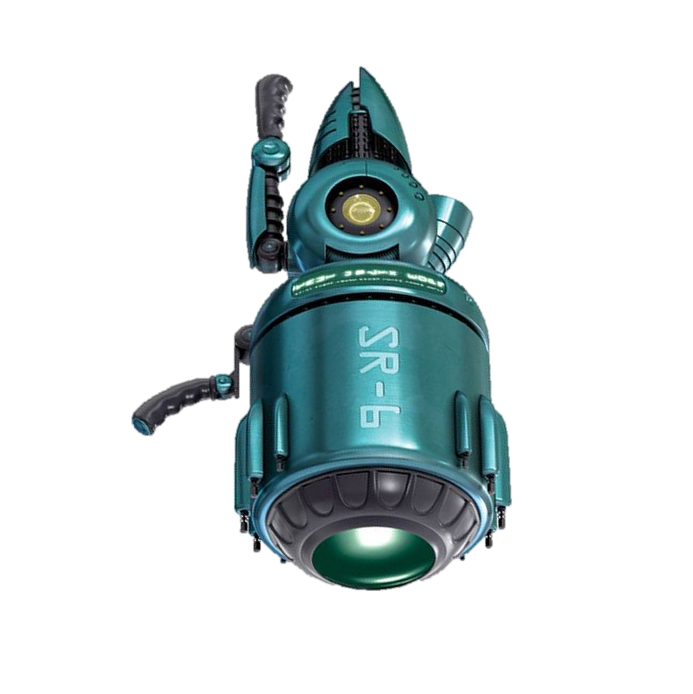 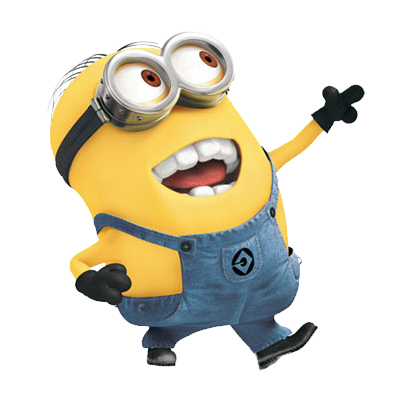 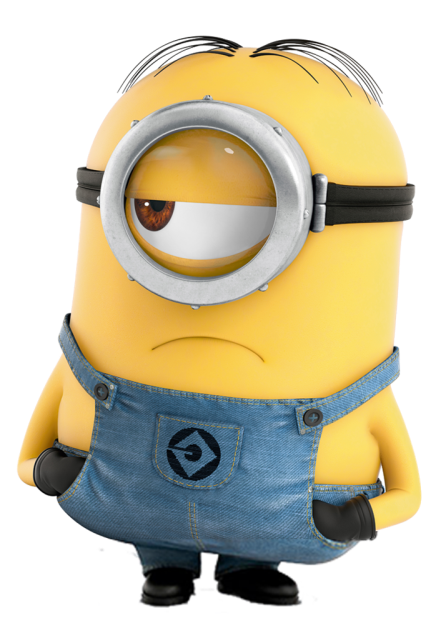 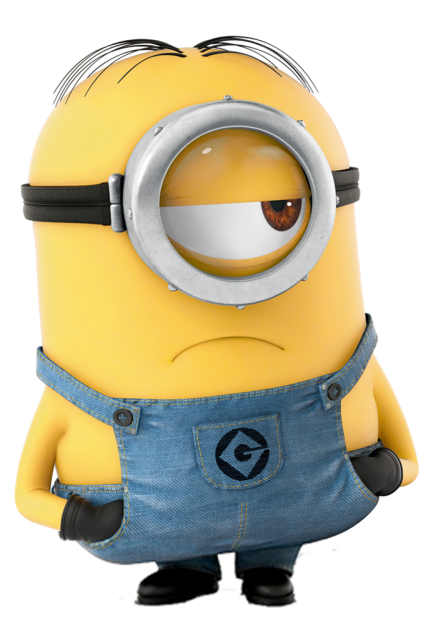 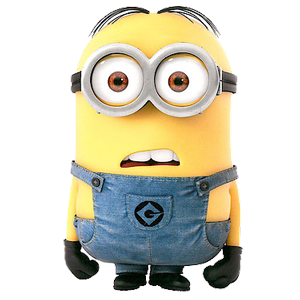 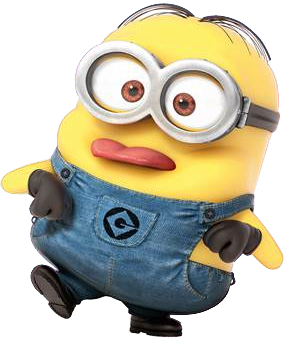 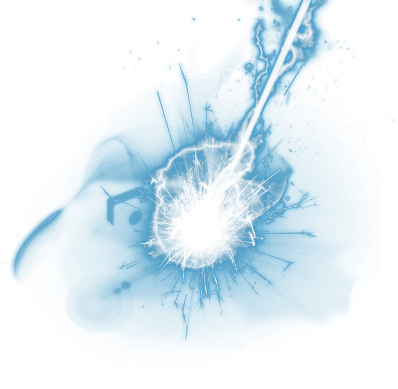 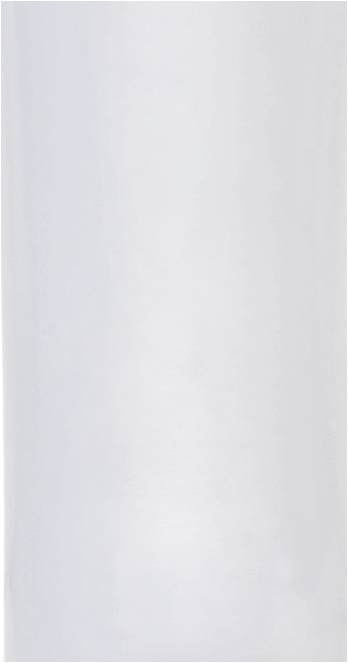 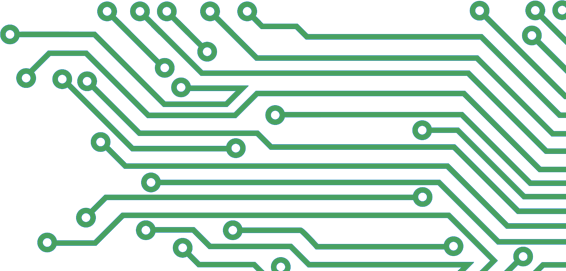 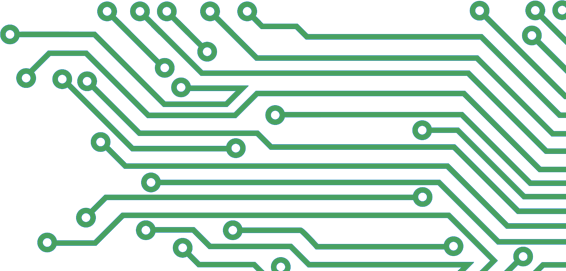 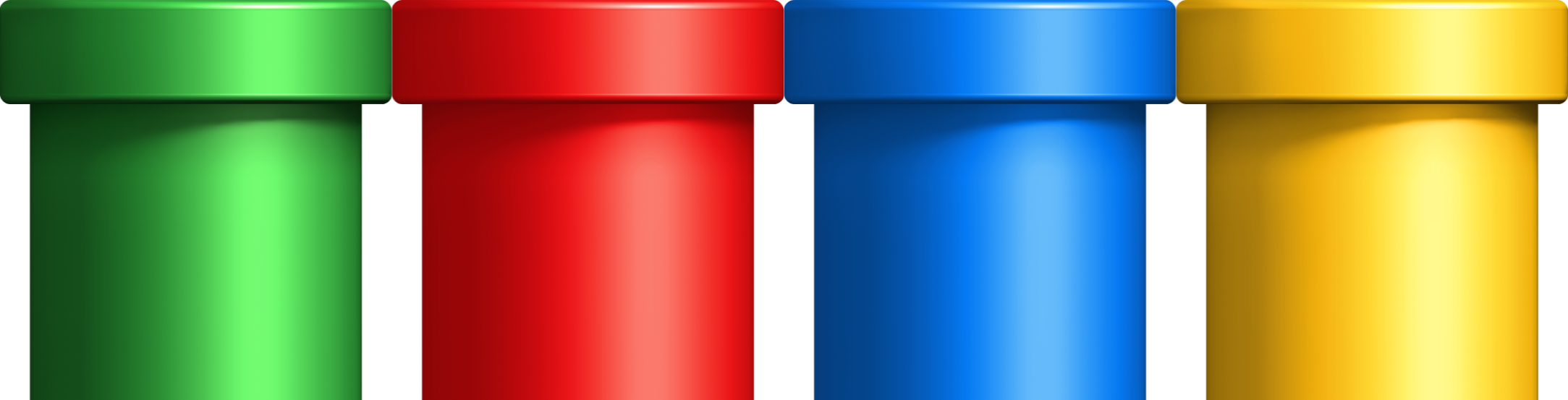 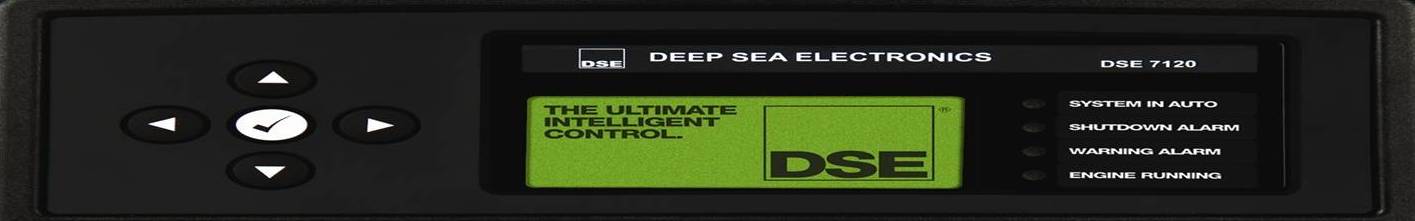 Other Team?
Shrink Ray
Lose ½ Points
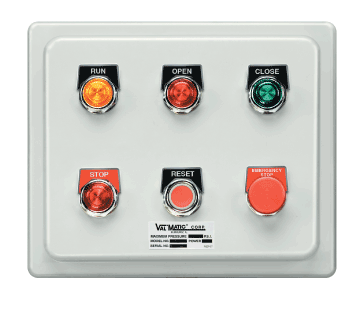 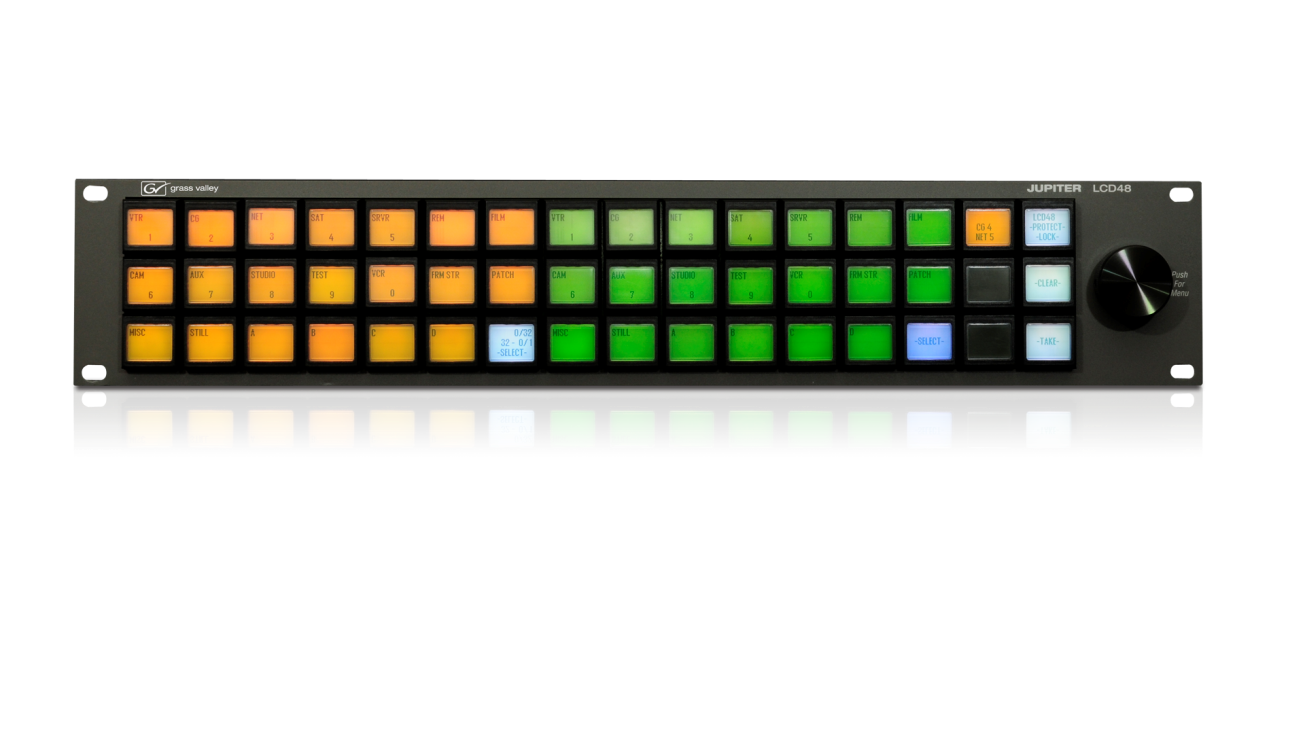 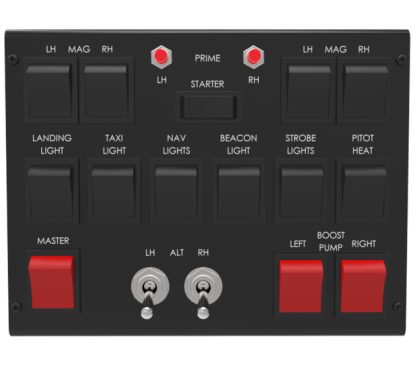 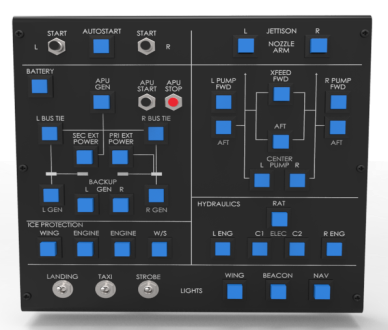 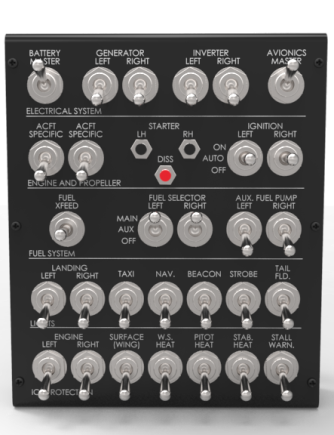 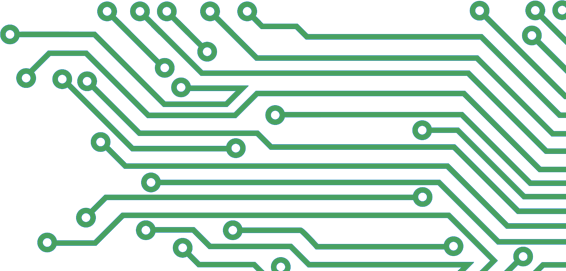 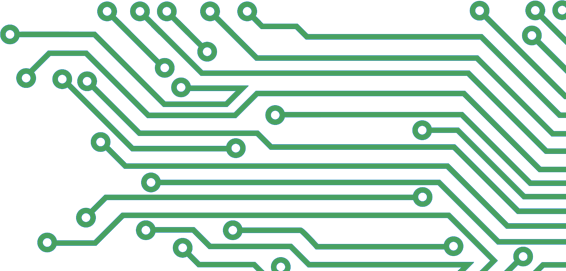 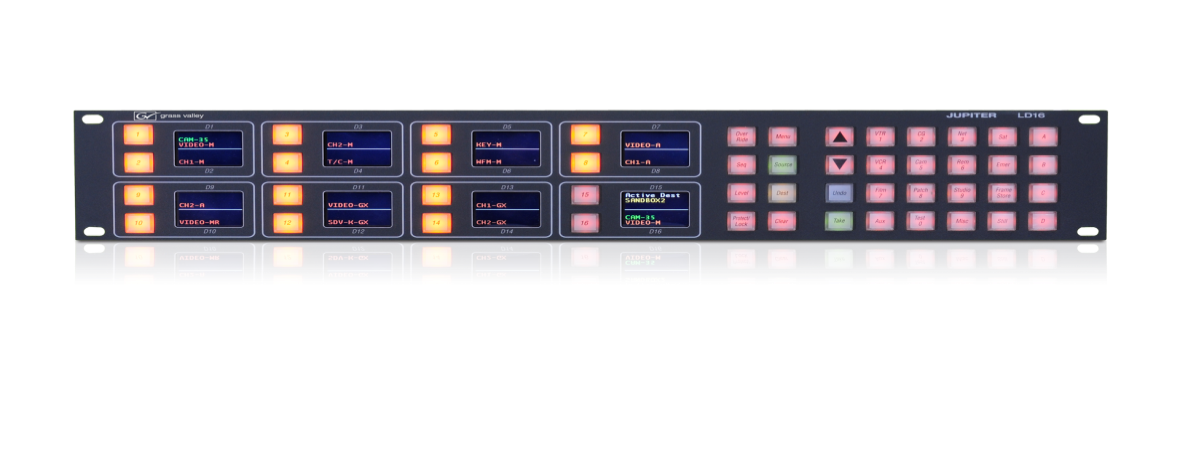 It’s purple.
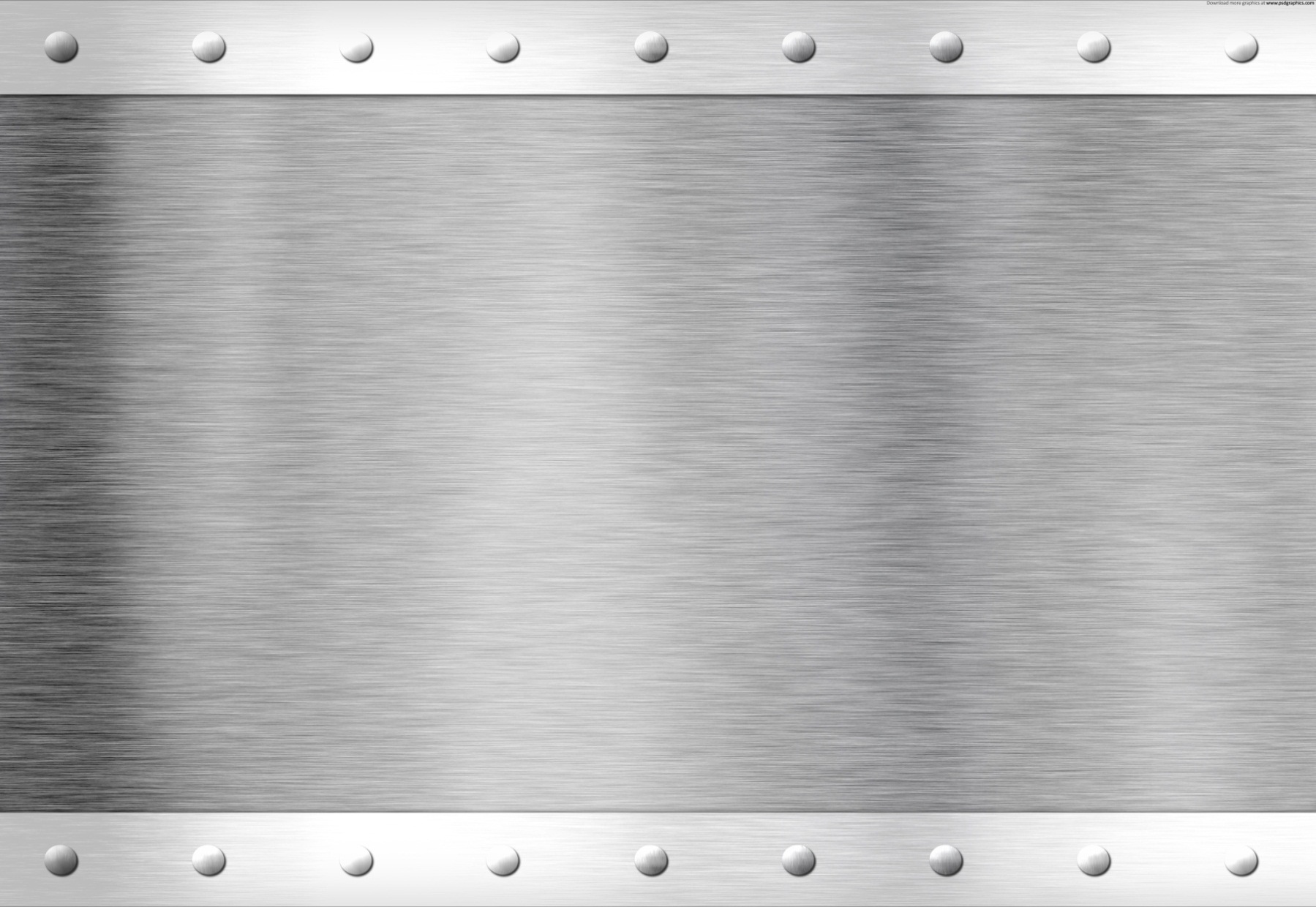 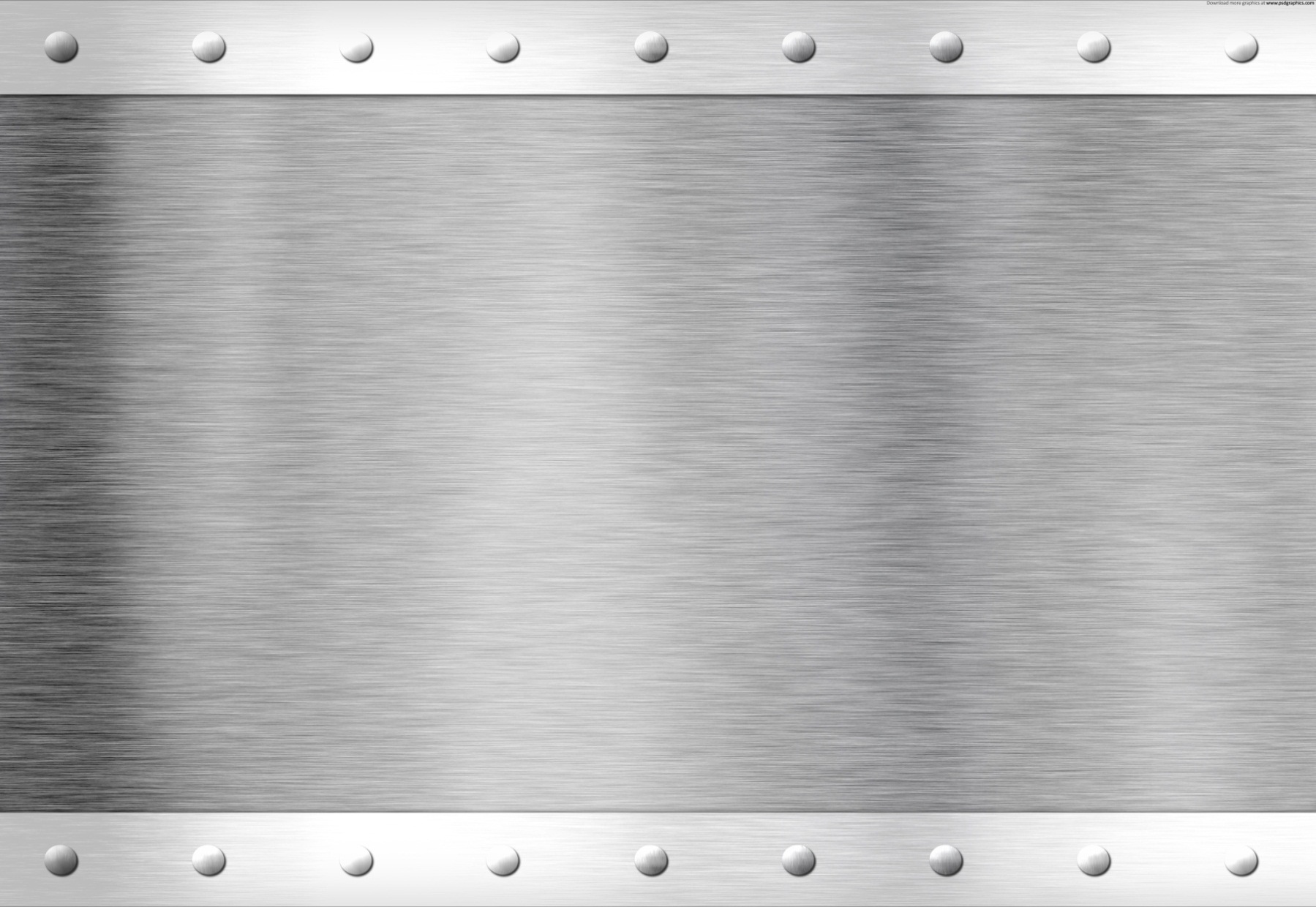 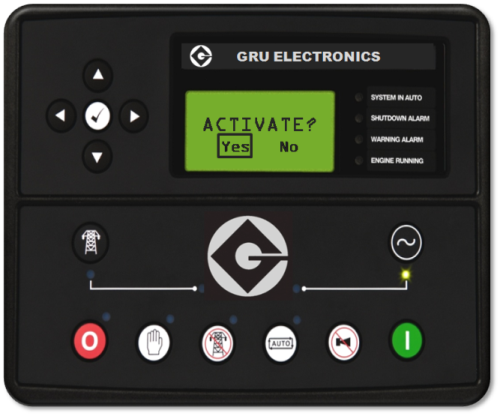 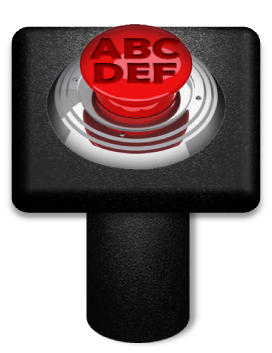 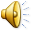 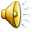 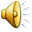 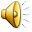 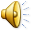 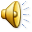 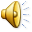 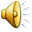 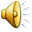 [Speaker Notes: Shrink Ray= Lose ½ Points.  EDITING NOTE:  When changing the image for the question, you should right-click the current image and choose ‘Change Picture’ (‘그림 바꾸기’) and select the new image, then resize as desired.  This is because the image has an exit animation so that it disappears and the ‘Your Team/Other Team’ and points animations can be seen.
I’ve found that saving any images you want to use in this game (whether from other PPTs or from the internet) to a single folder makes the ‘Change Picture’ process much more convenient.  Also, if you want to use multiple images or text you can place those as desired, select them together, right-click them and save them as an image (그림으로 저장); then delete them and use ‘Change Picture’ as above to place them seamlessly into the presentation.
As a final note, the default question image has a ‘soft edge’ (부드러운 가장자리), accessible from picture effects (서식 -> 그림효과), which may look awkward for transparency enabled images (PNGs or GIFs) and can be removed.]